الفصل الأول
 رياضيات 5
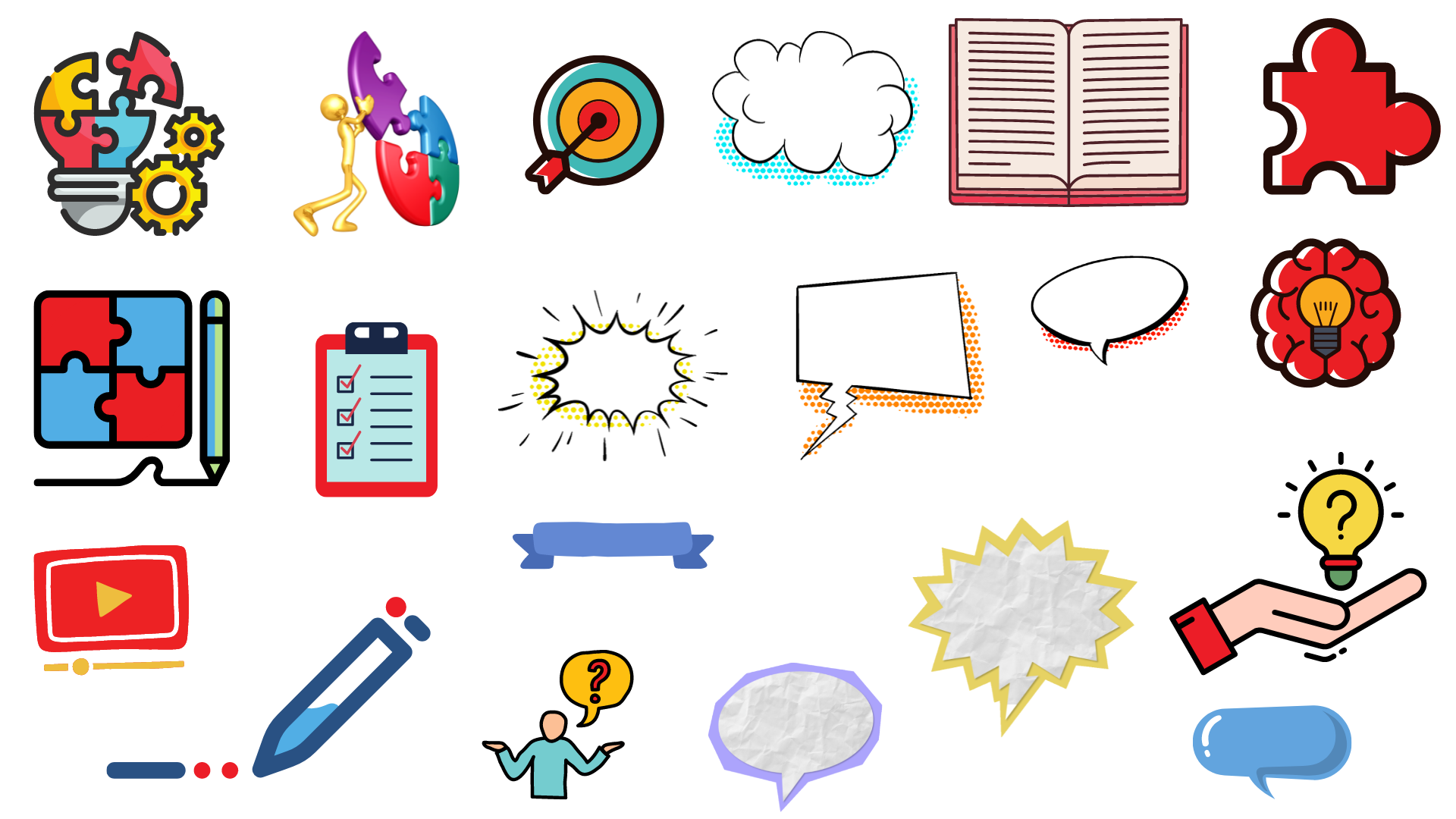 العام الدراسي 1443هـ
إعداد: أ/عبدالعزيز الشريف
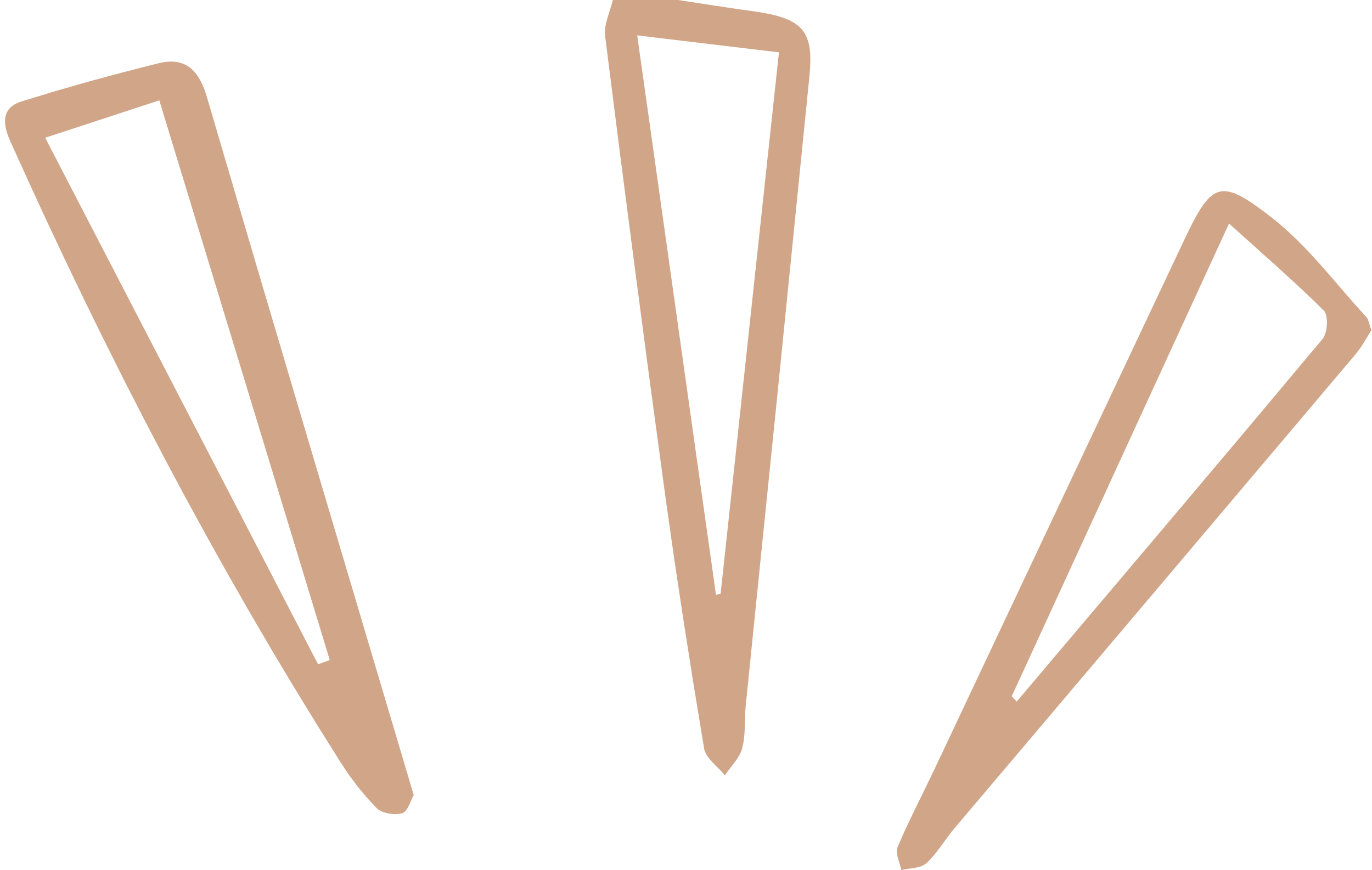 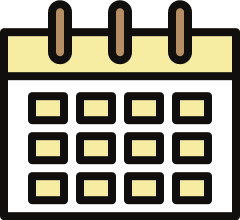 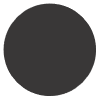 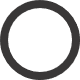 اليوم:
التاريخ:
المادة:
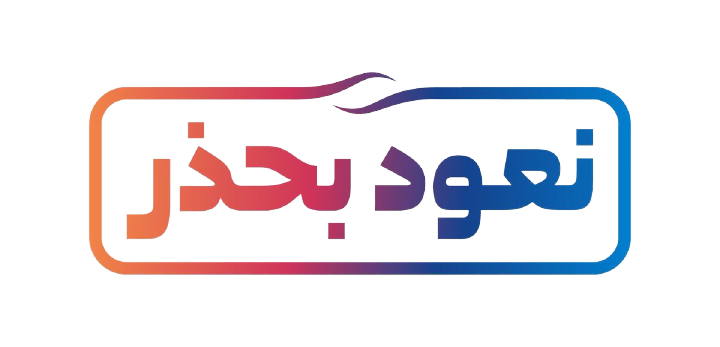 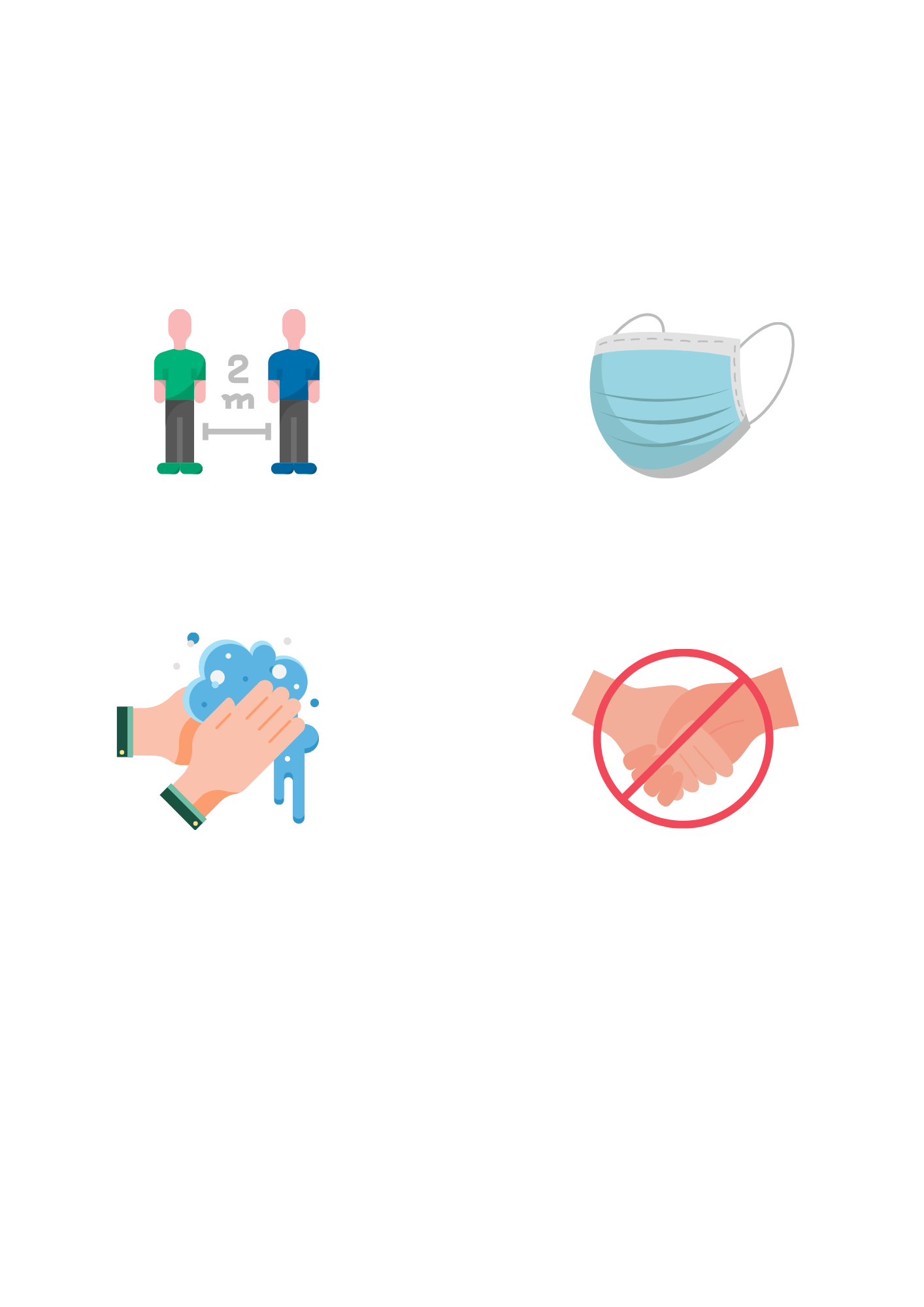 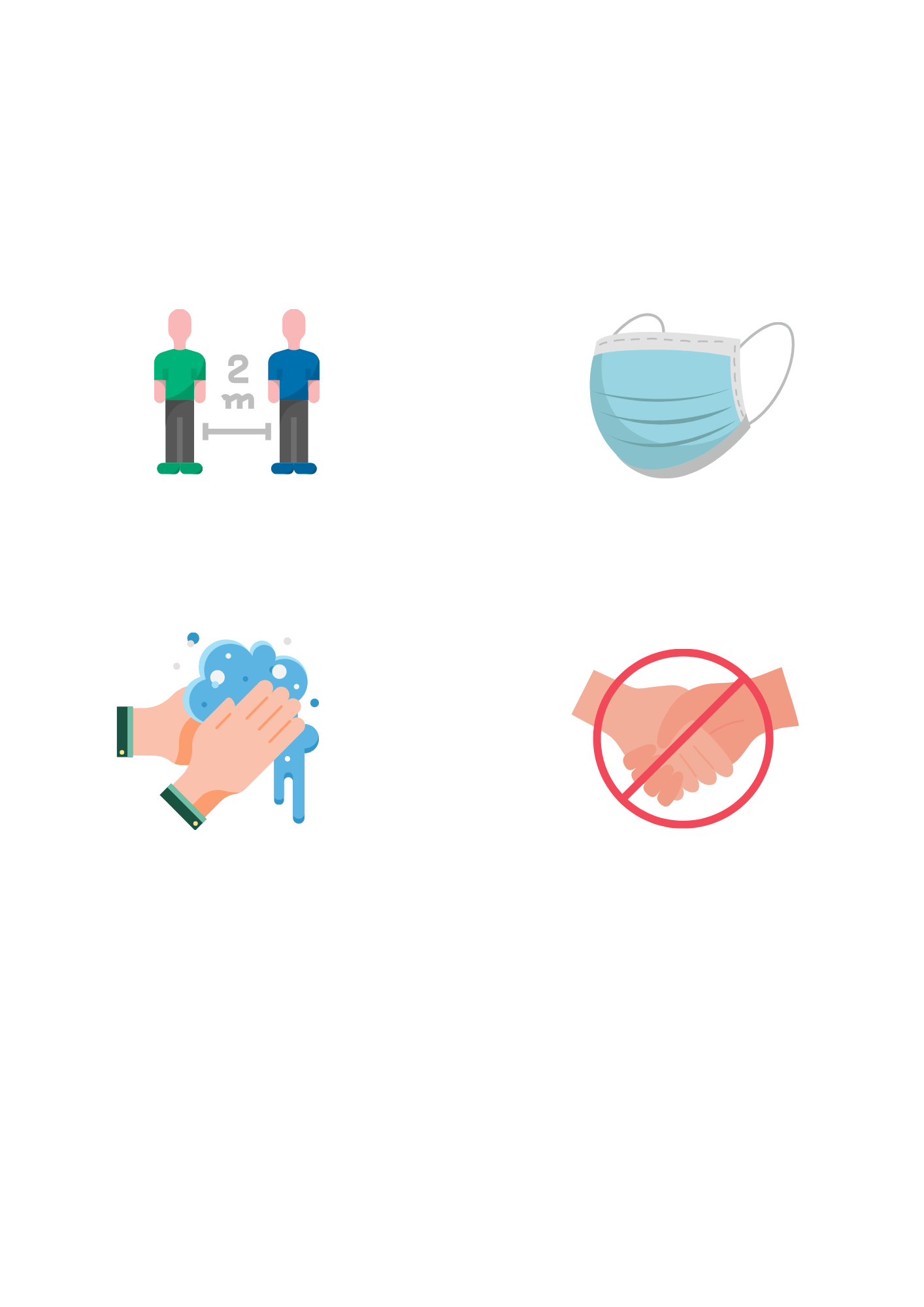 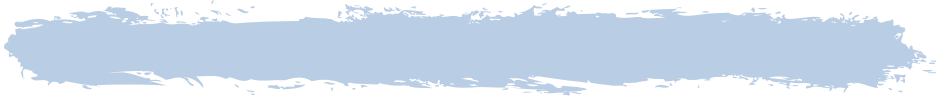 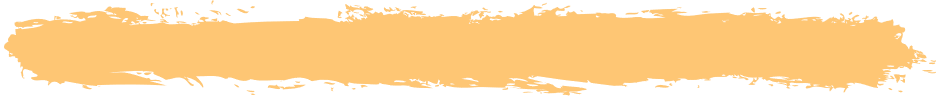 غسل اليدين
الالتزام بارتداء الكمامة
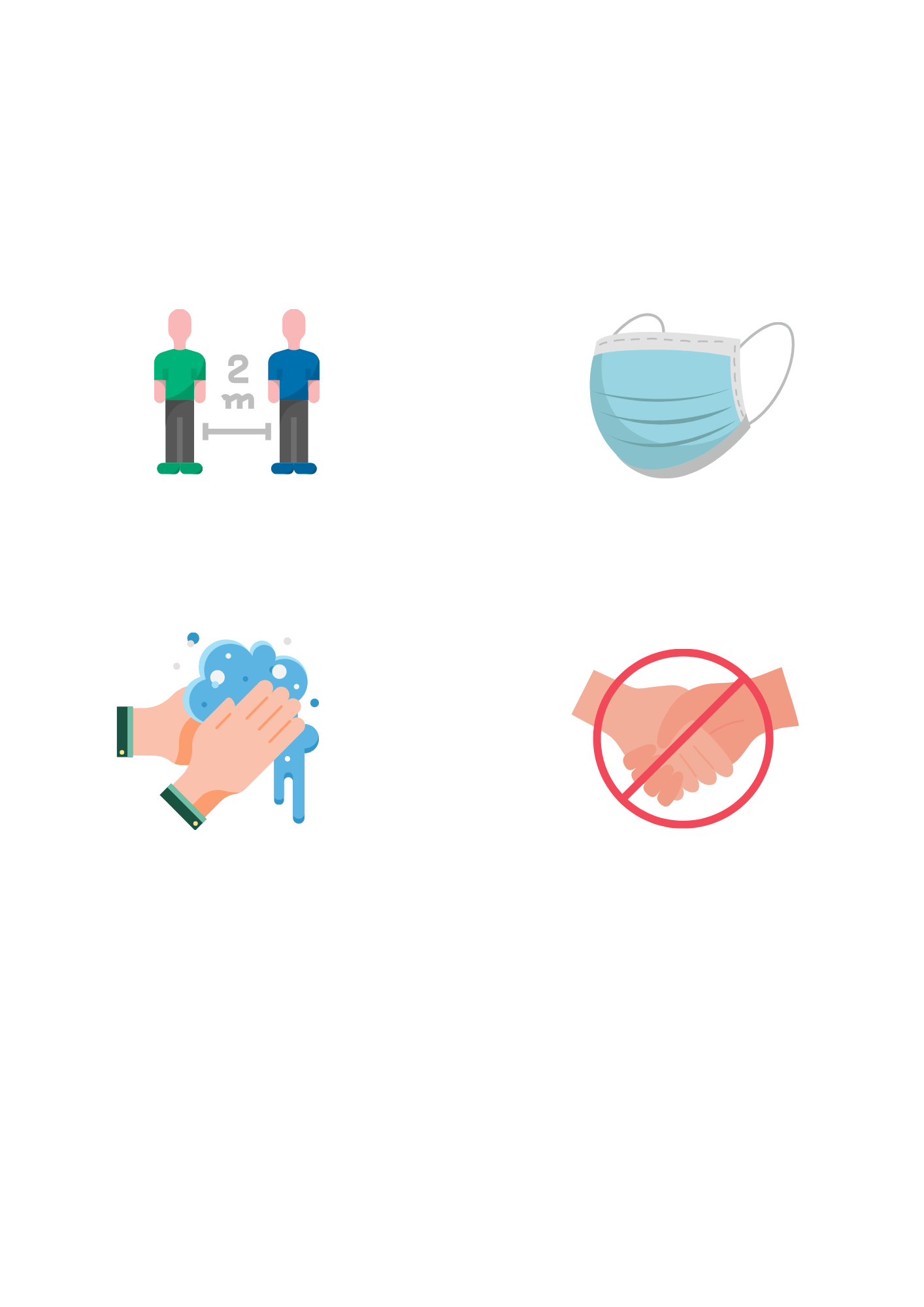 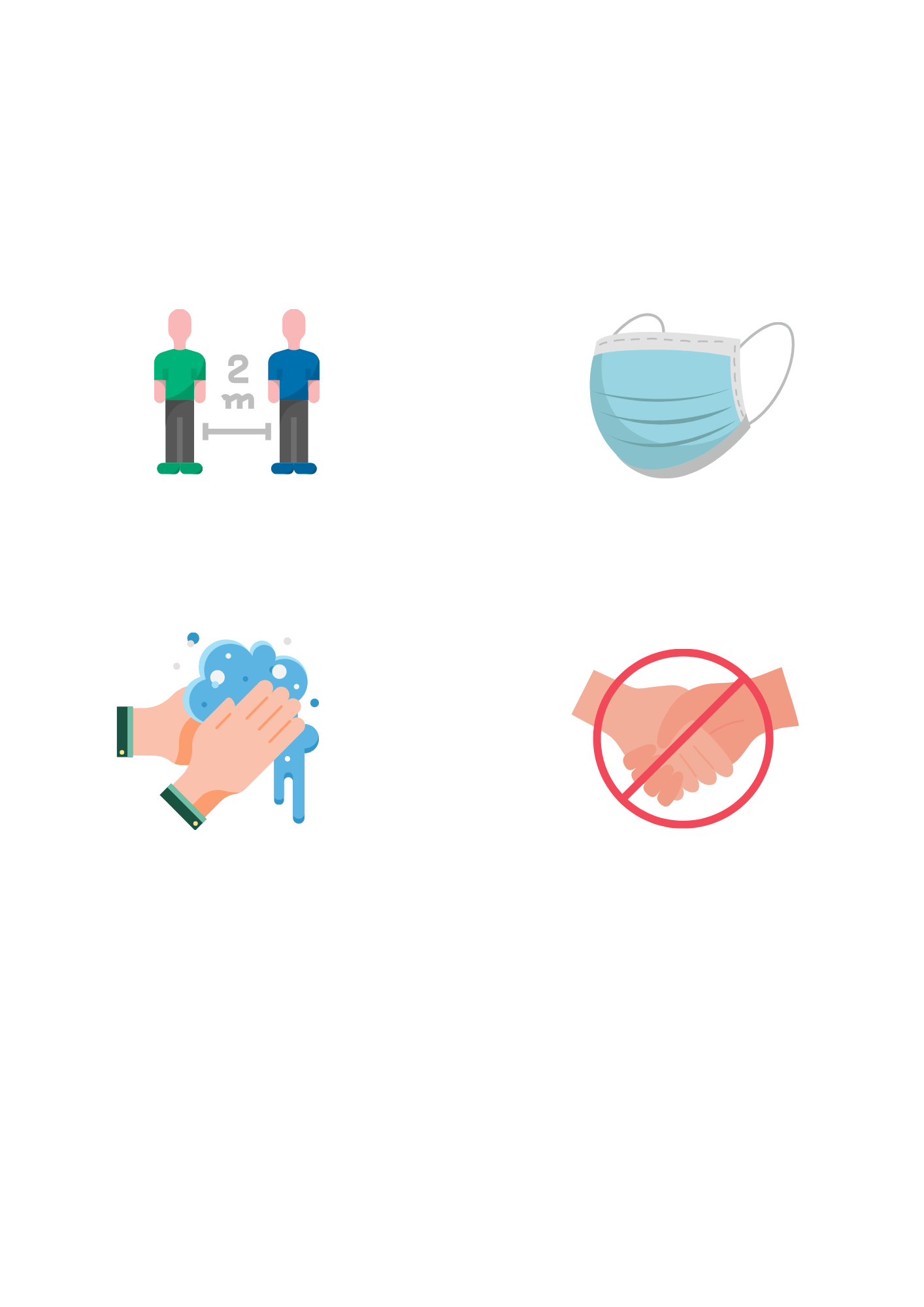 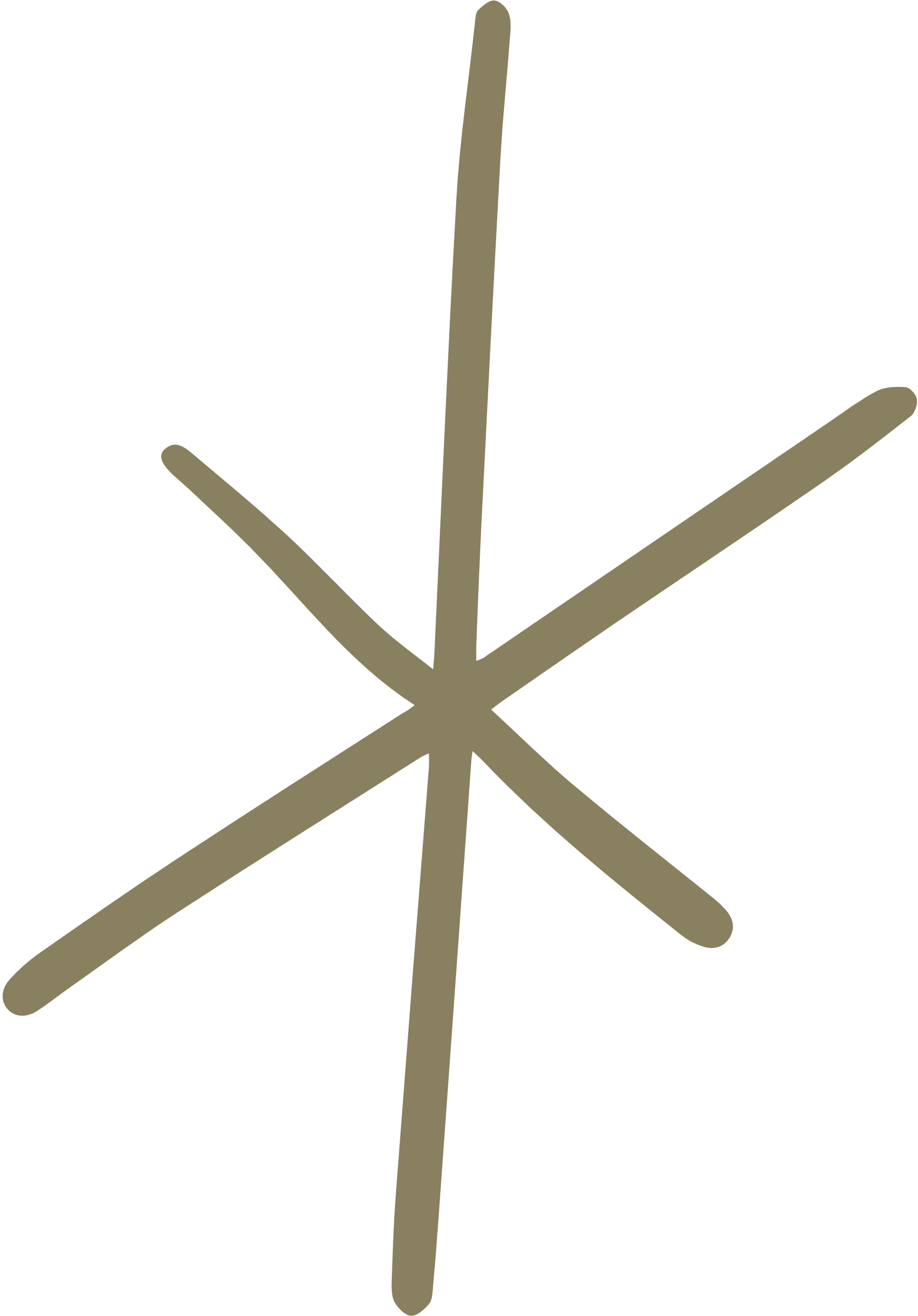 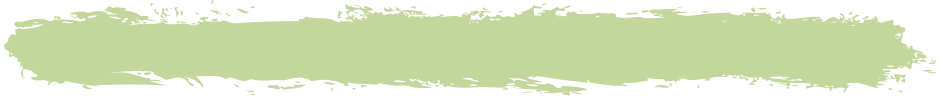 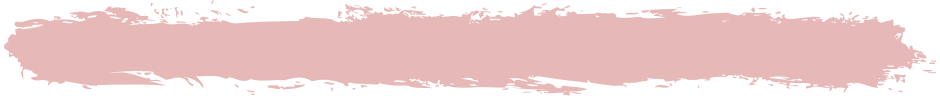 عدم المصافحة
التباعد الاجتماعي
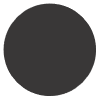 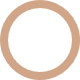 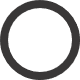 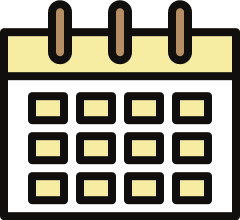 6-1 العمليات على الدوال وتركيب دالتين
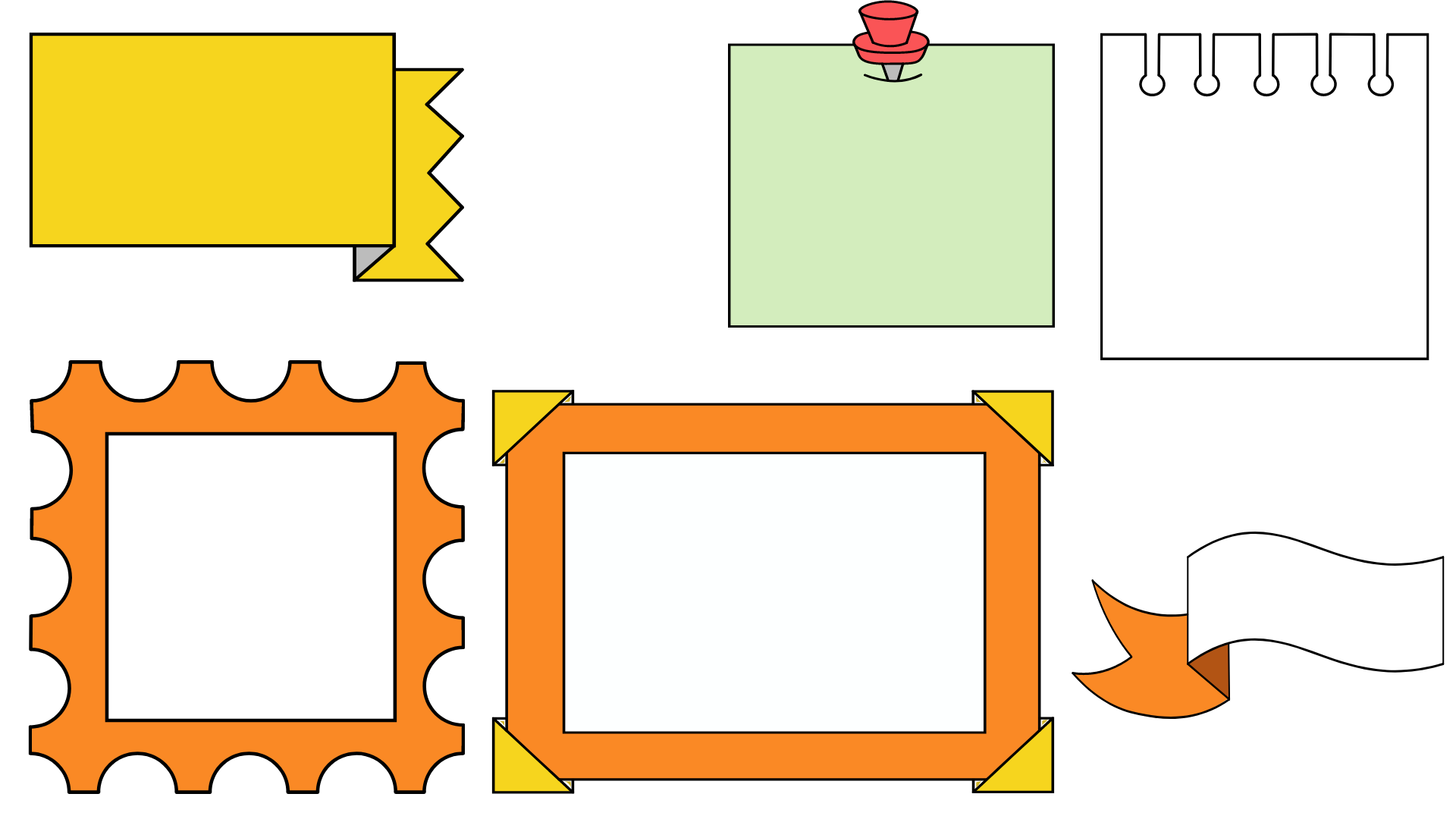 رابط الدرس الرقمي
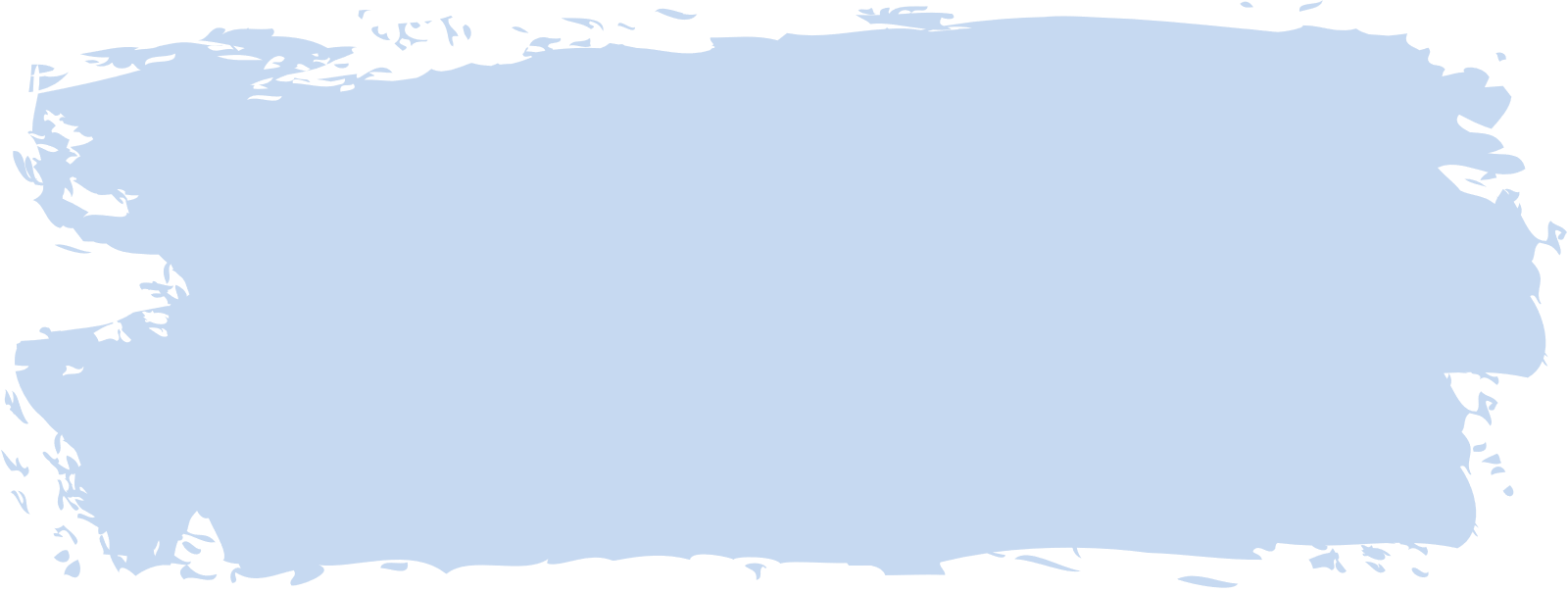 فيما سبق
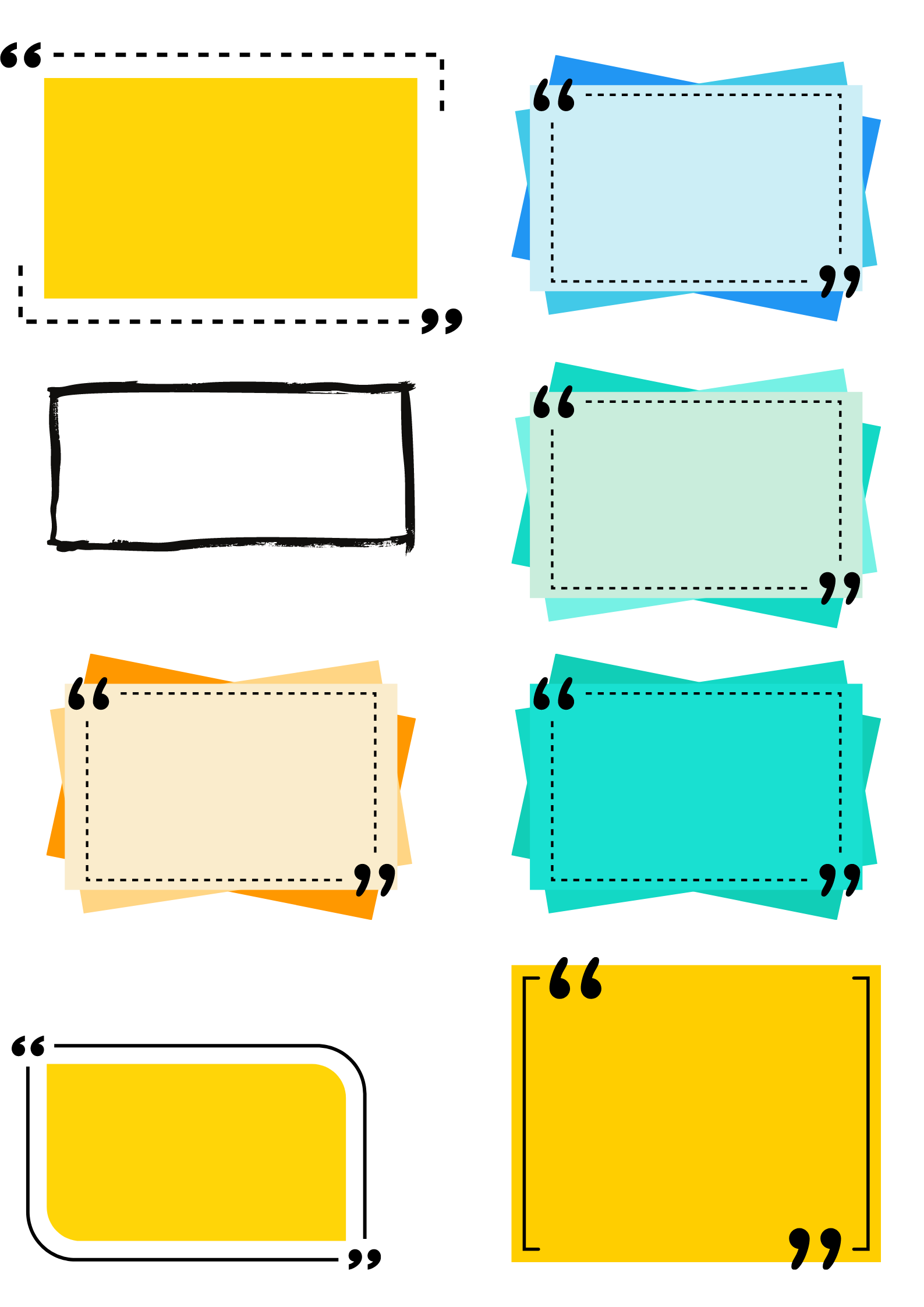 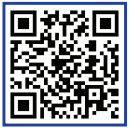 درست إيجاد قيم الدوال
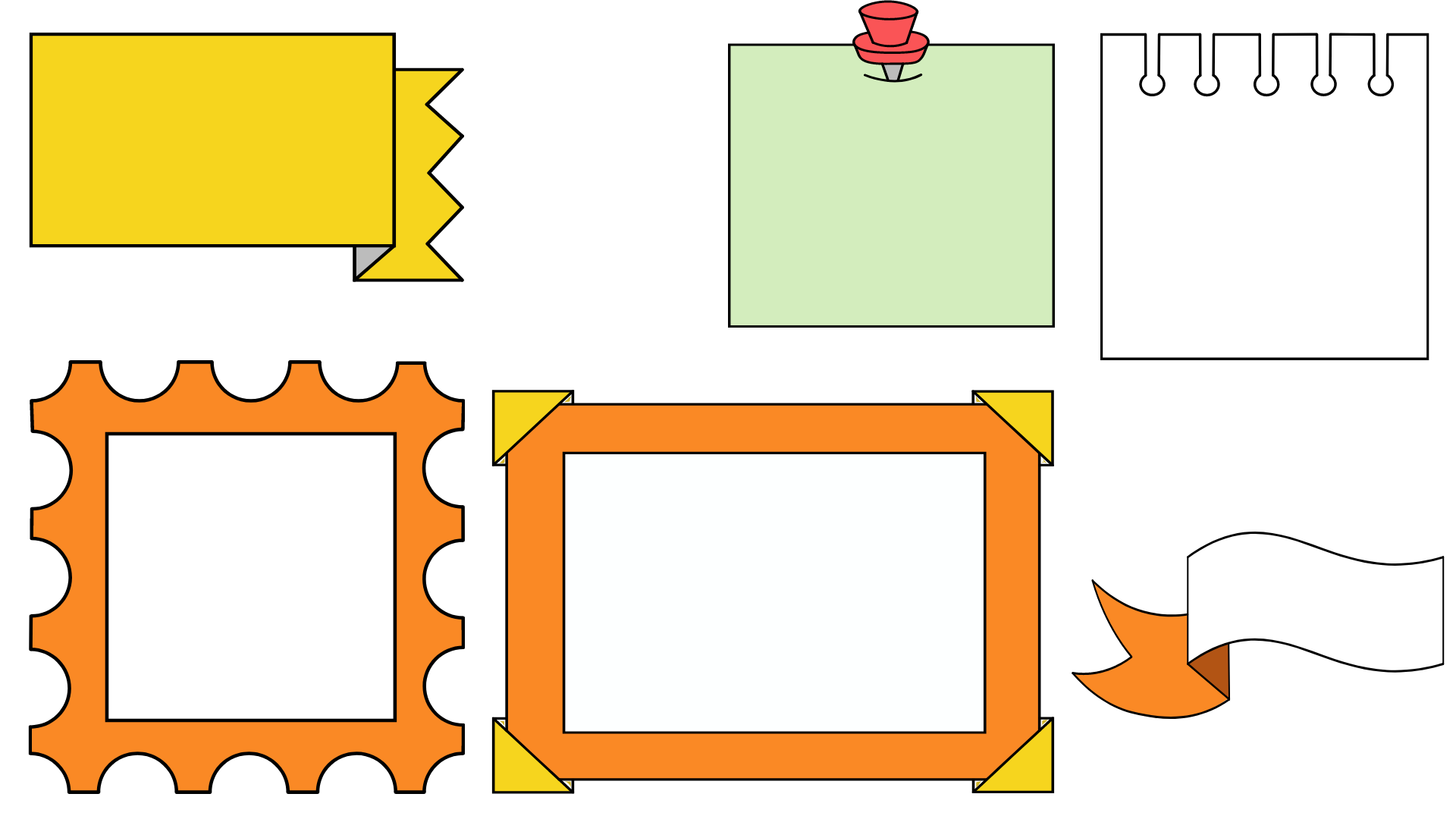 و الآن
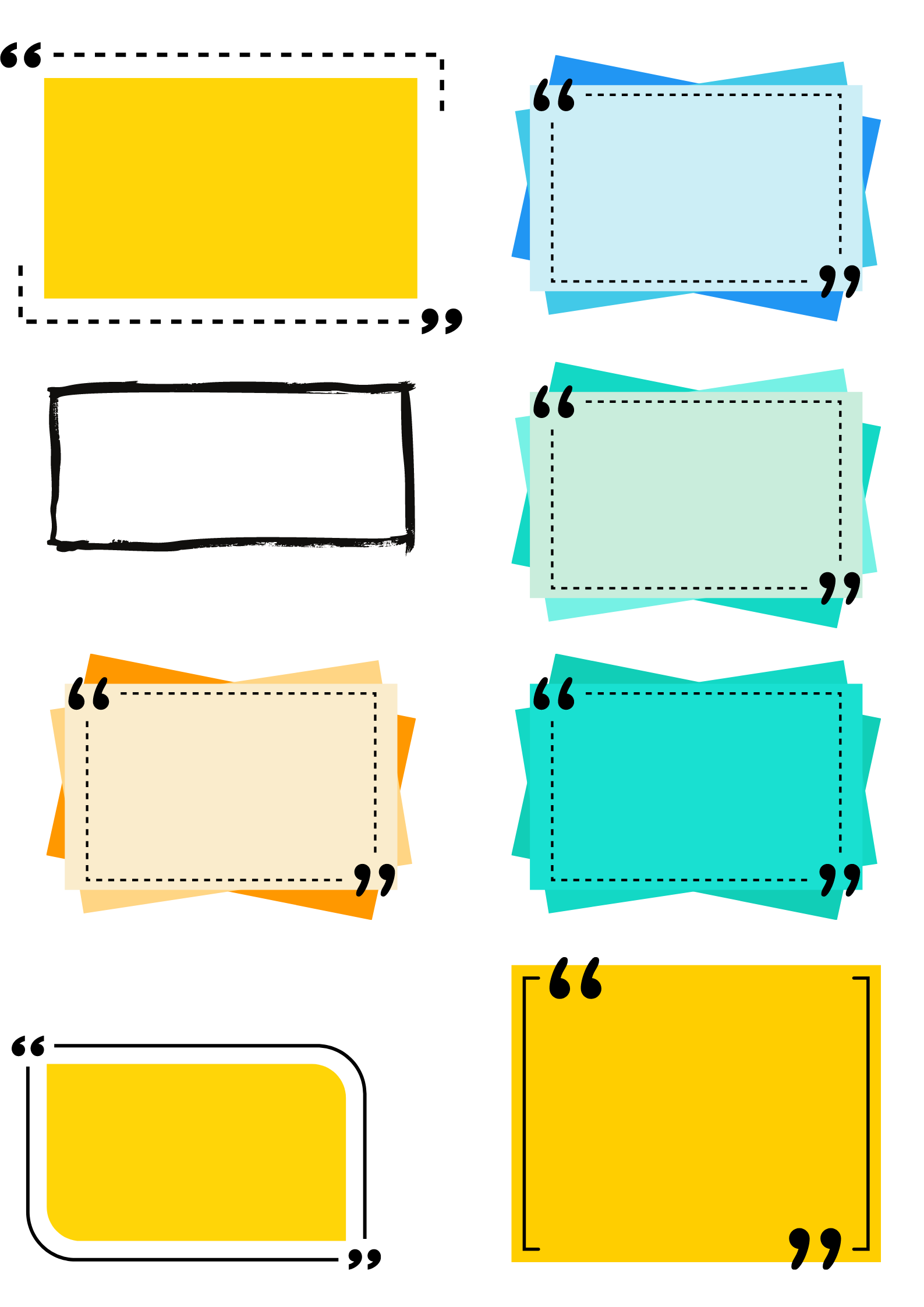 أجري العمليات على الدوال.
أجدُ تركيب الدوال.
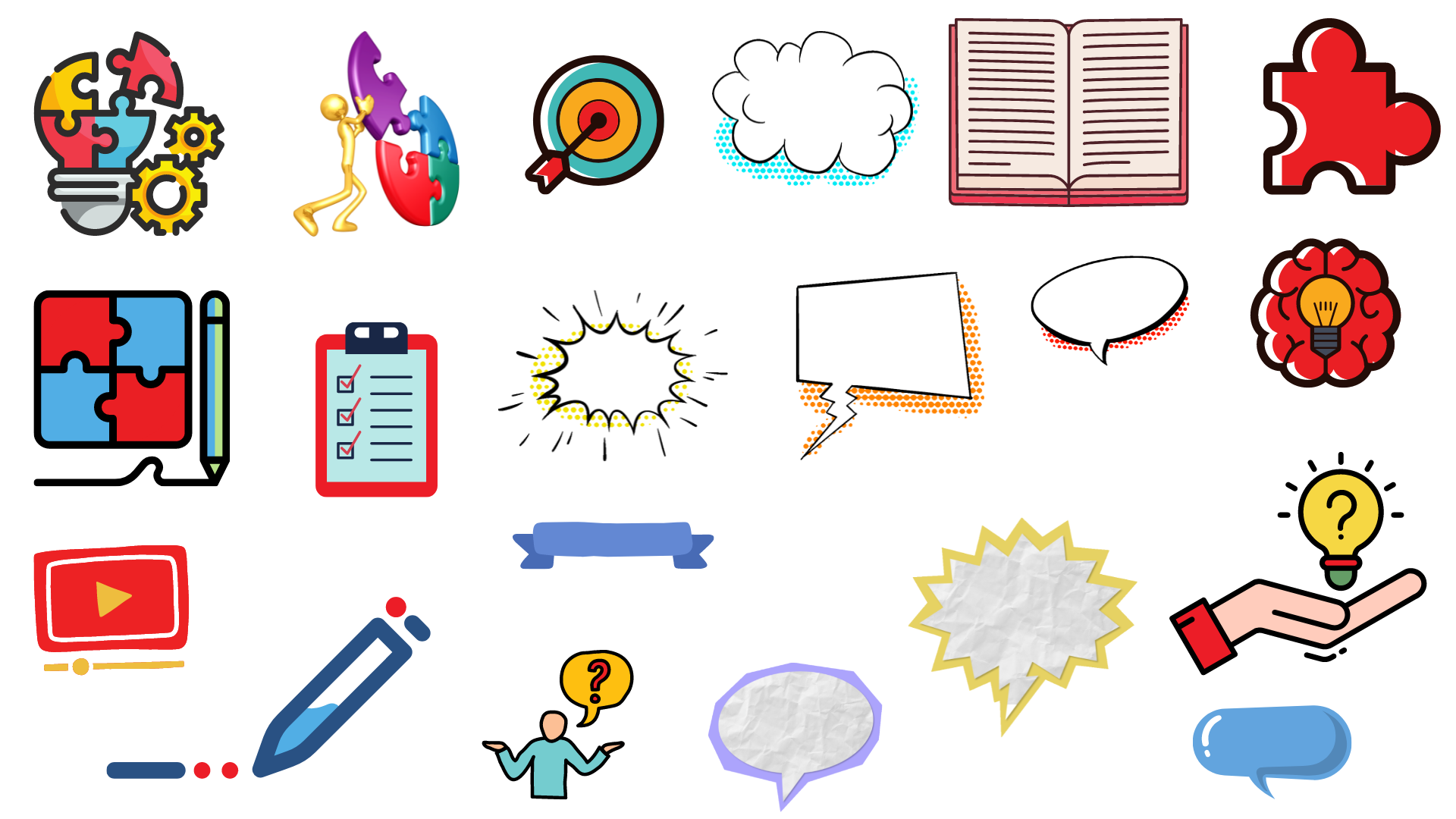 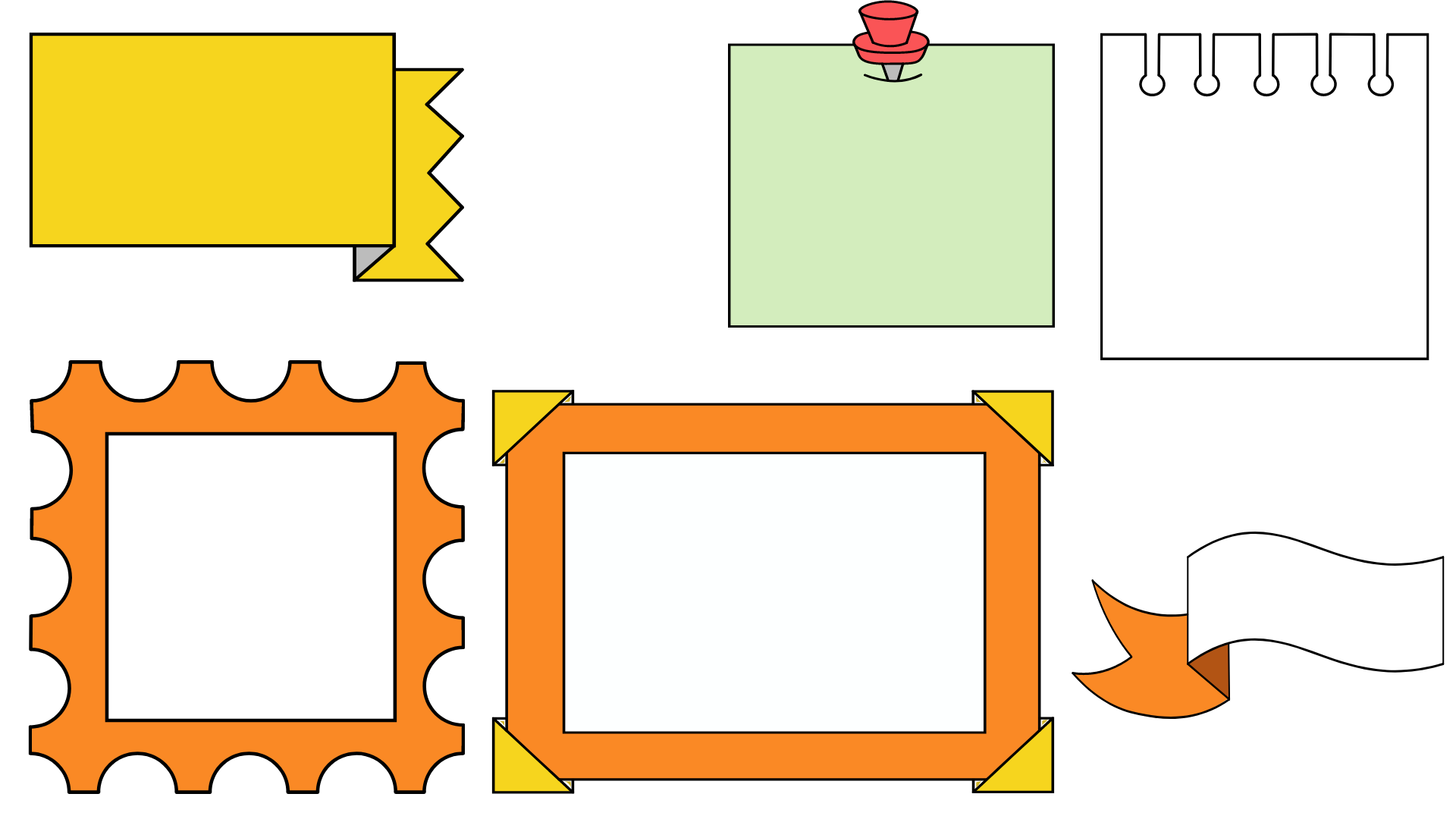 المفردات
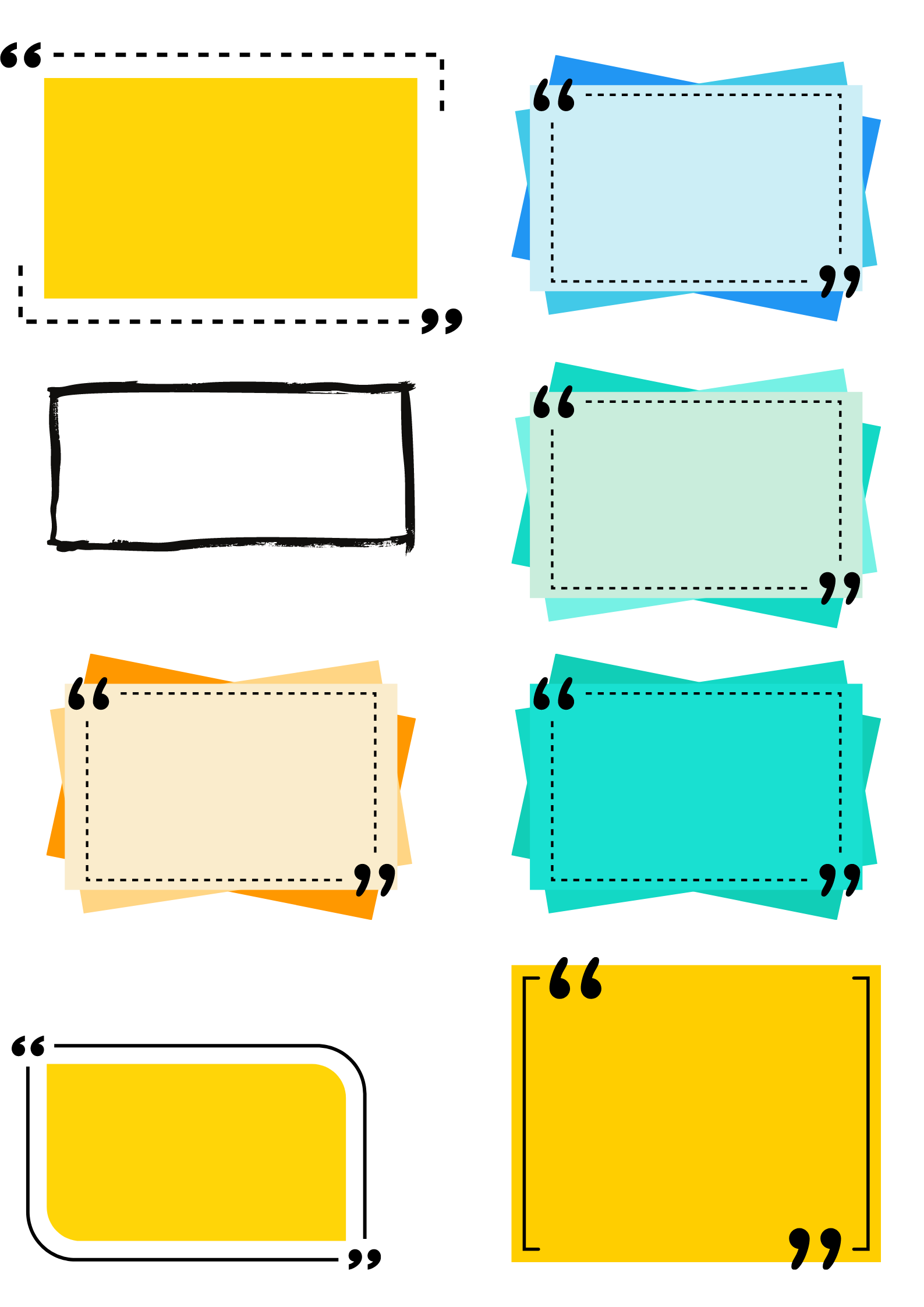 تركيب الدالتين
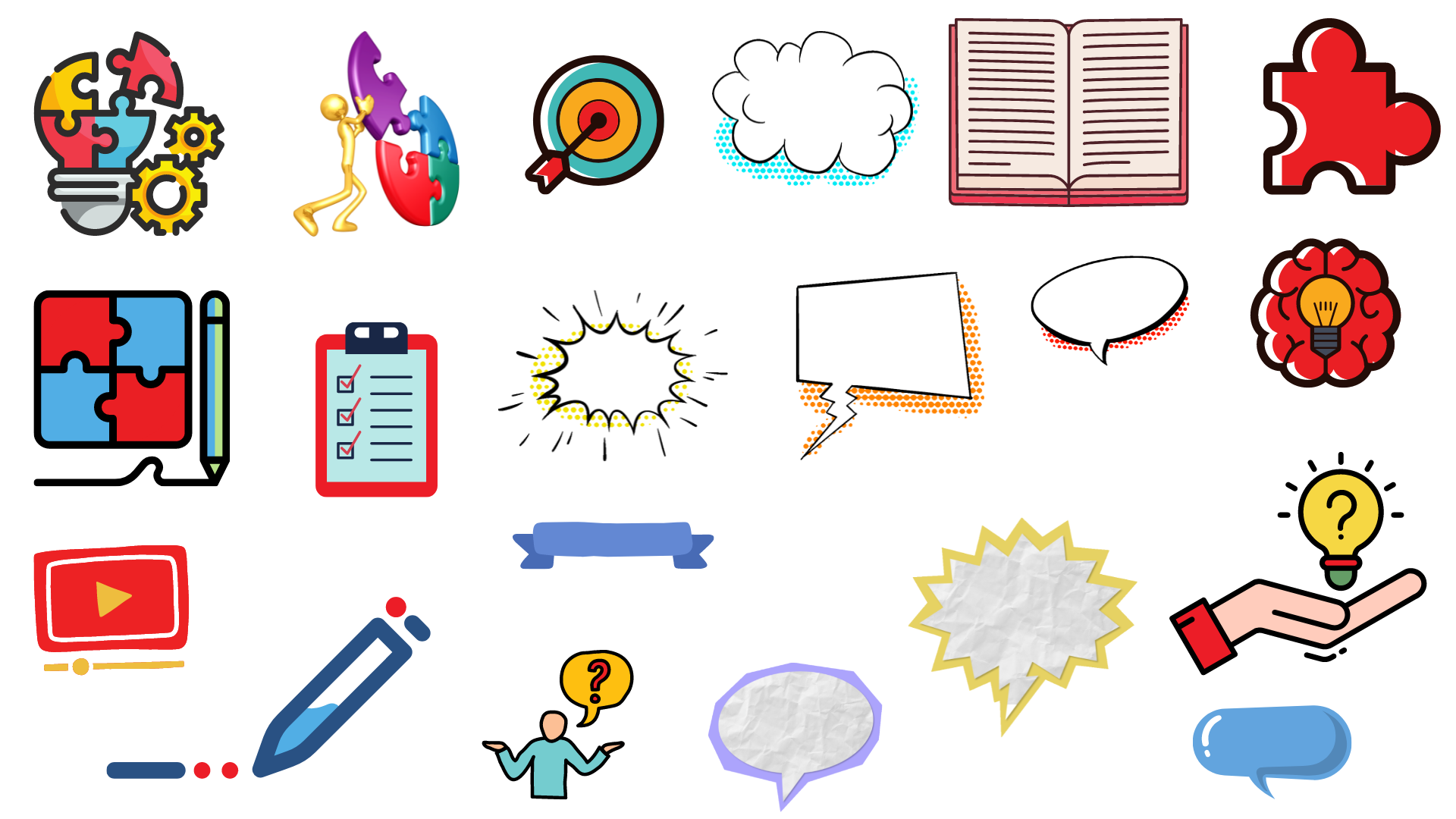 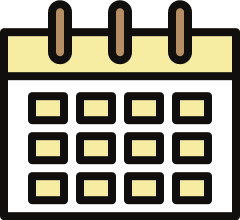 لماذا؟
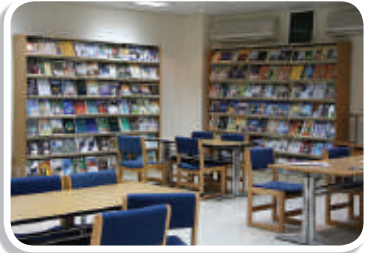 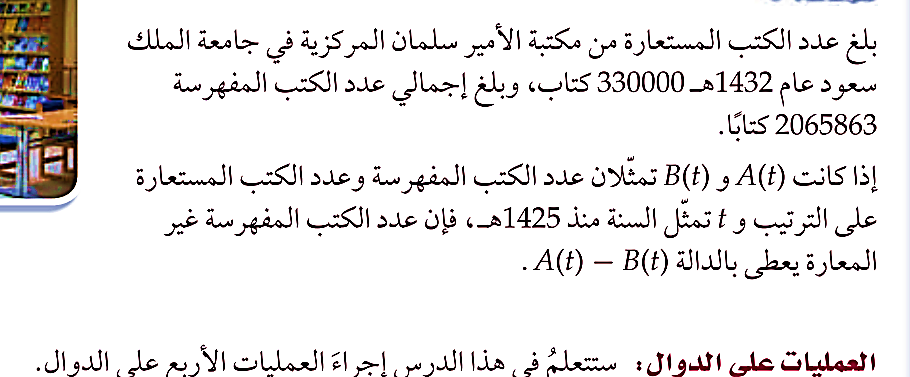 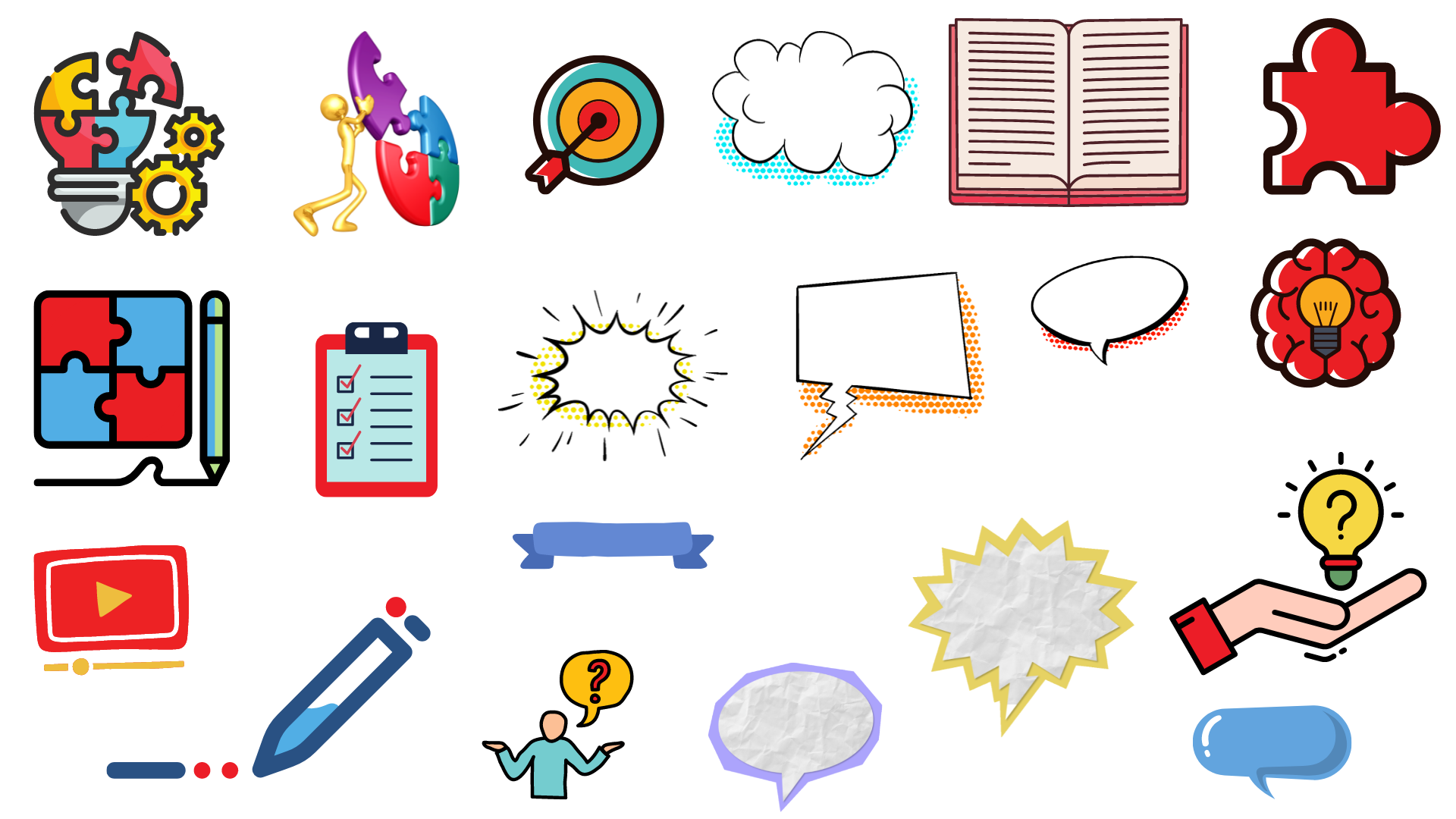 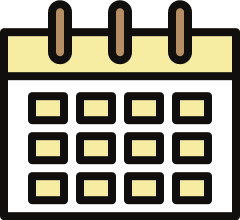 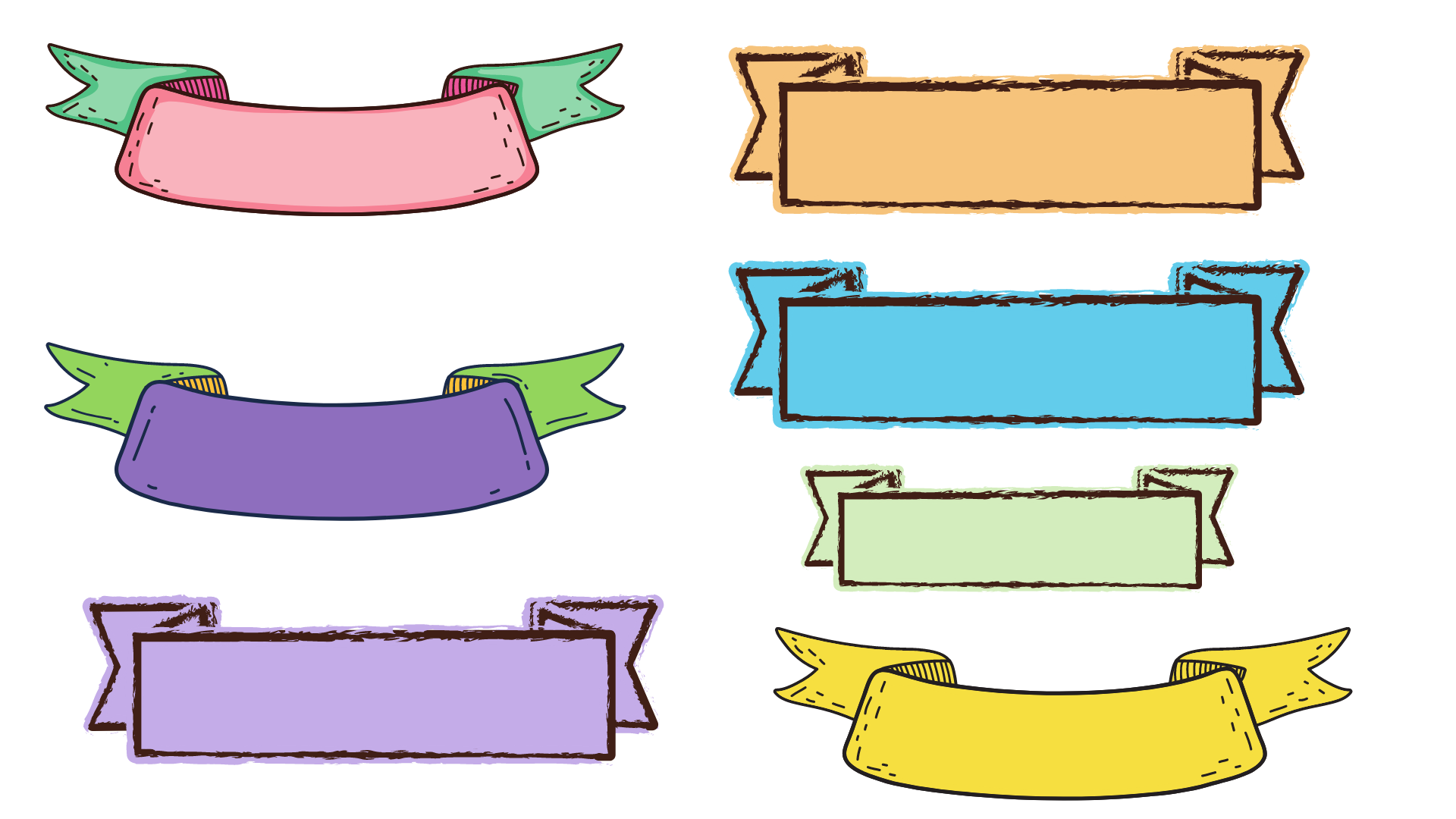 العمليات على الدوال
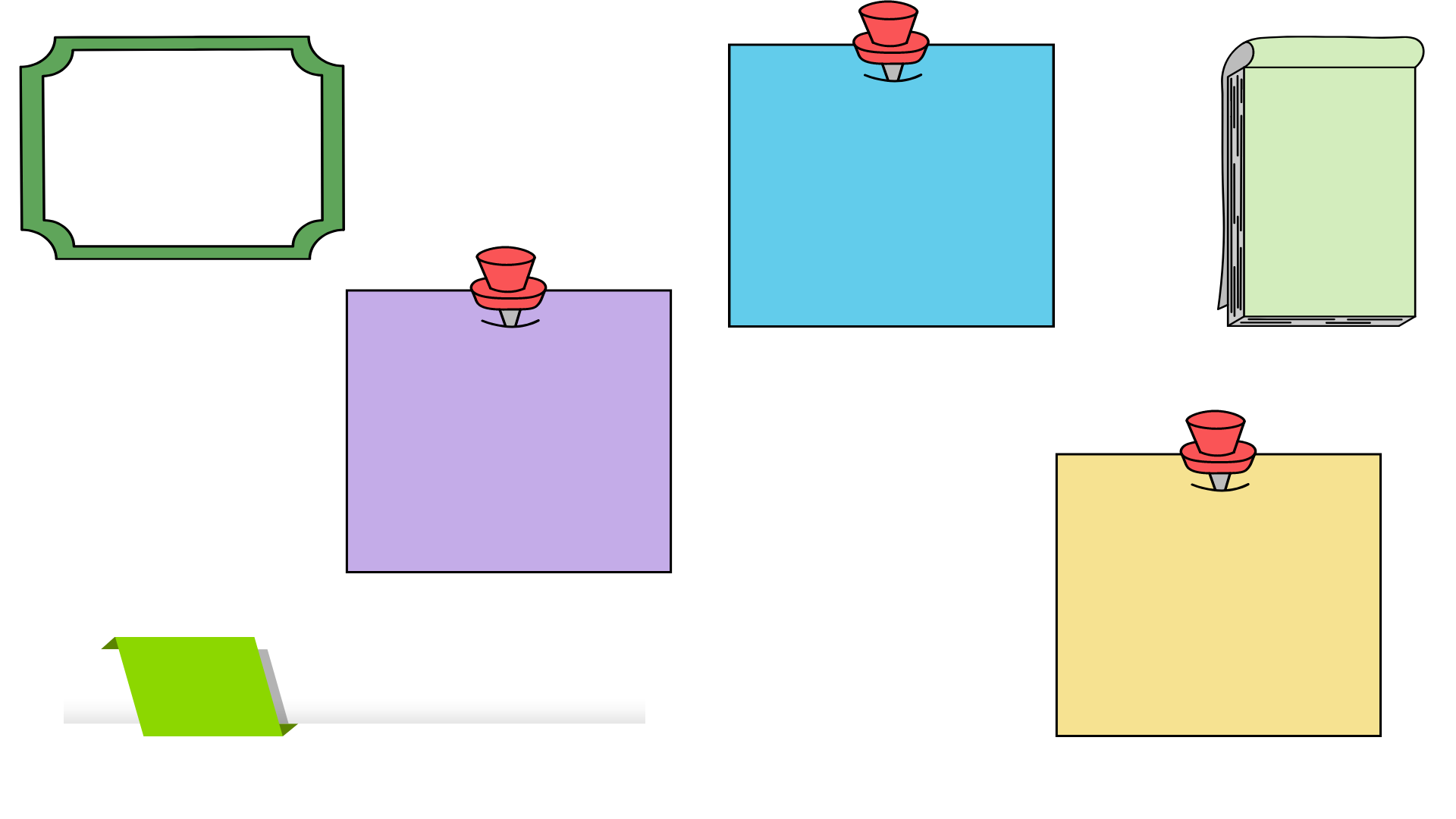 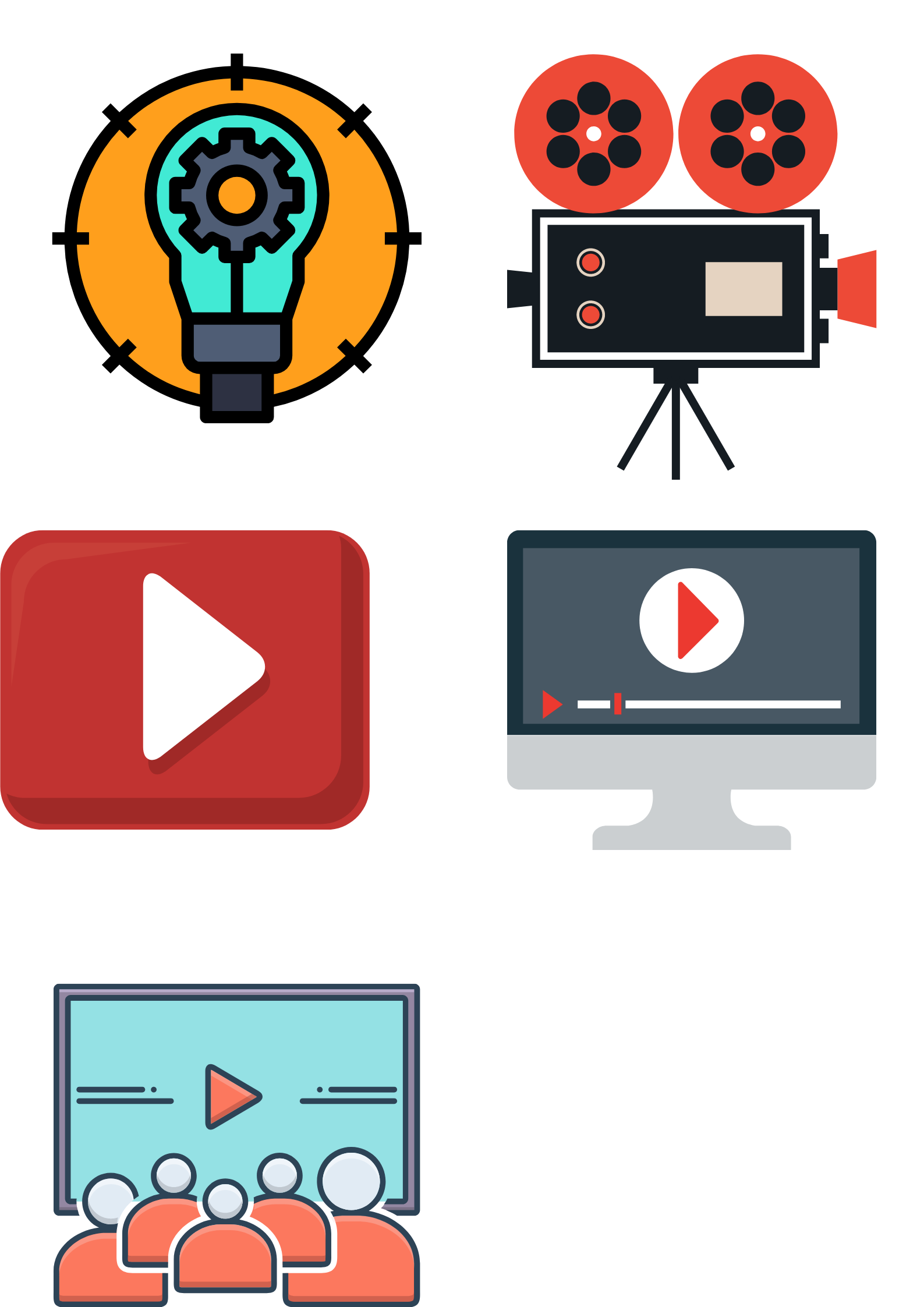 مفهوم أساسي
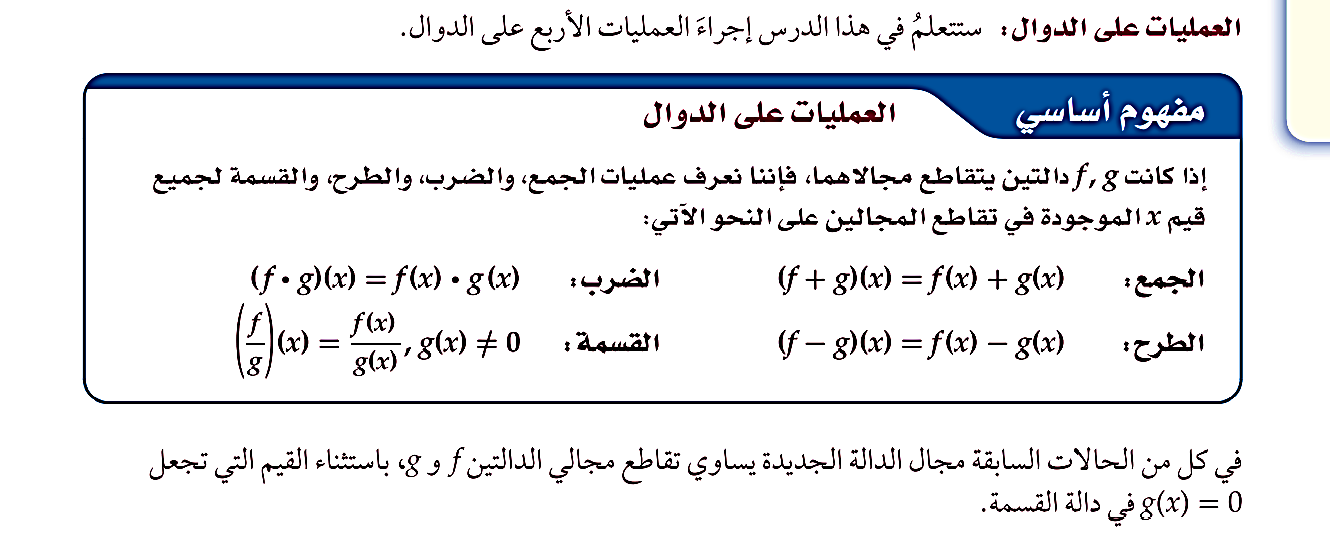 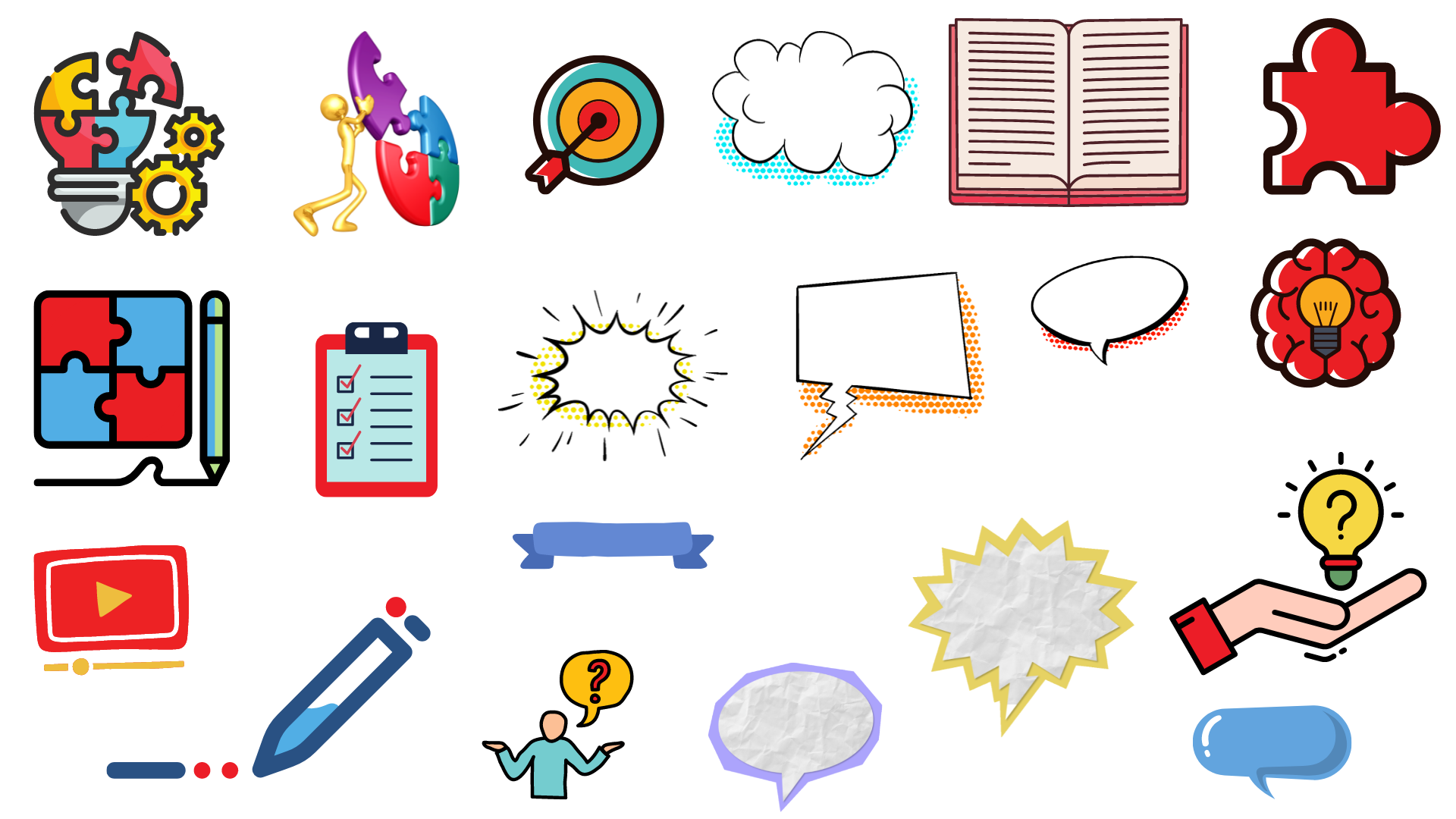 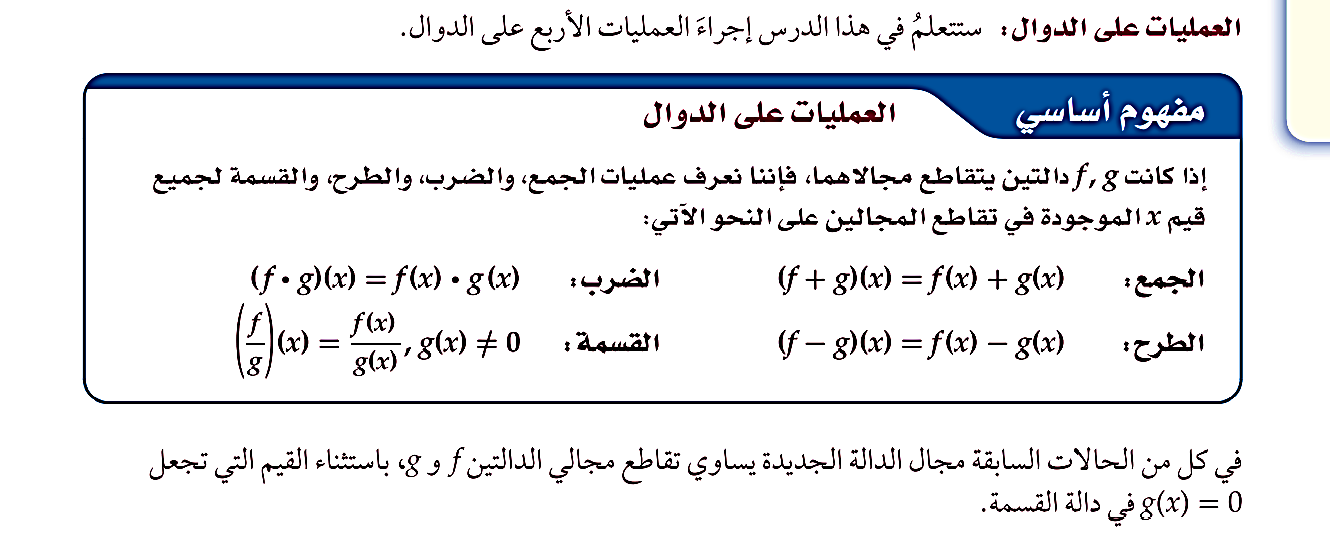 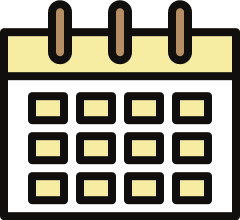 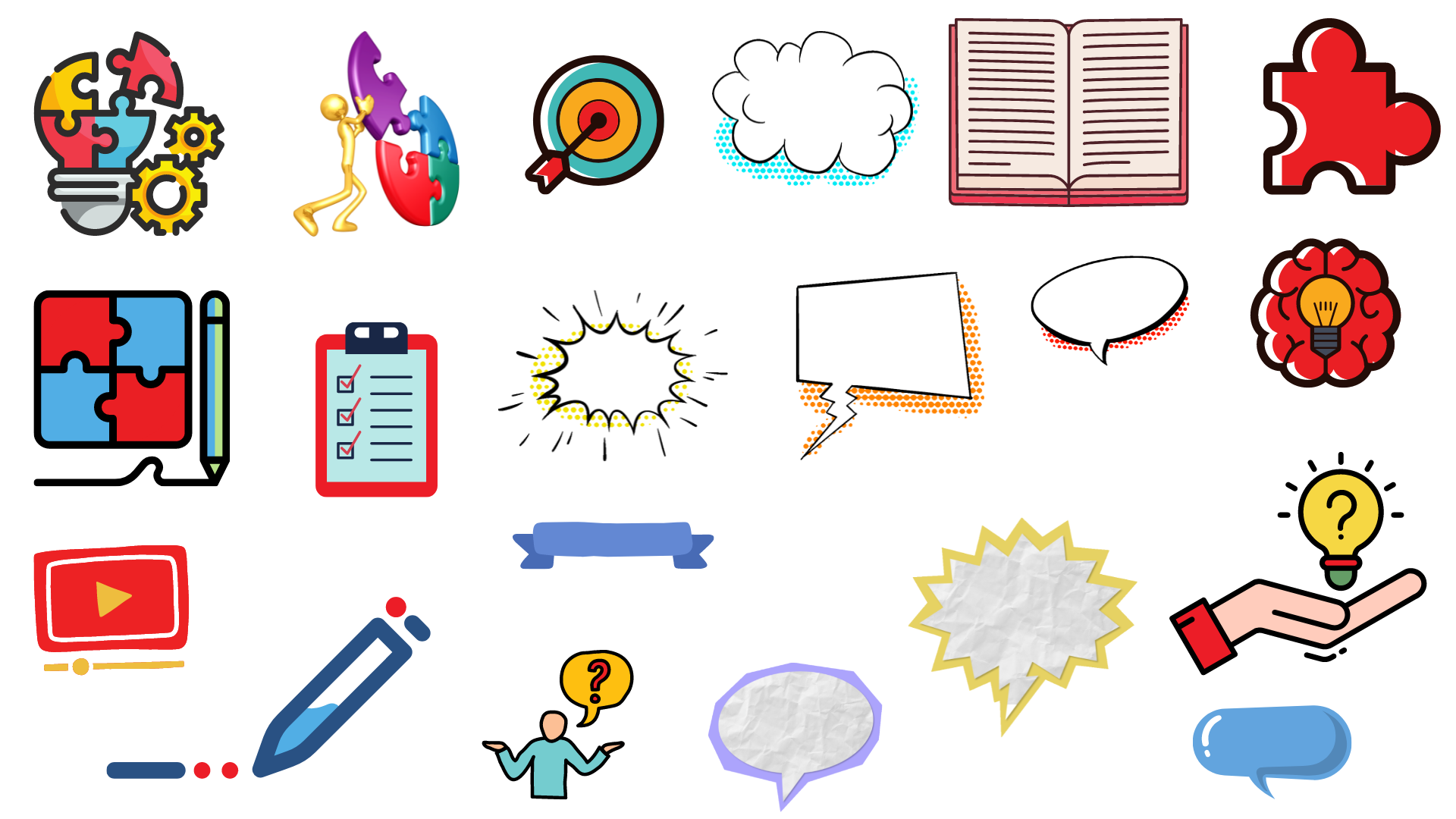 مثال 1
العمليات على الدوال
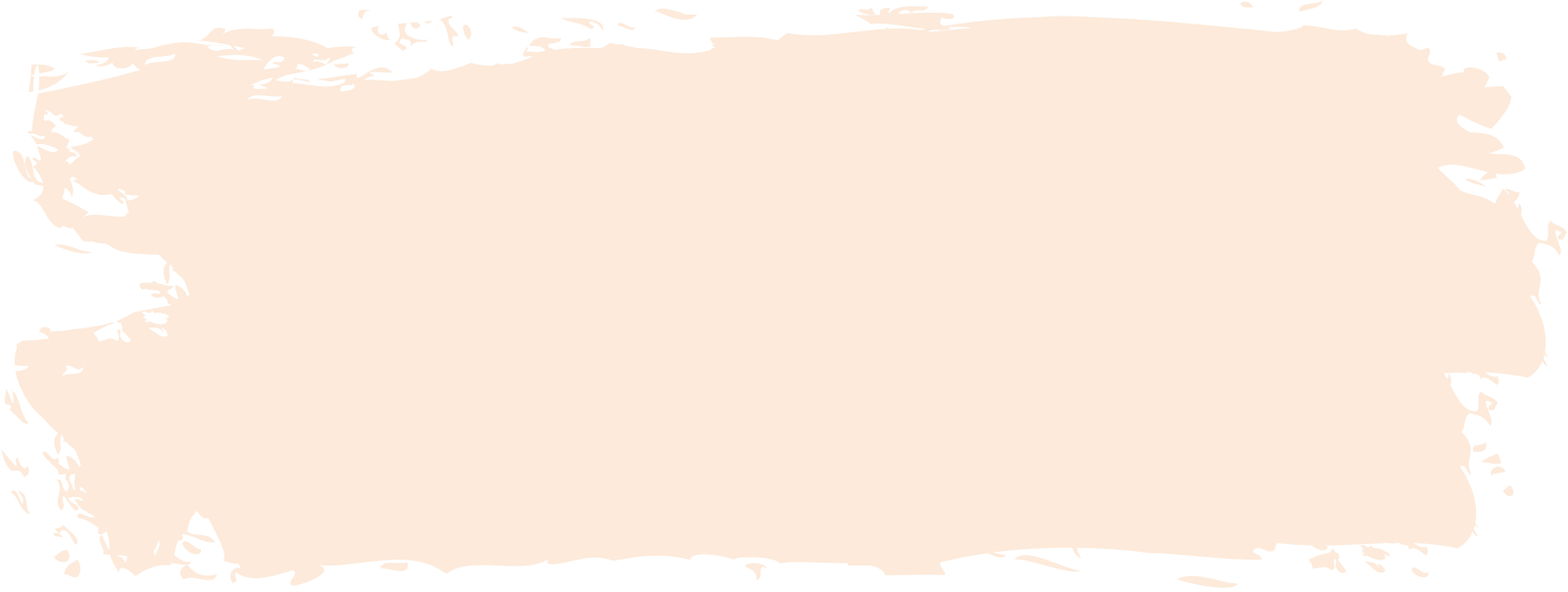 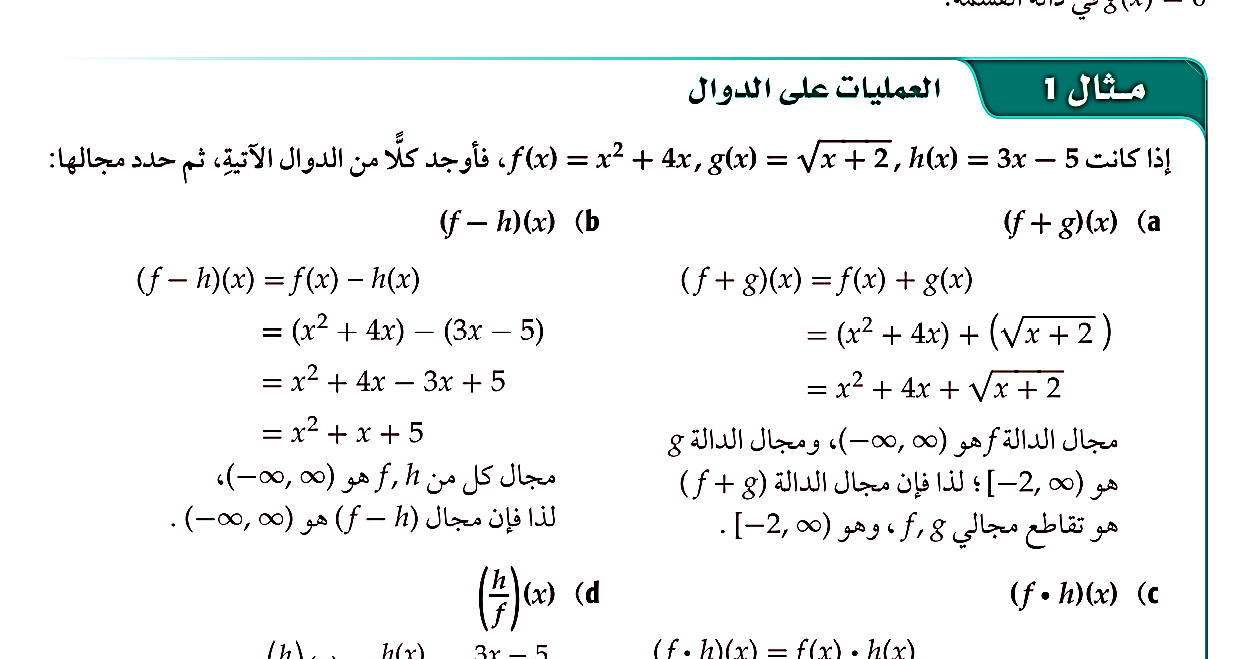 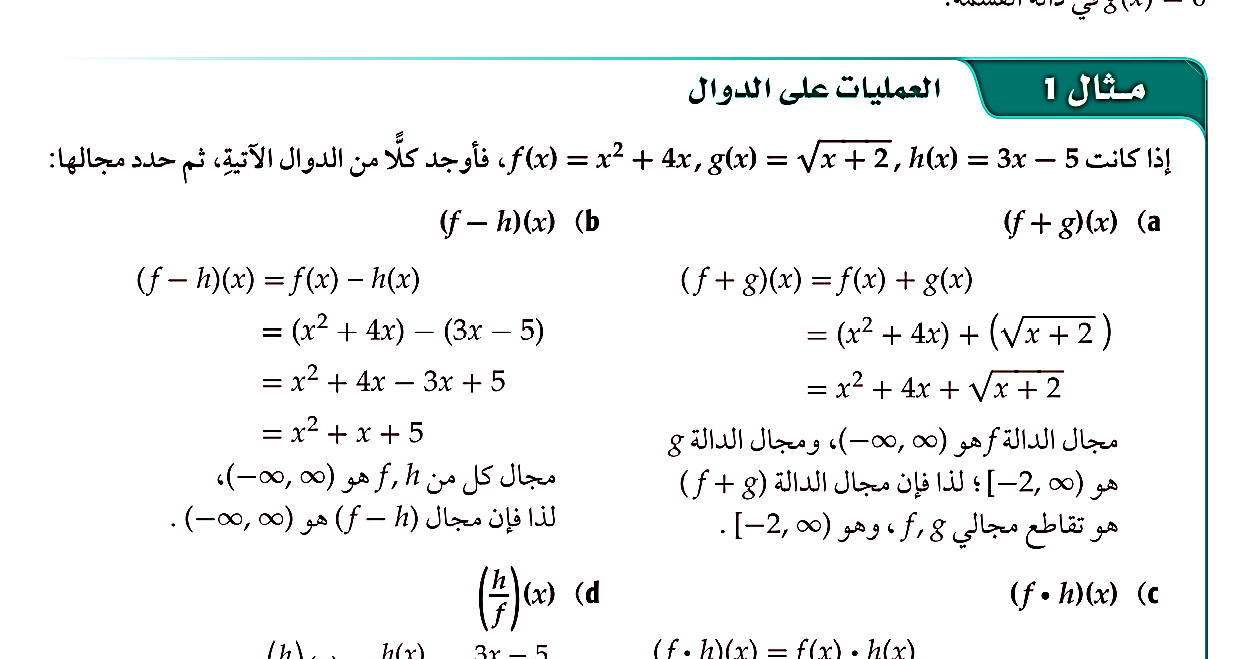 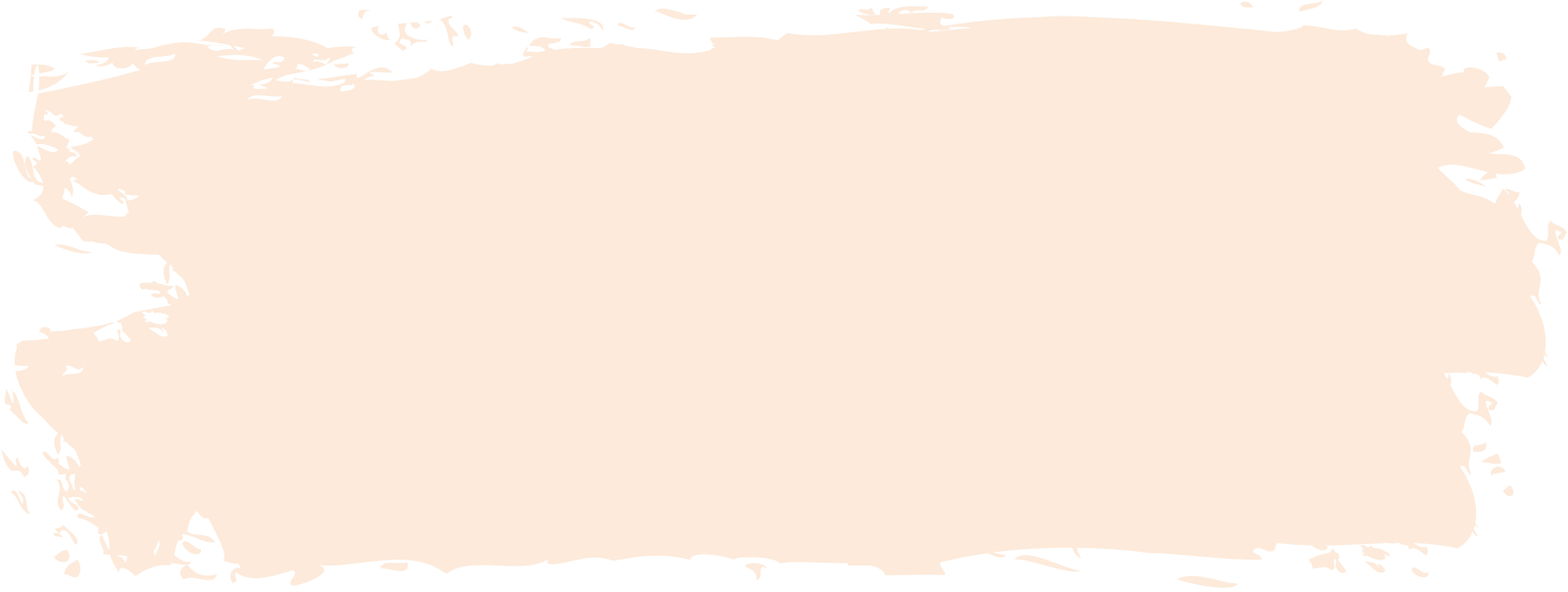 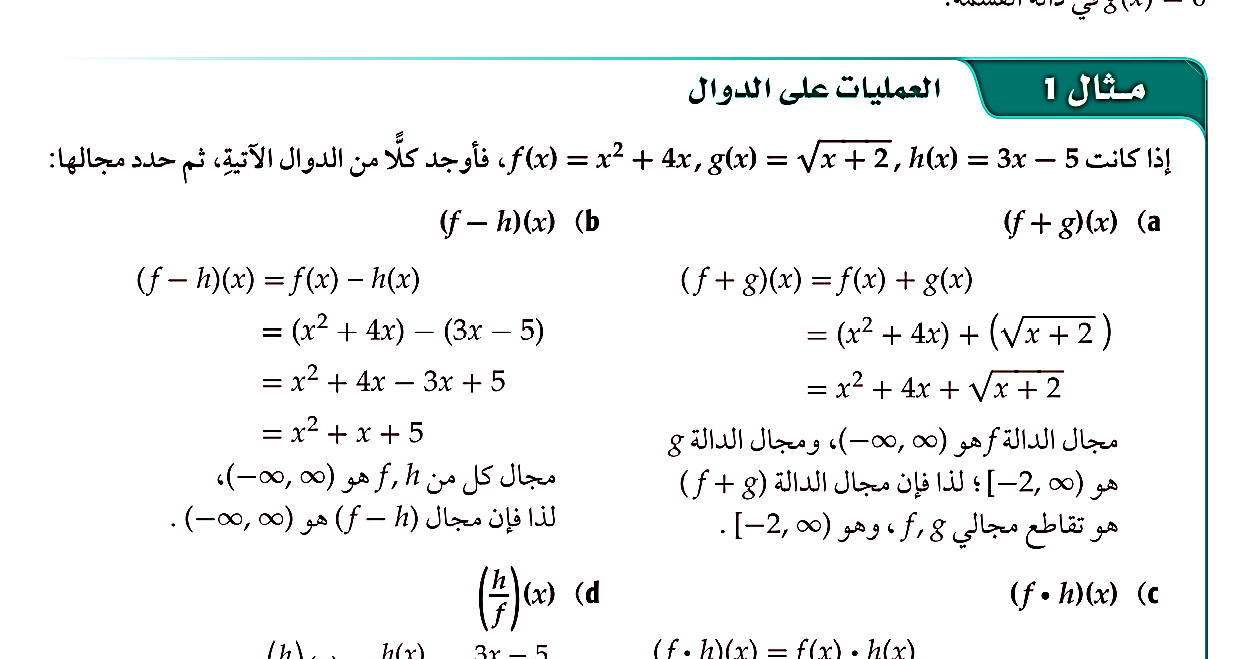 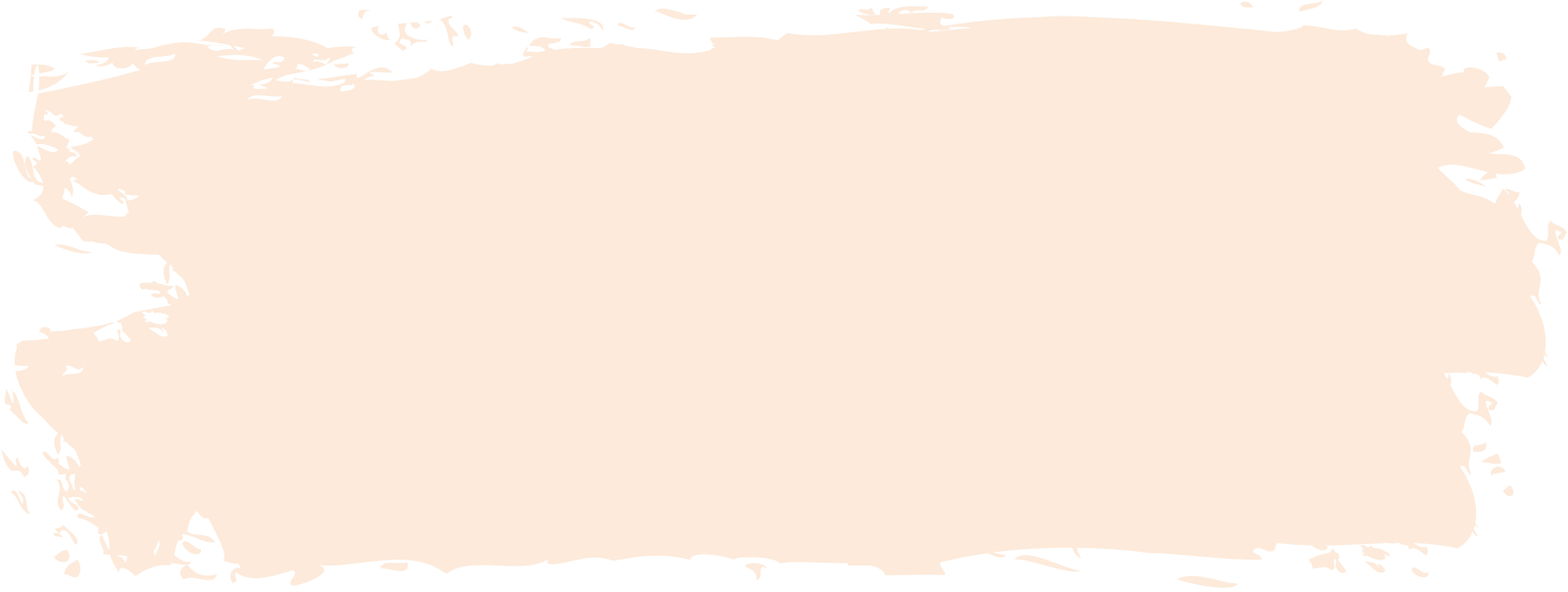 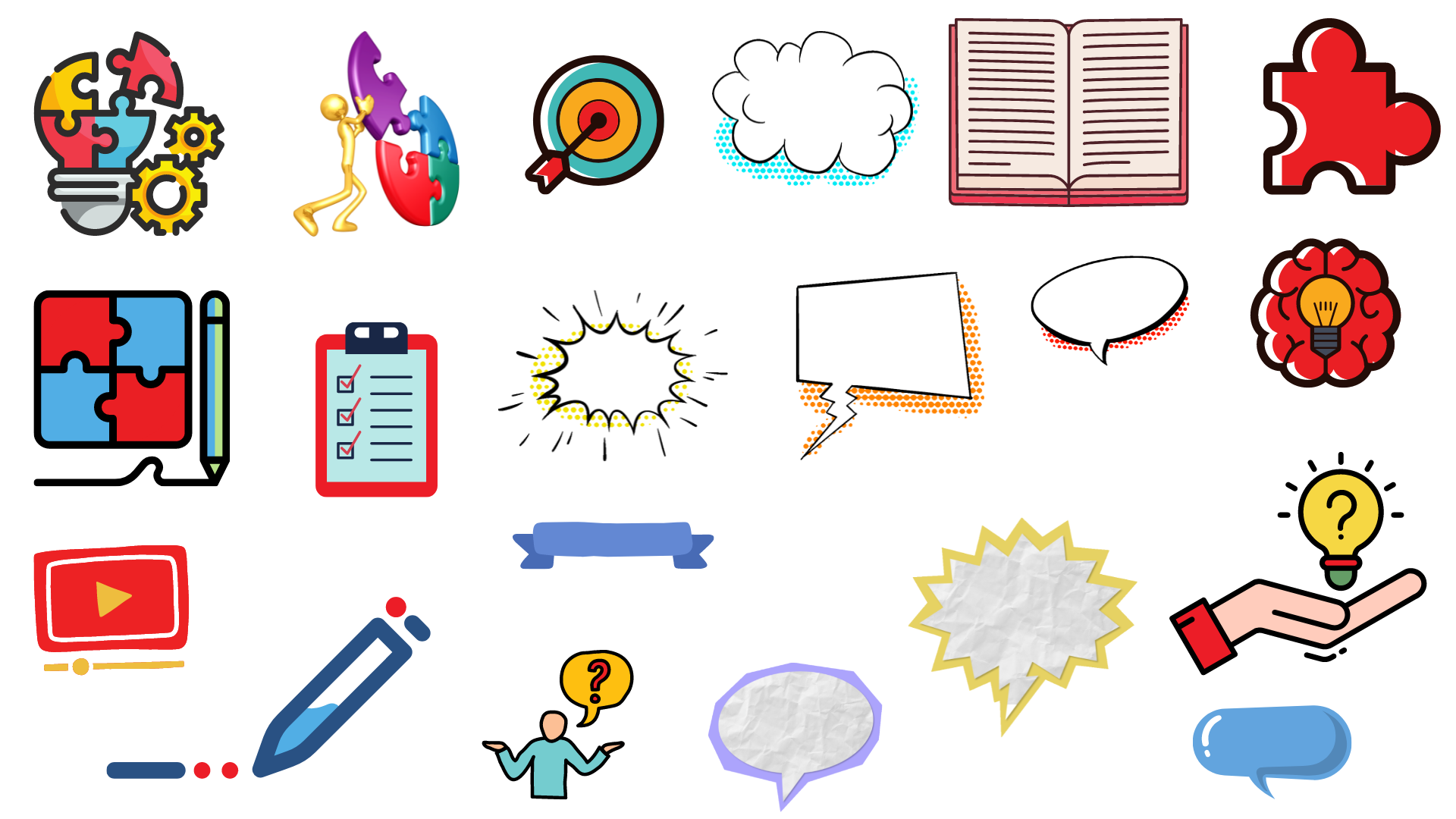 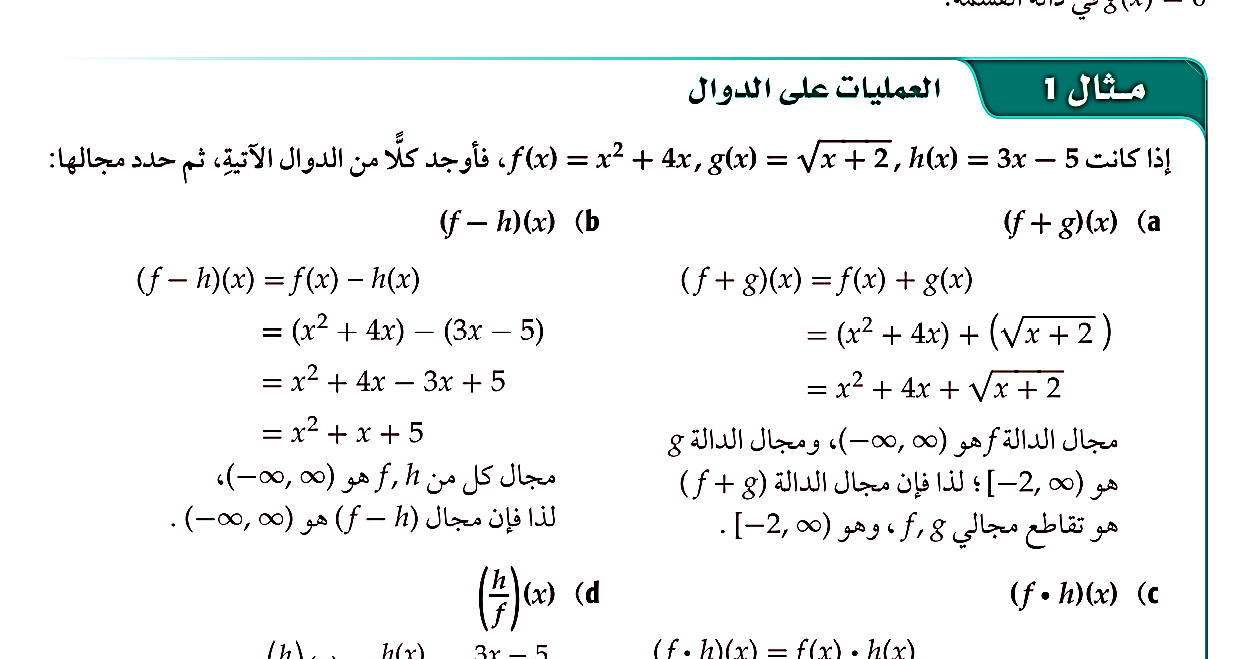 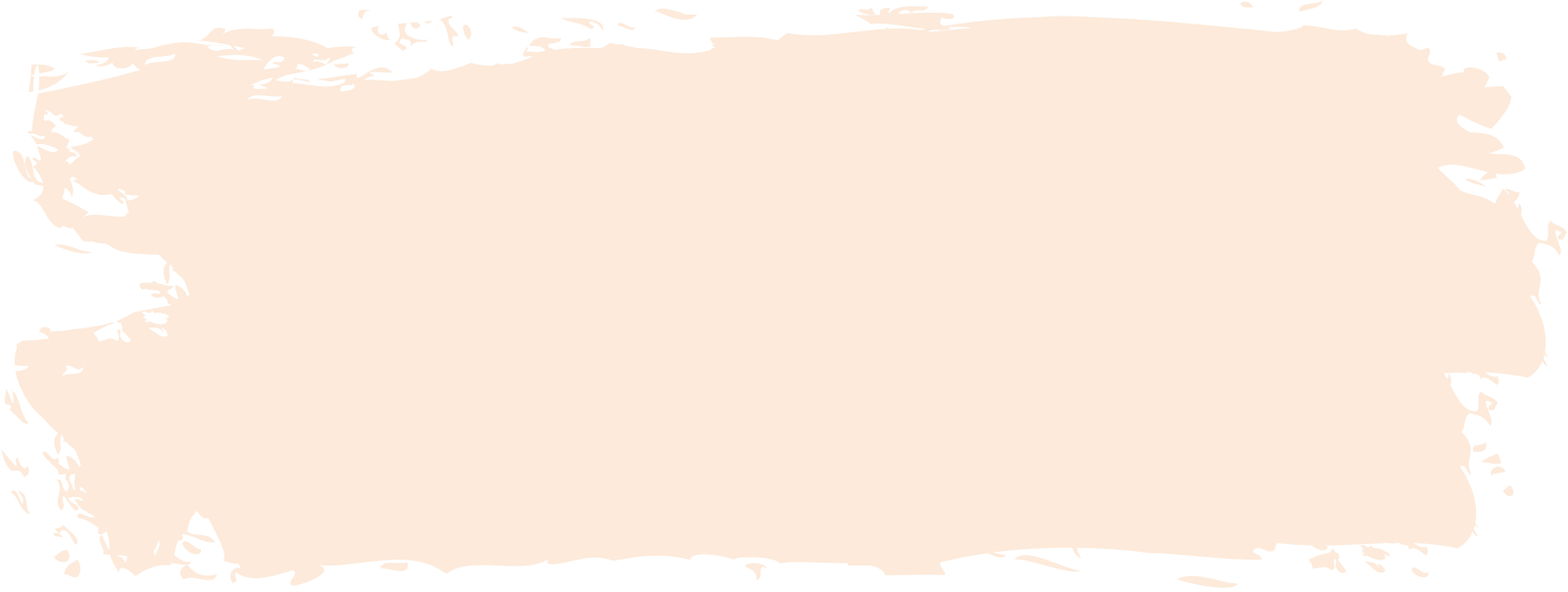 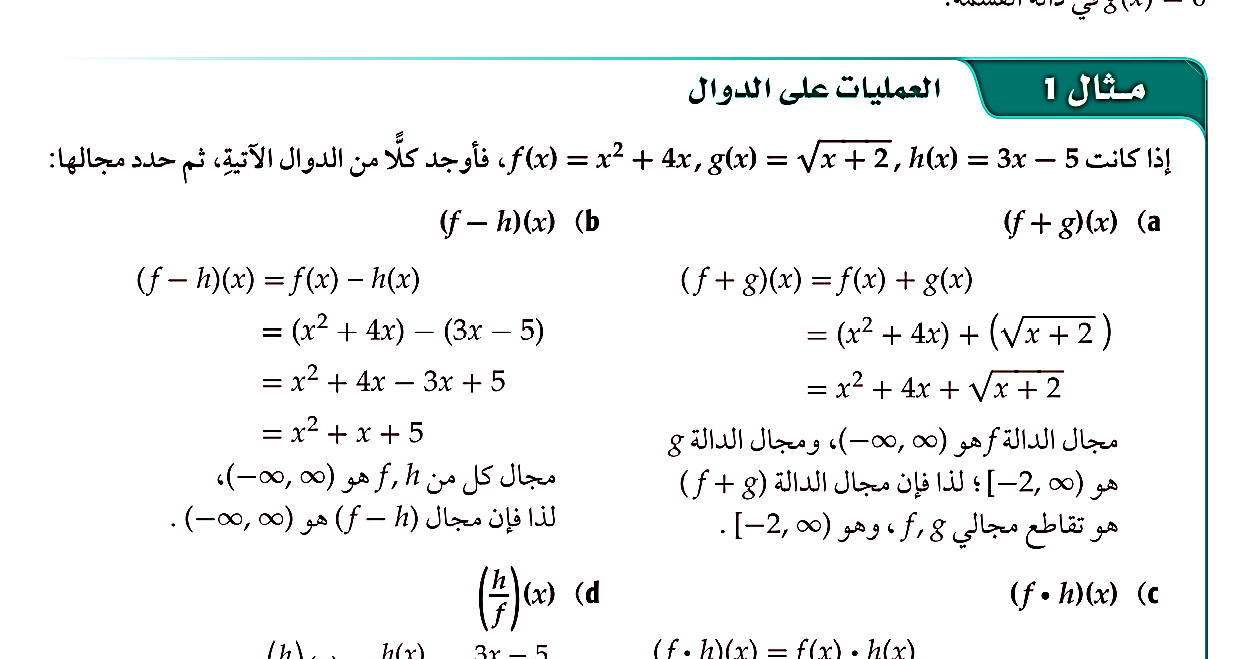 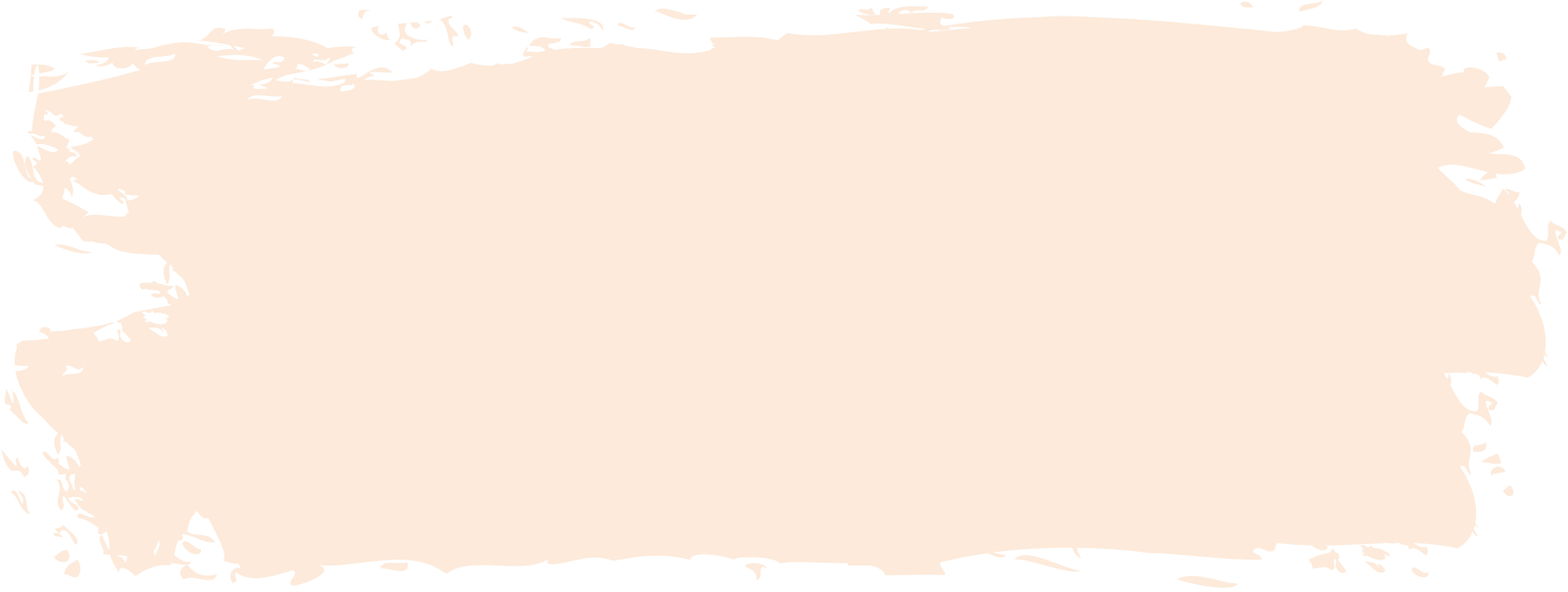 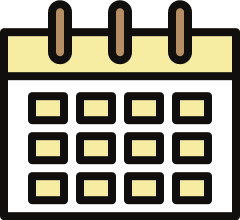 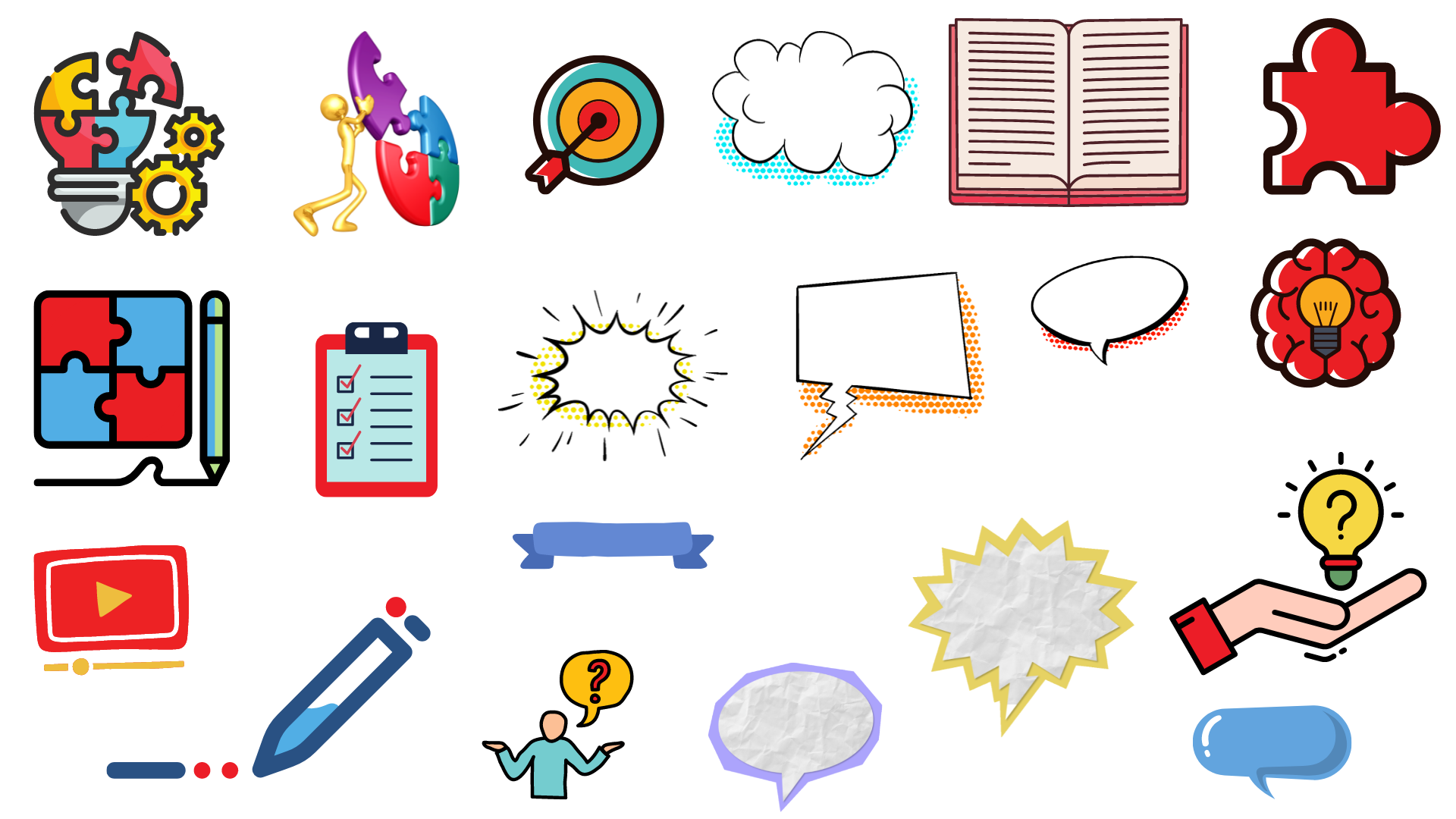 الحل
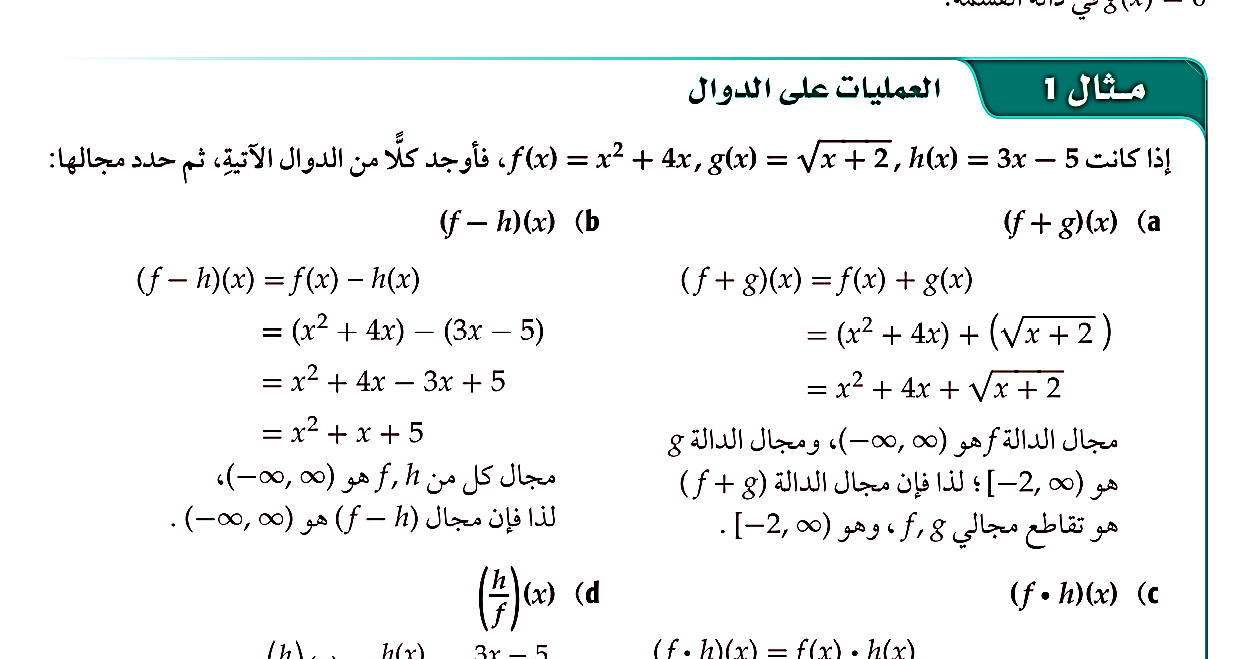 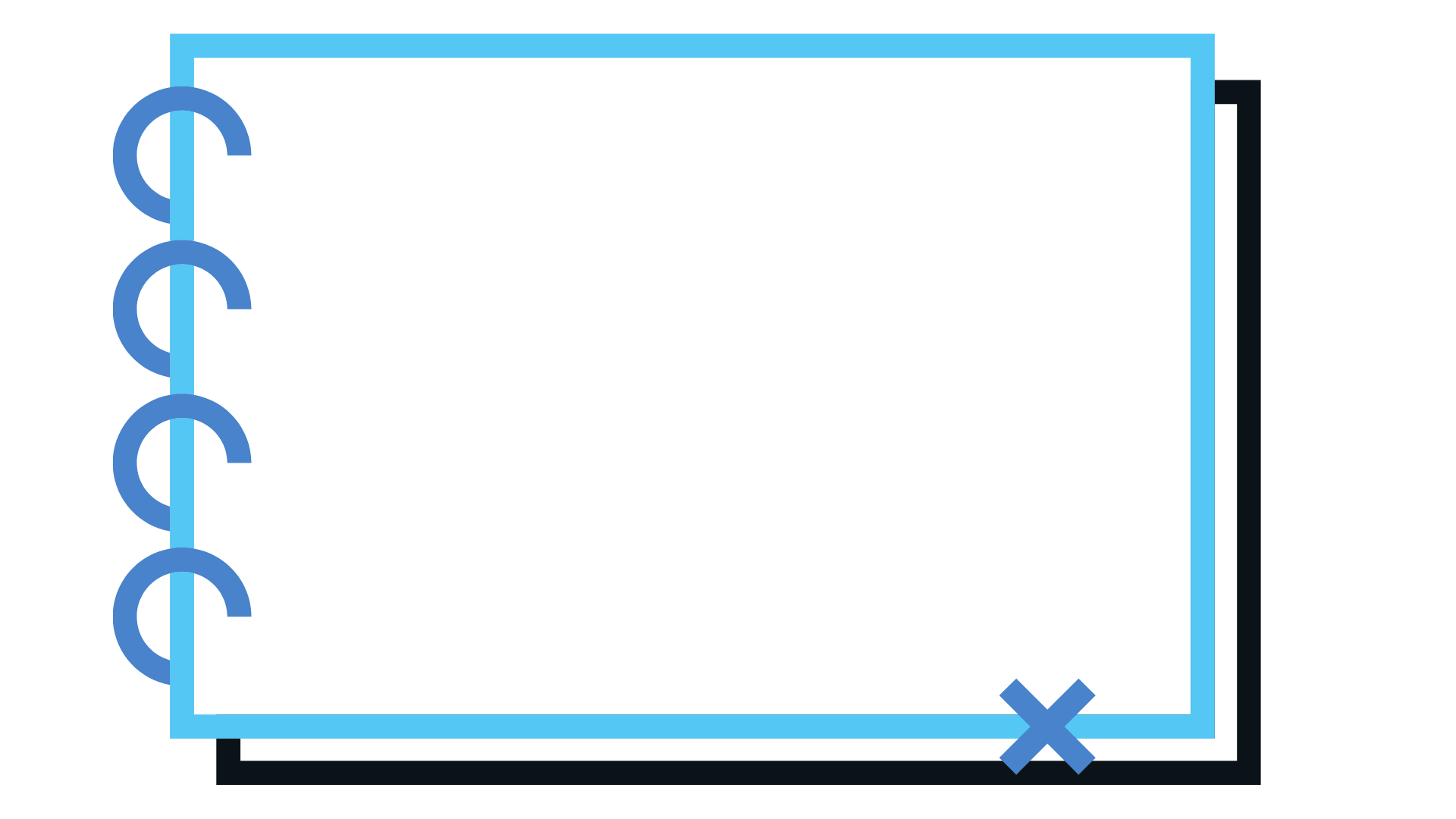 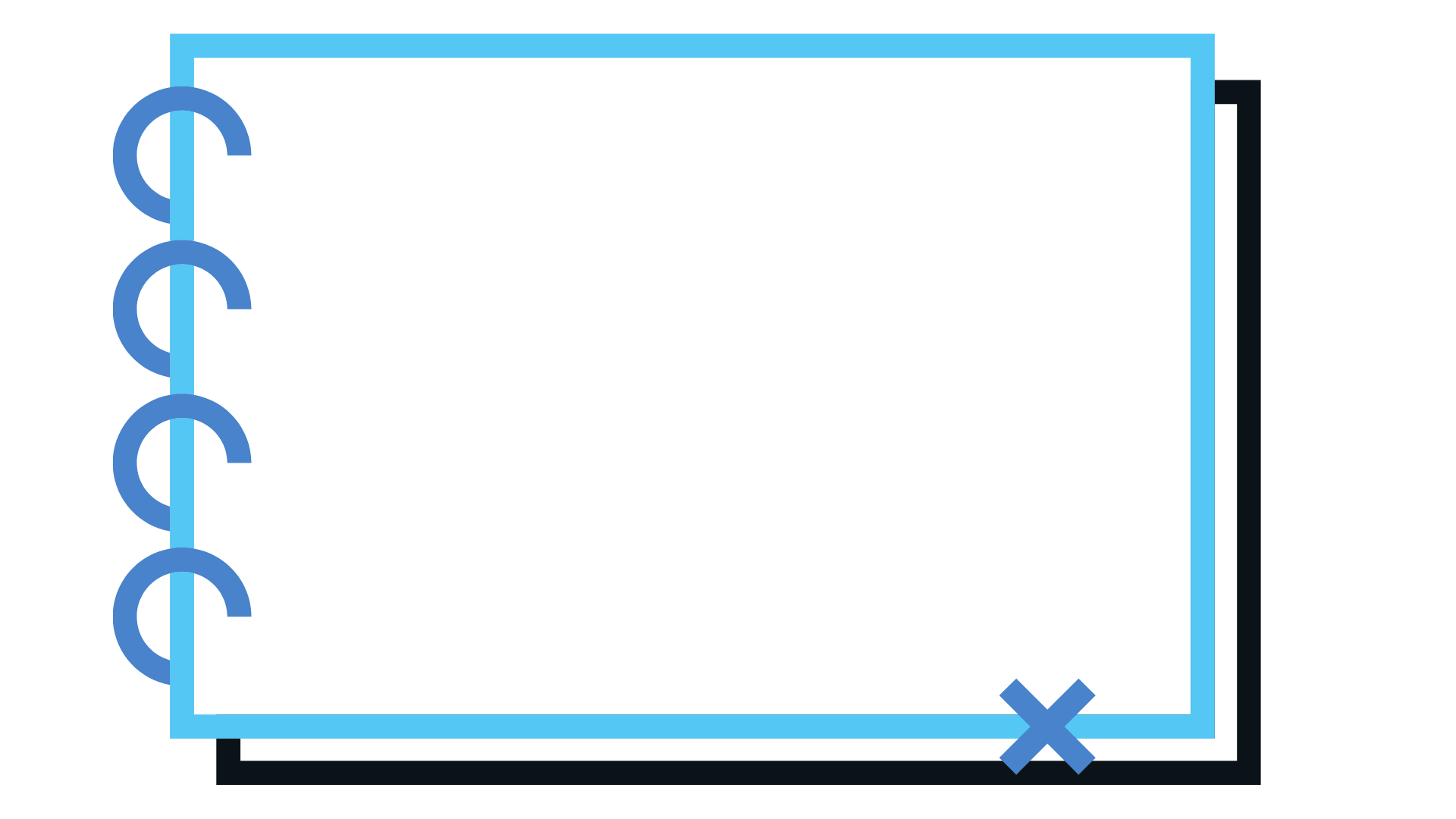 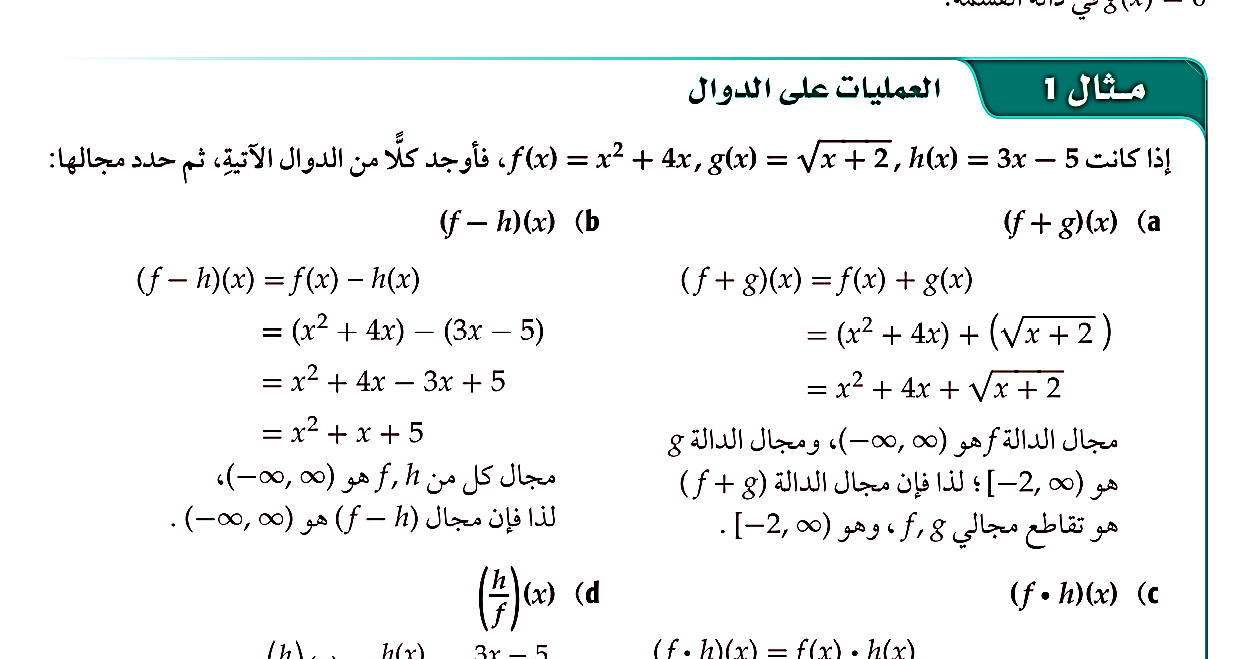 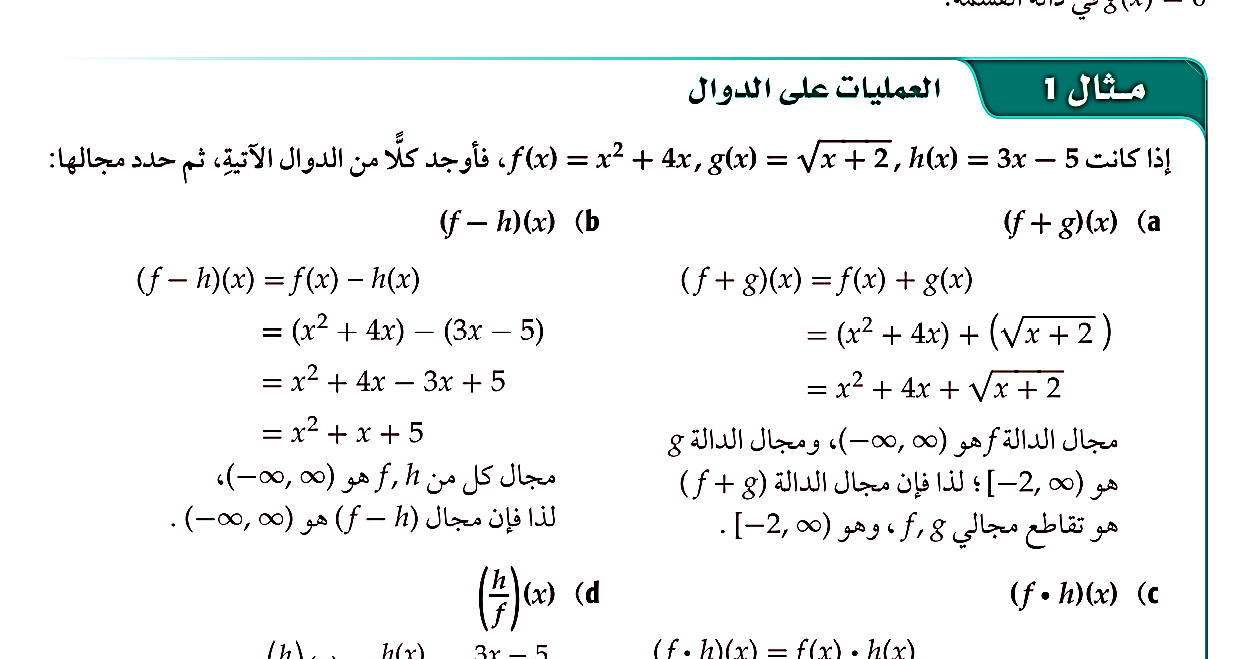 a
b
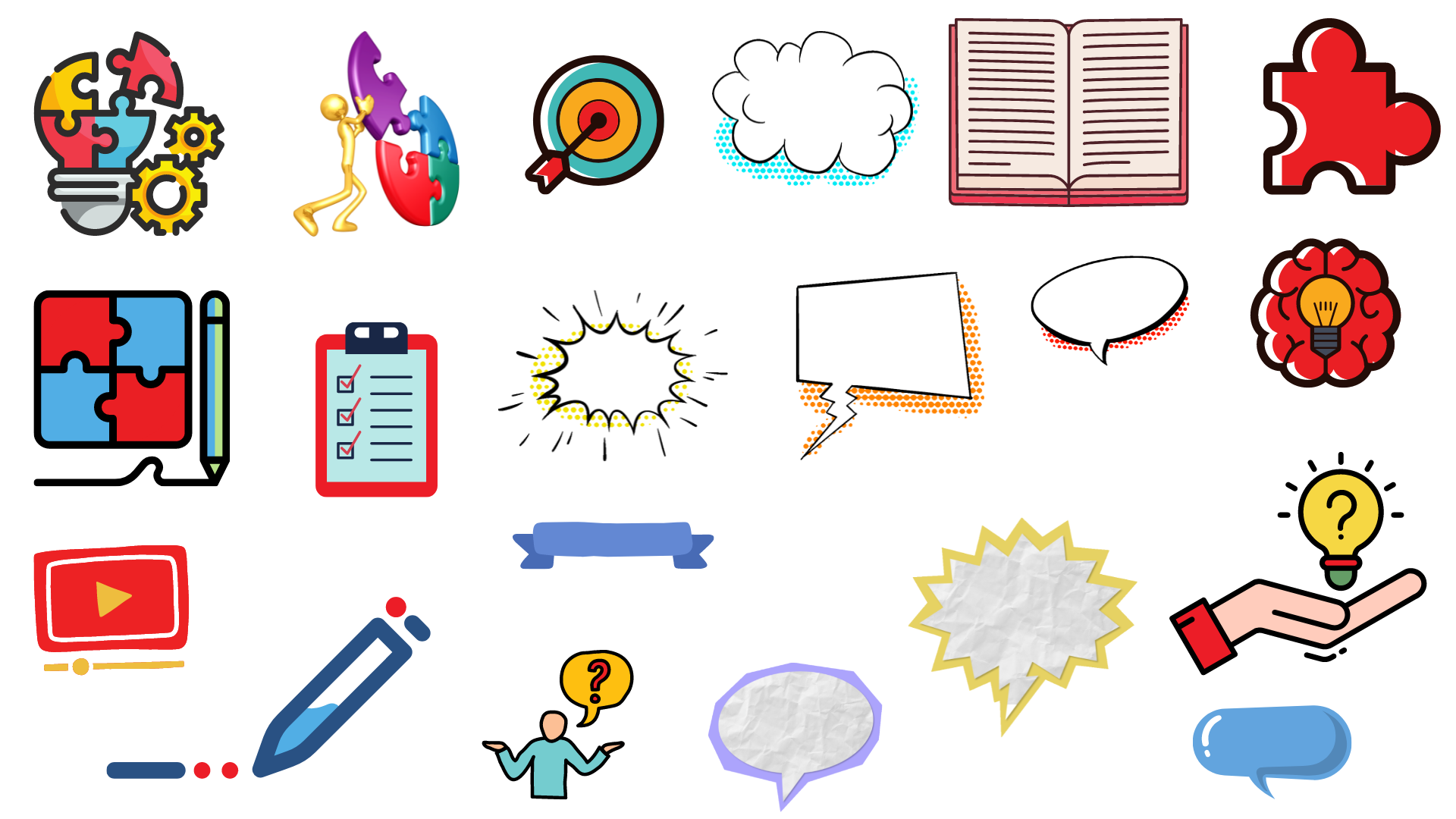 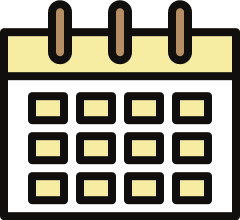 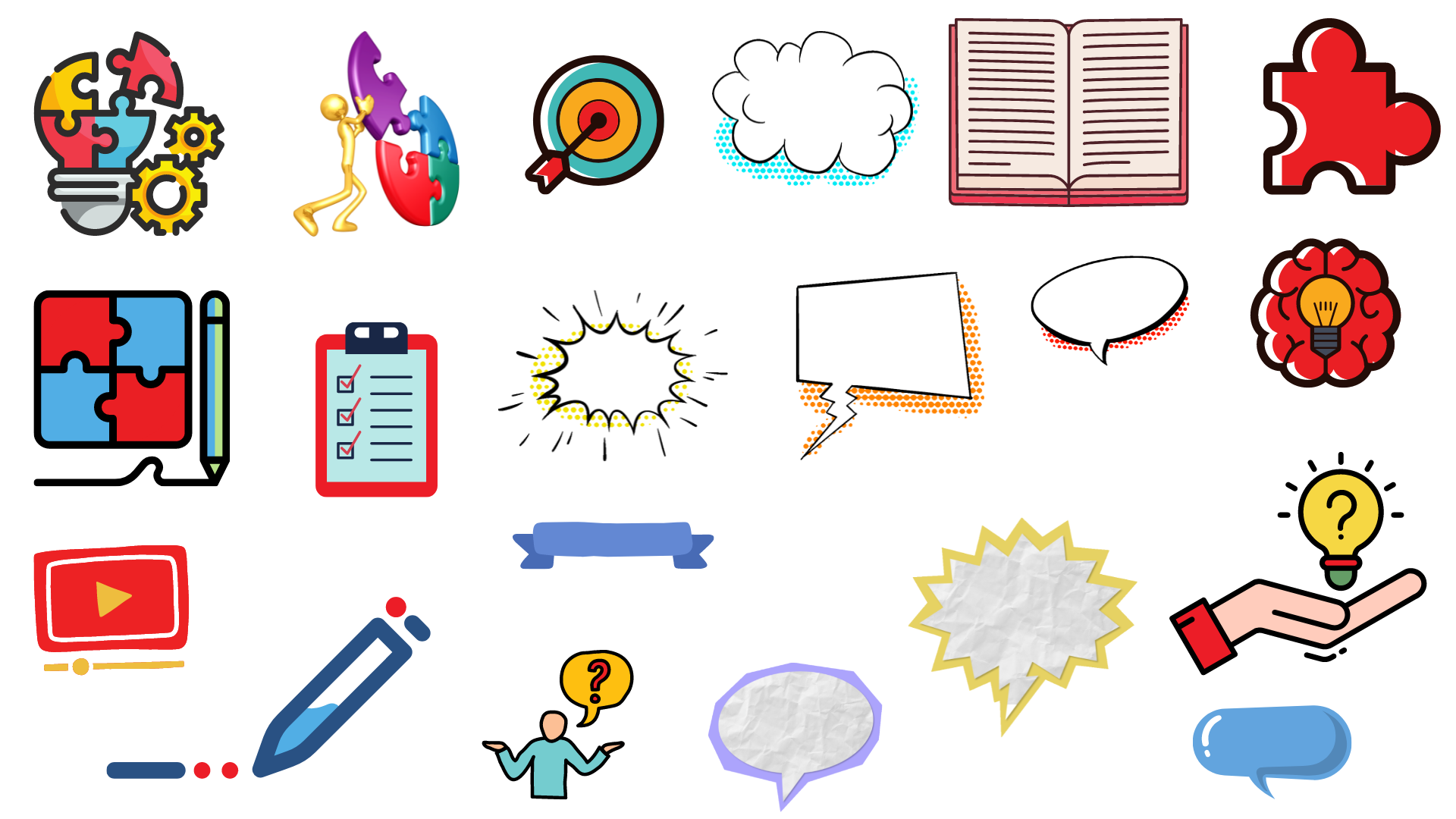 الحل
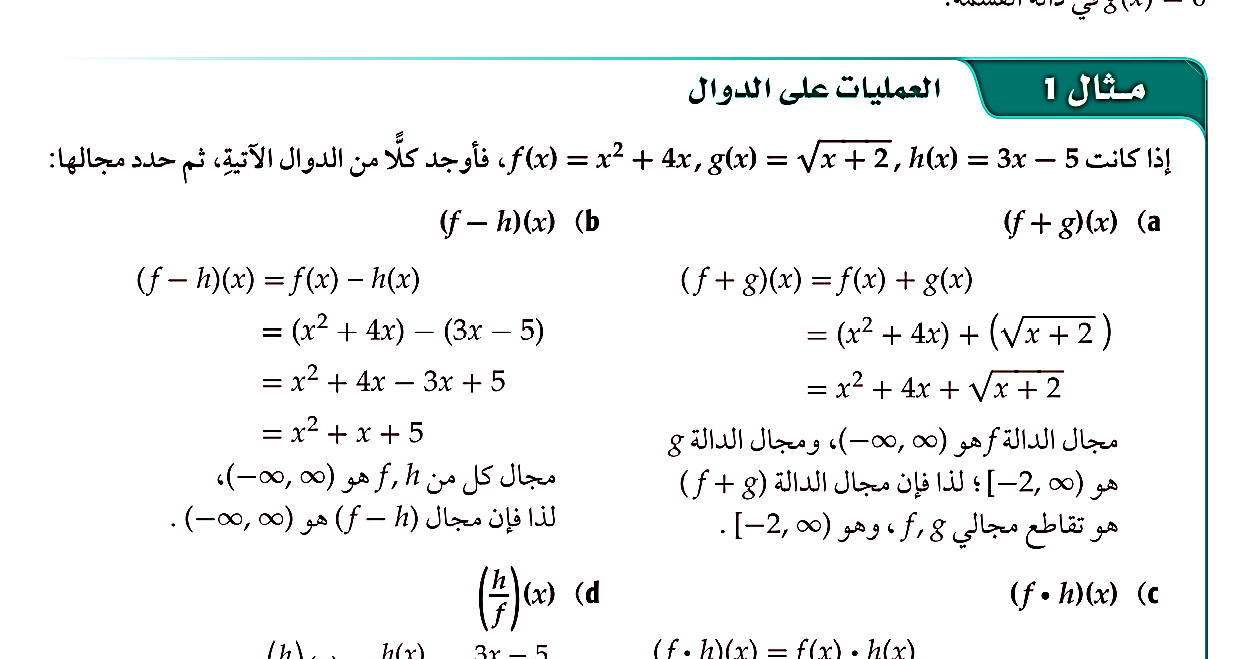 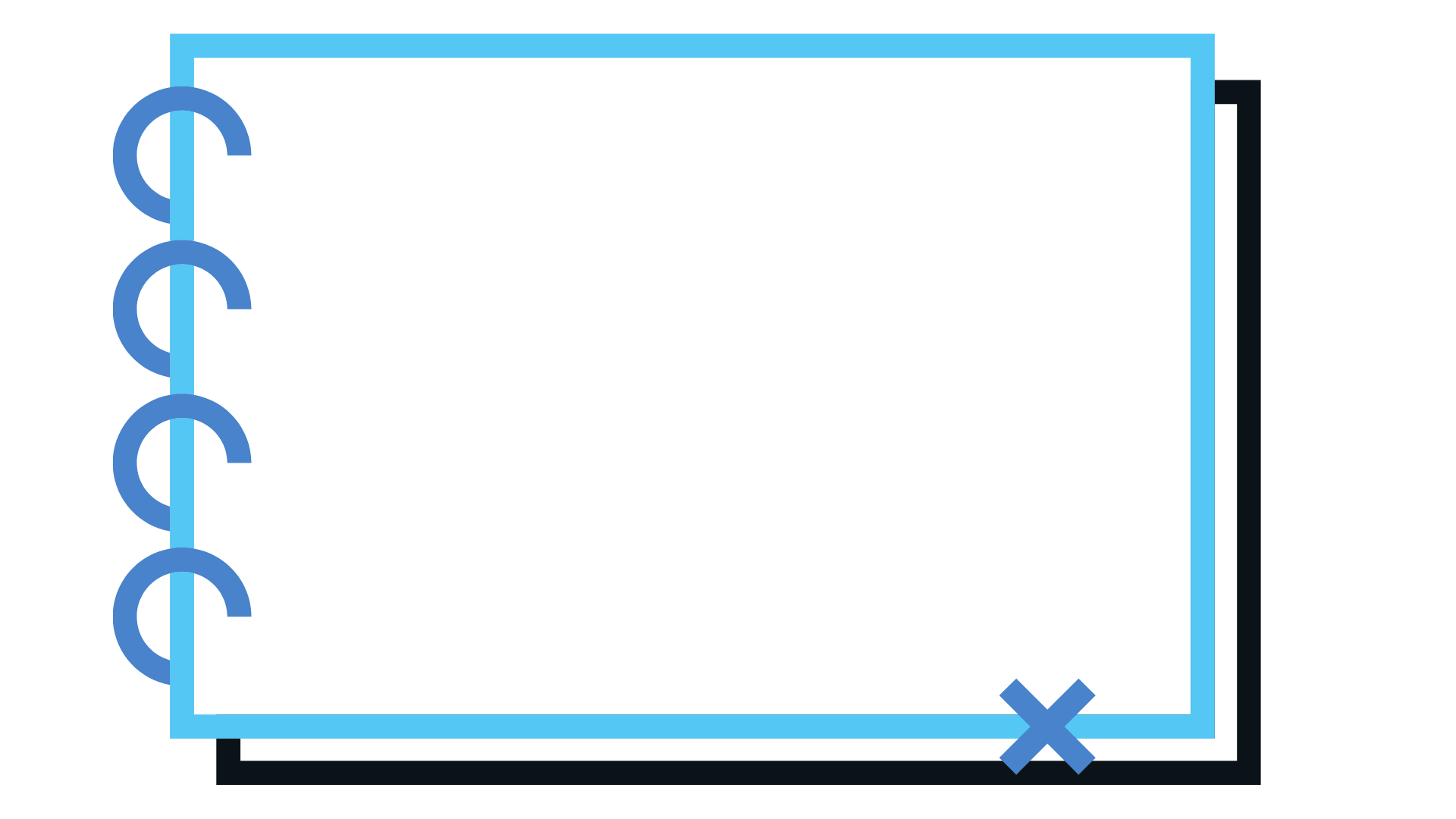 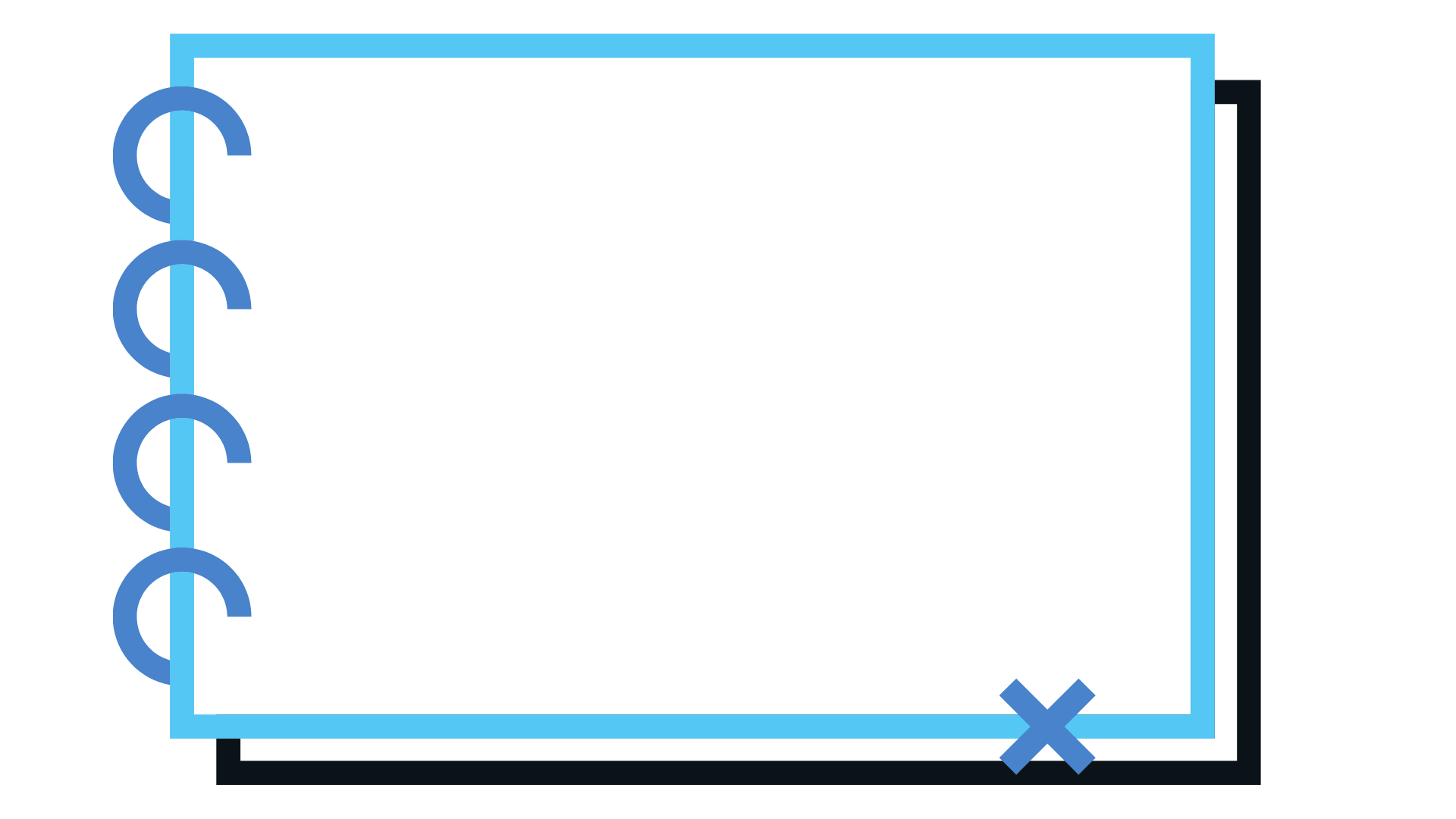 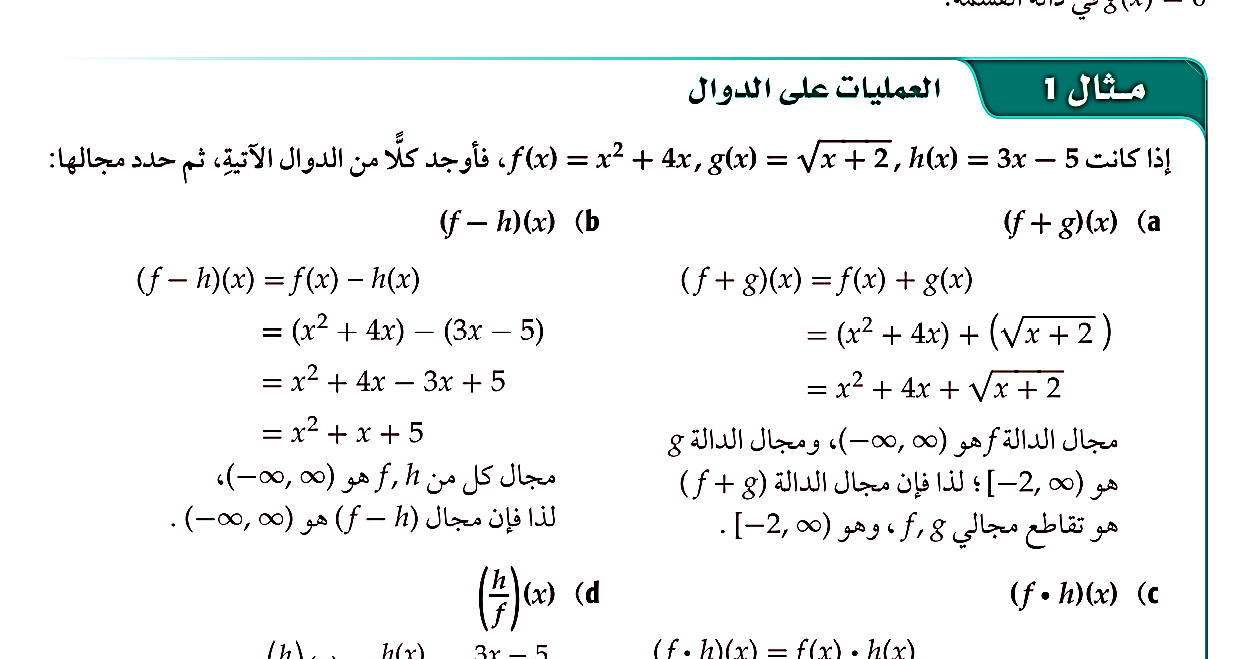 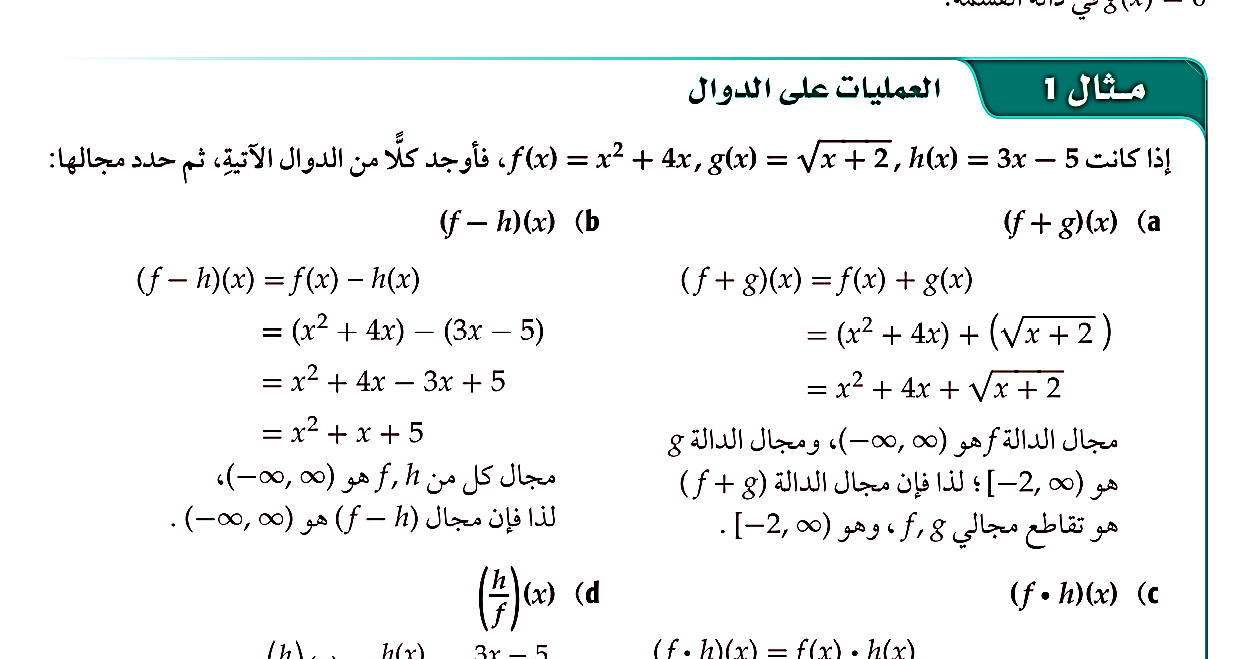 c
d
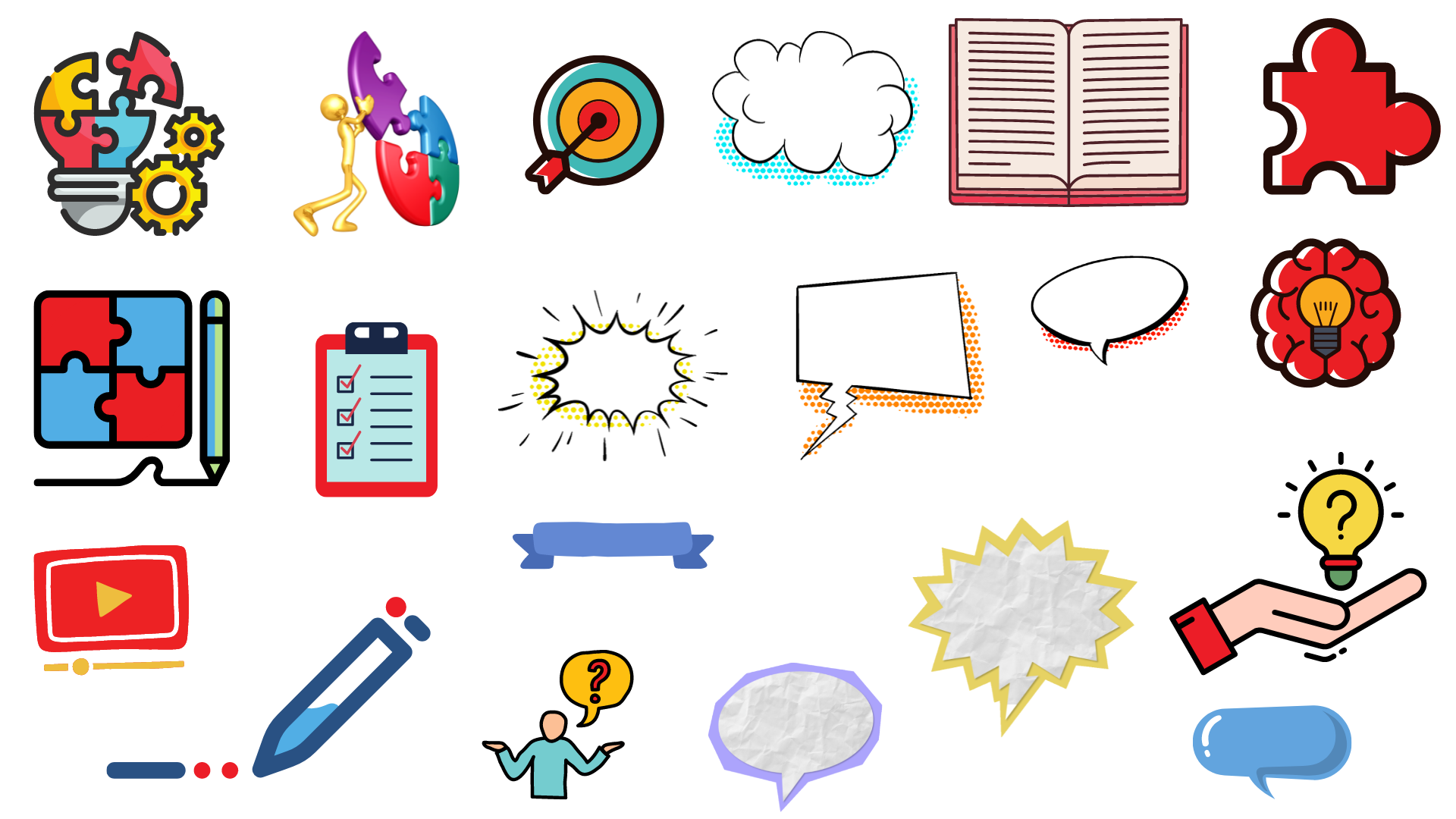 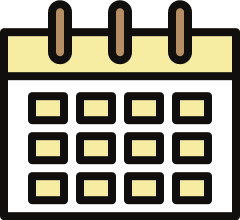 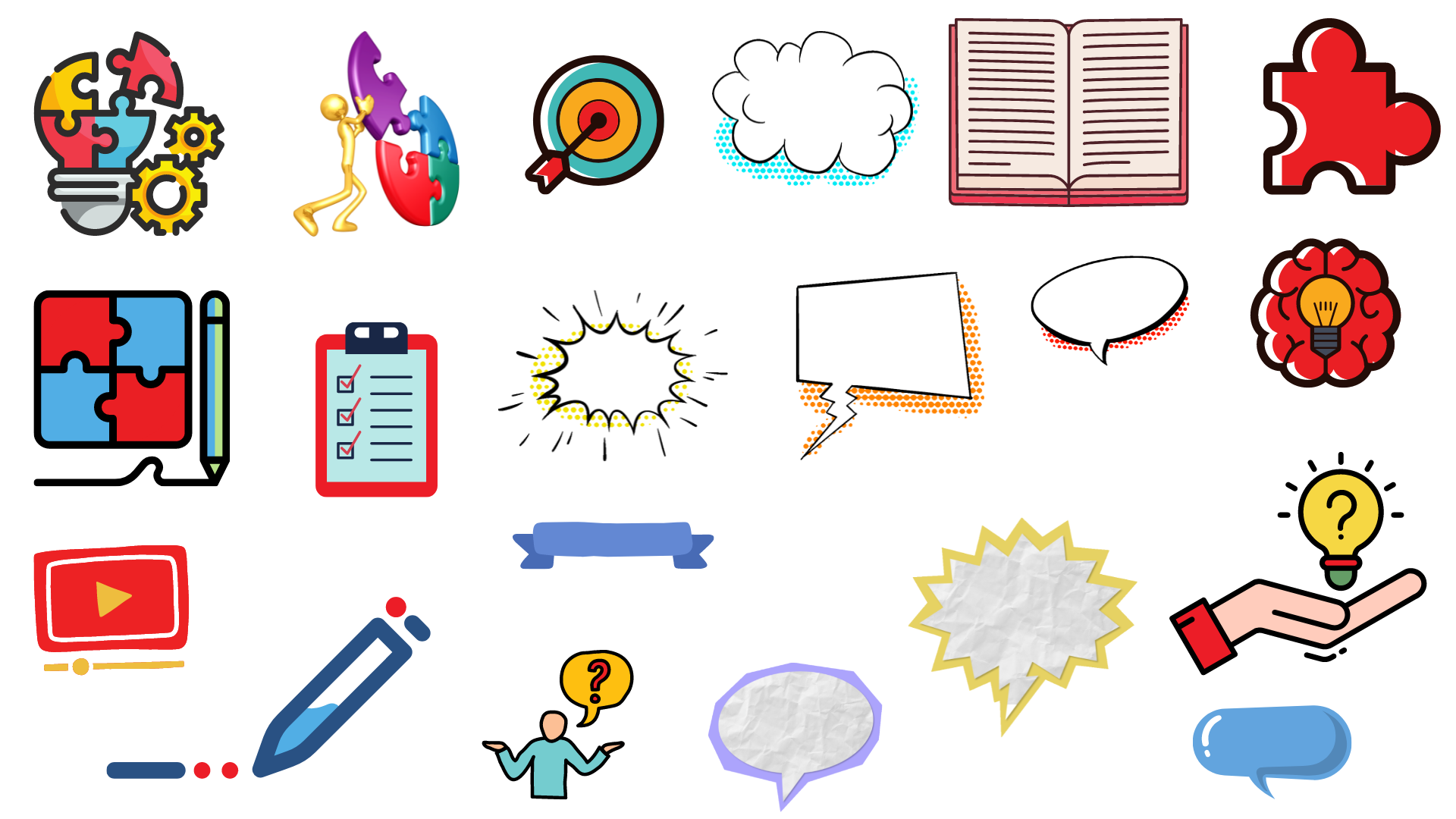 تحقق من فهمك
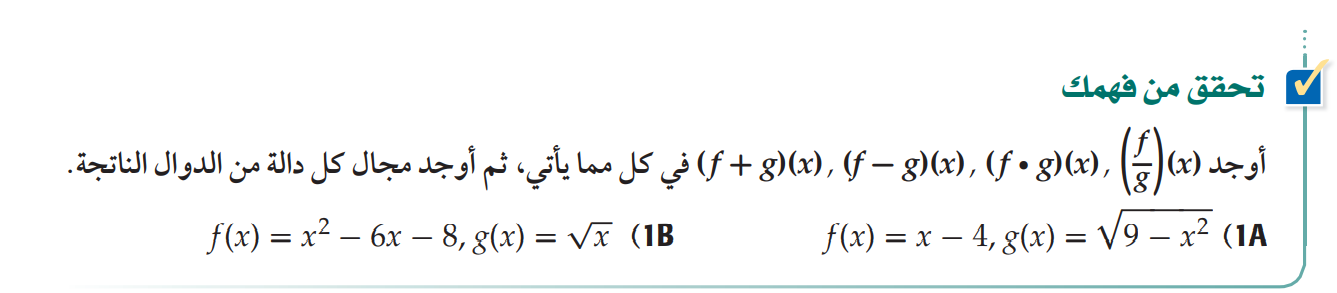 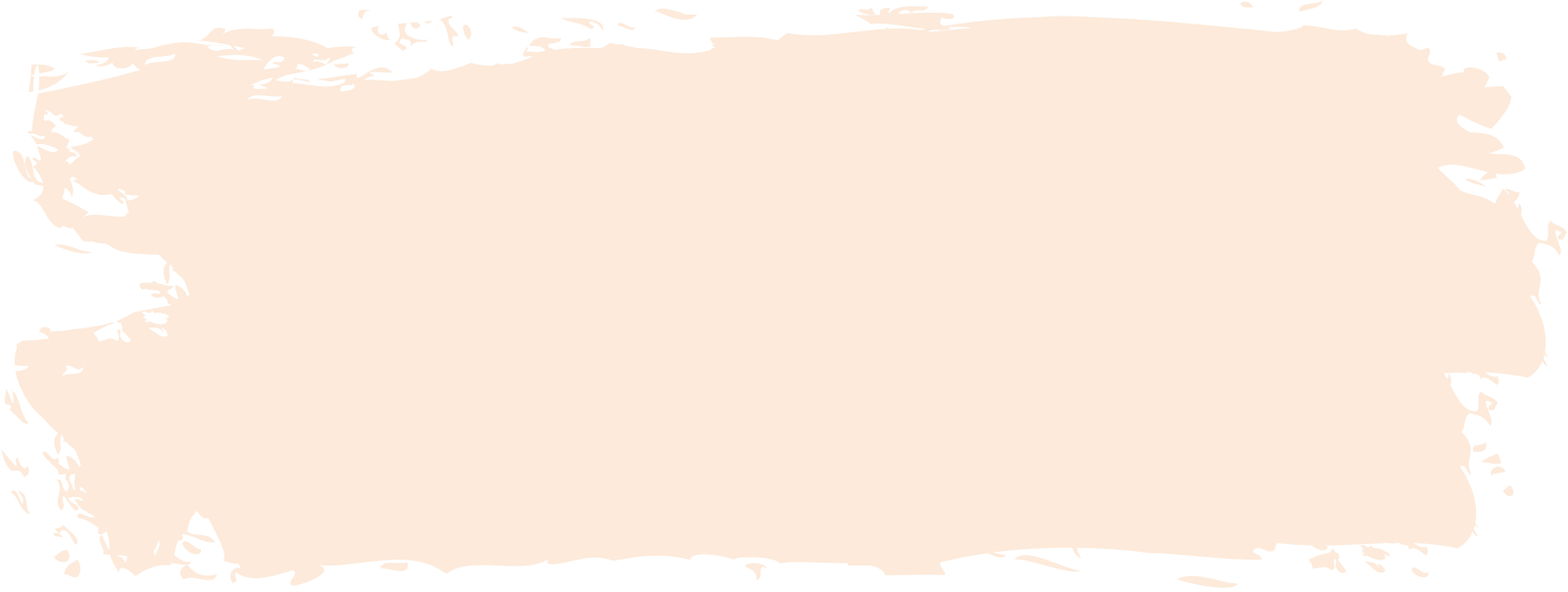 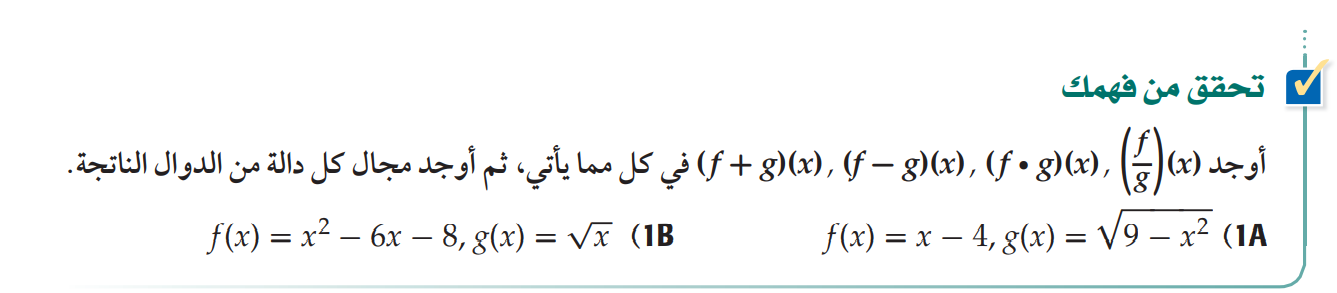 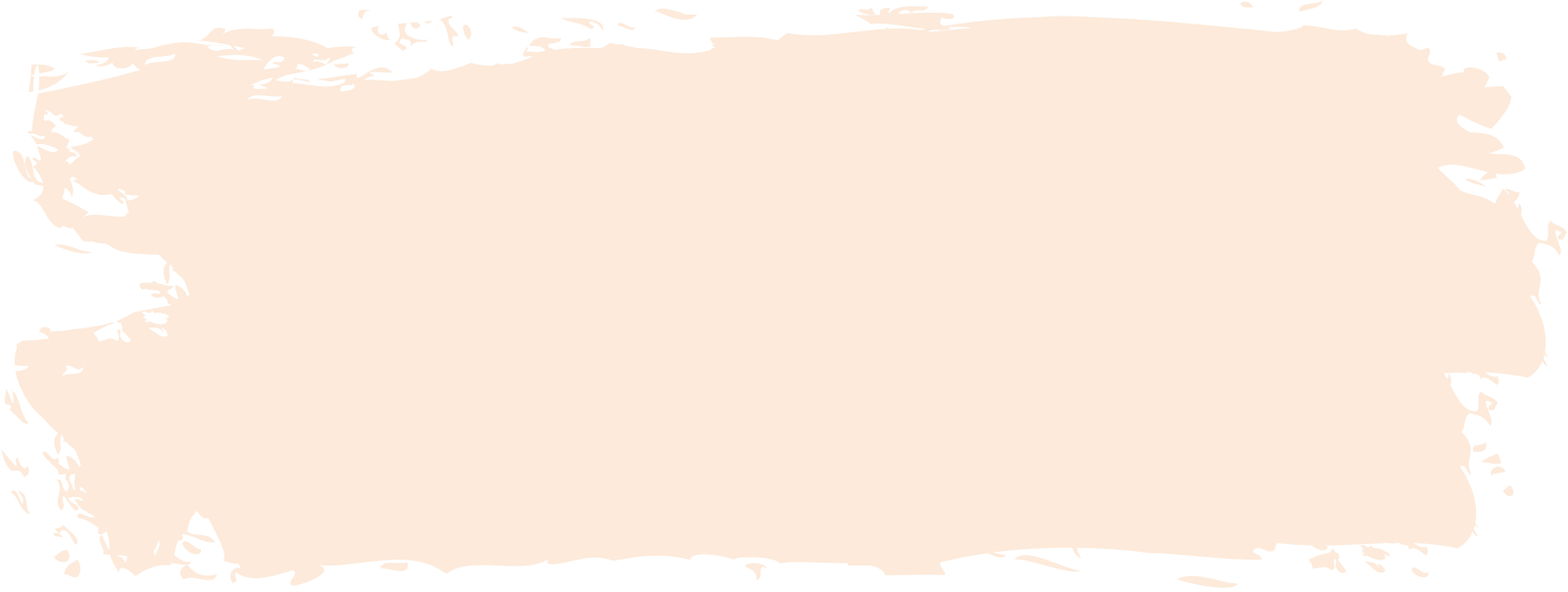 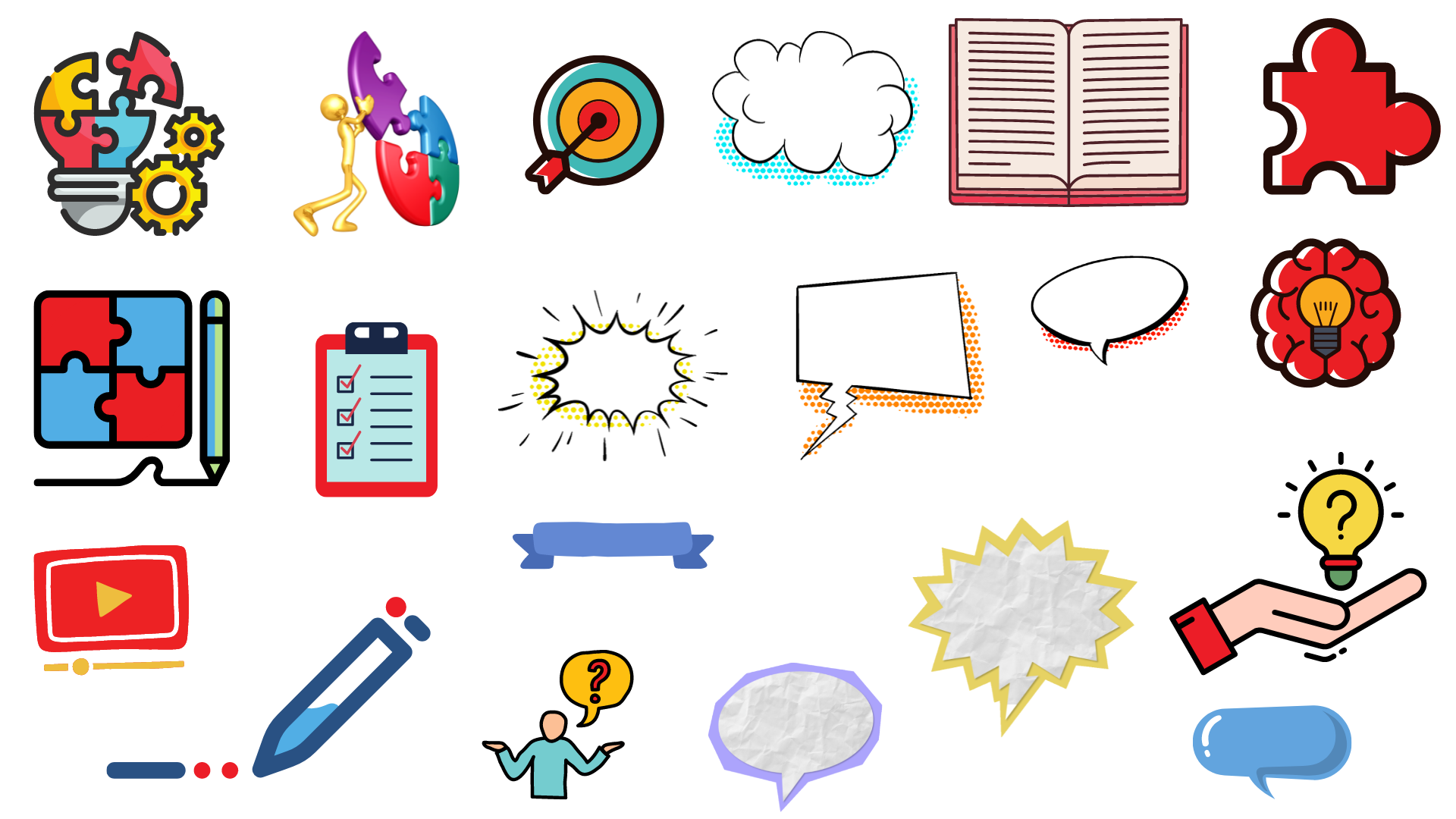 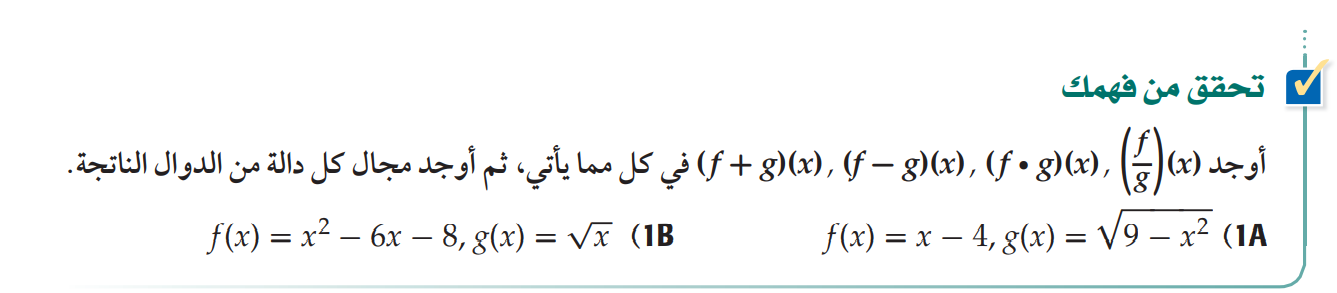 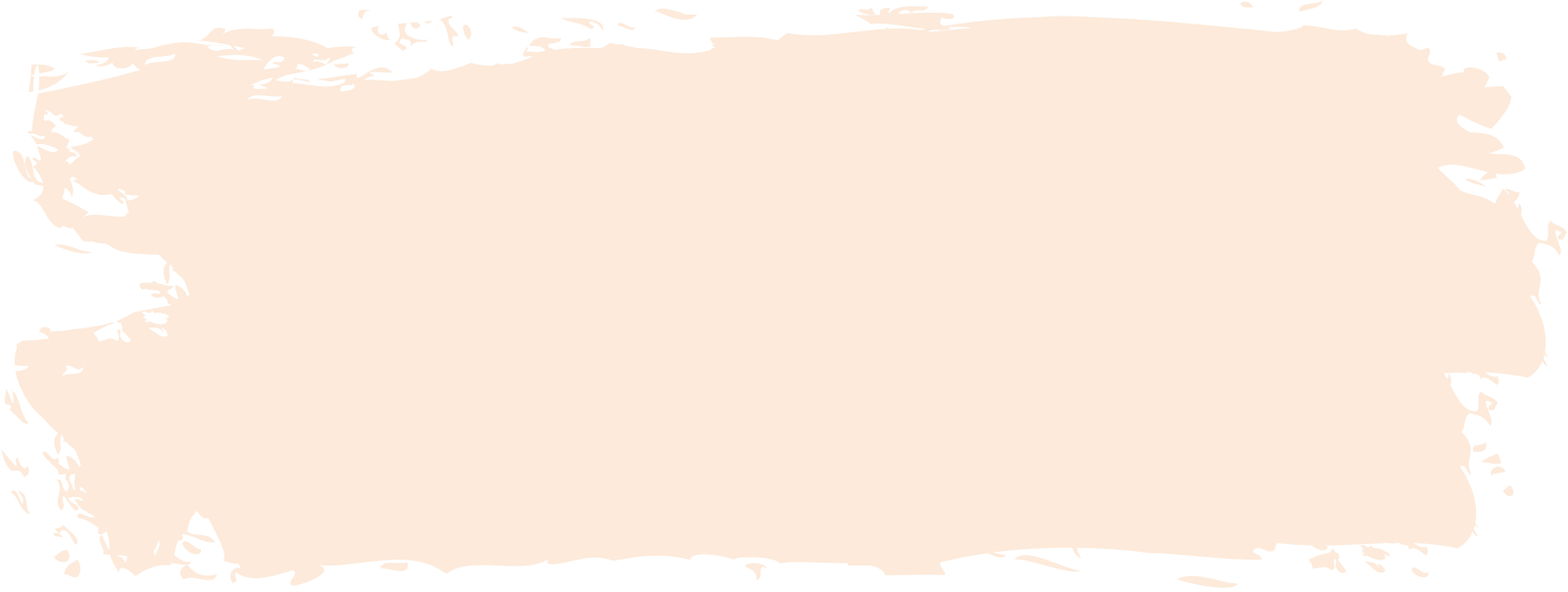 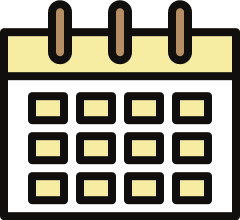 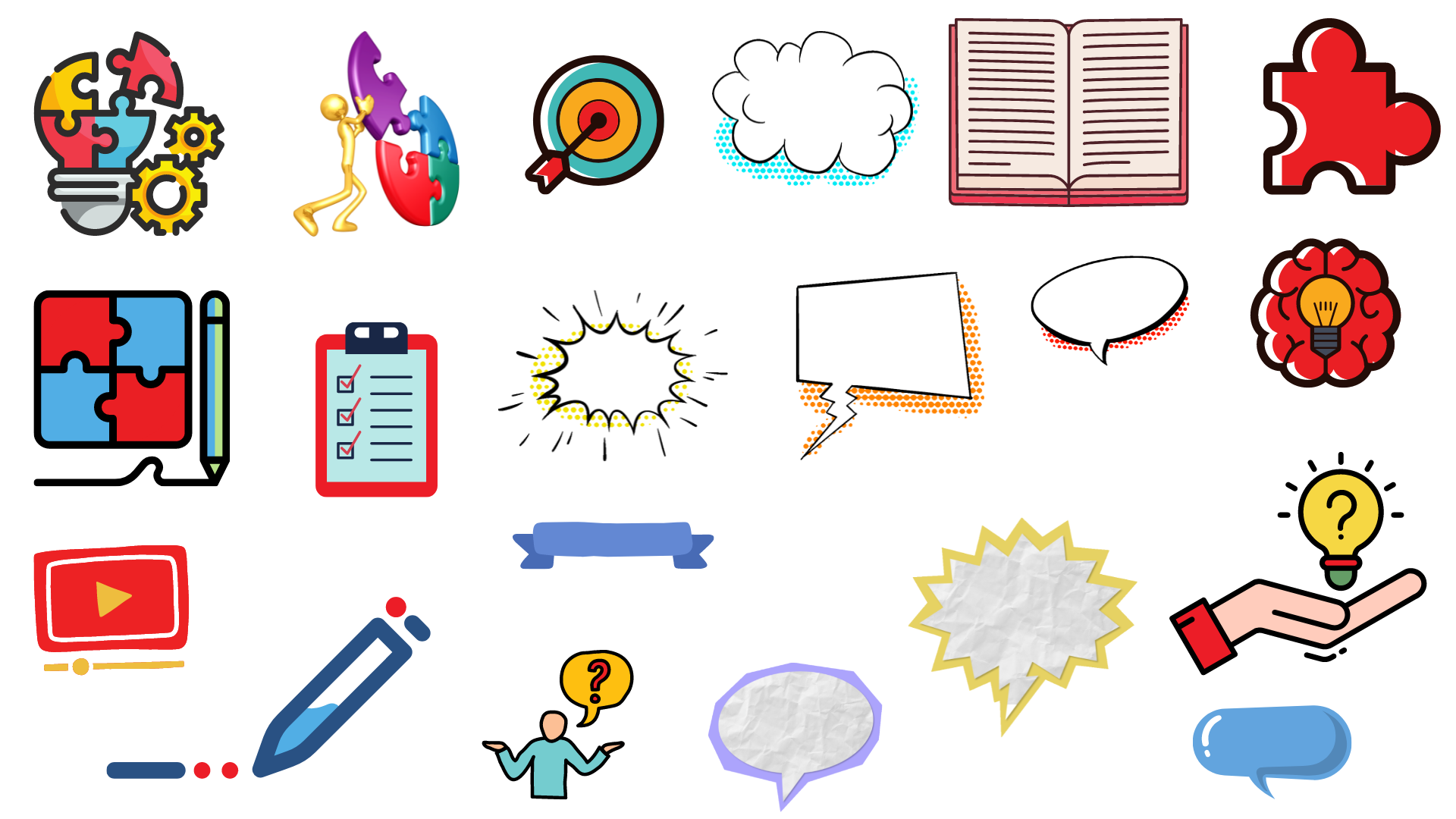 الحل
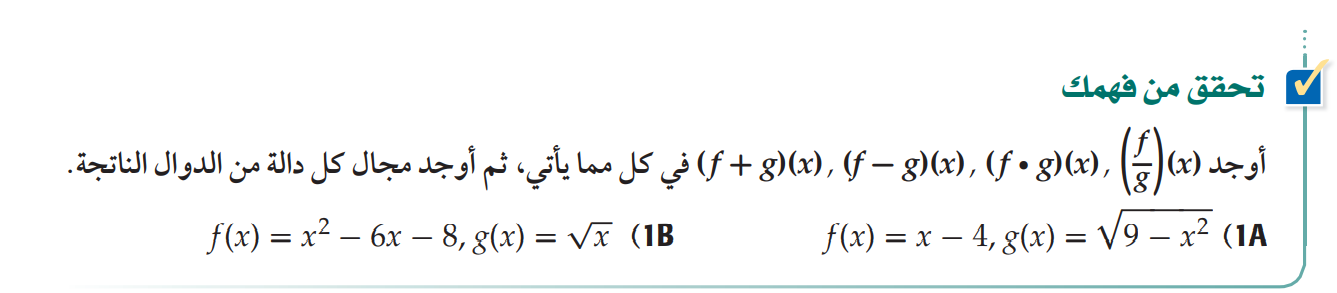 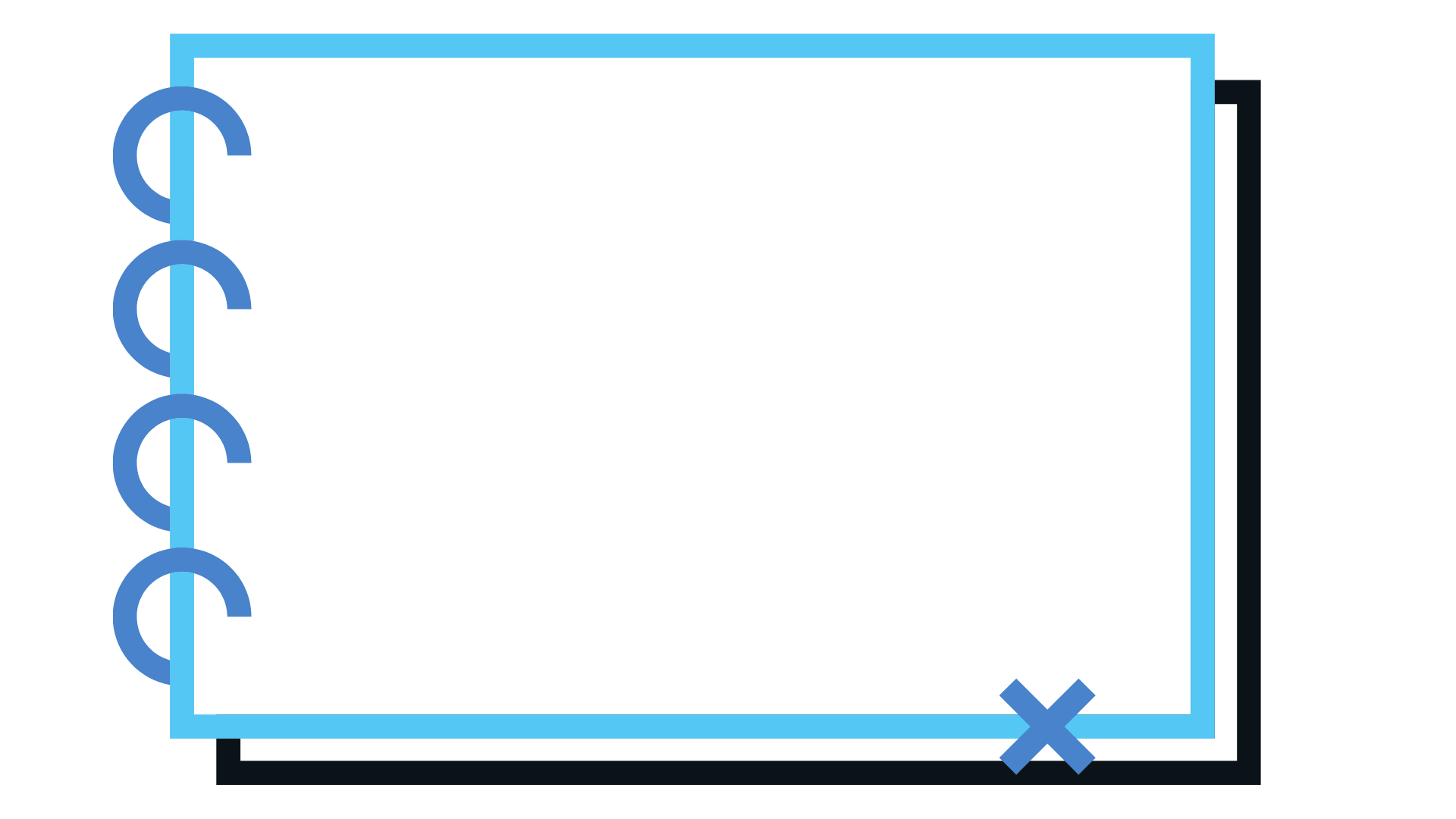 1A
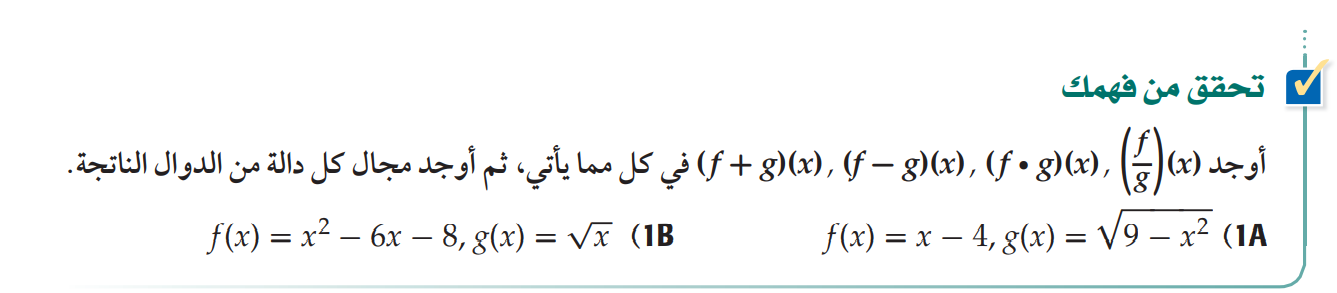 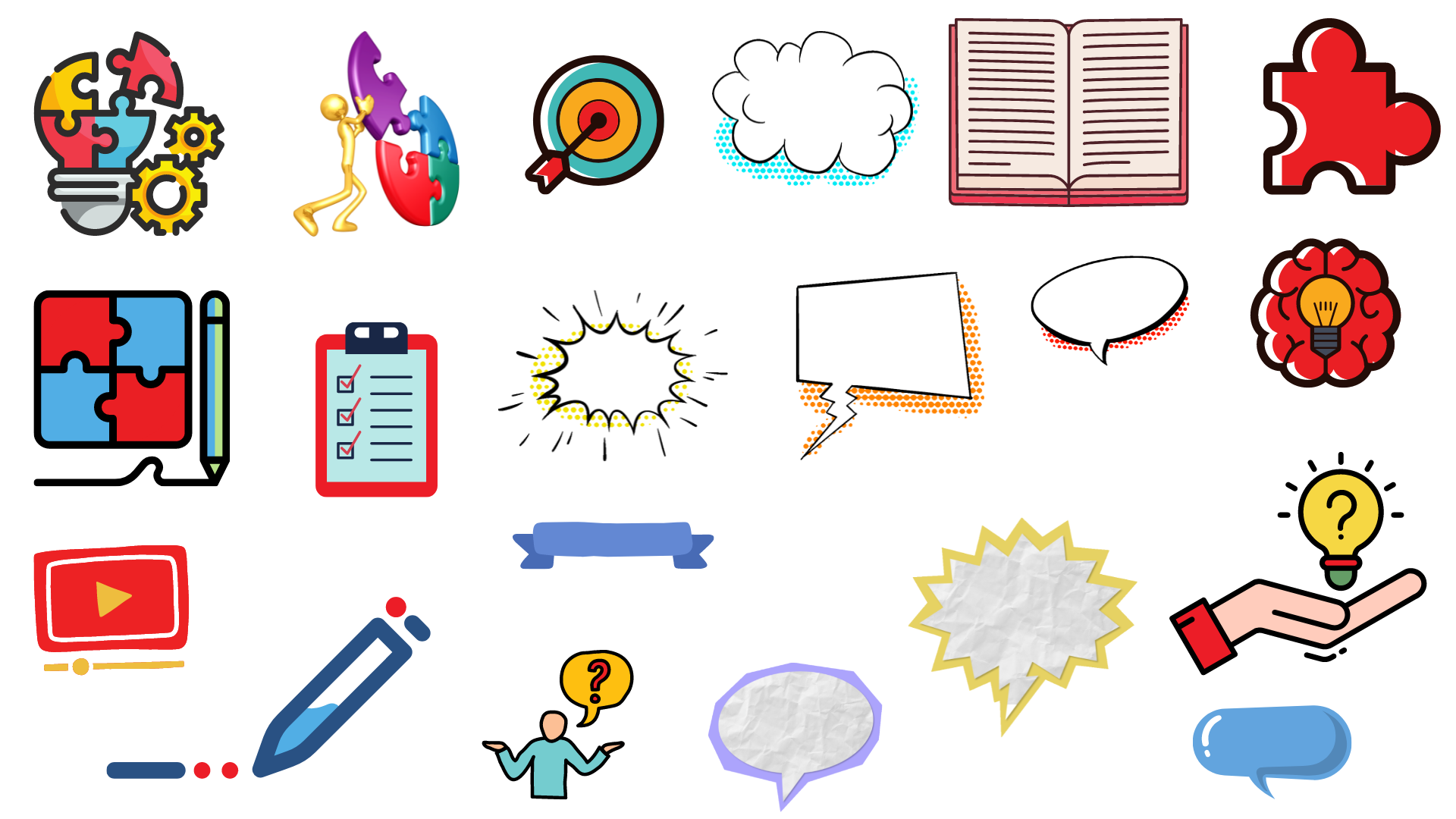 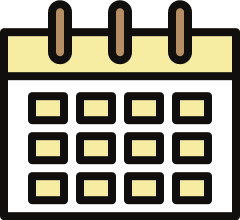 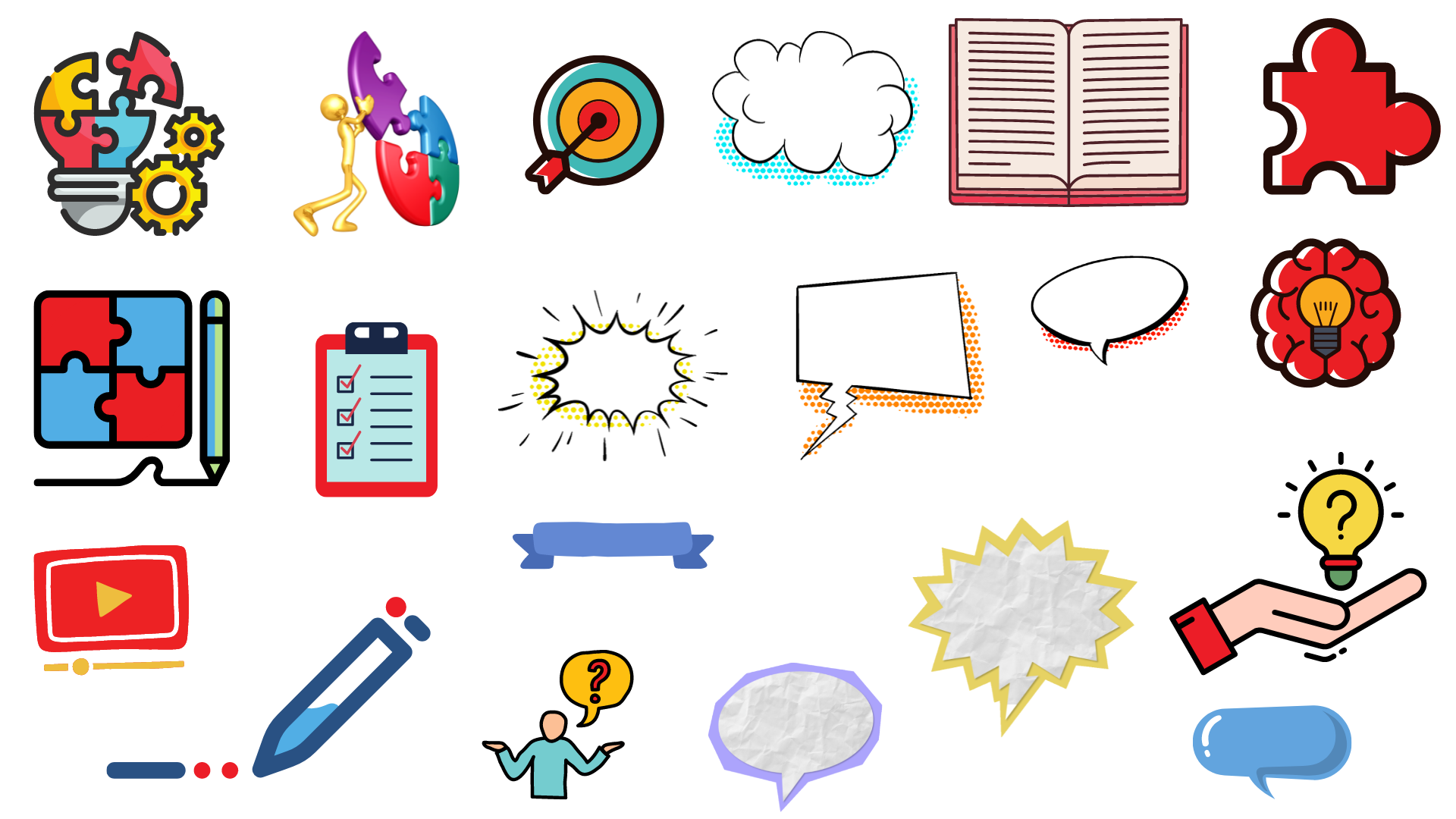 الحل
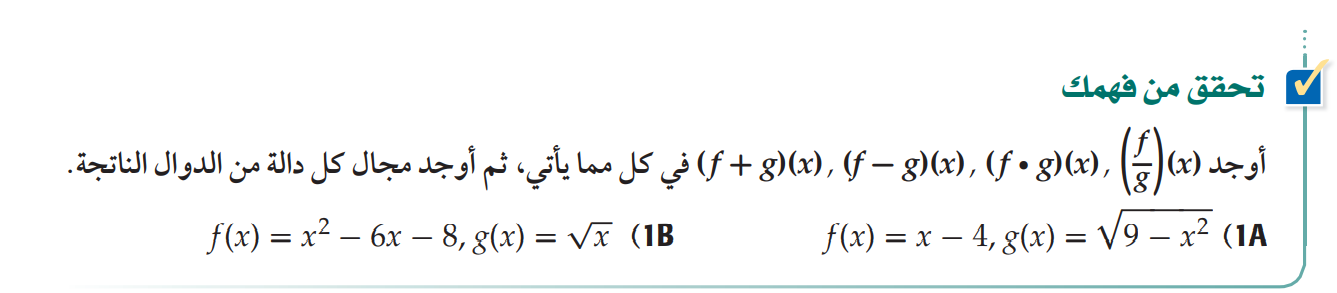 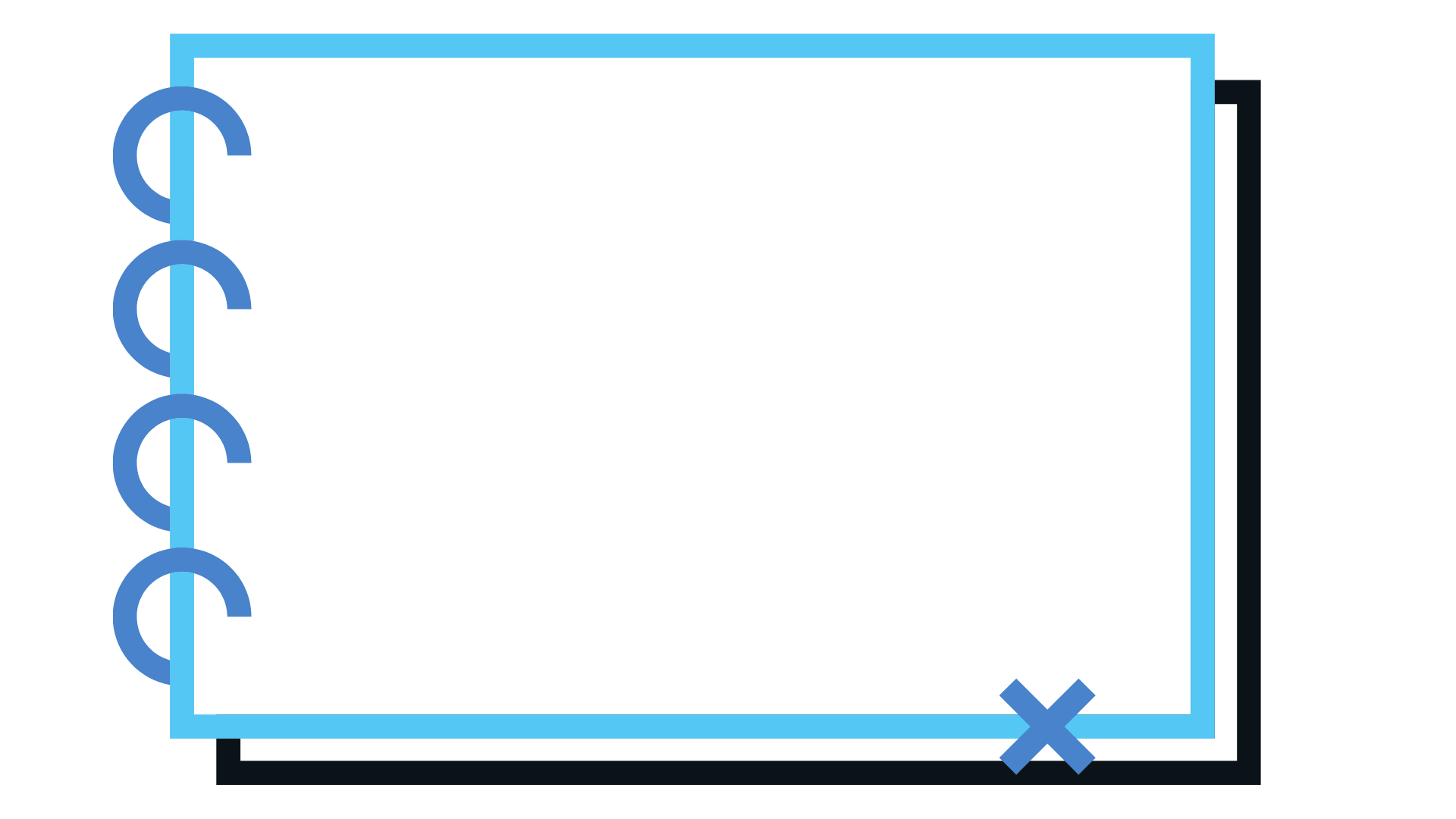 1B
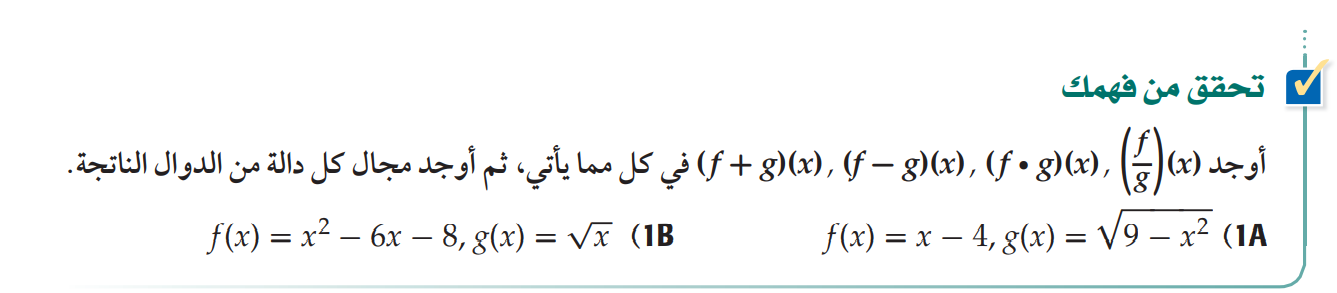 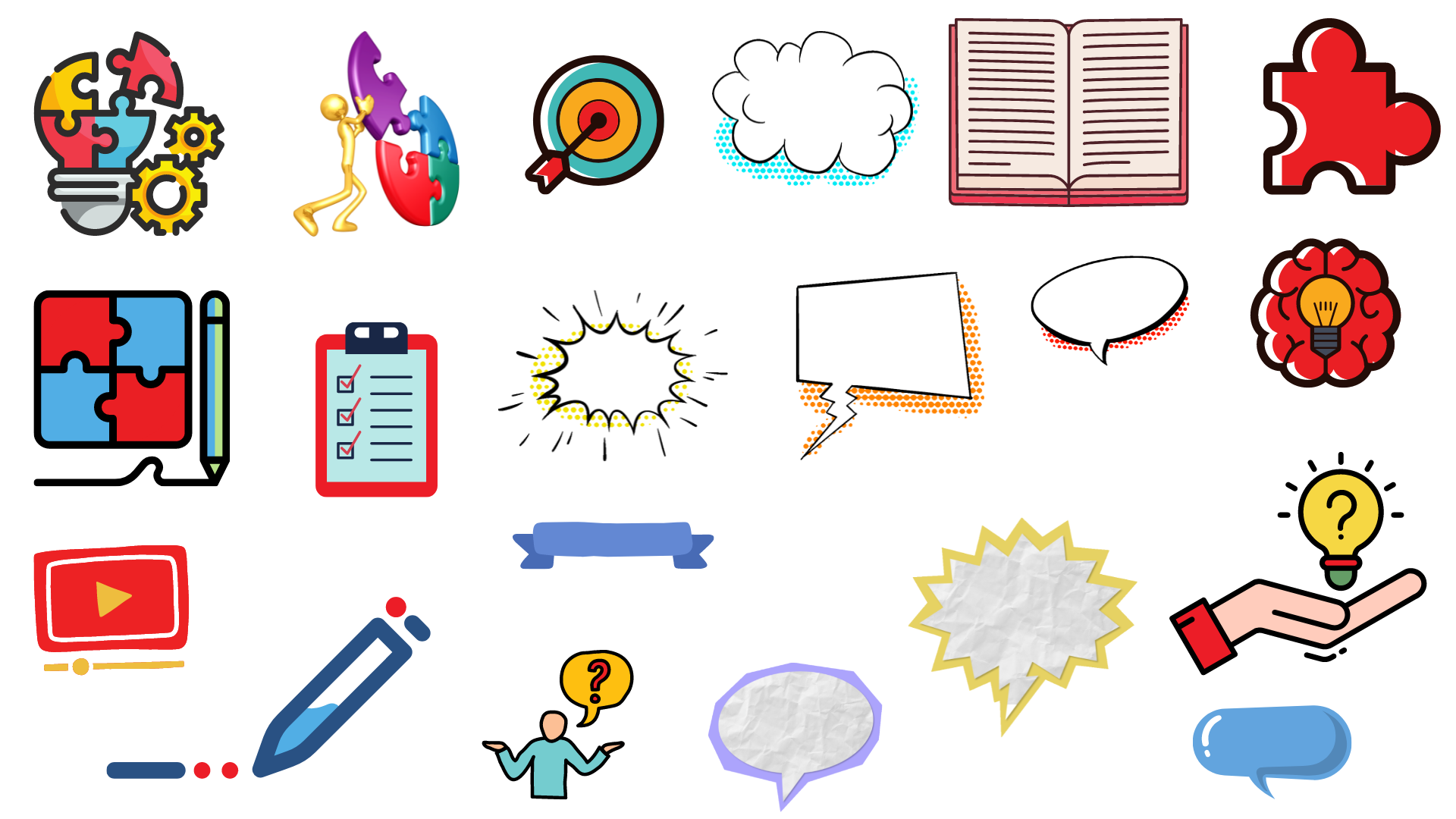 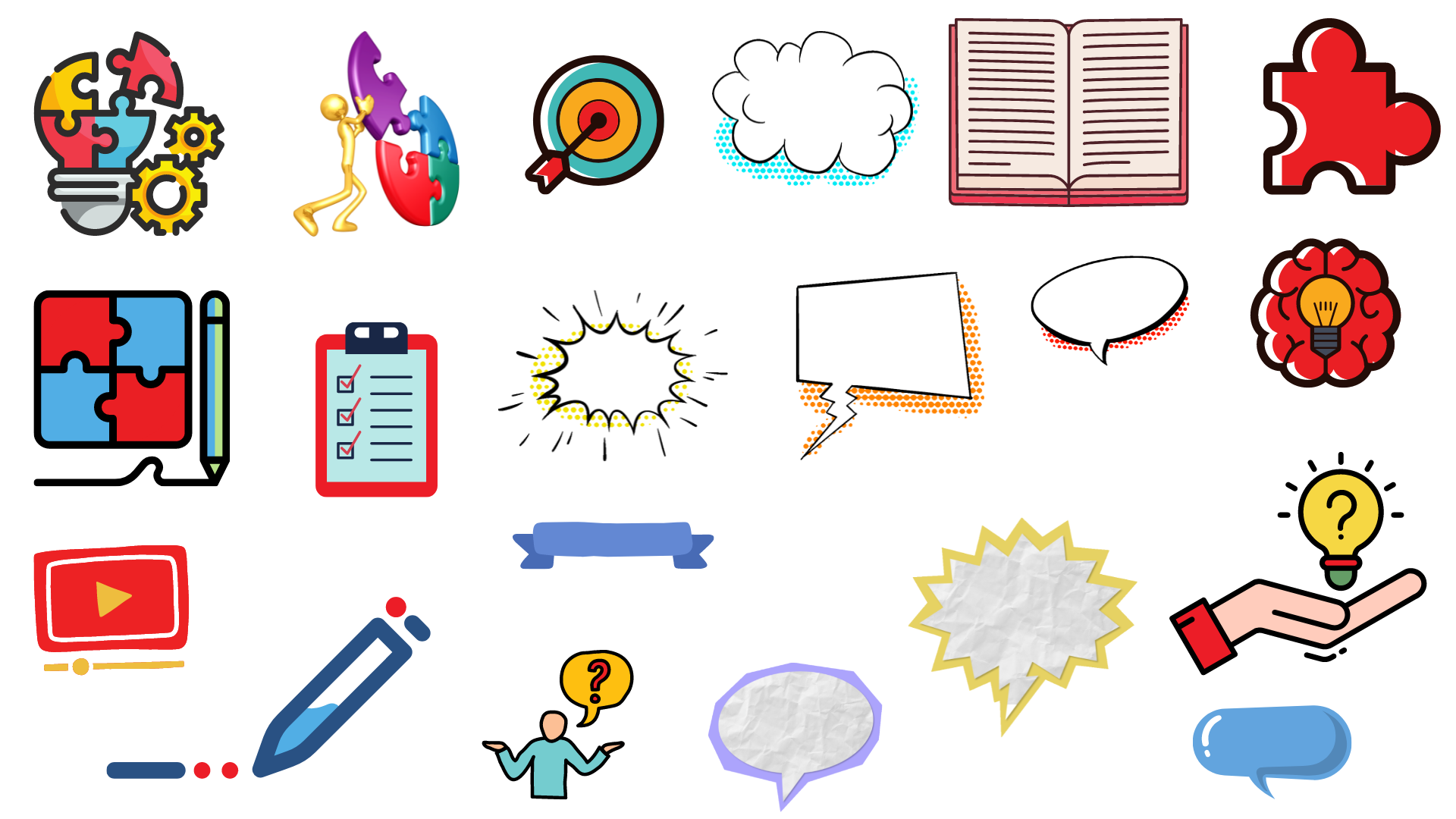 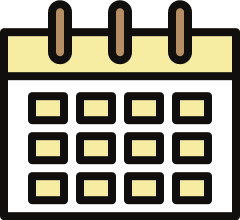 تدرب
 وحل المسائل
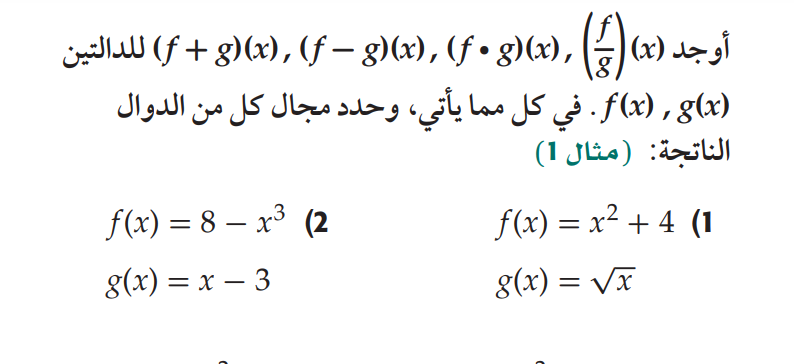 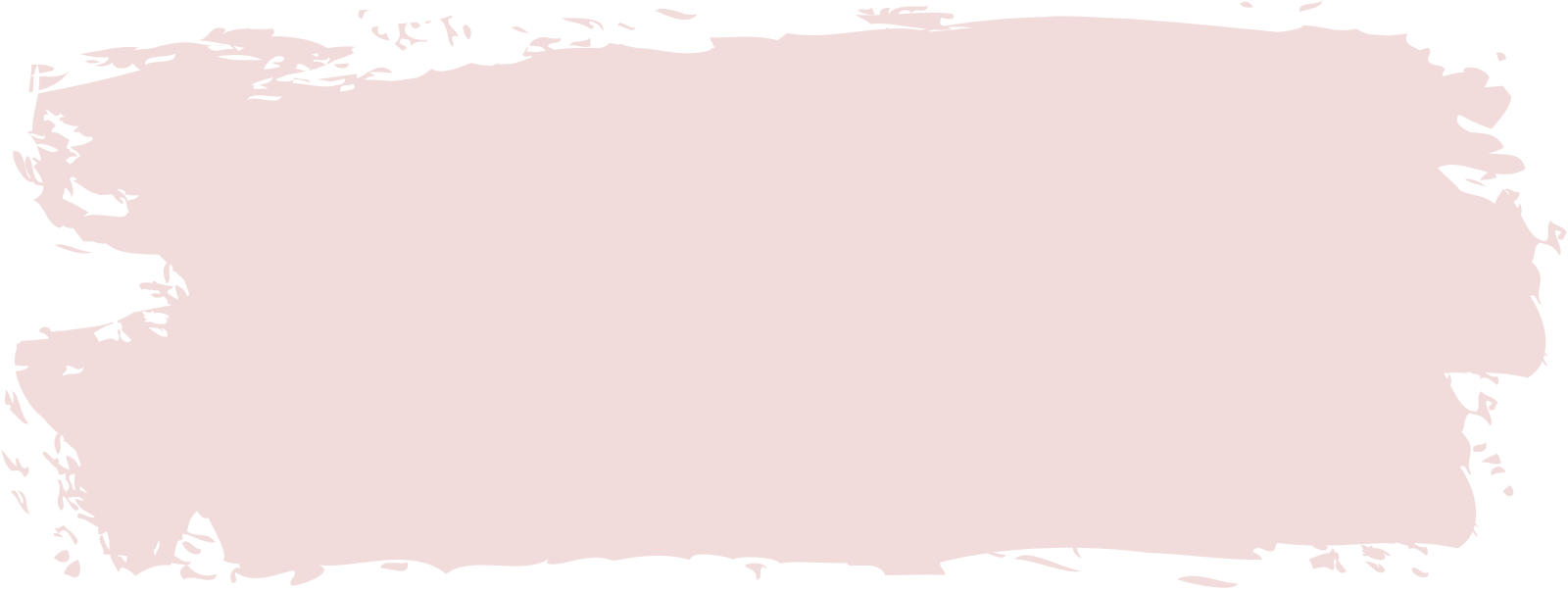 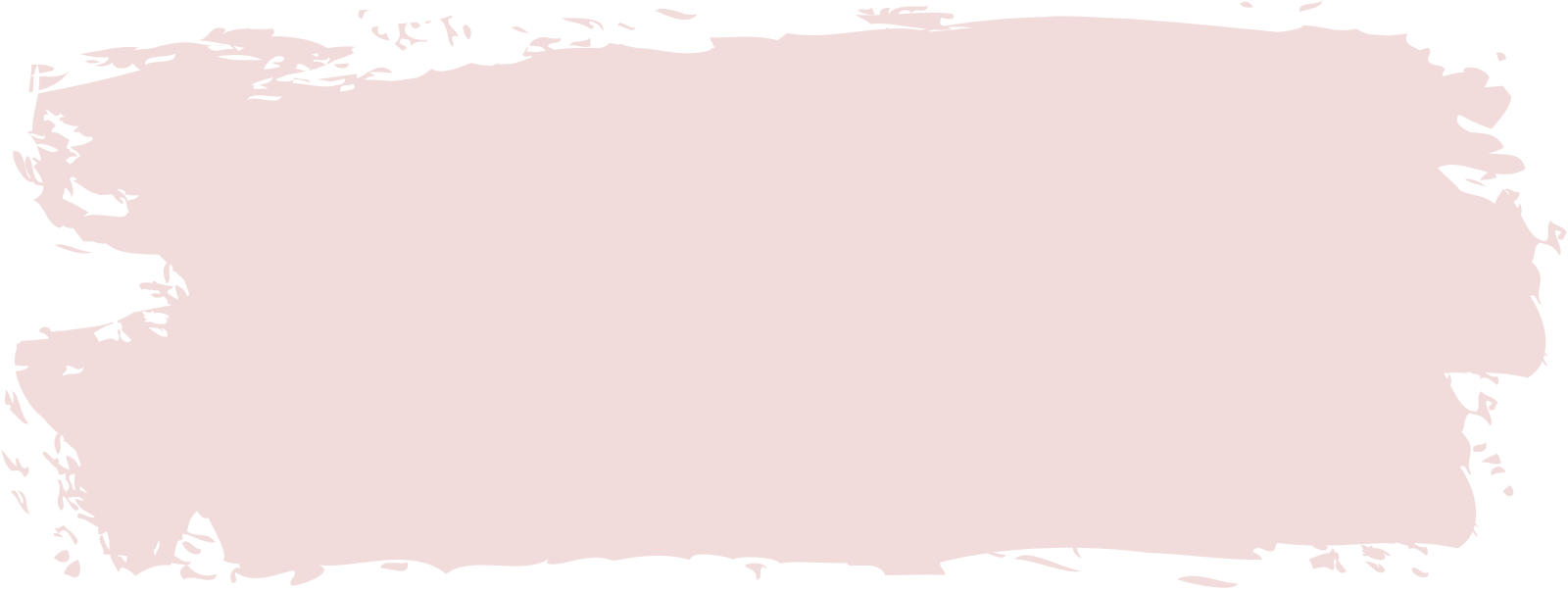 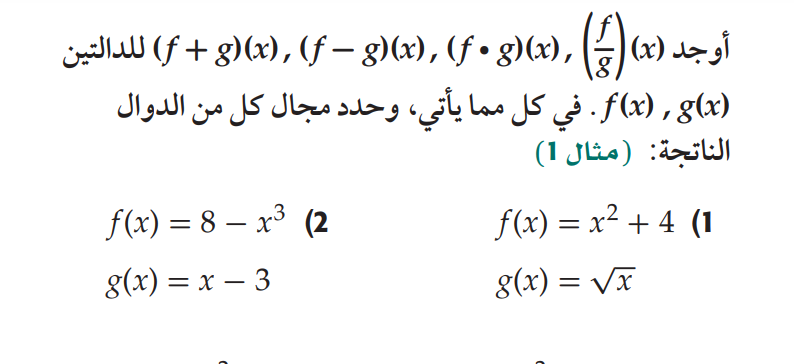 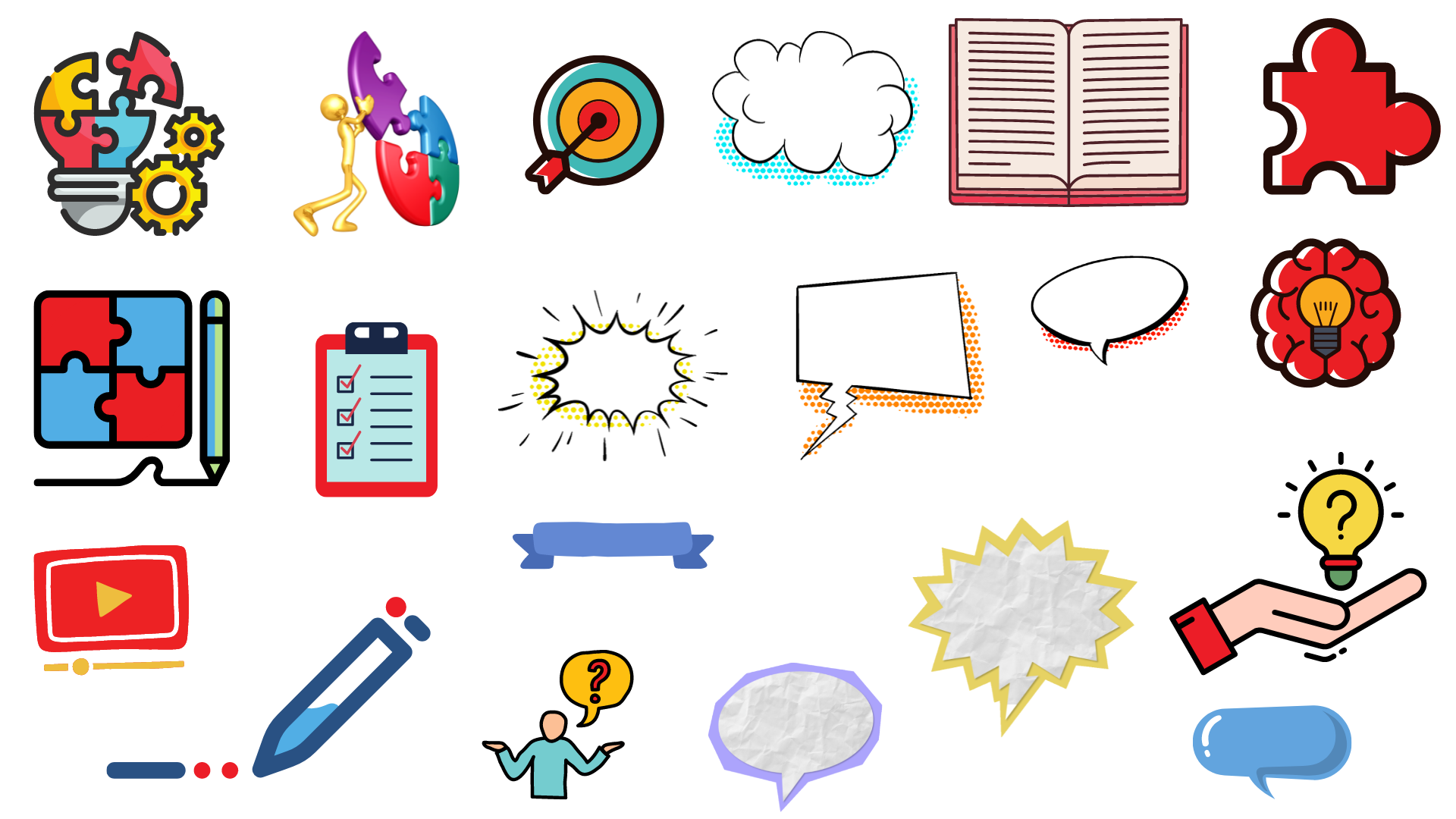 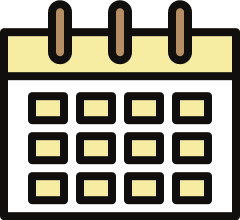 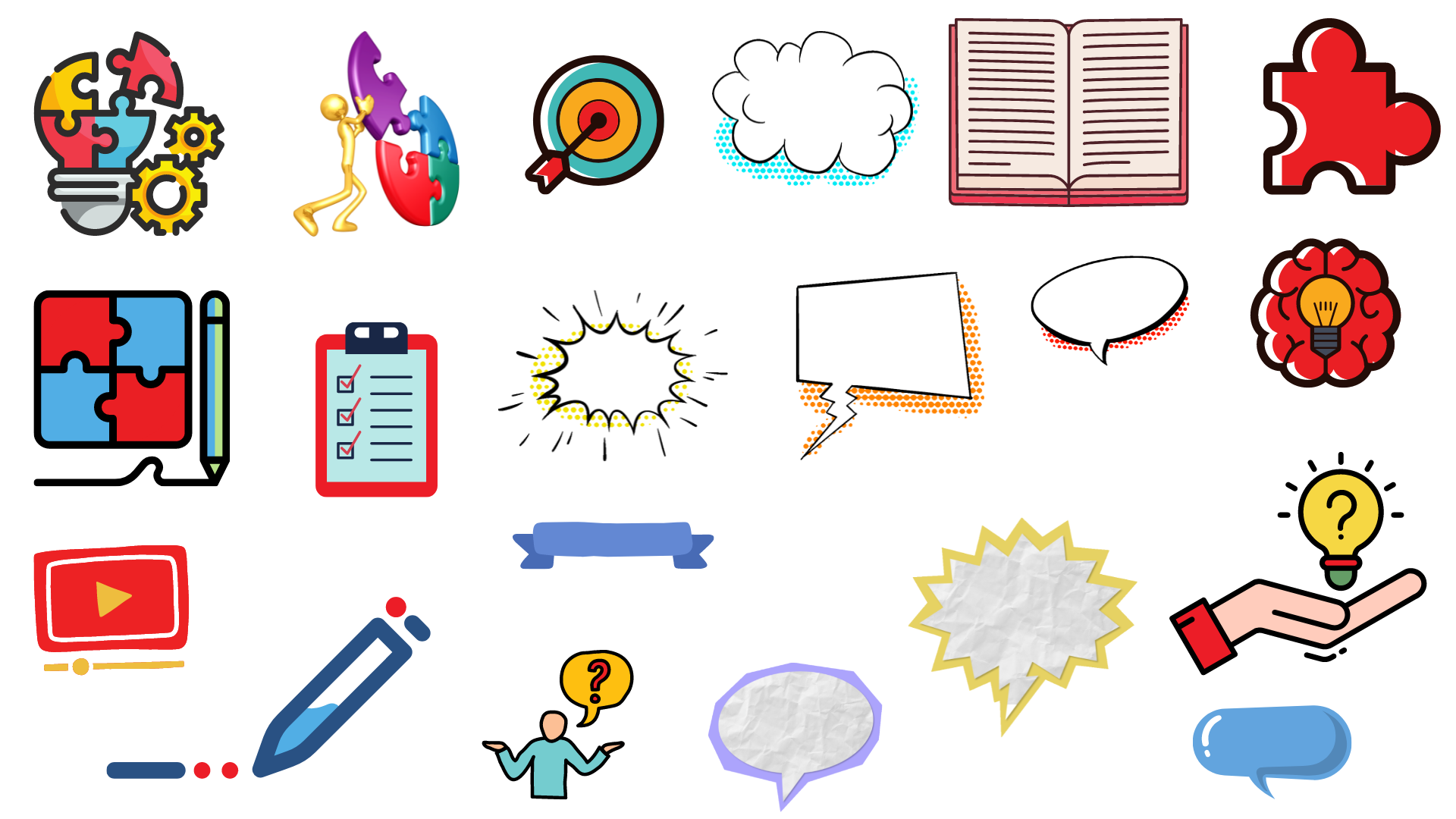 الحل
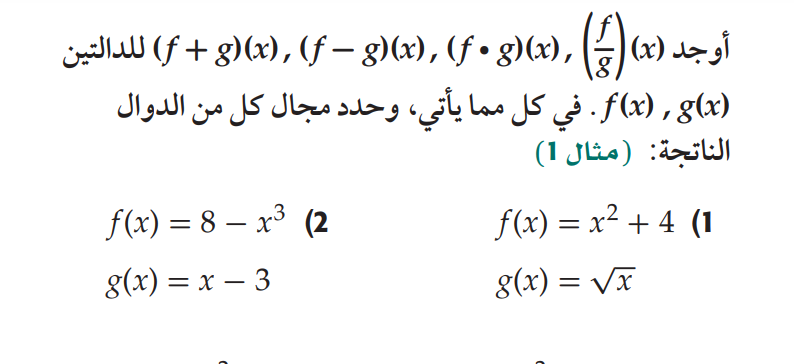 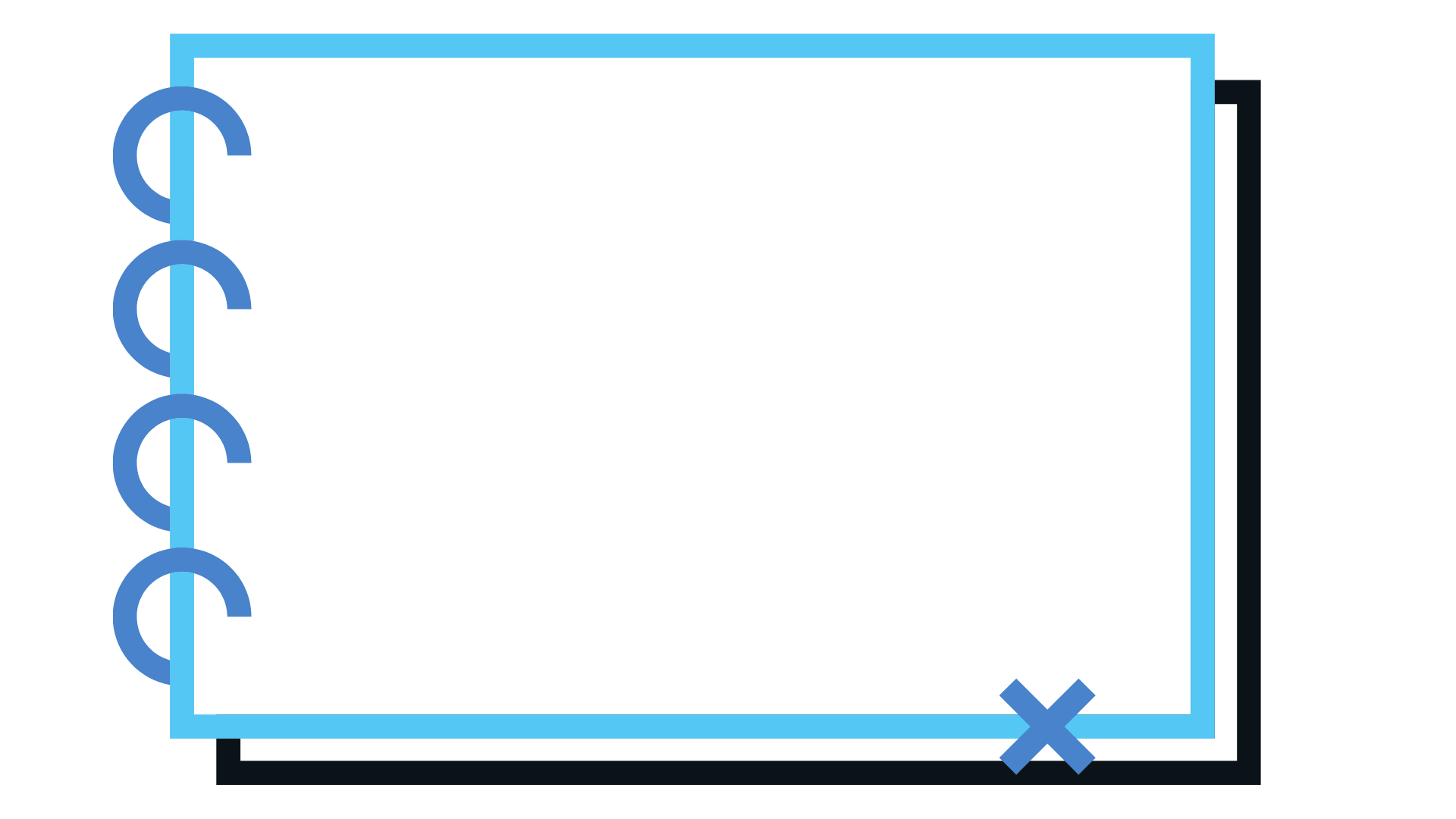 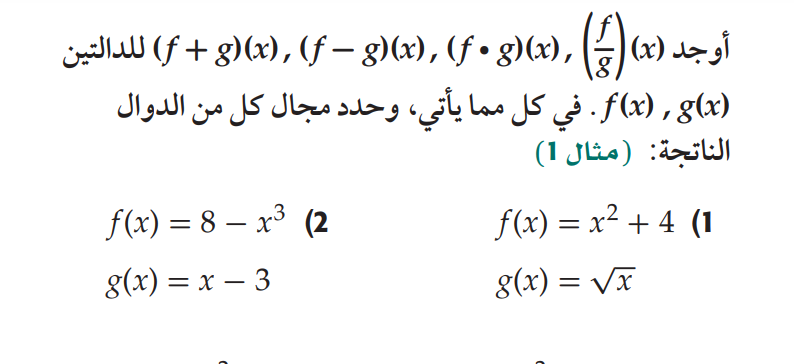 1
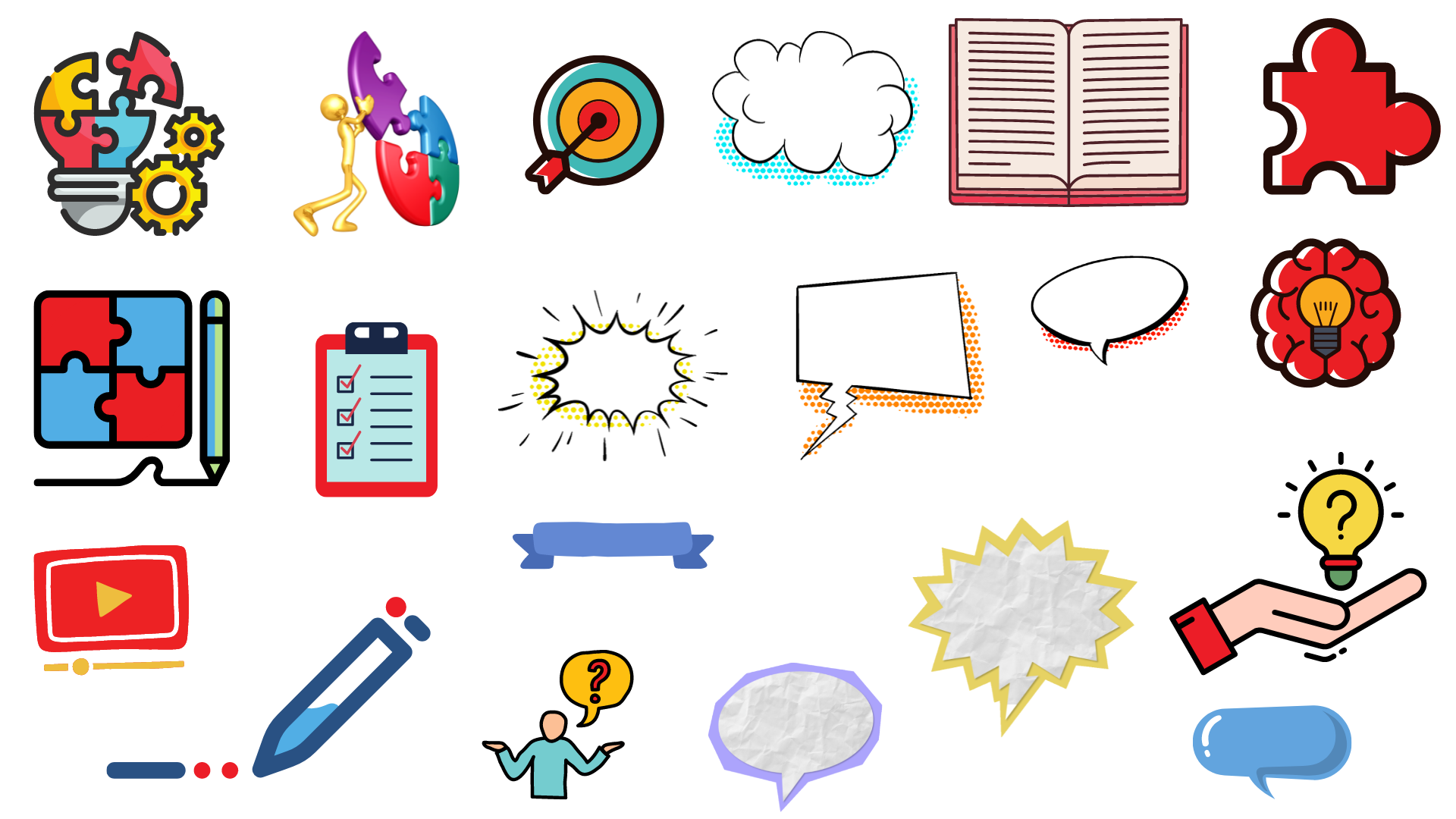 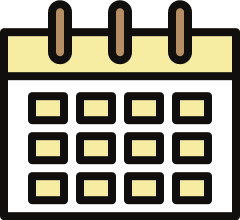 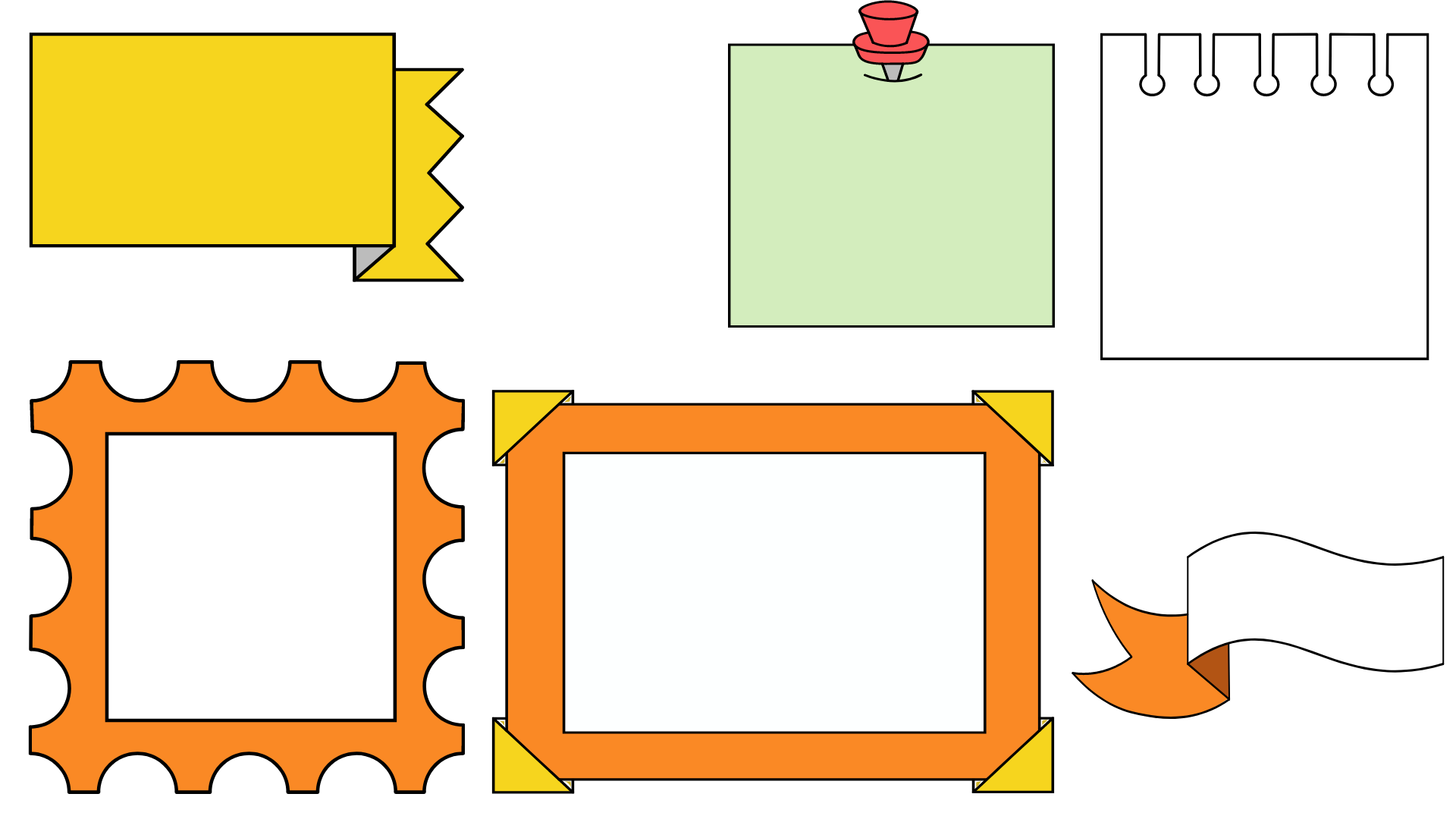 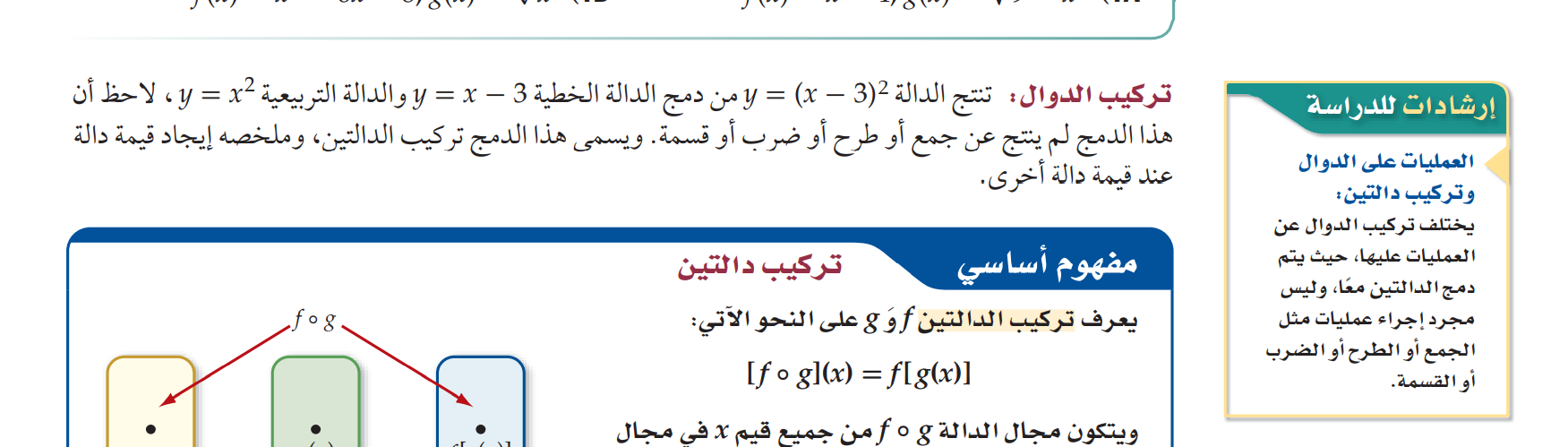 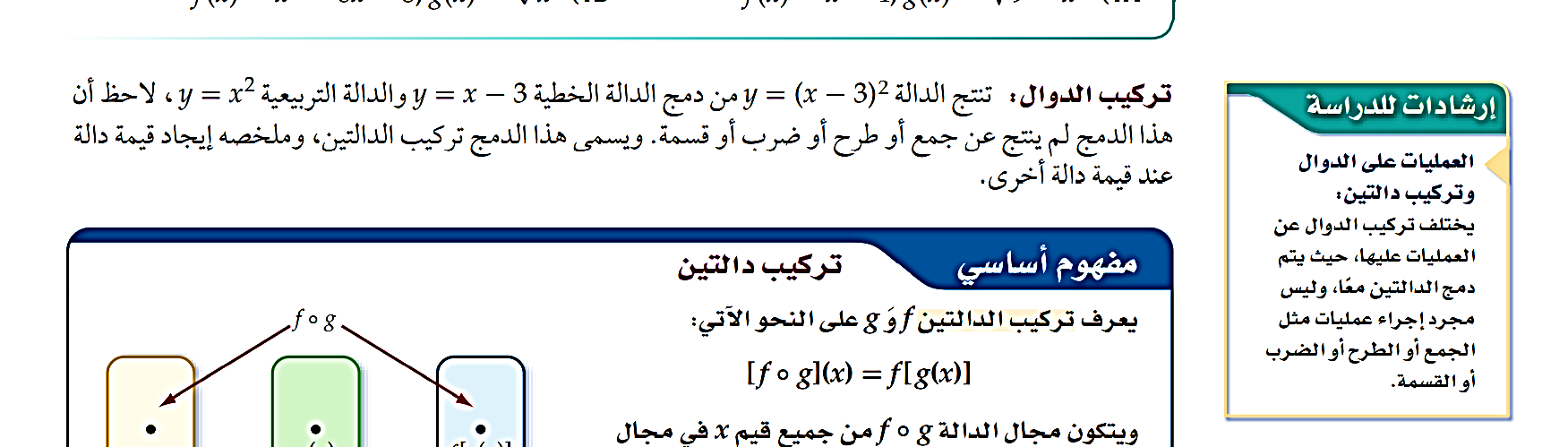 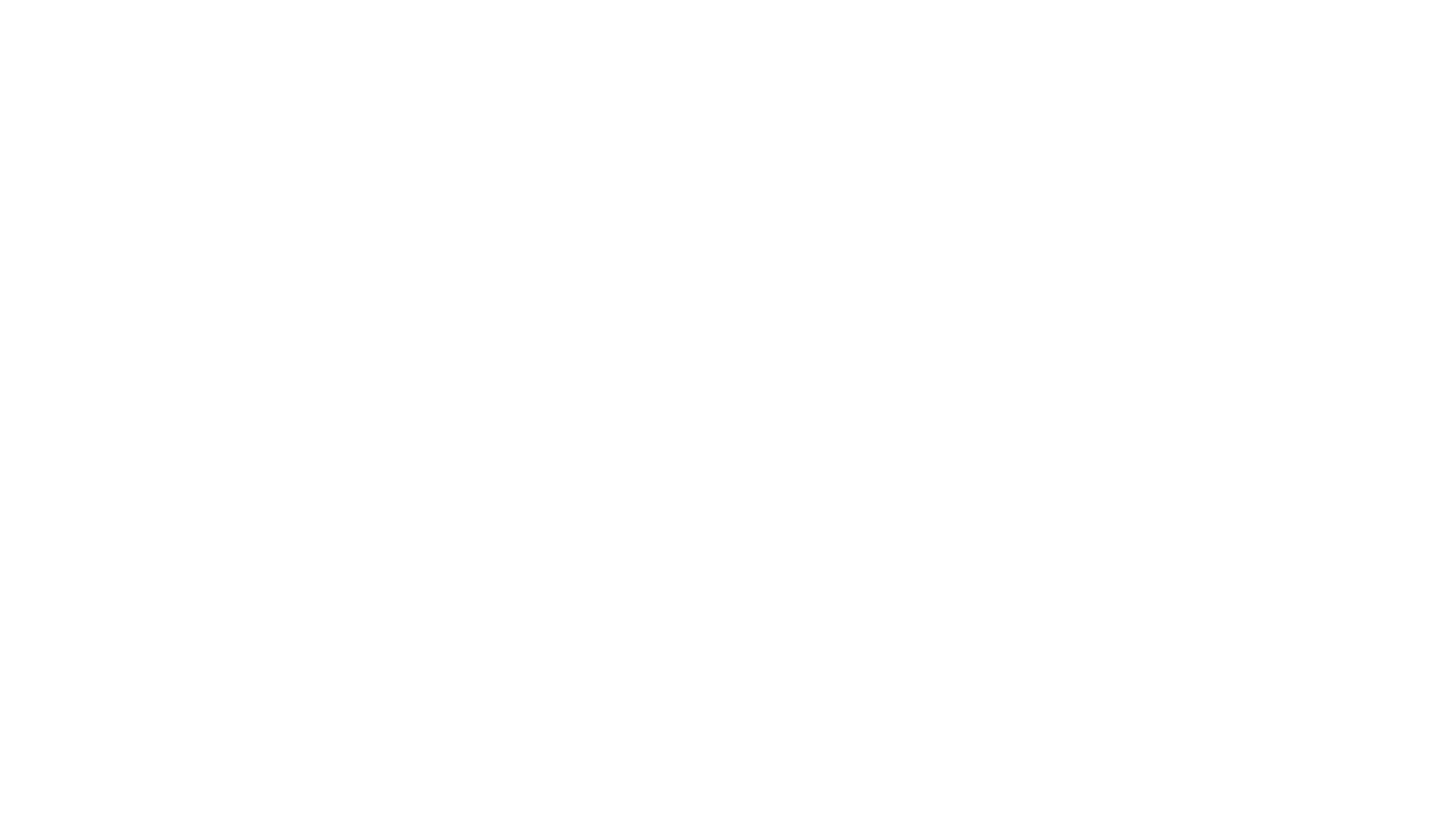 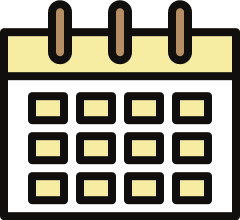 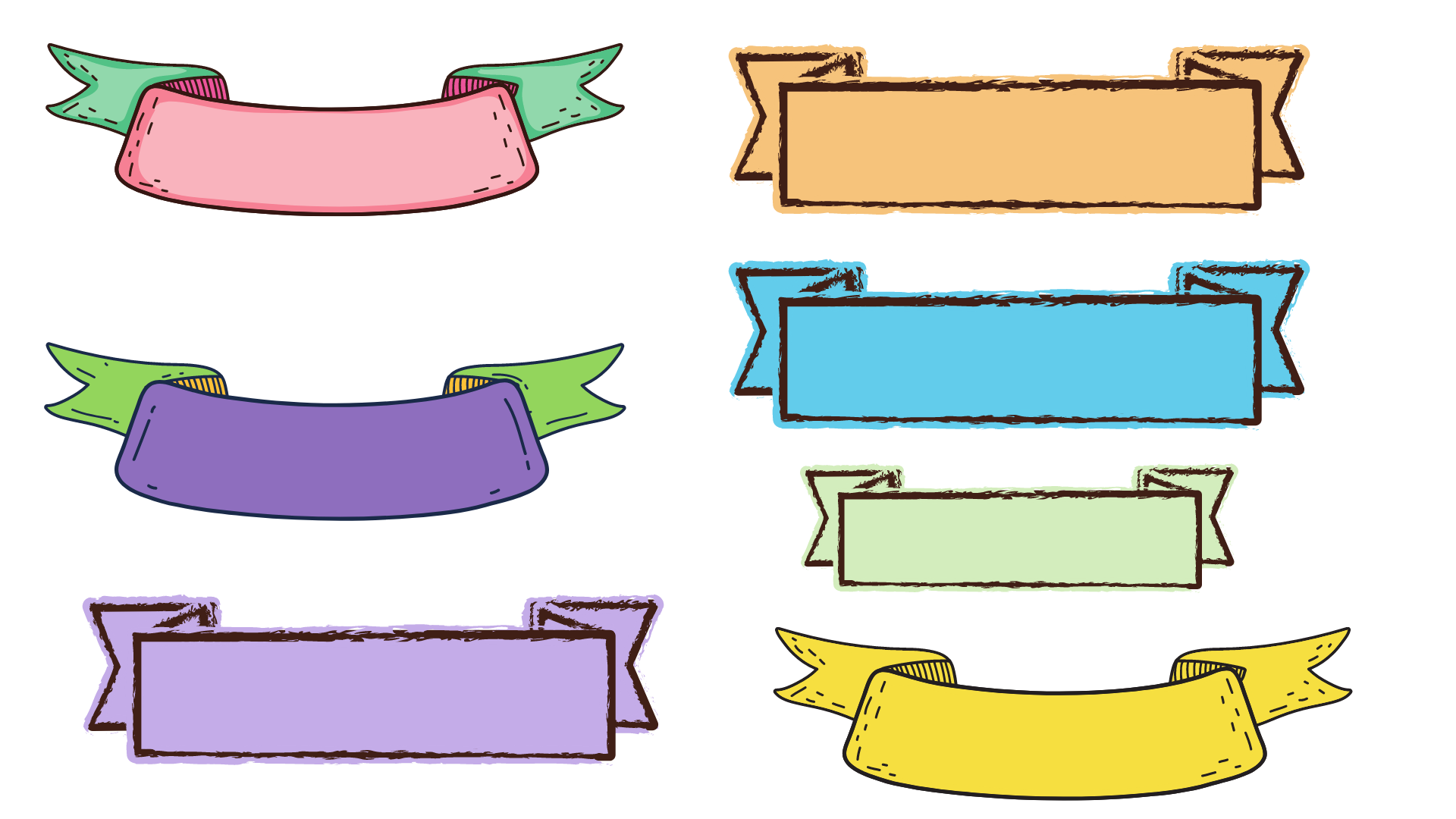 تركيب دالتين
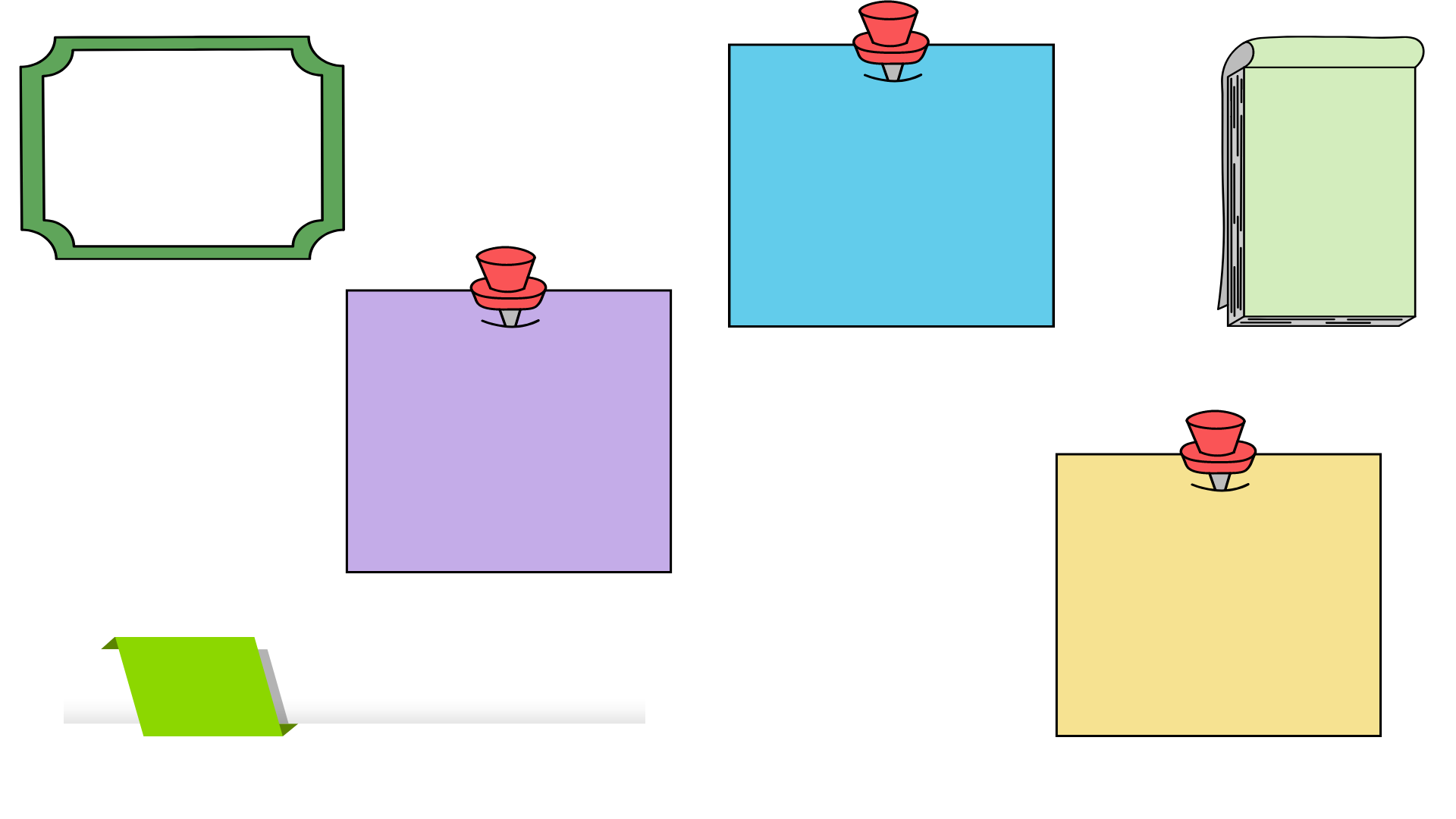 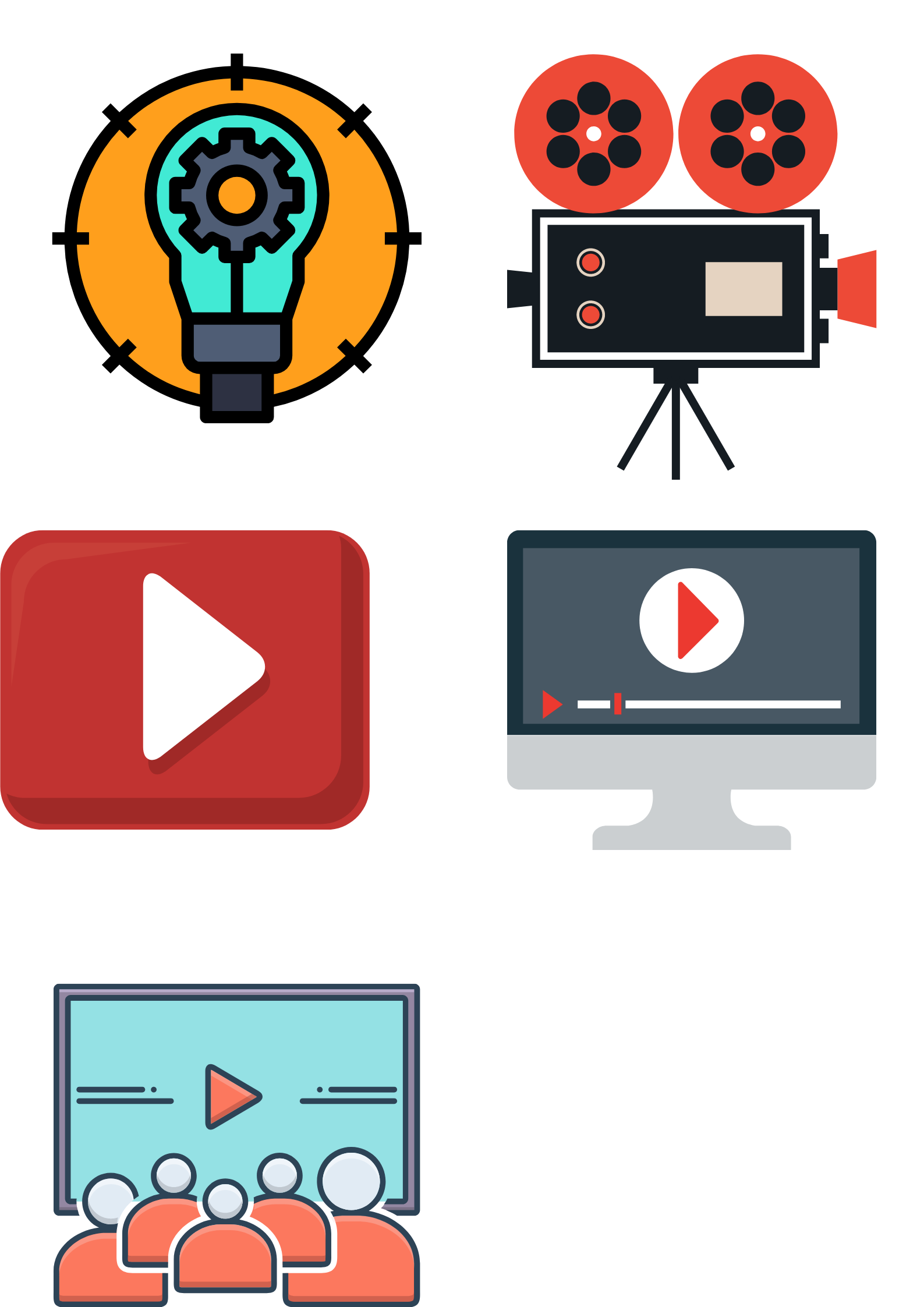 مفهوم أساسي
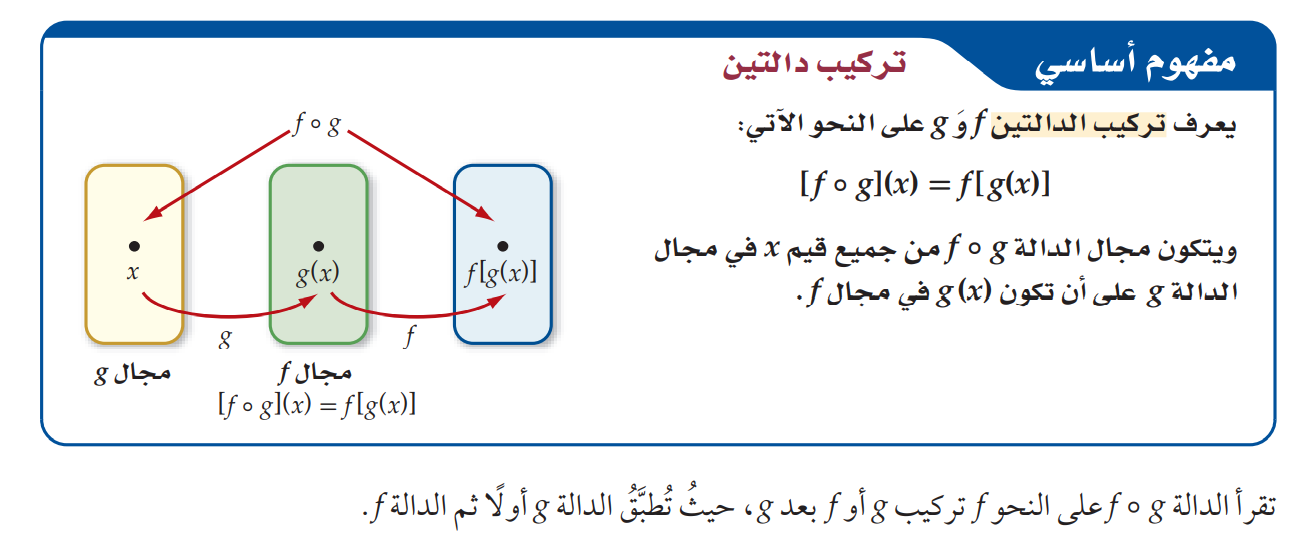 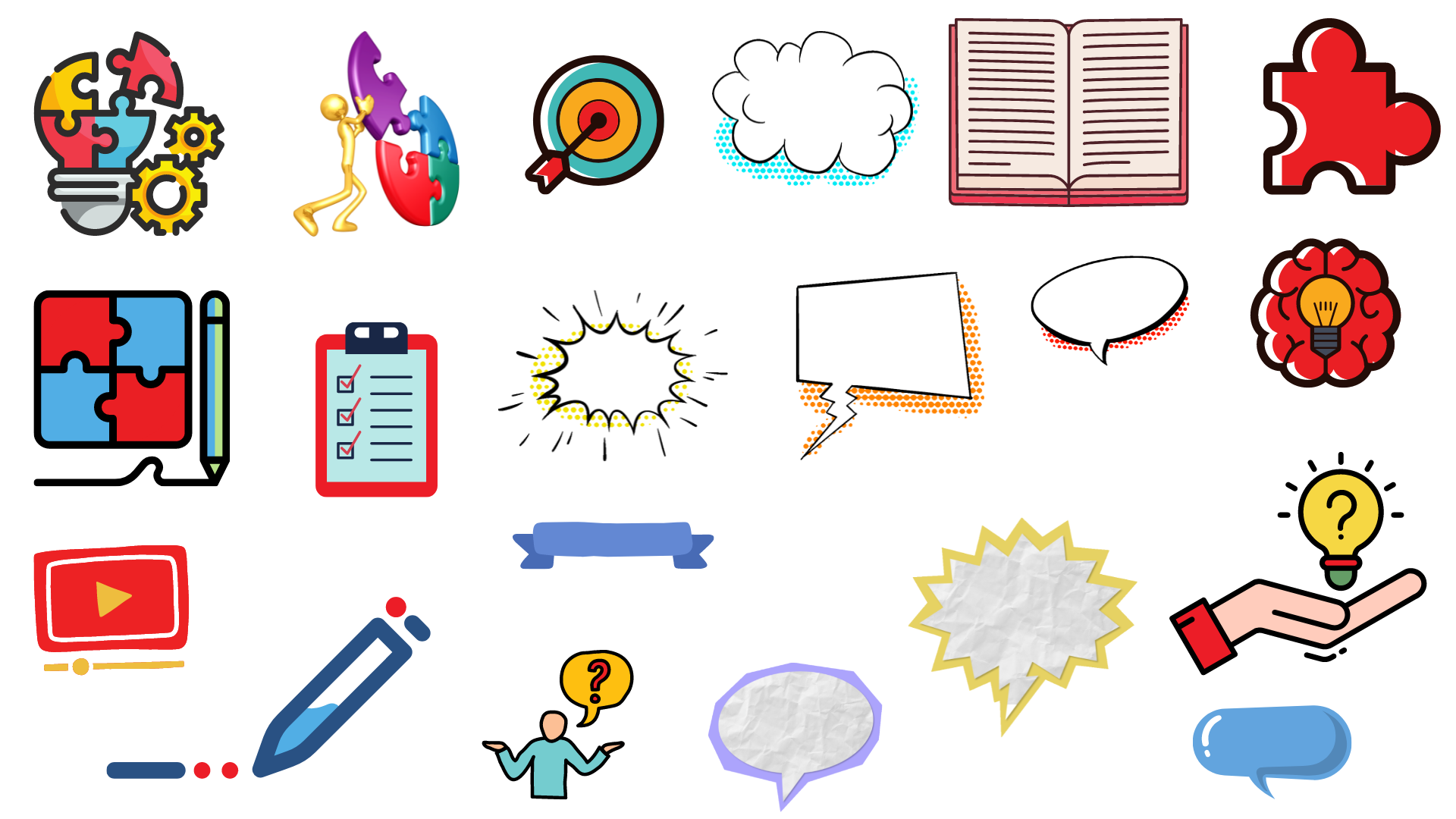 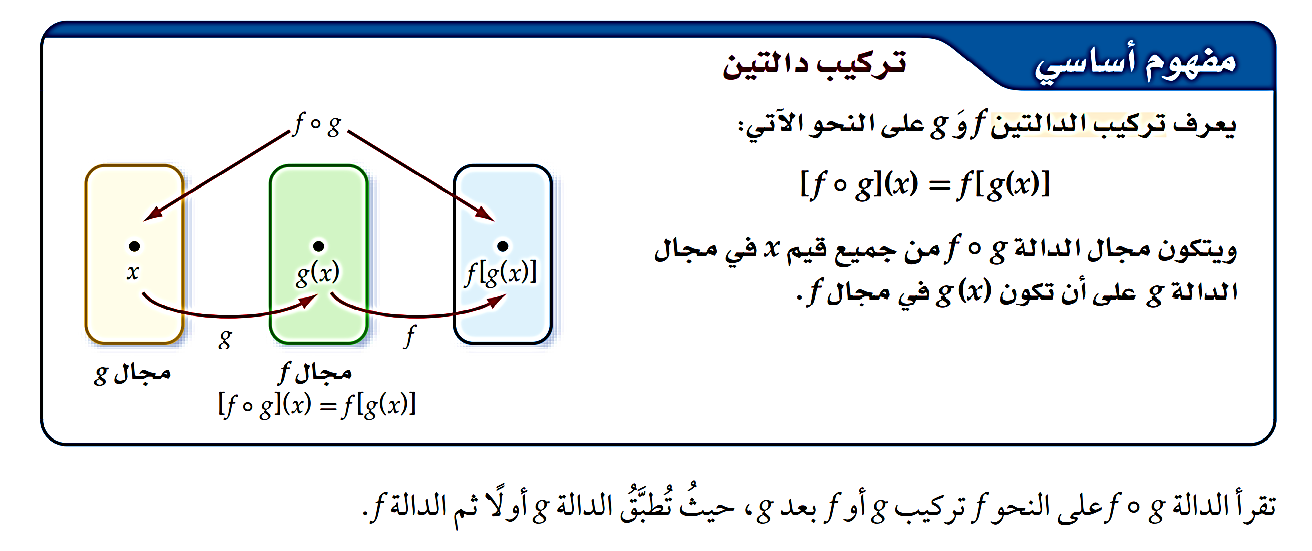 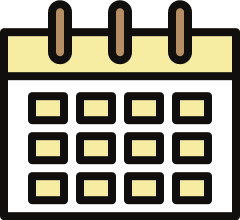 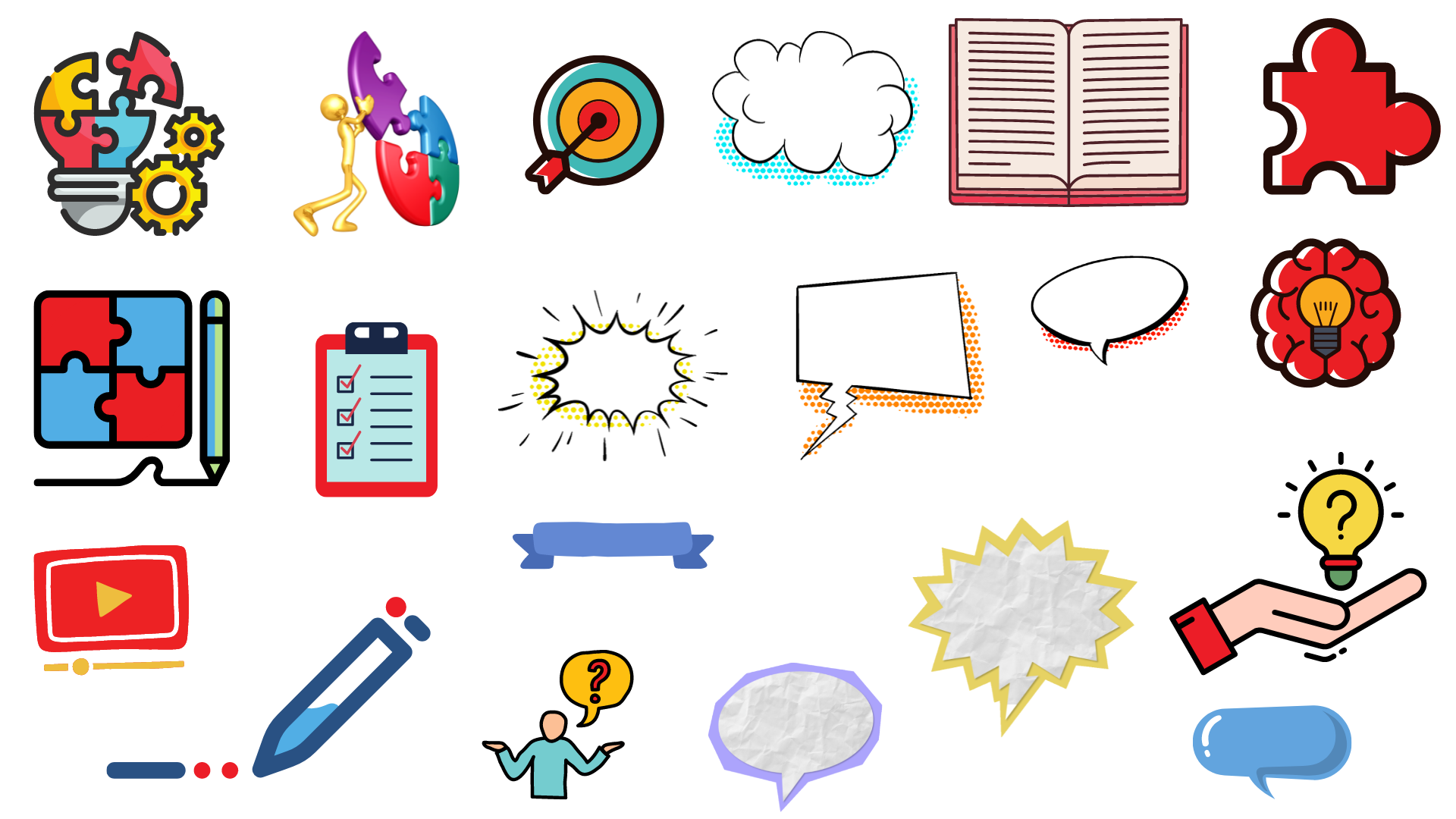 مثال 2
تركيب دالتين
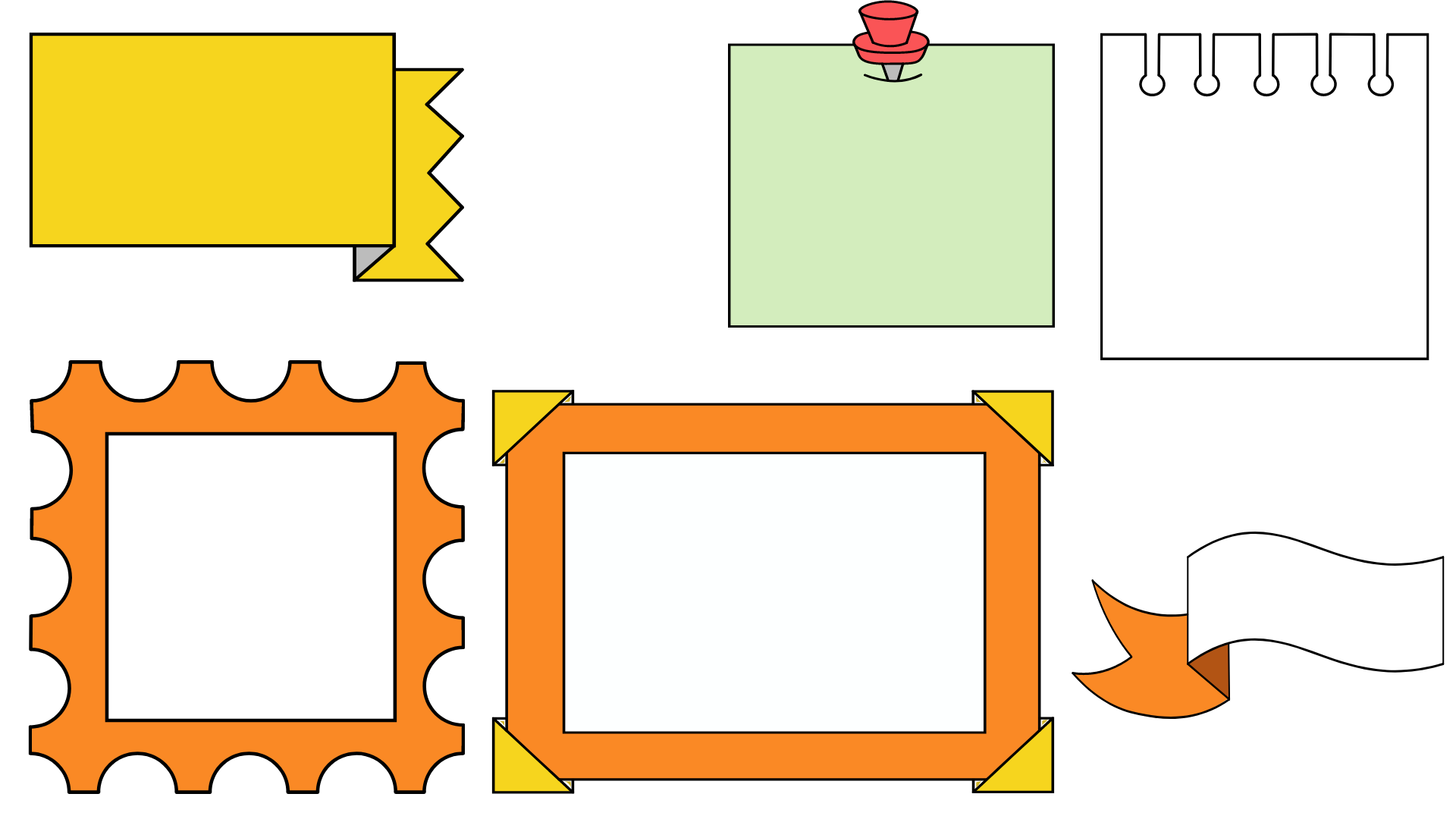 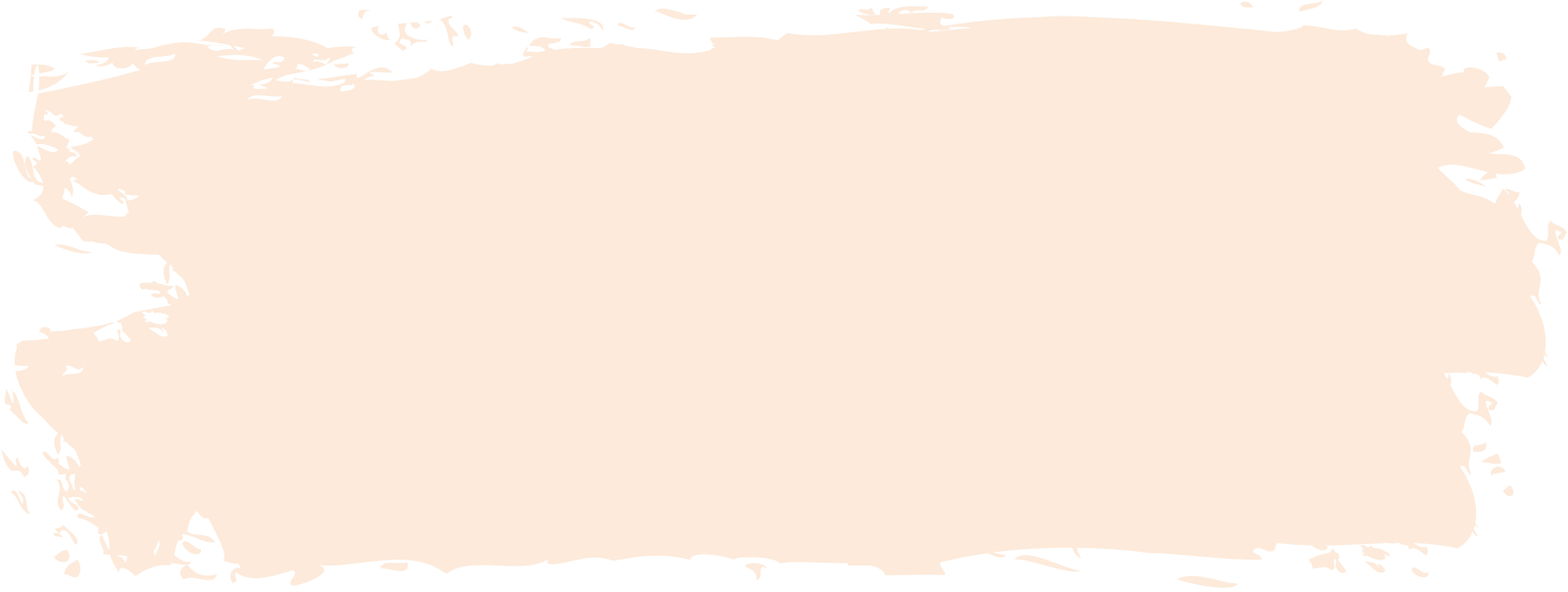 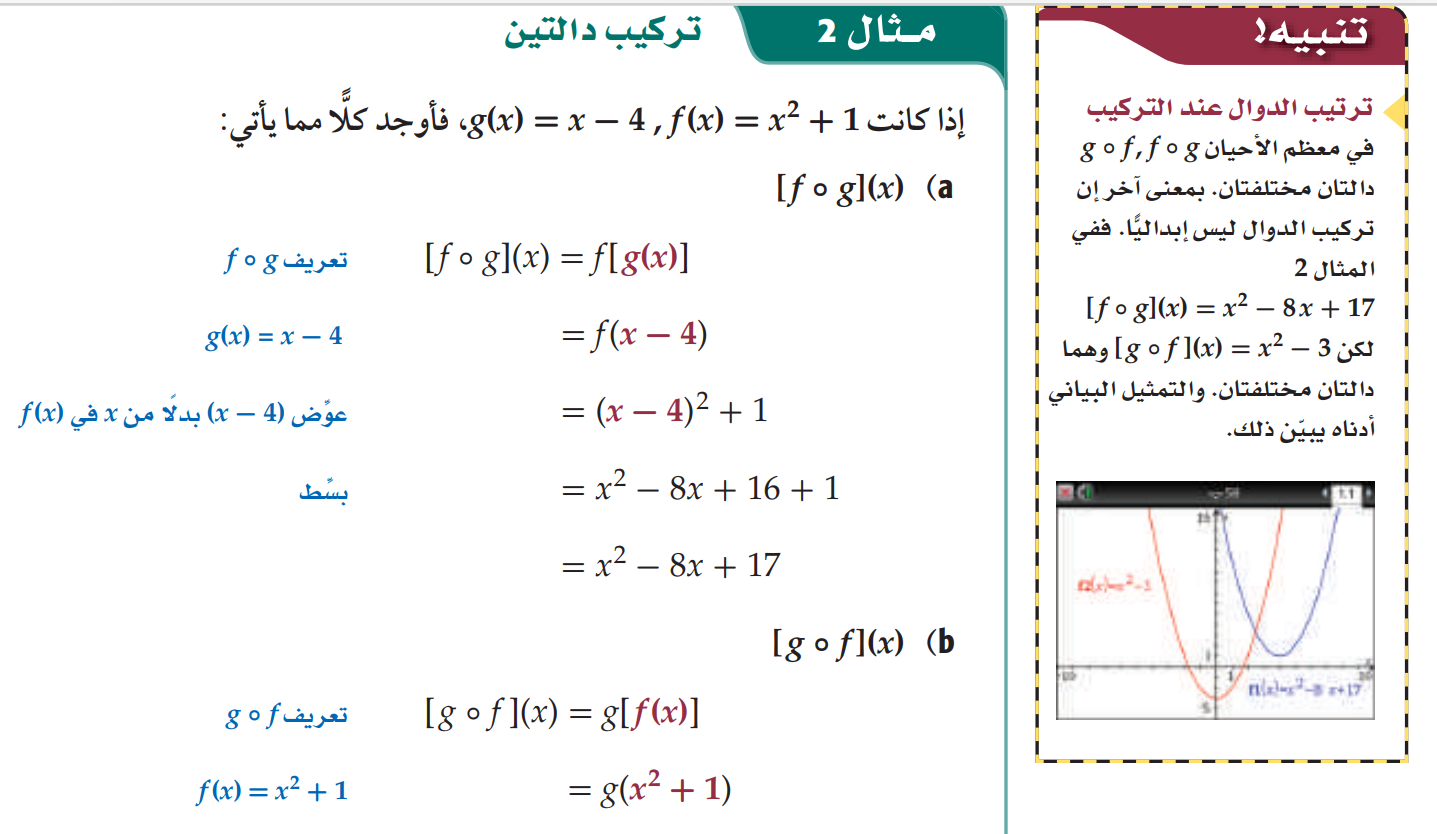 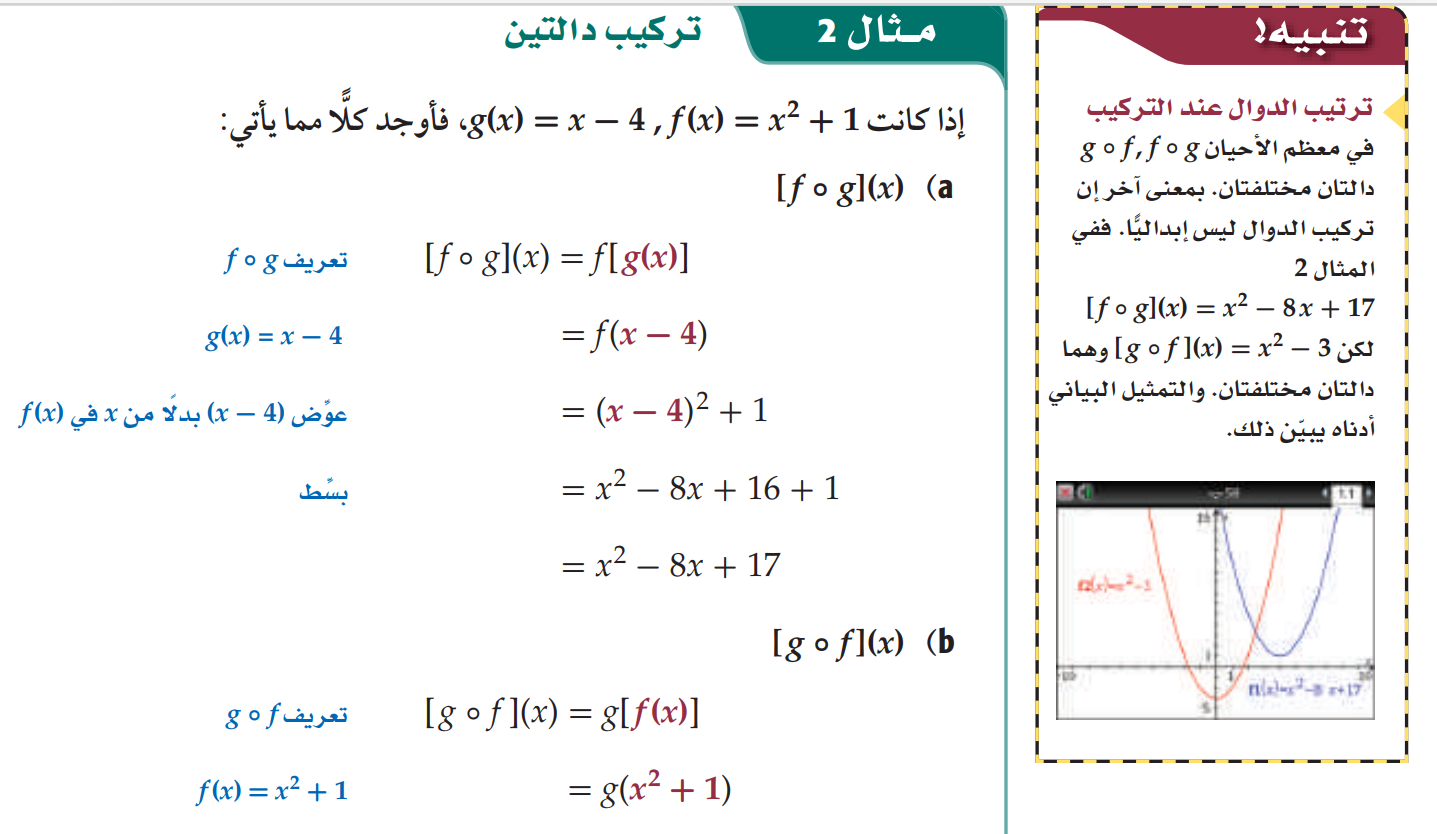 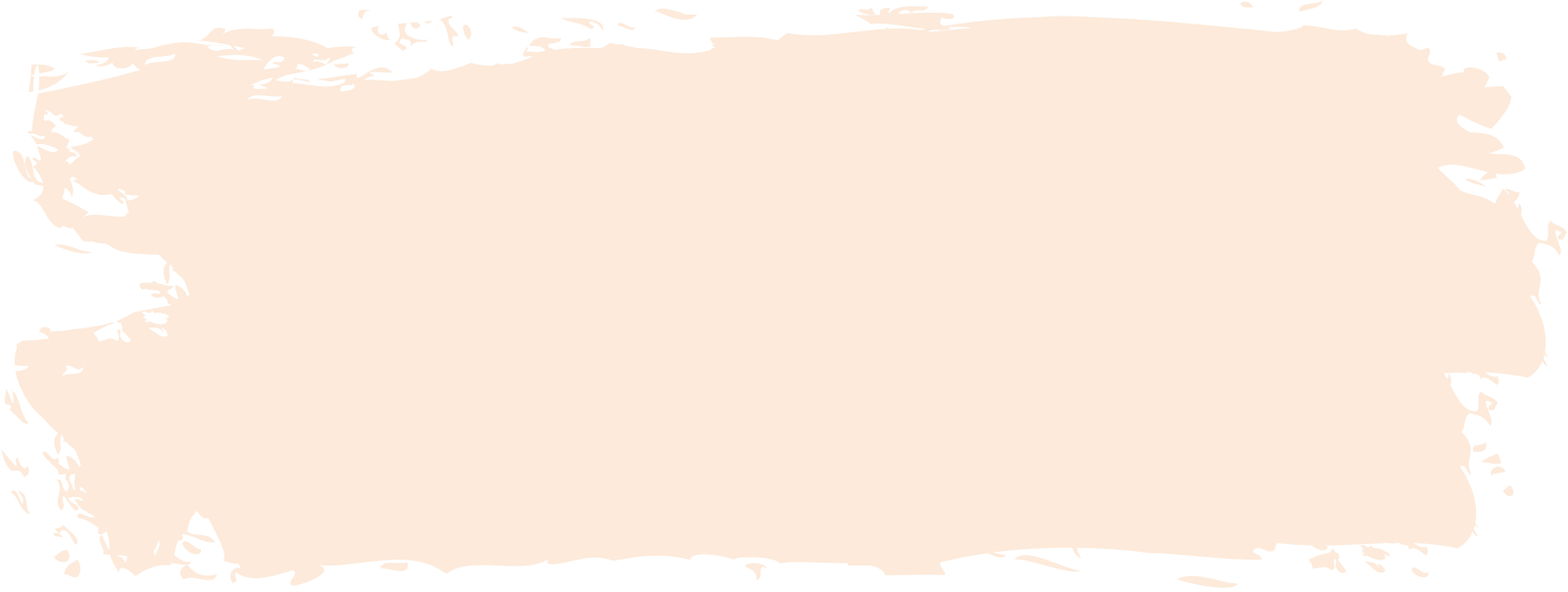 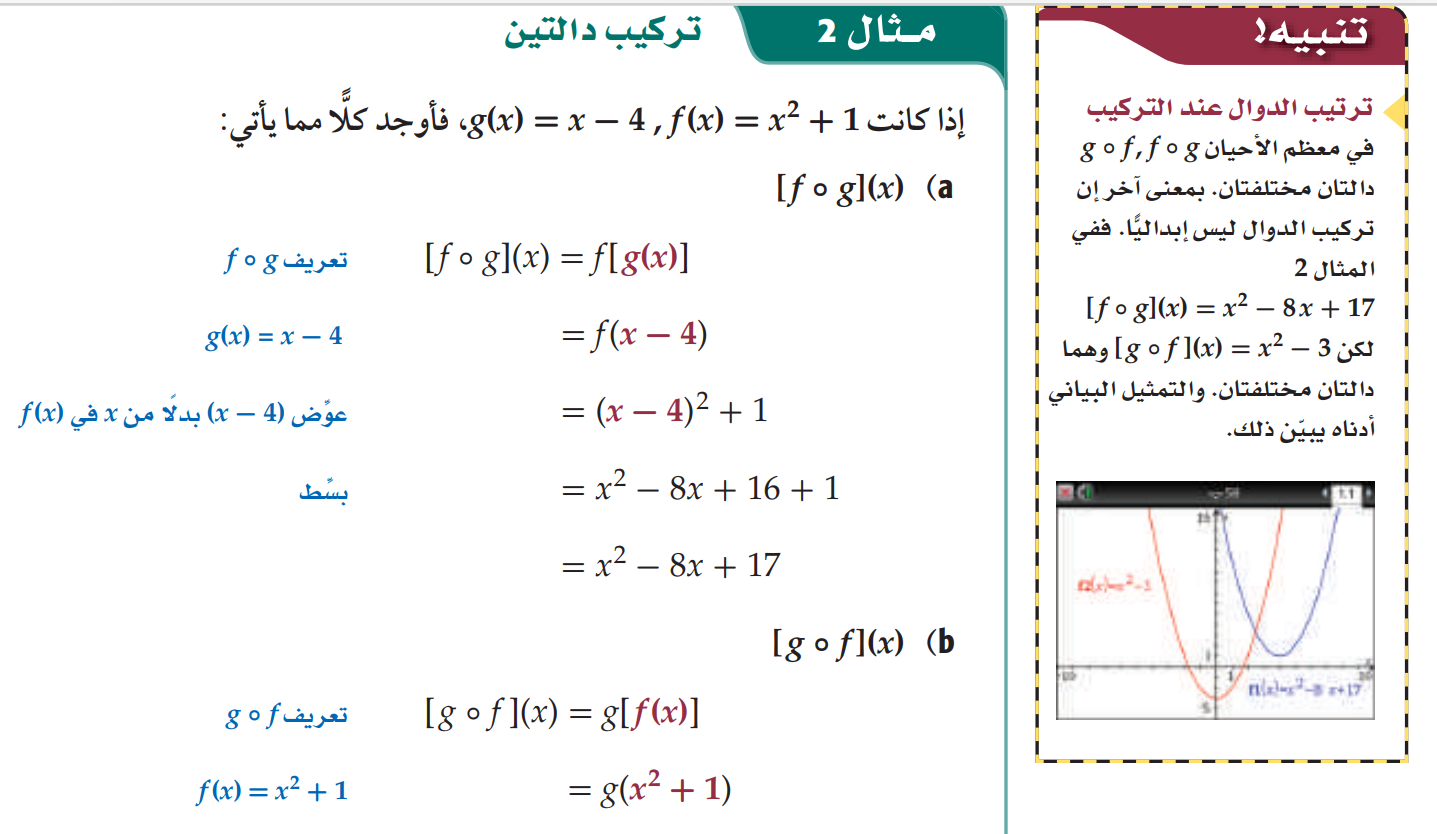 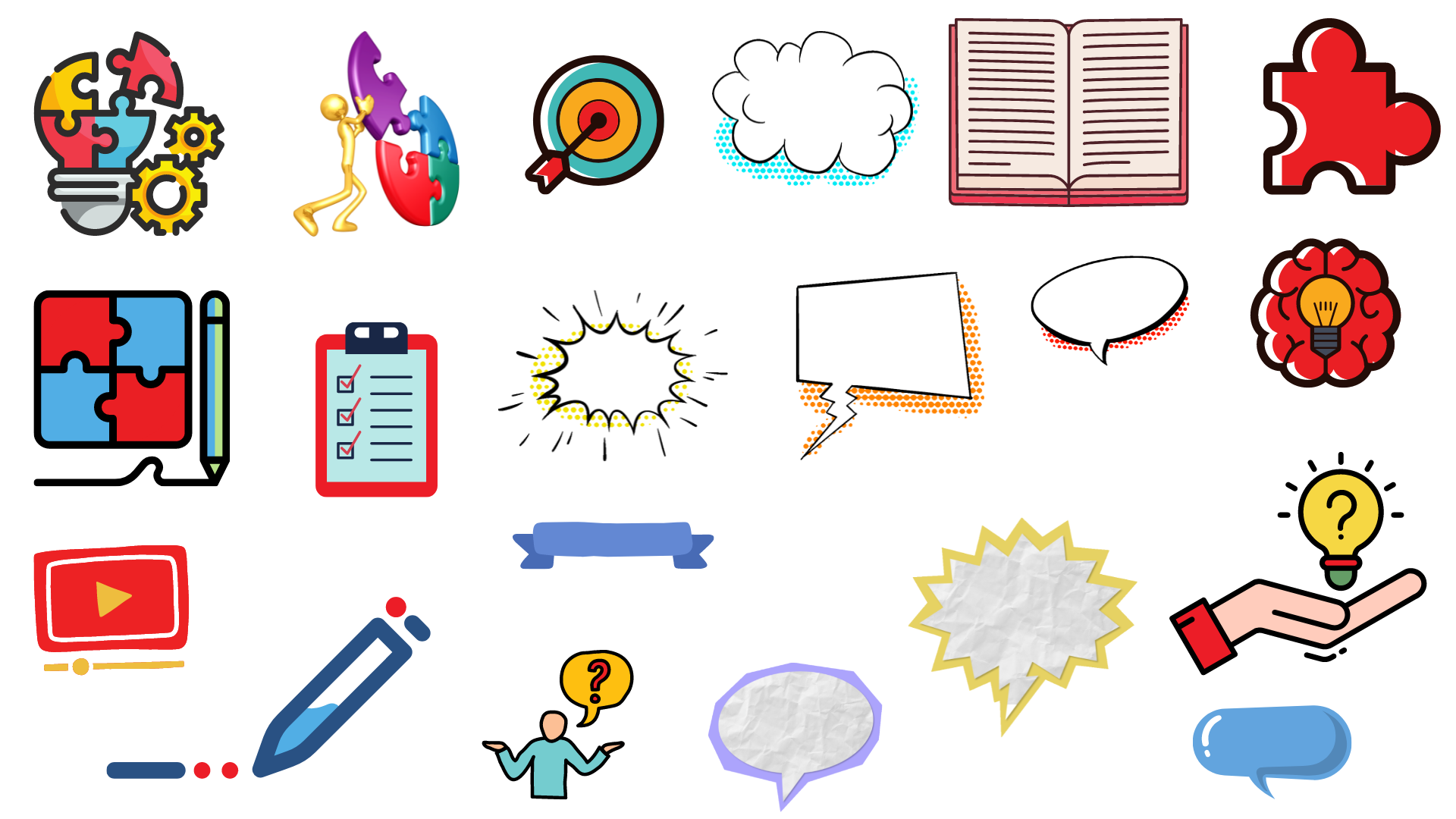 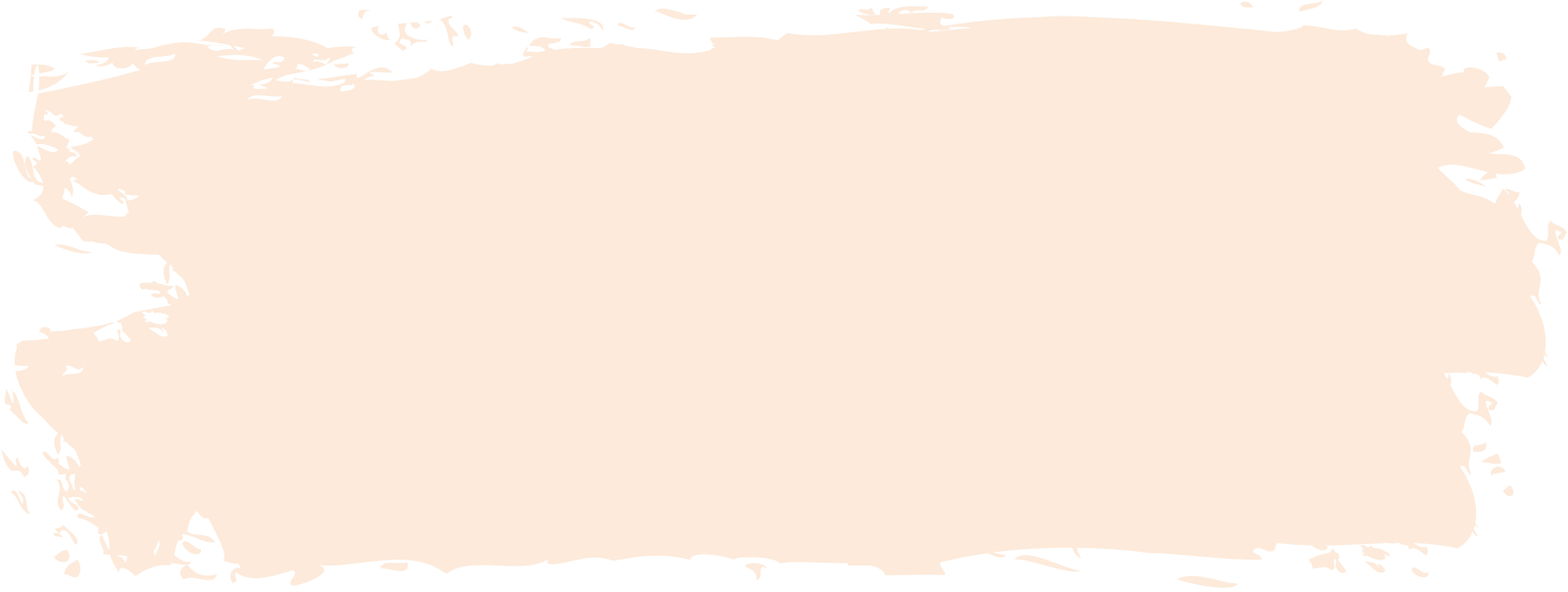 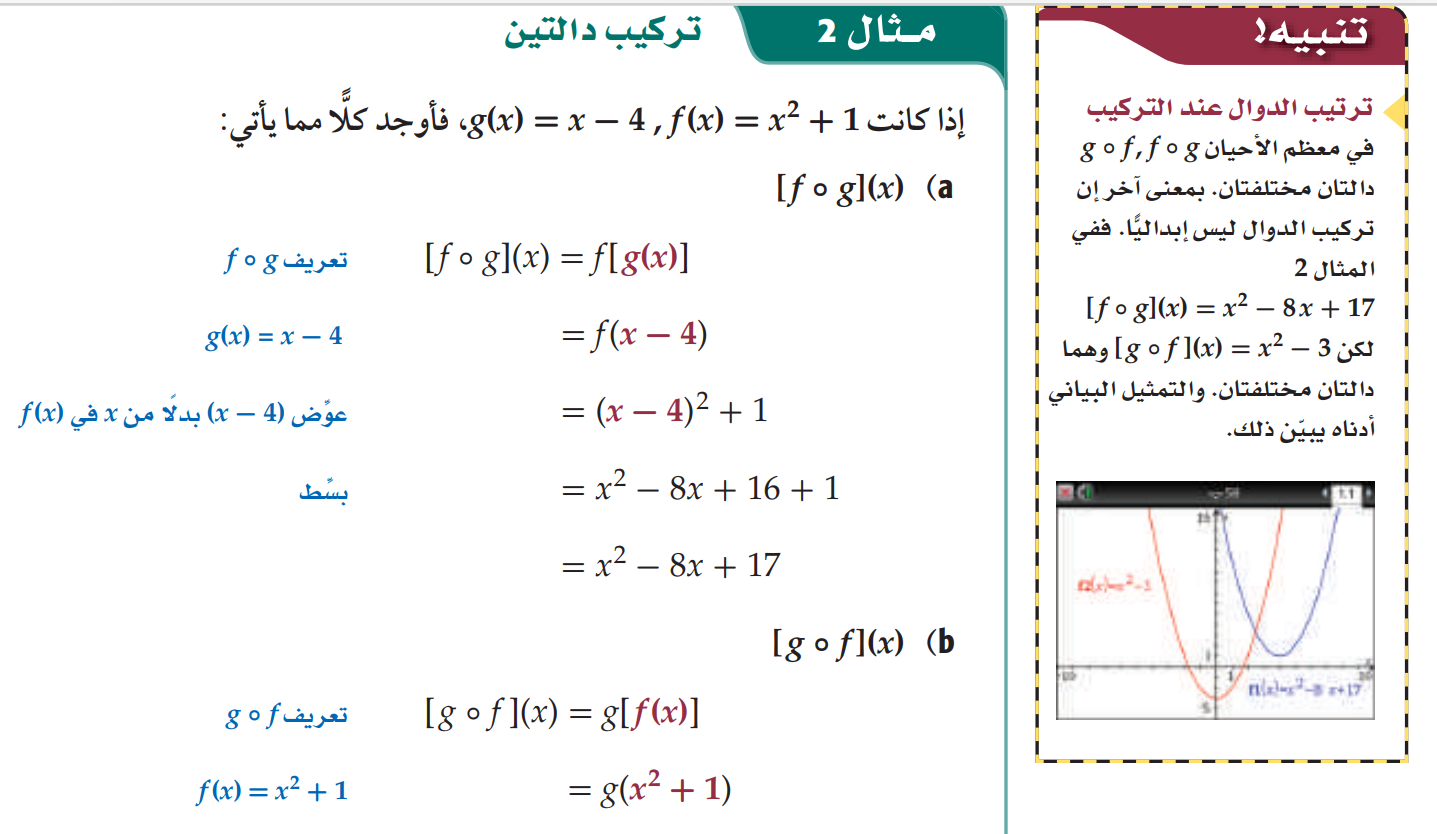 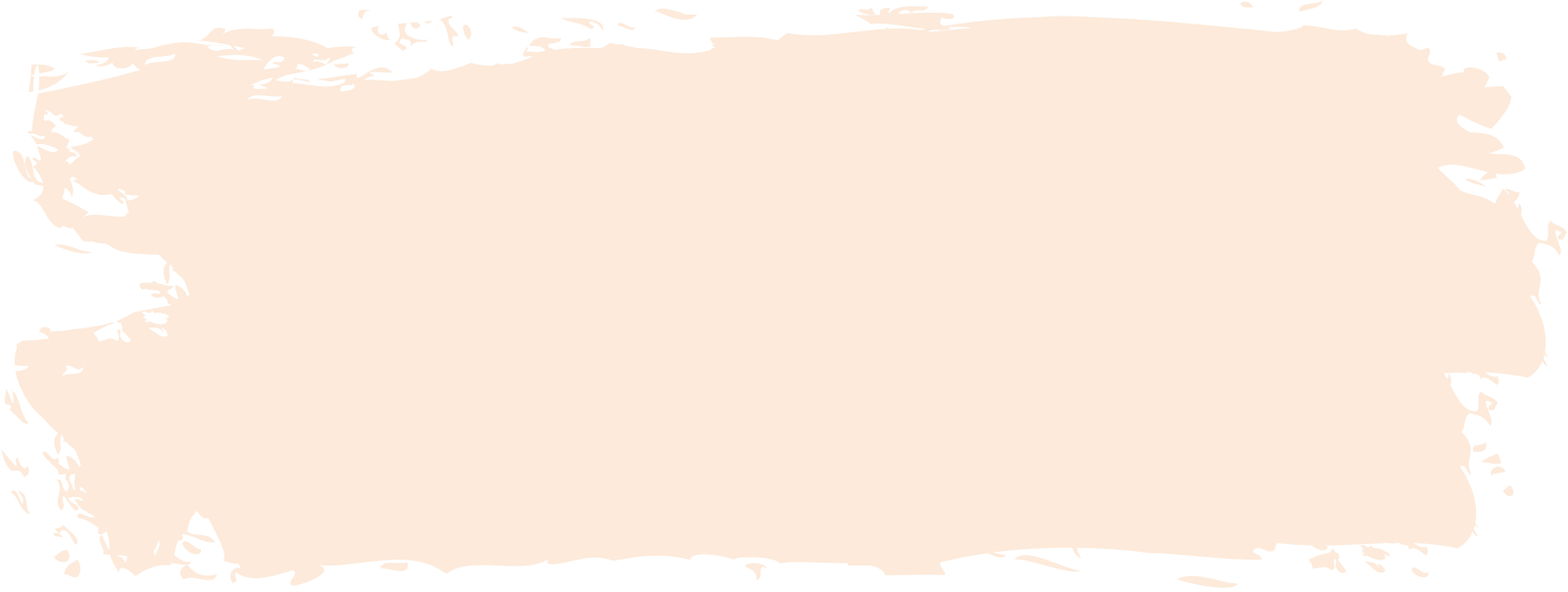 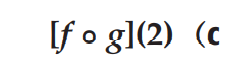 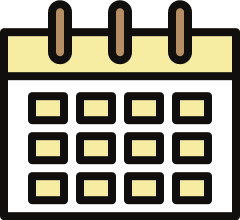 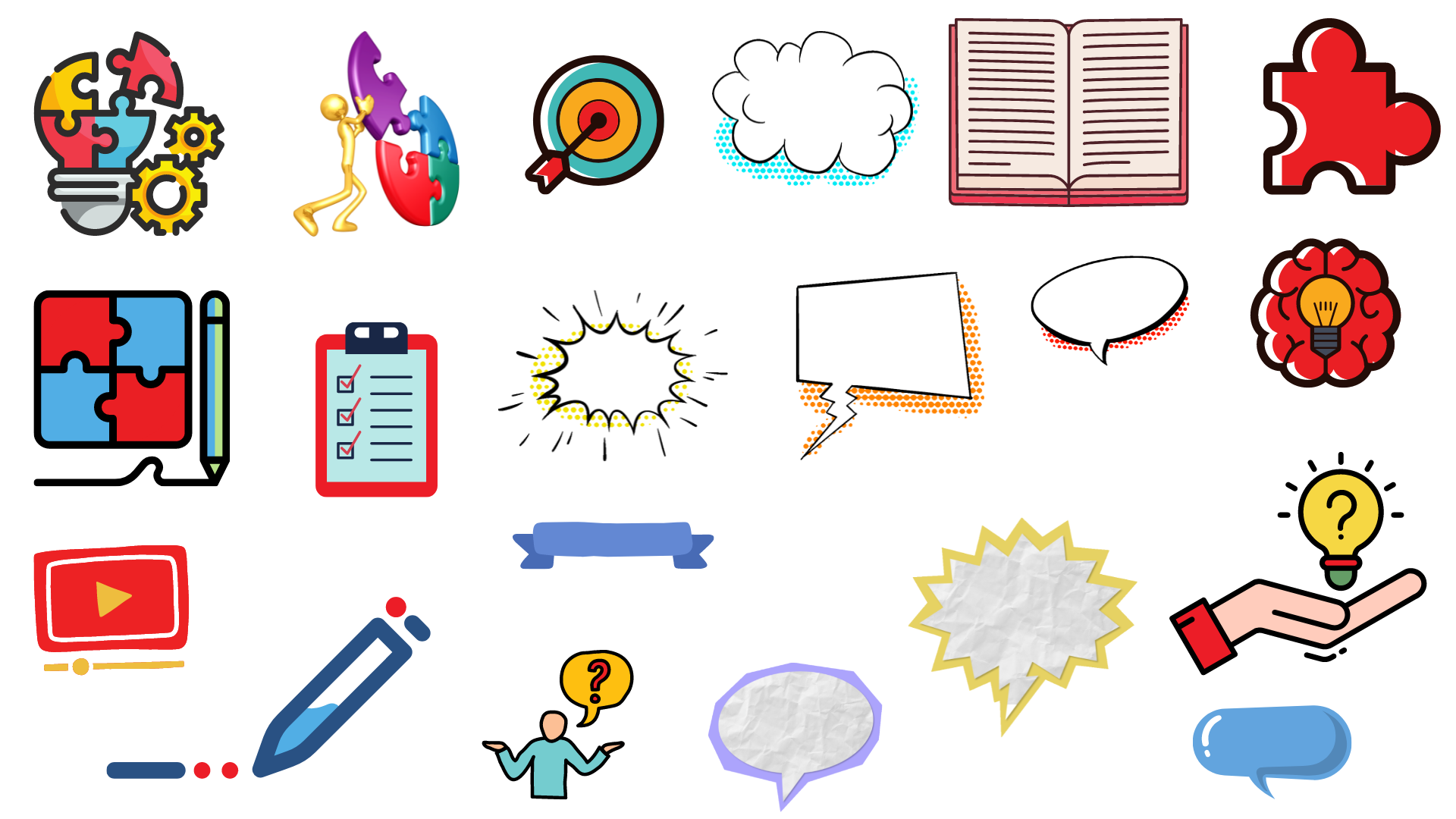 الحل
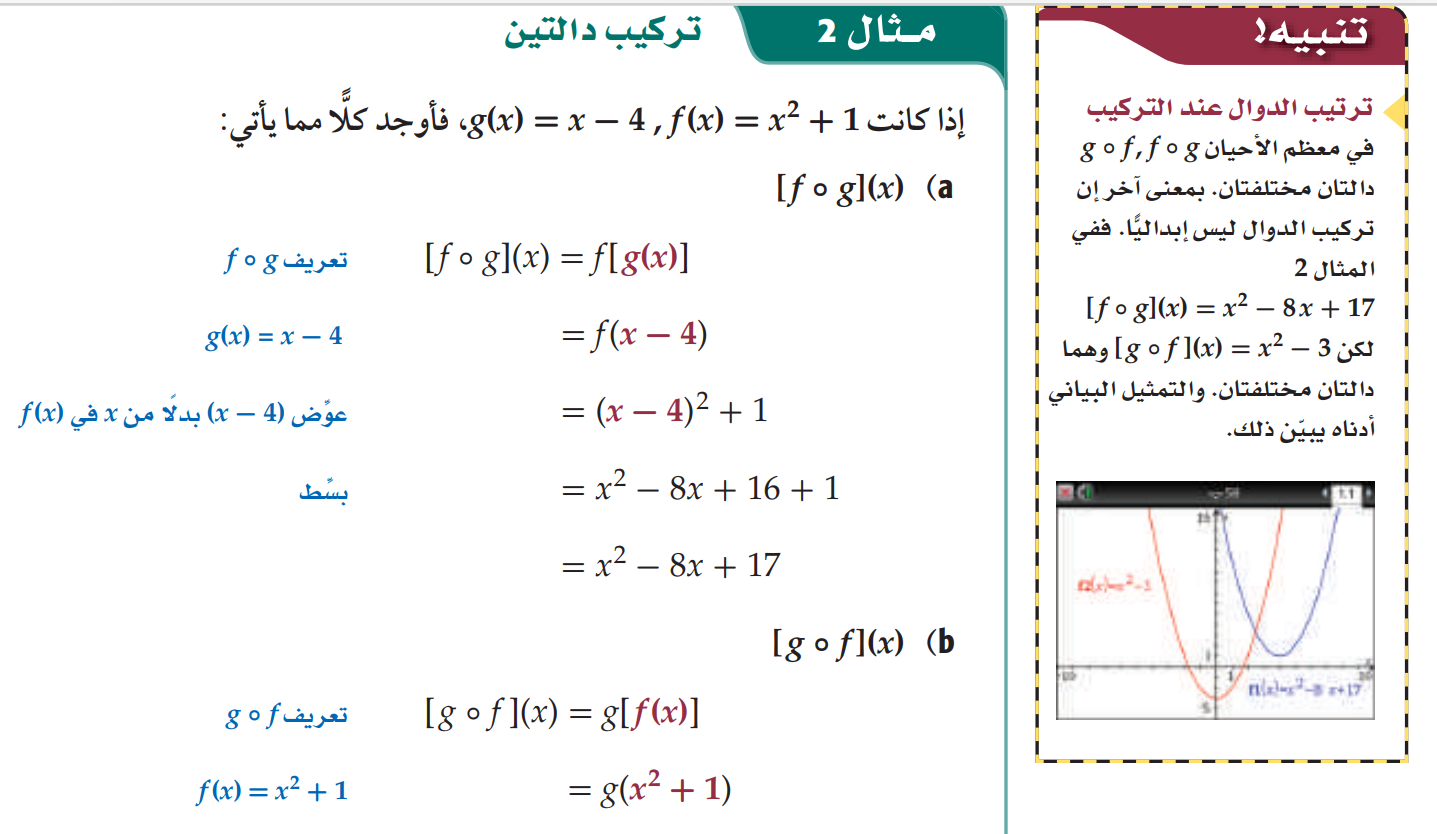 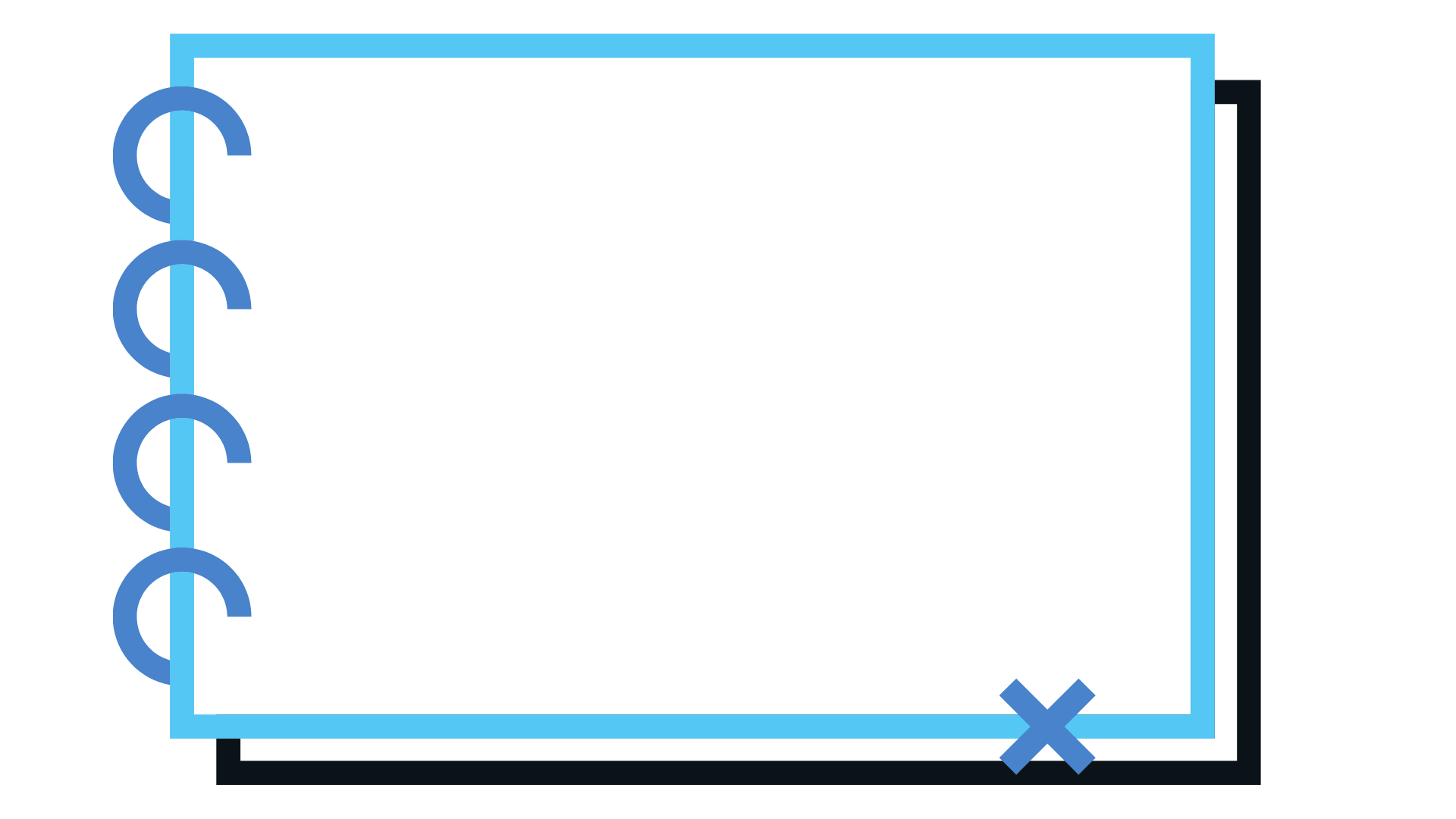 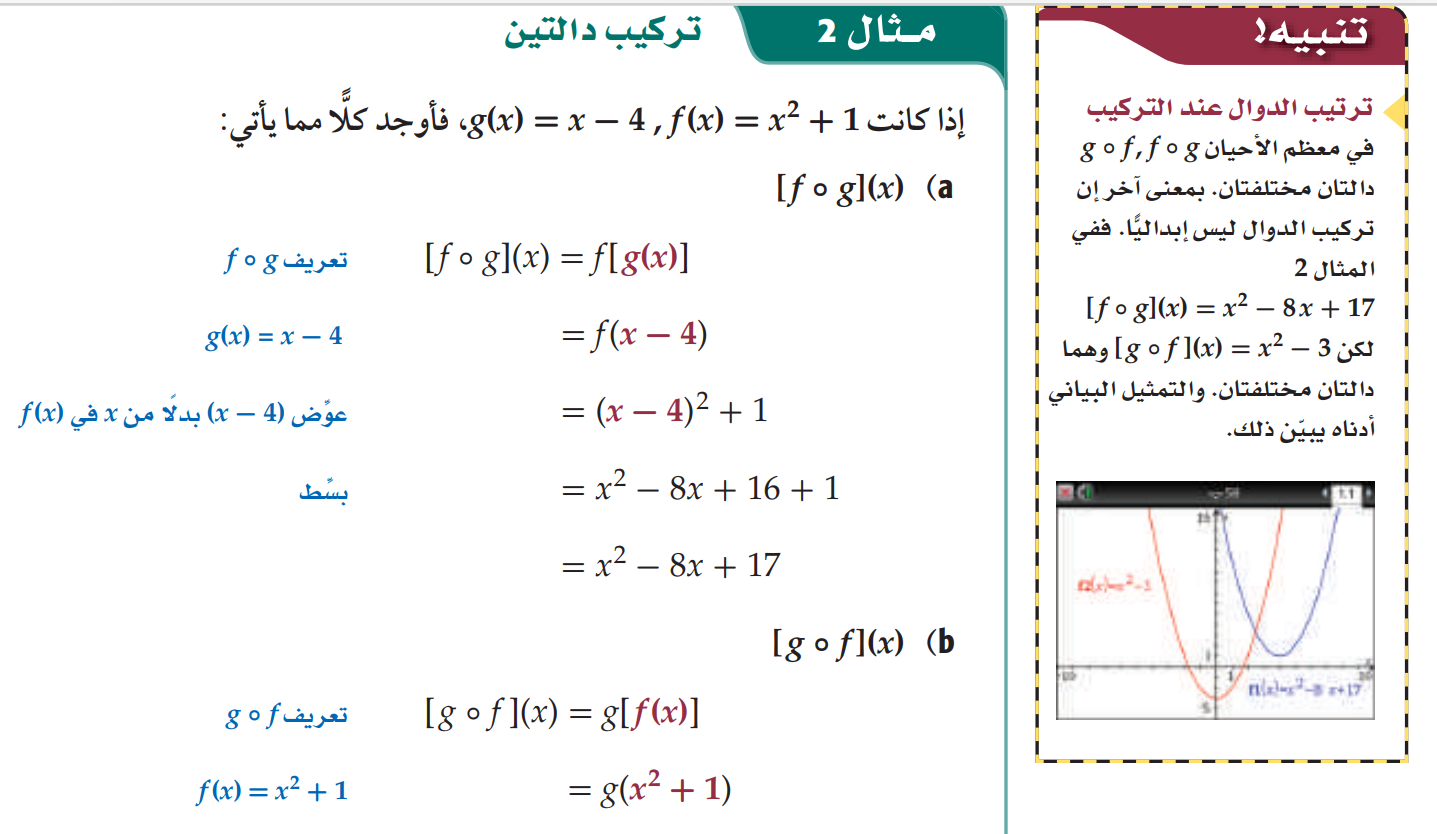 a
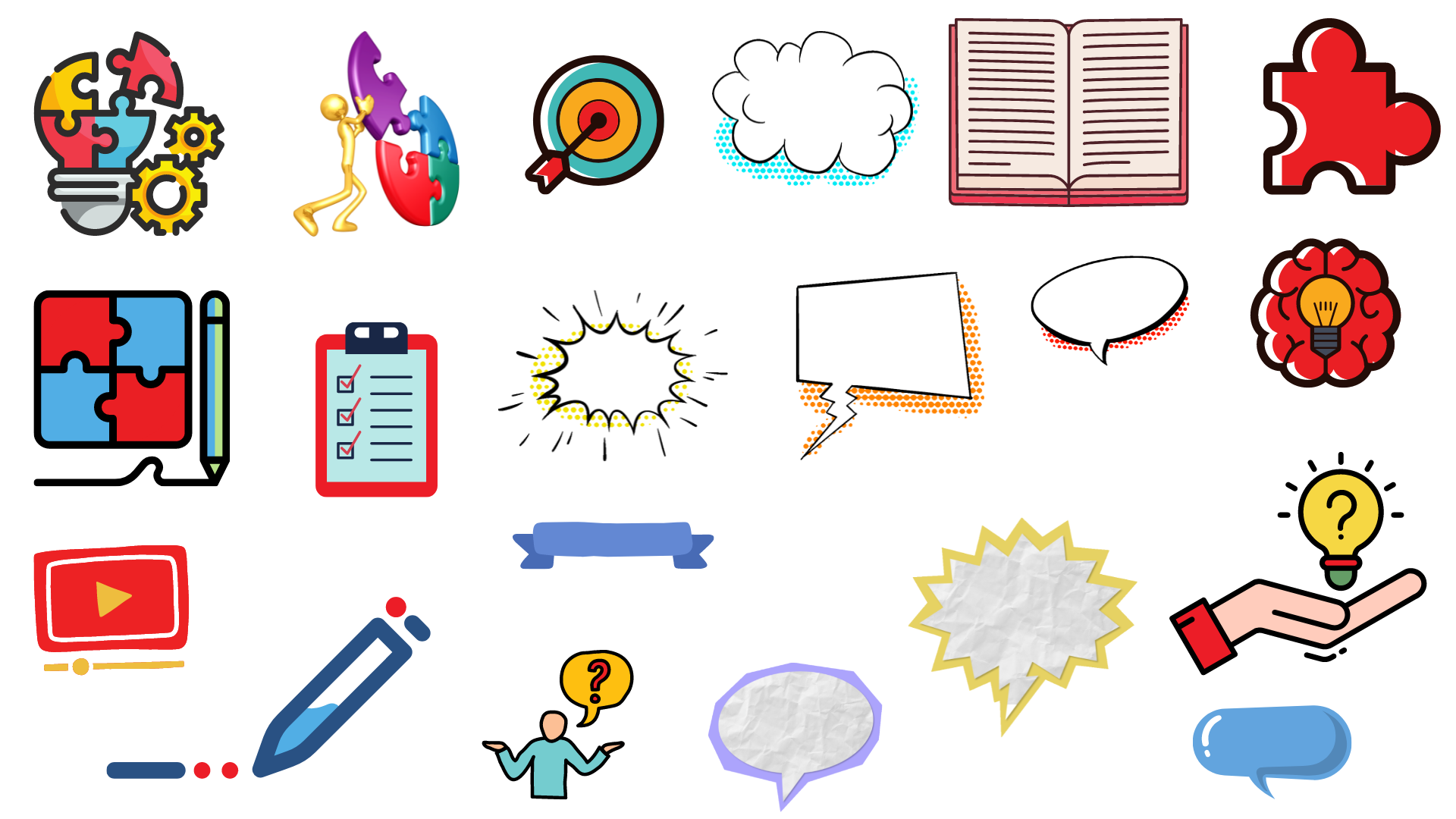 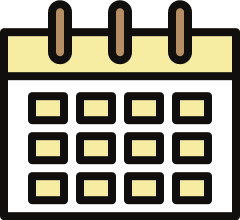 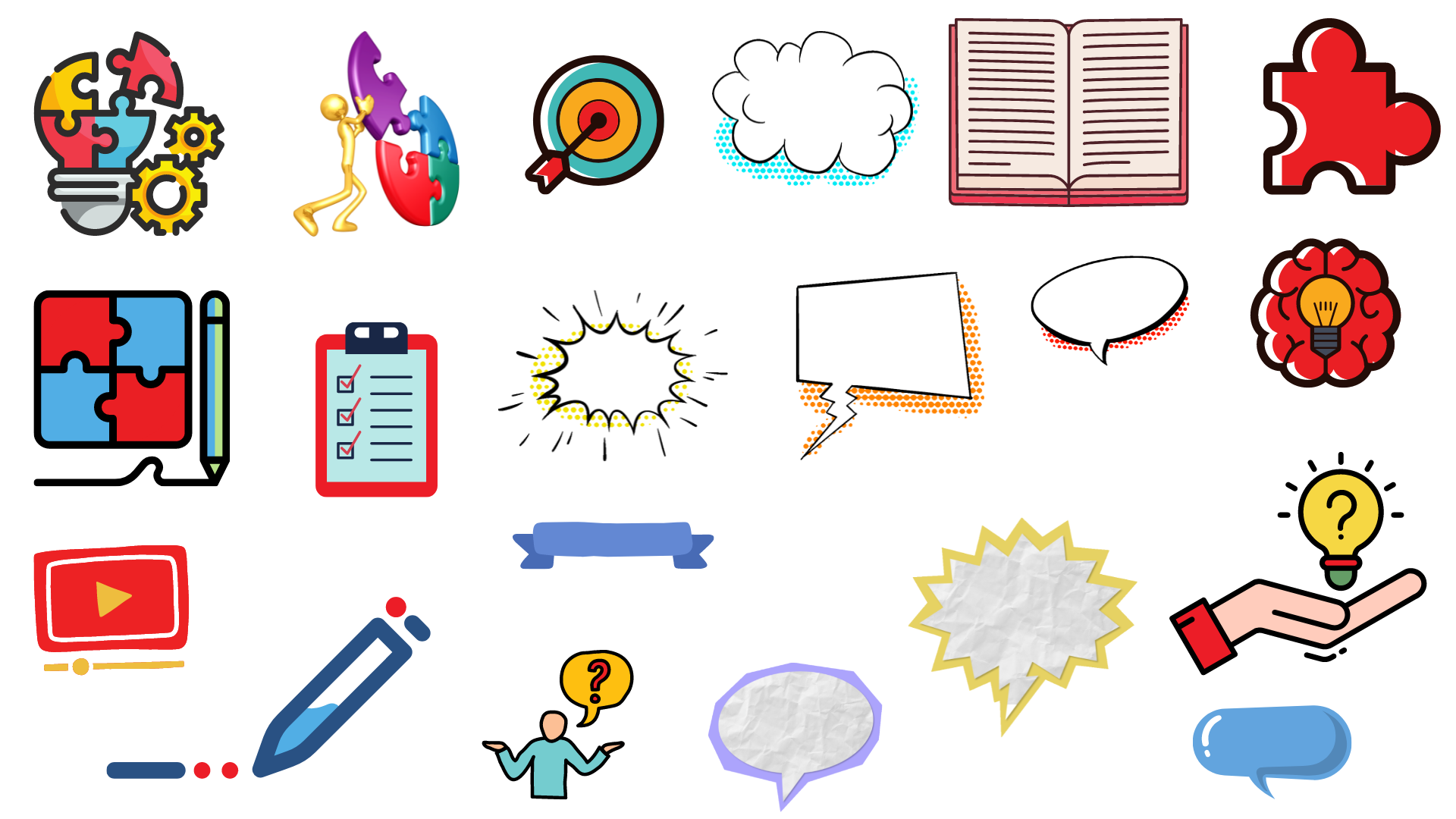 الحل
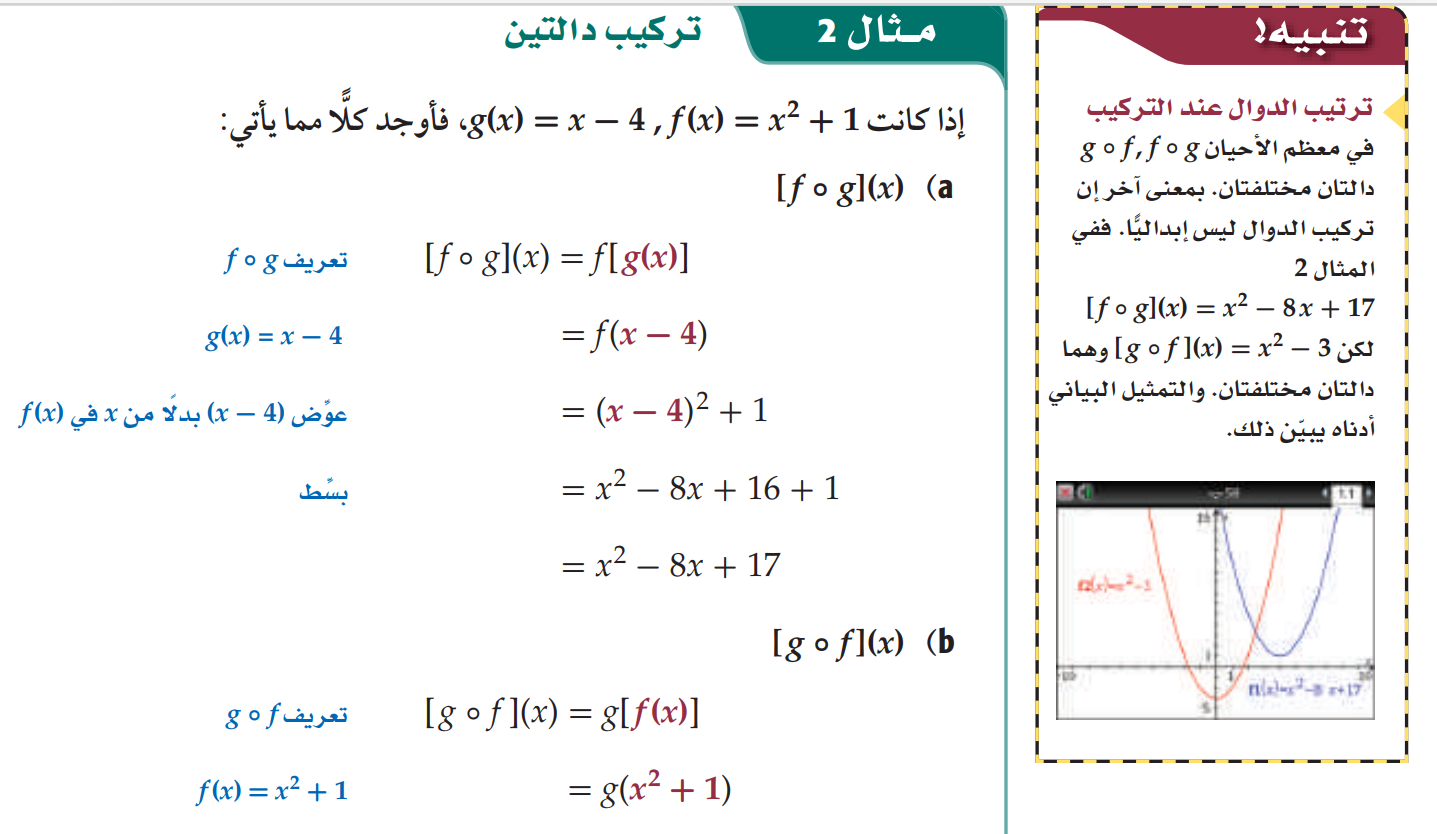 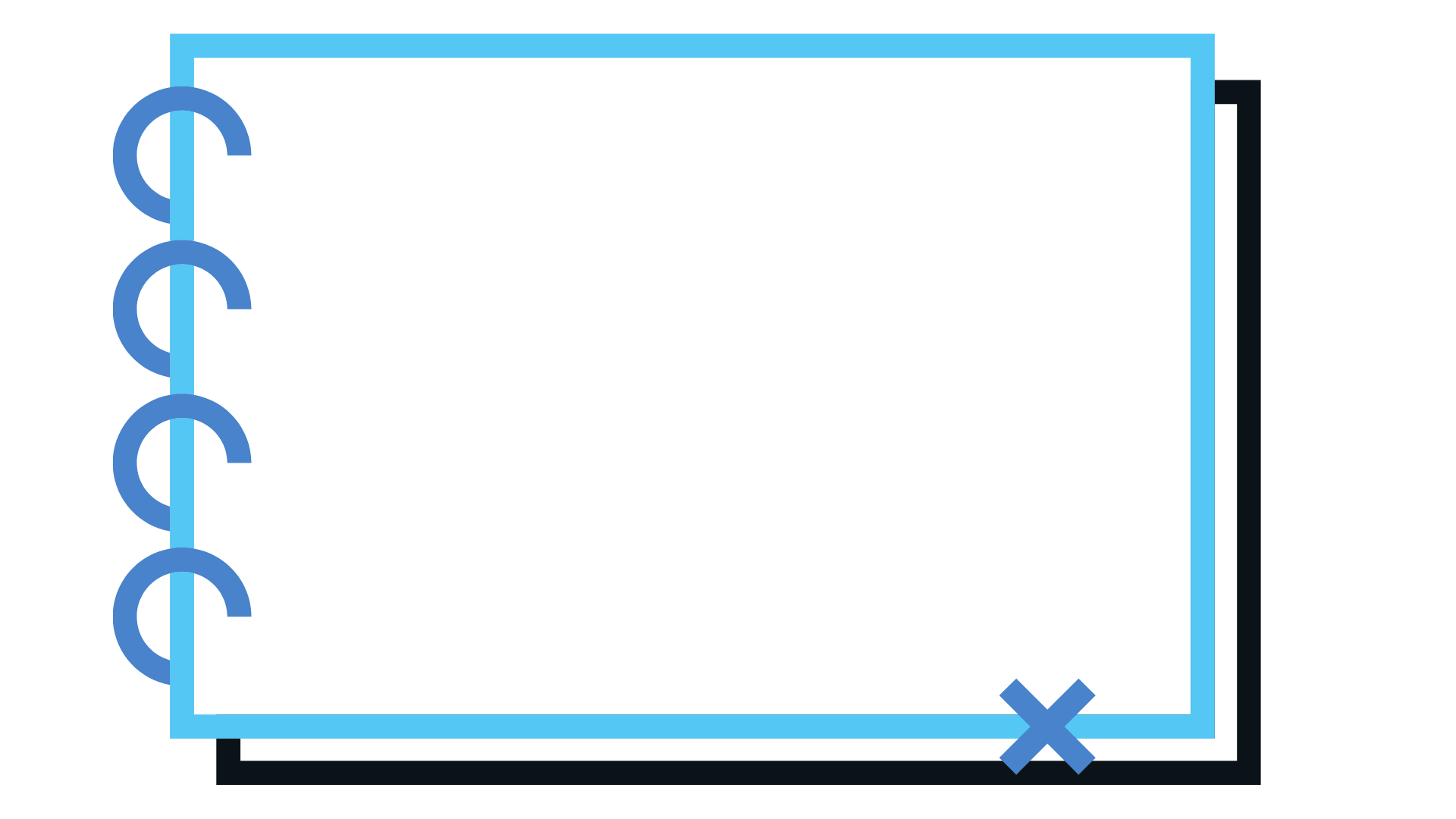 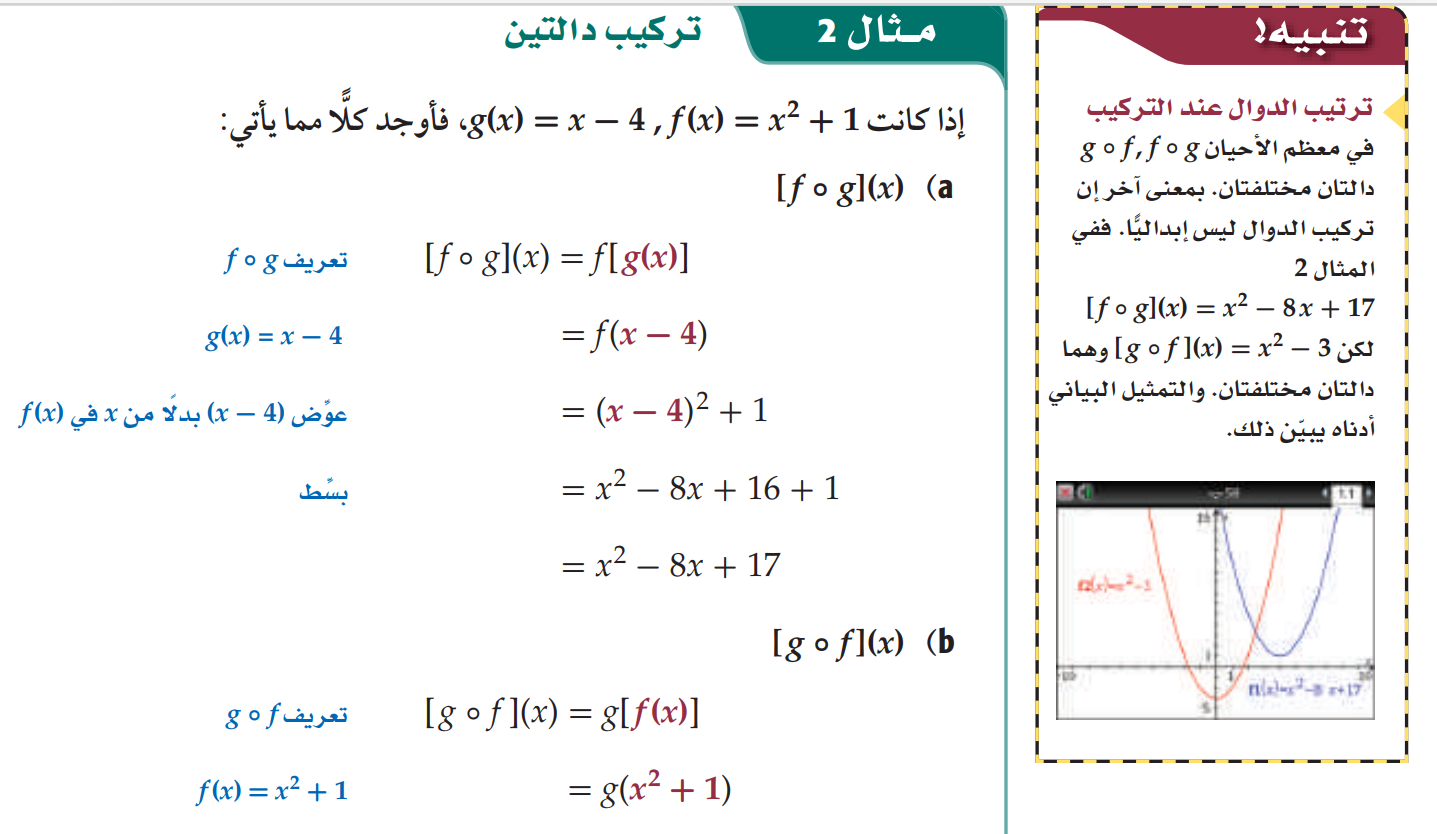 b
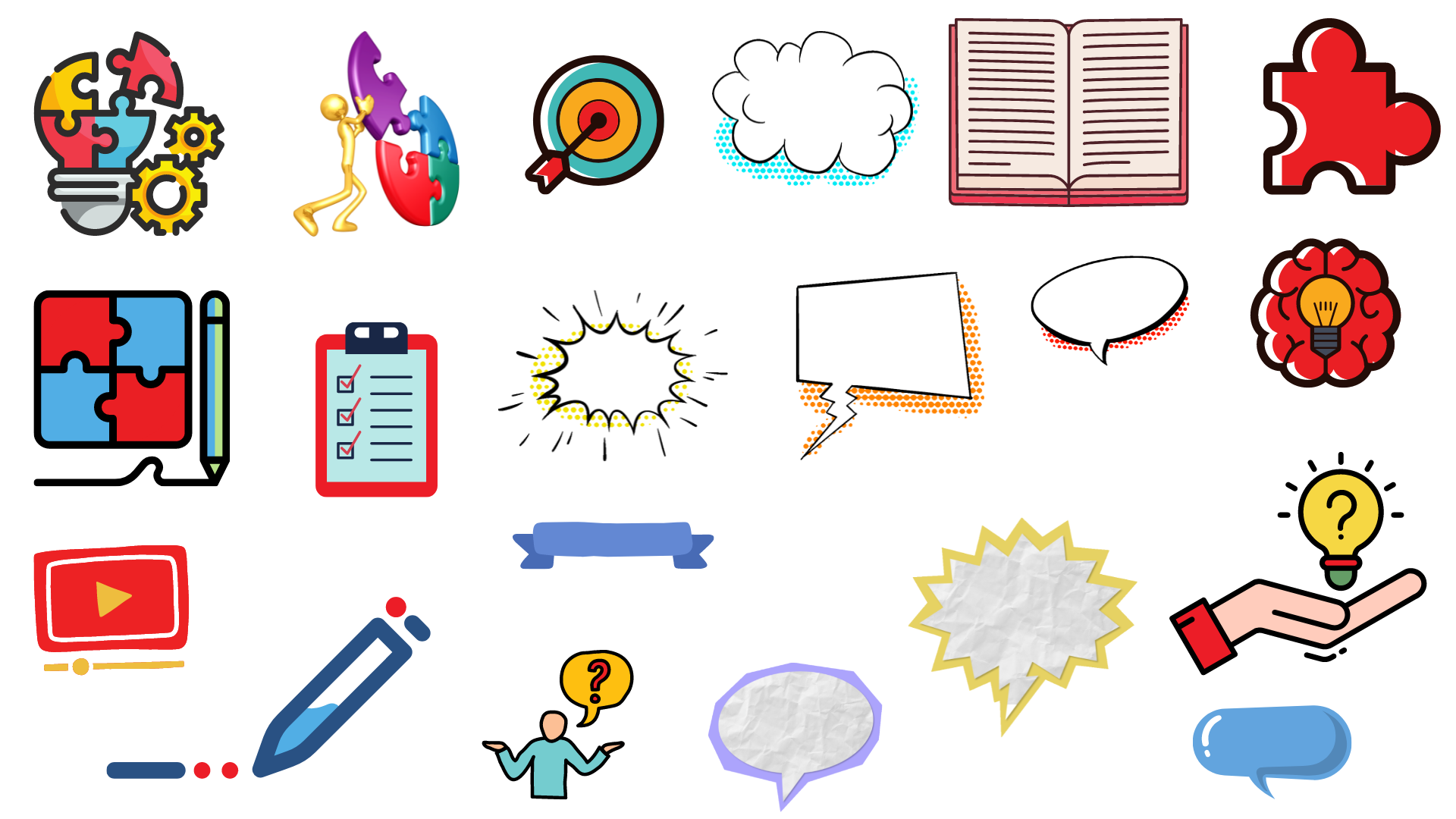 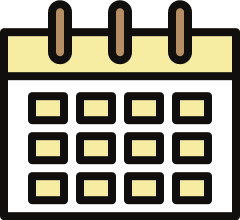 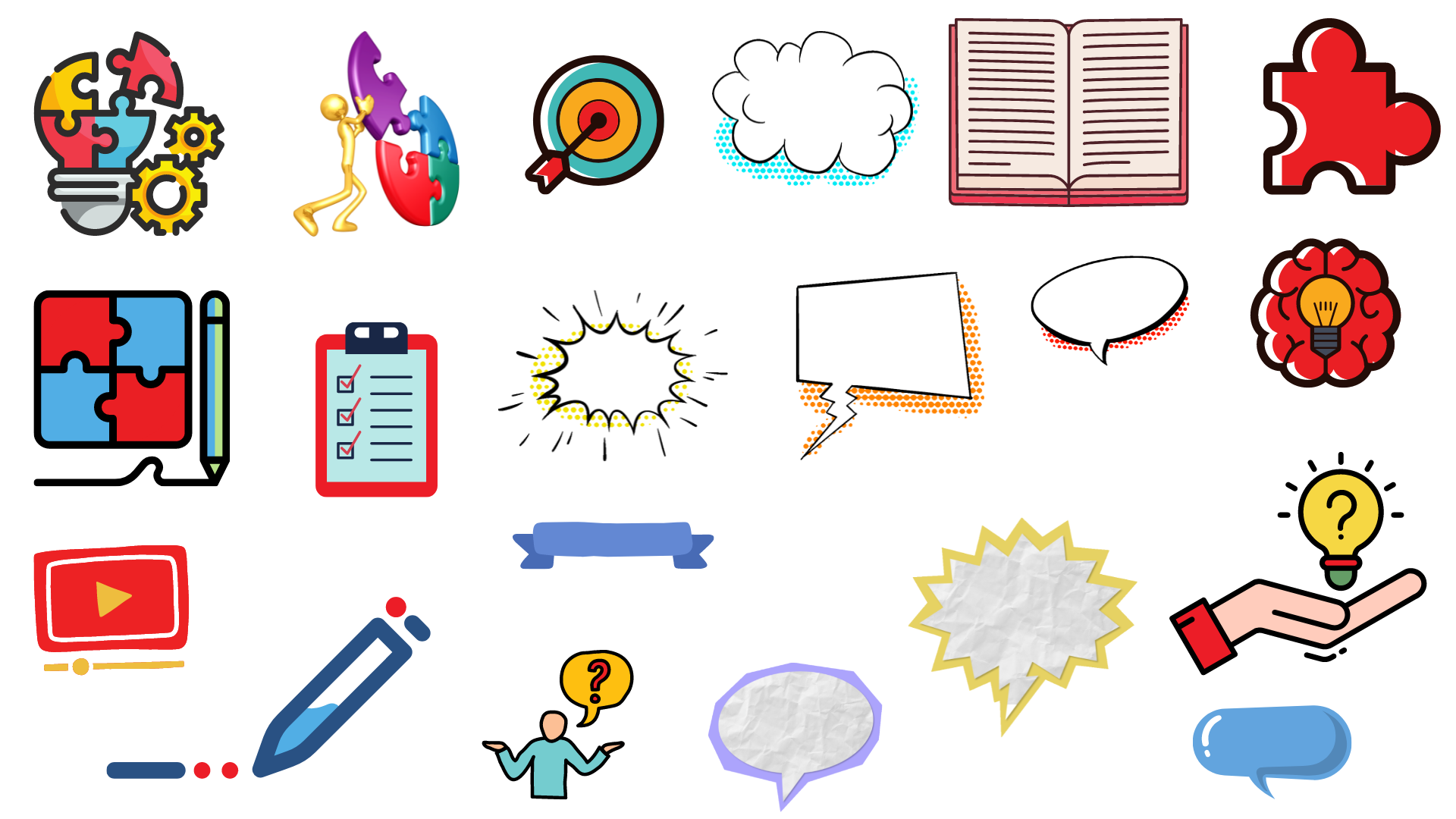 الحل
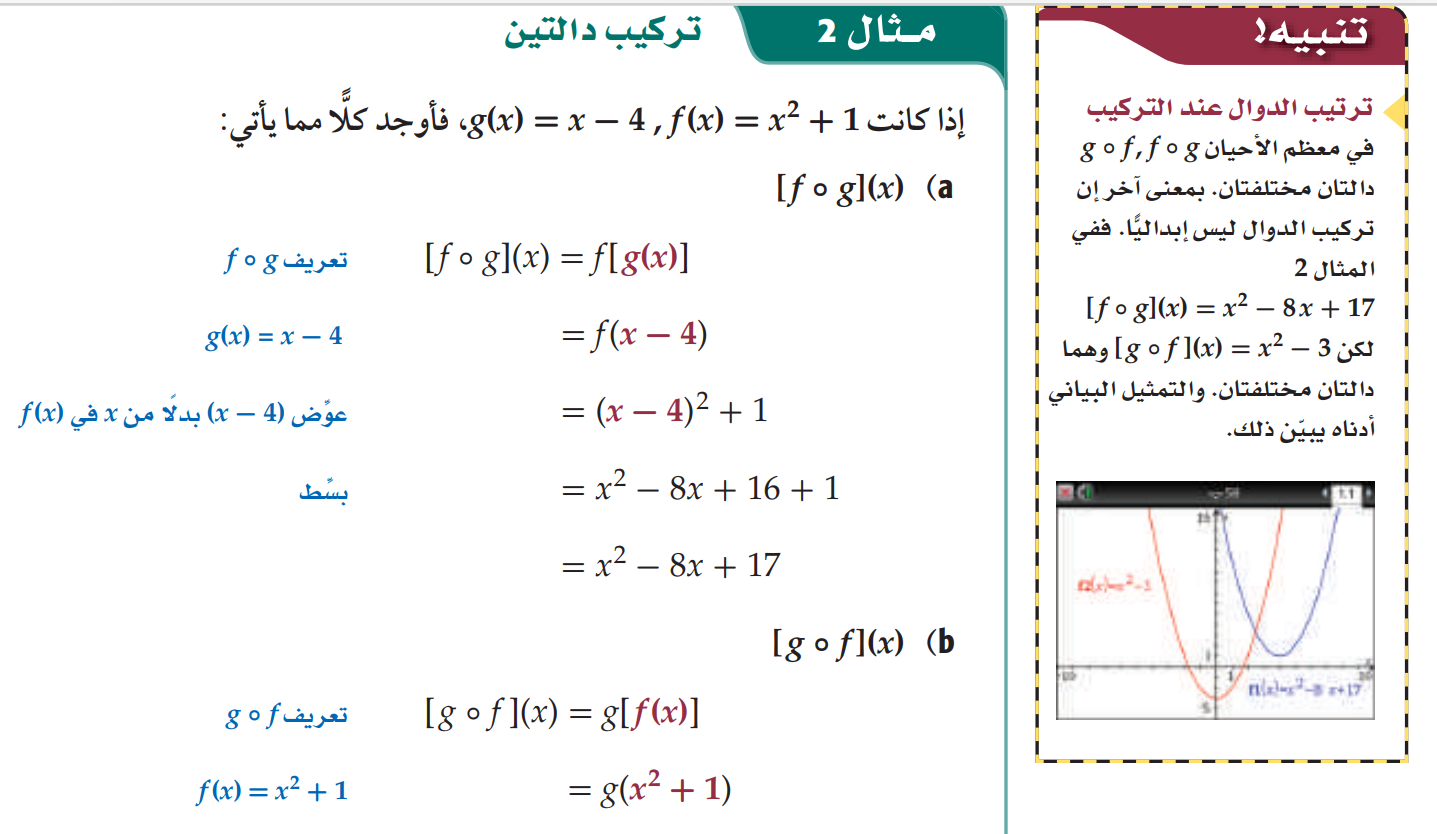 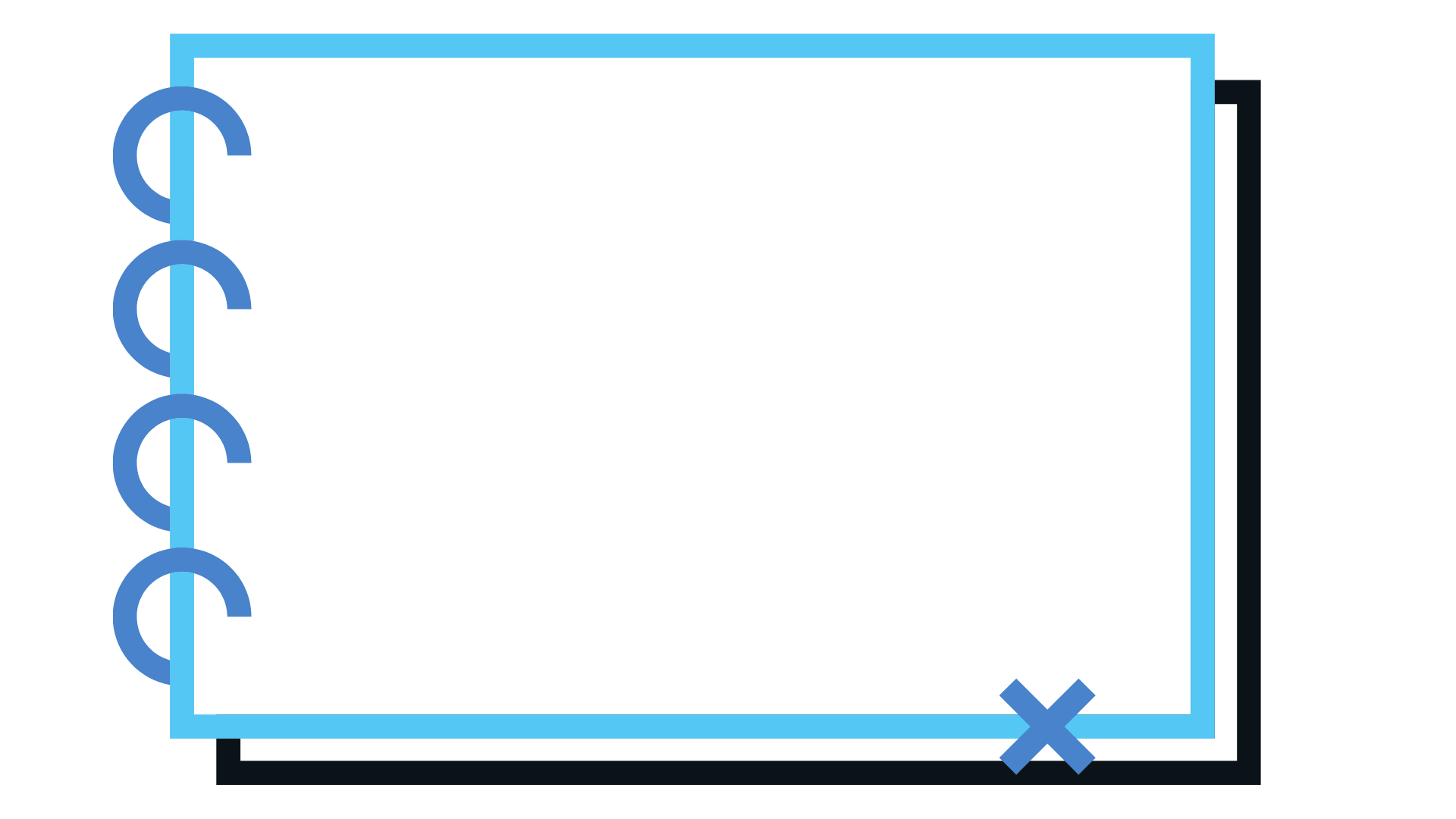 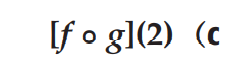 c
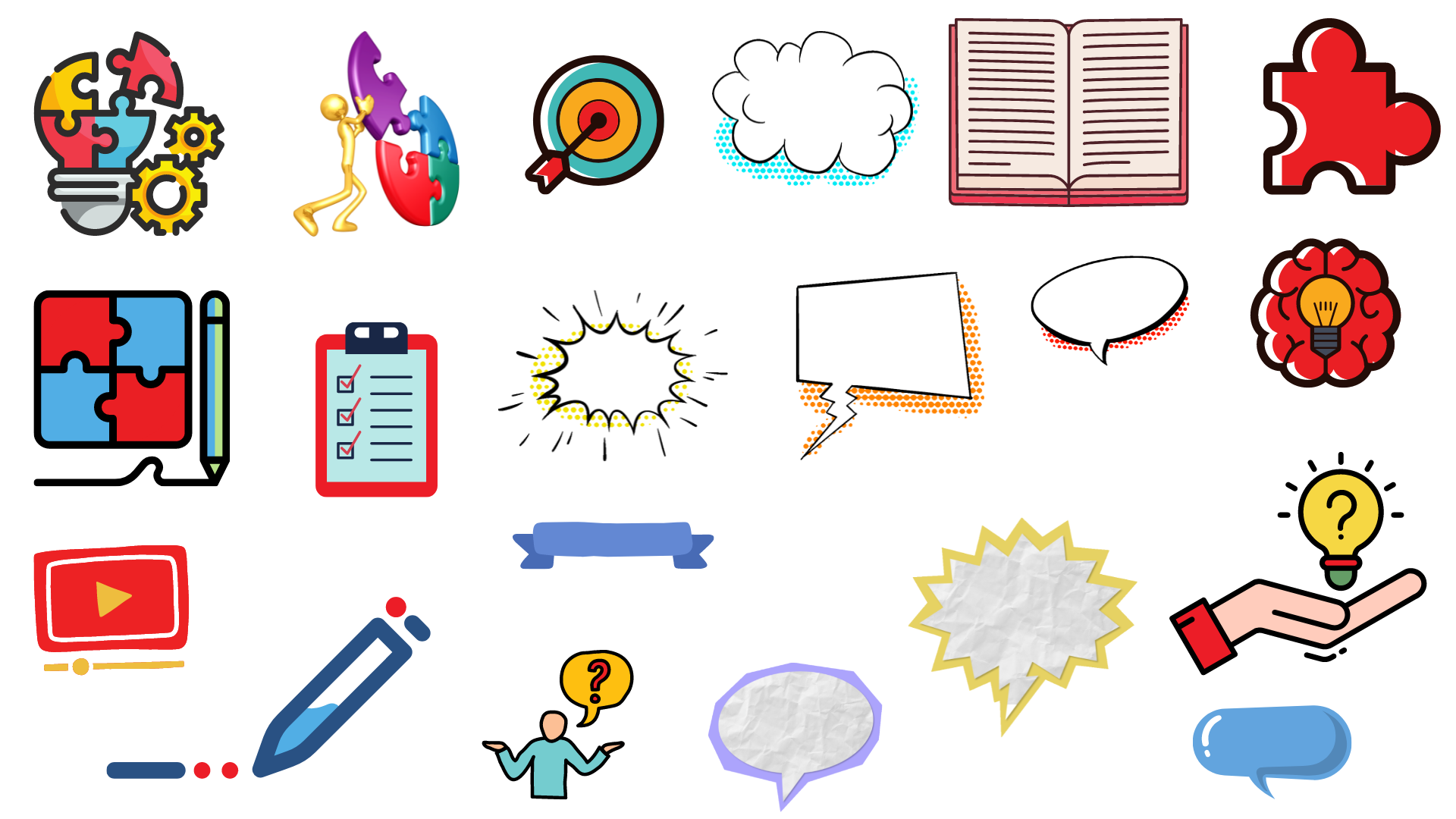 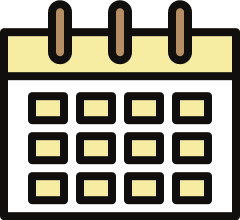 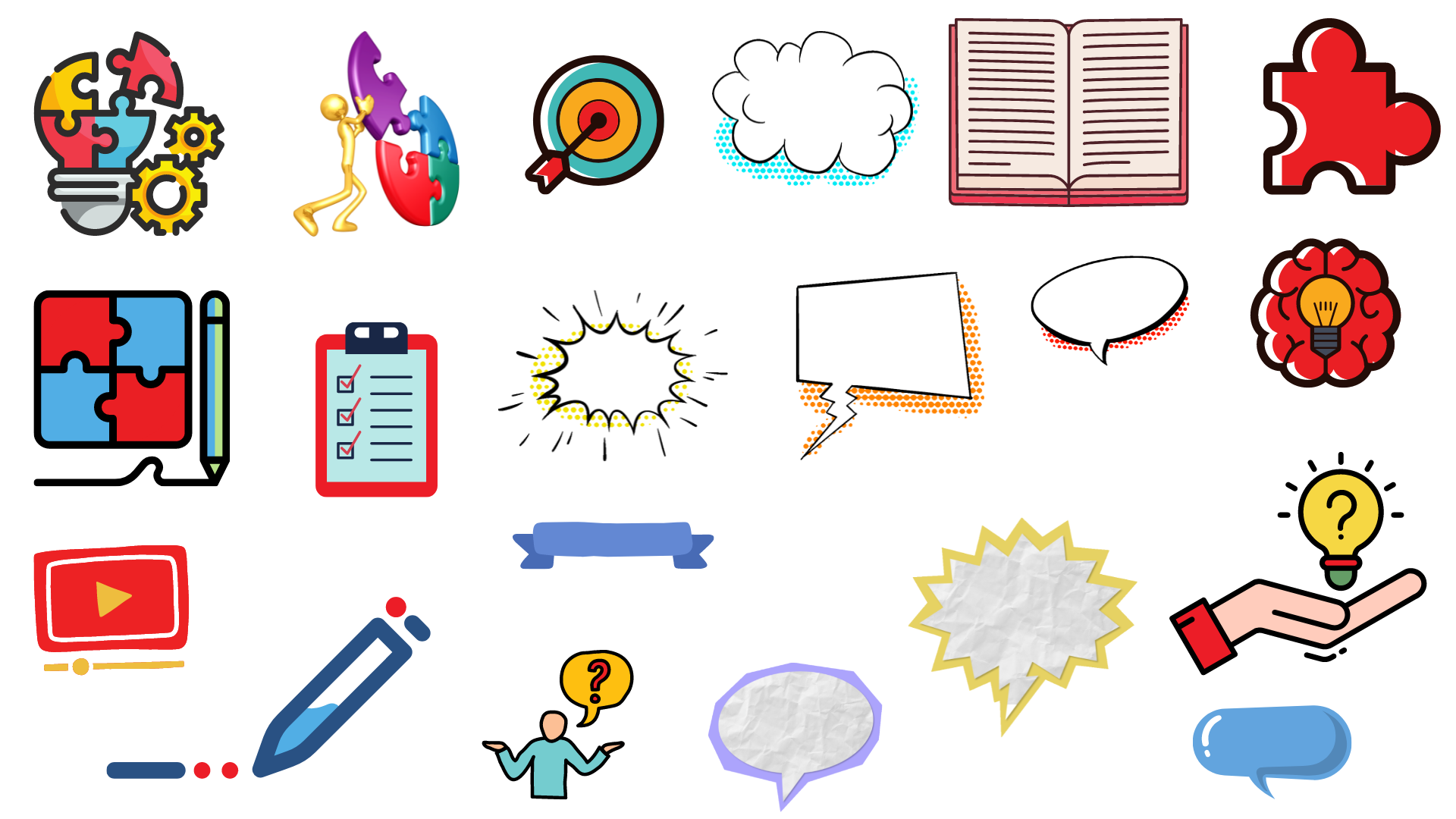 تحقق من فهمك
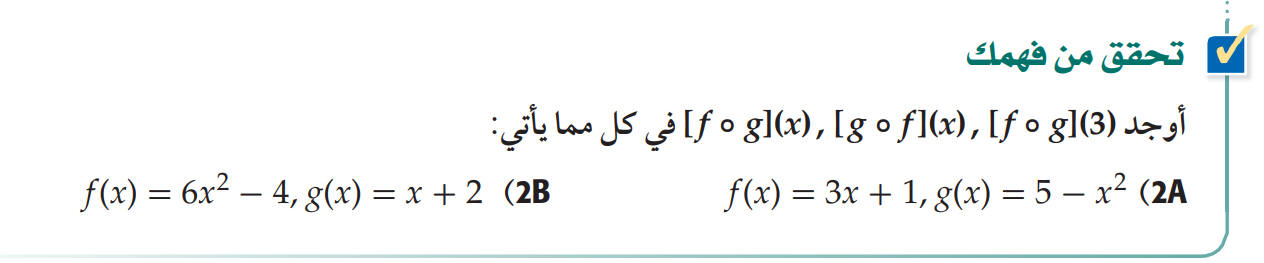 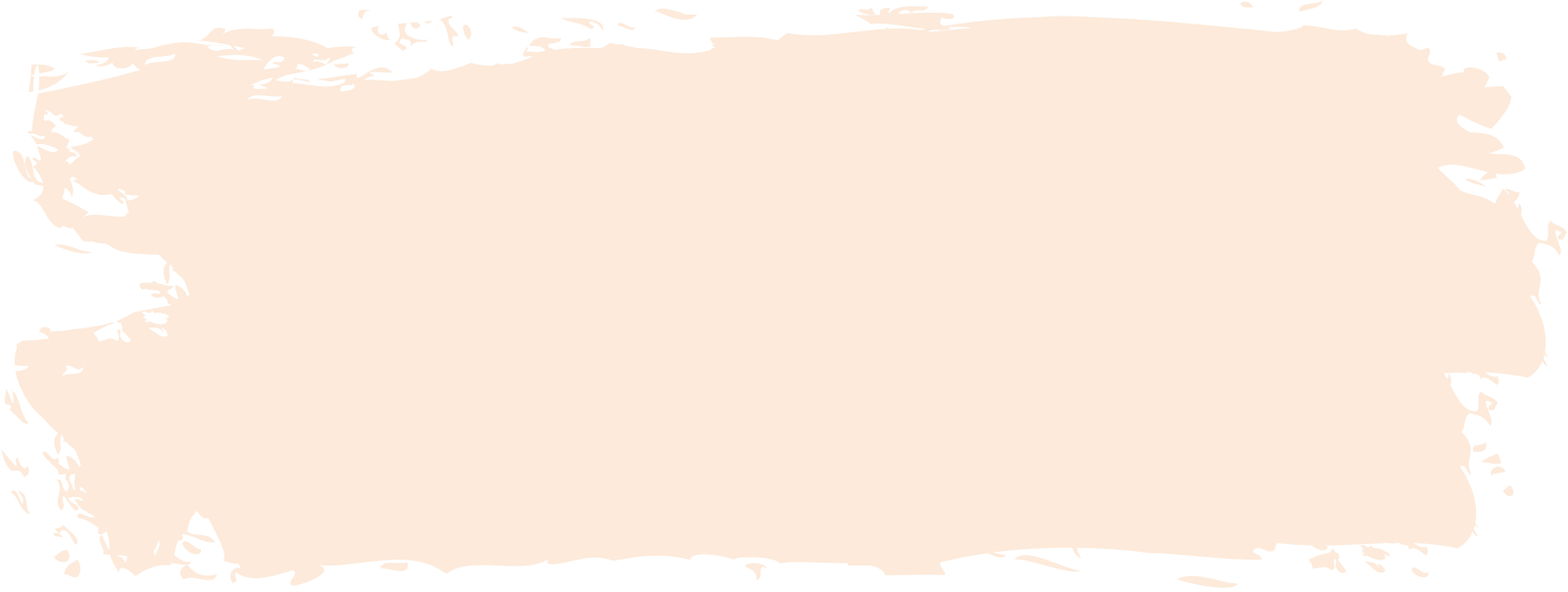 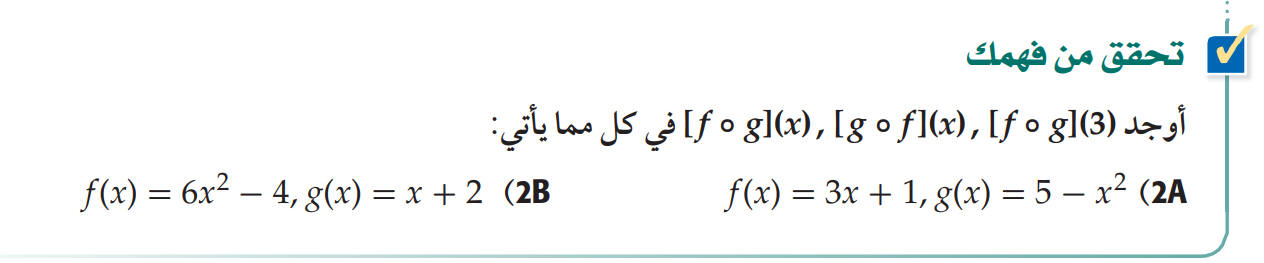 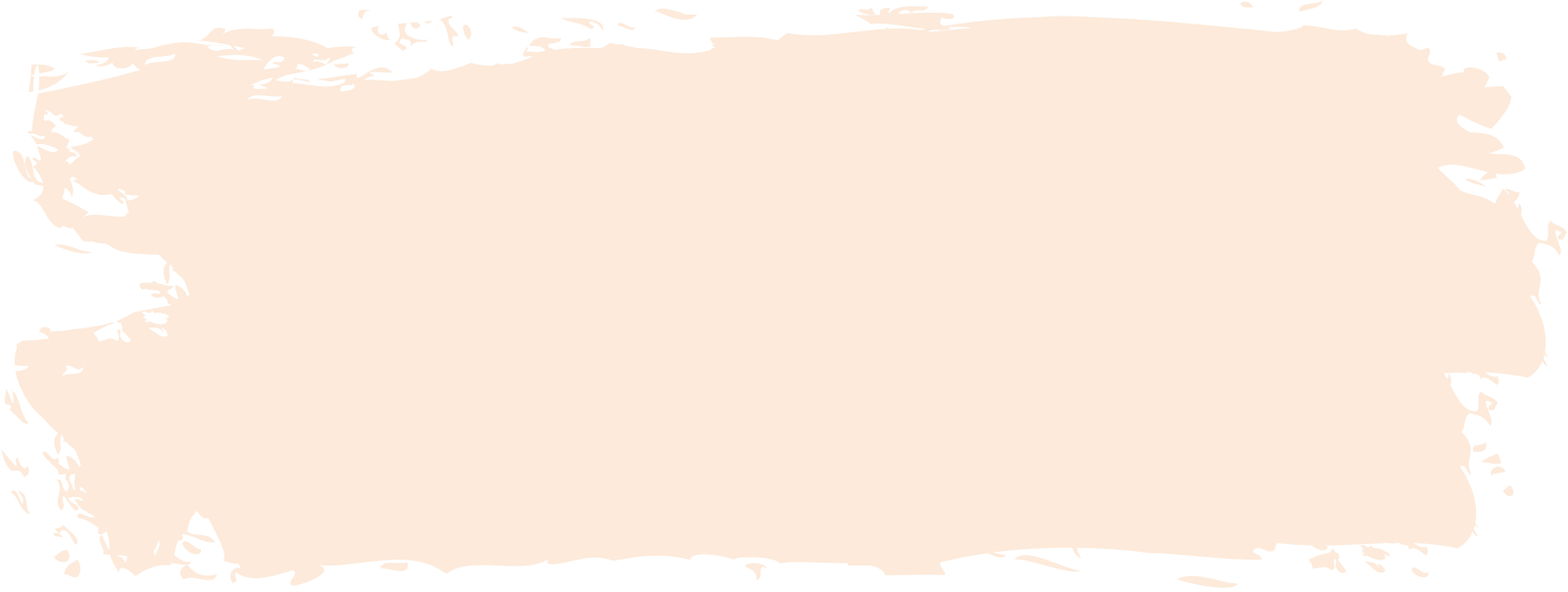 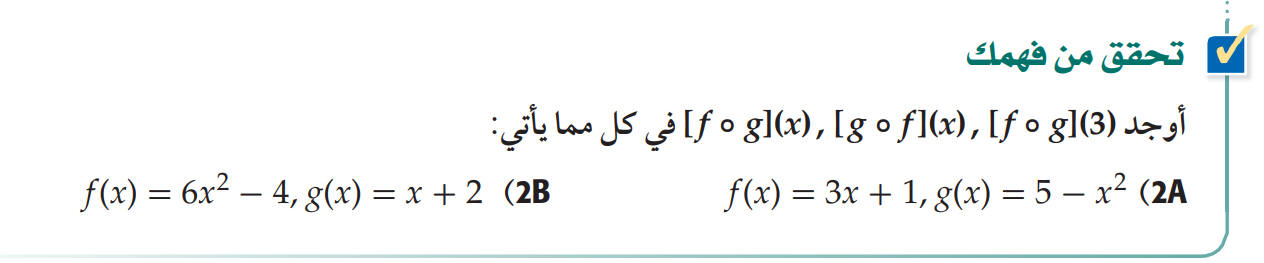 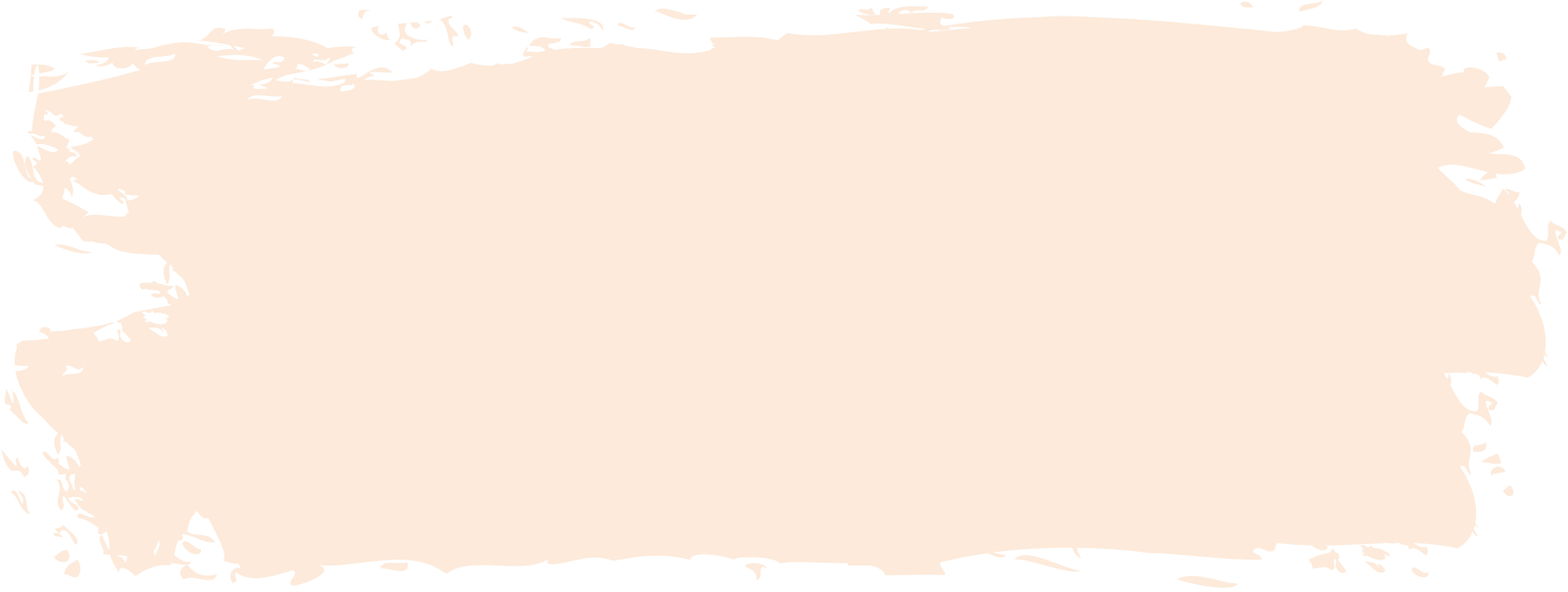 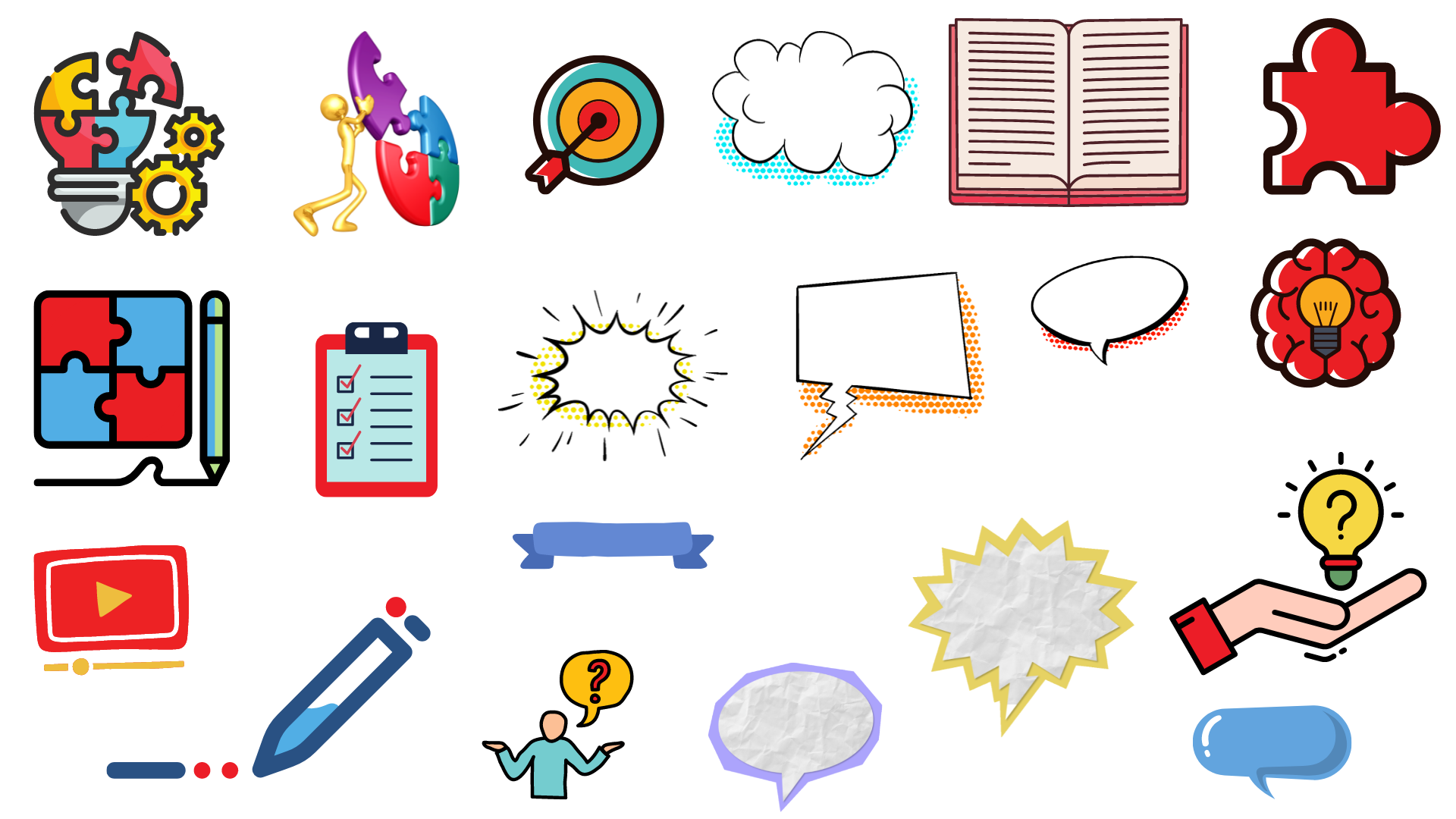 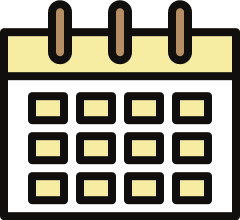 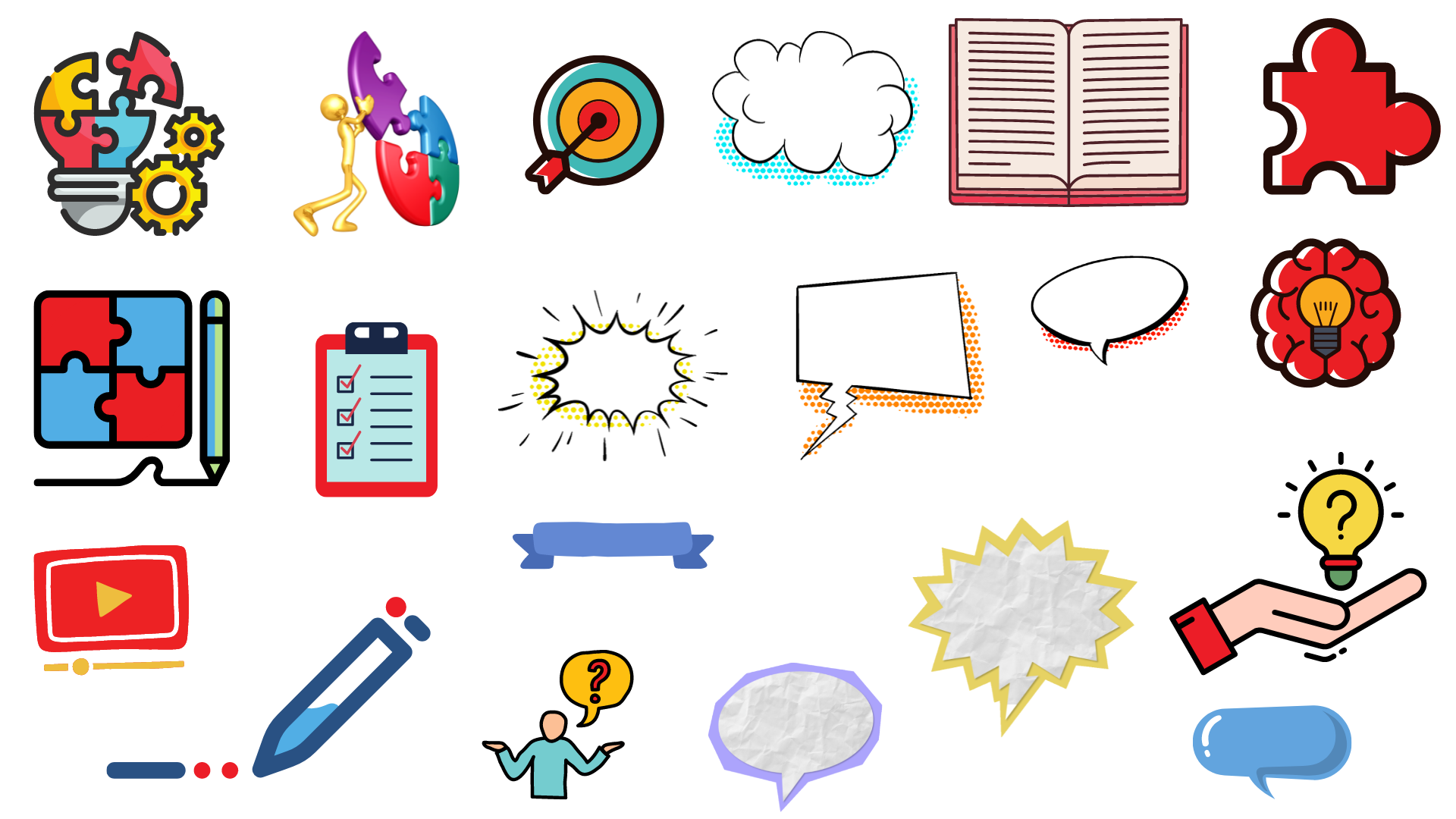 الحل
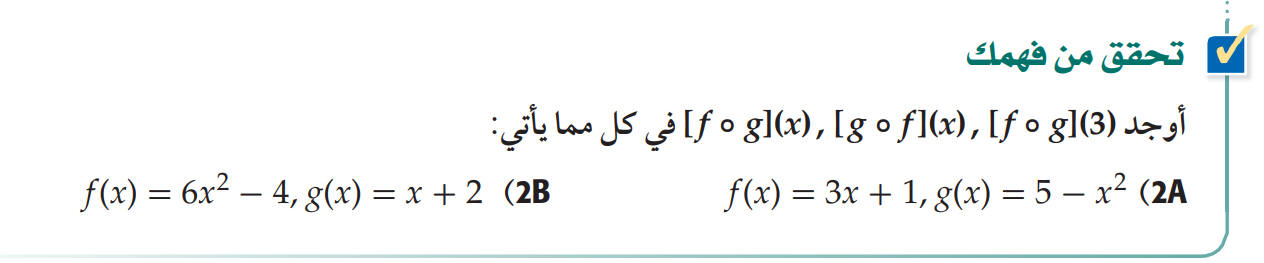 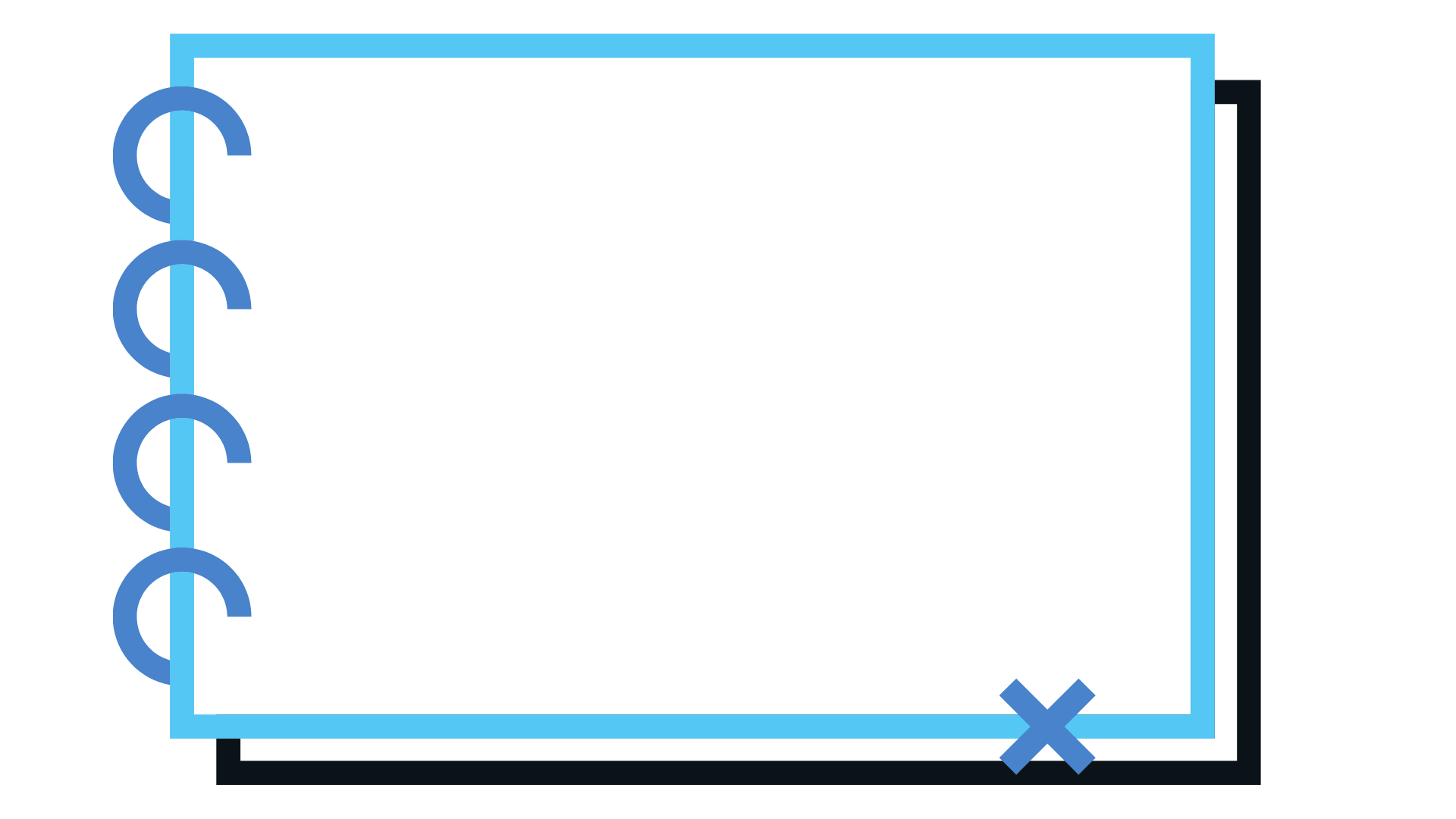 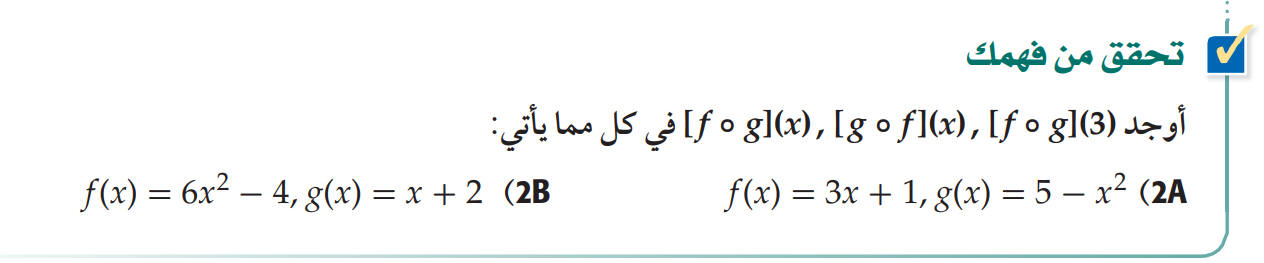 2A
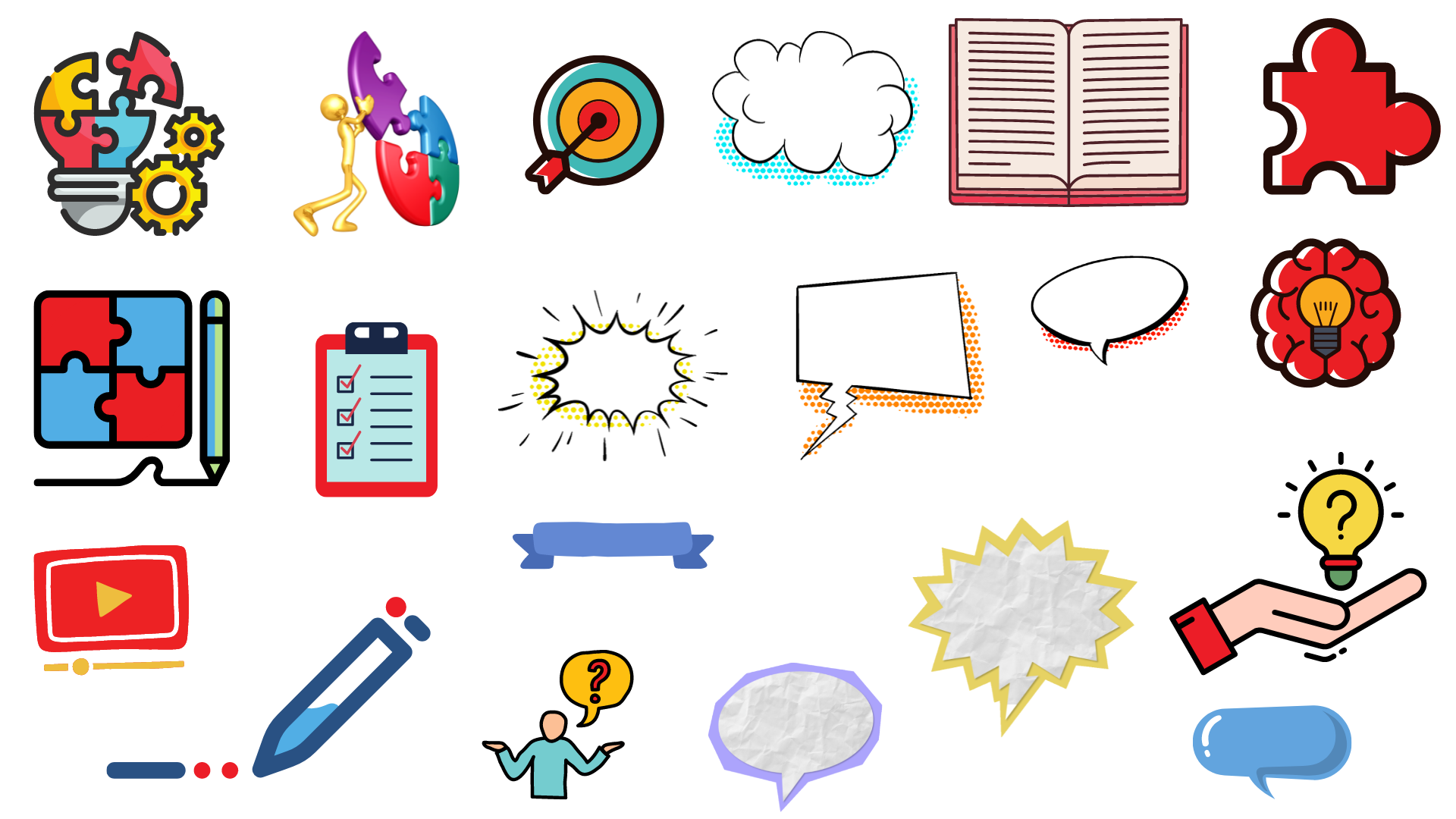 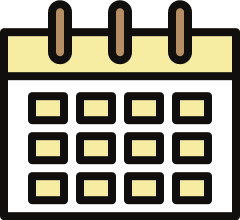 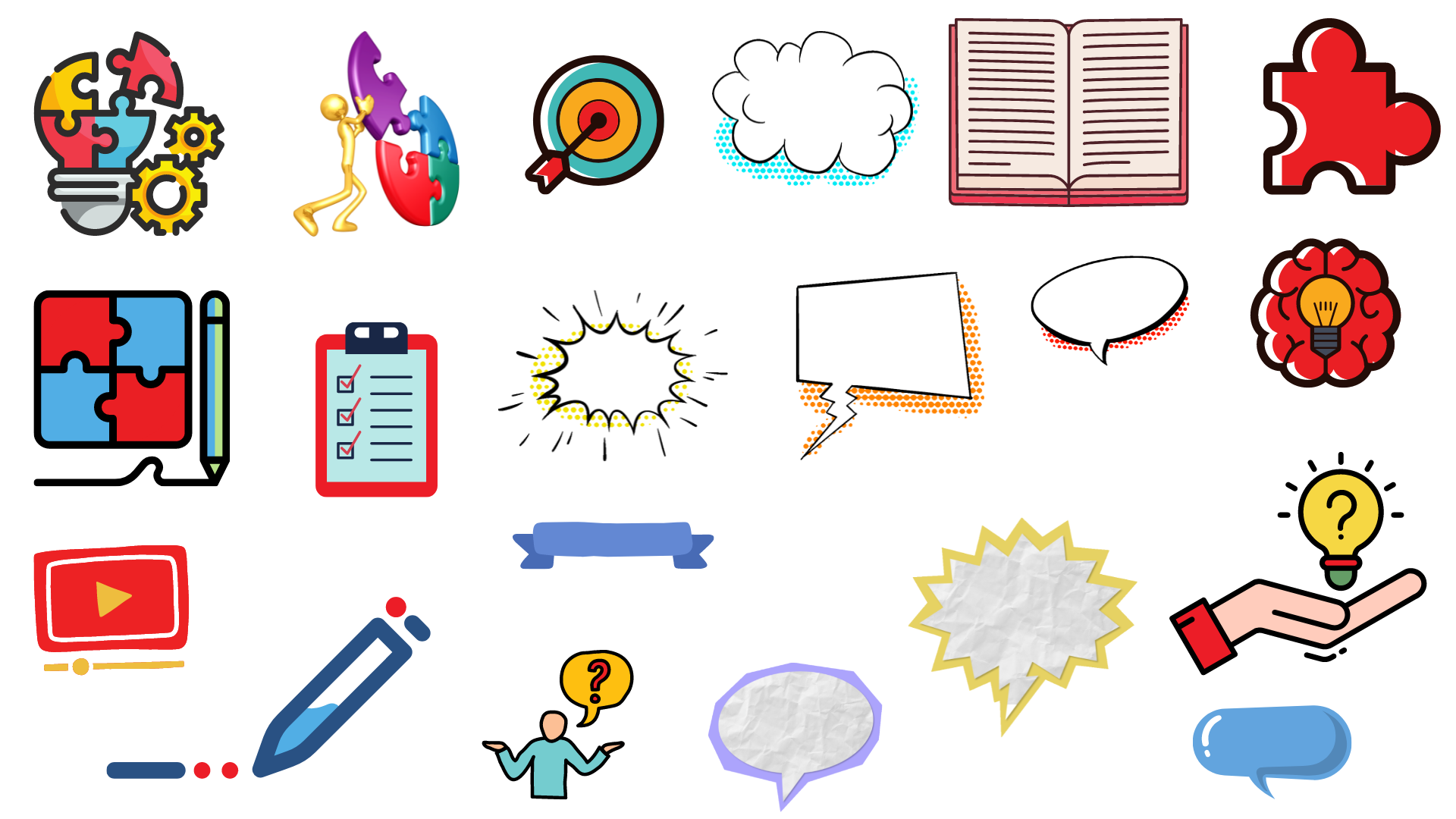 الحل
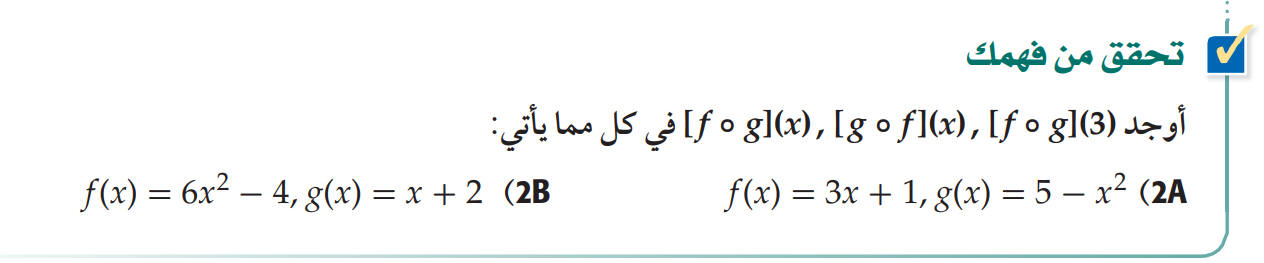 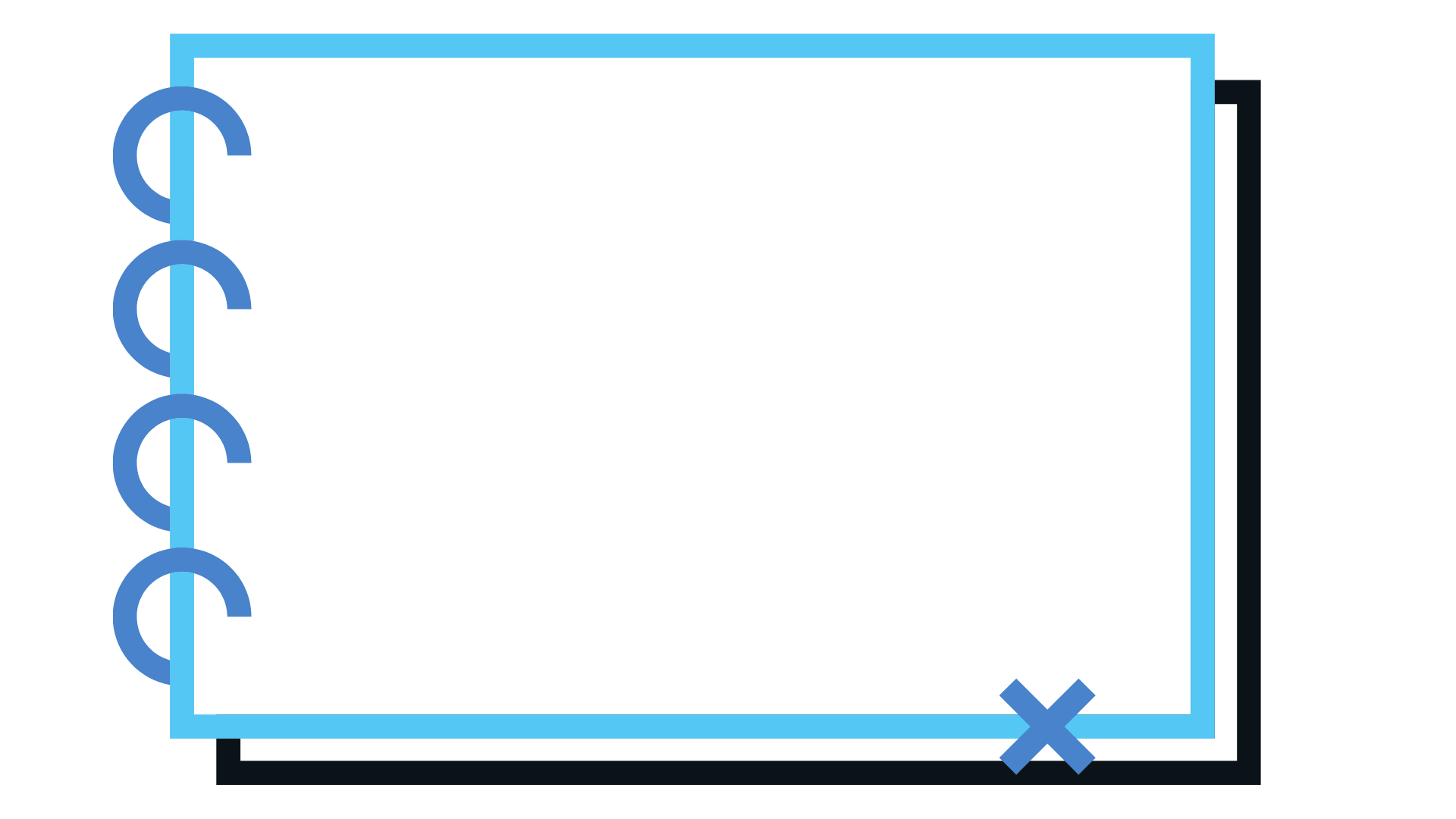 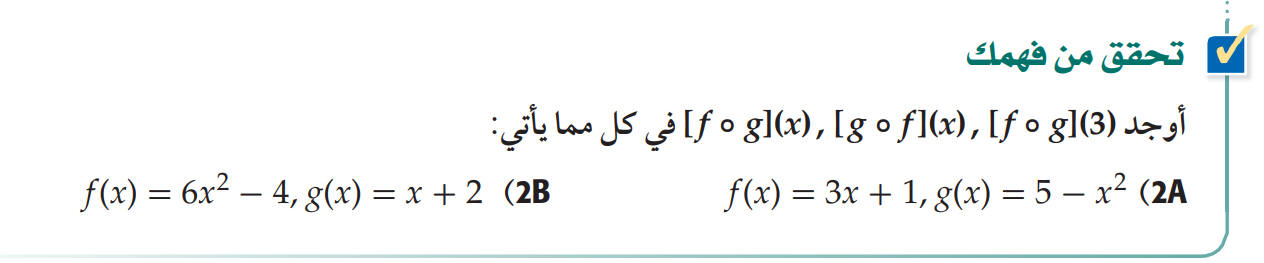 2B
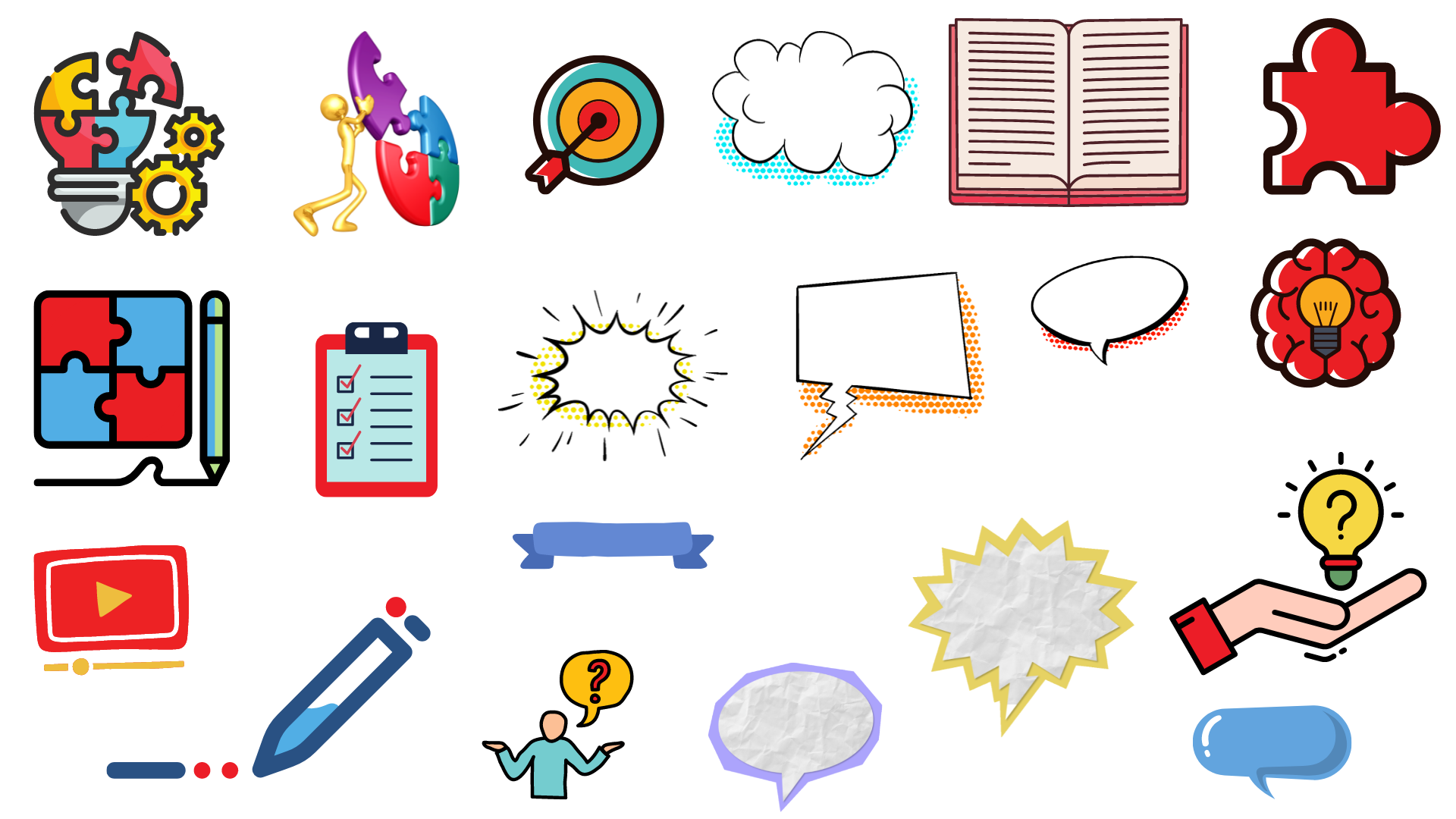 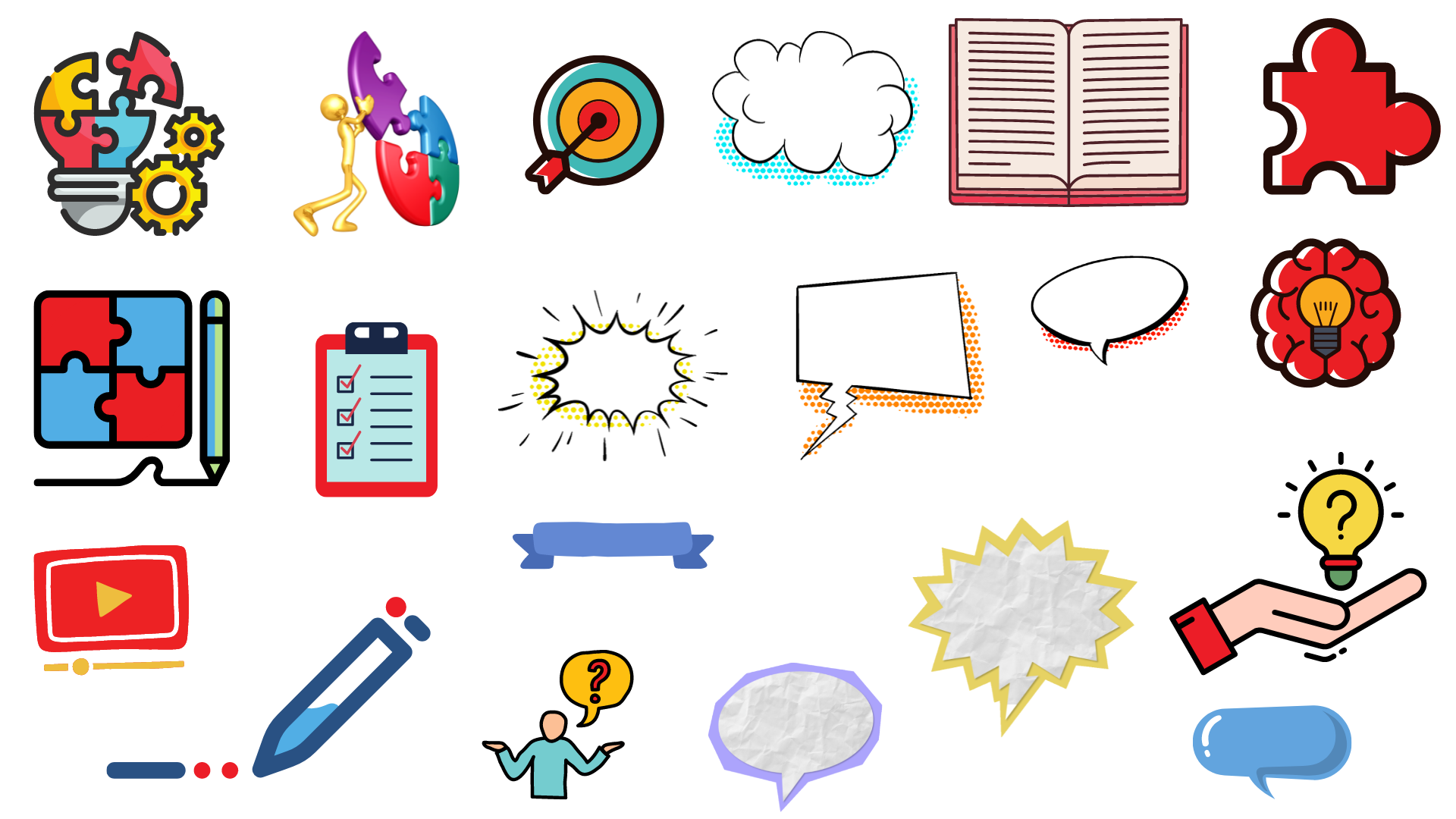 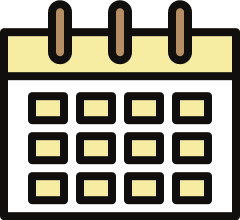 تدرب
 وحل المسائل
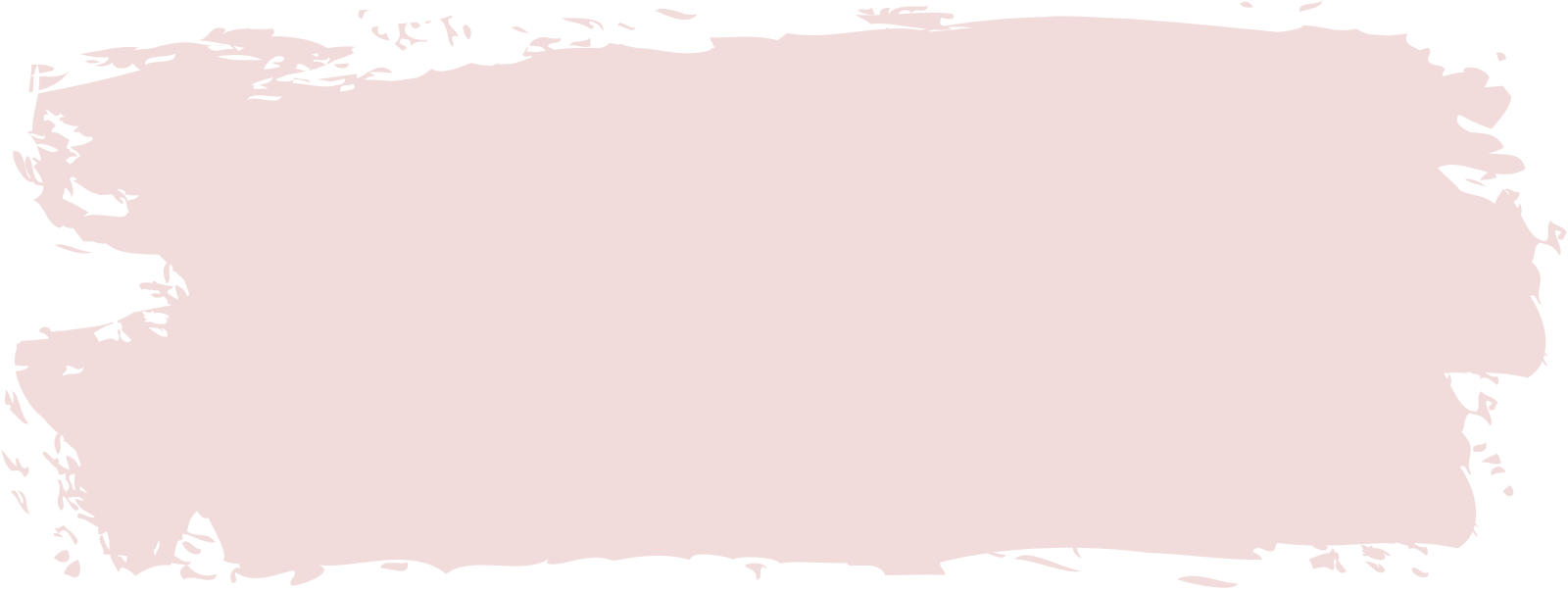 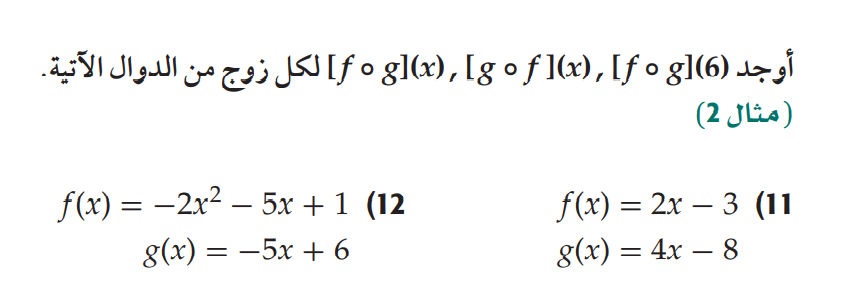 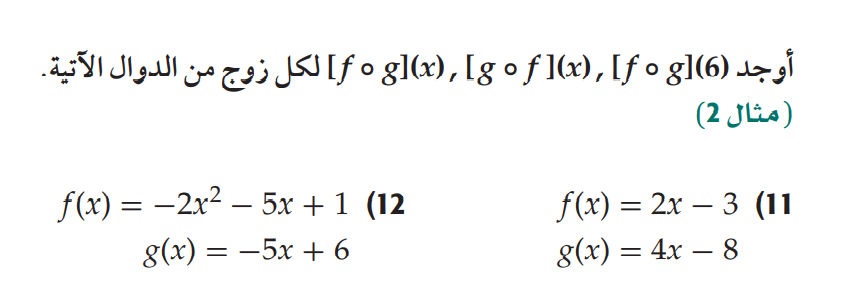 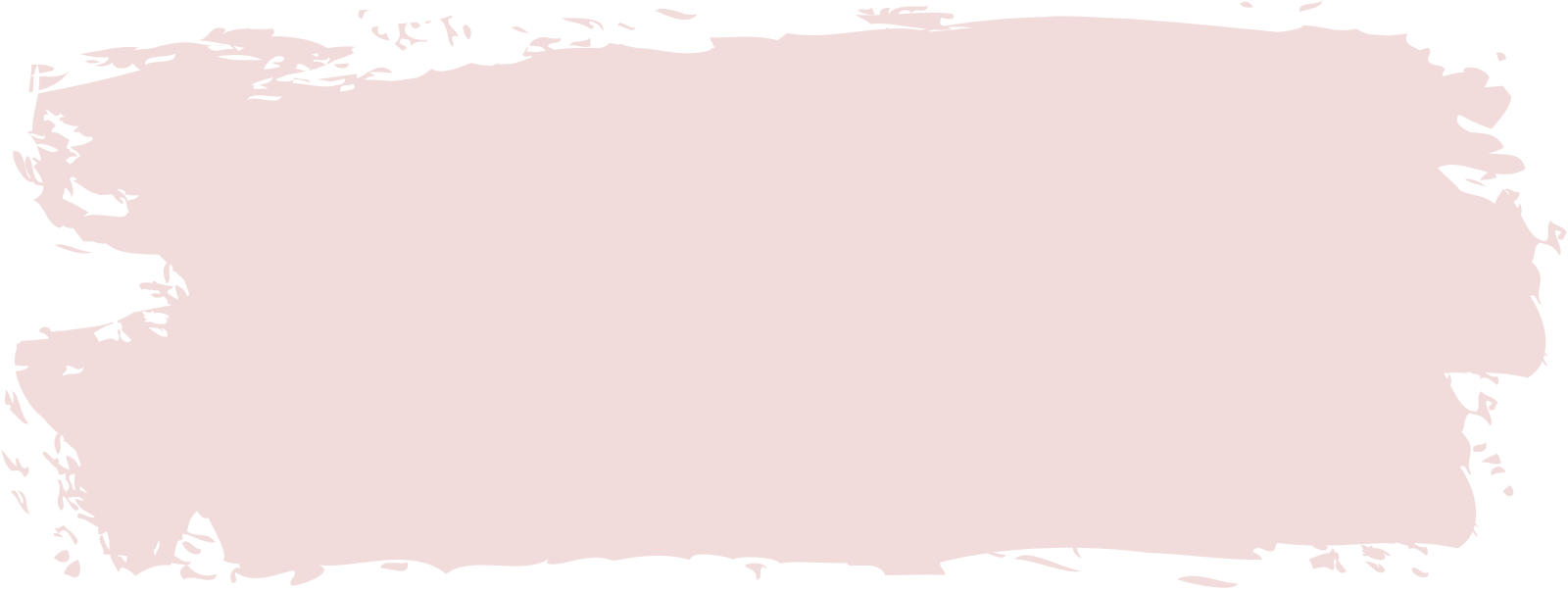 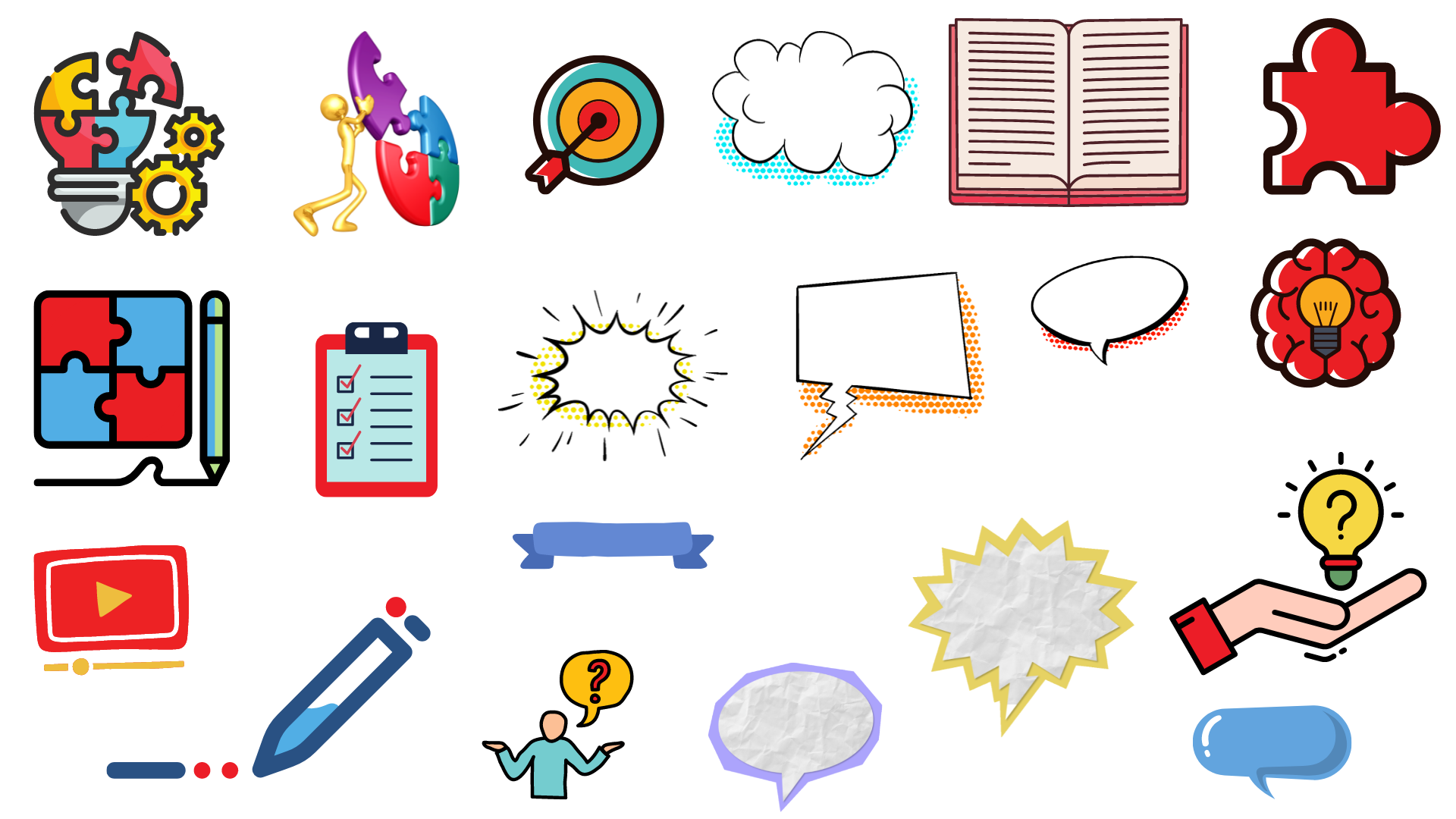 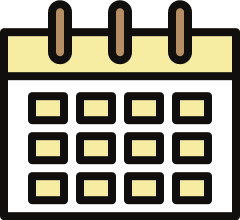 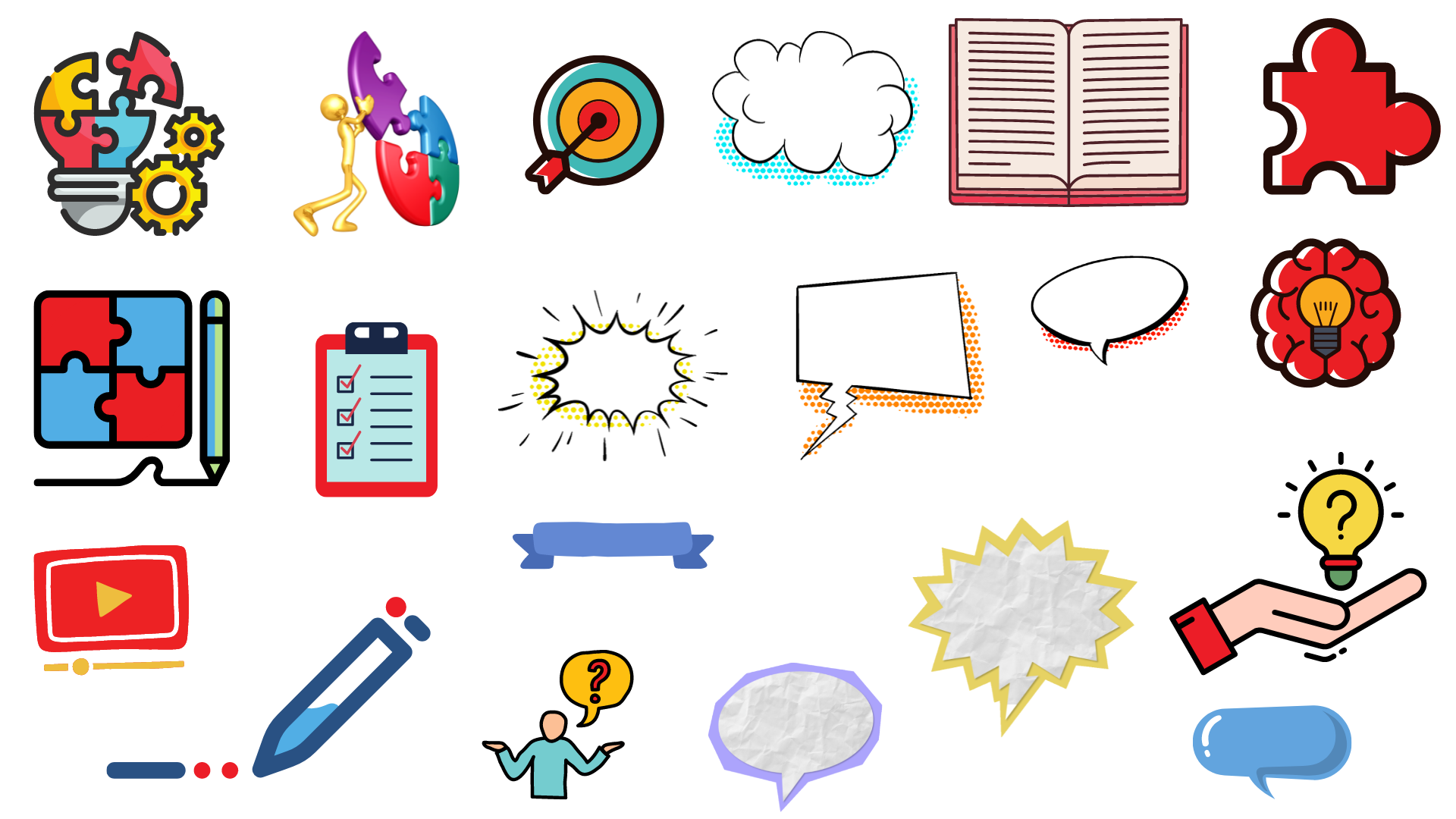 الحل
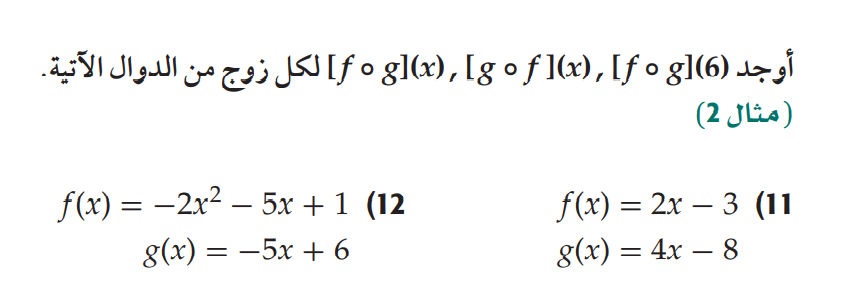 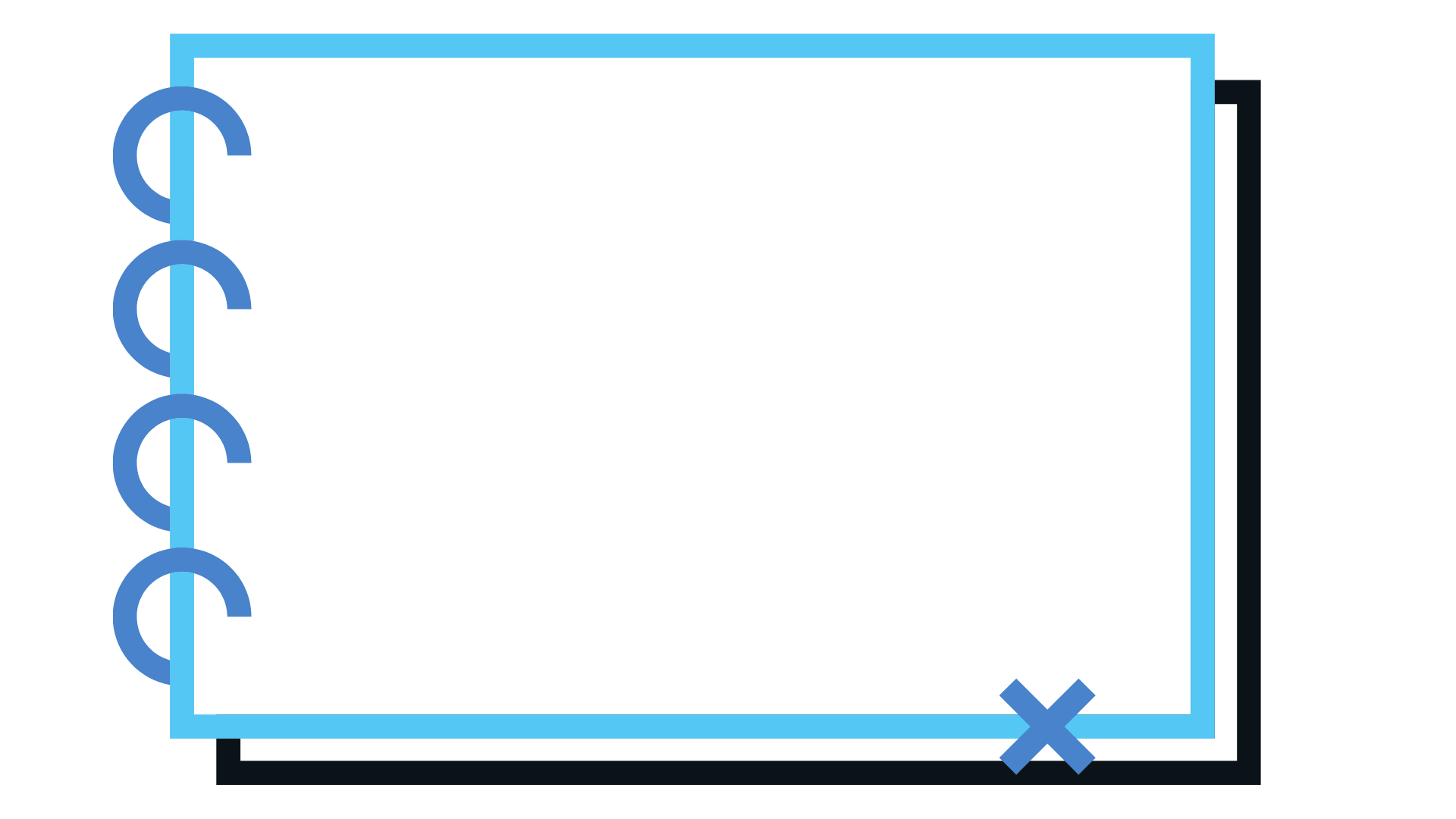 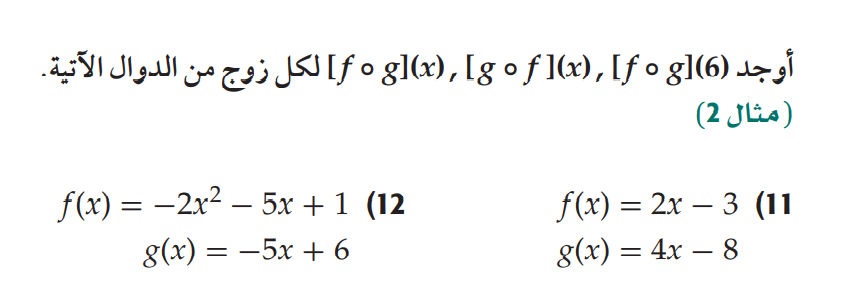 11
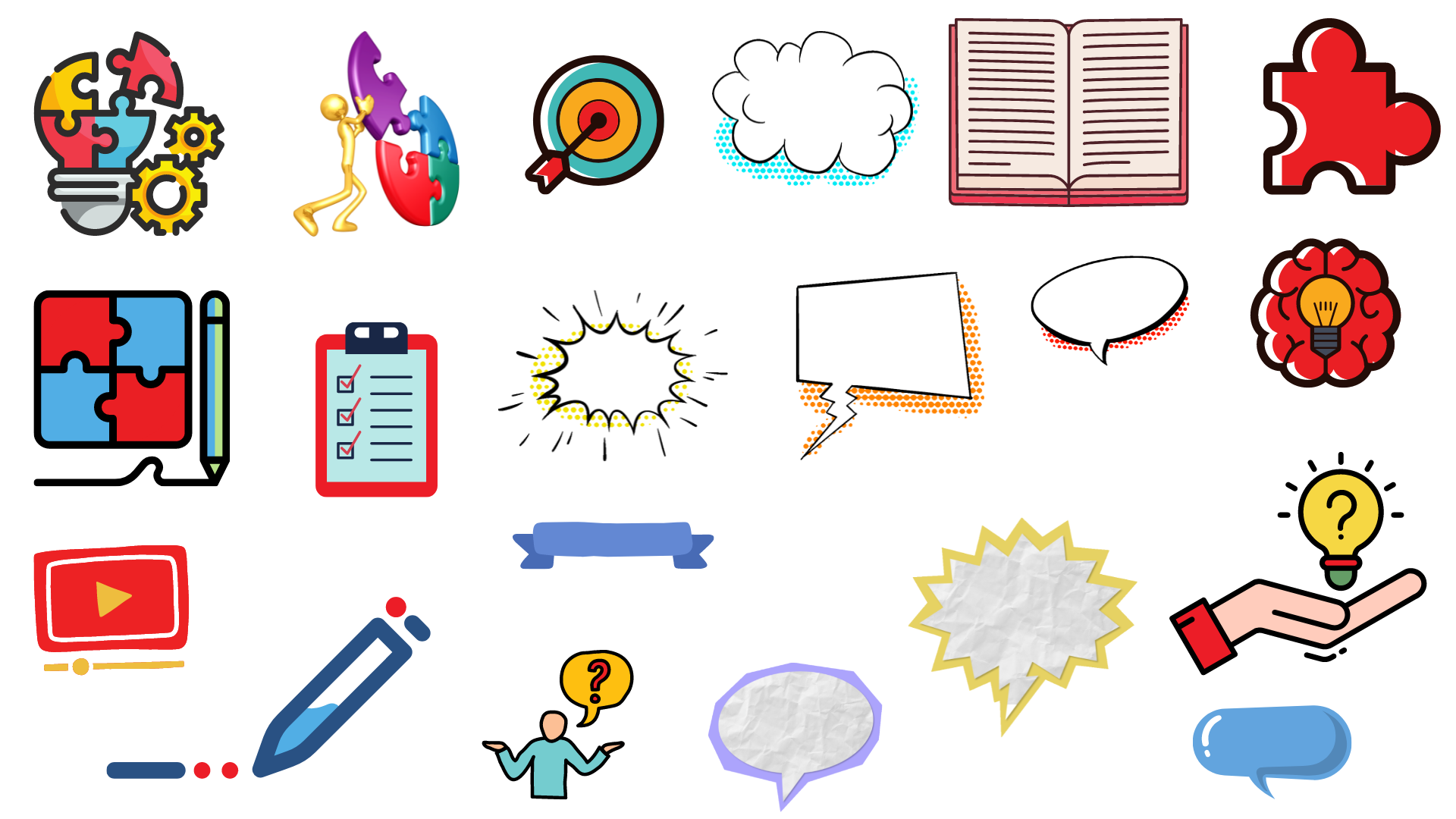 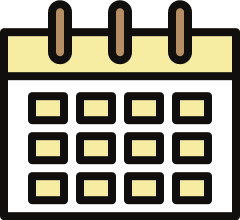 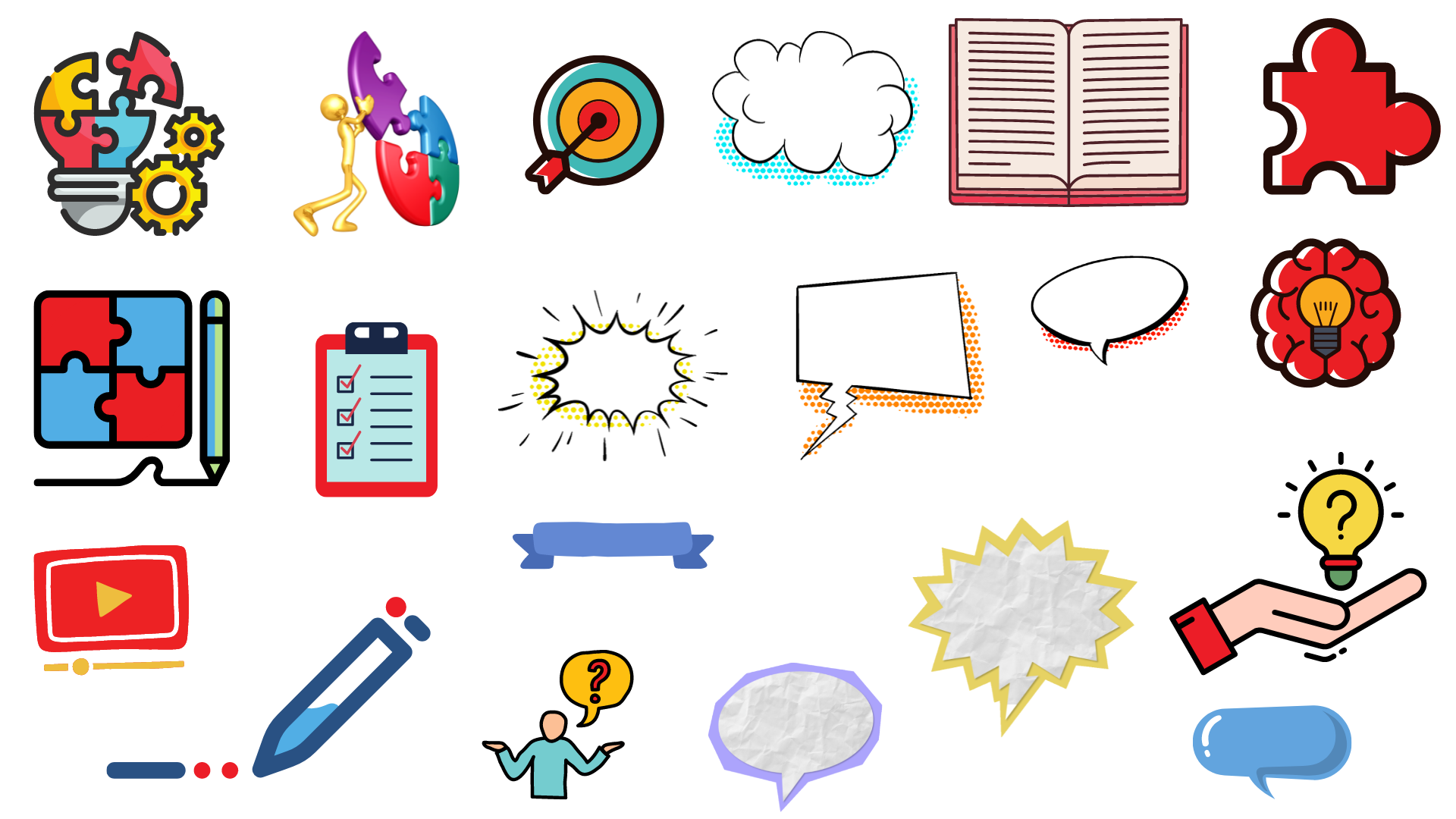 مثال 3
إيجاد دالة التركيب بوجود قيود على المجال
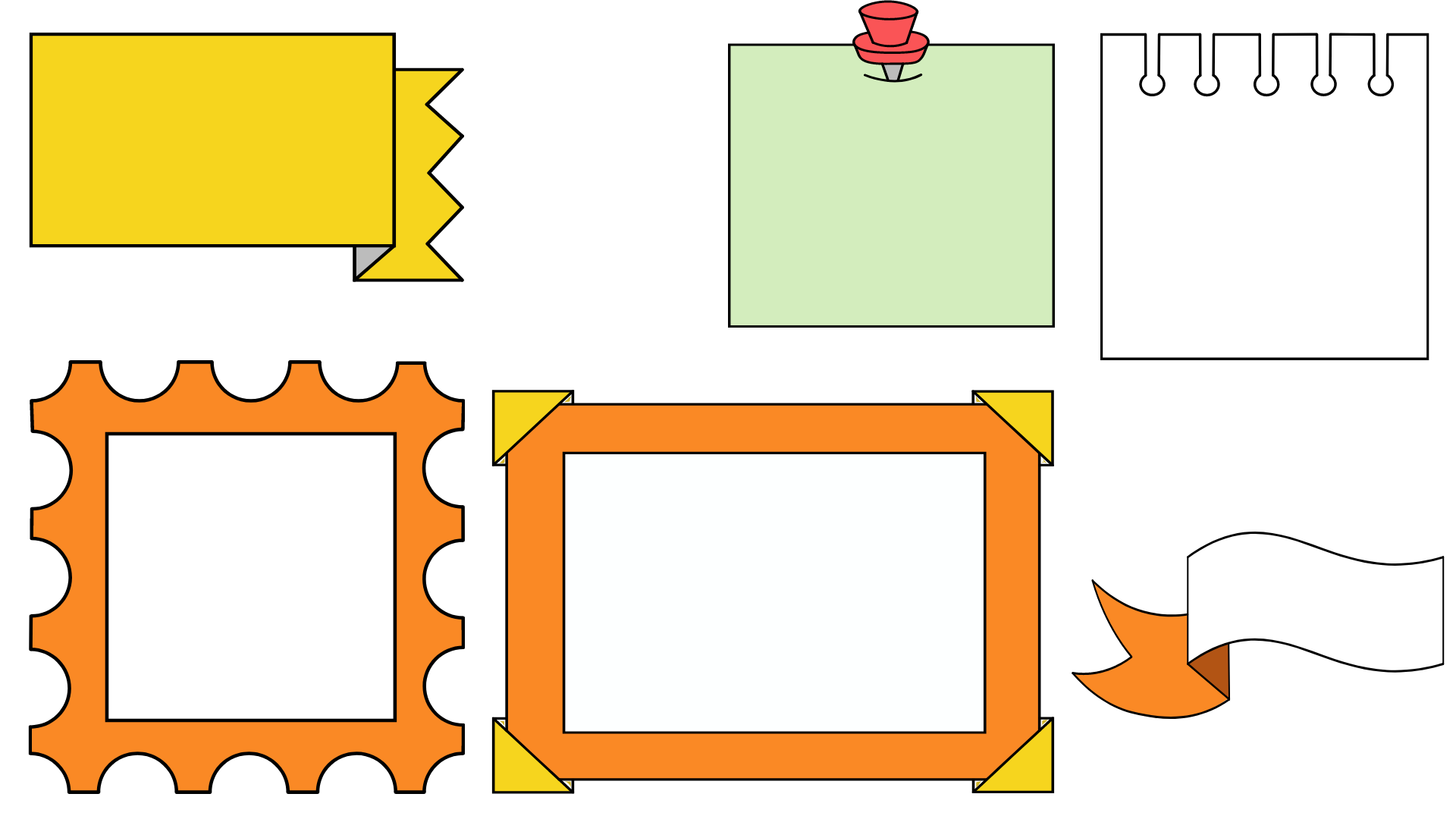 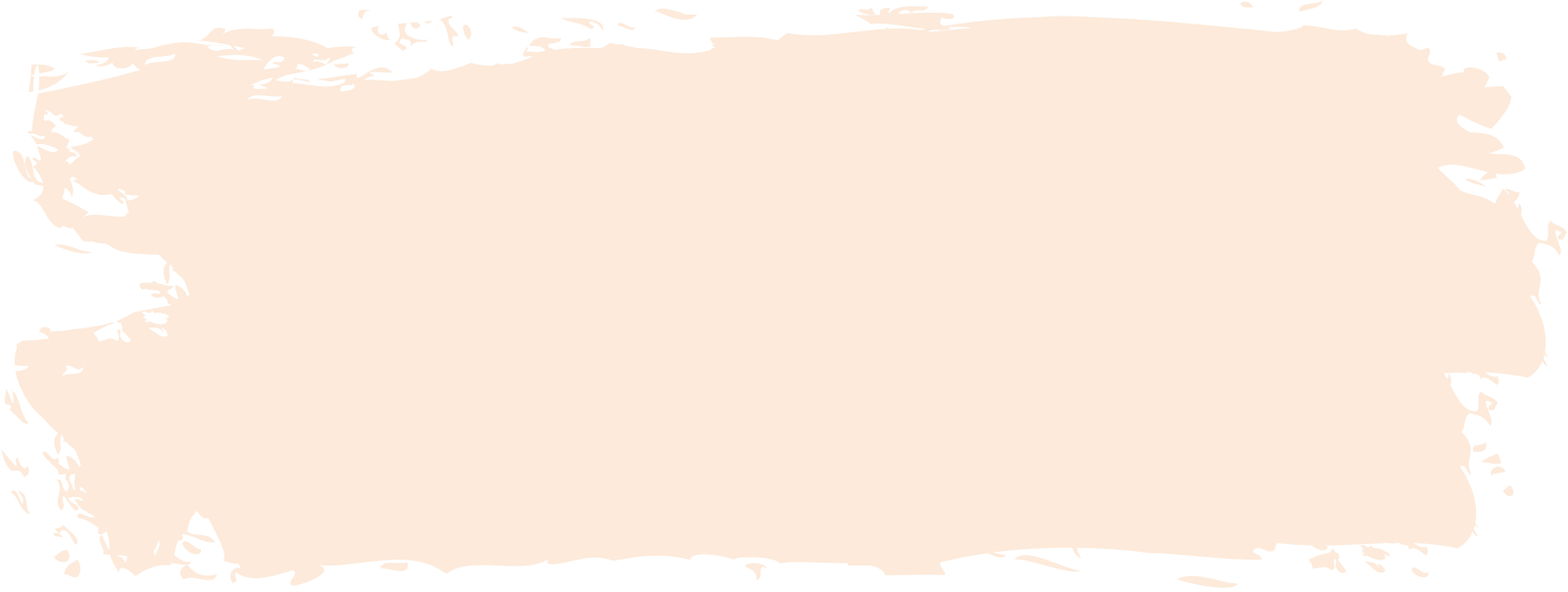 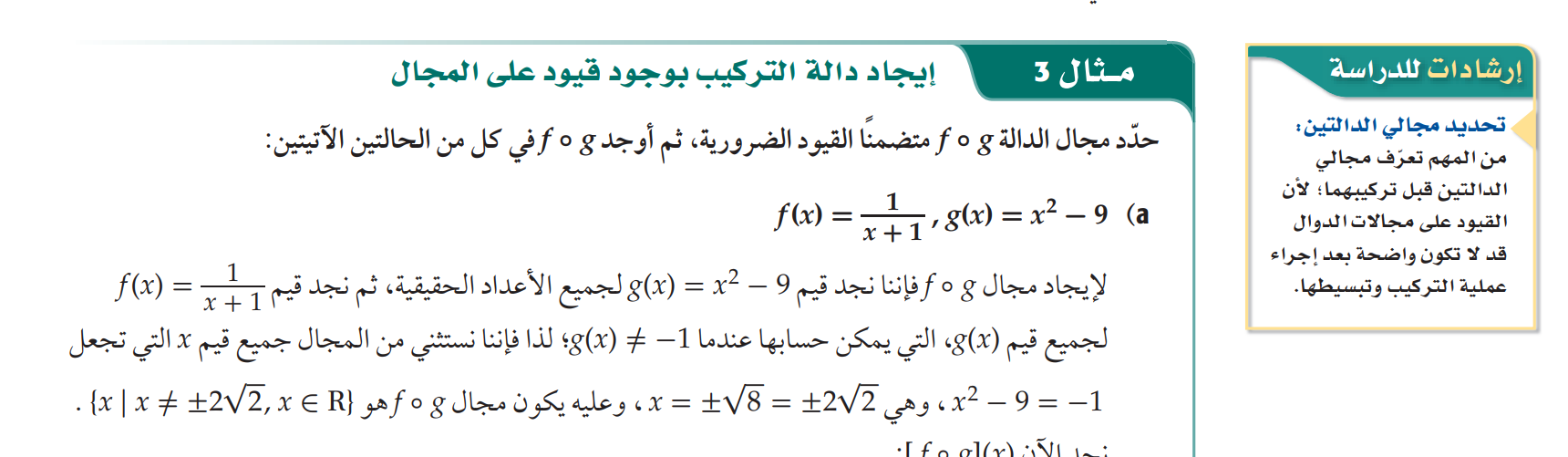 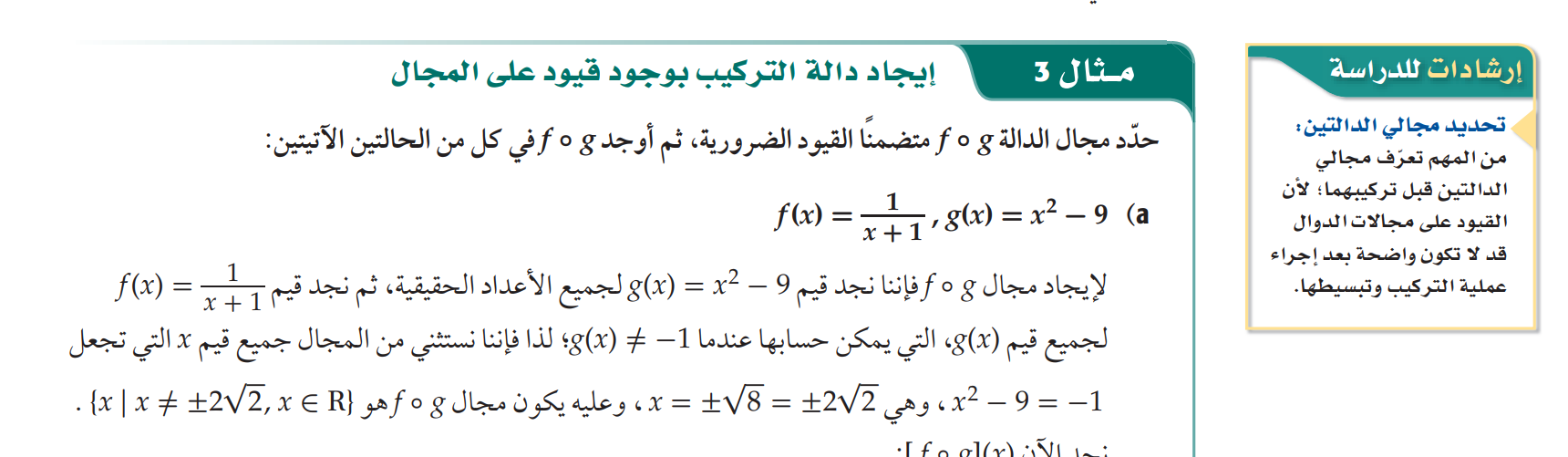 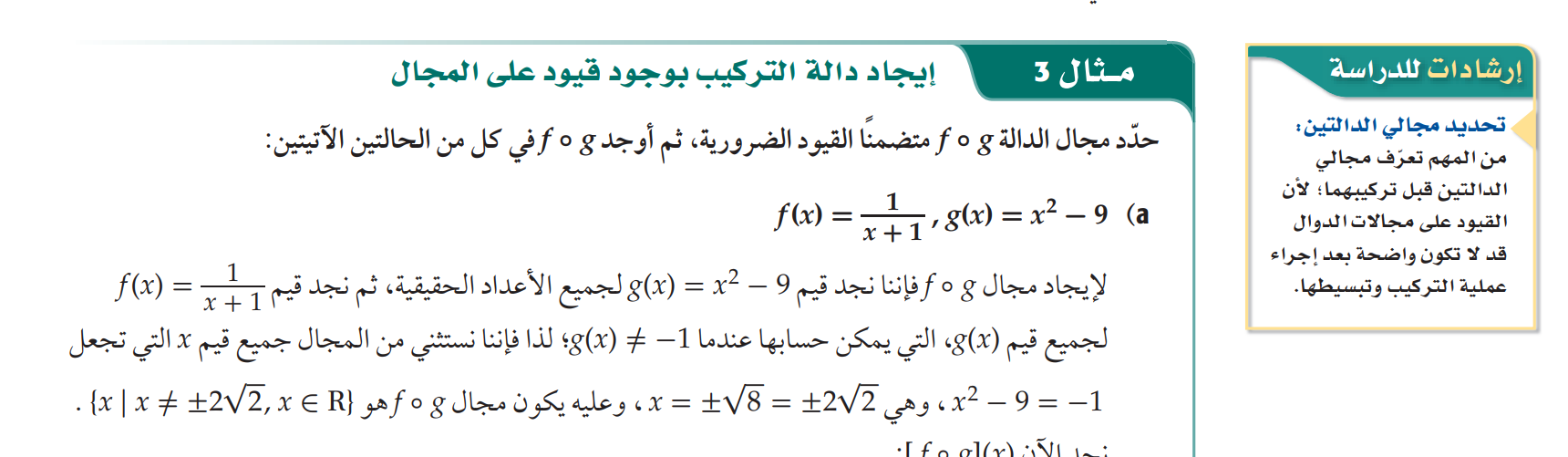 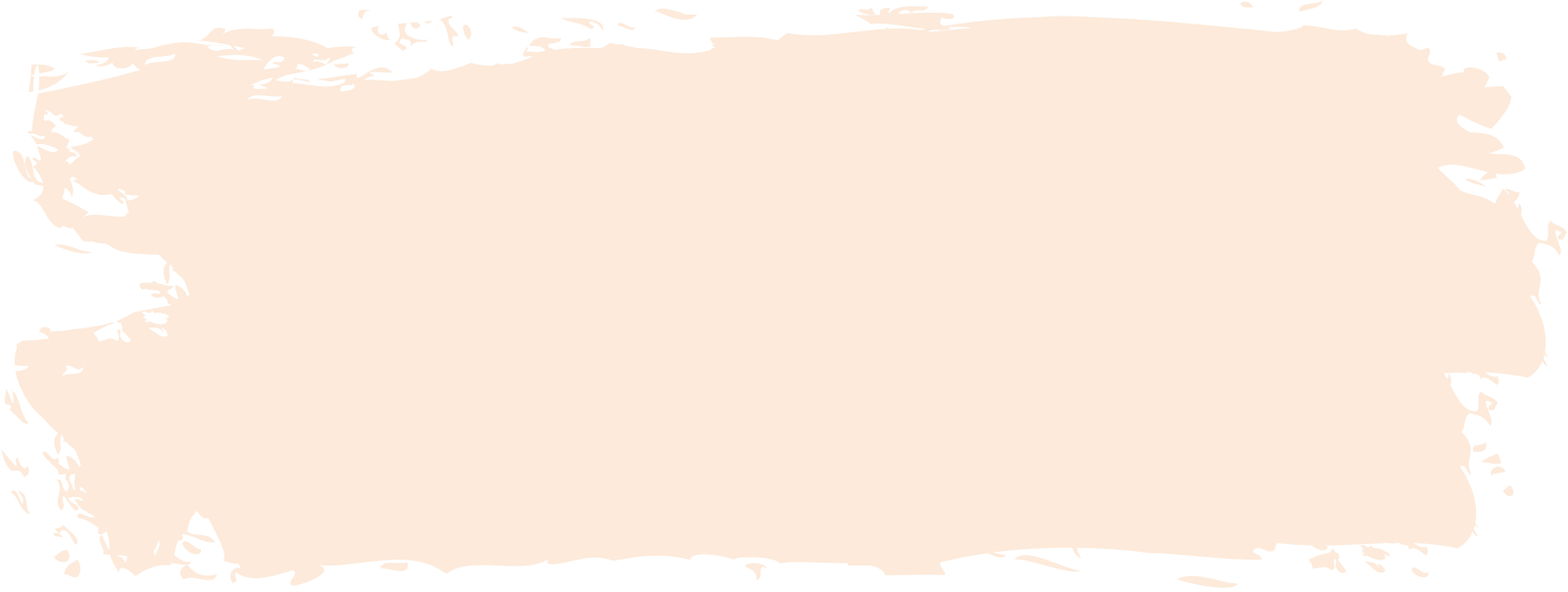 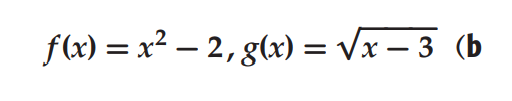 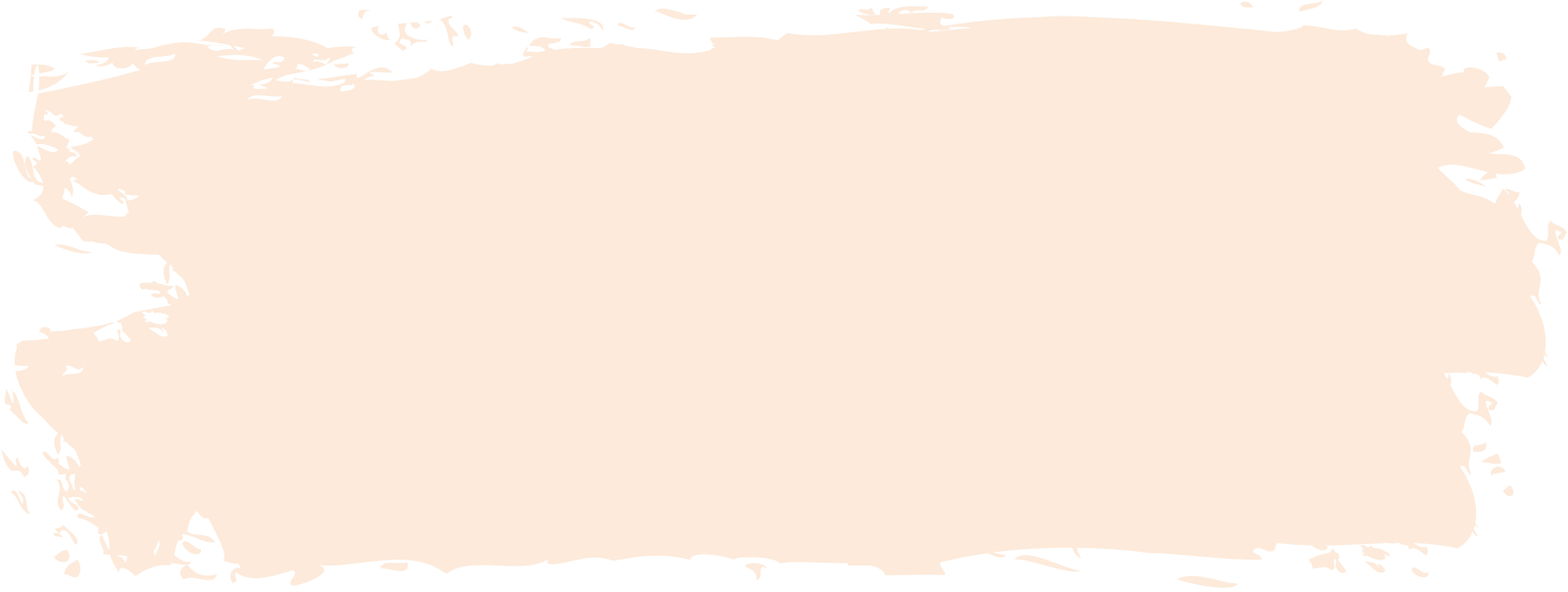 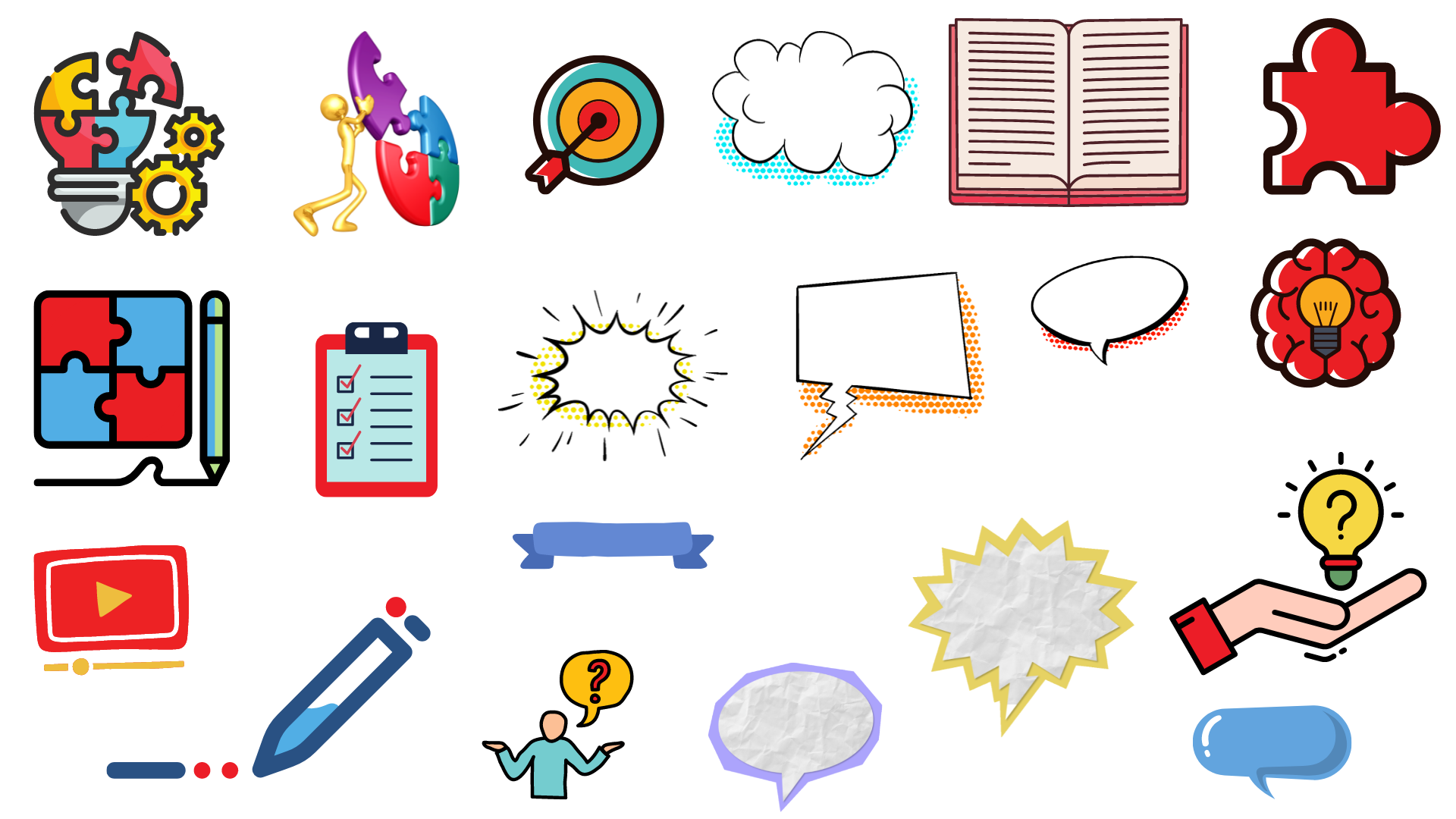 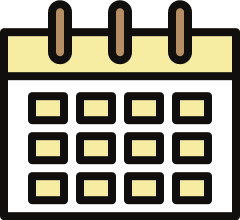 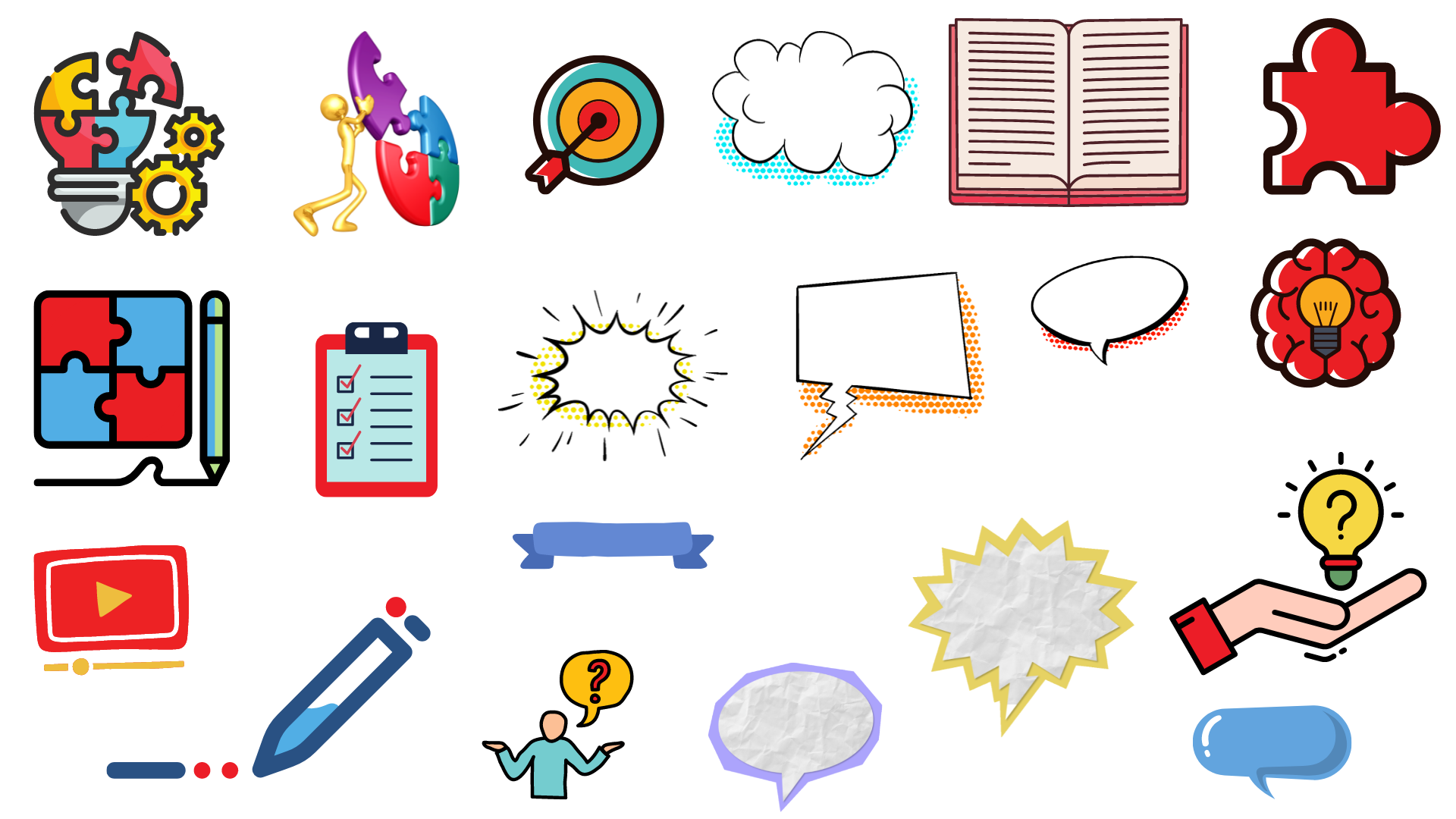 الحل
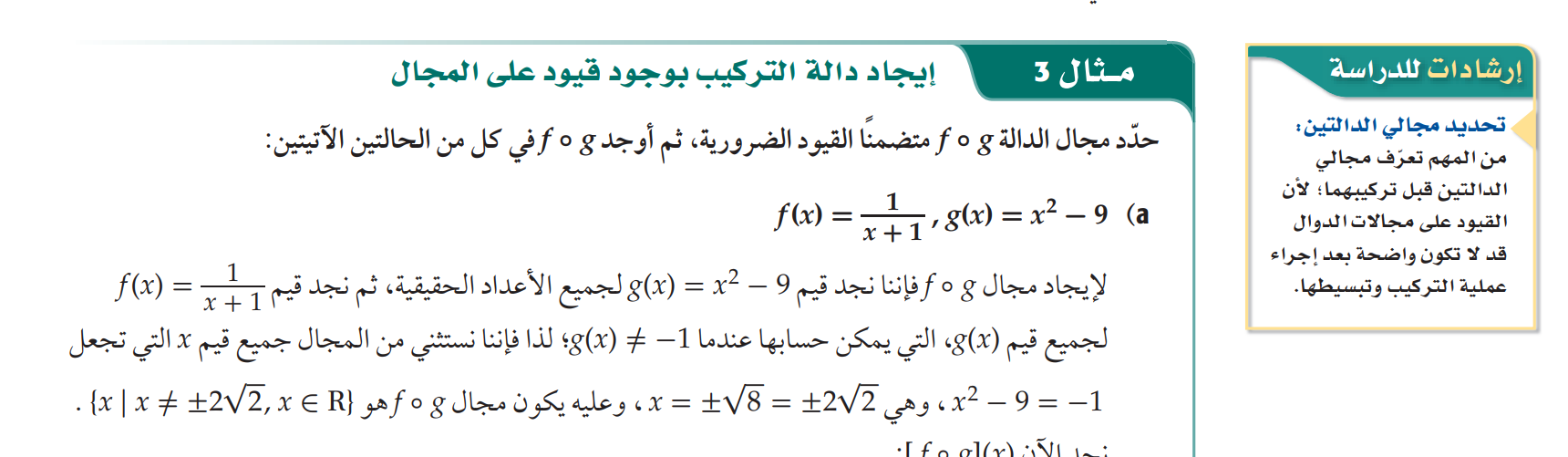 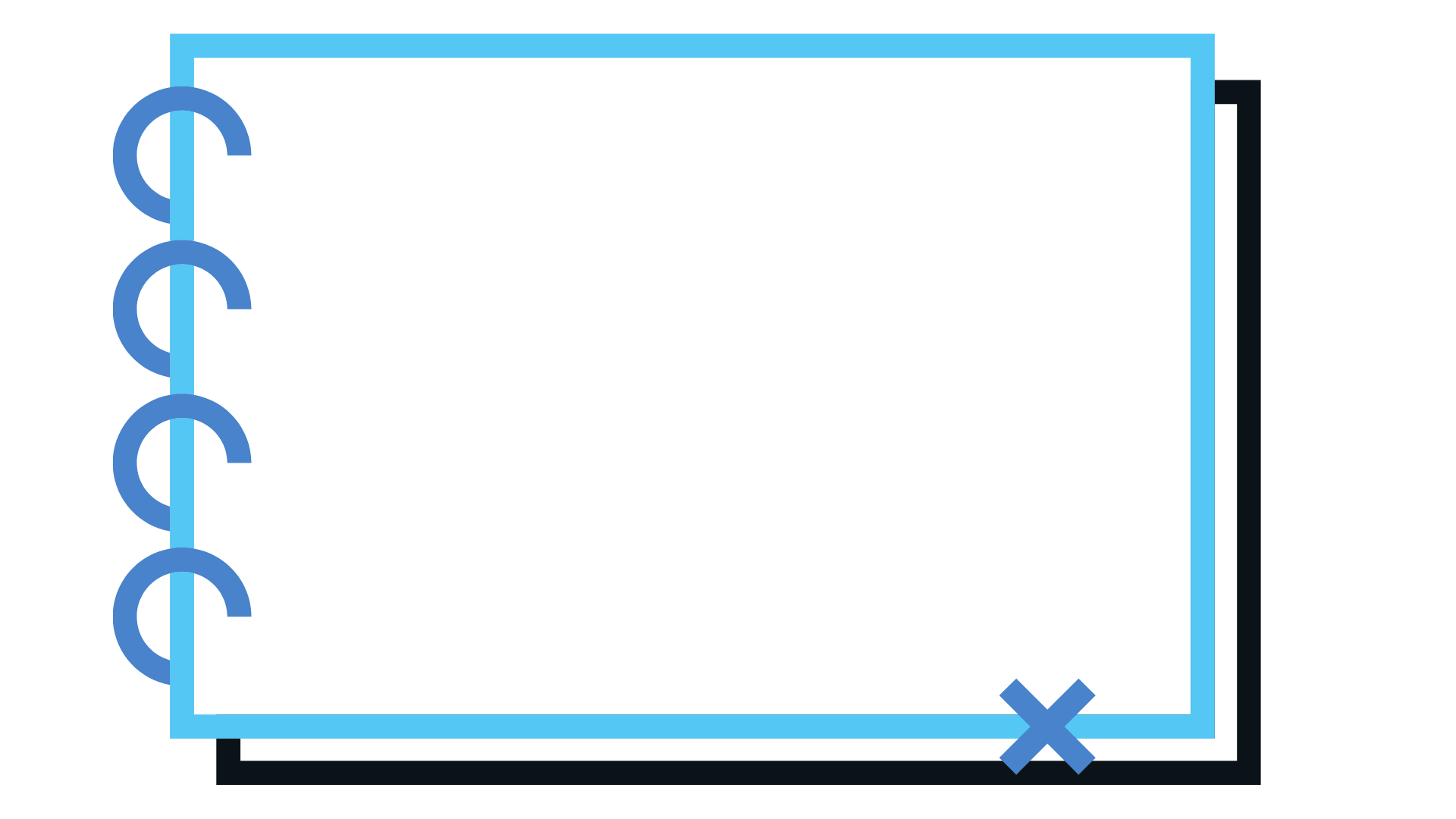 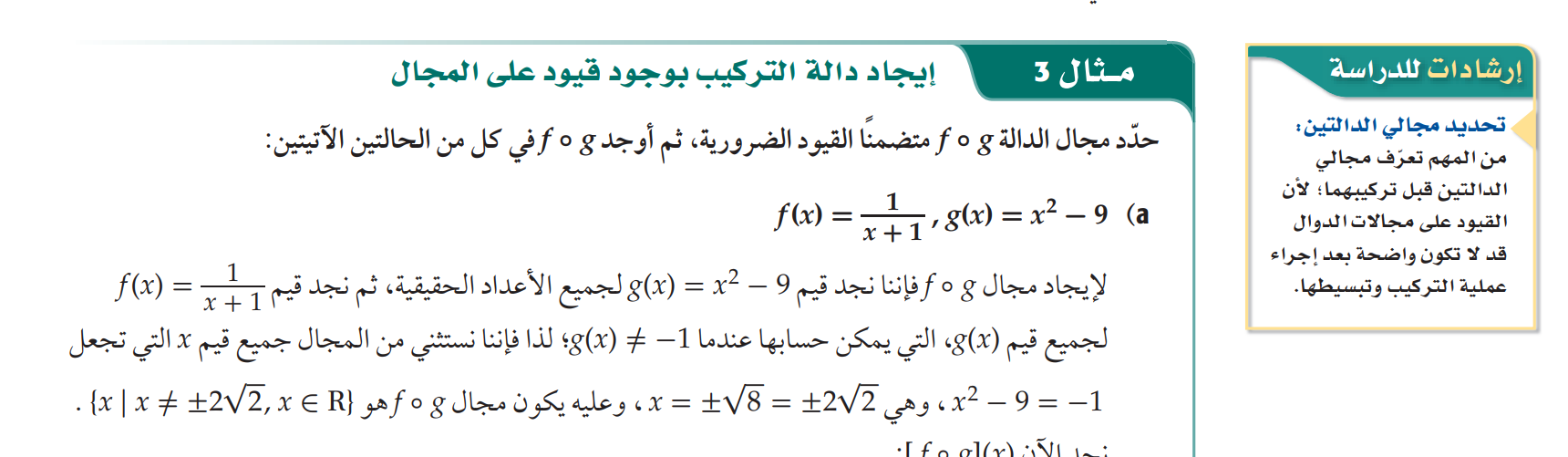 a
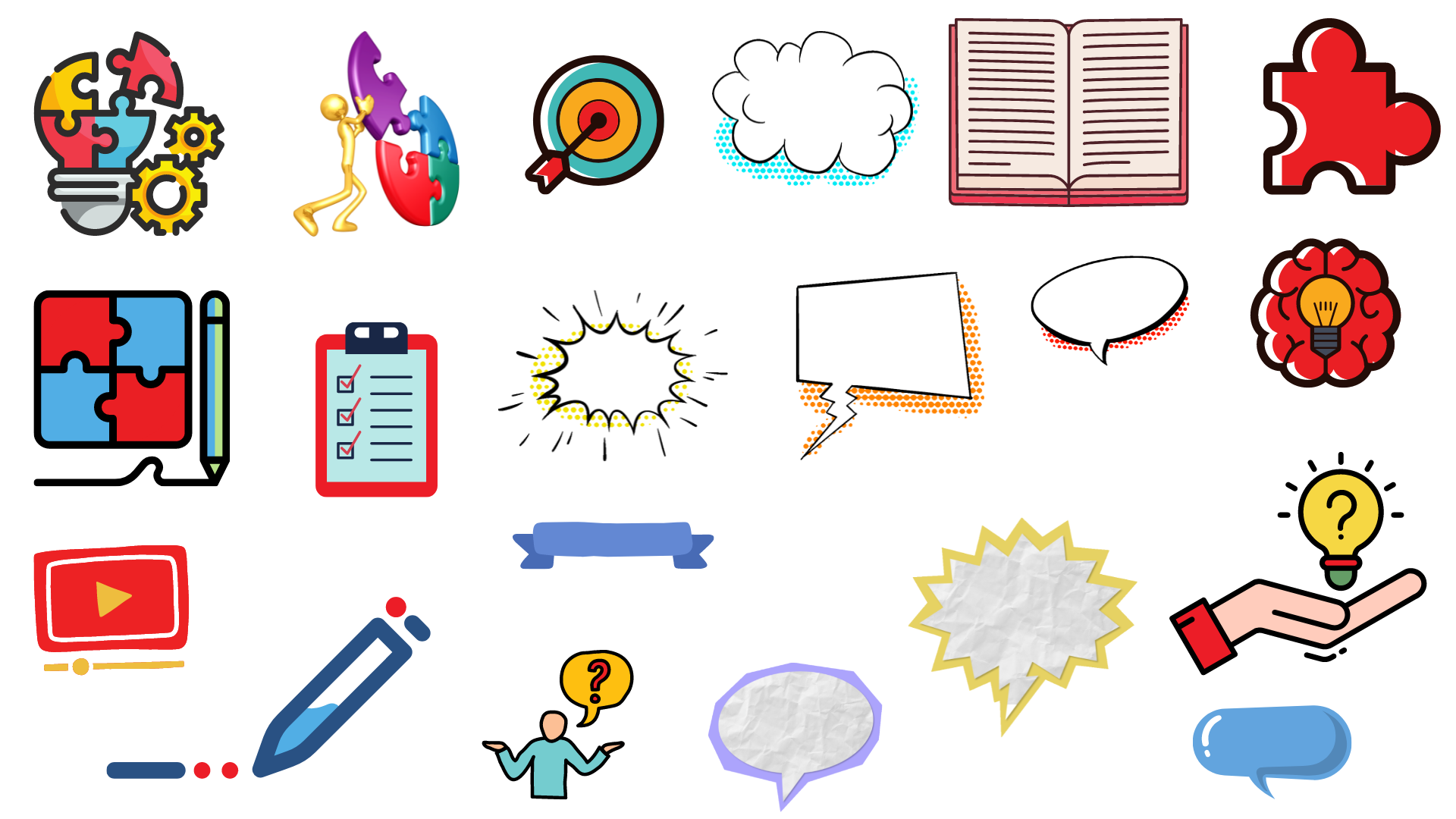 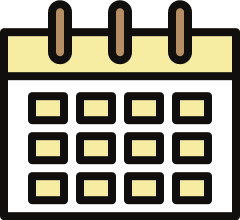 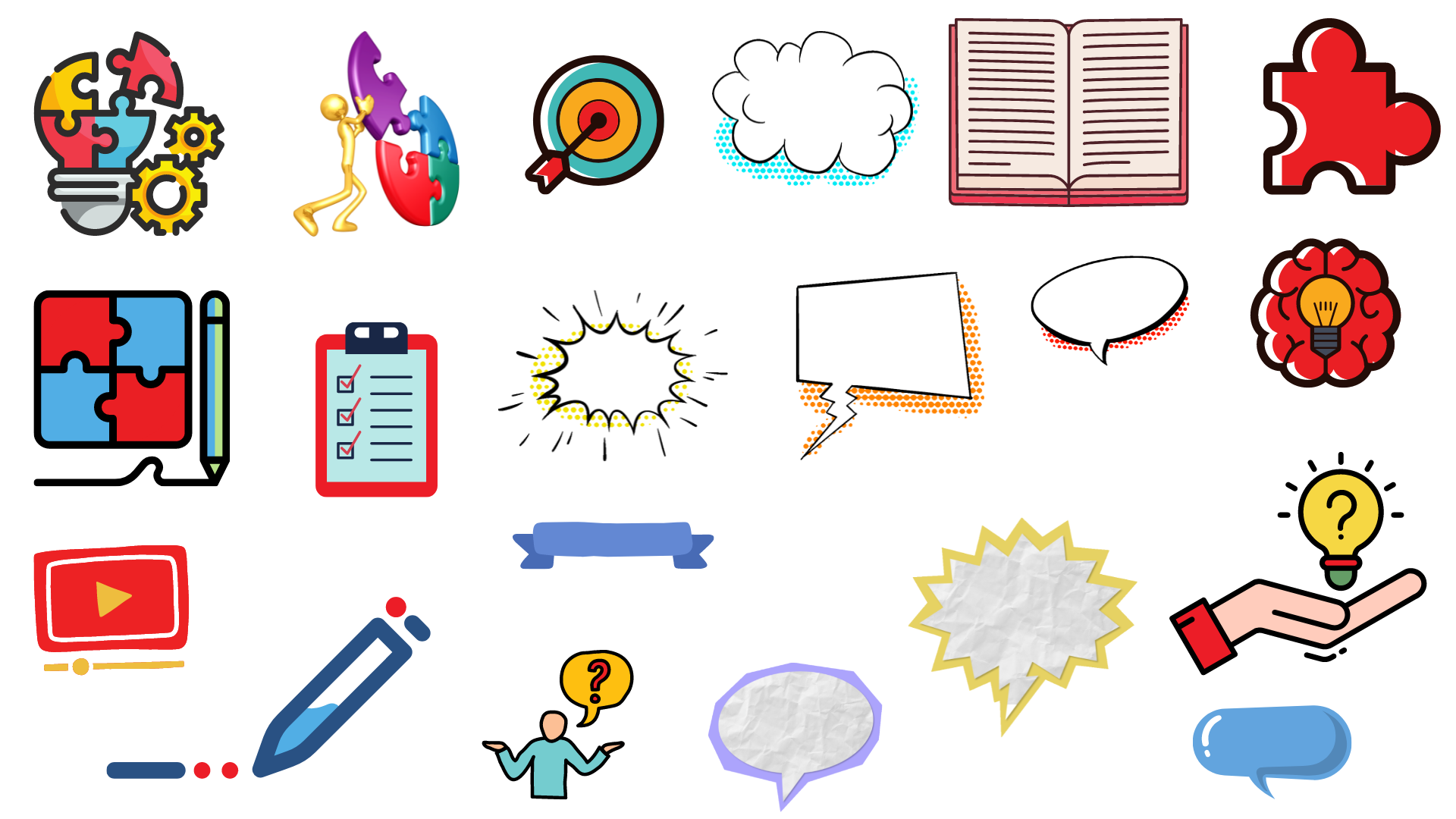 الحل
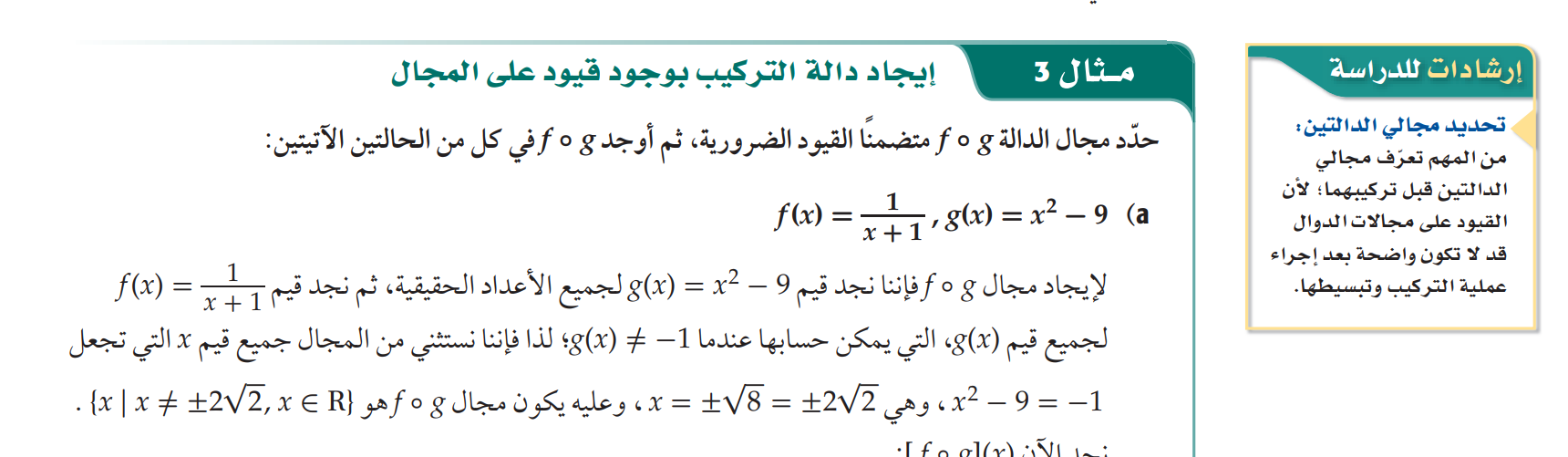 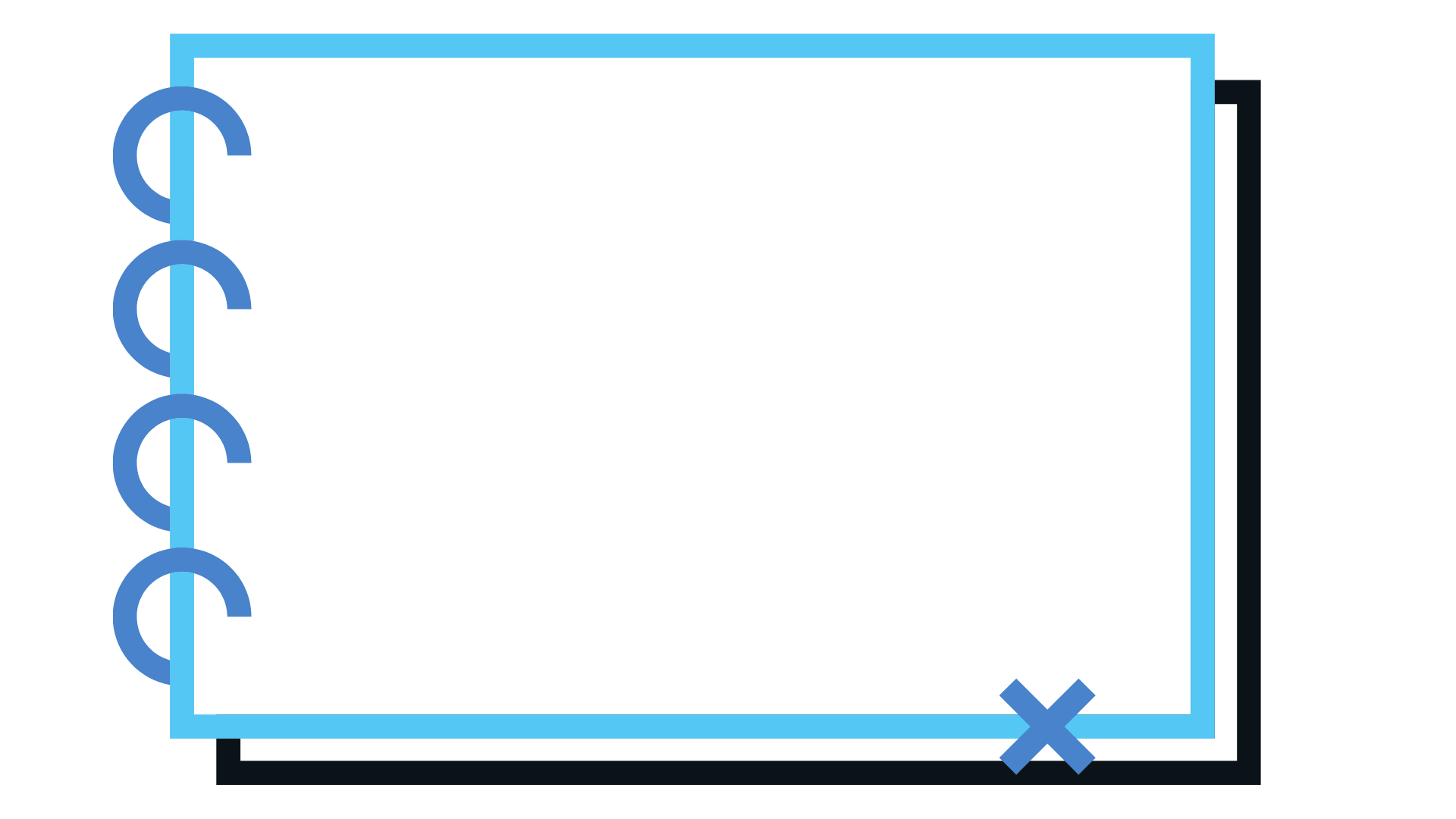 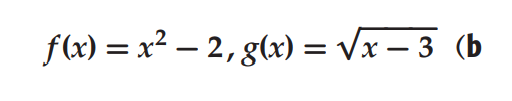 b
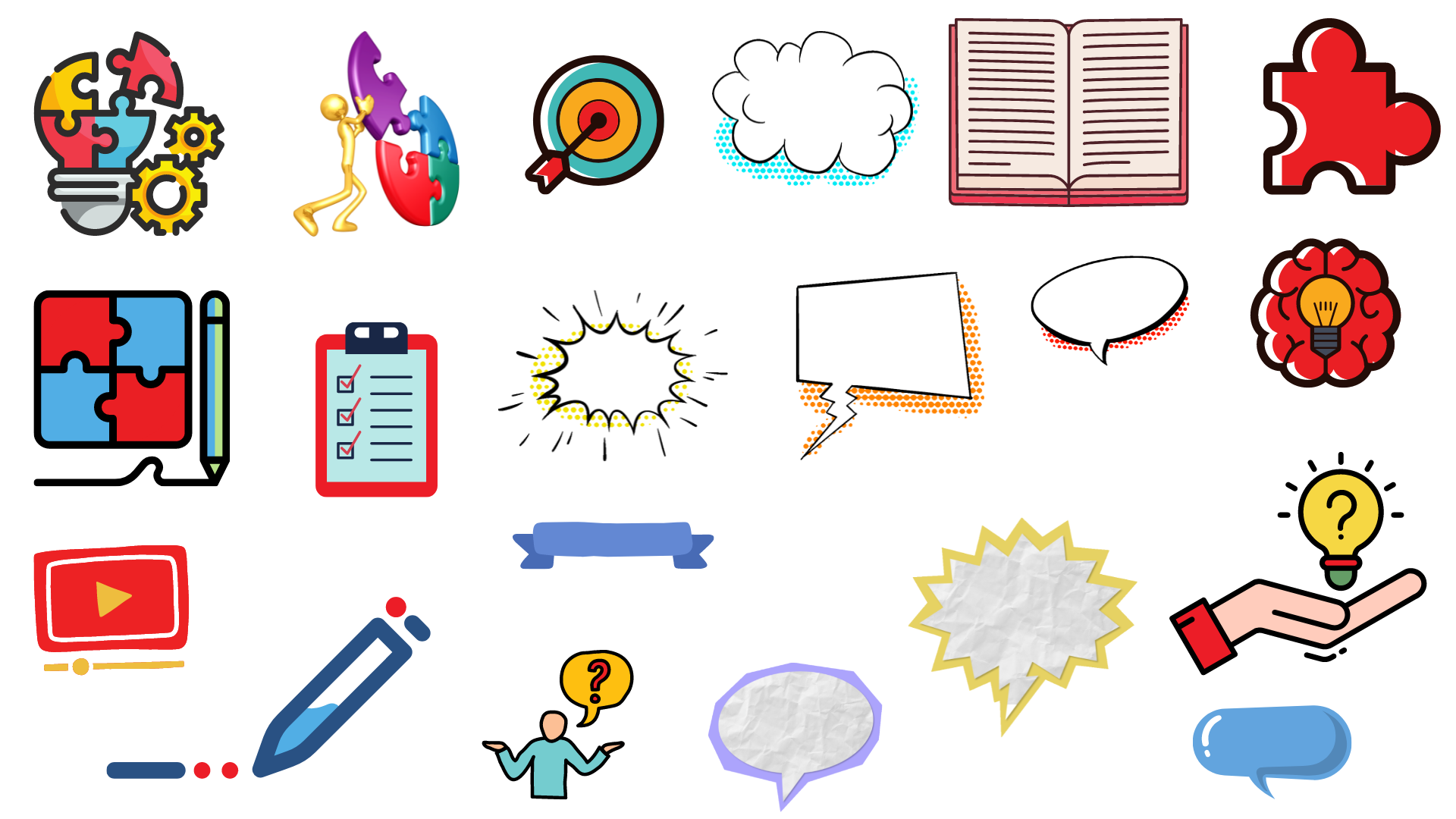 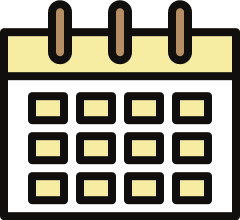 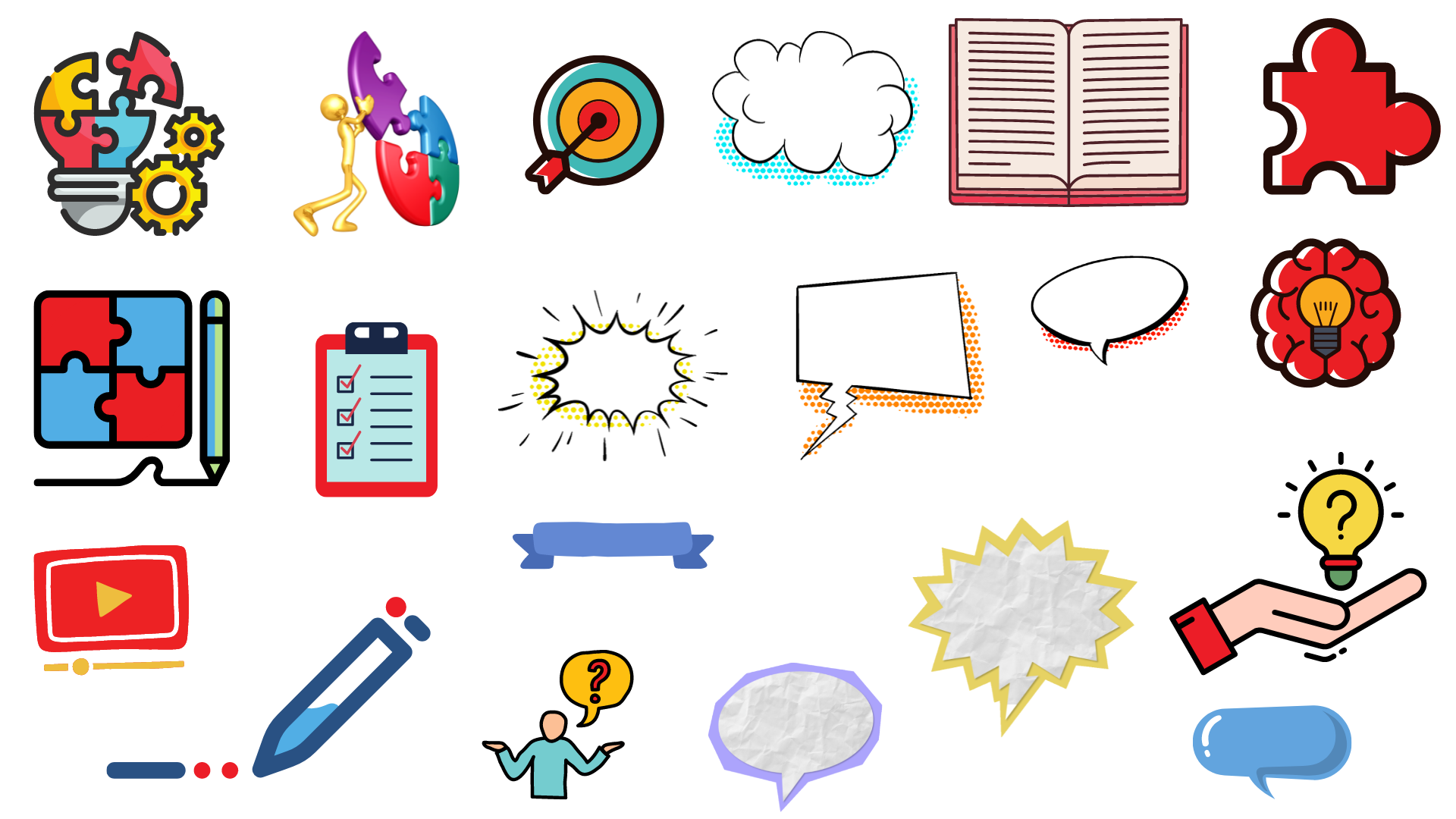 تحقق من فهمك
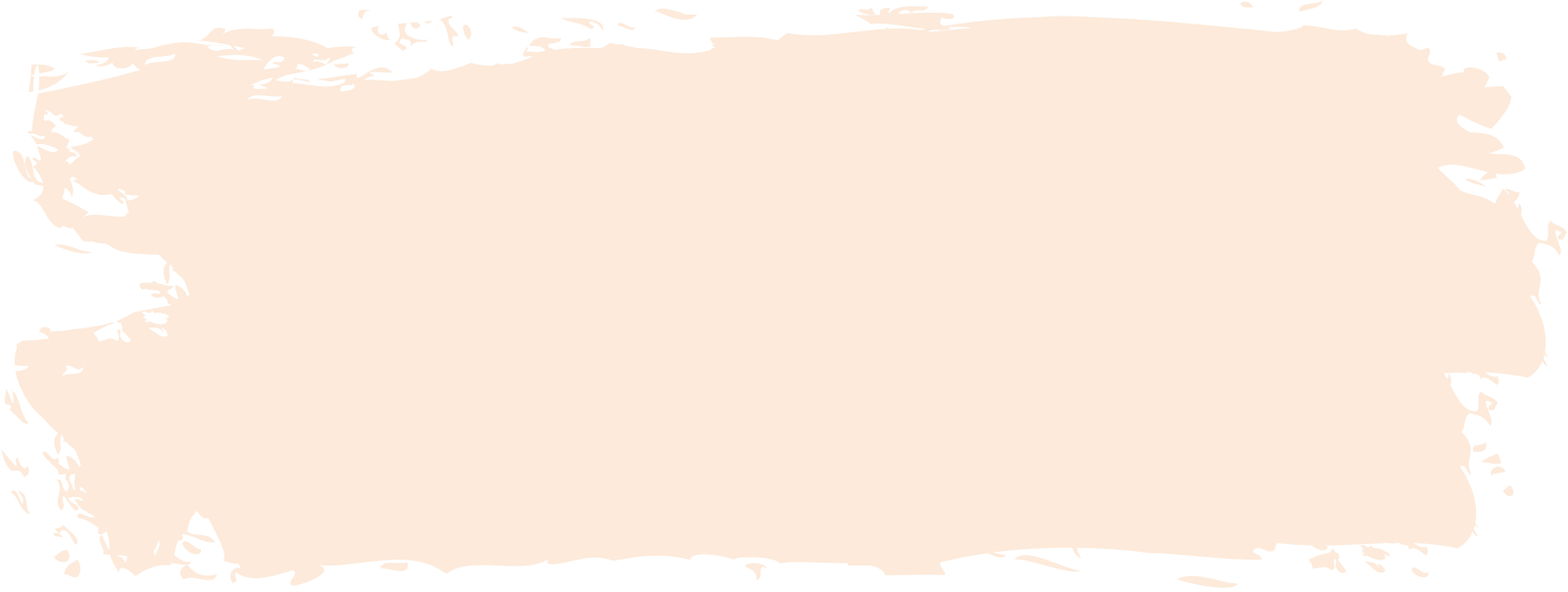 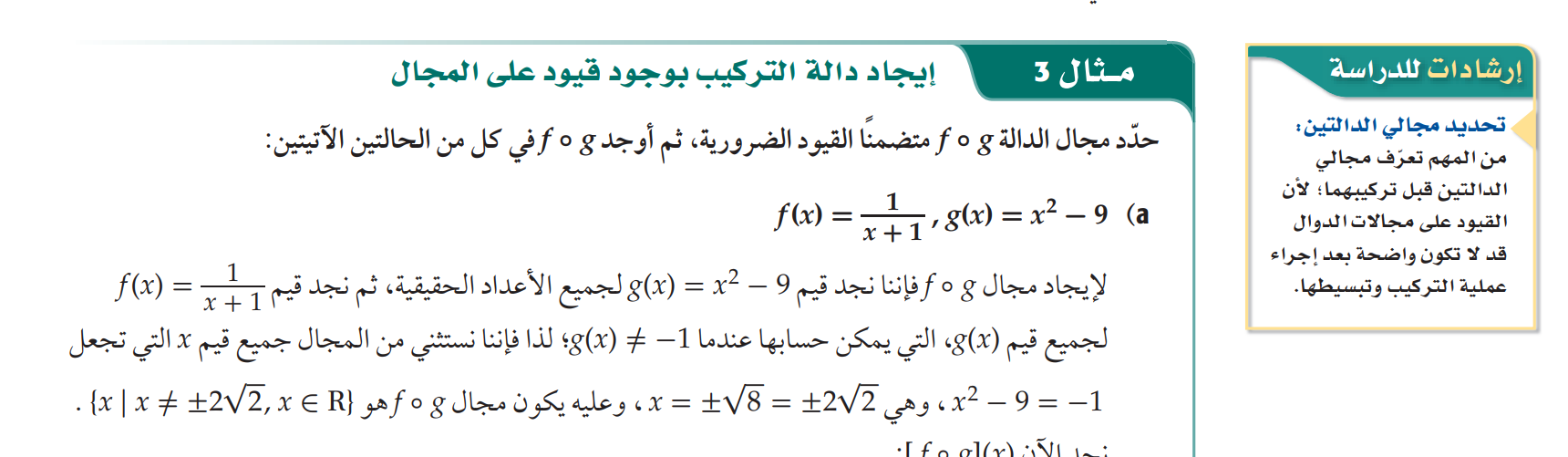 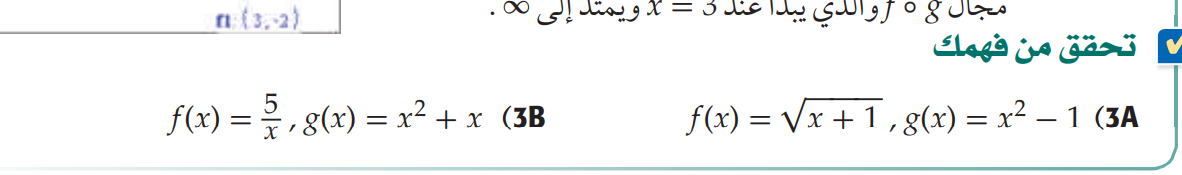 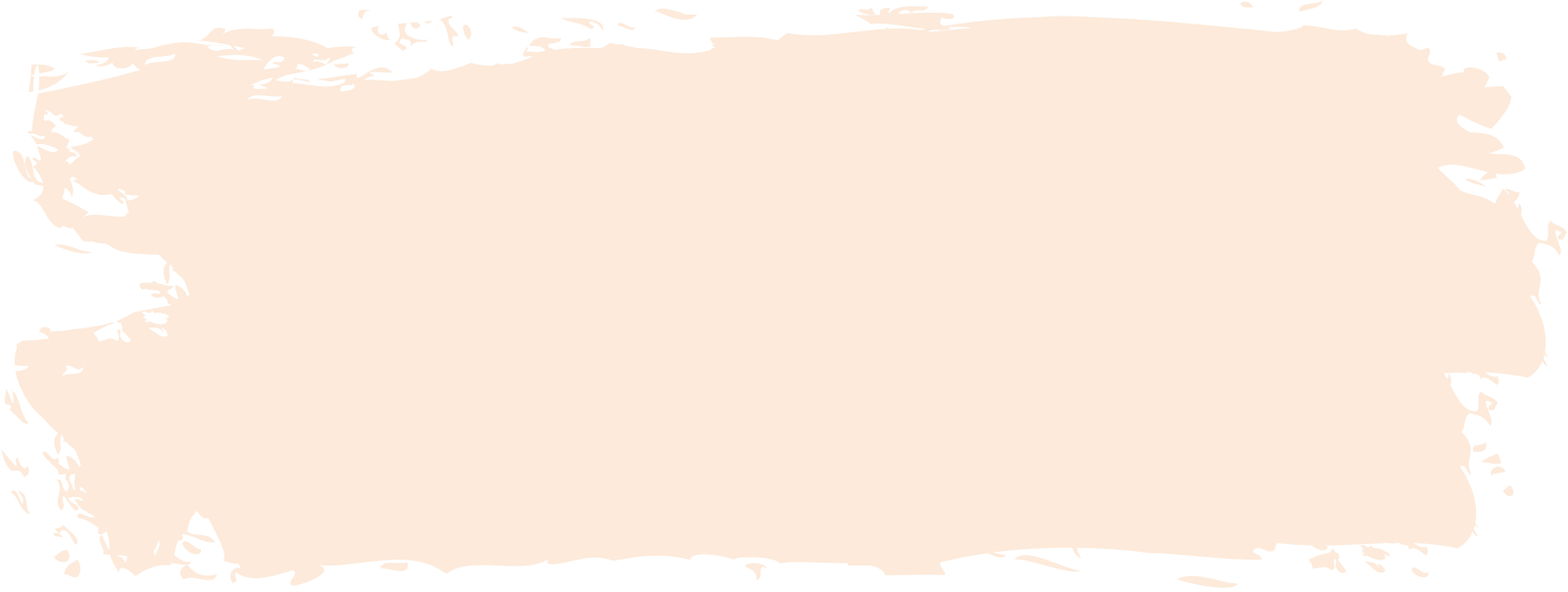 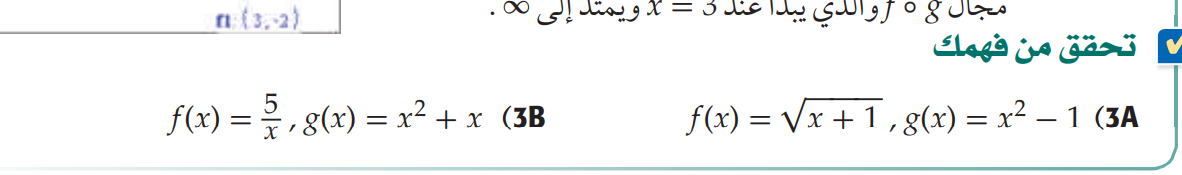 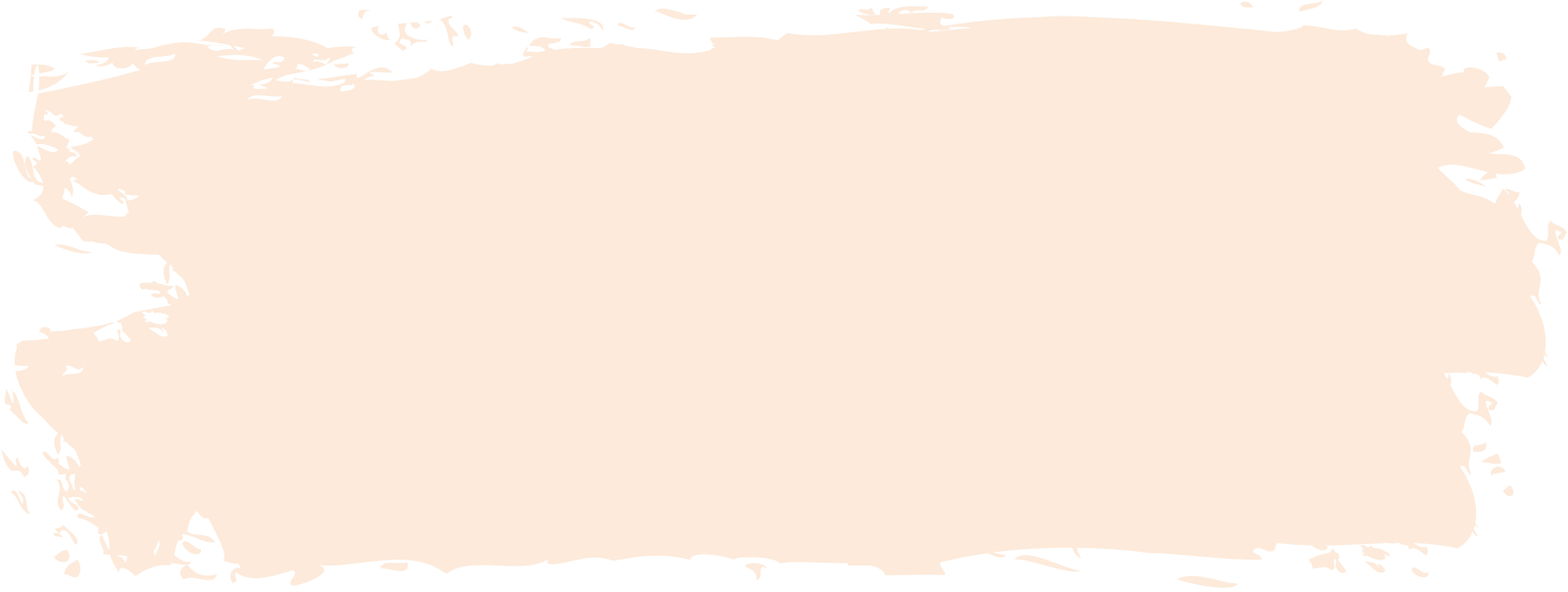 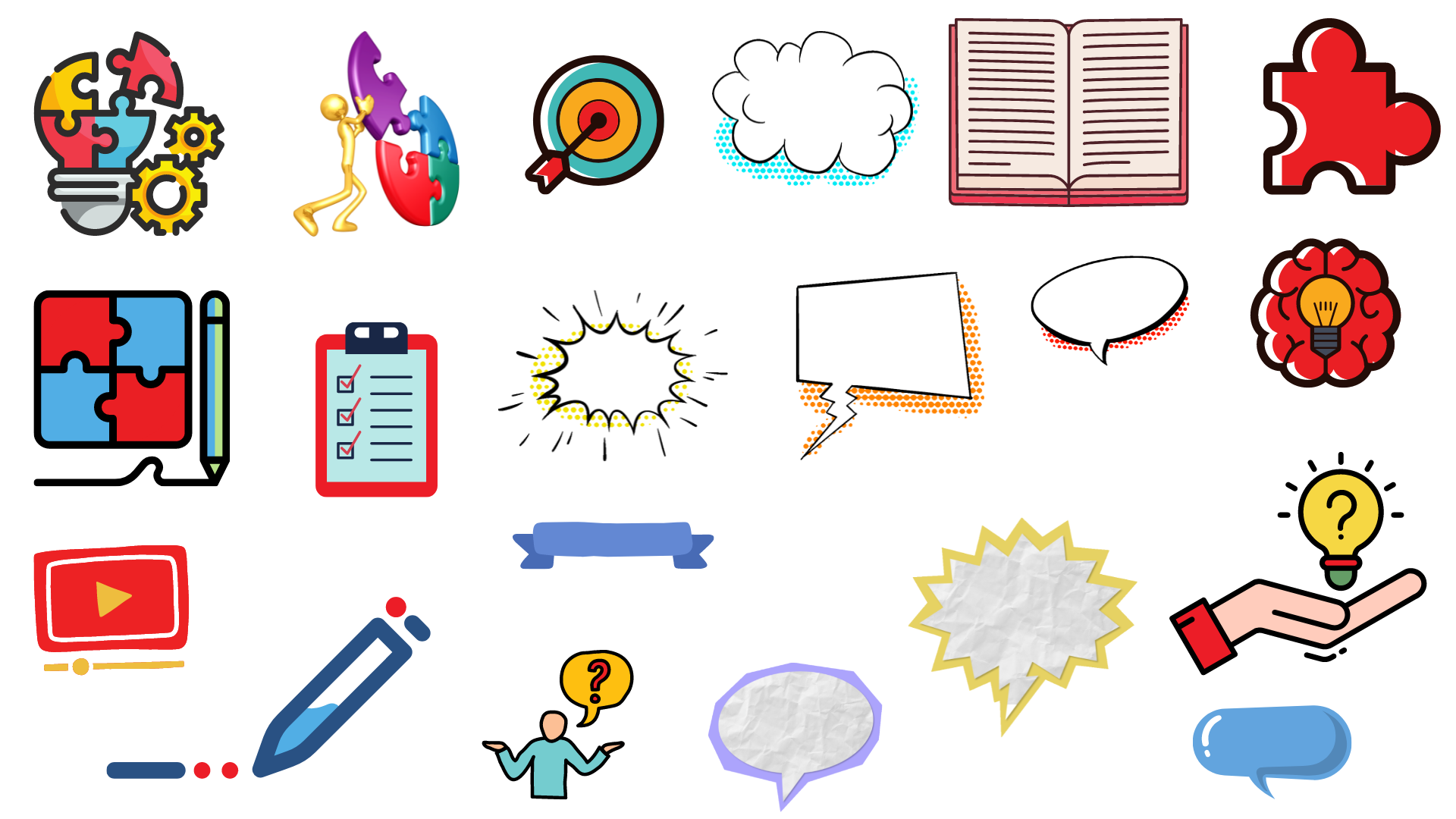 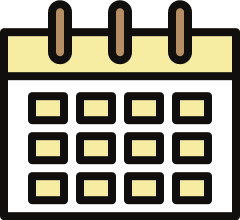 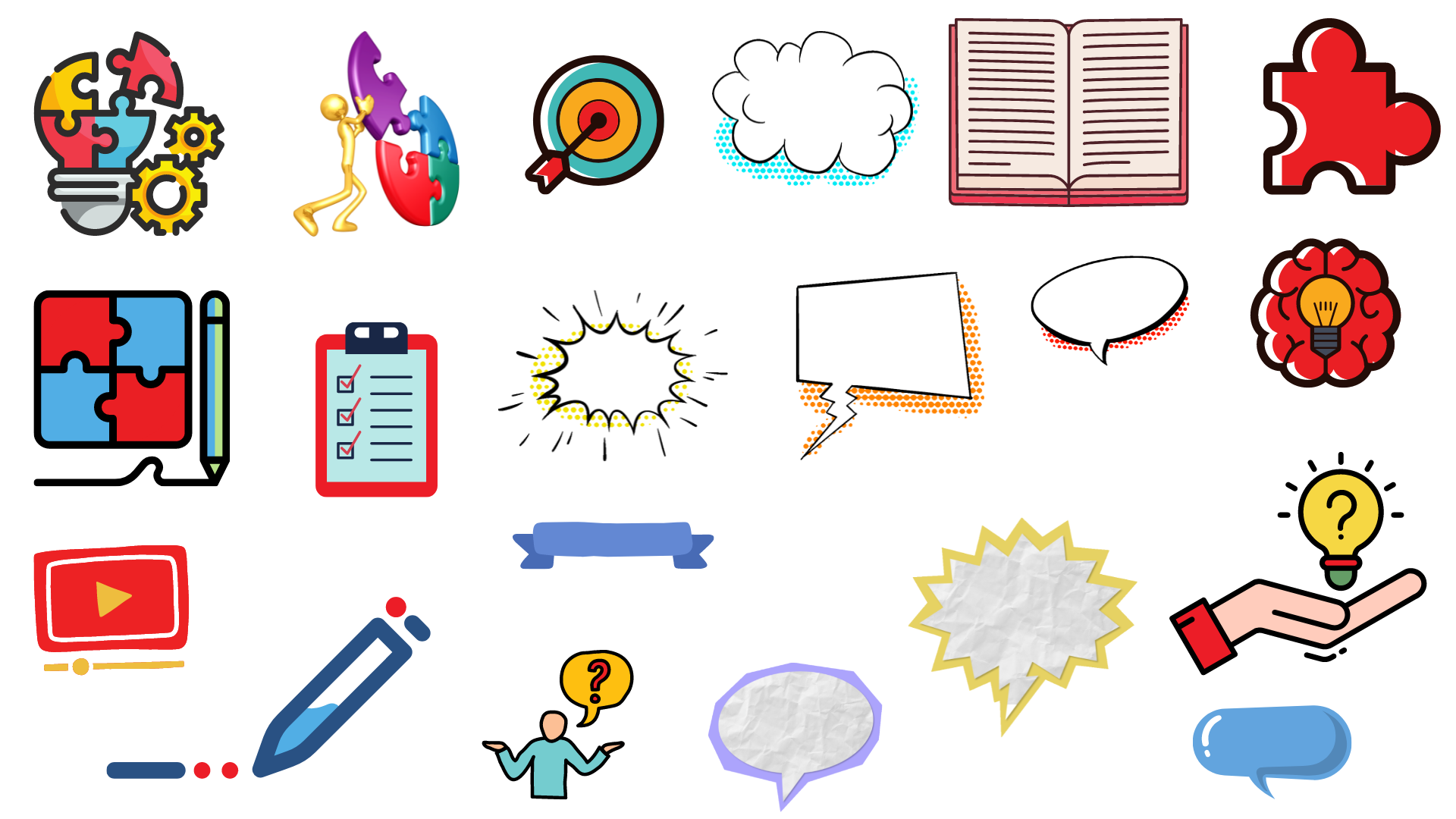 الحل
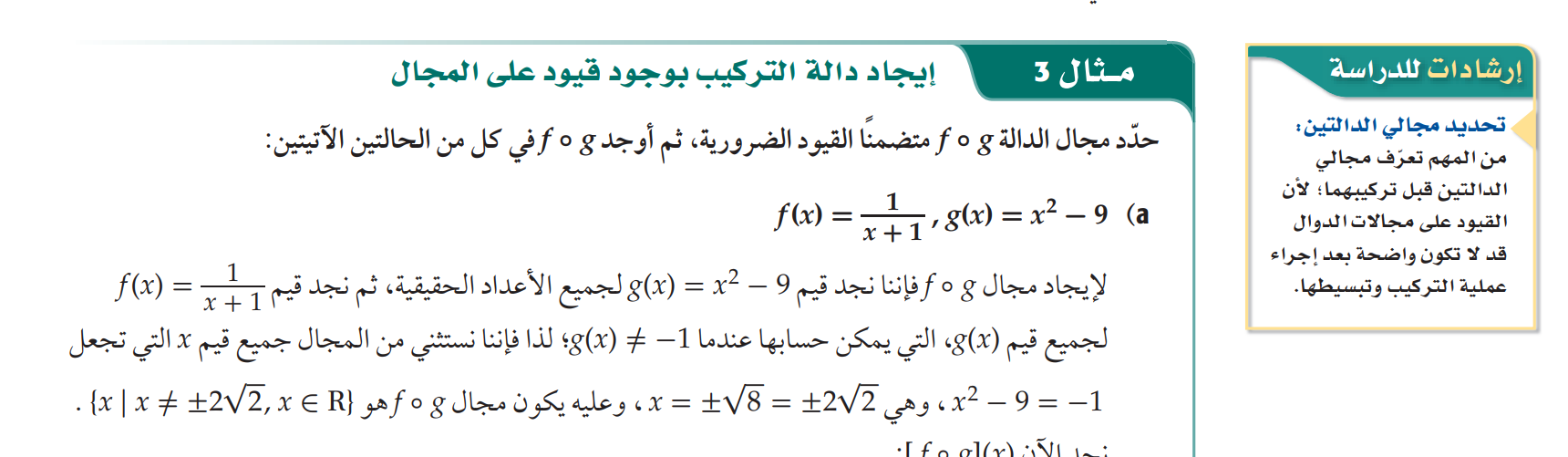 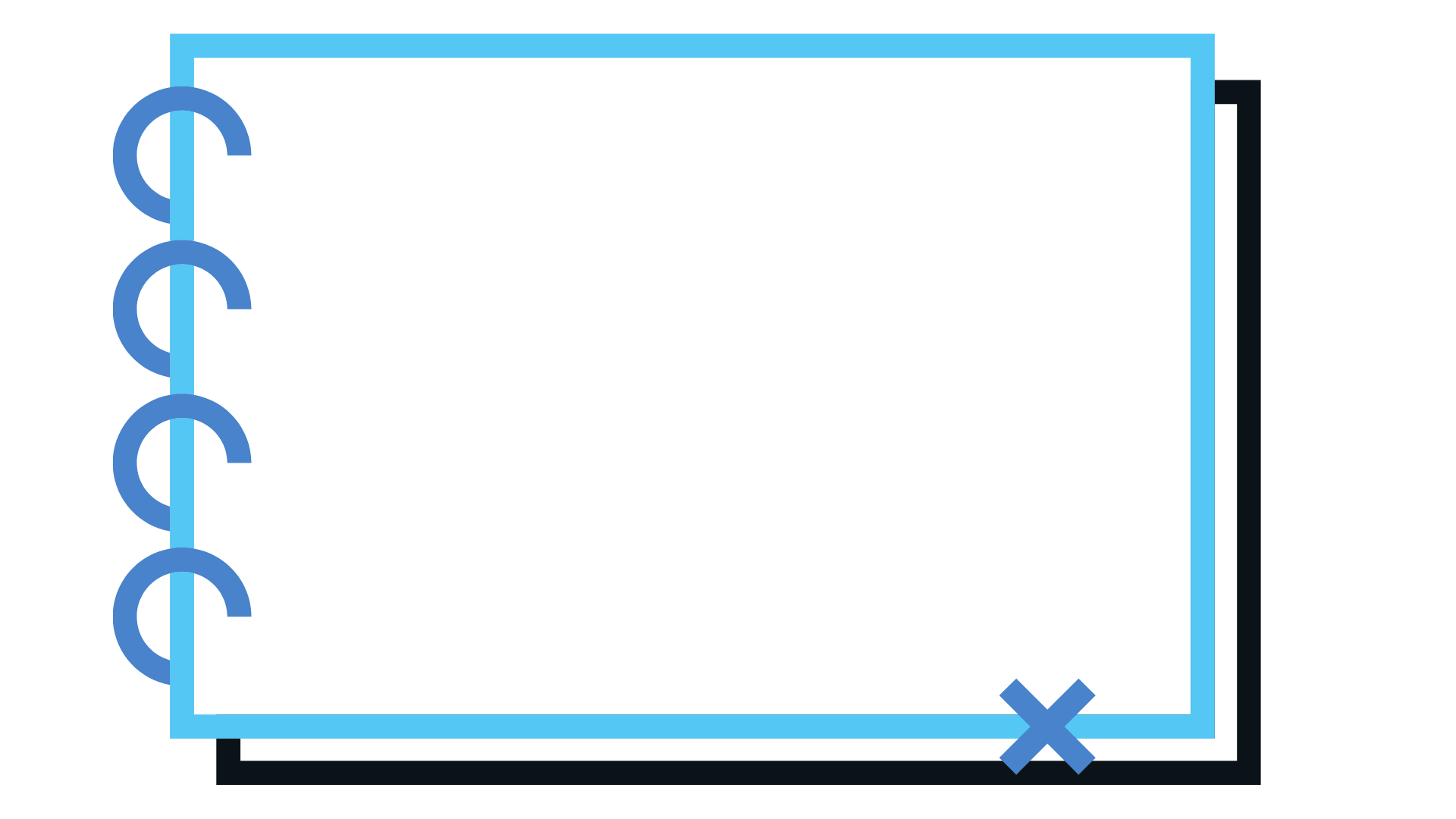 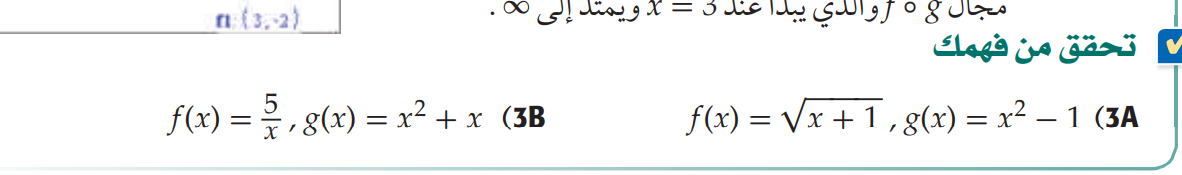 3A
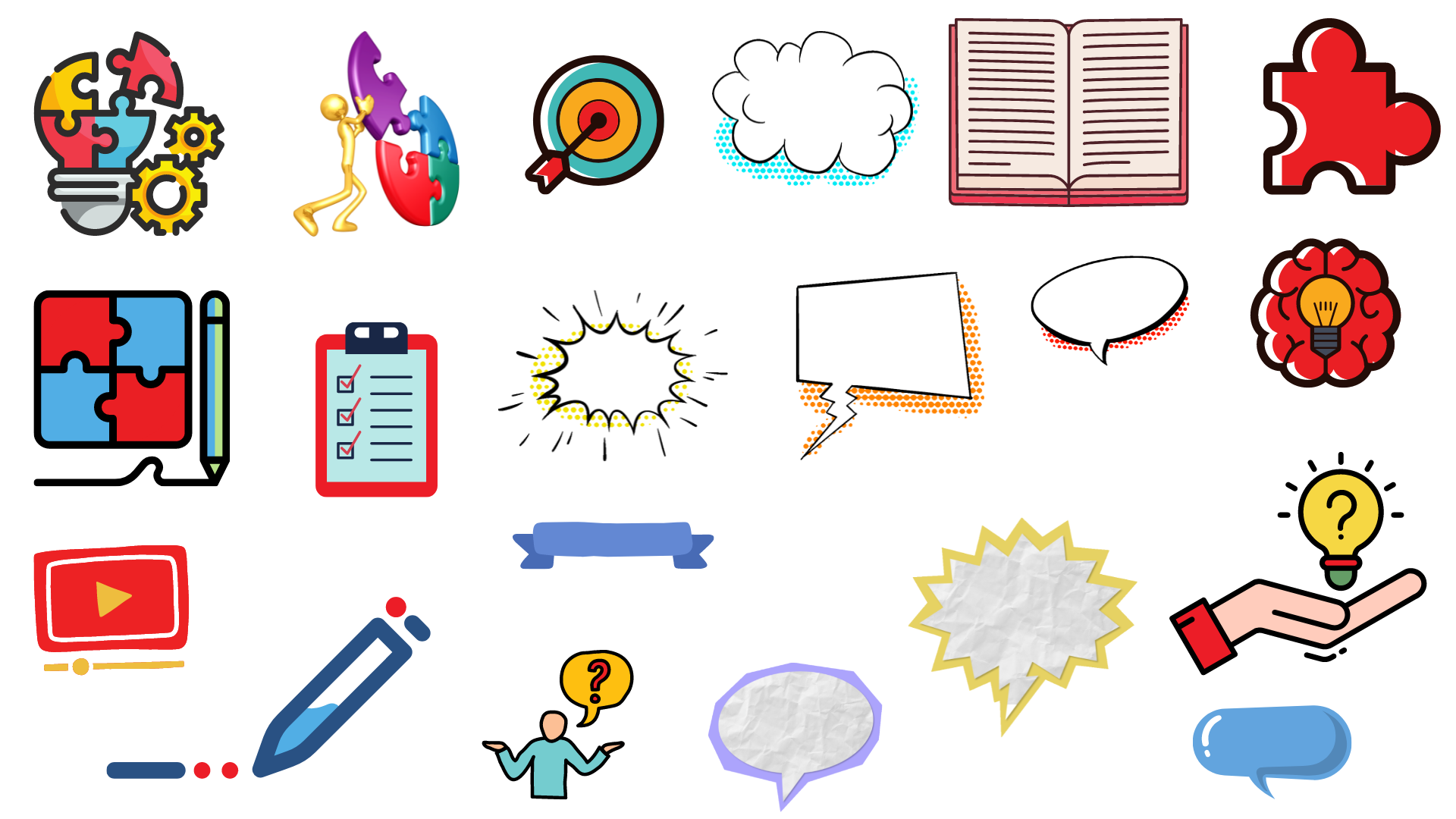 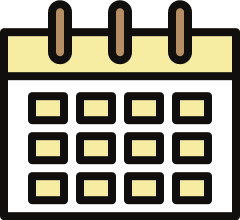 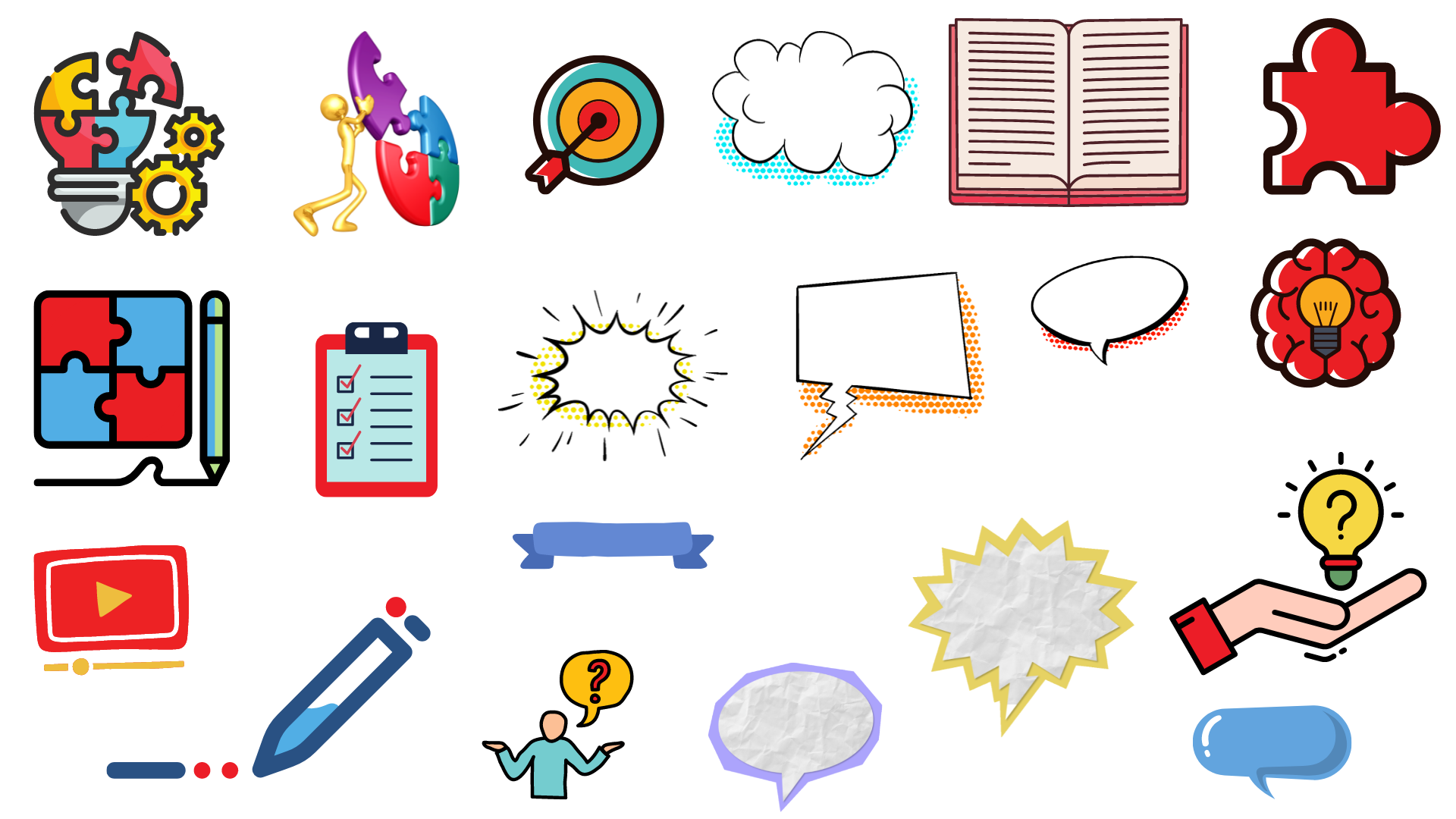 الحل
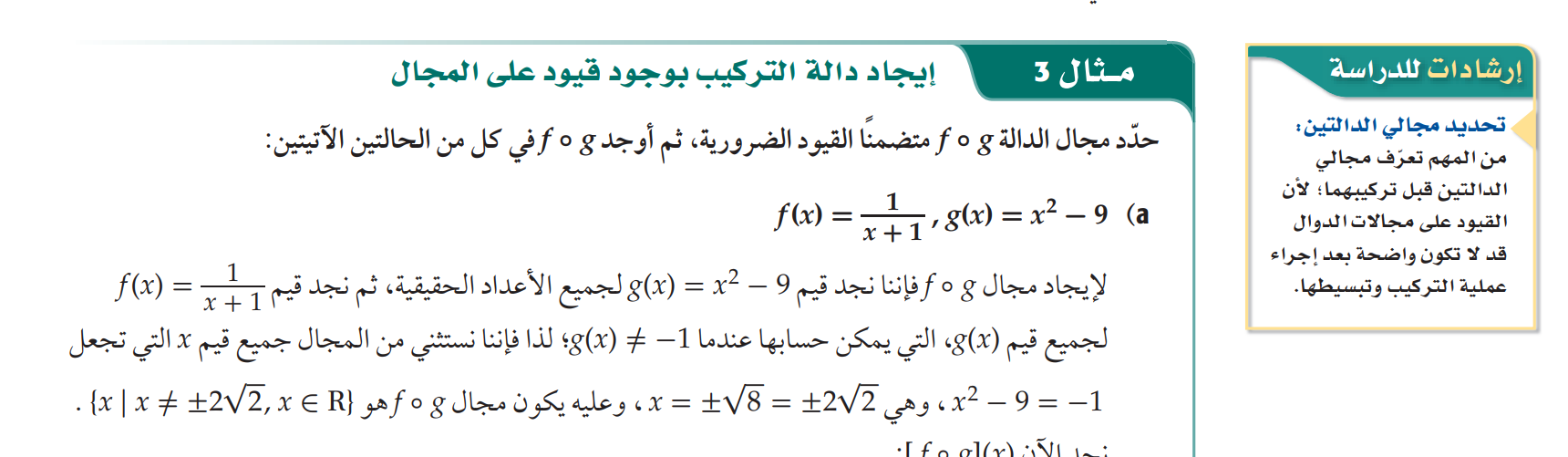 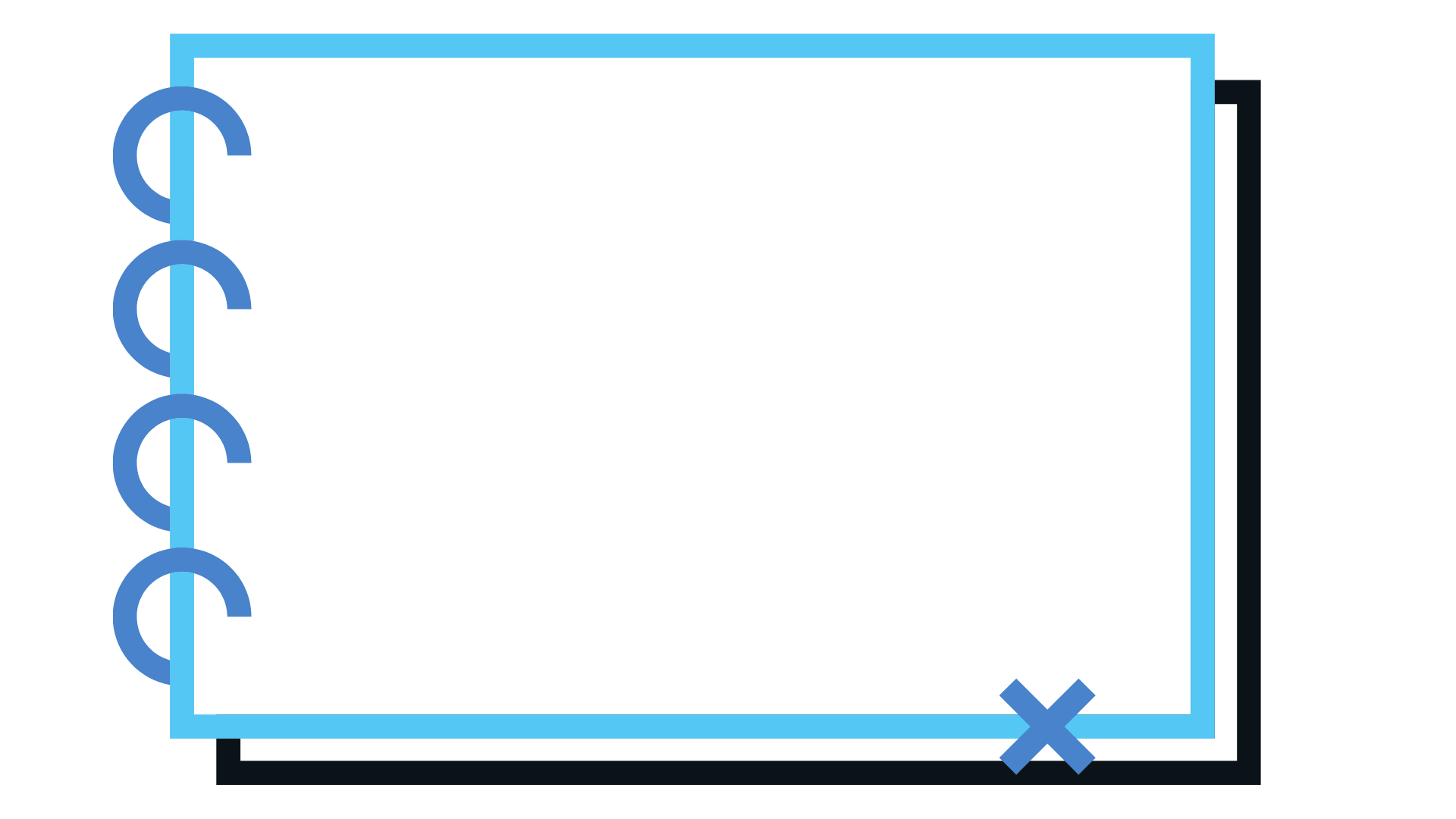 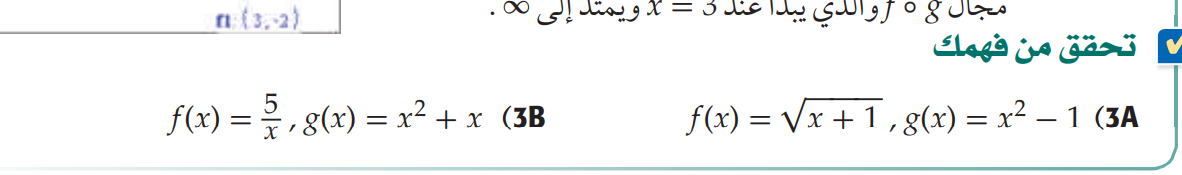 3B
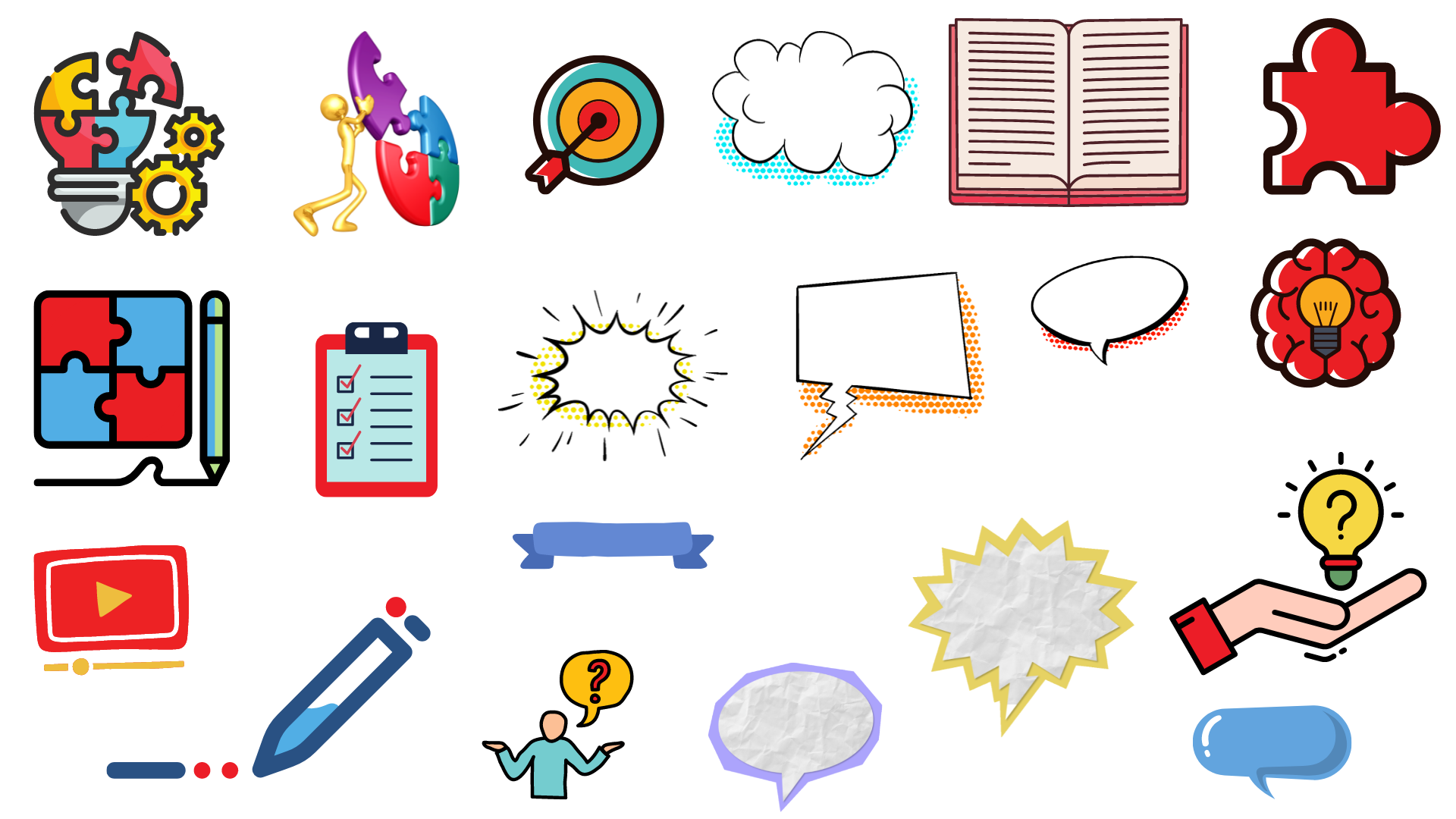 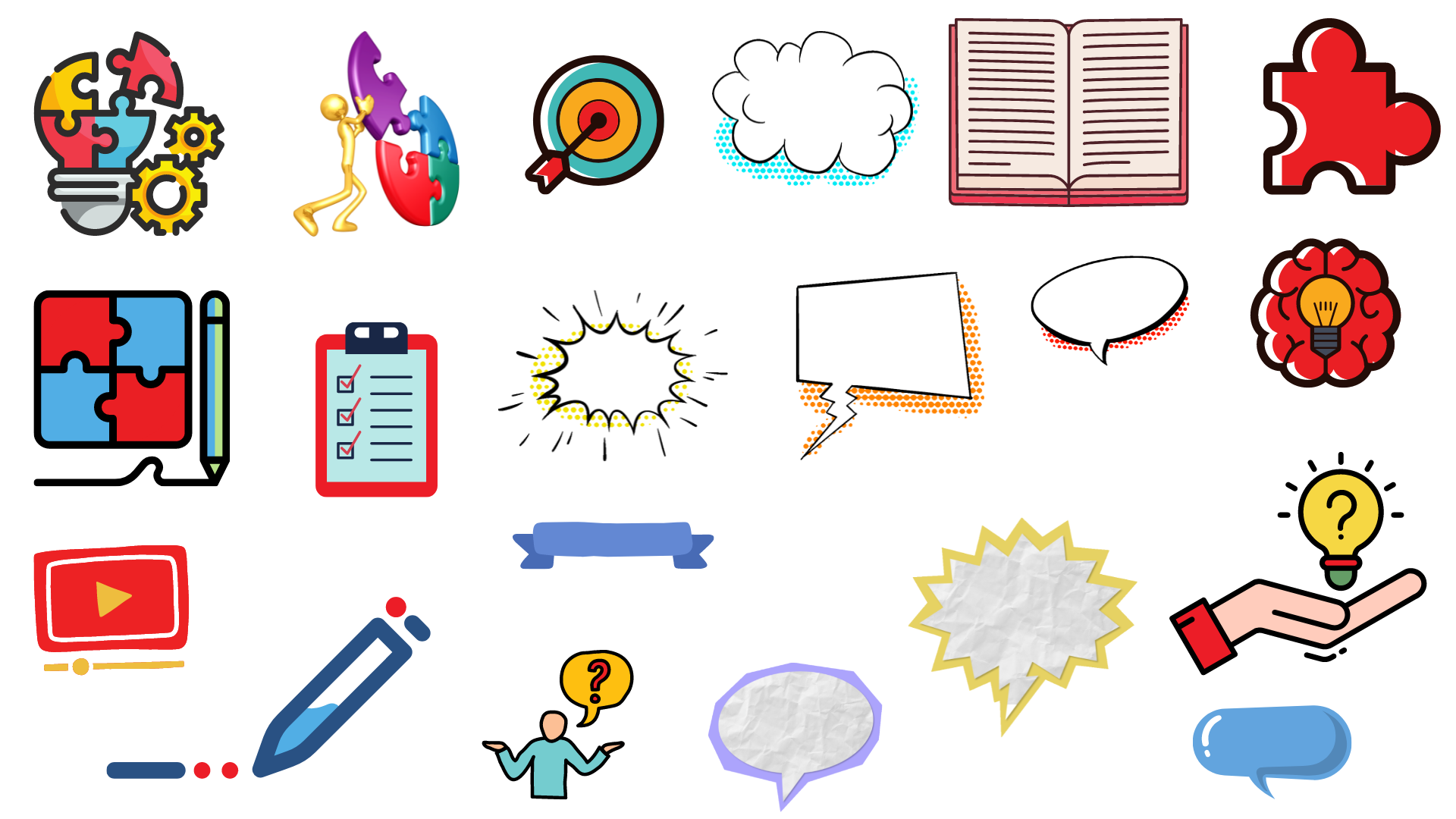 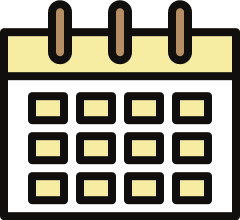 تدرب
 وحل المسائل
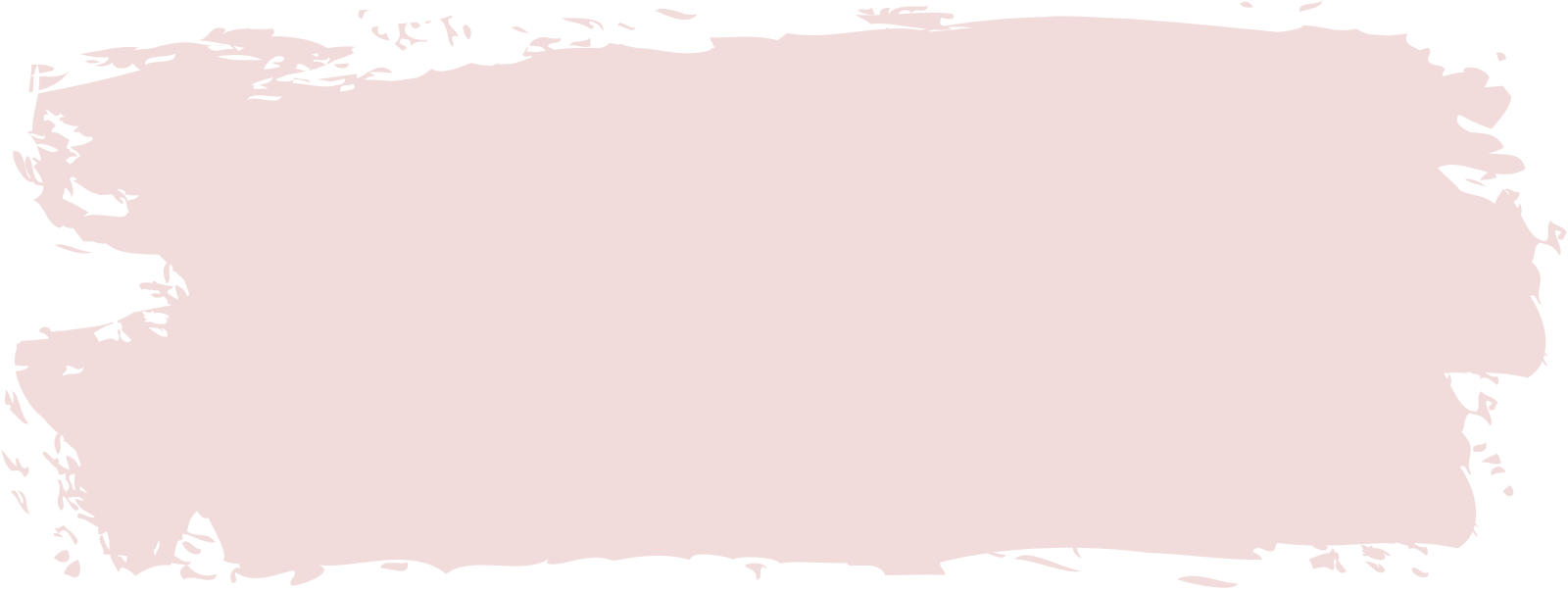 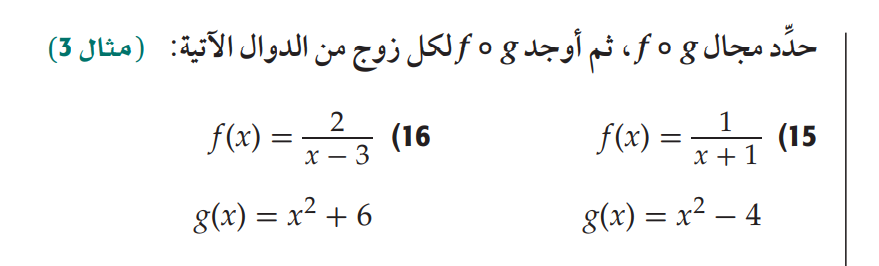 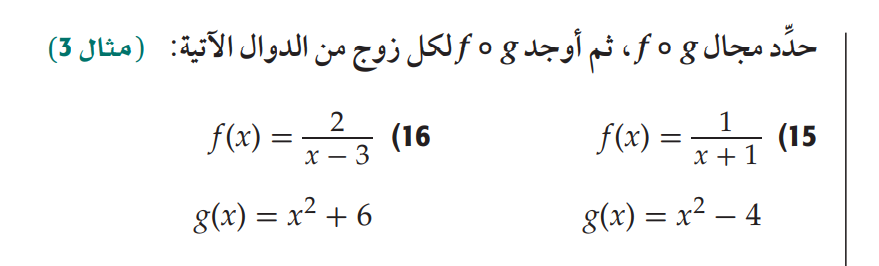 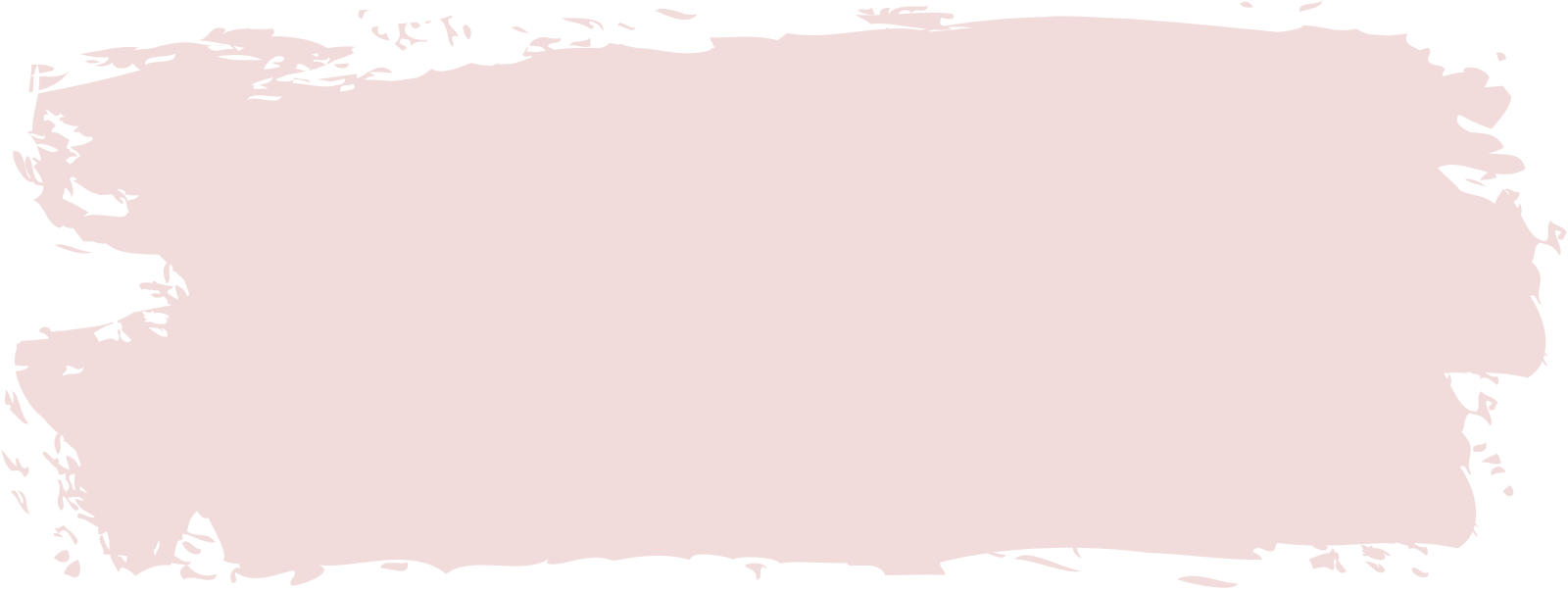 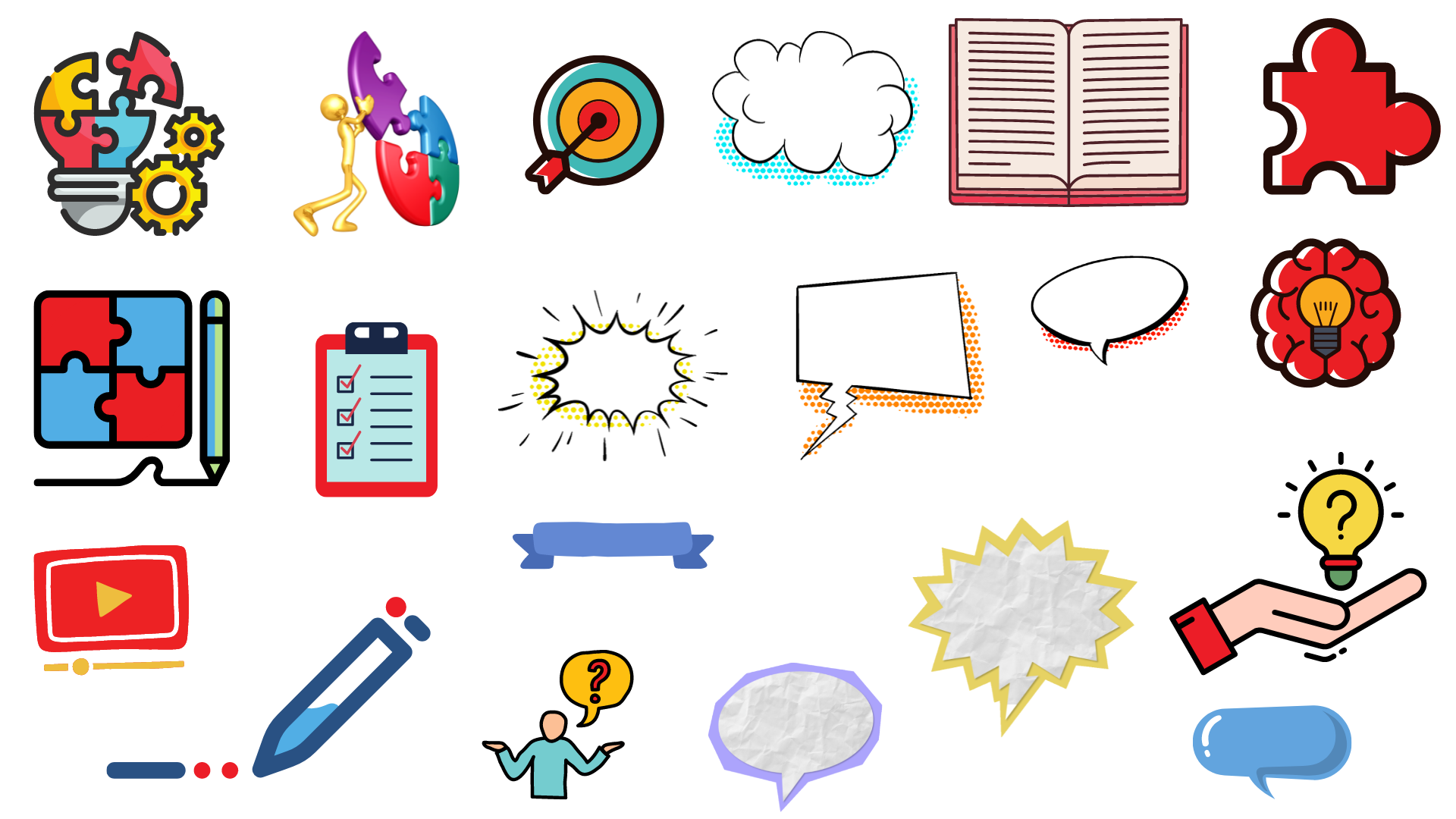 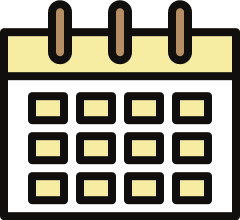 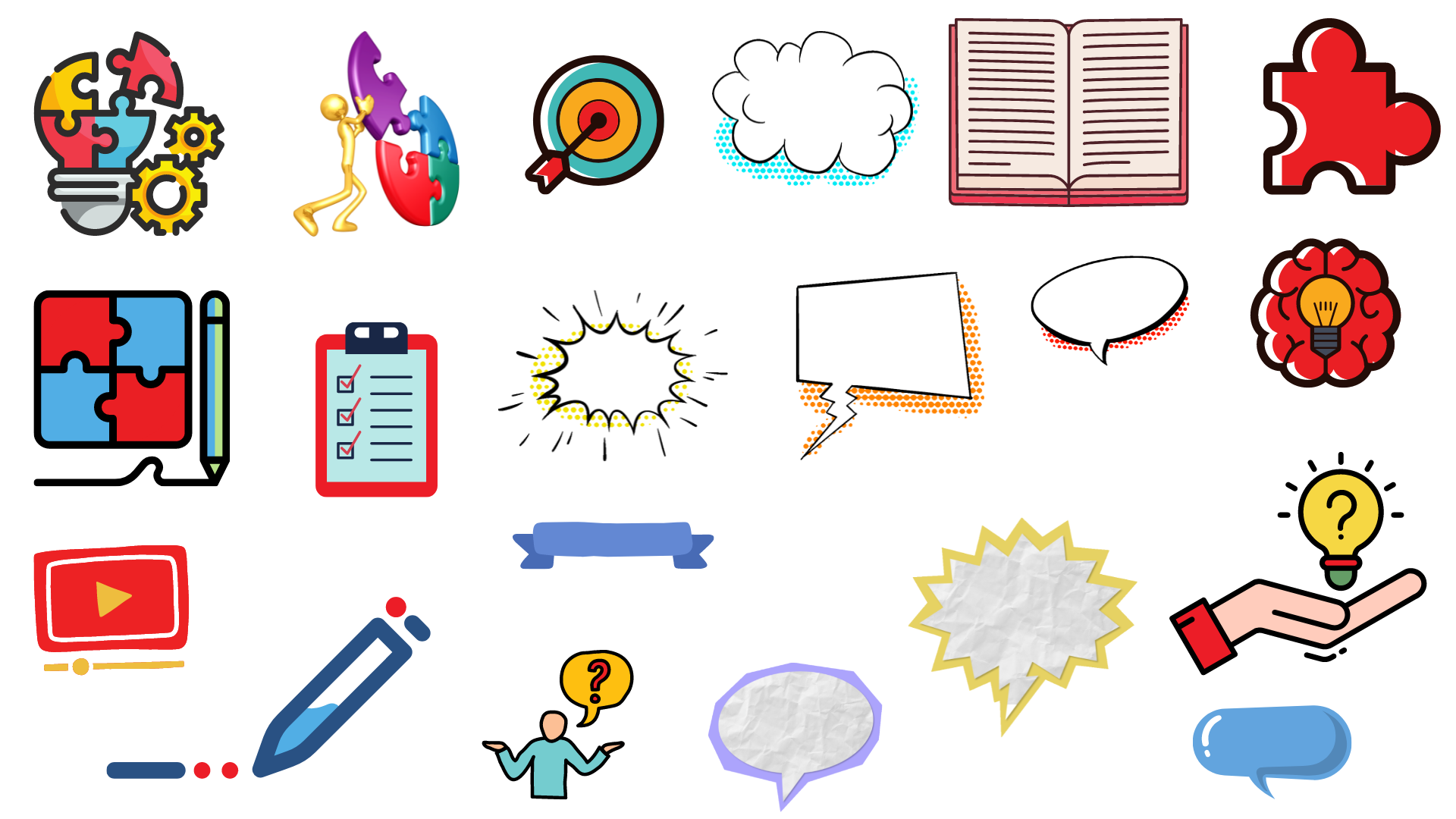 الحل
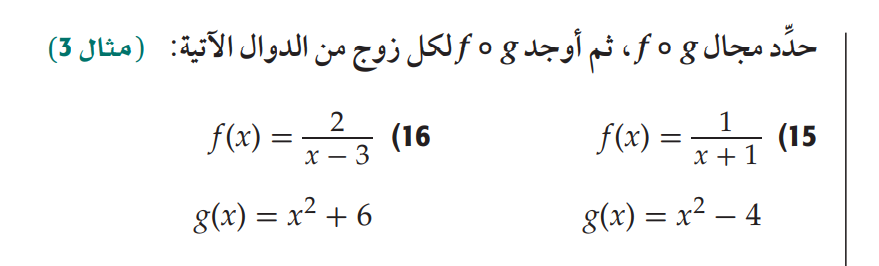 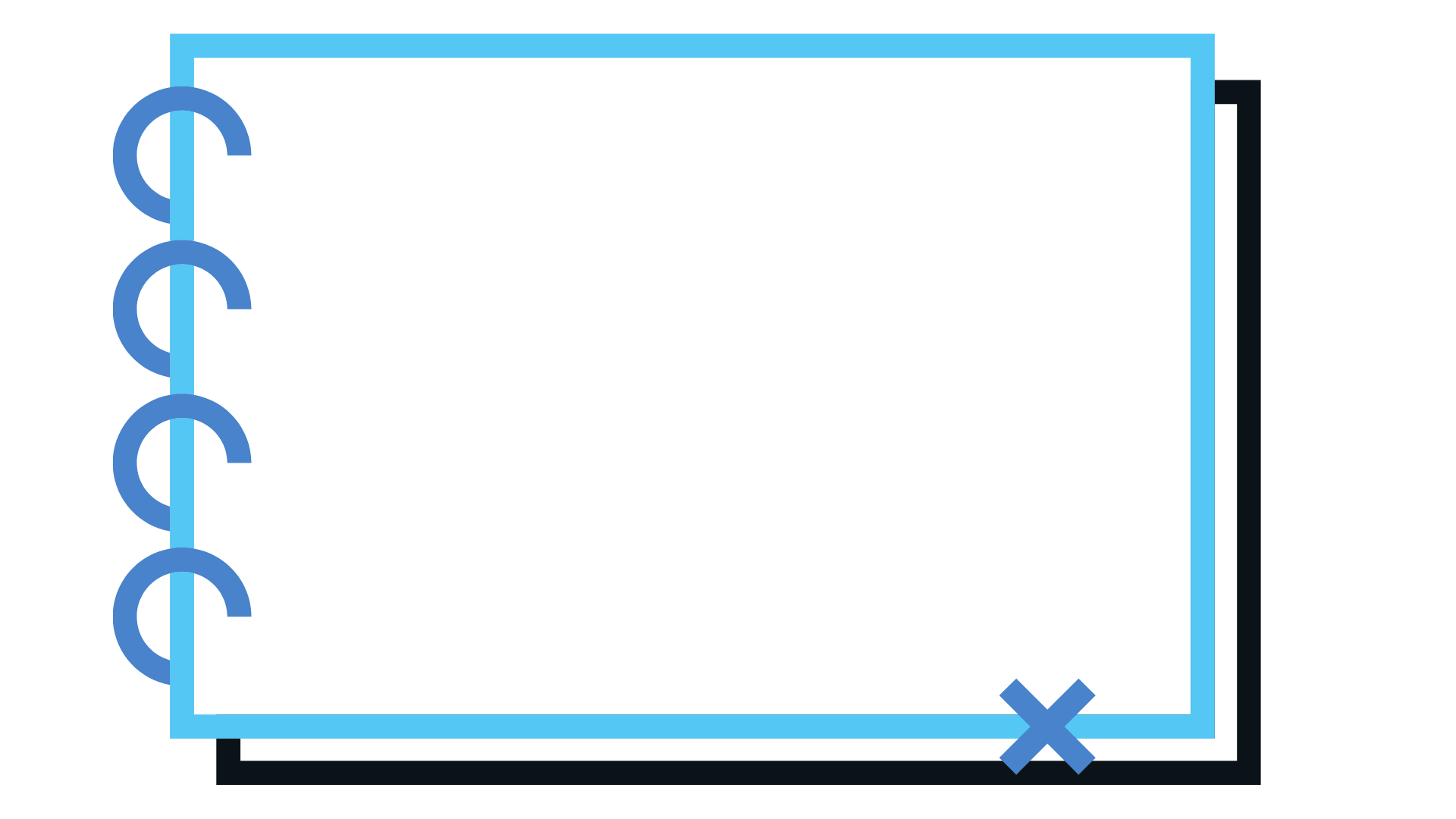 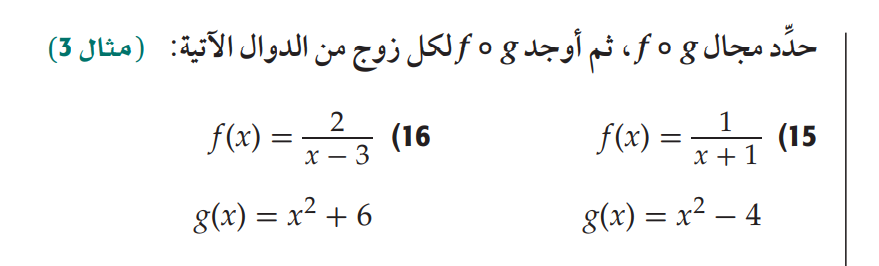 15
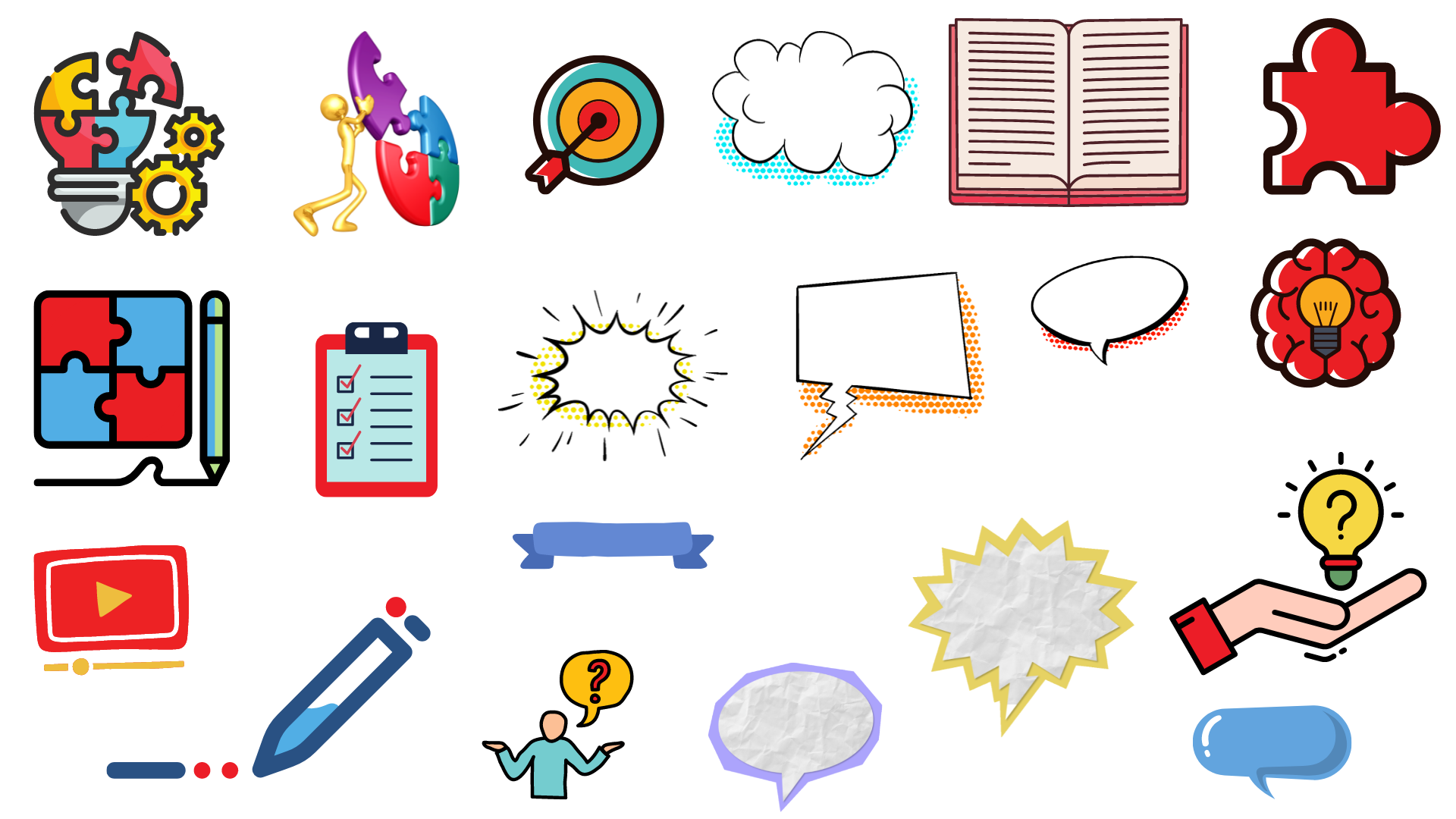 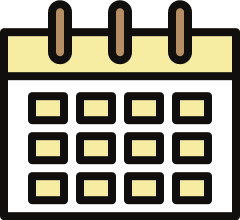 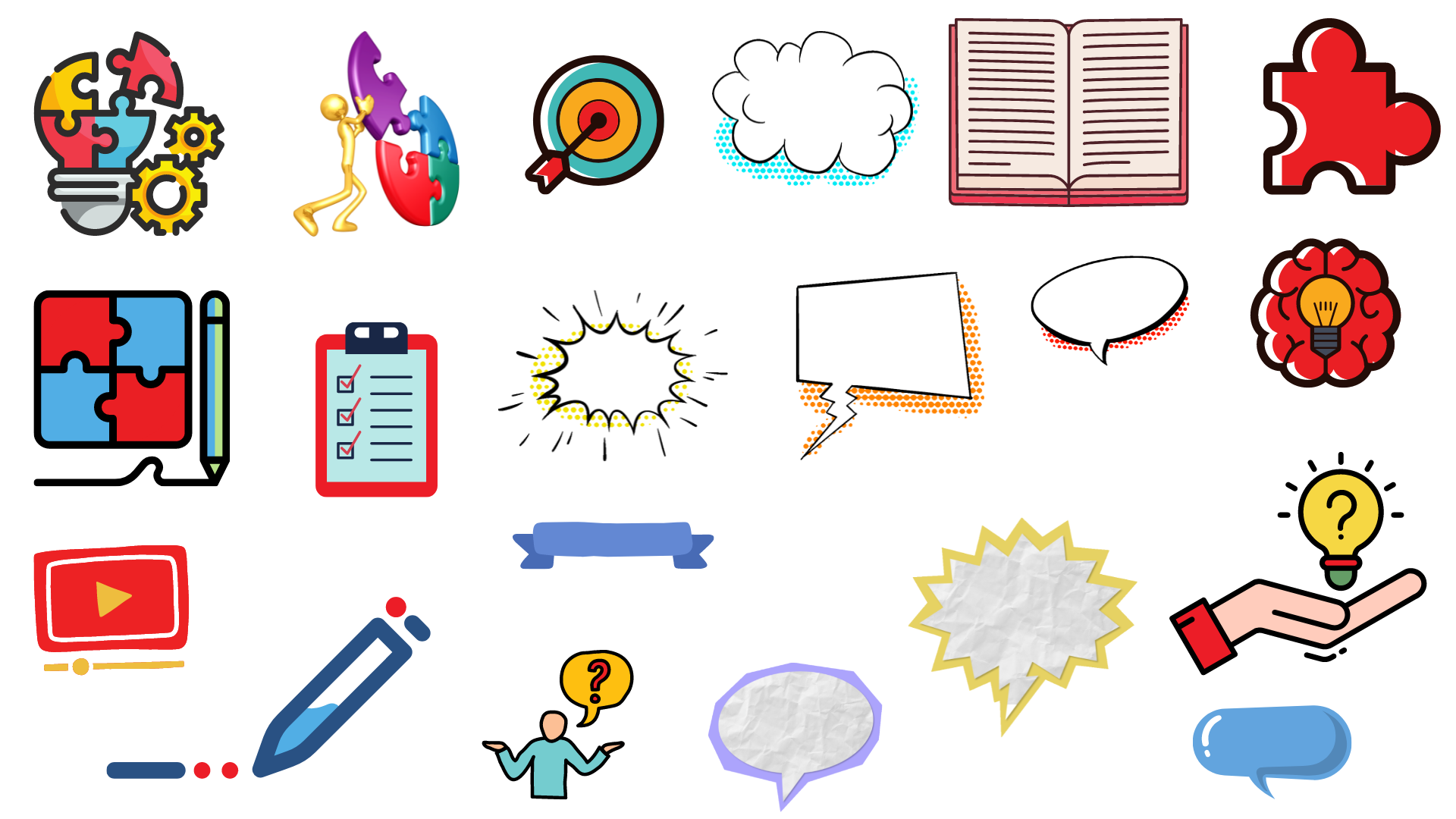 مثال 4
كتابة الدالة كتركيب دالتين
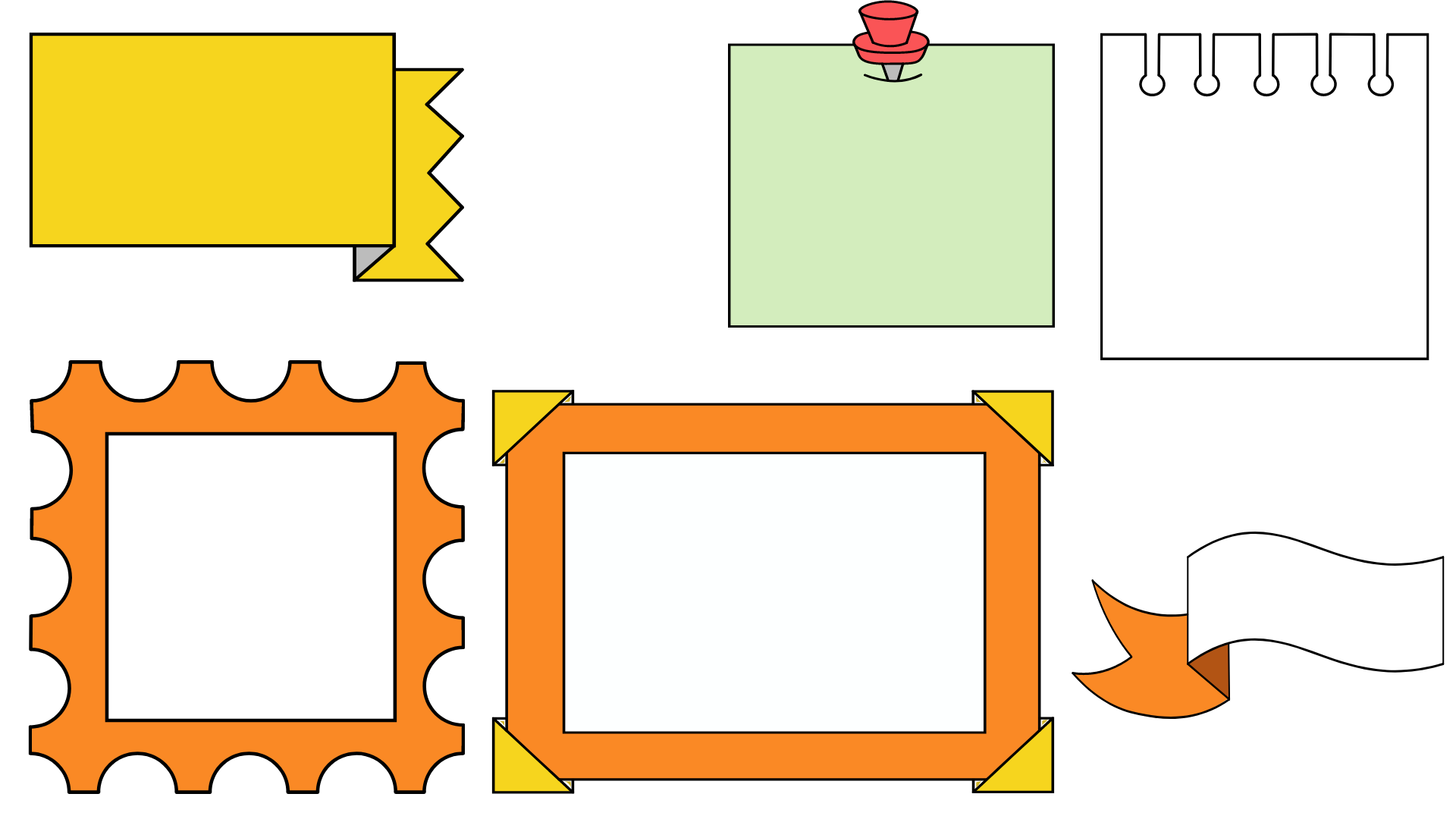 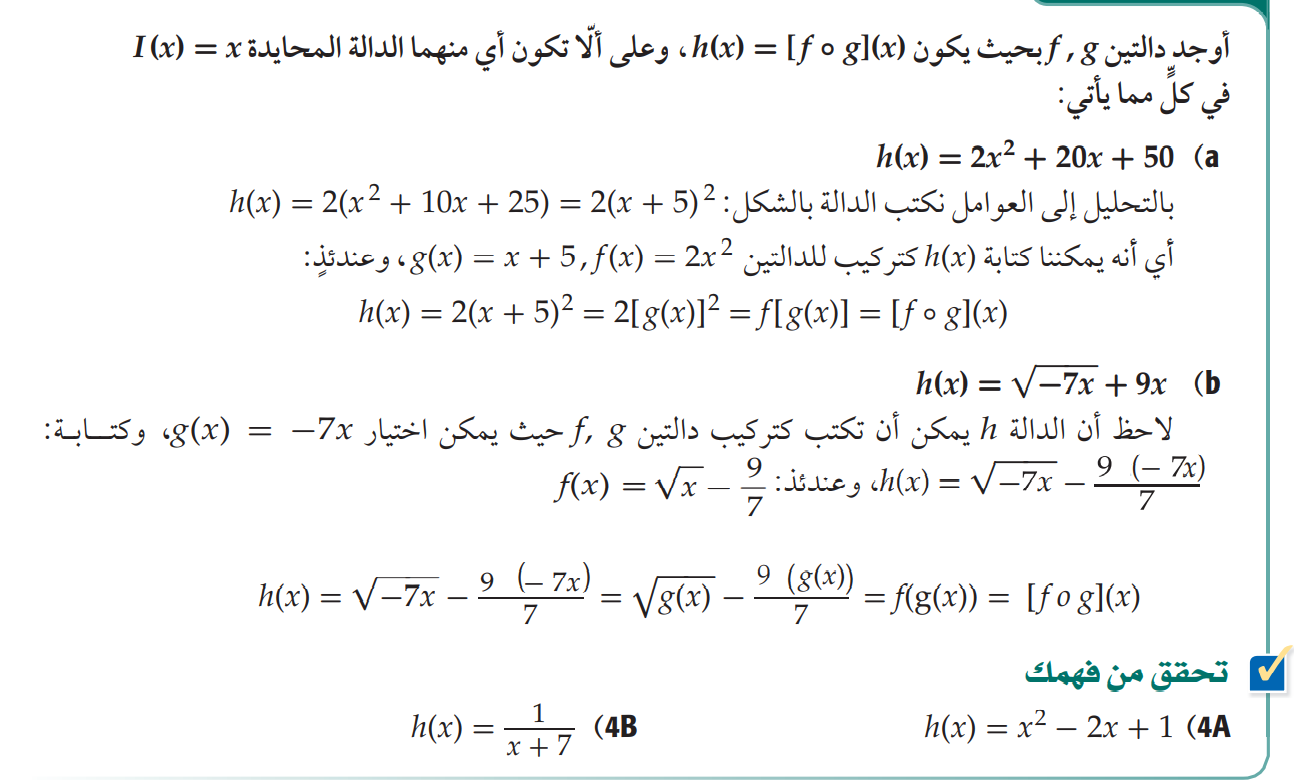 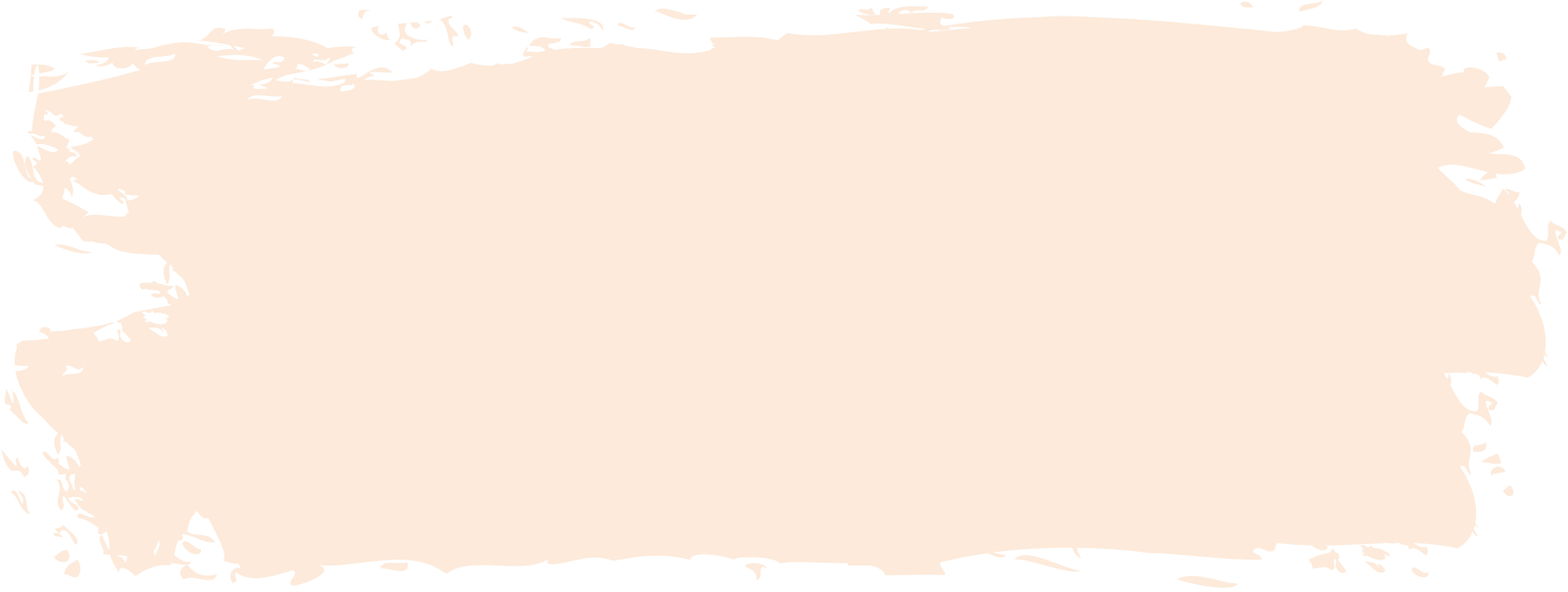 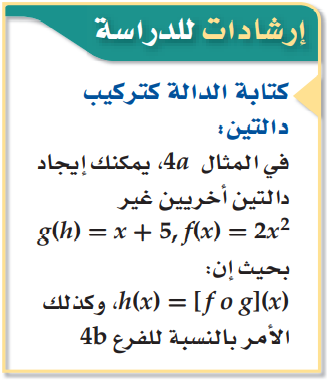 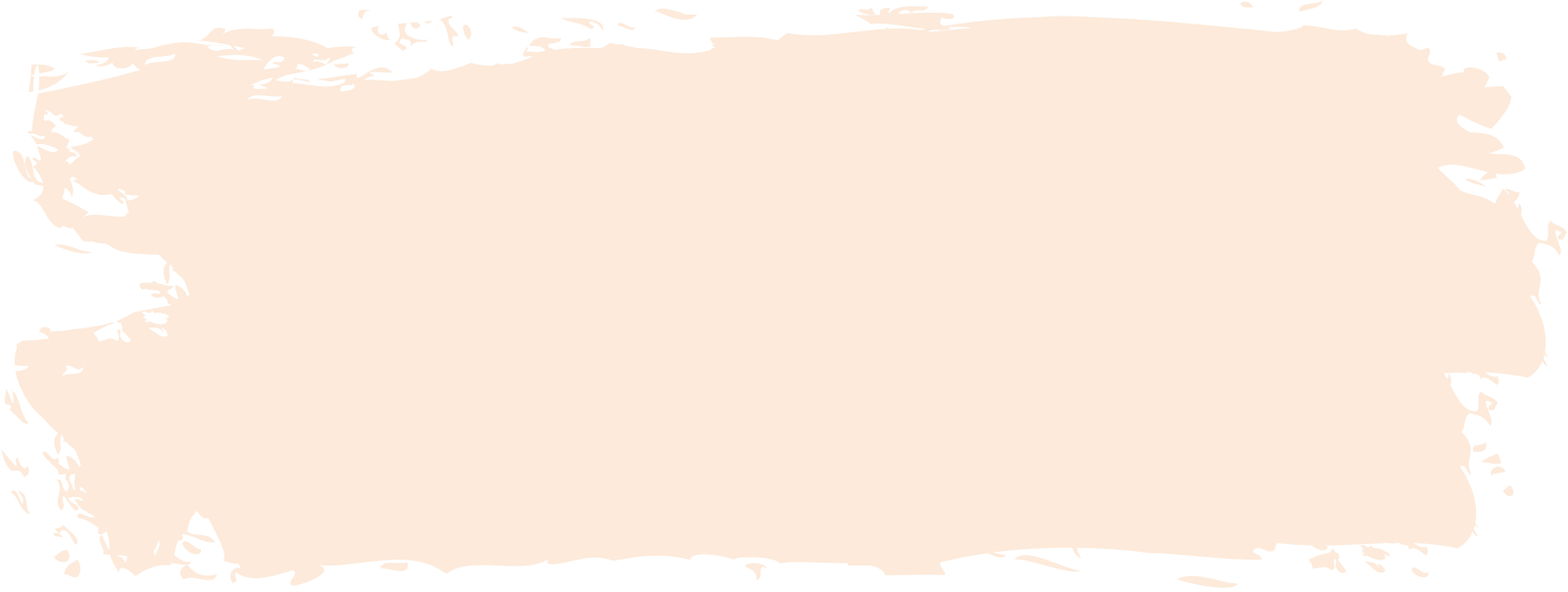 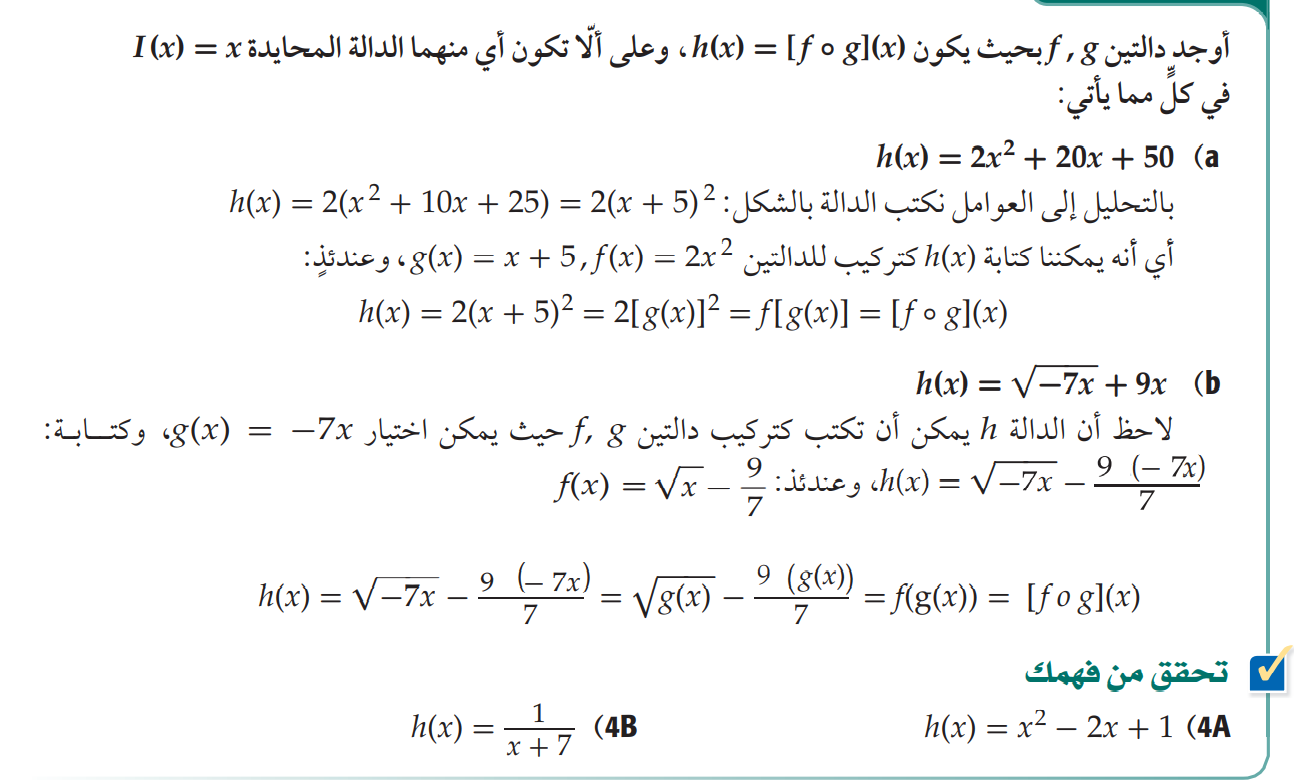 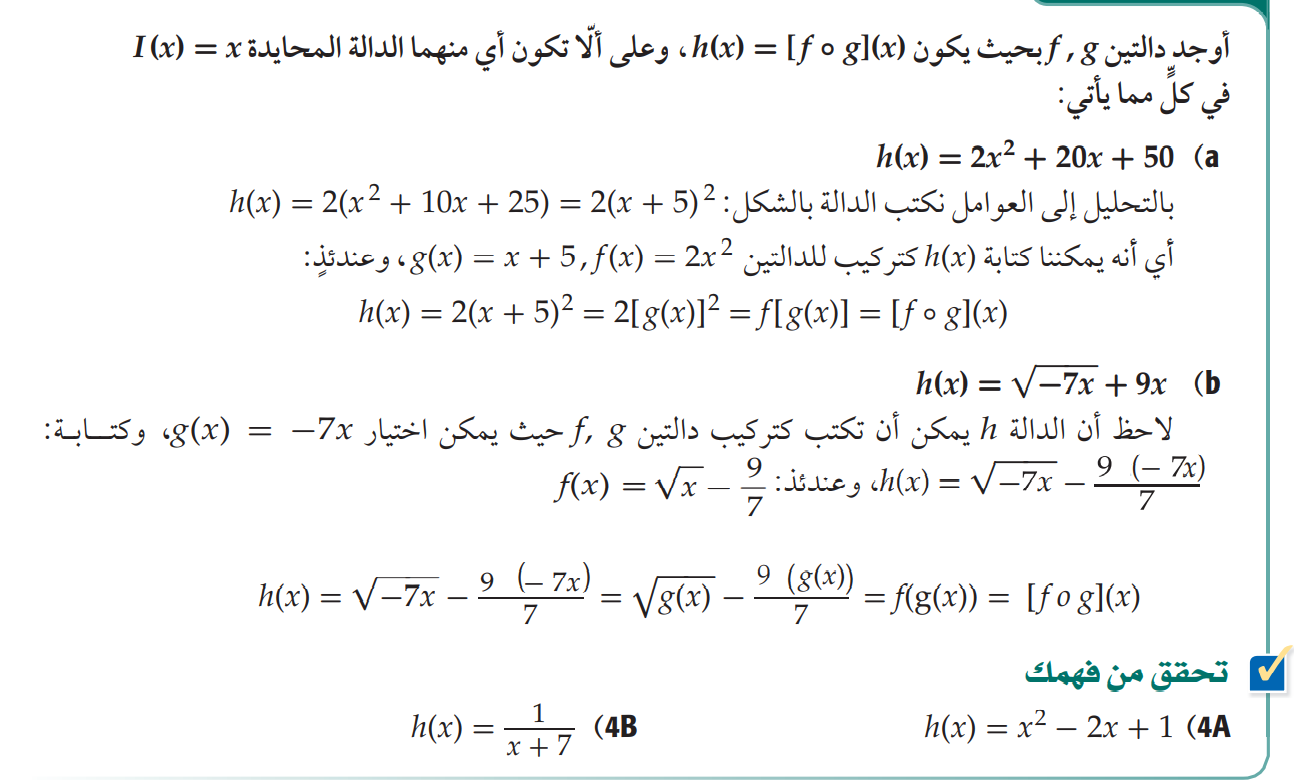 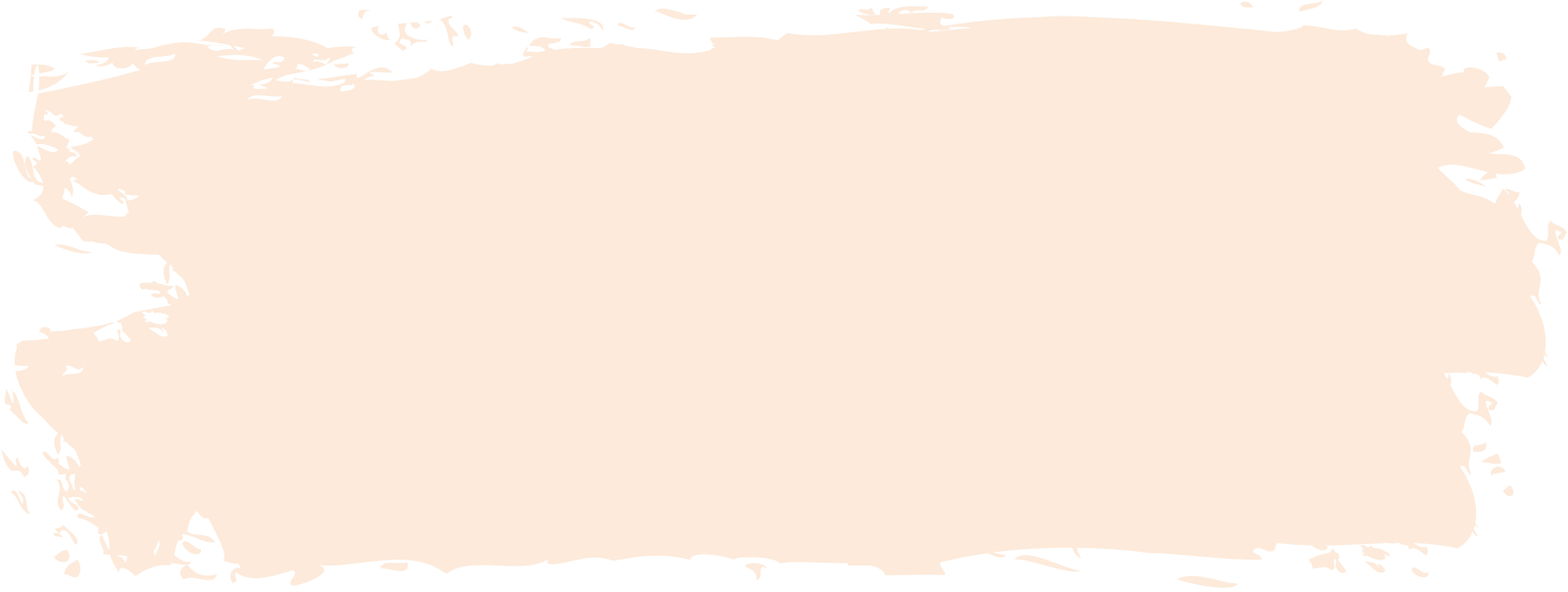 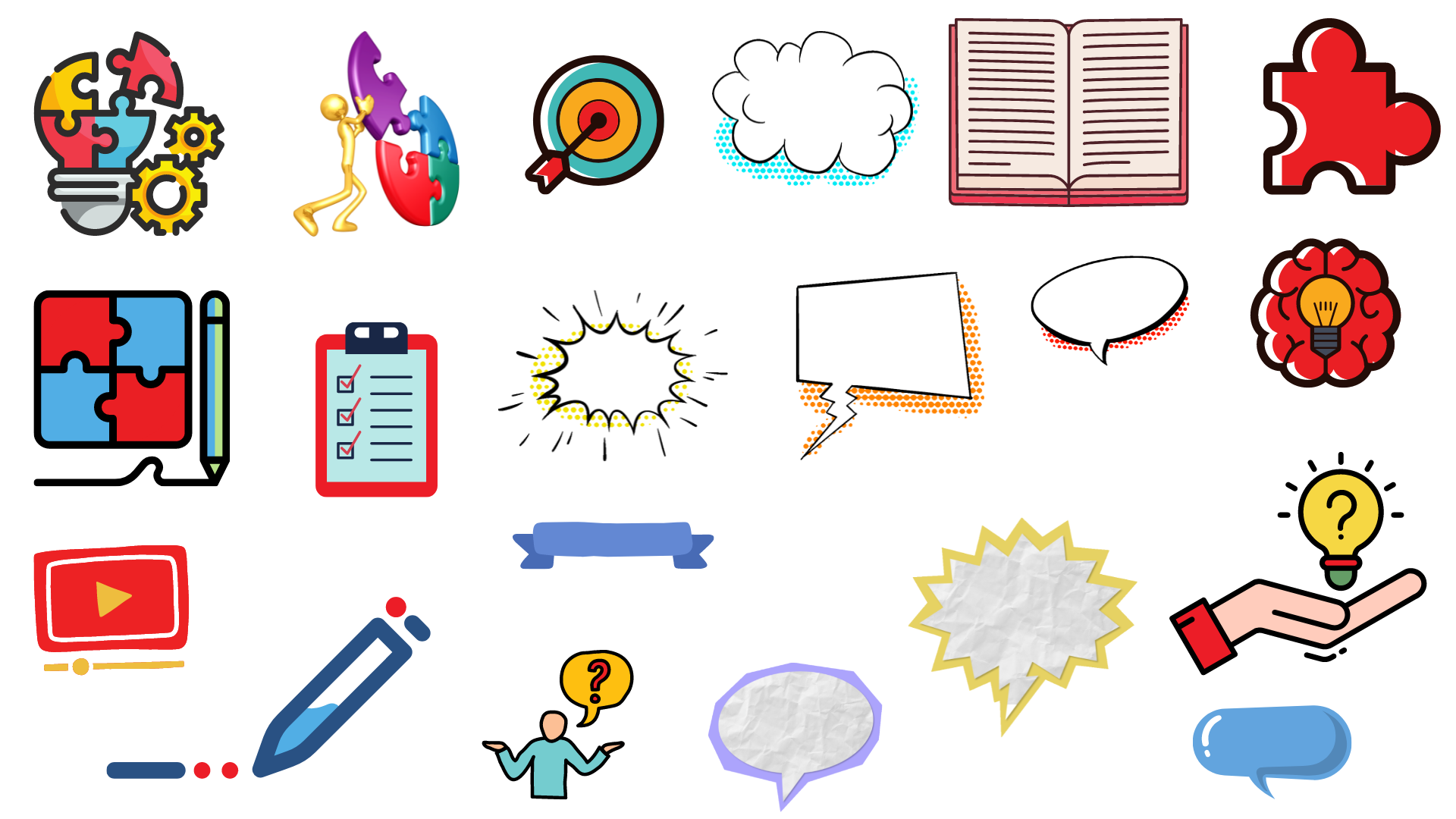 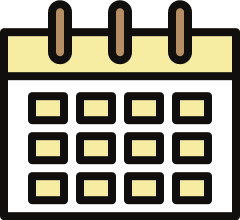 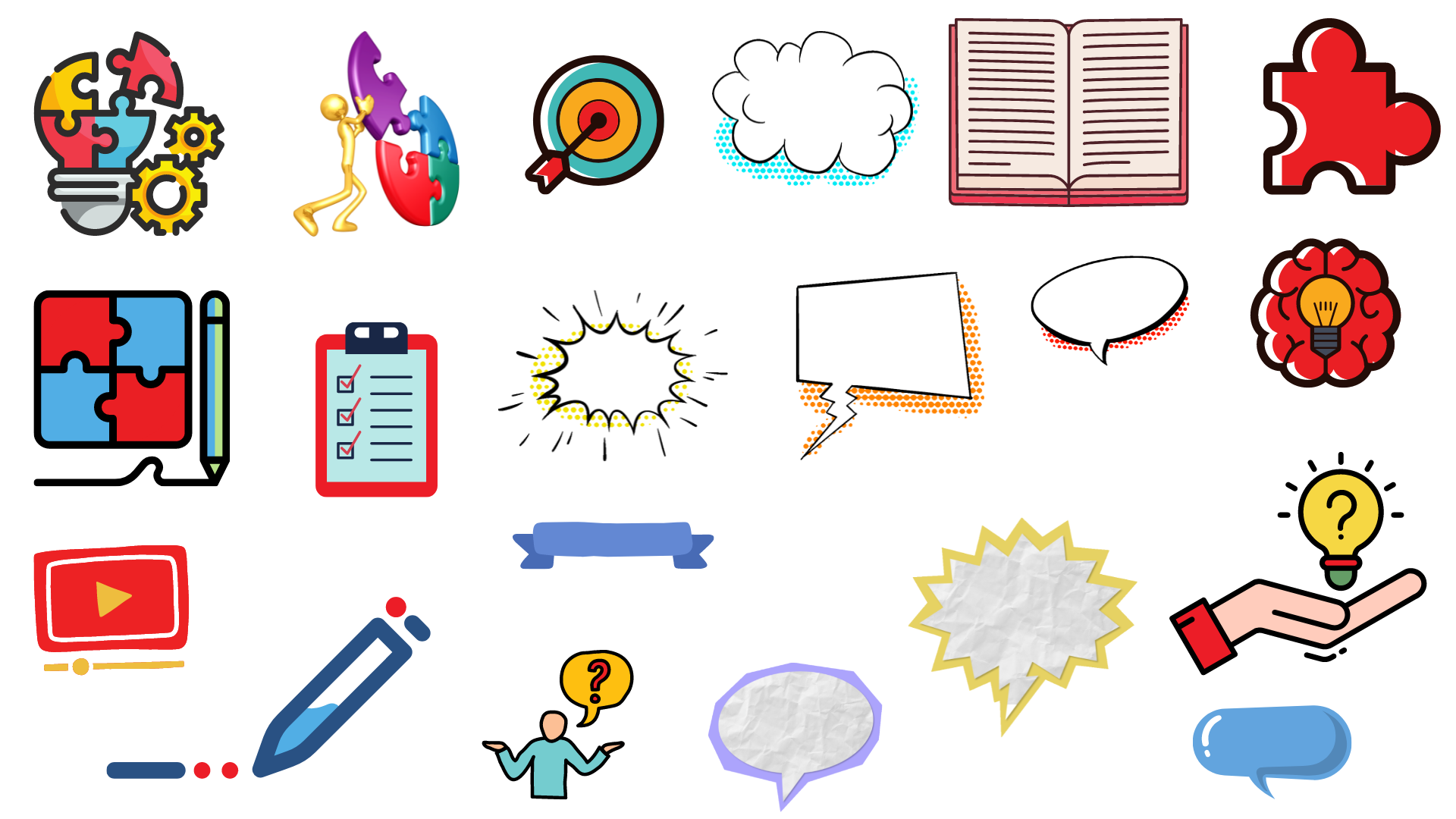 الحل
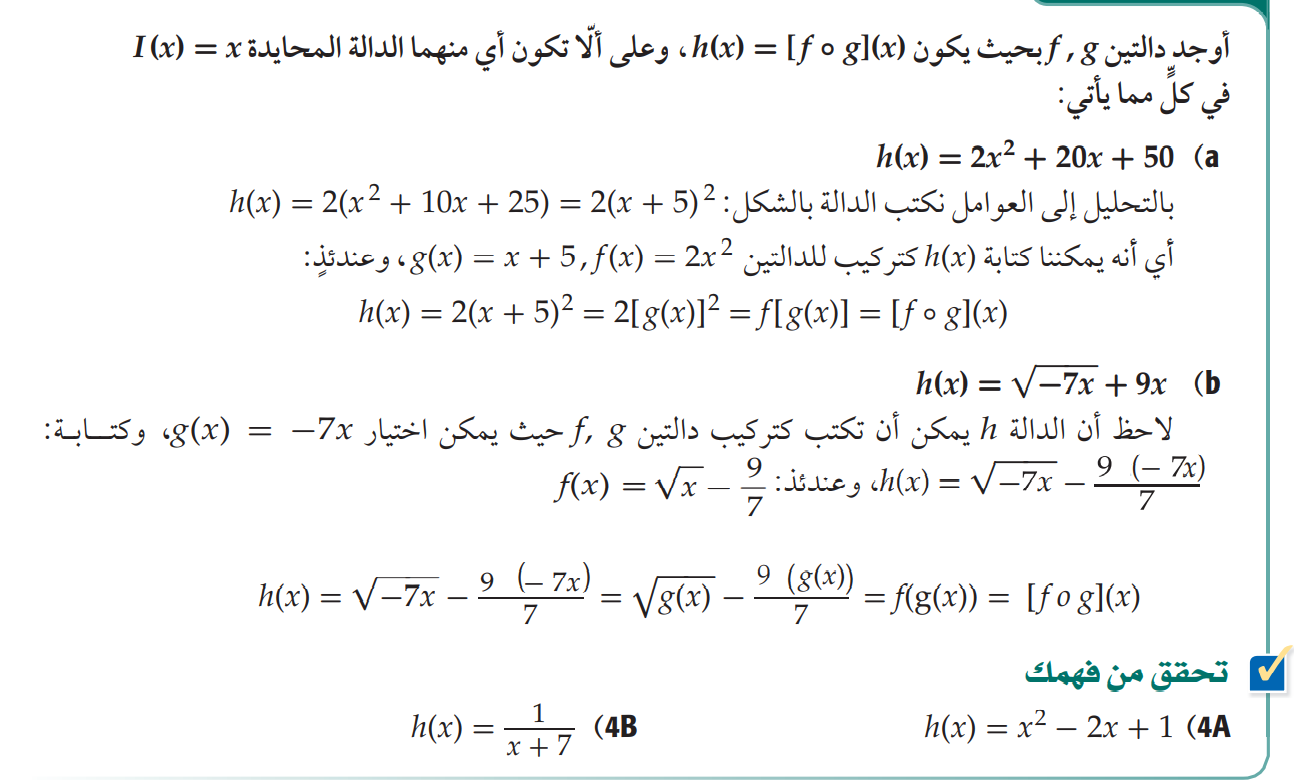 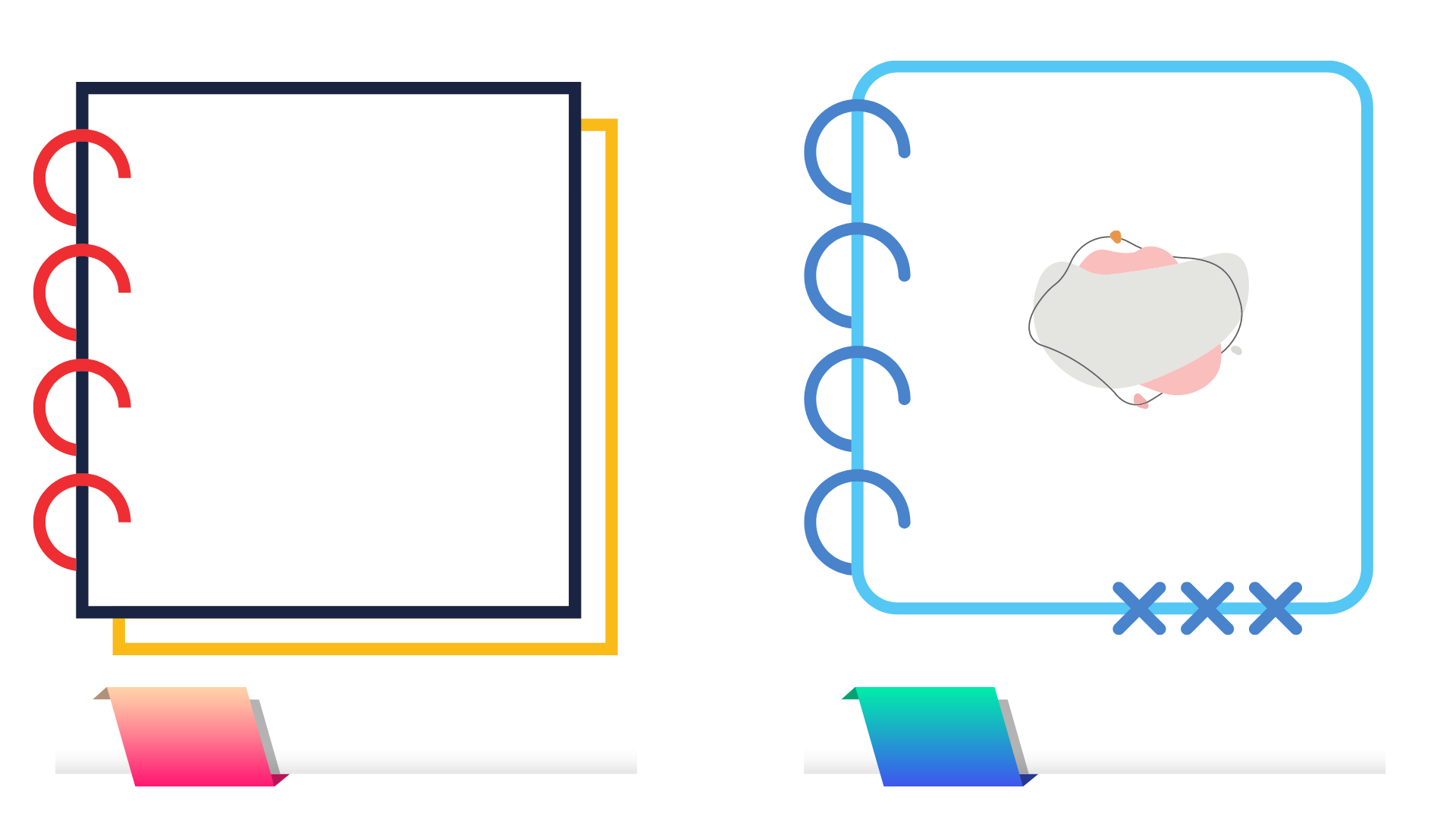 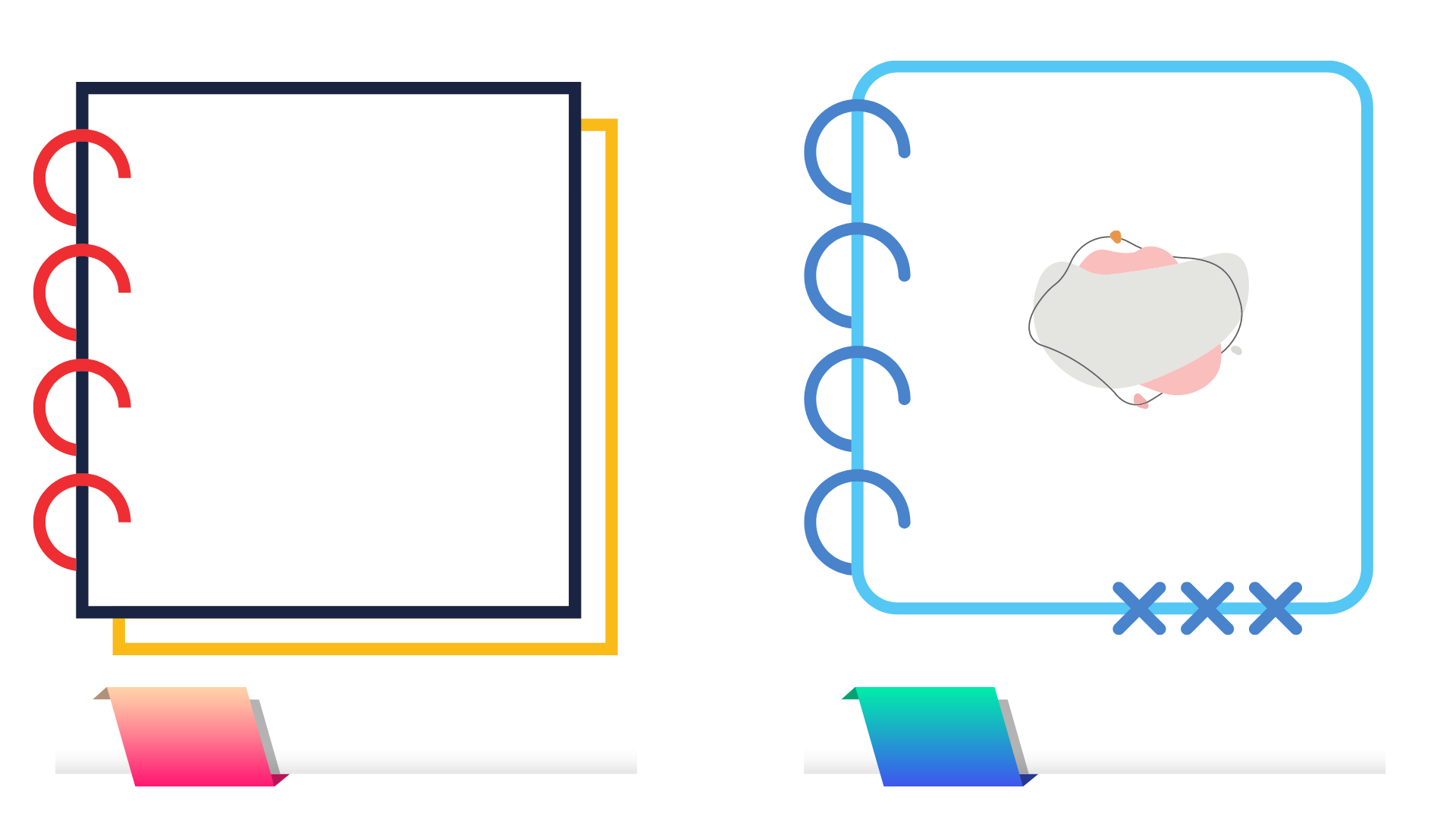 a
b
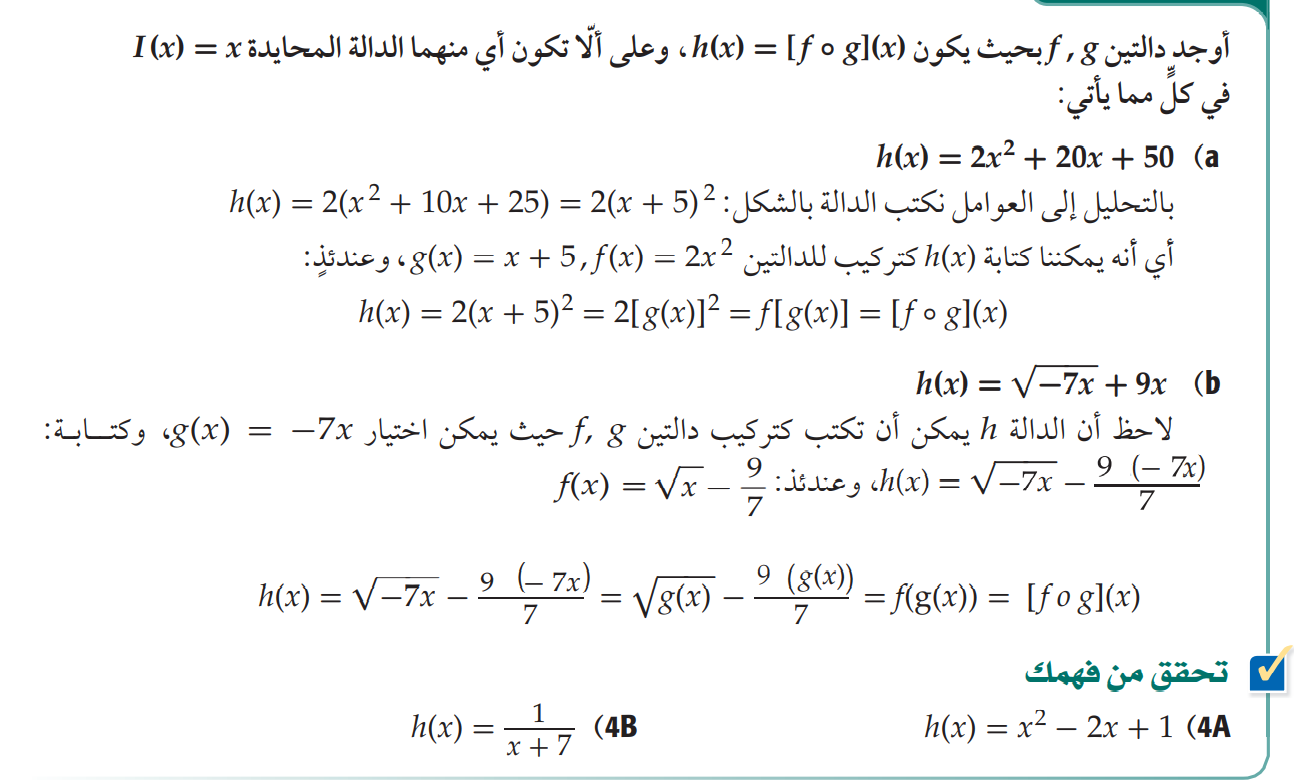 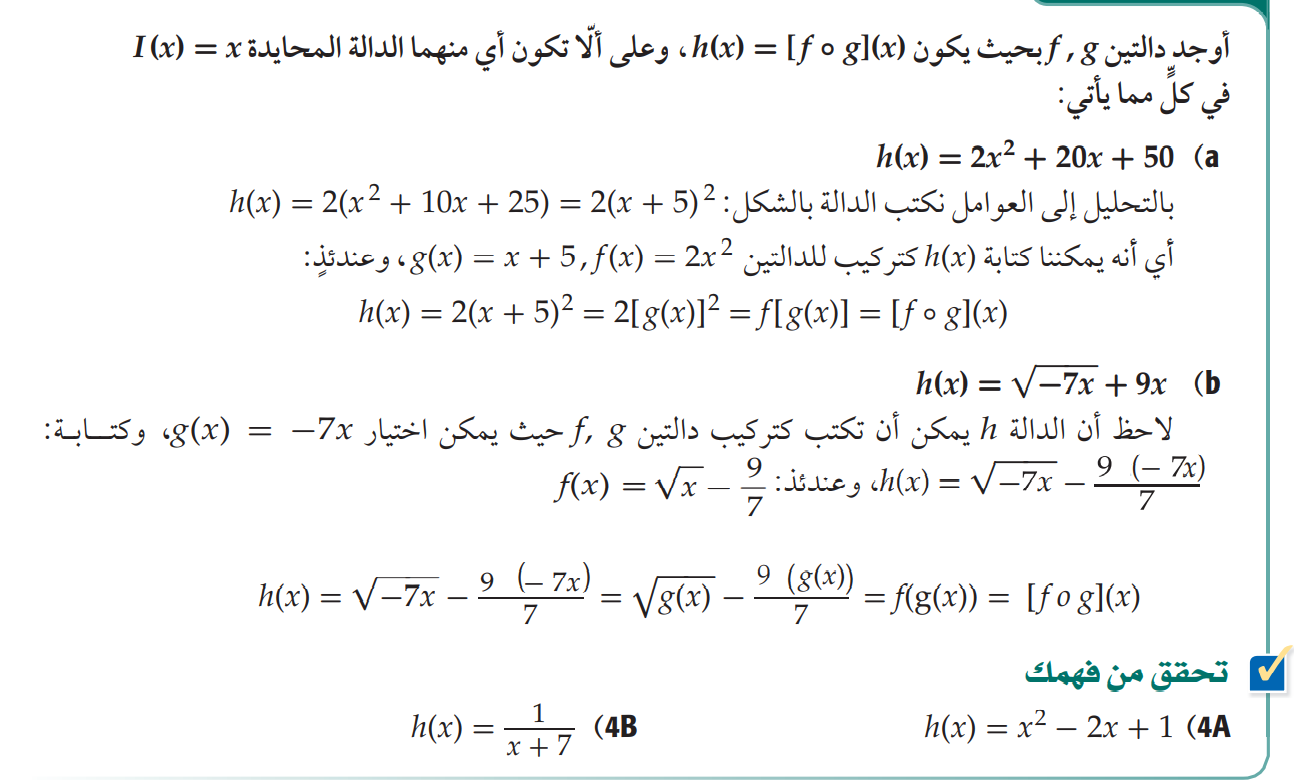 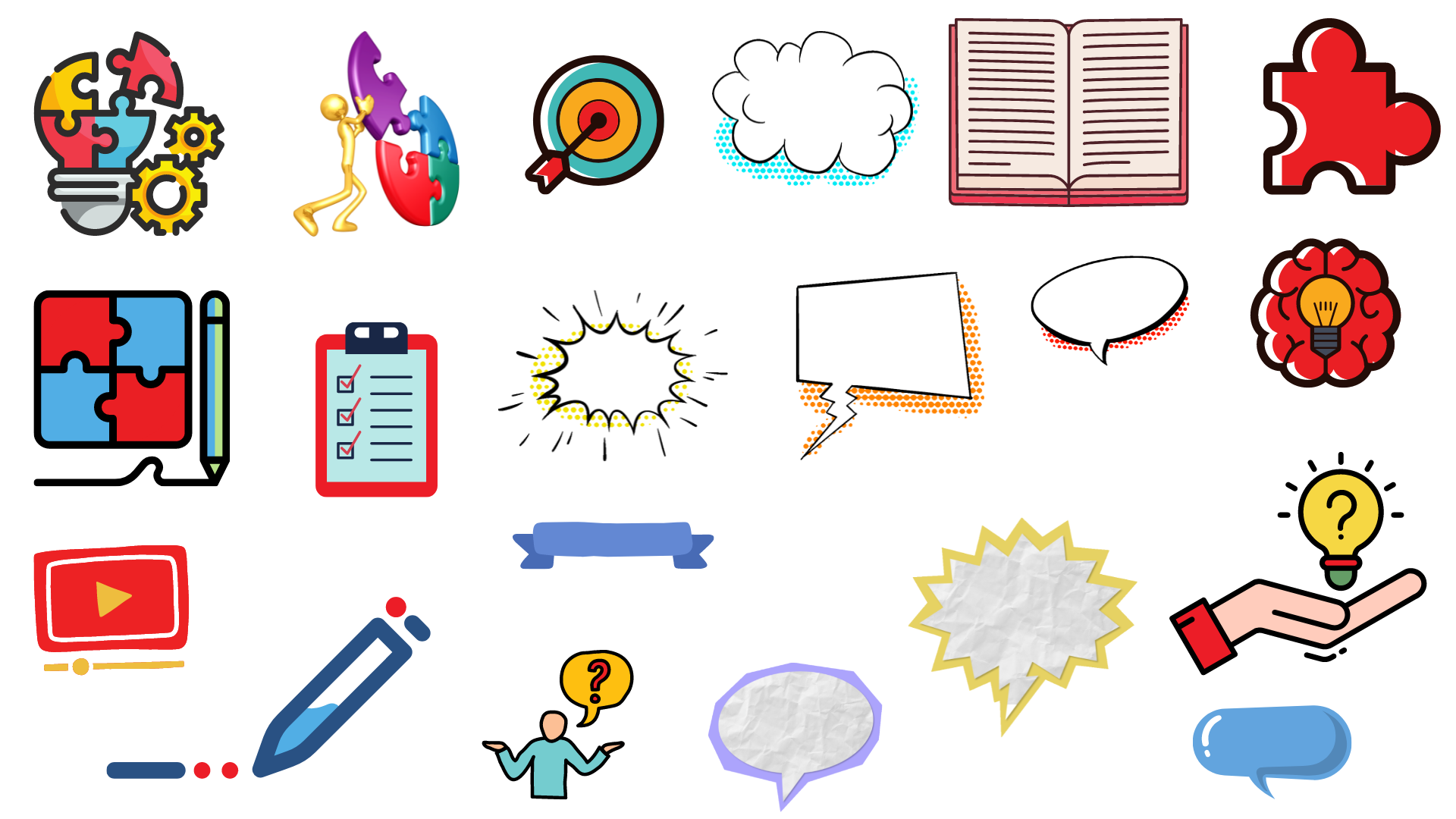 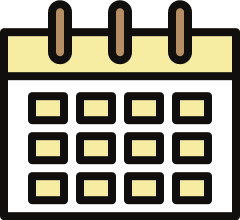 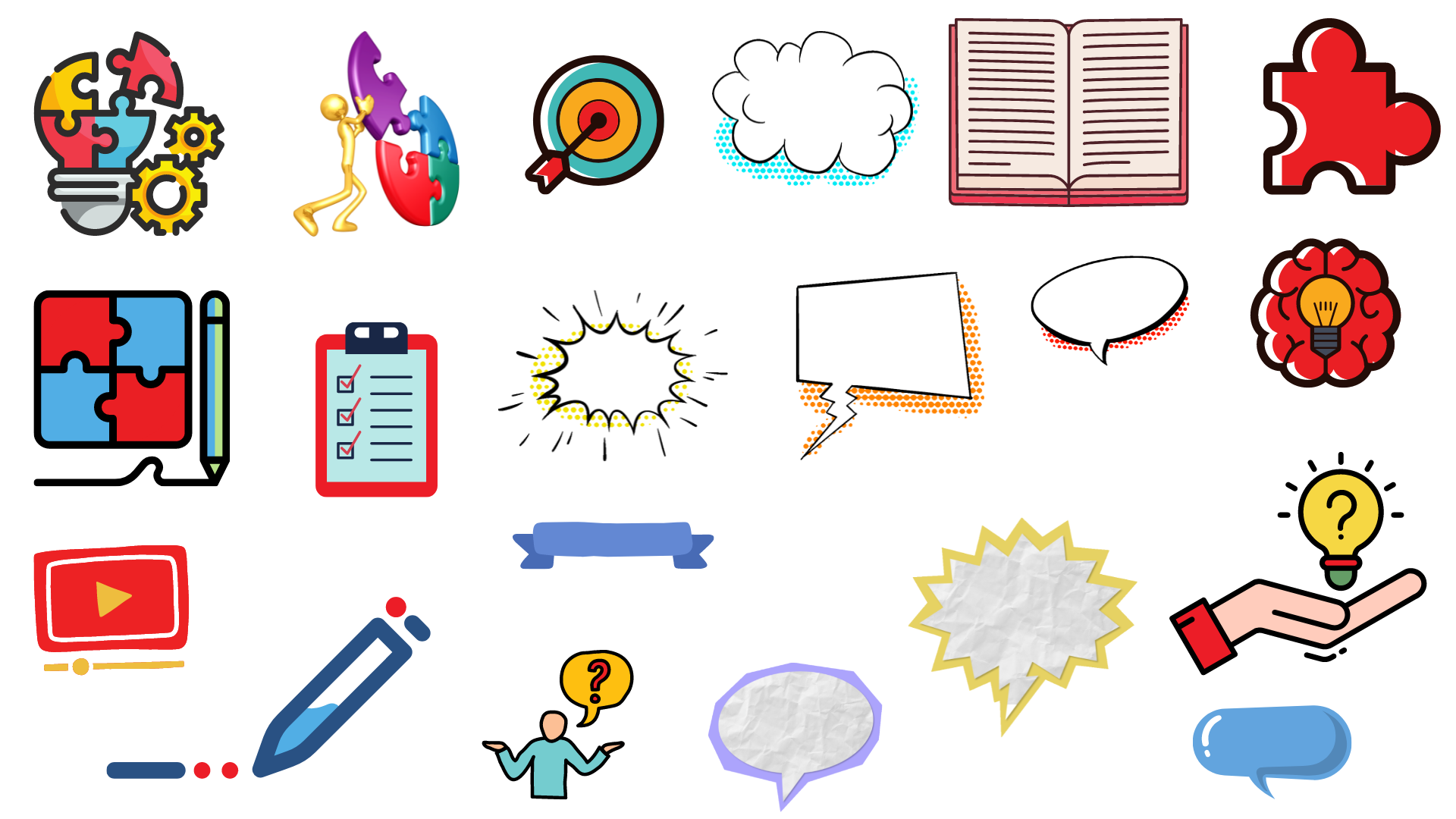 تحقق من فهمك
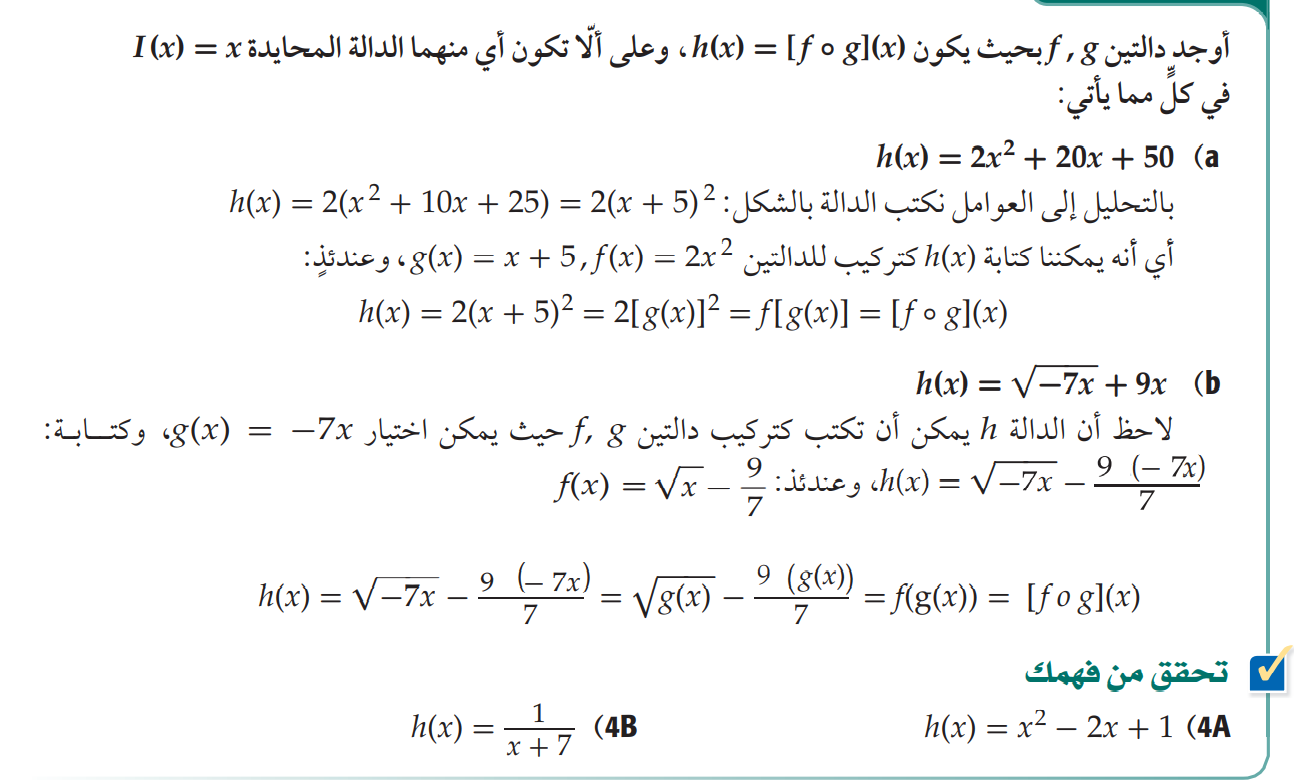 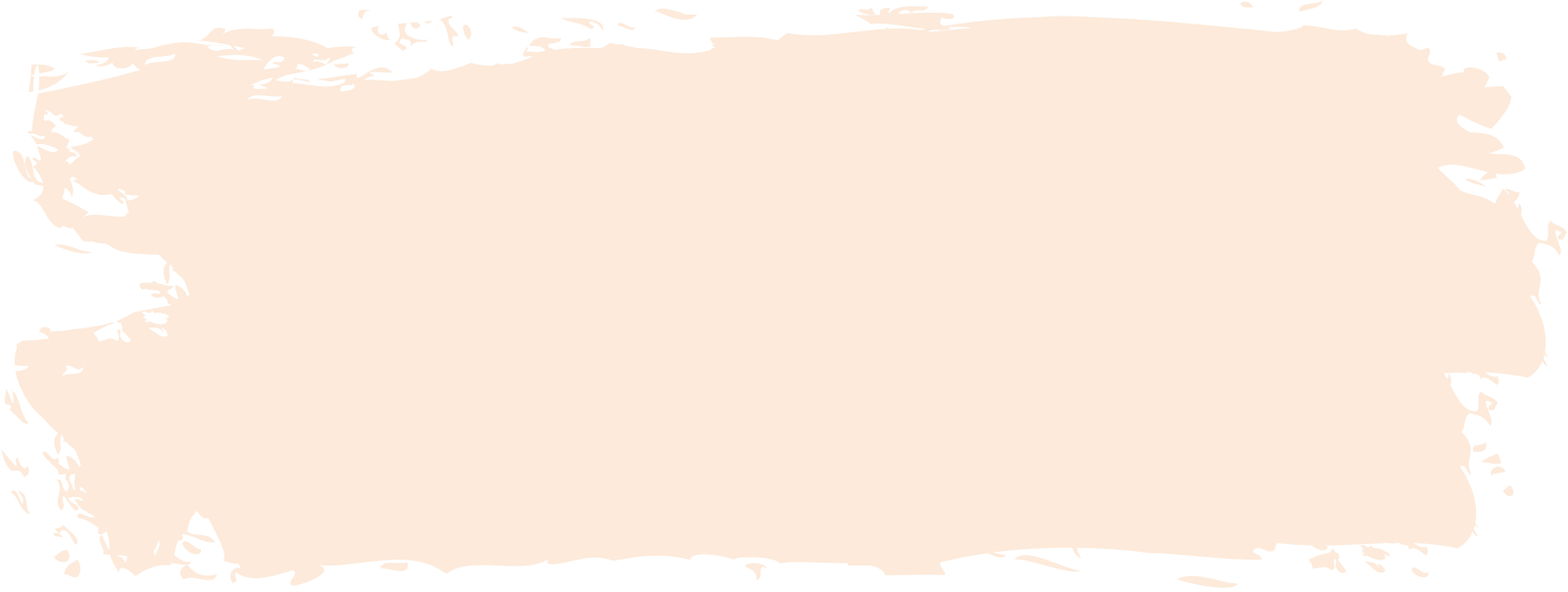 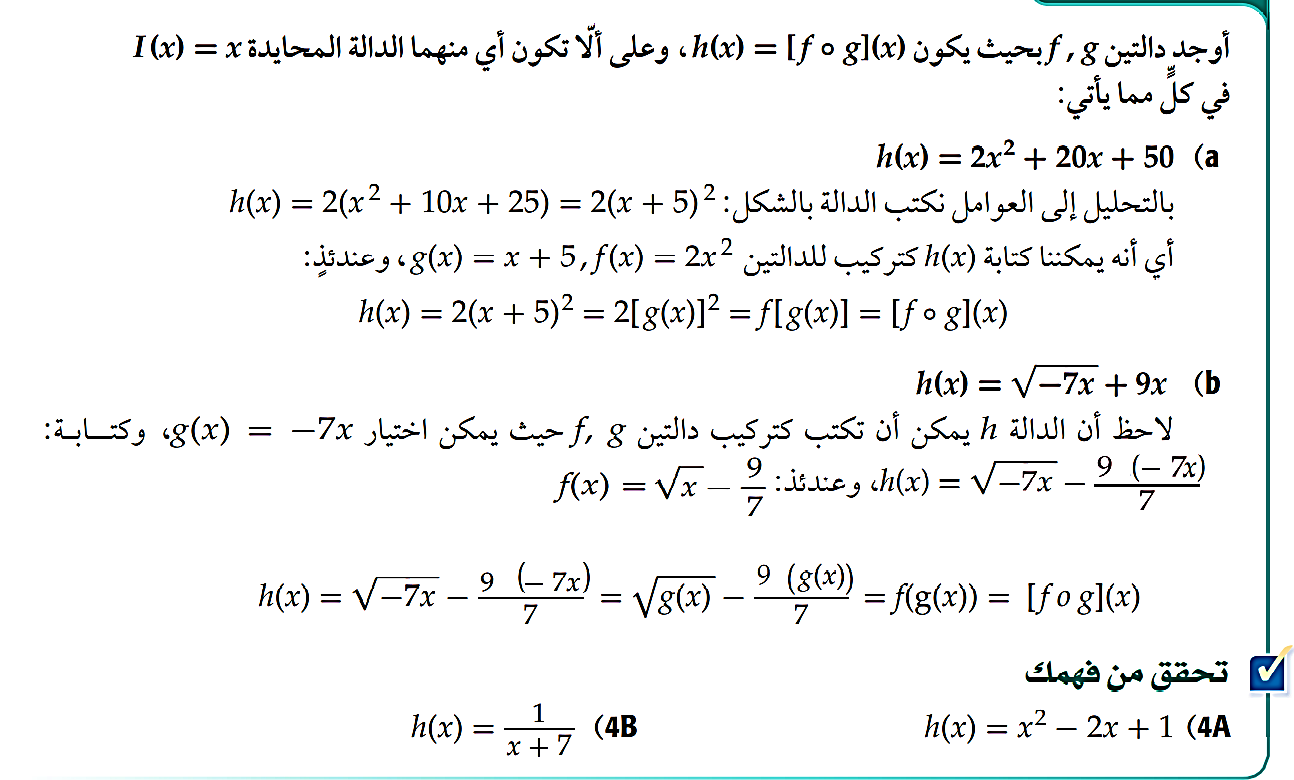 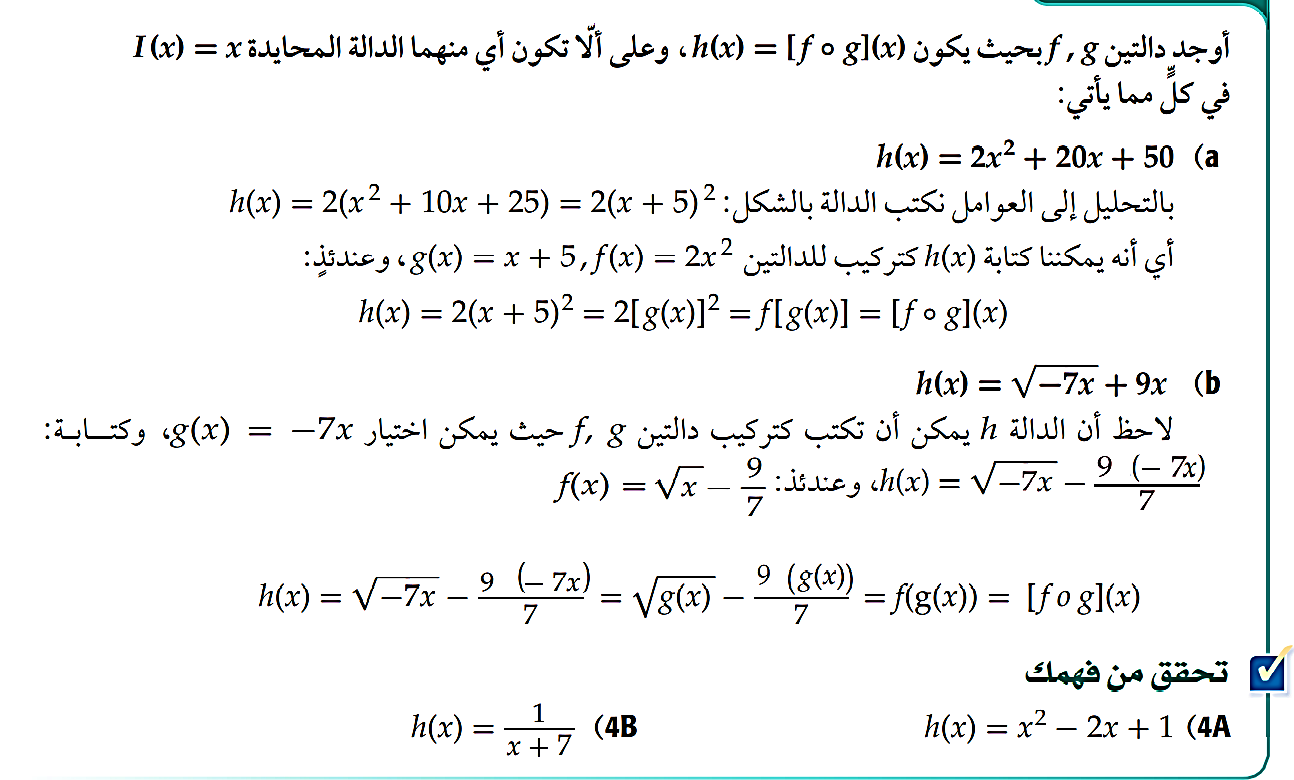 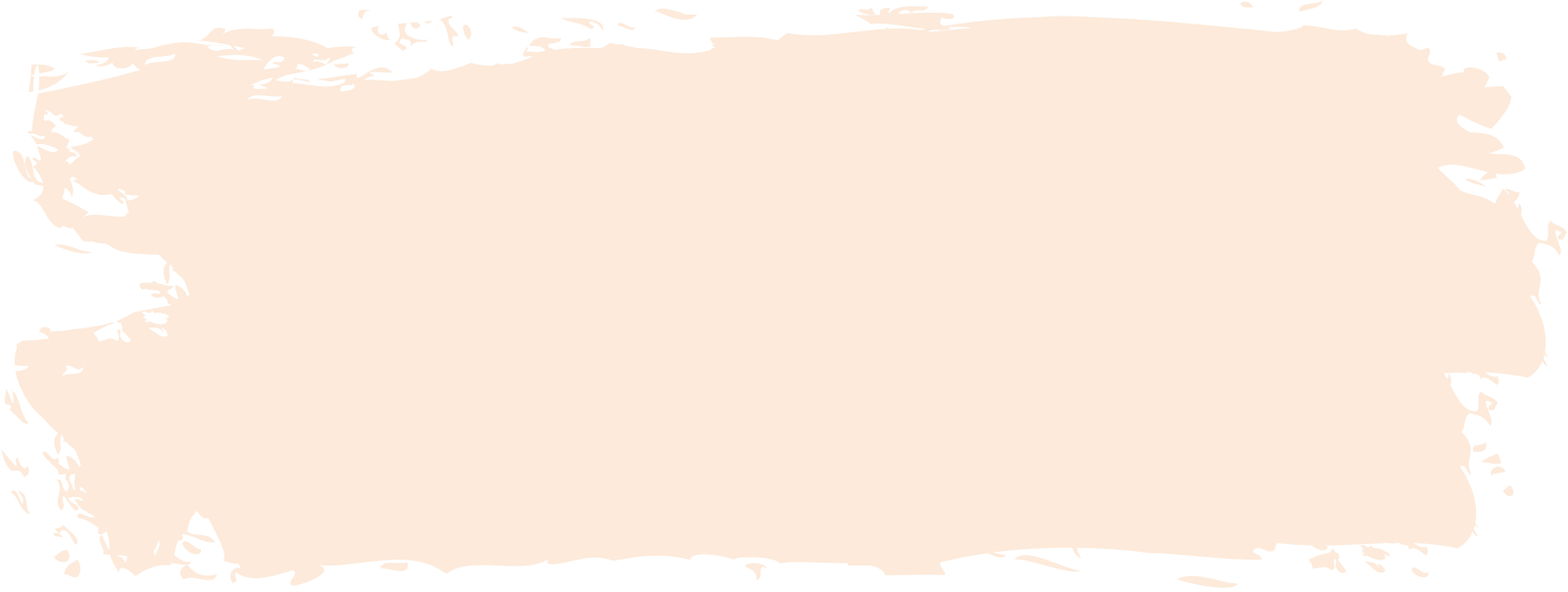 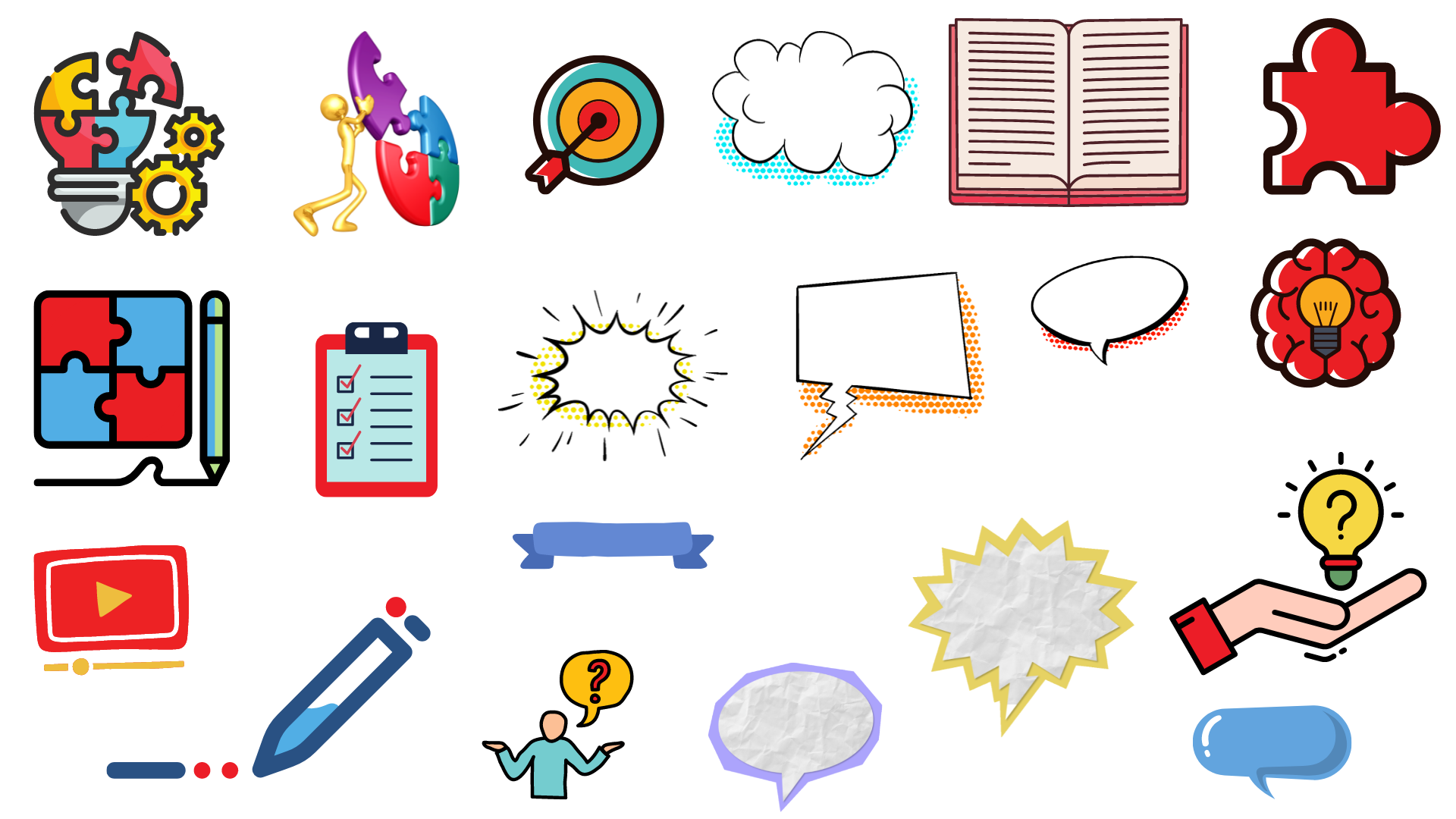 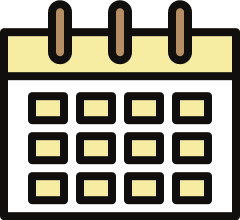 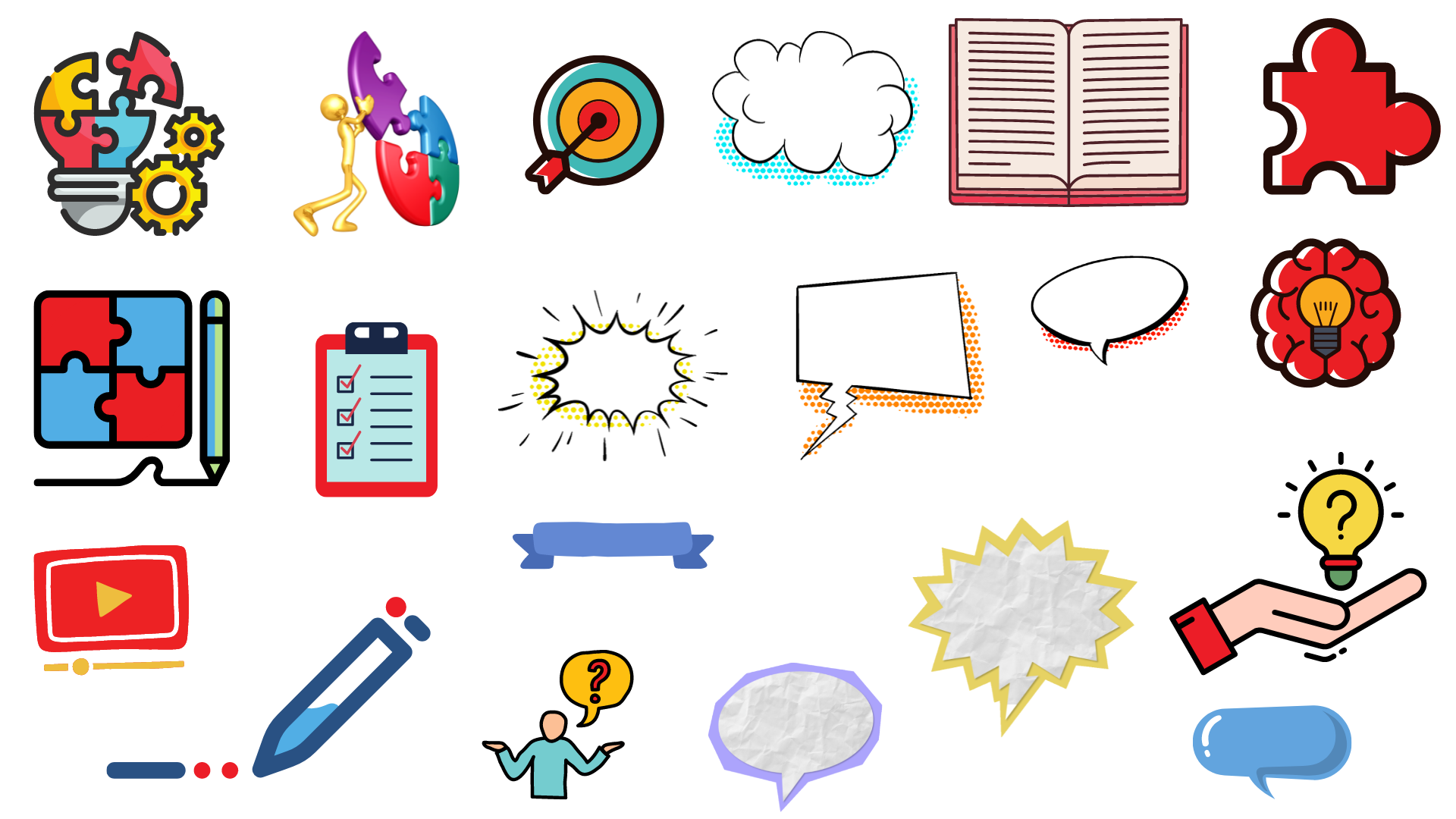 الحل
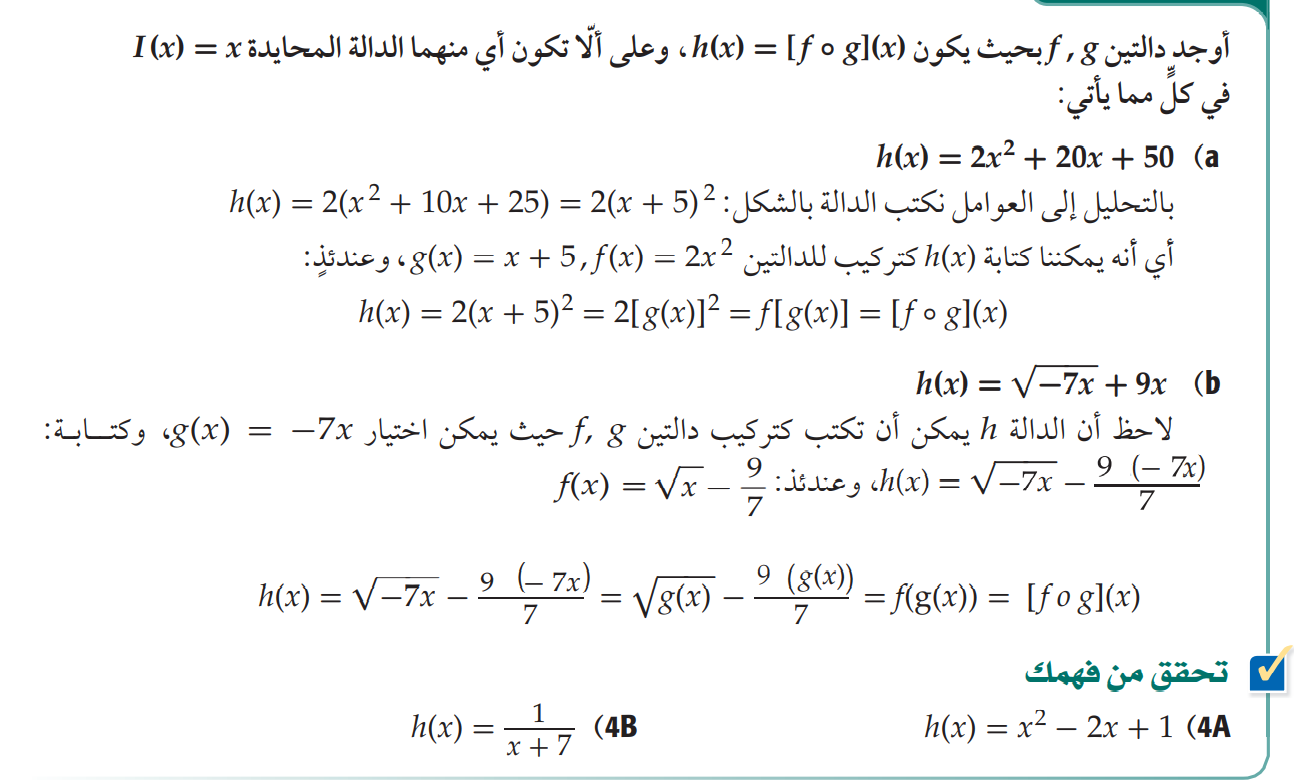 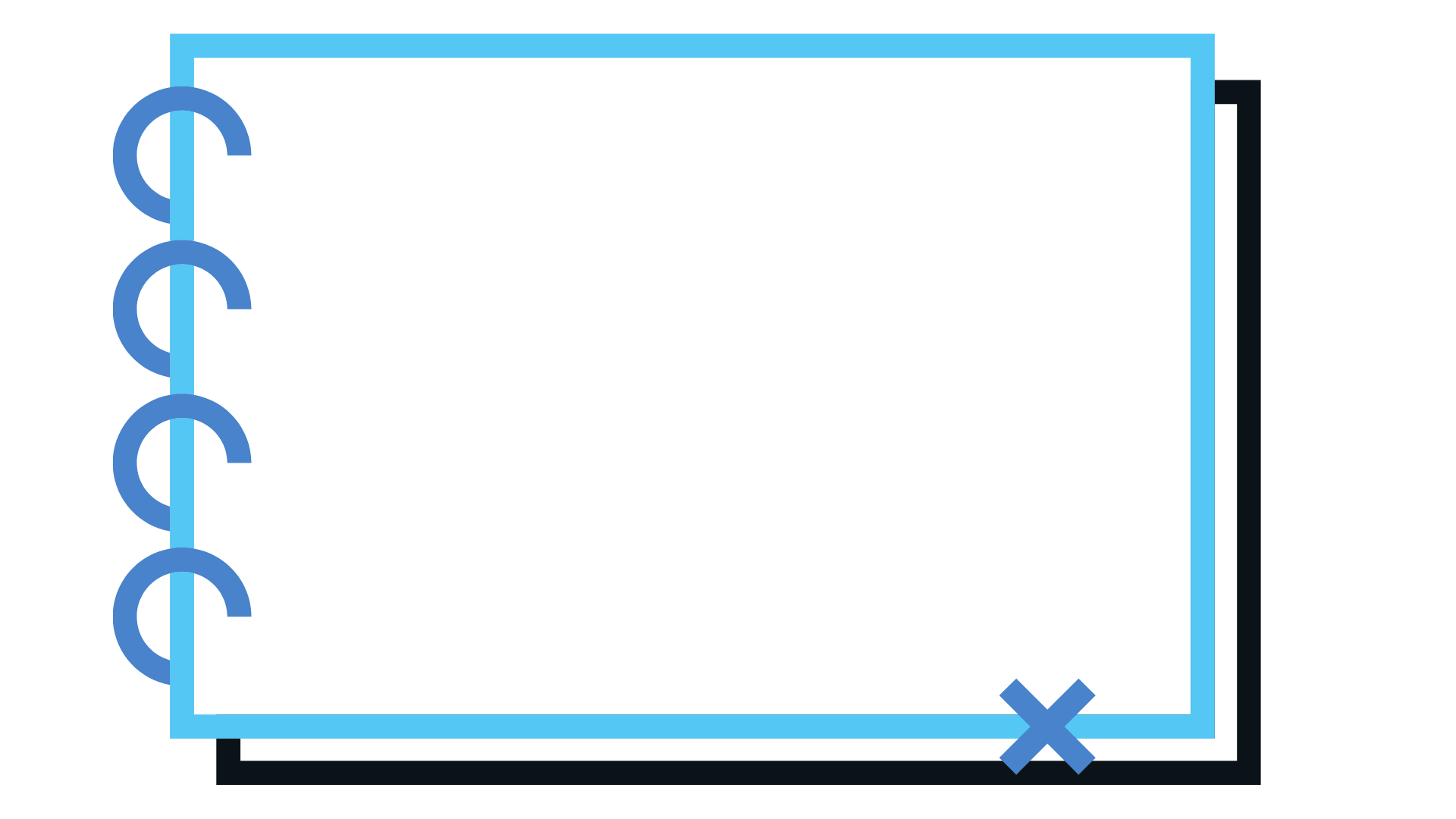 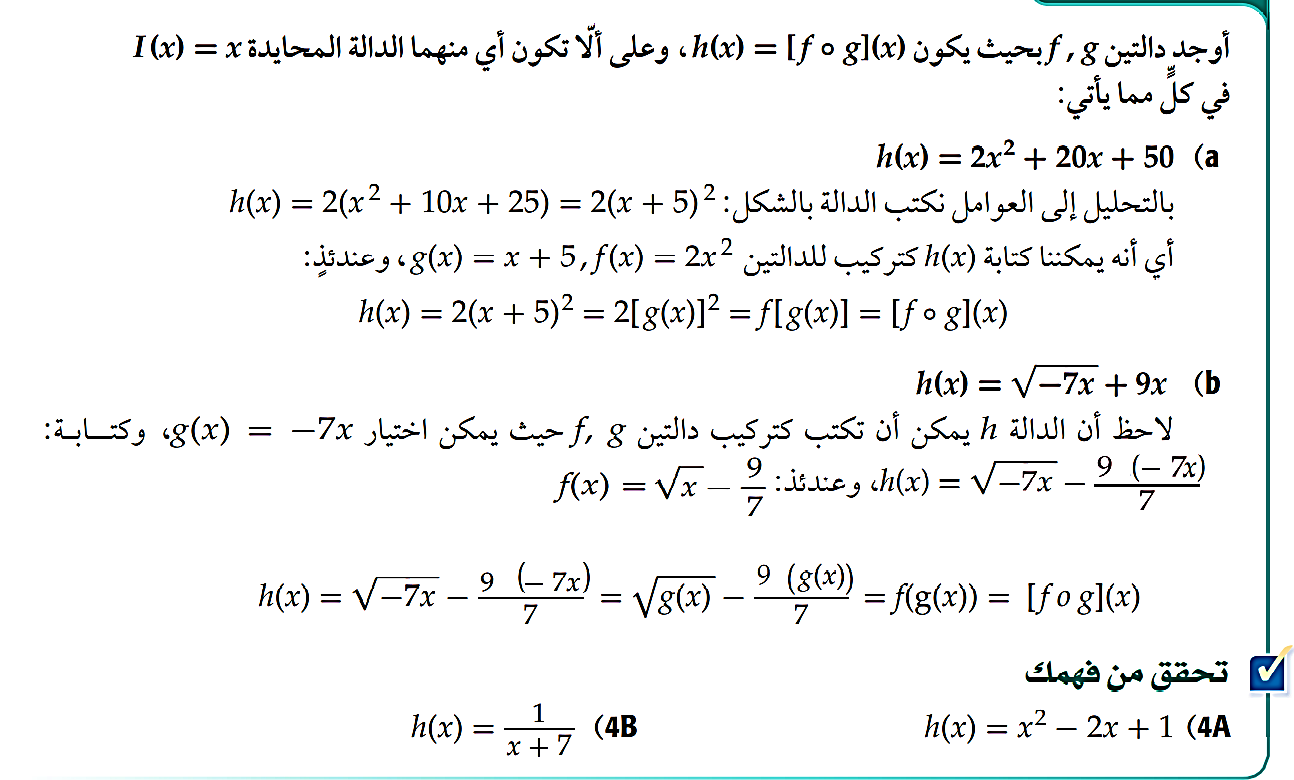 4A
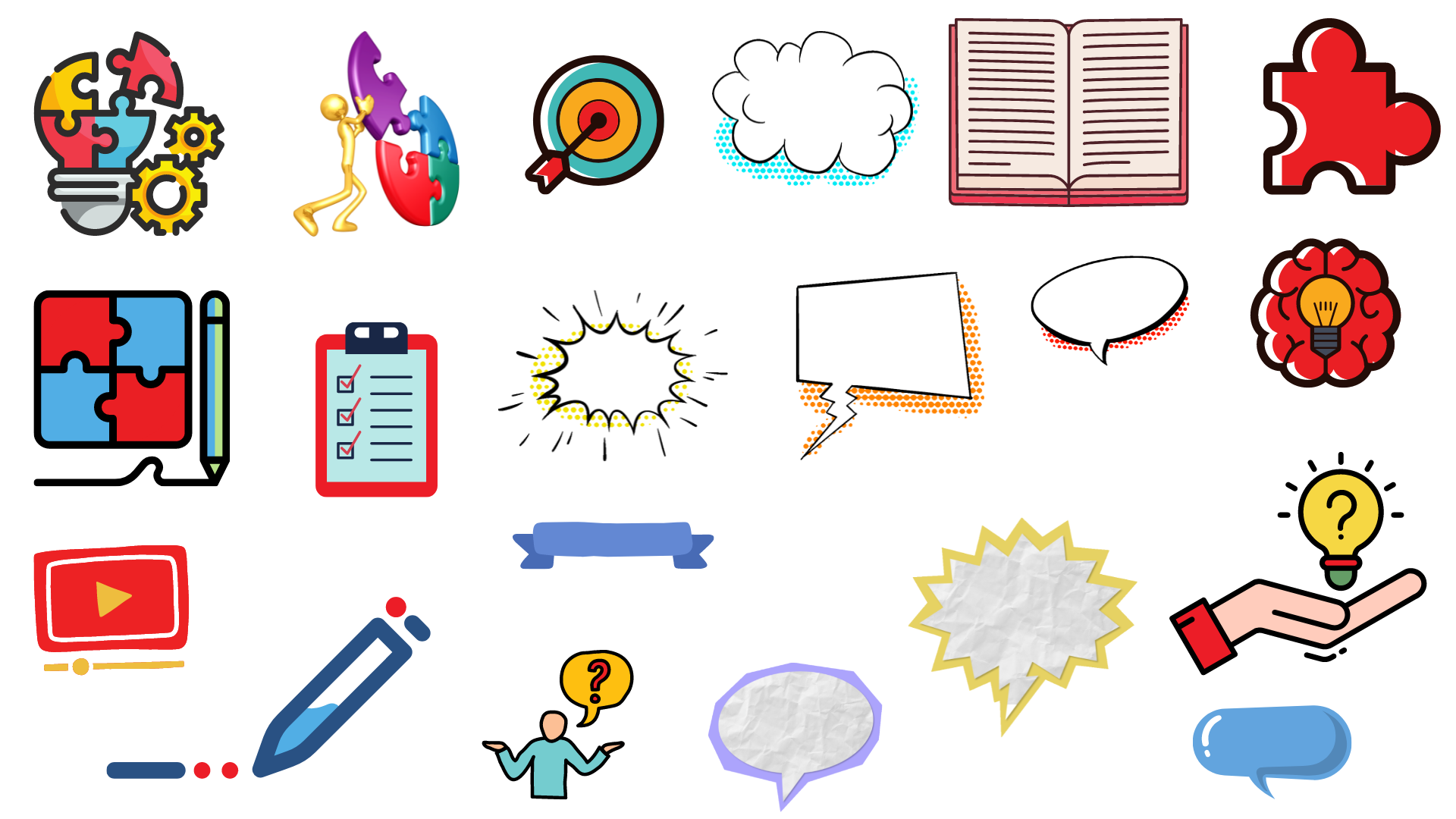 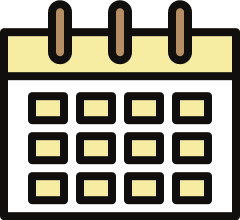 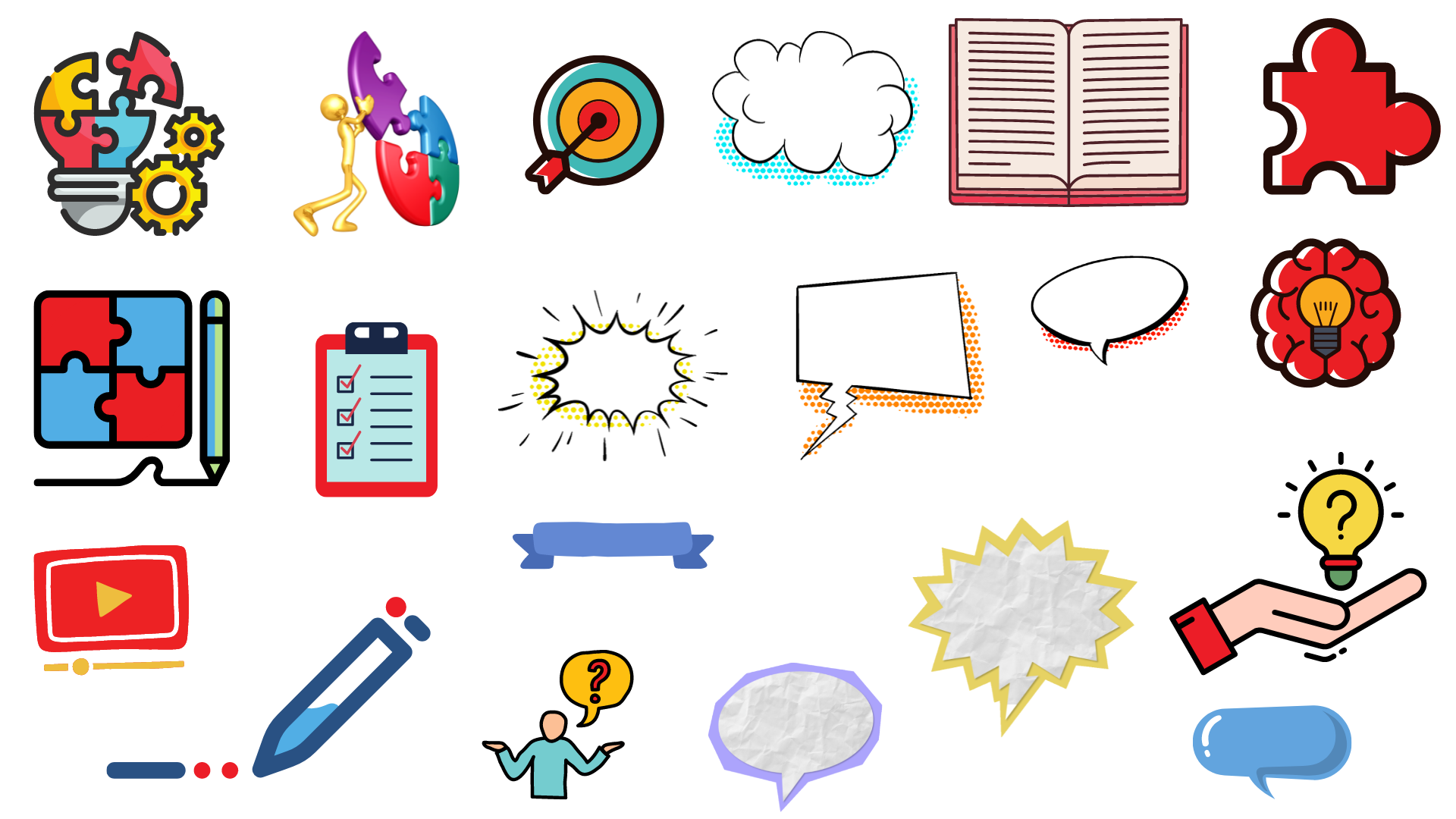 الحل
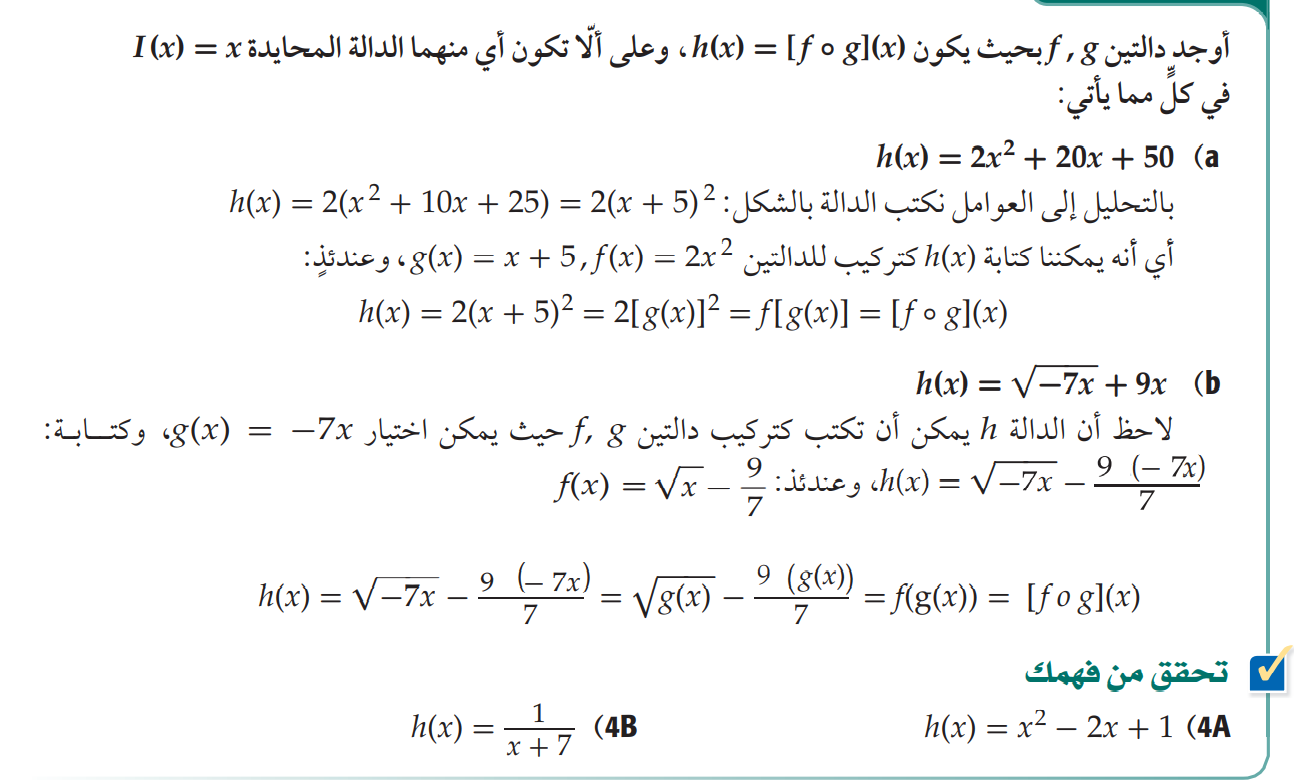 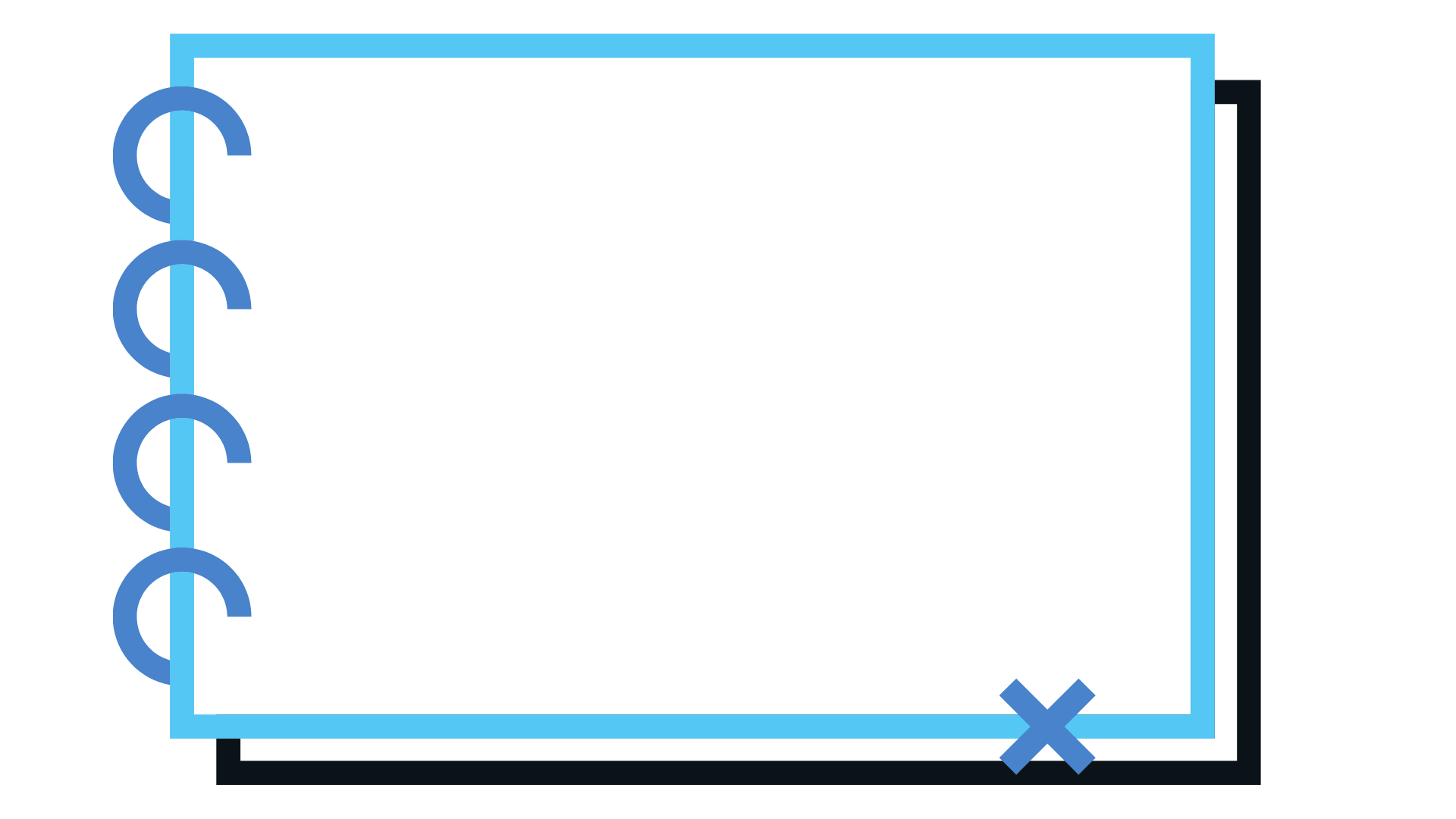 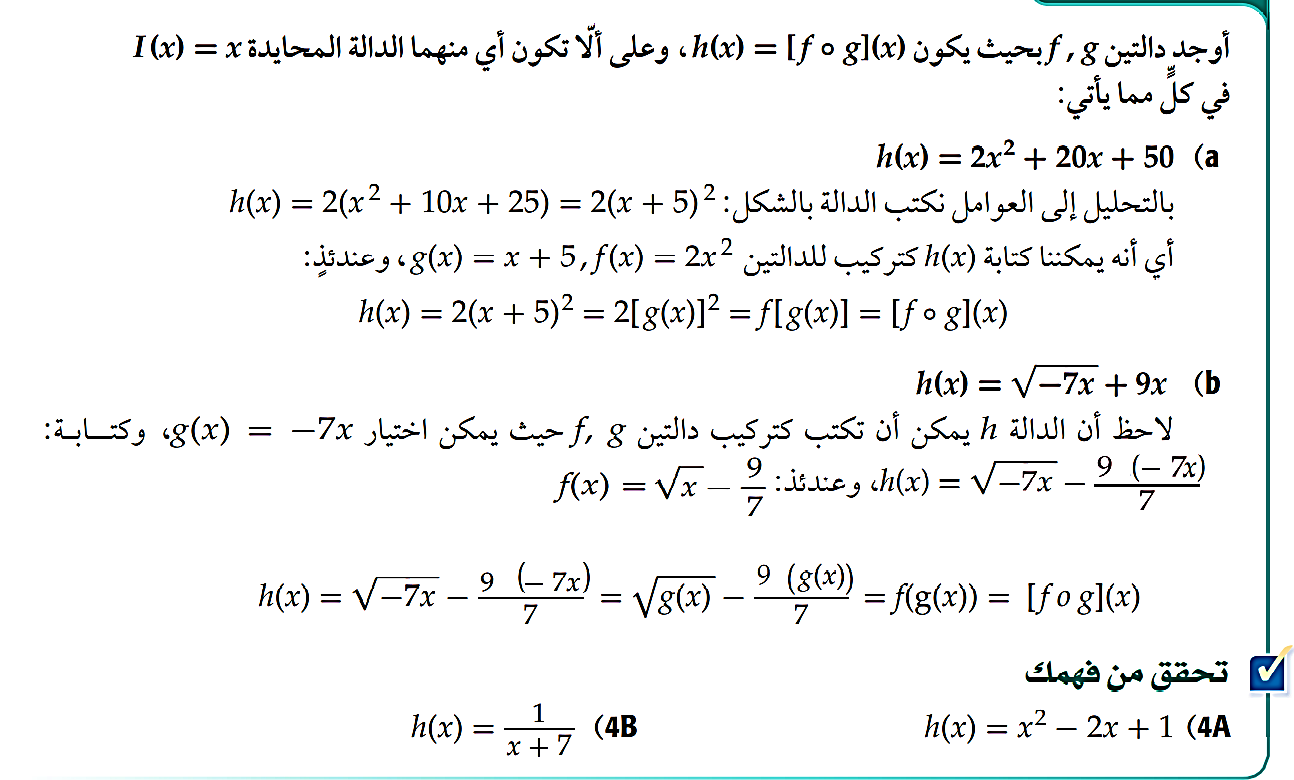 4B
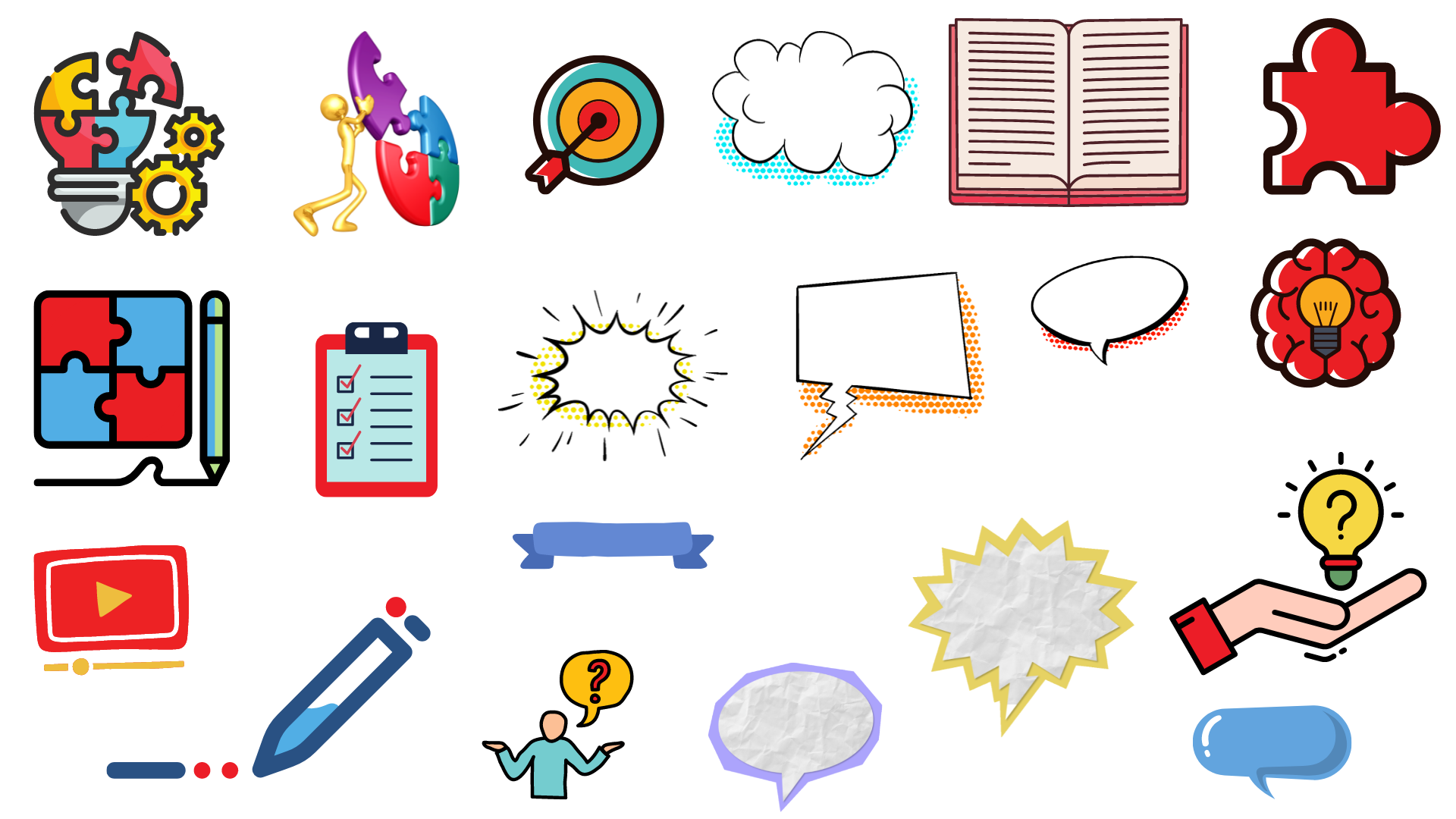 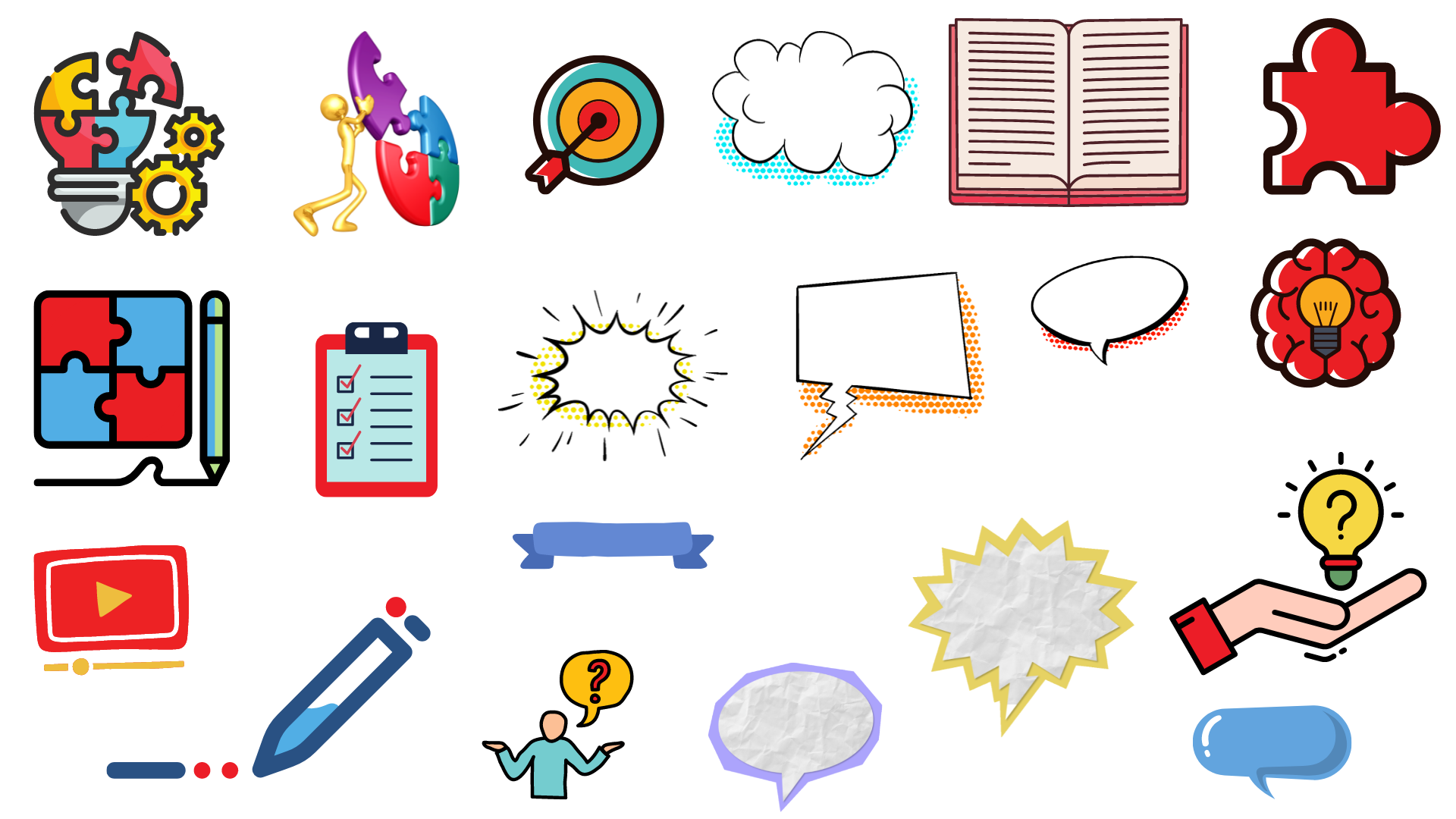 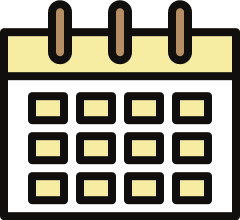 تدرب
 وحل المسائل
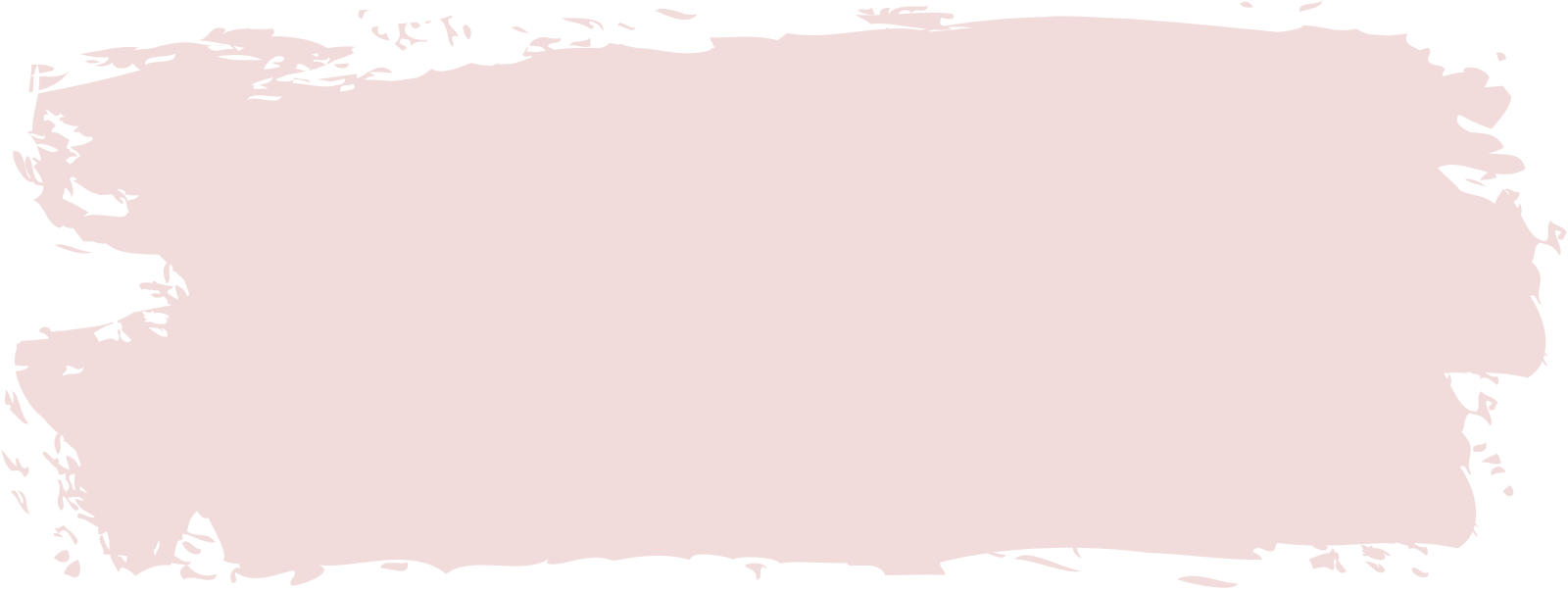 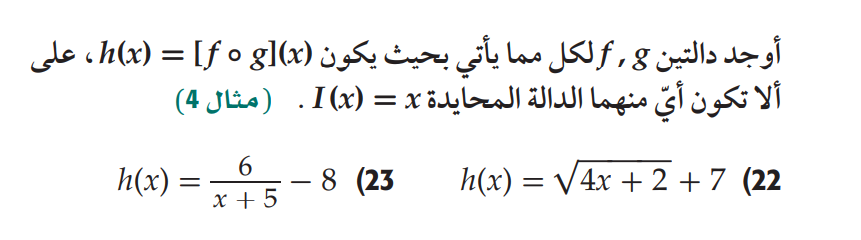 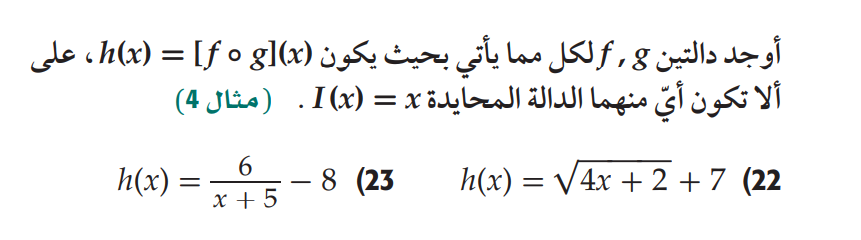 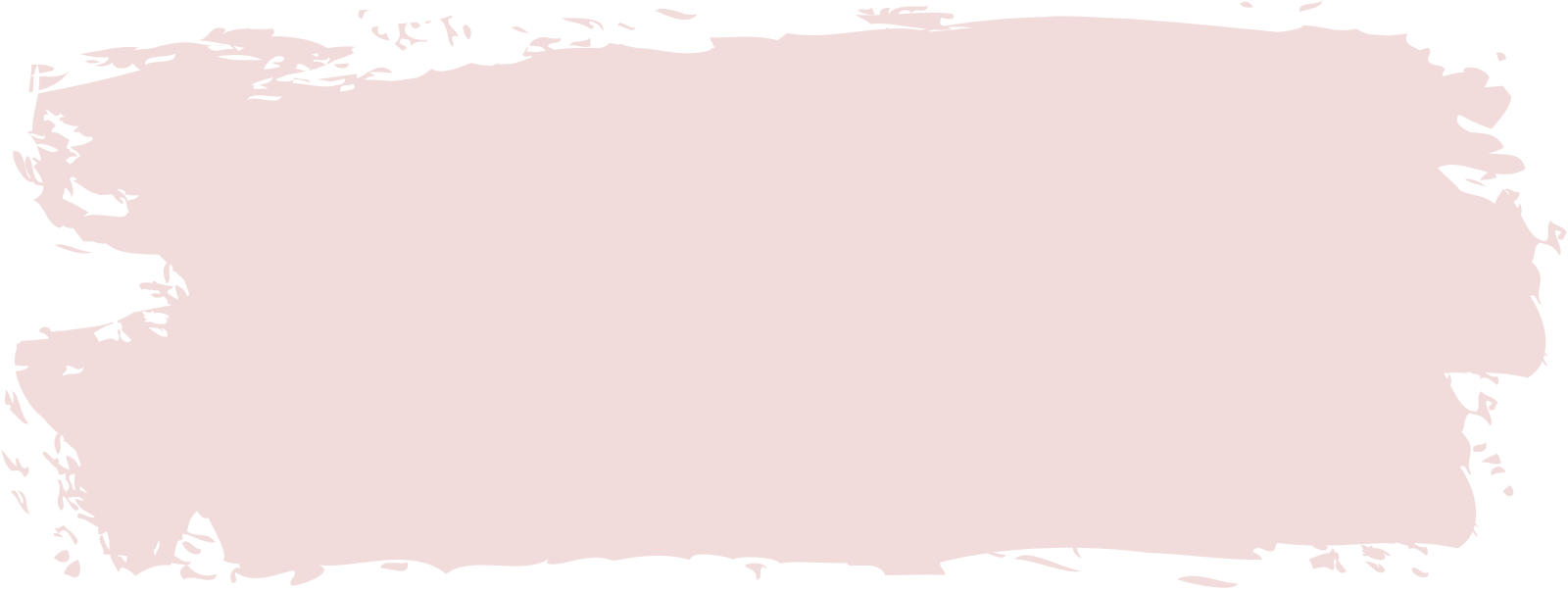 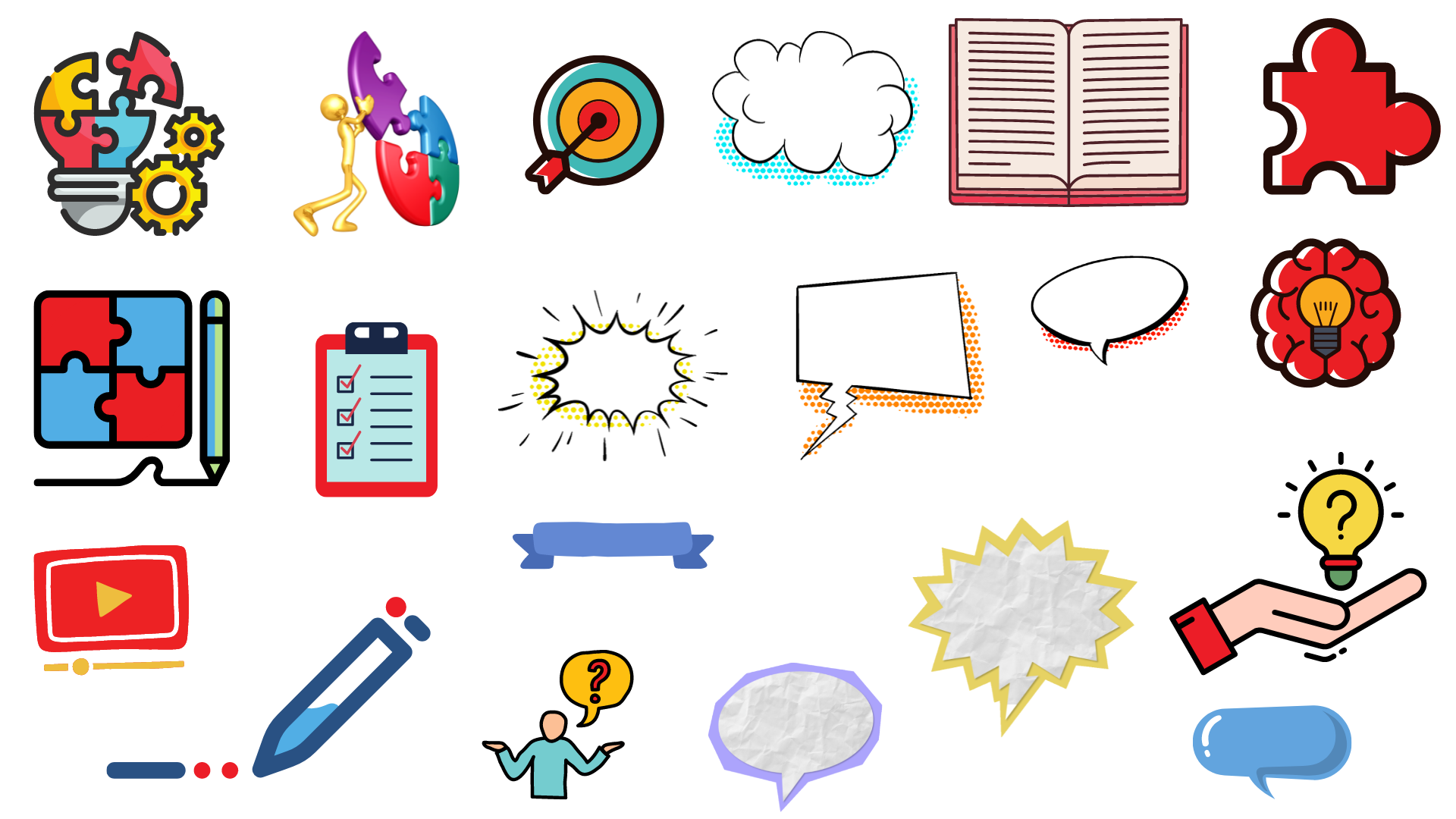 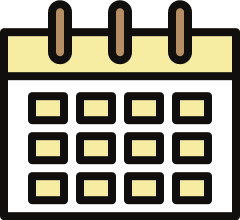 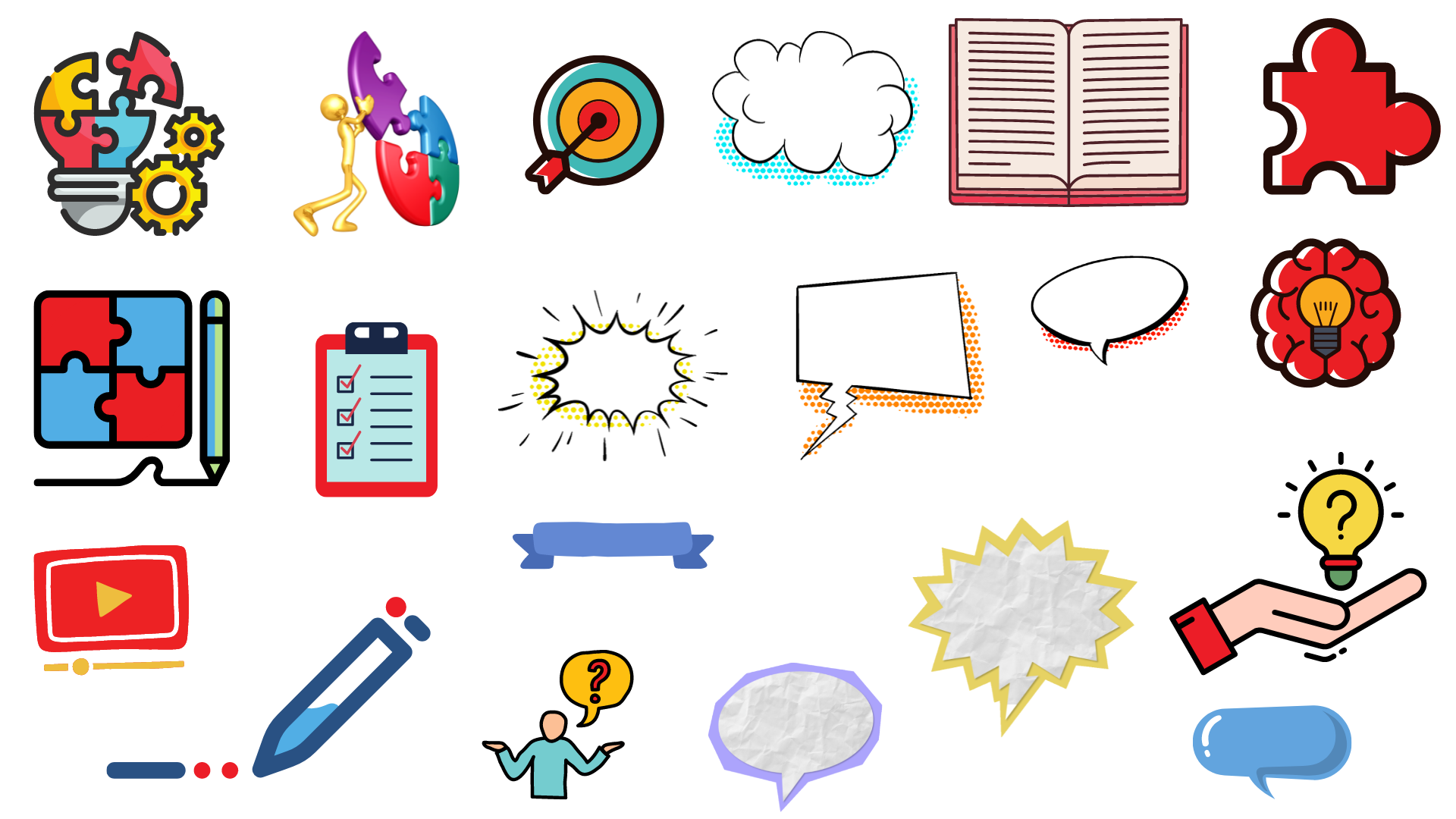 الحل
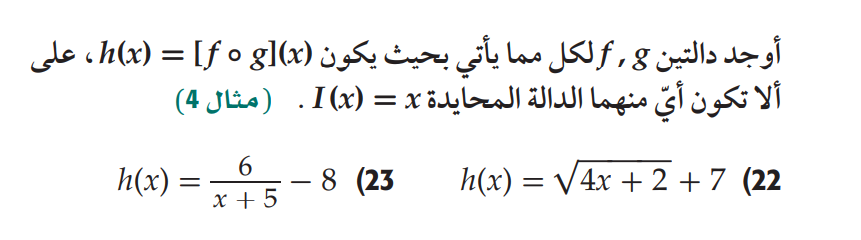 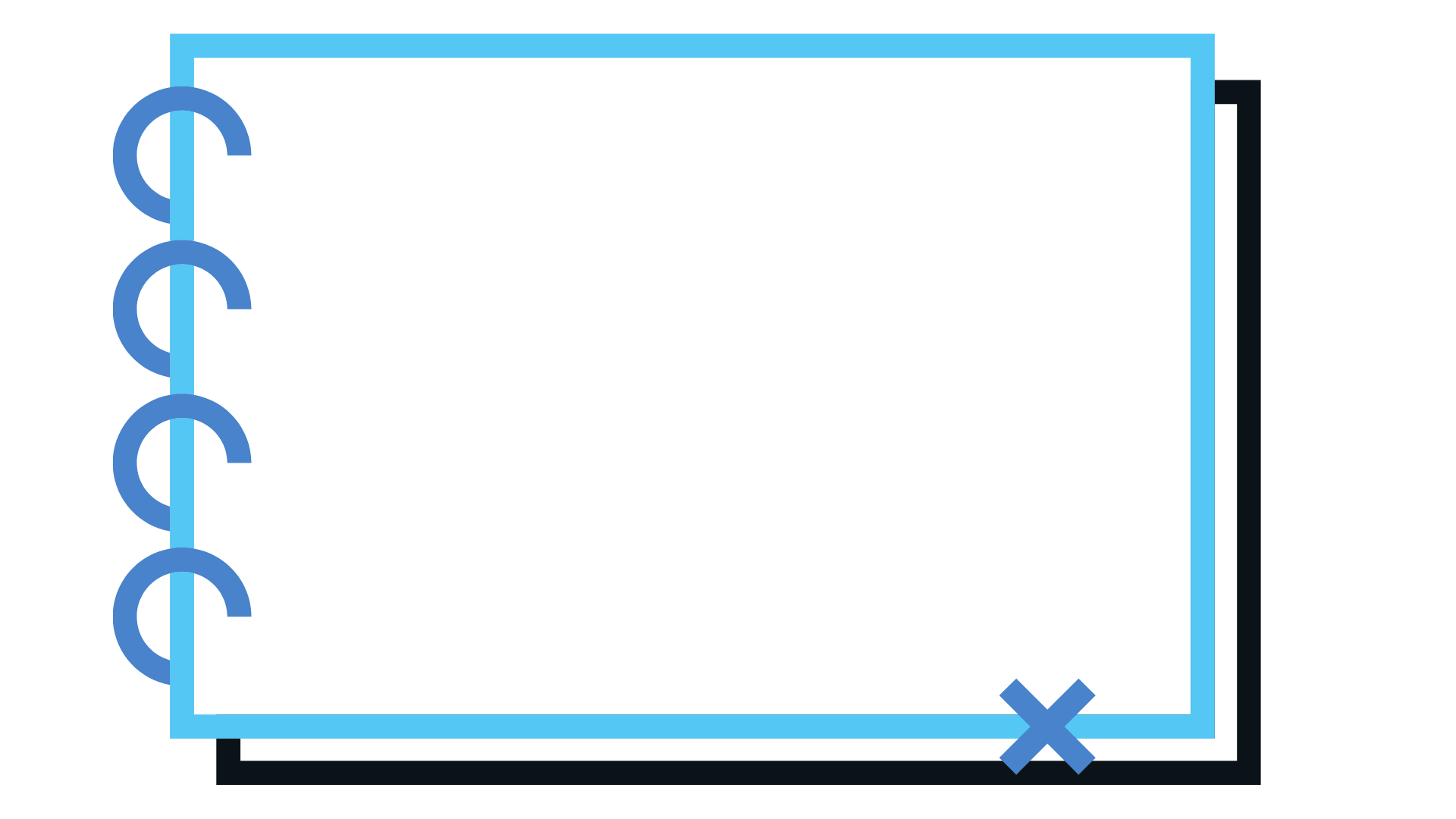 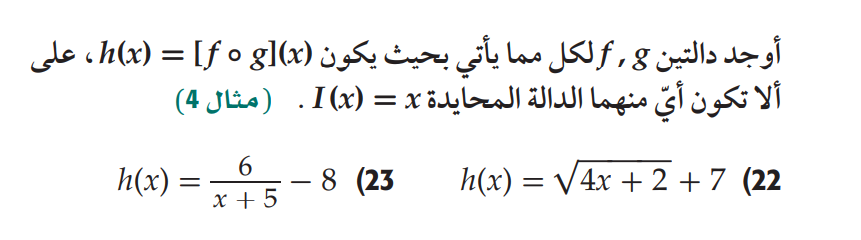 22
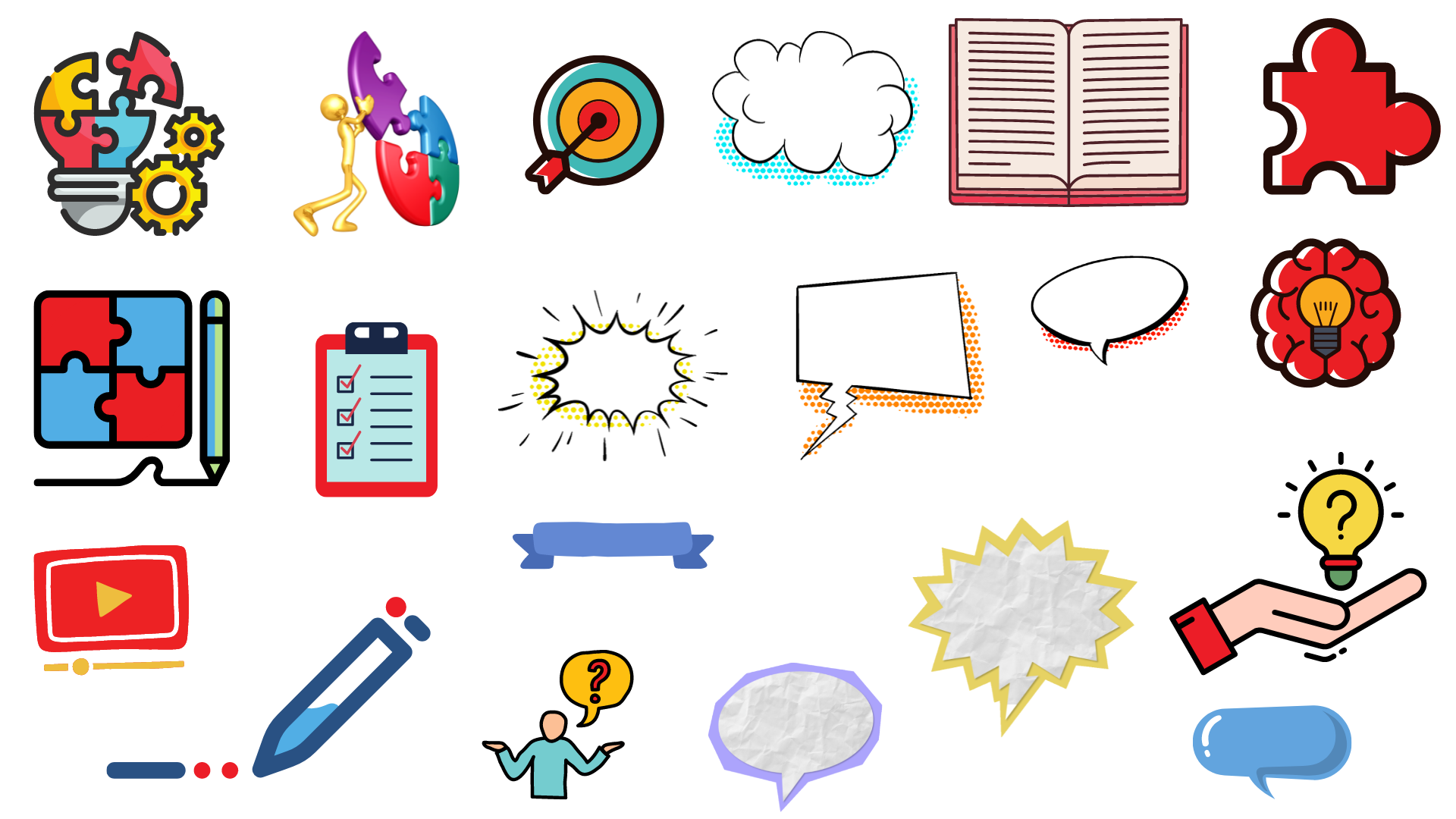 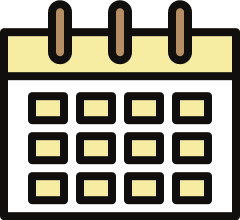 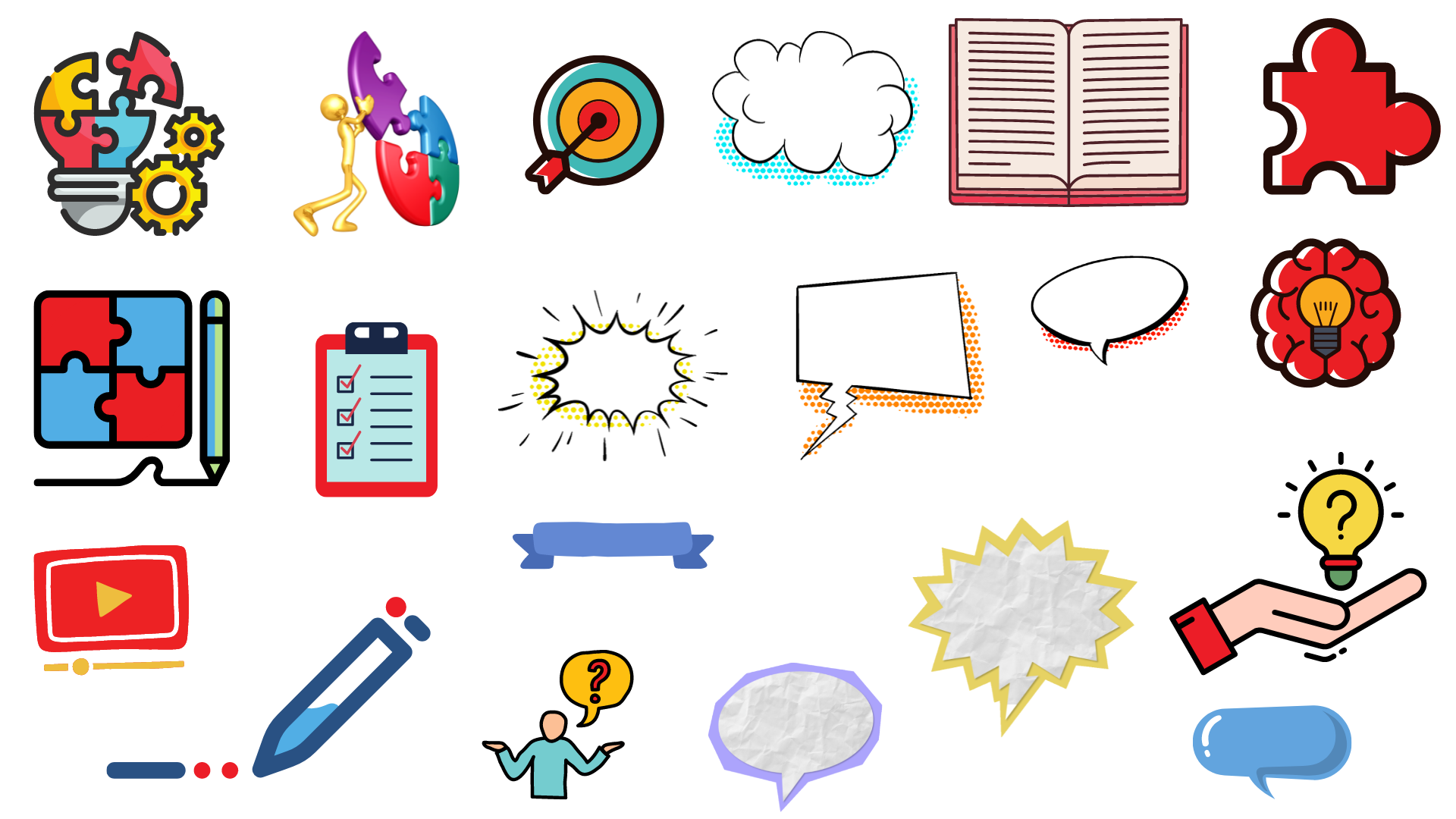 مثال 5
تركيب دالتين
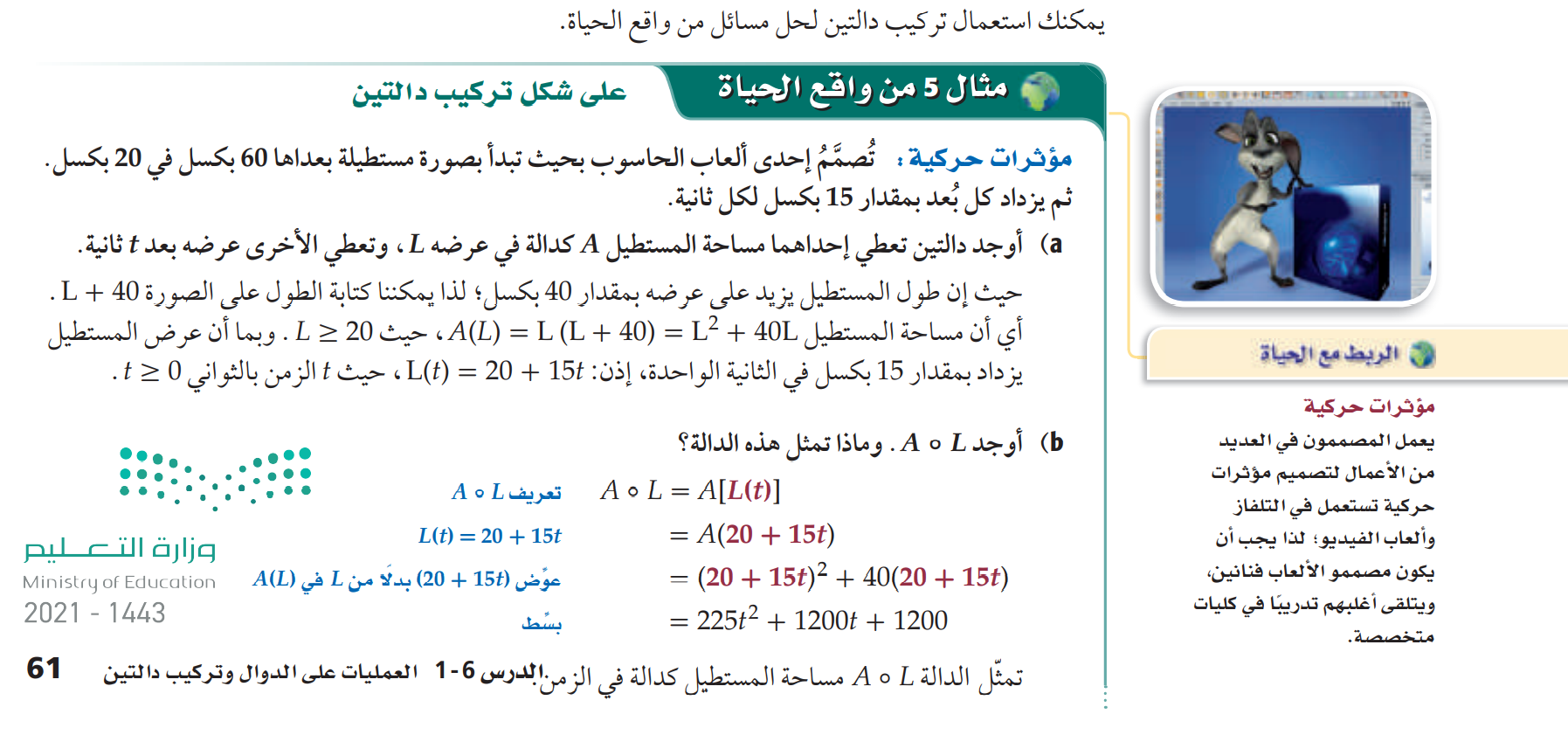 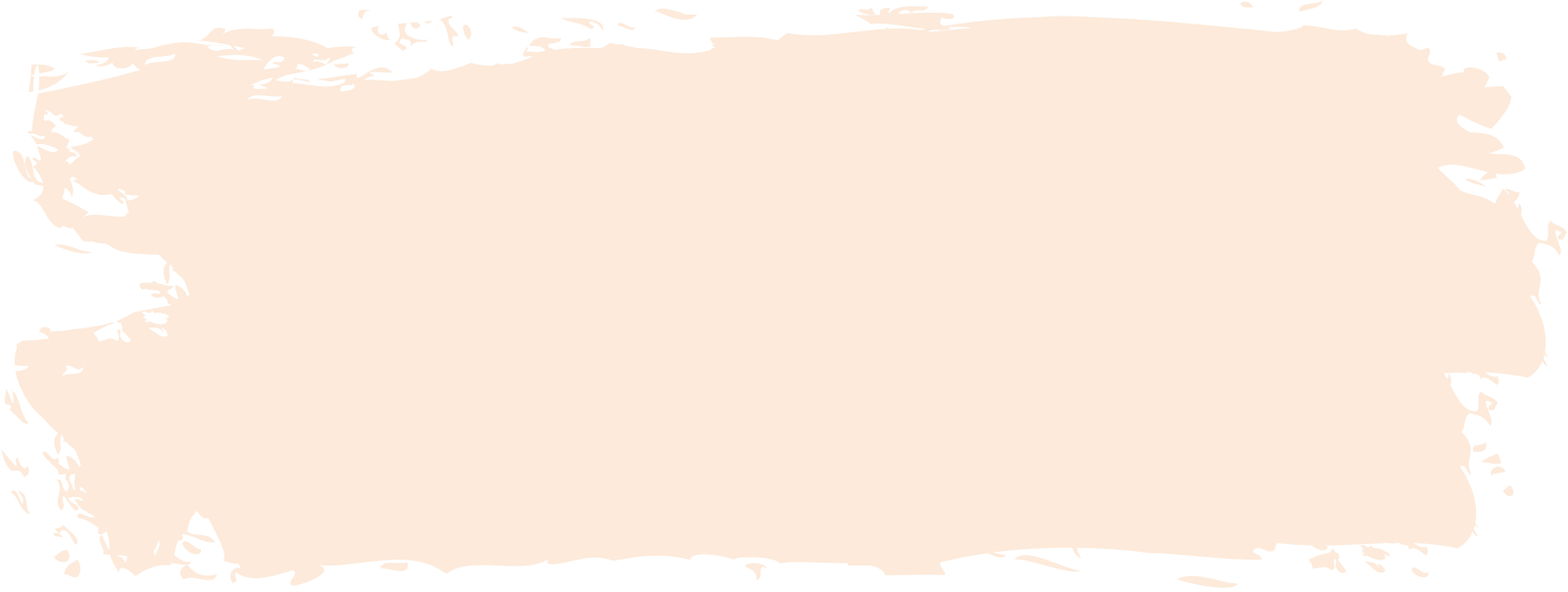 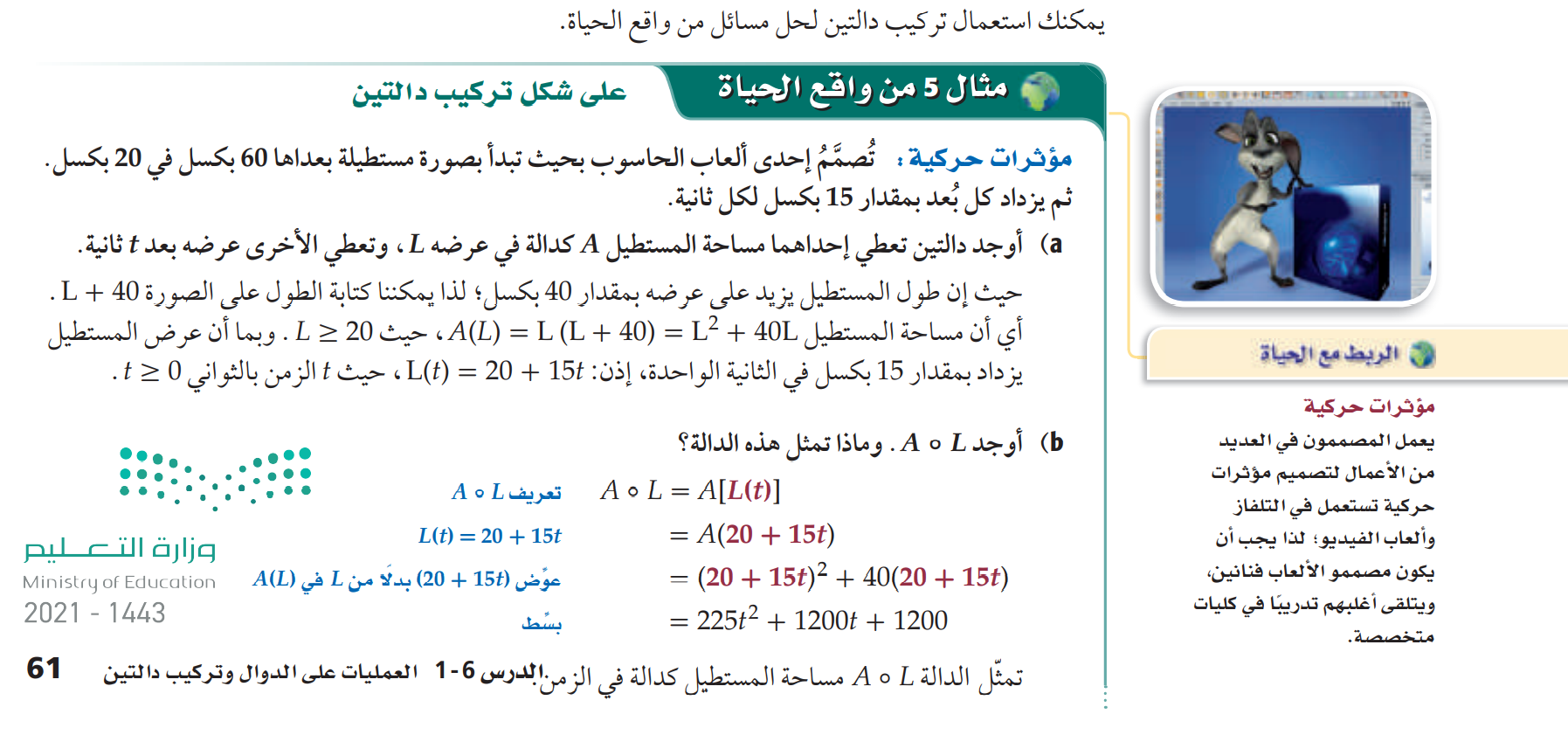 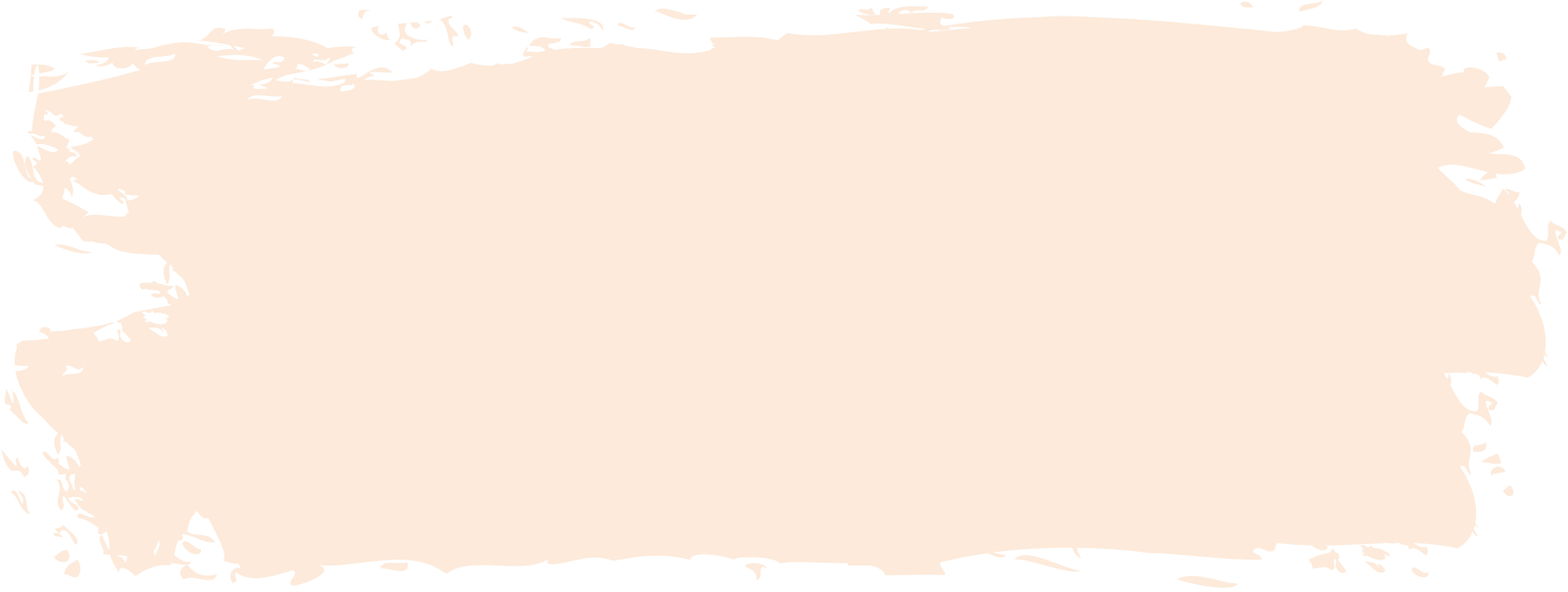 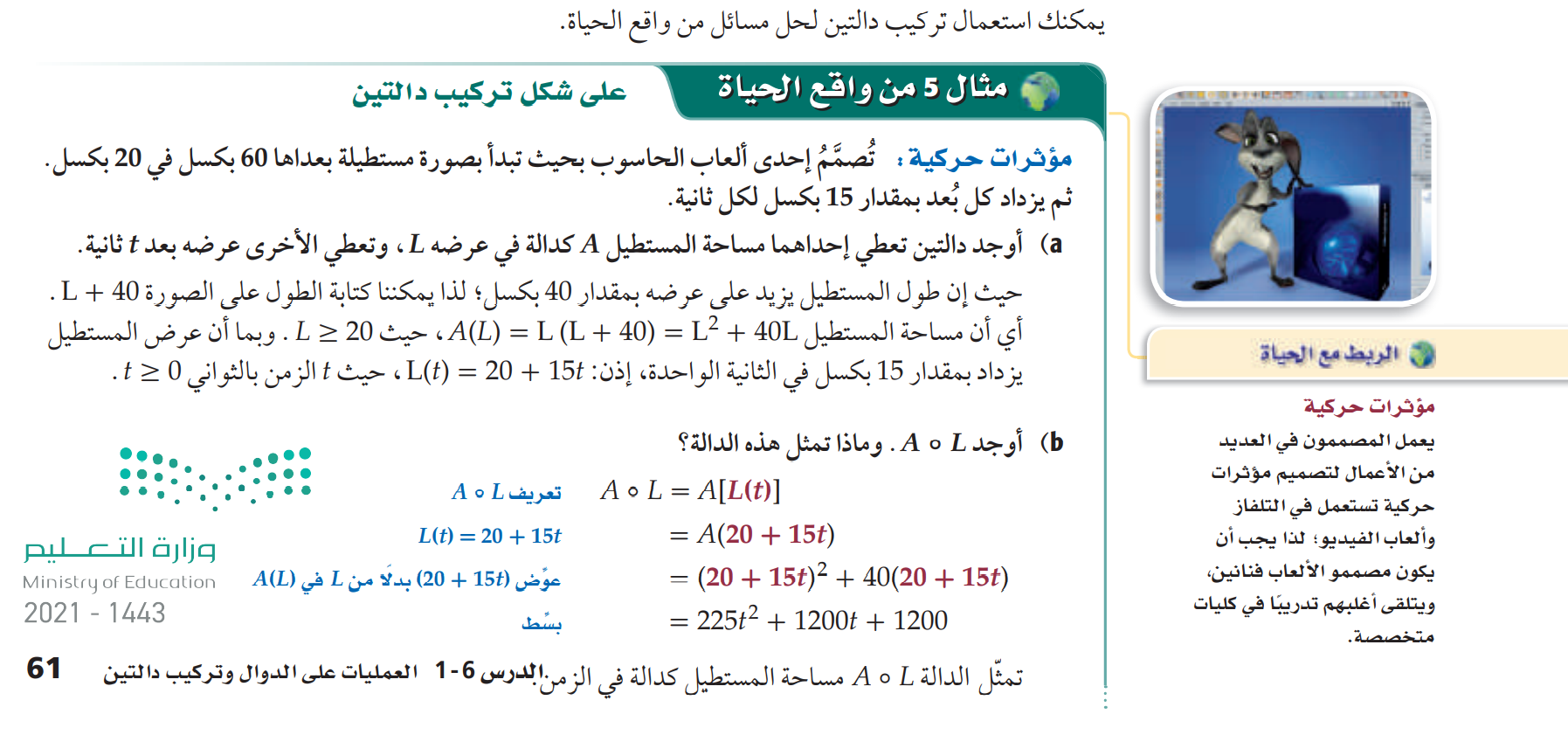 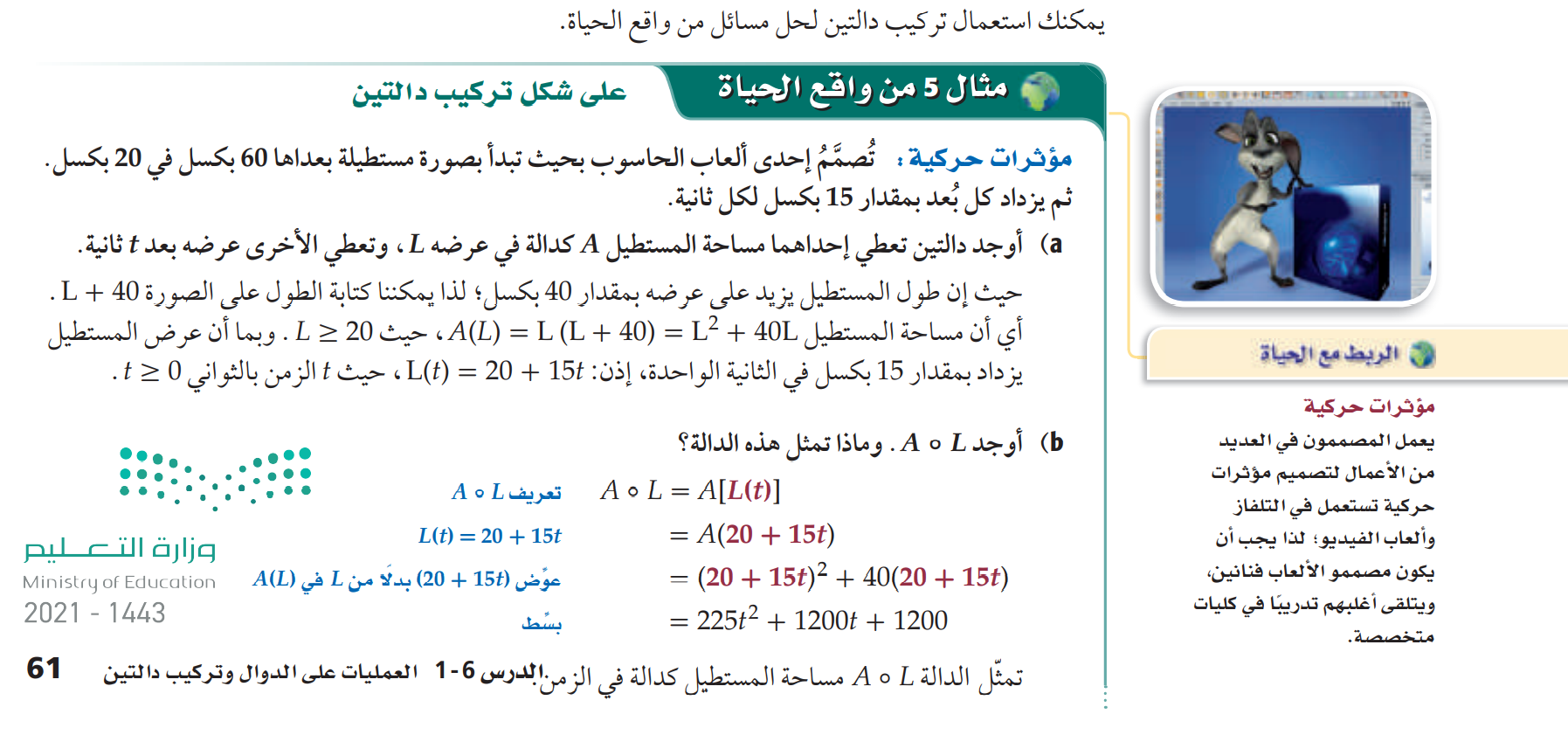 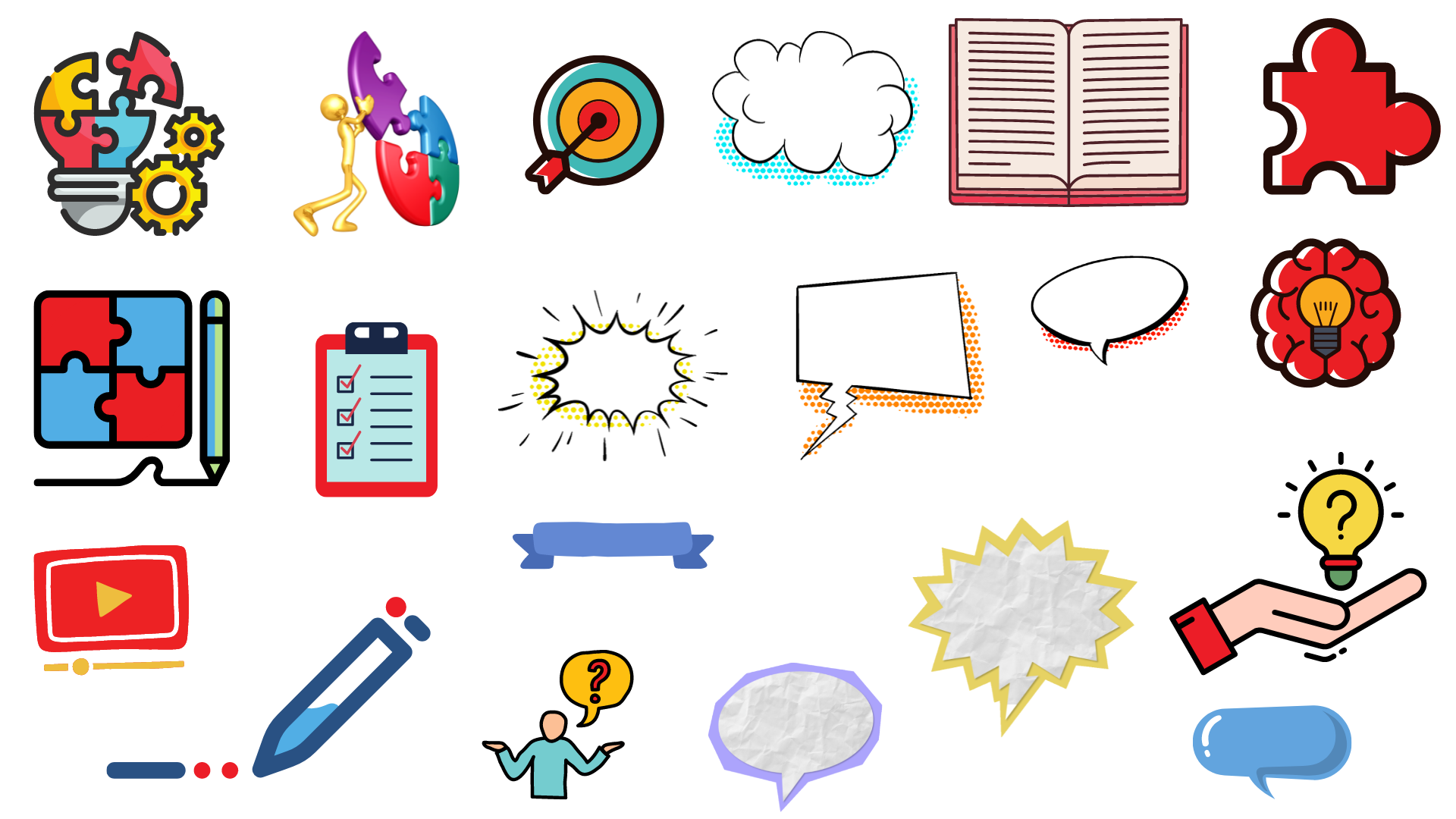 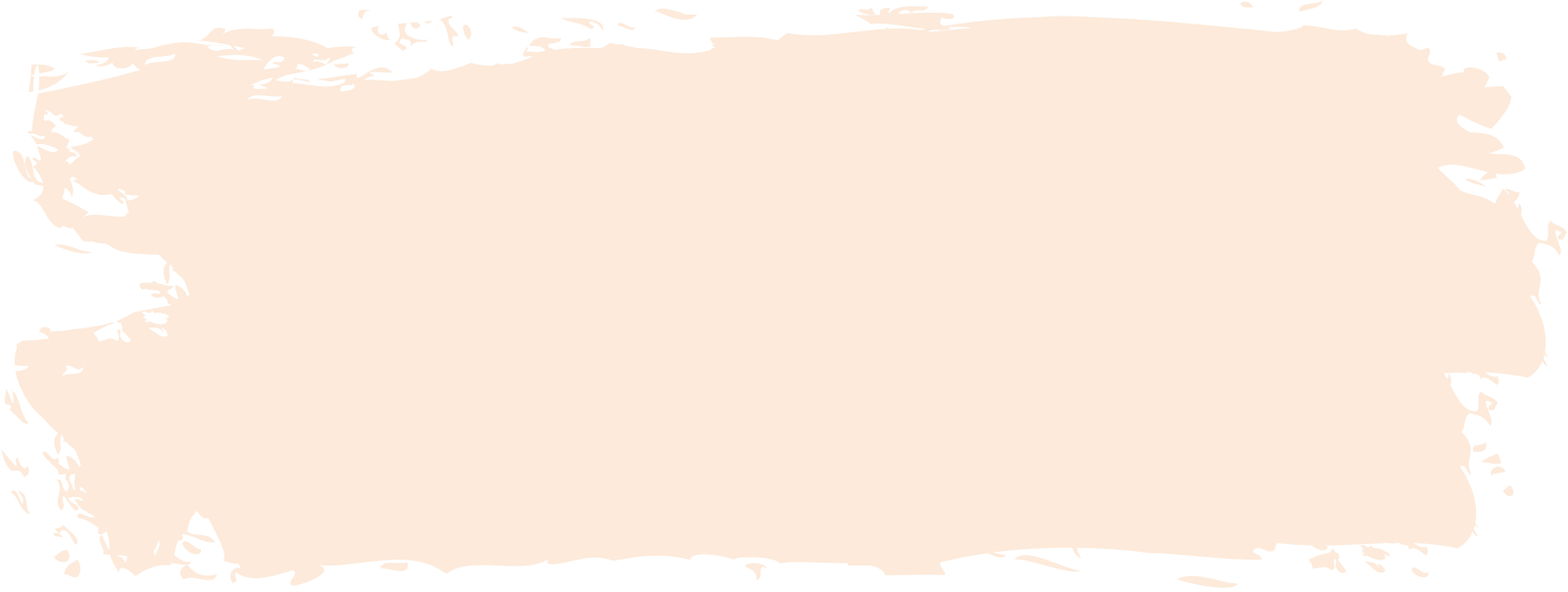 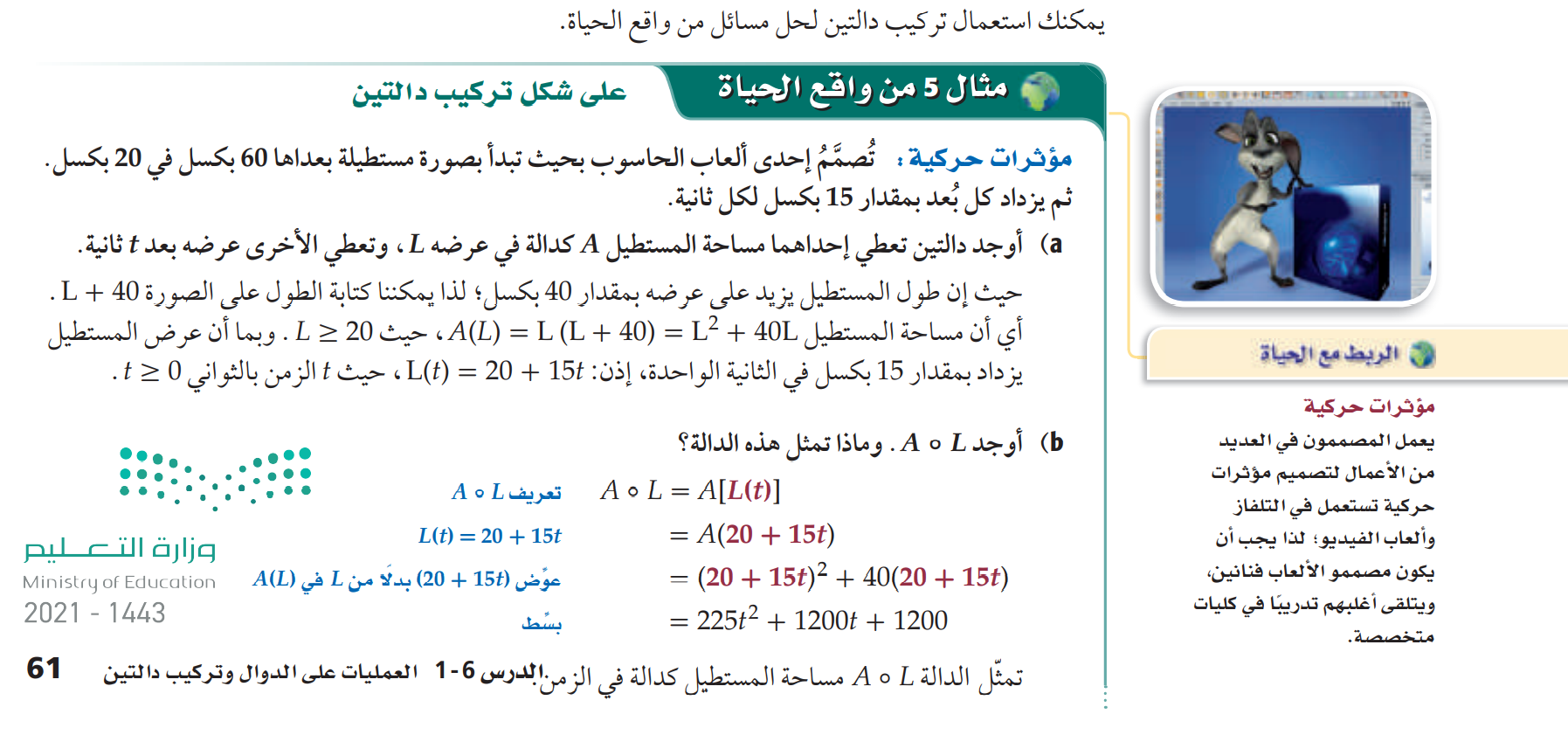 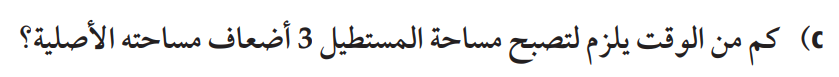 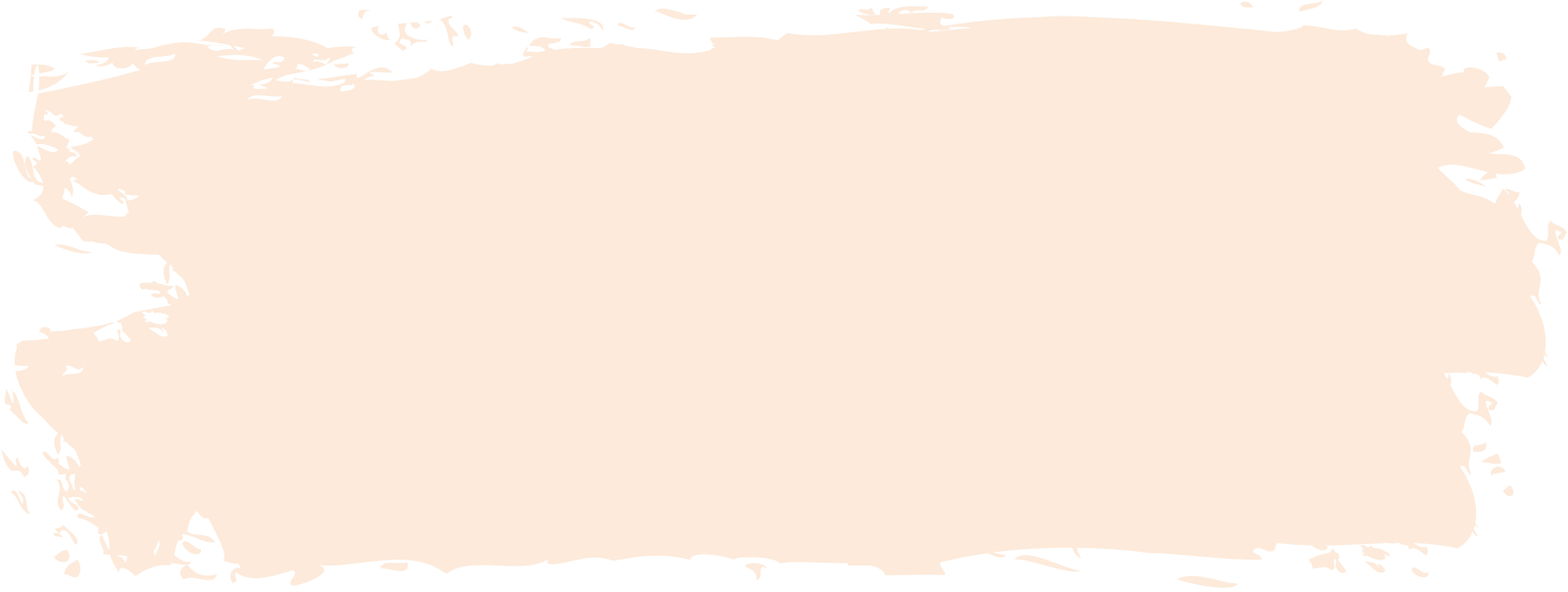 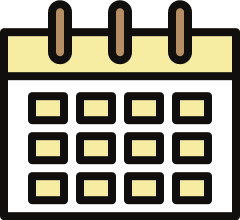 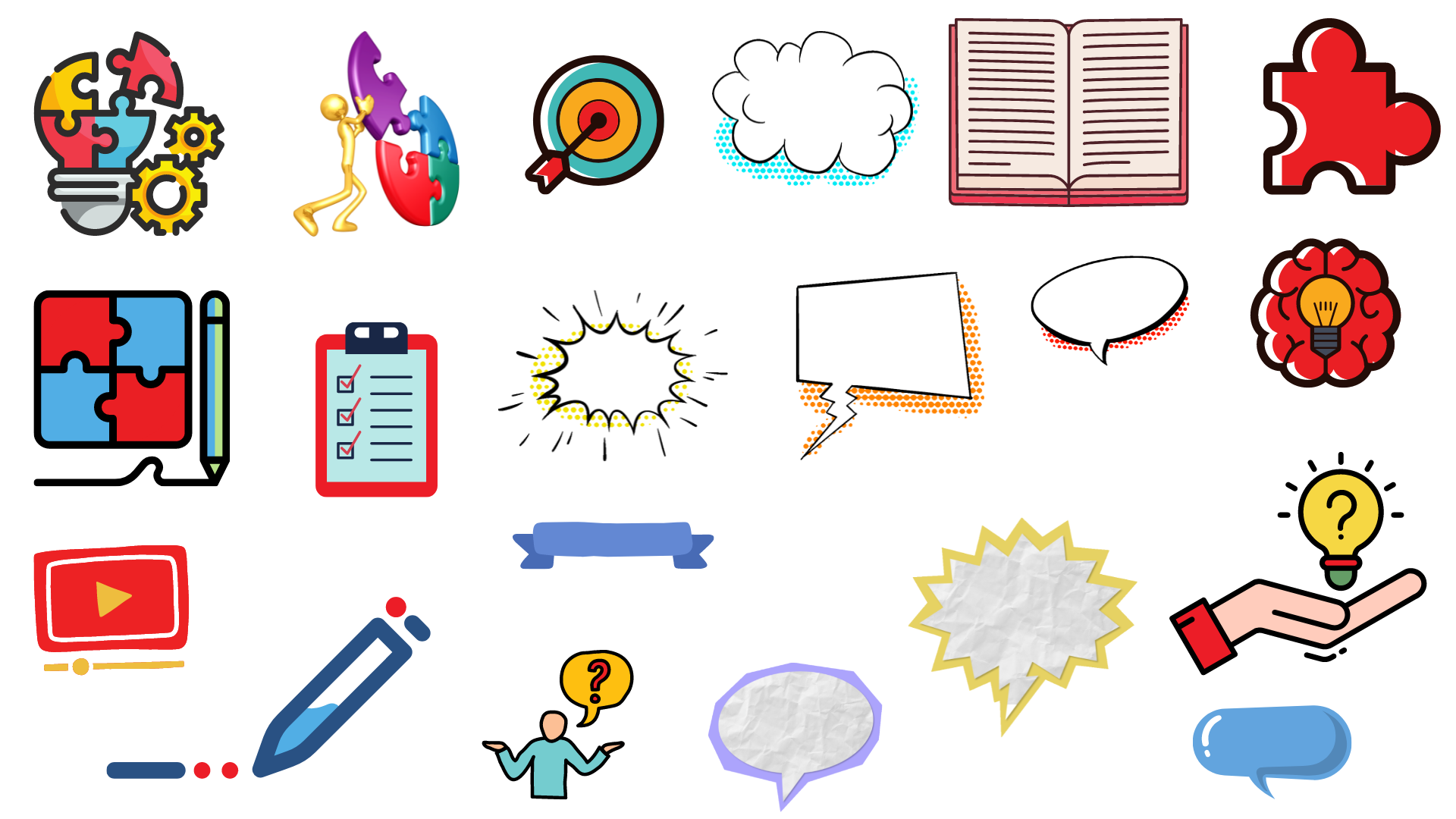 الحل
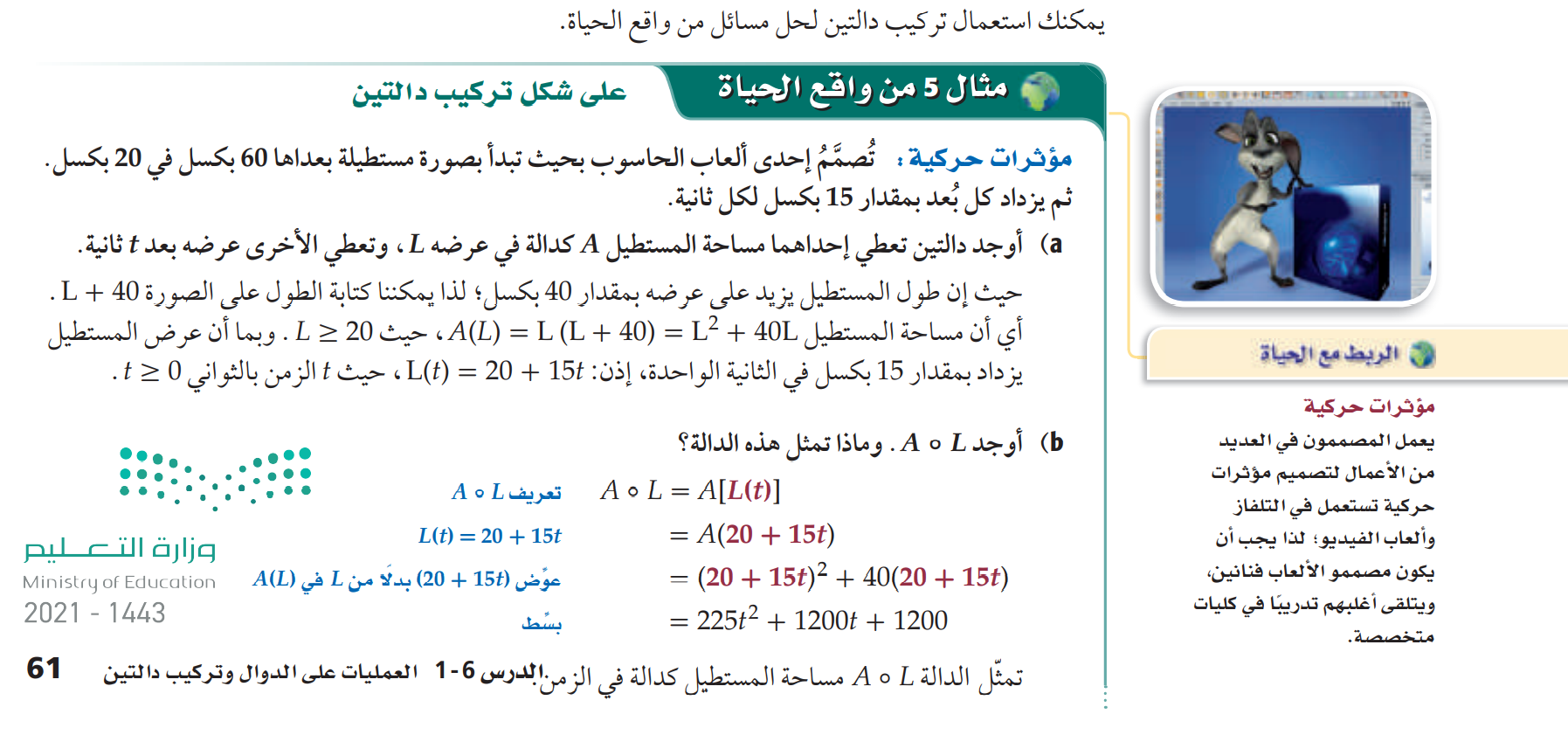 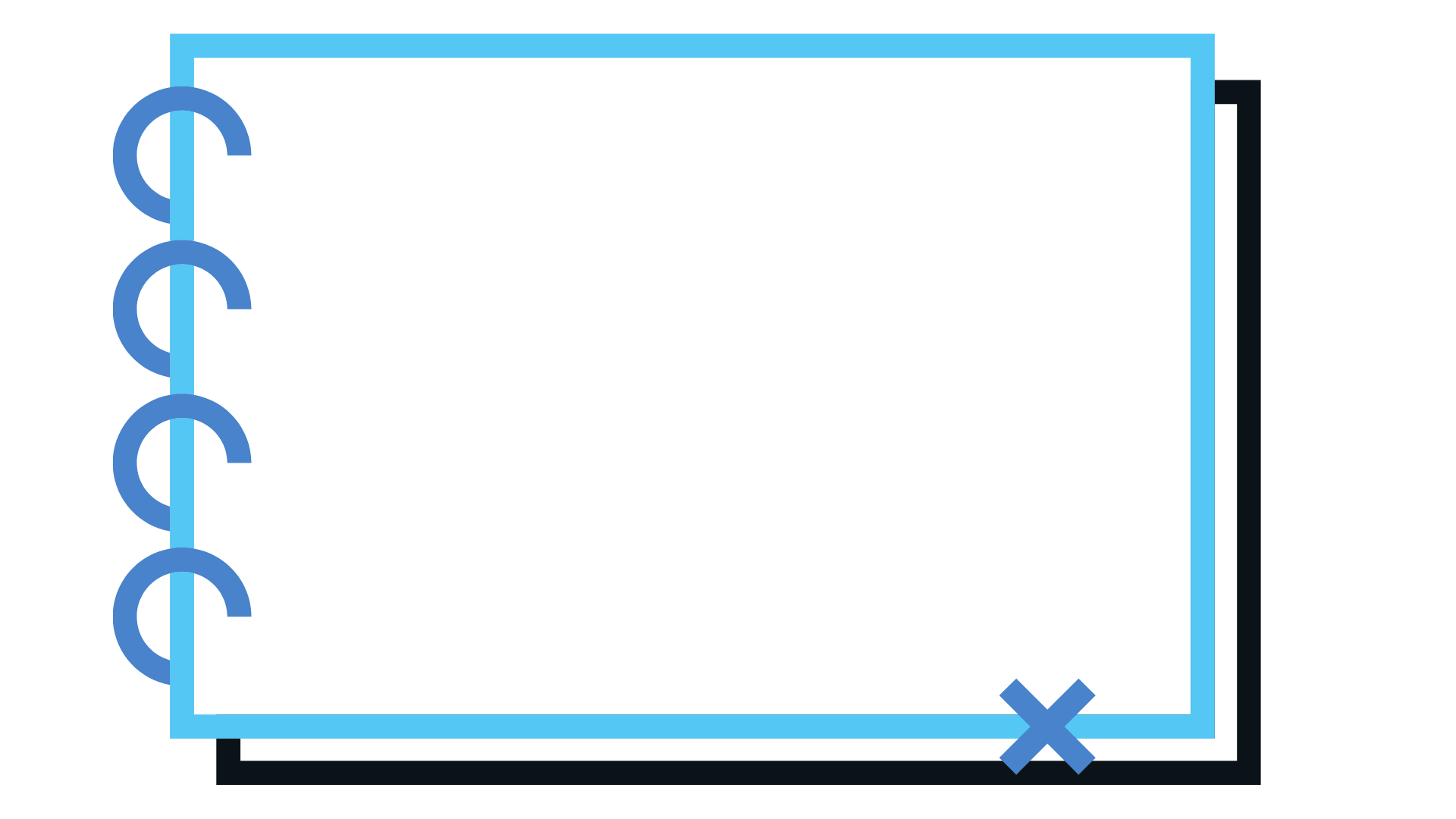 a
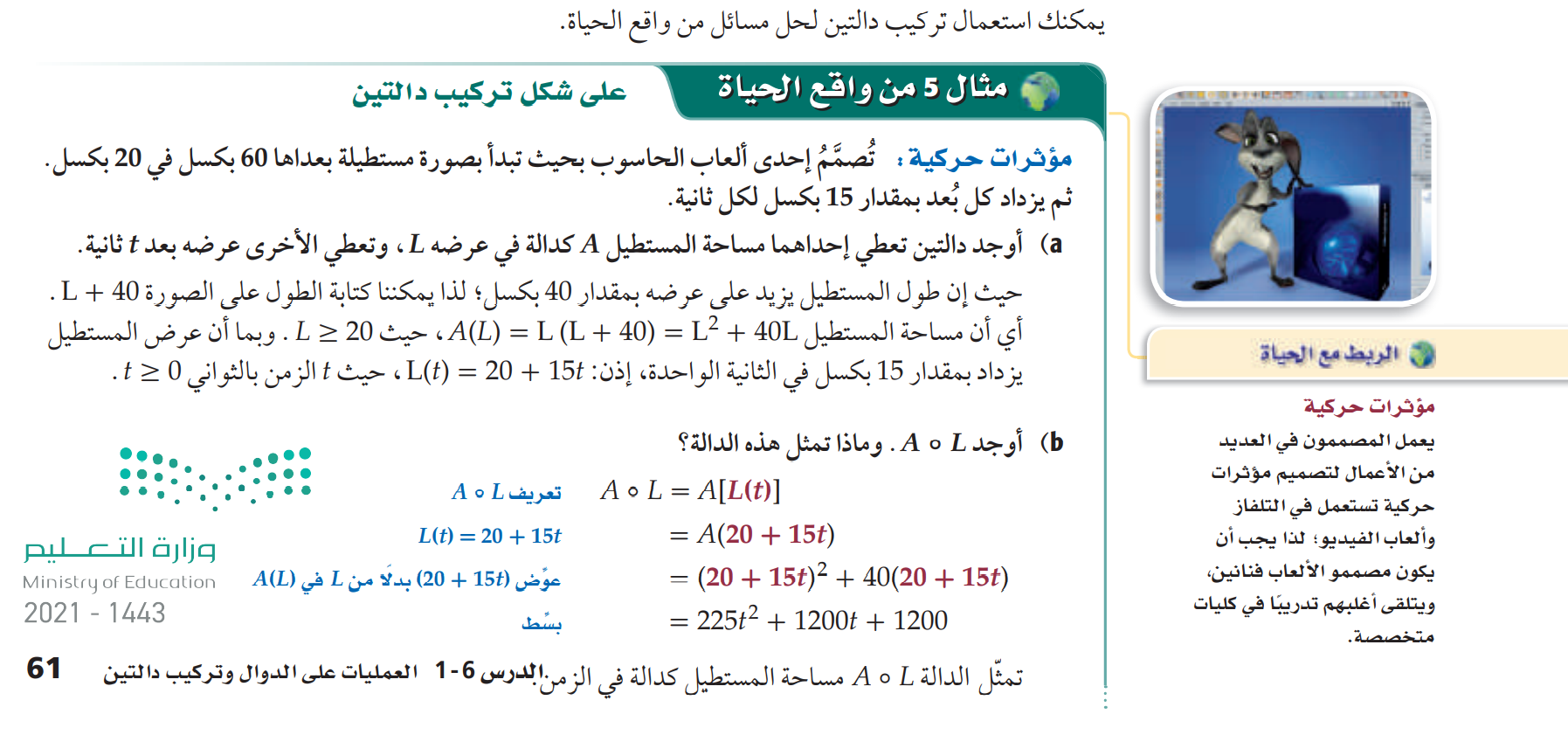 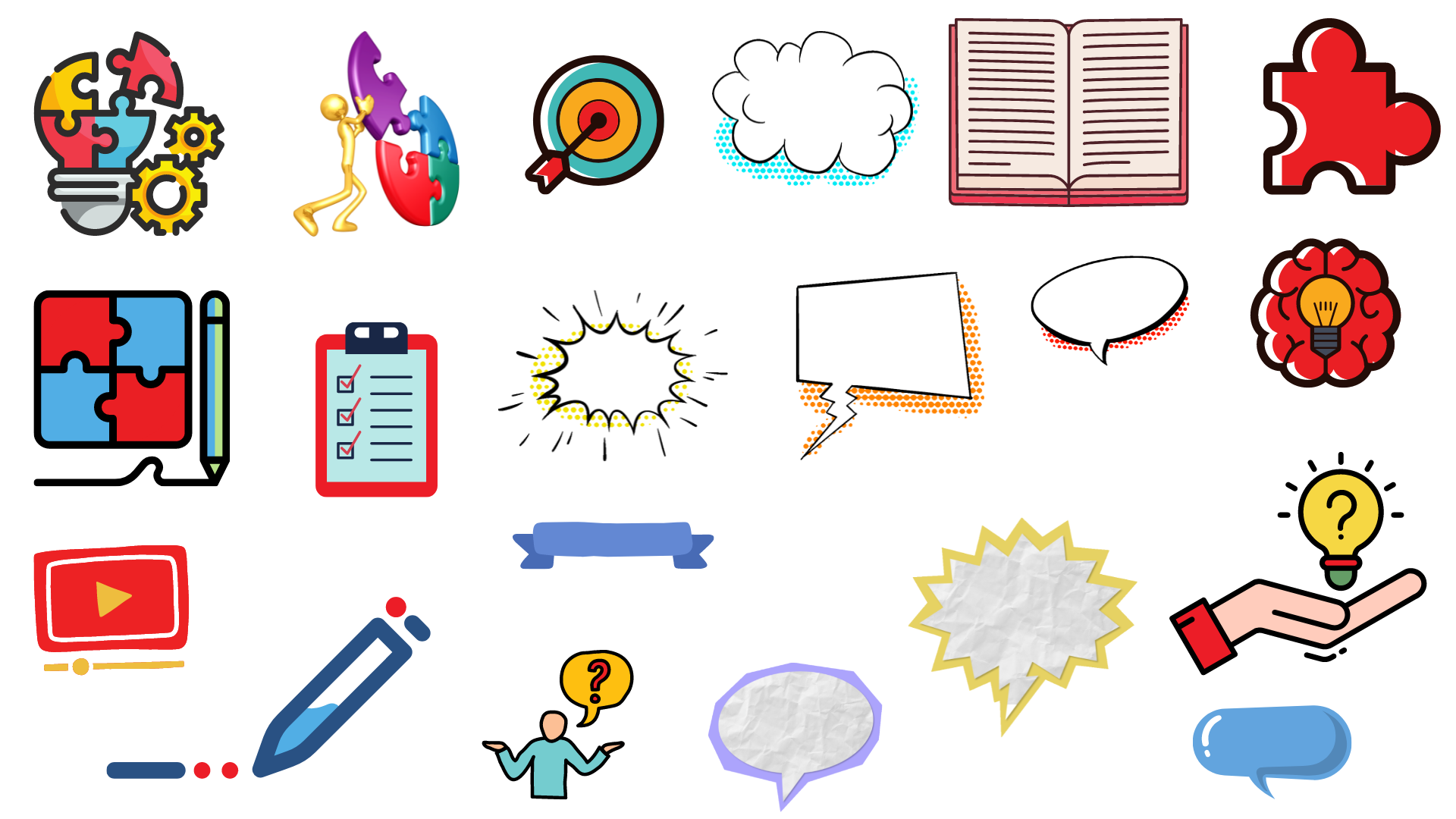 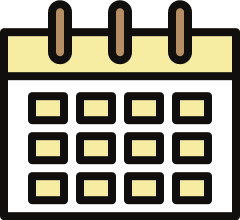 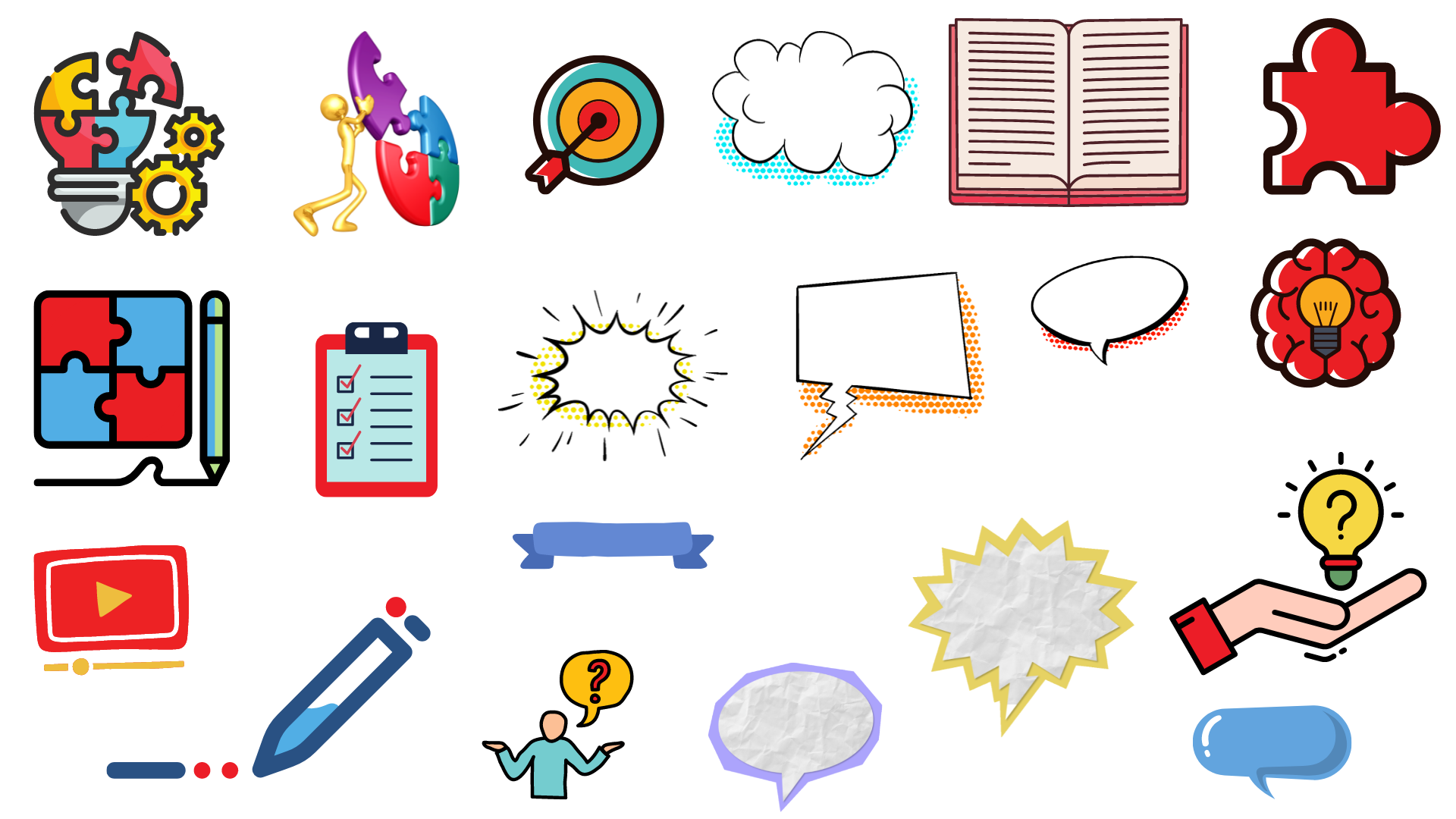 الحل
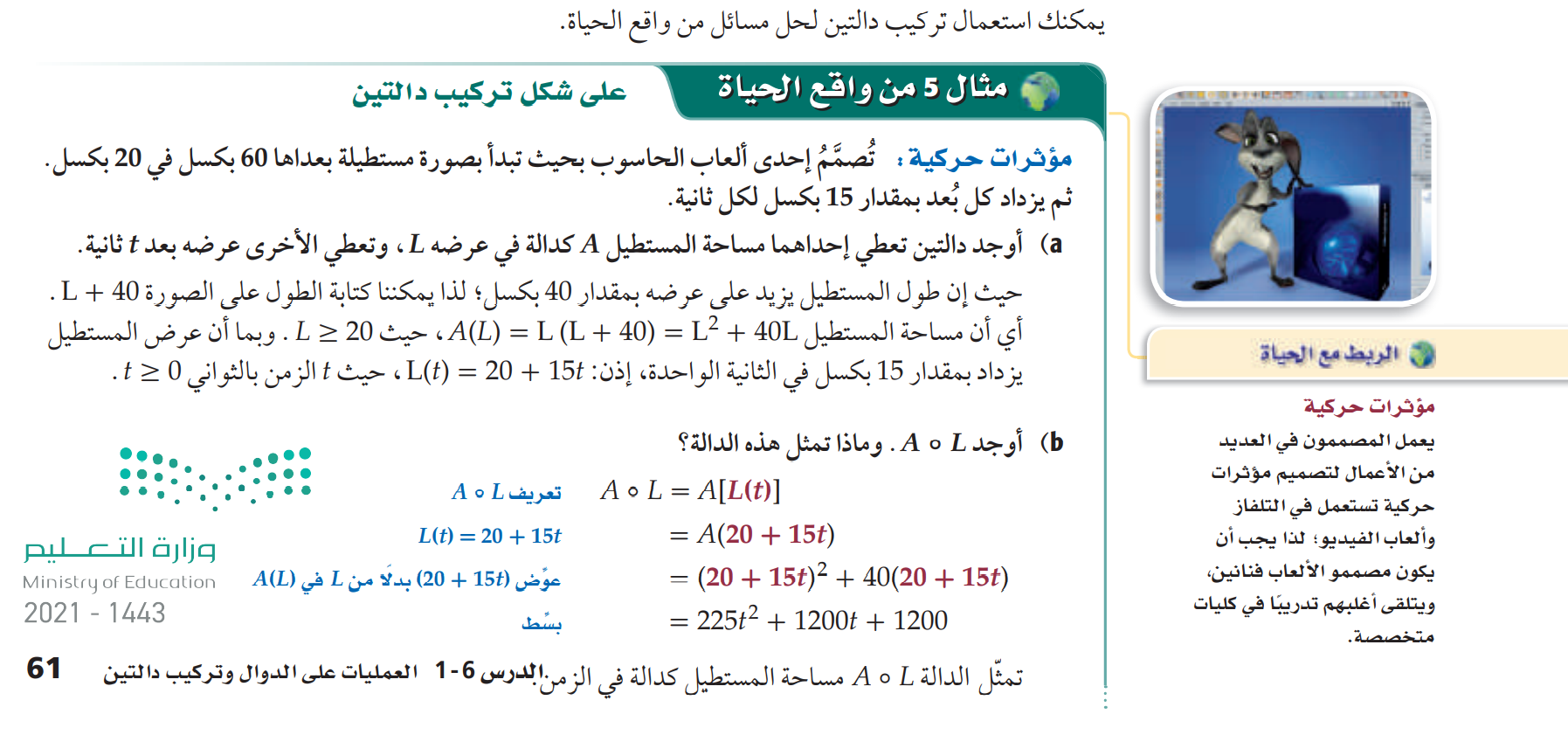 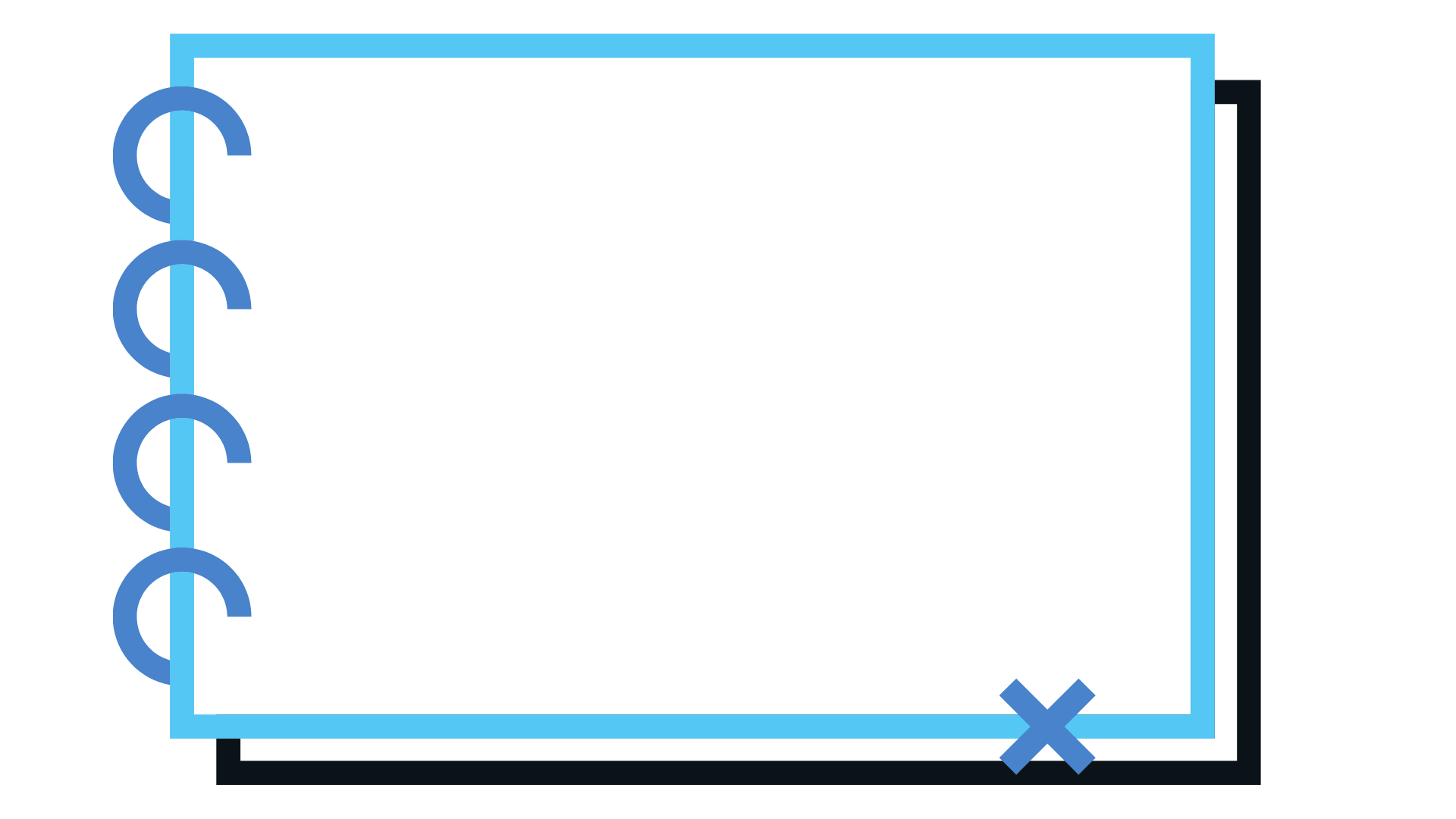 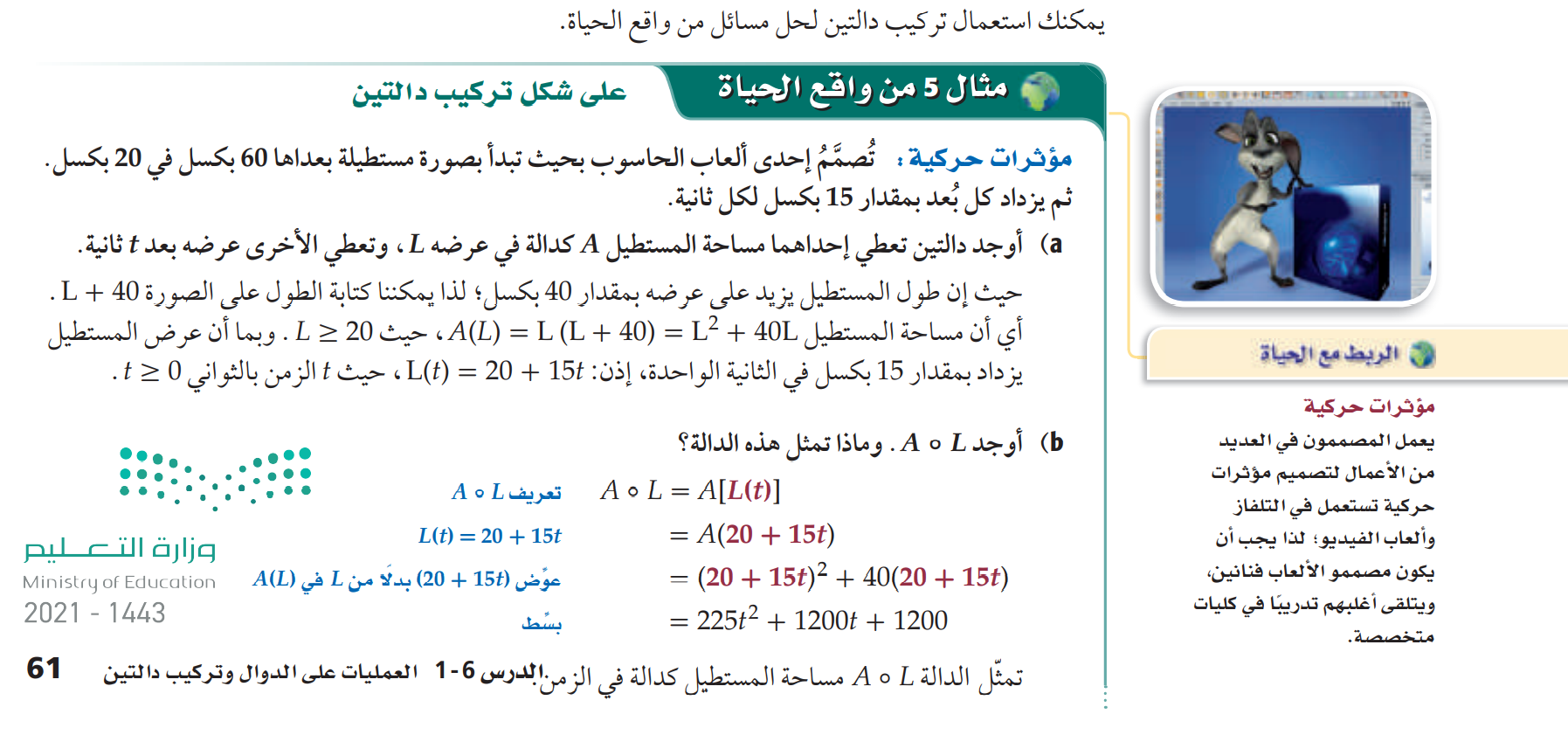 b
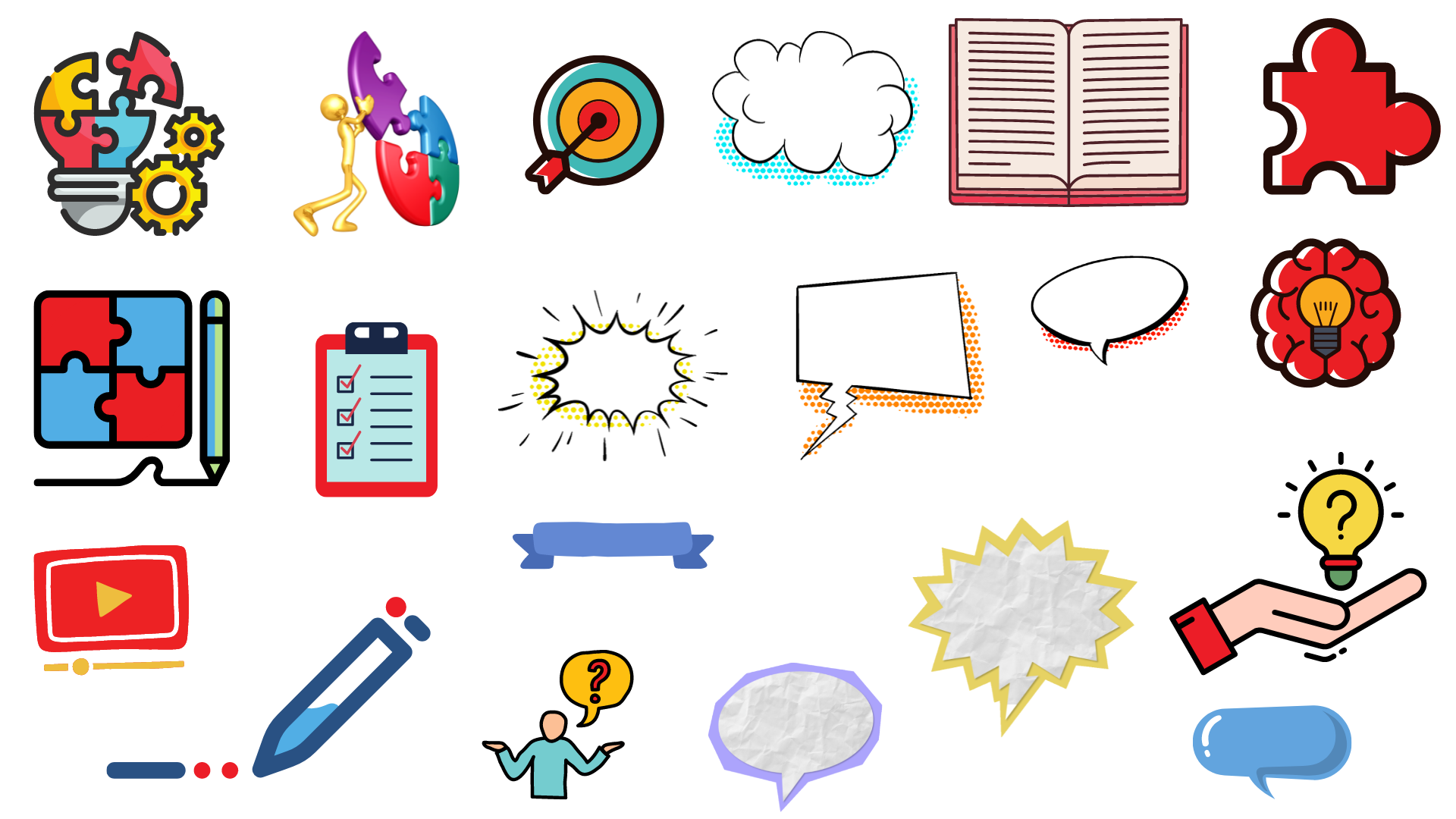 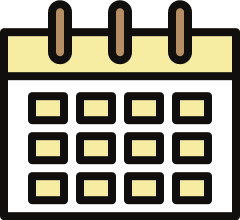 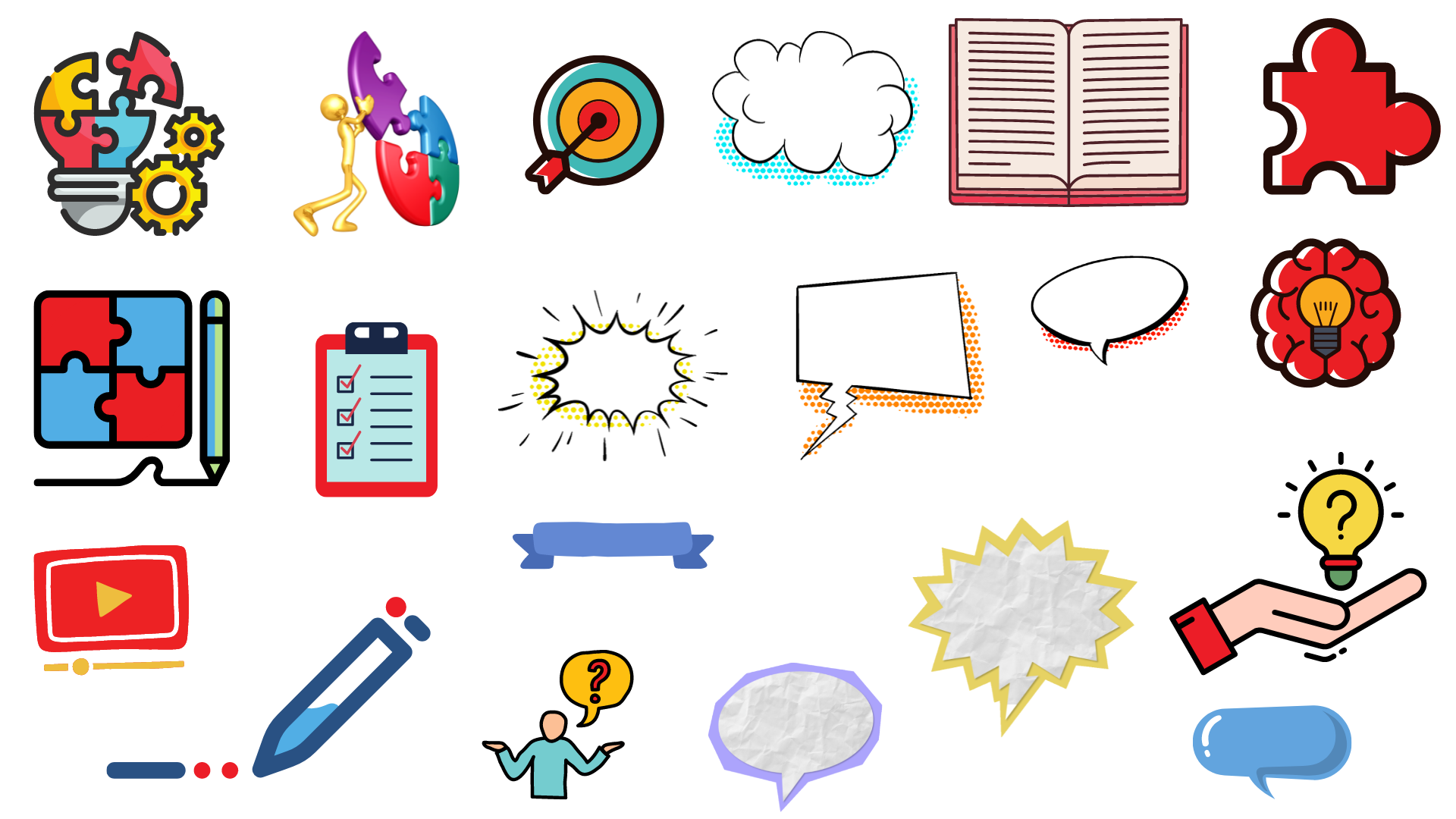 الحل
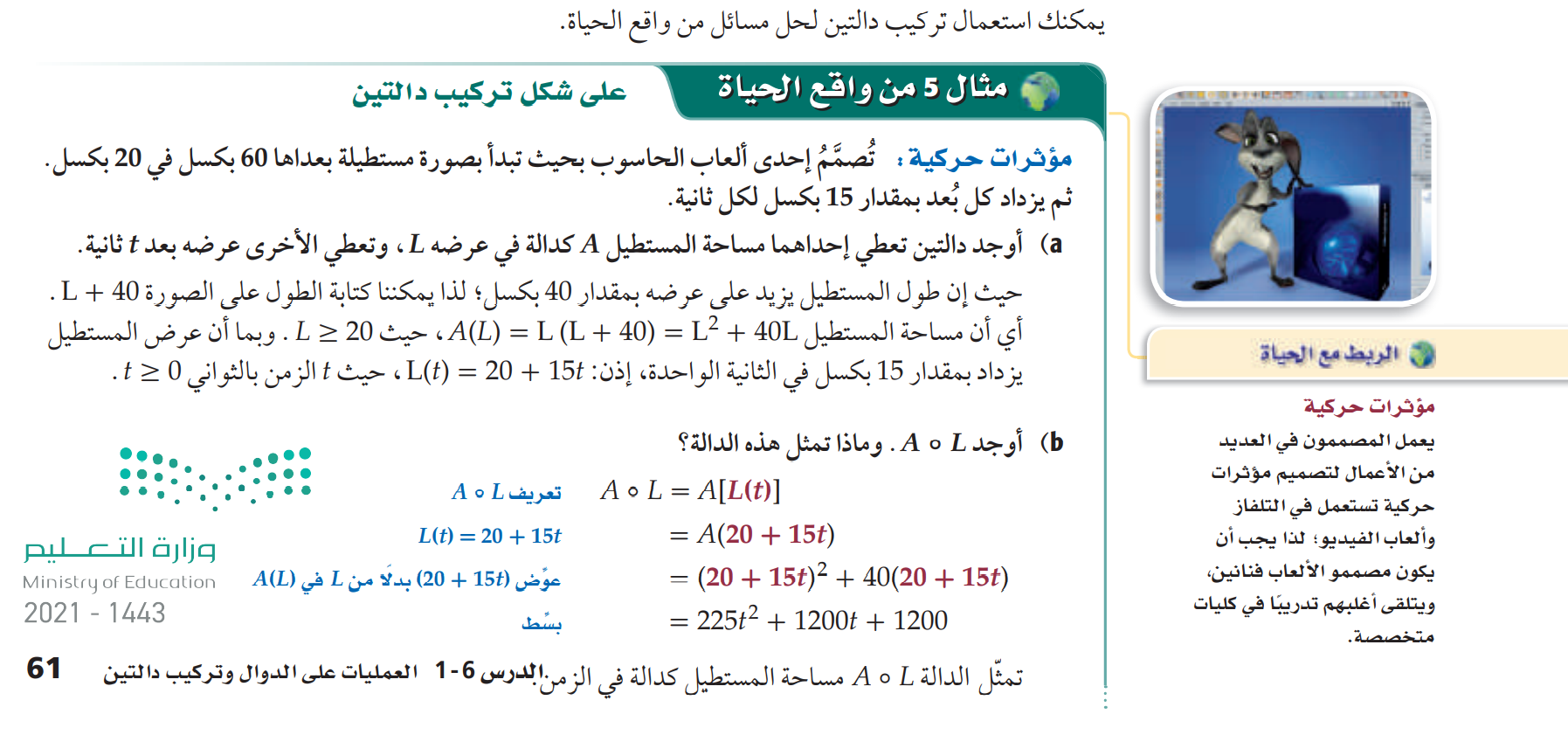 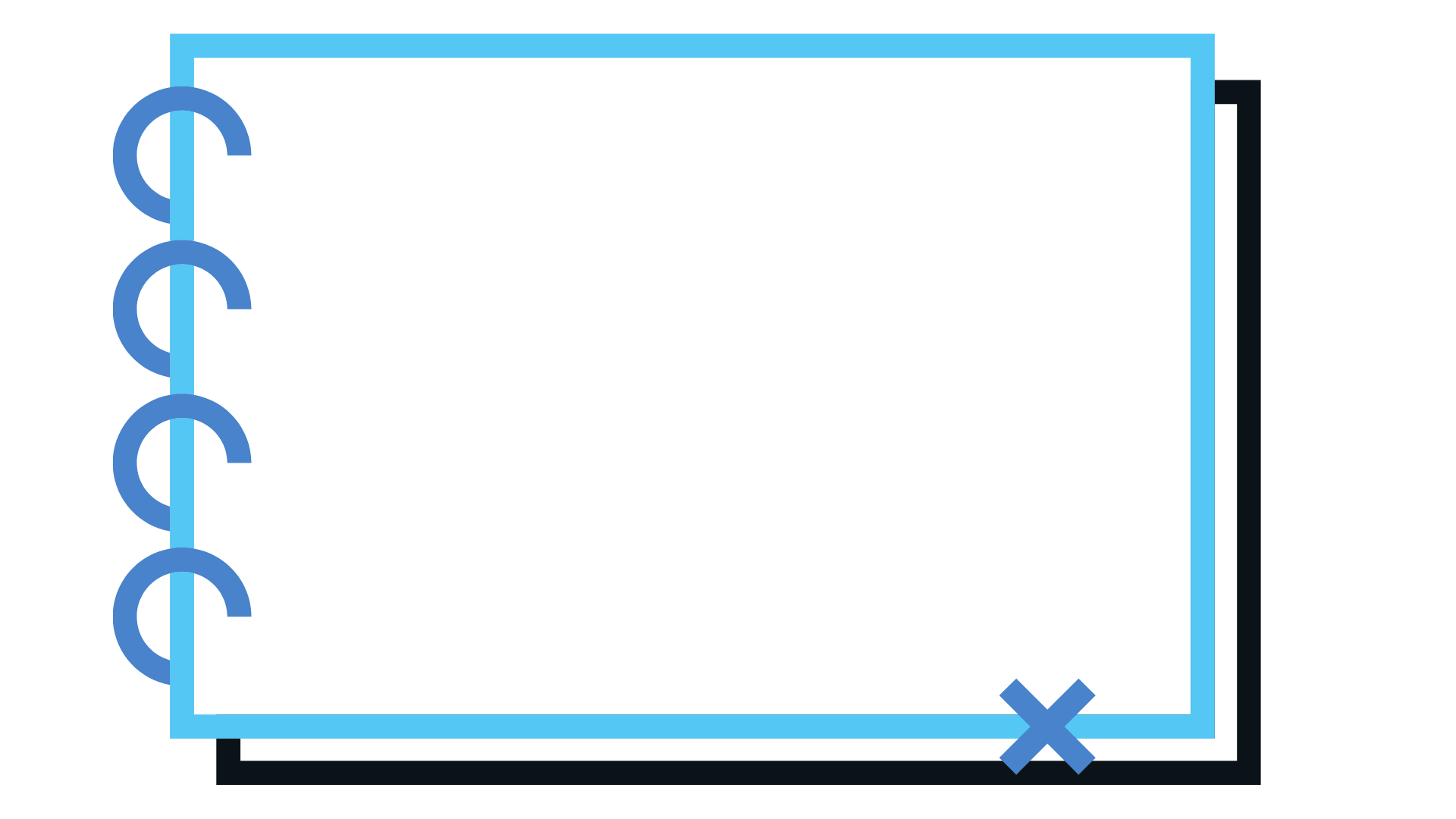 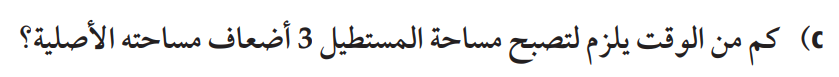 c
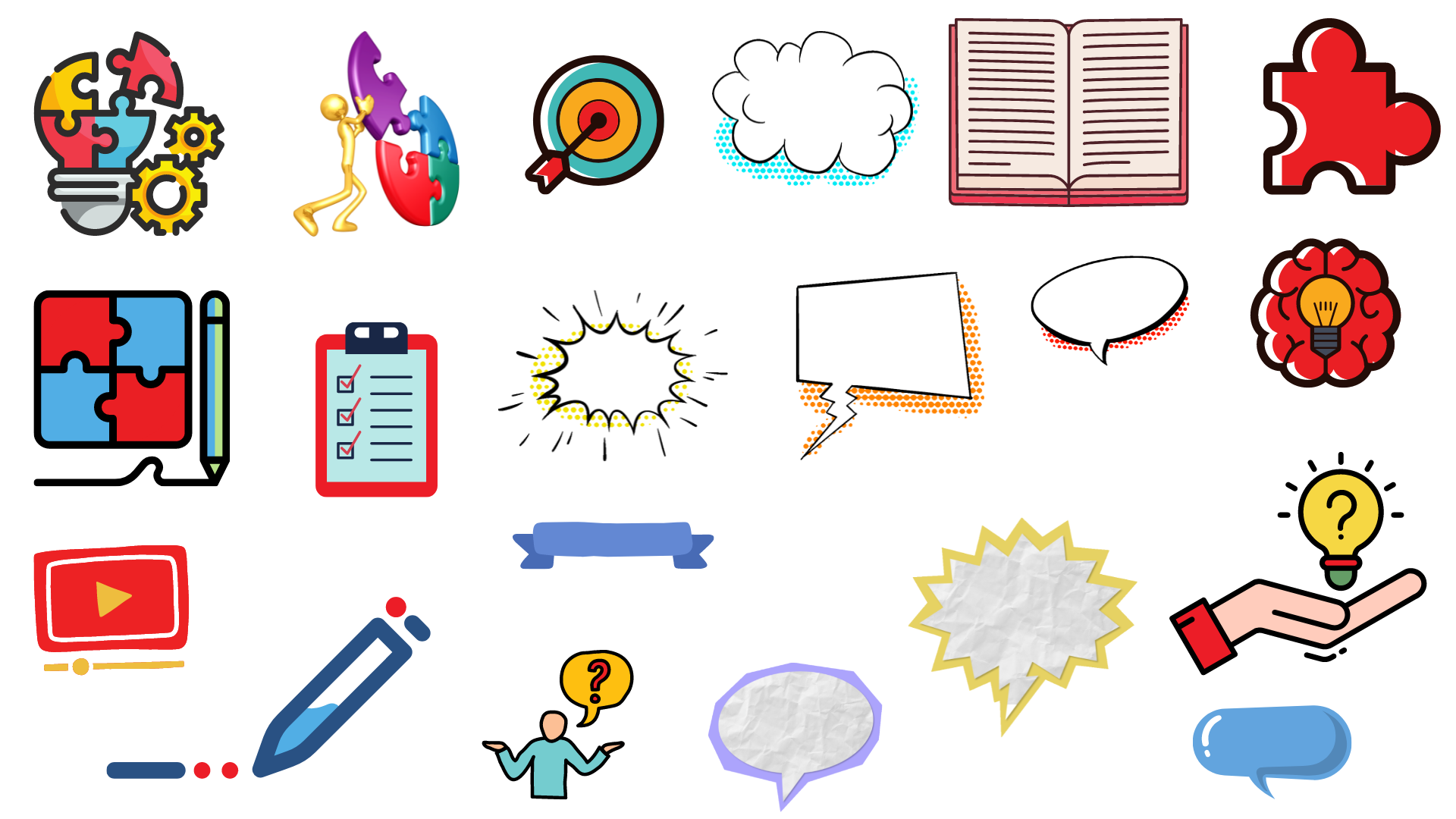 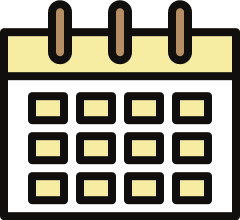 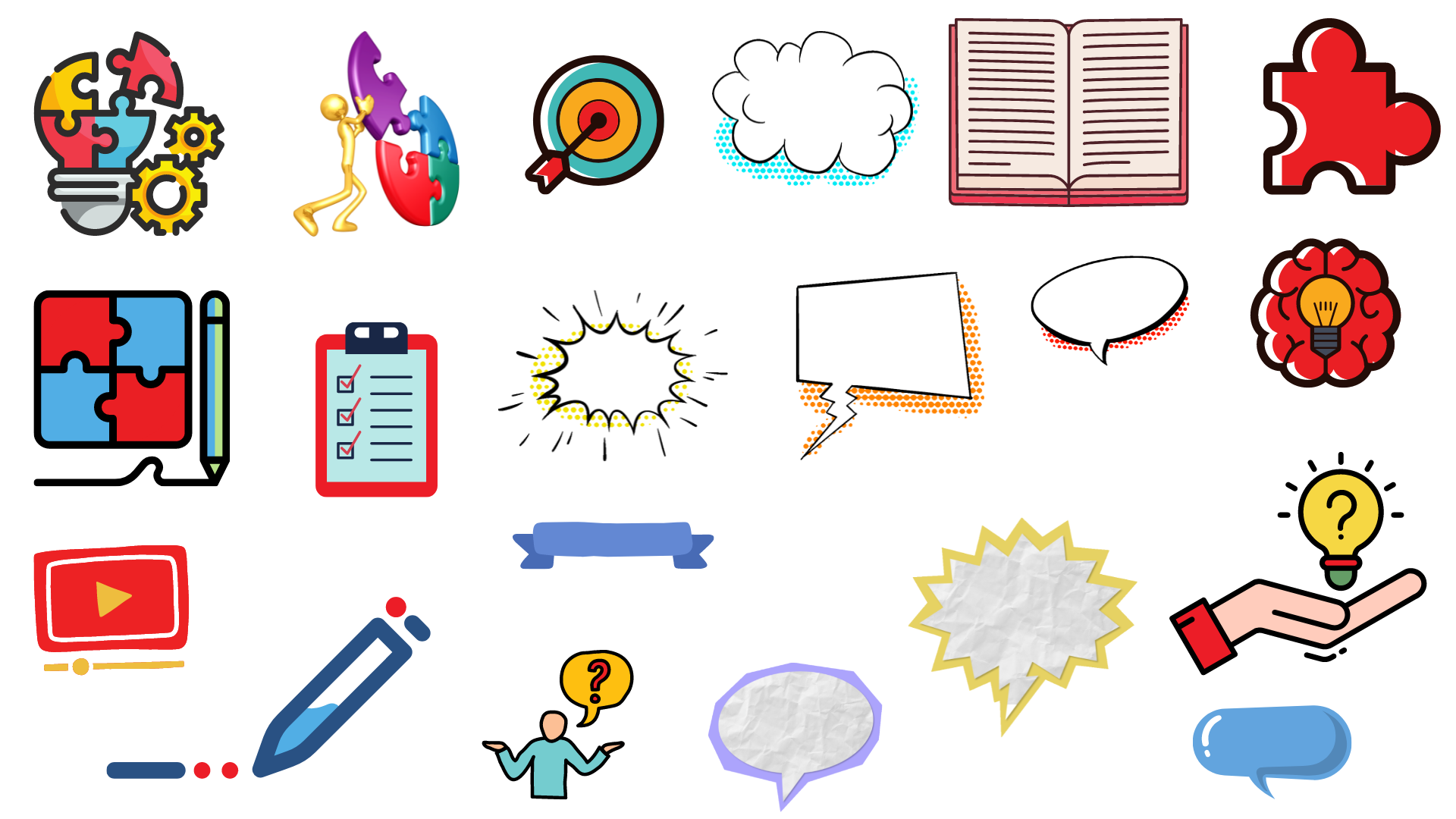 تحقق من فهمك
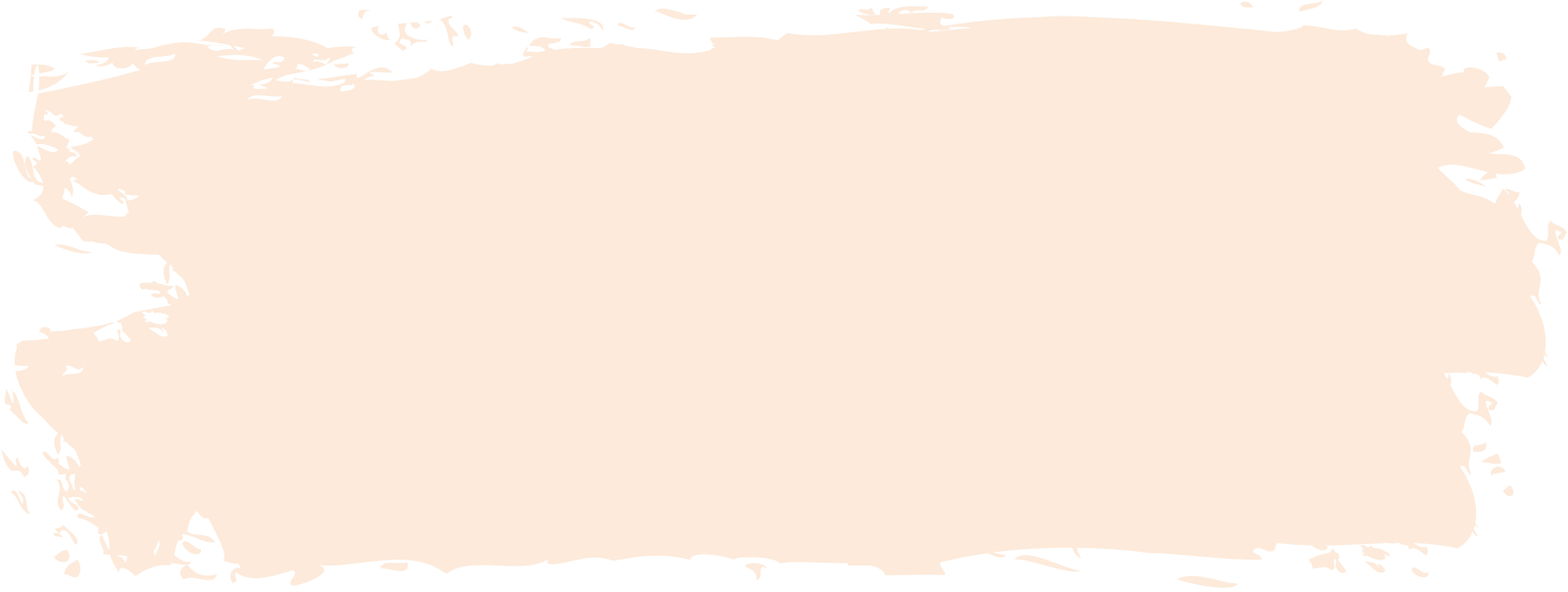 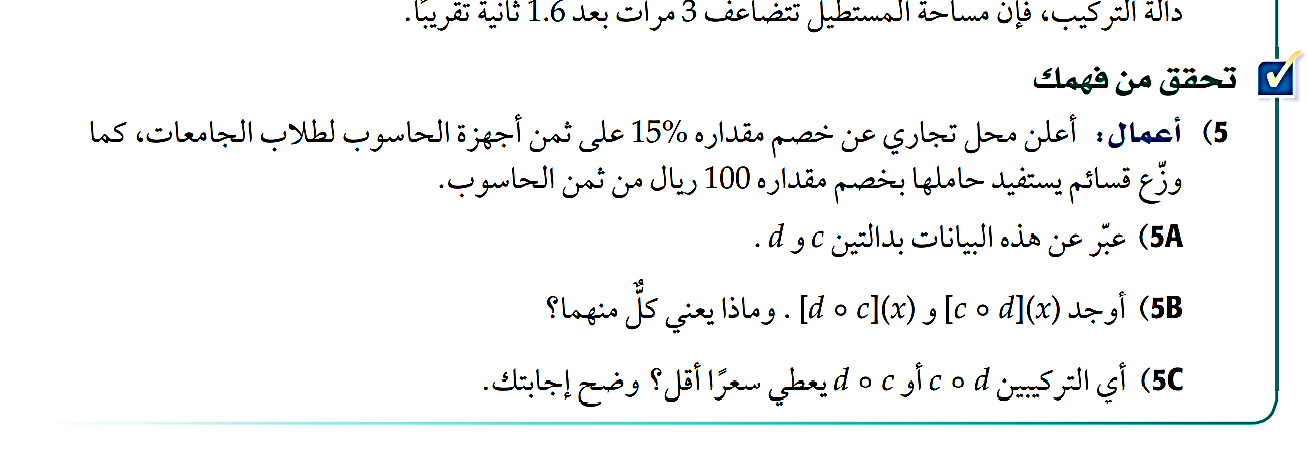 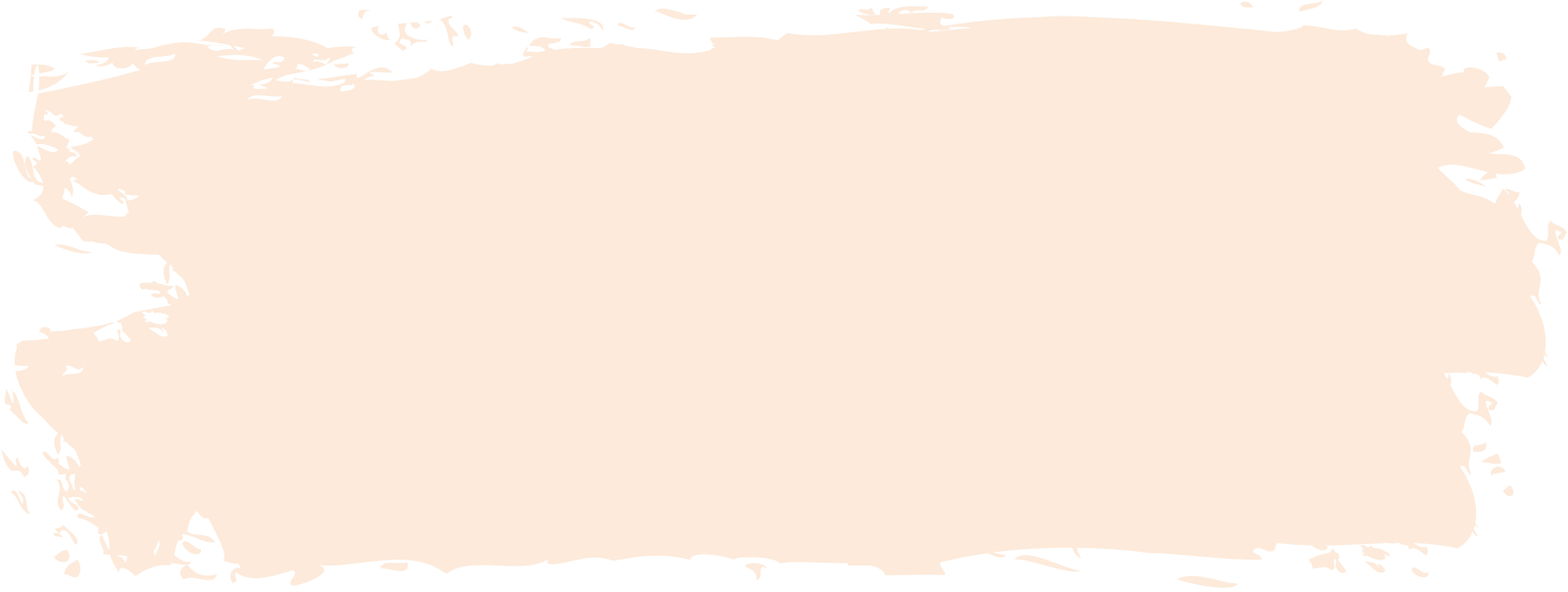 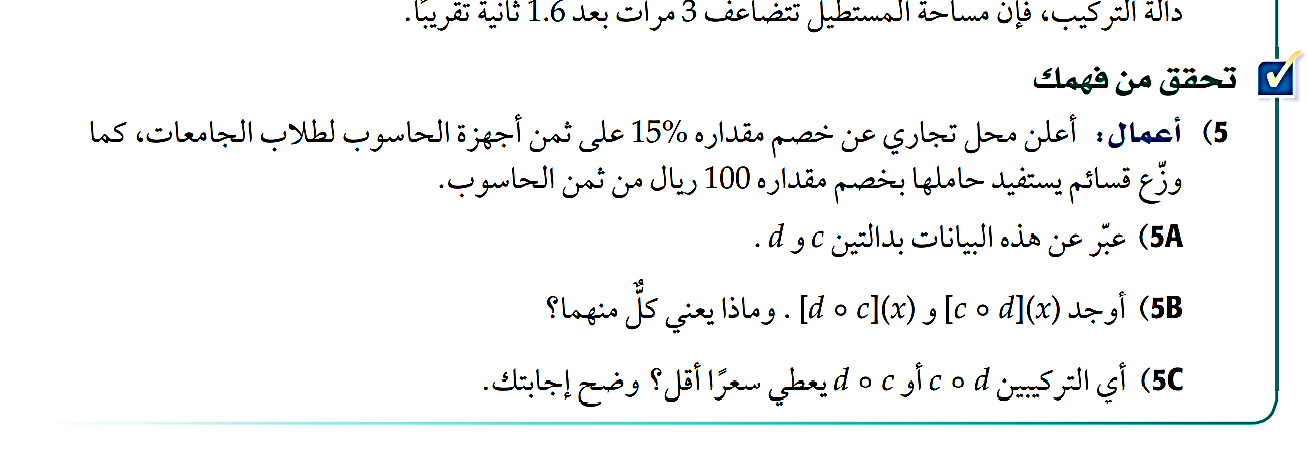 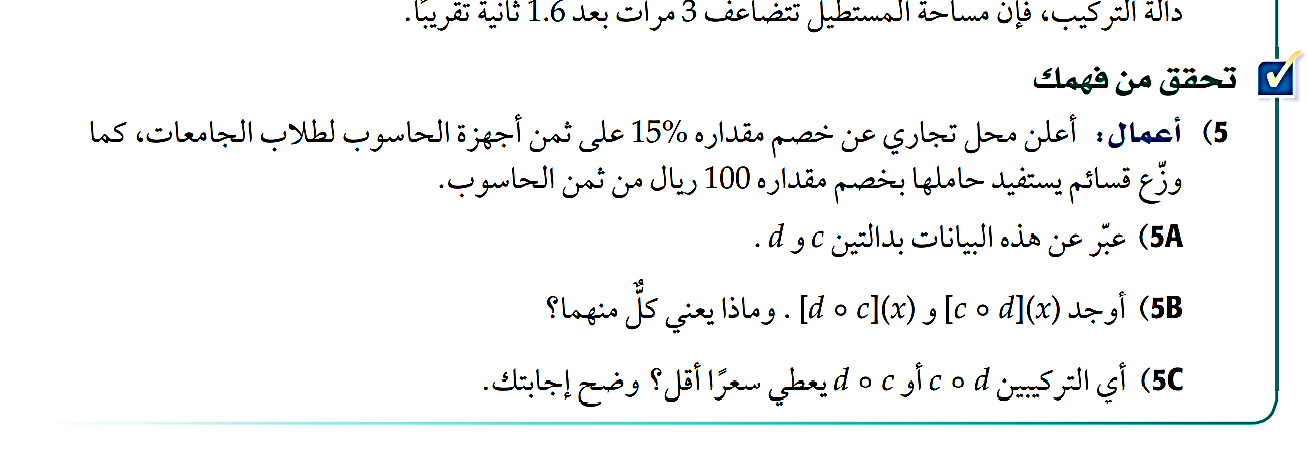 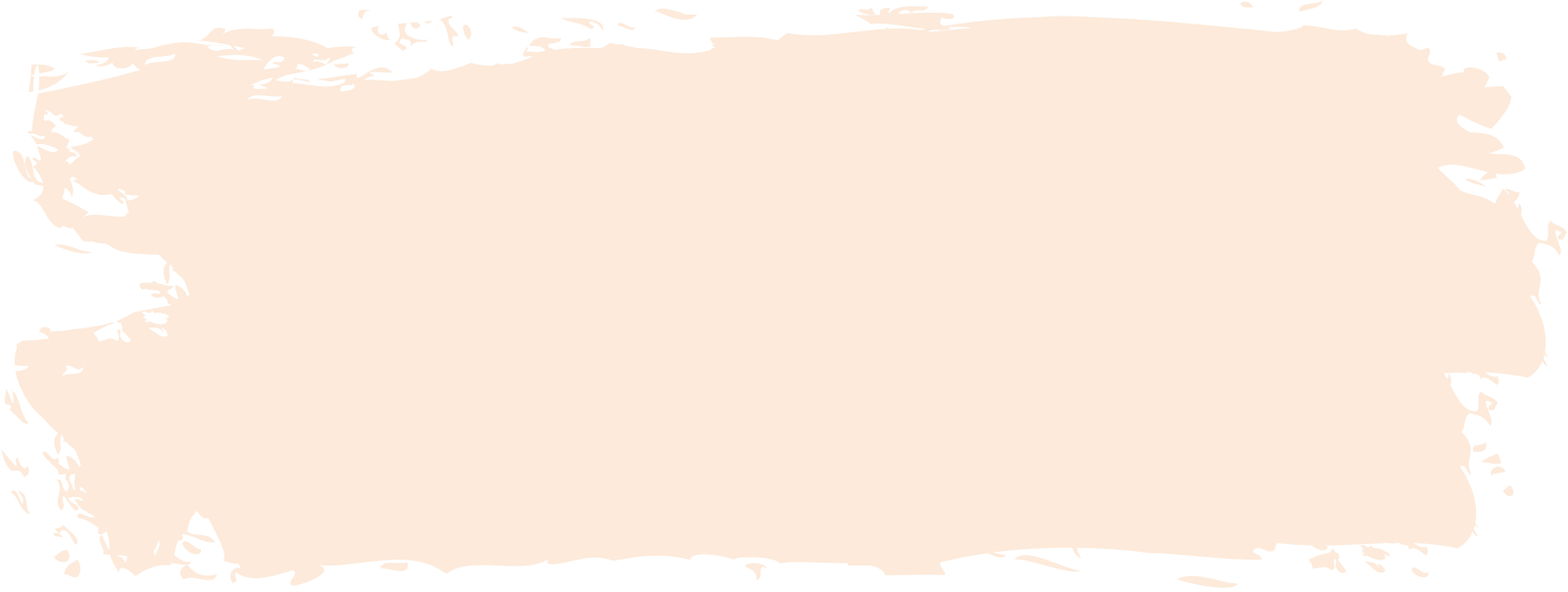 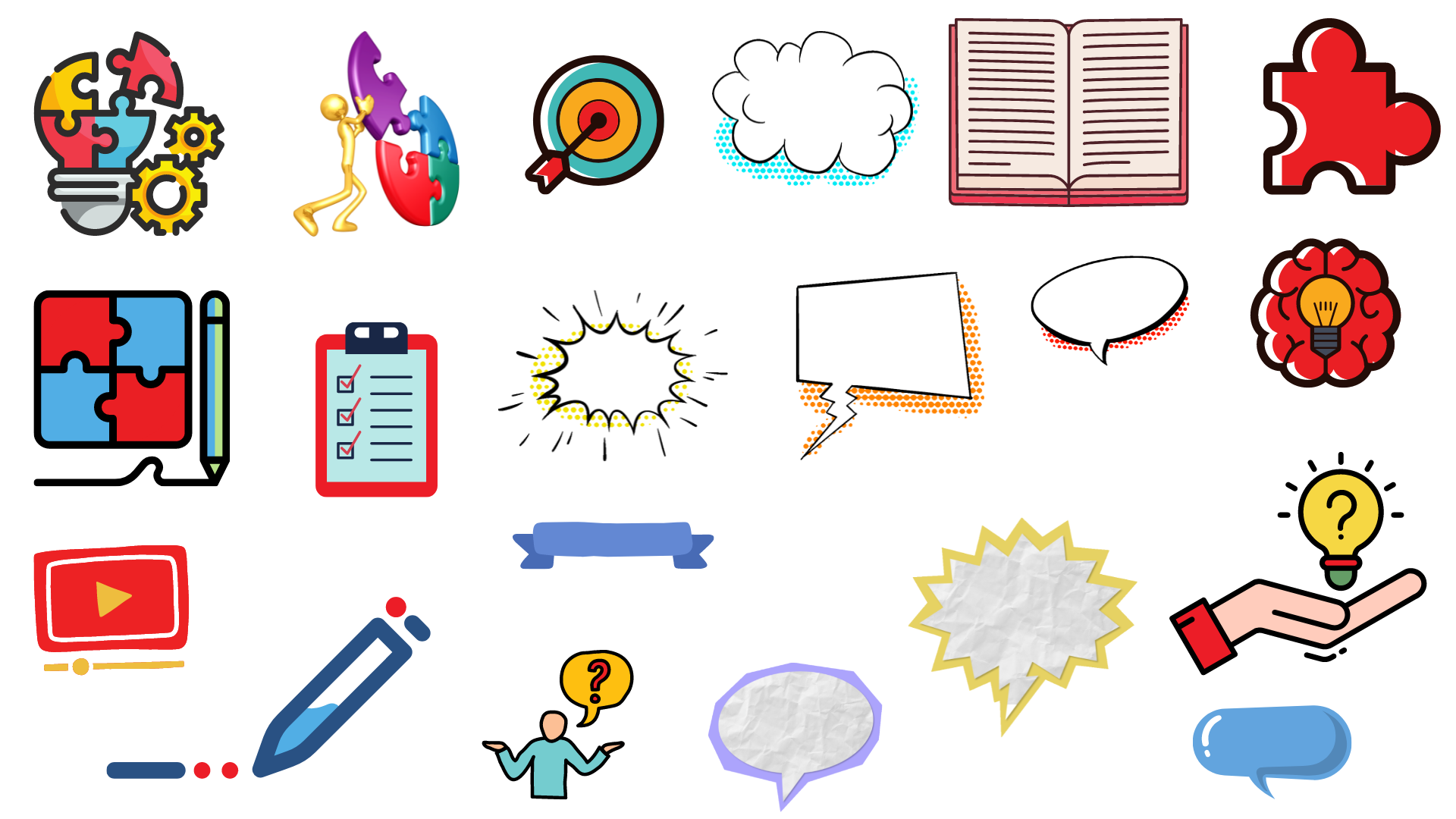 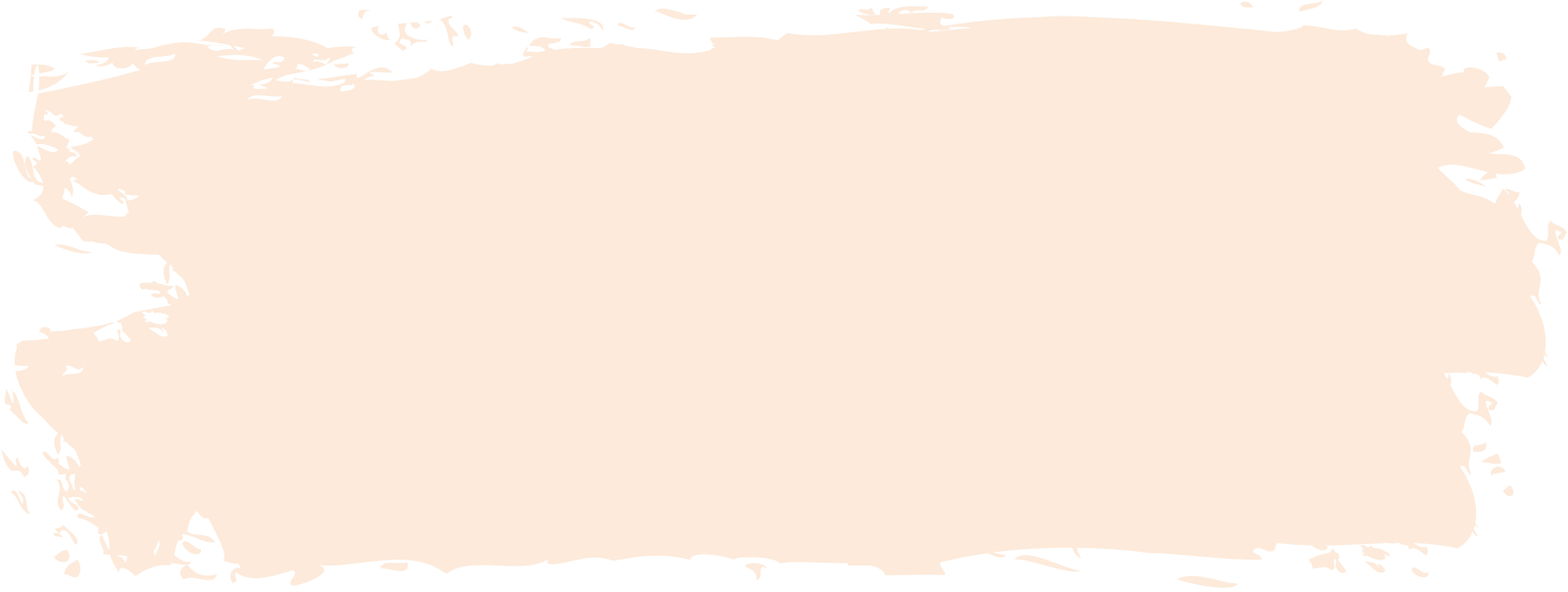 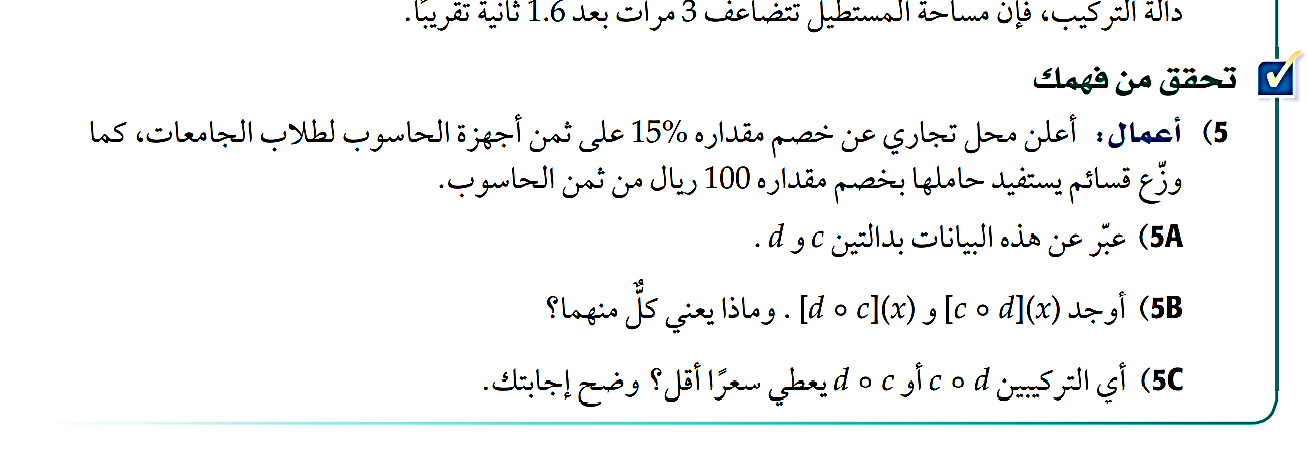 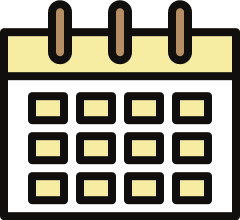 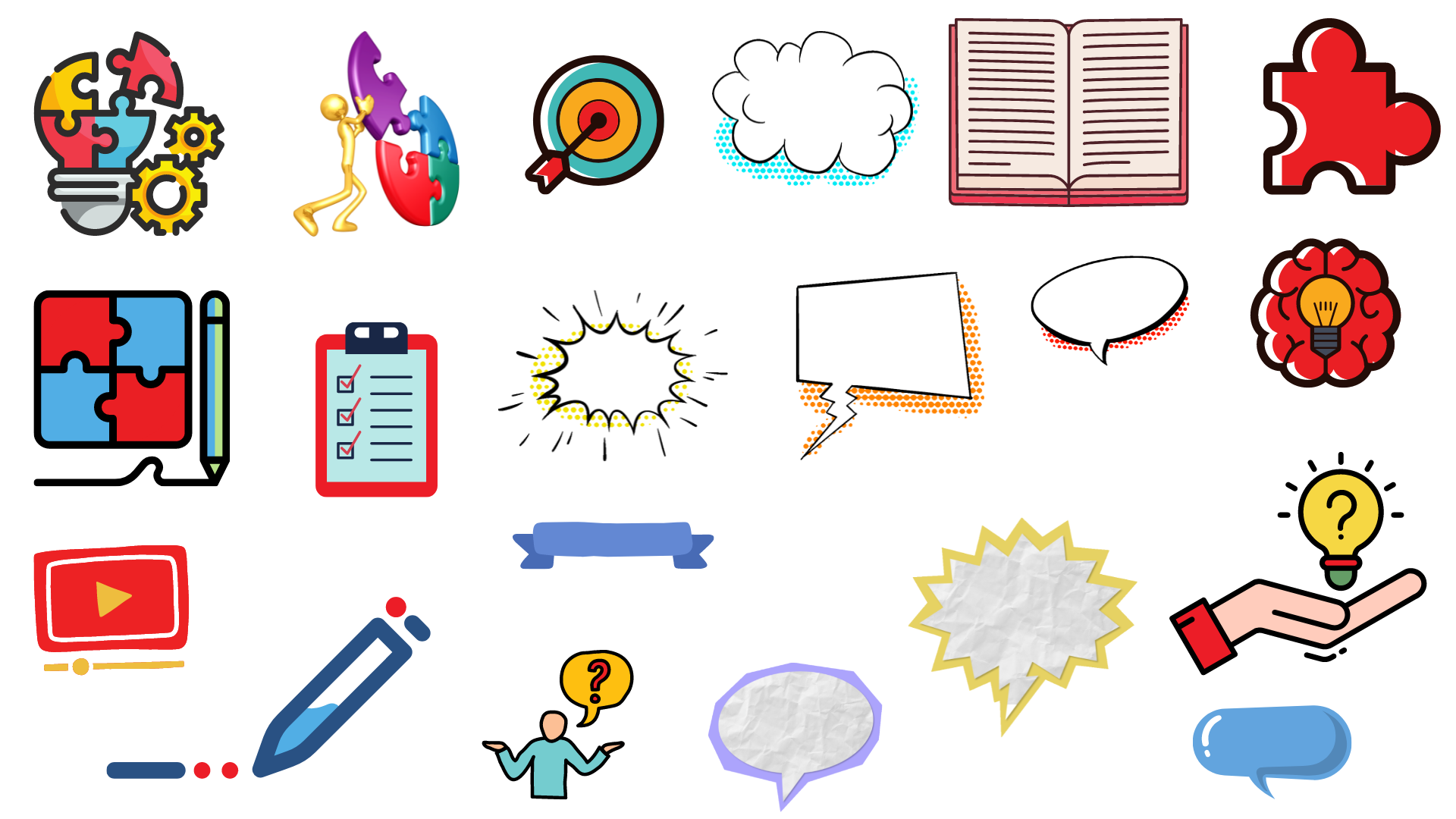 الحل
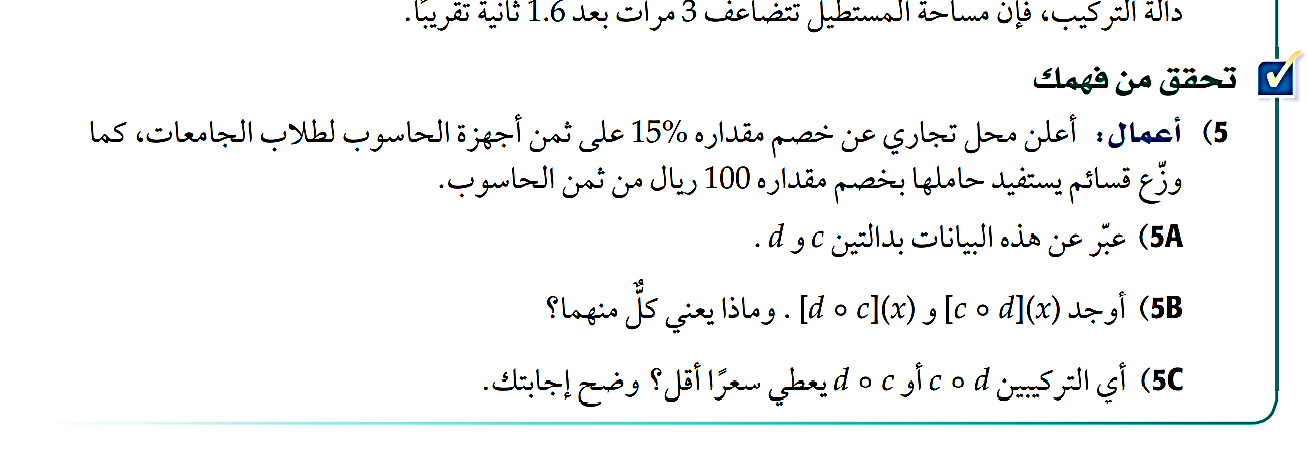 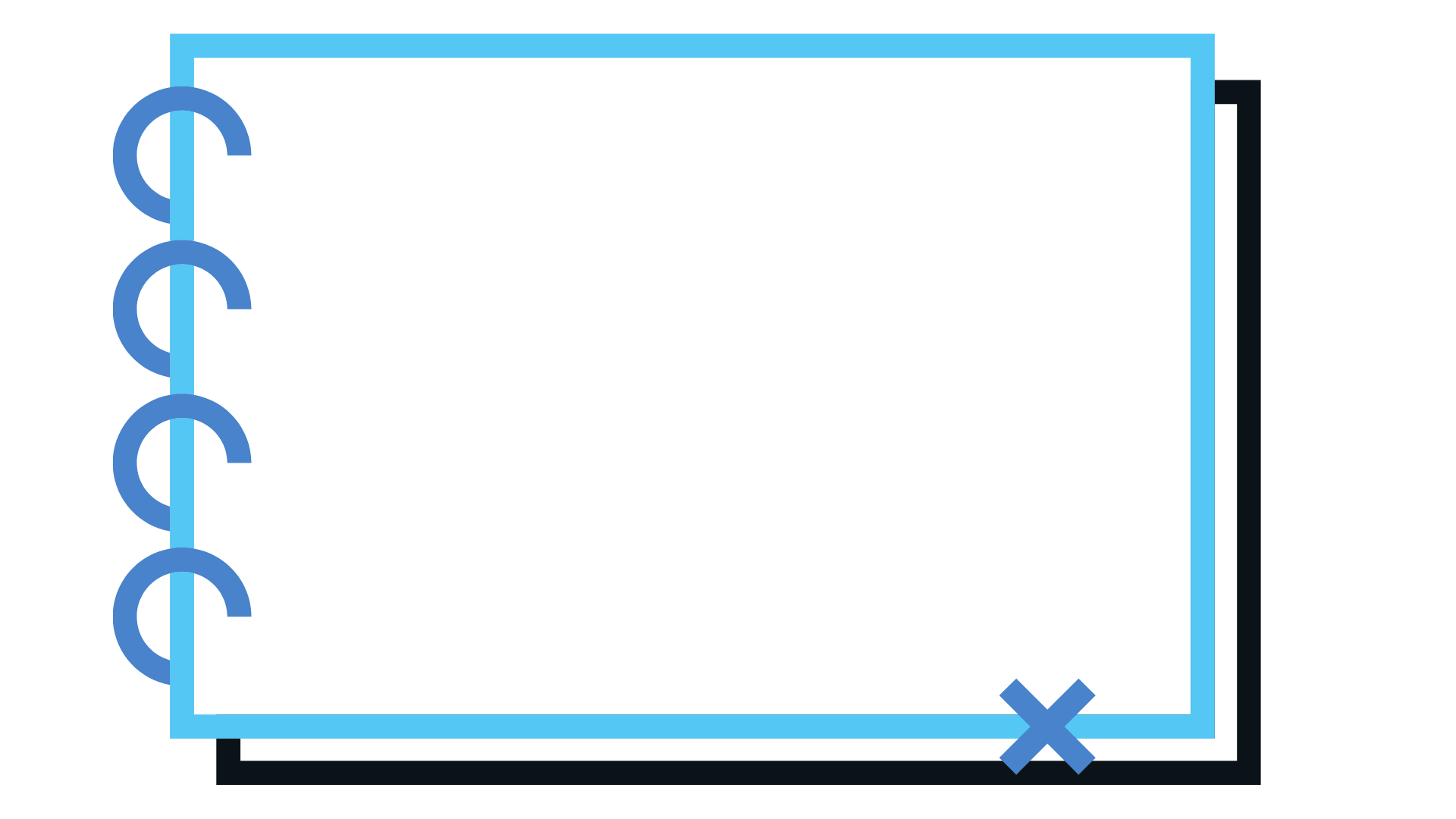 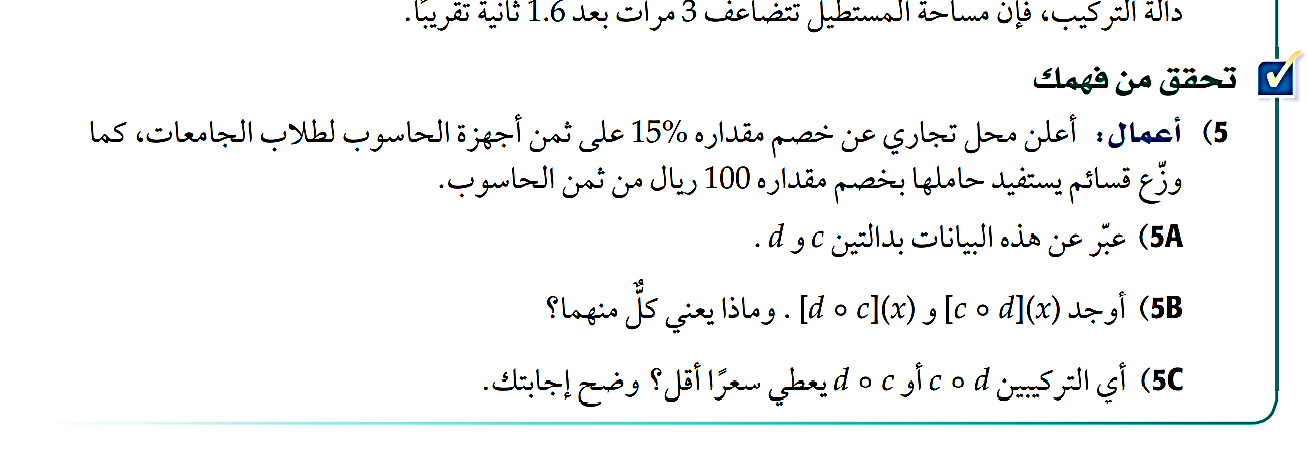 5A
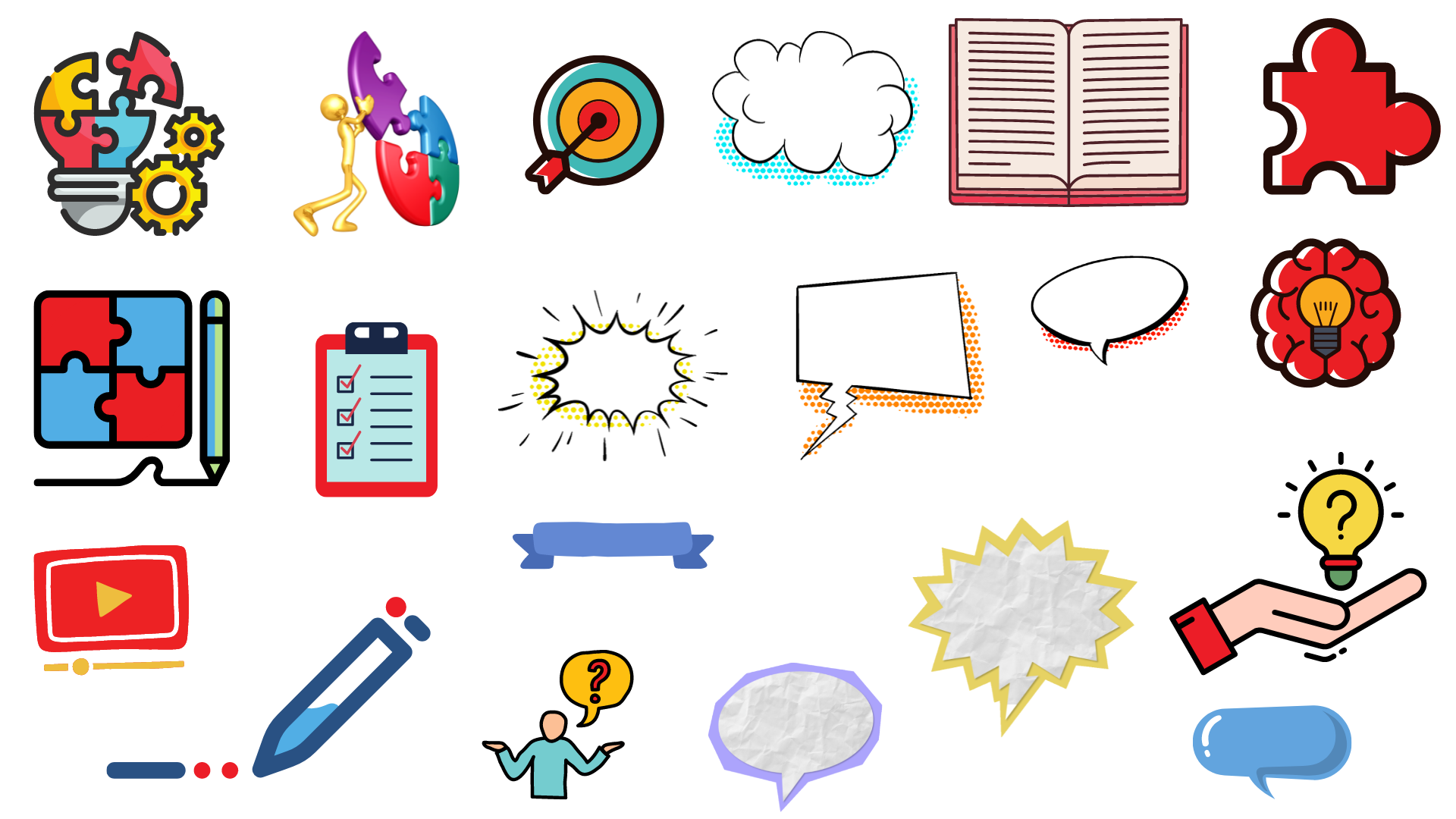 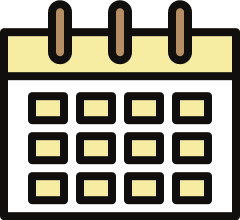 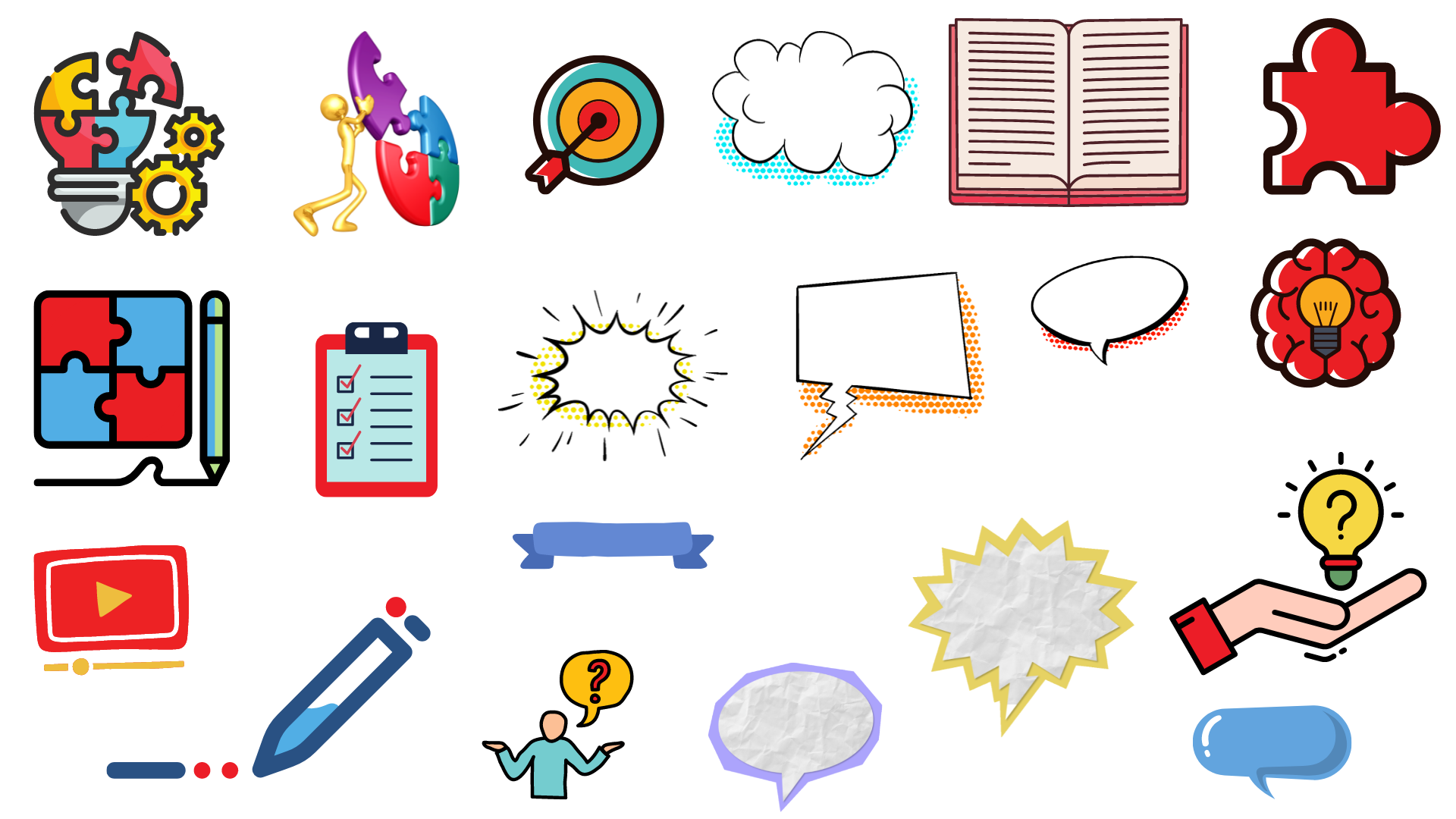 الحل
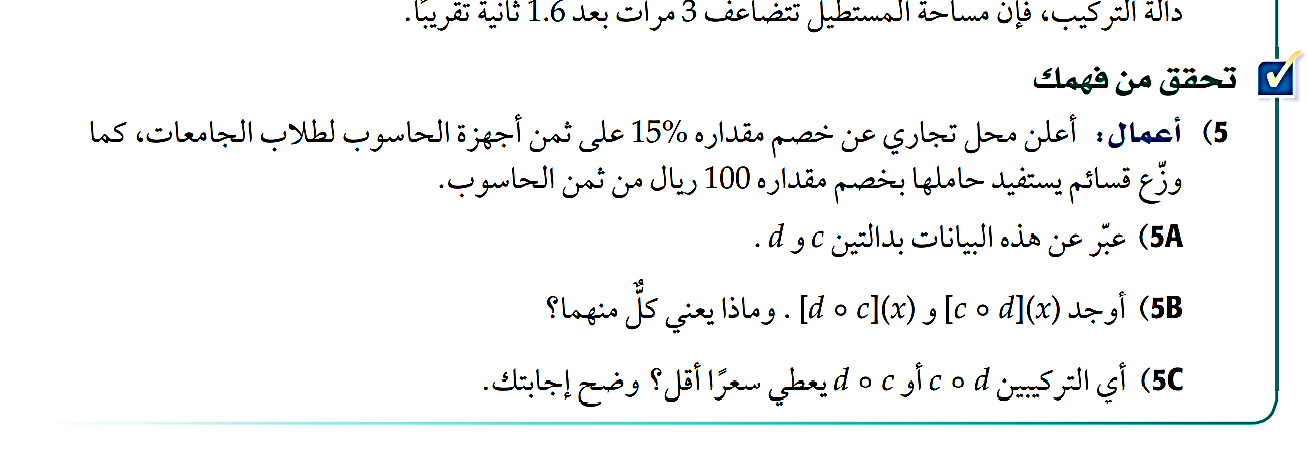 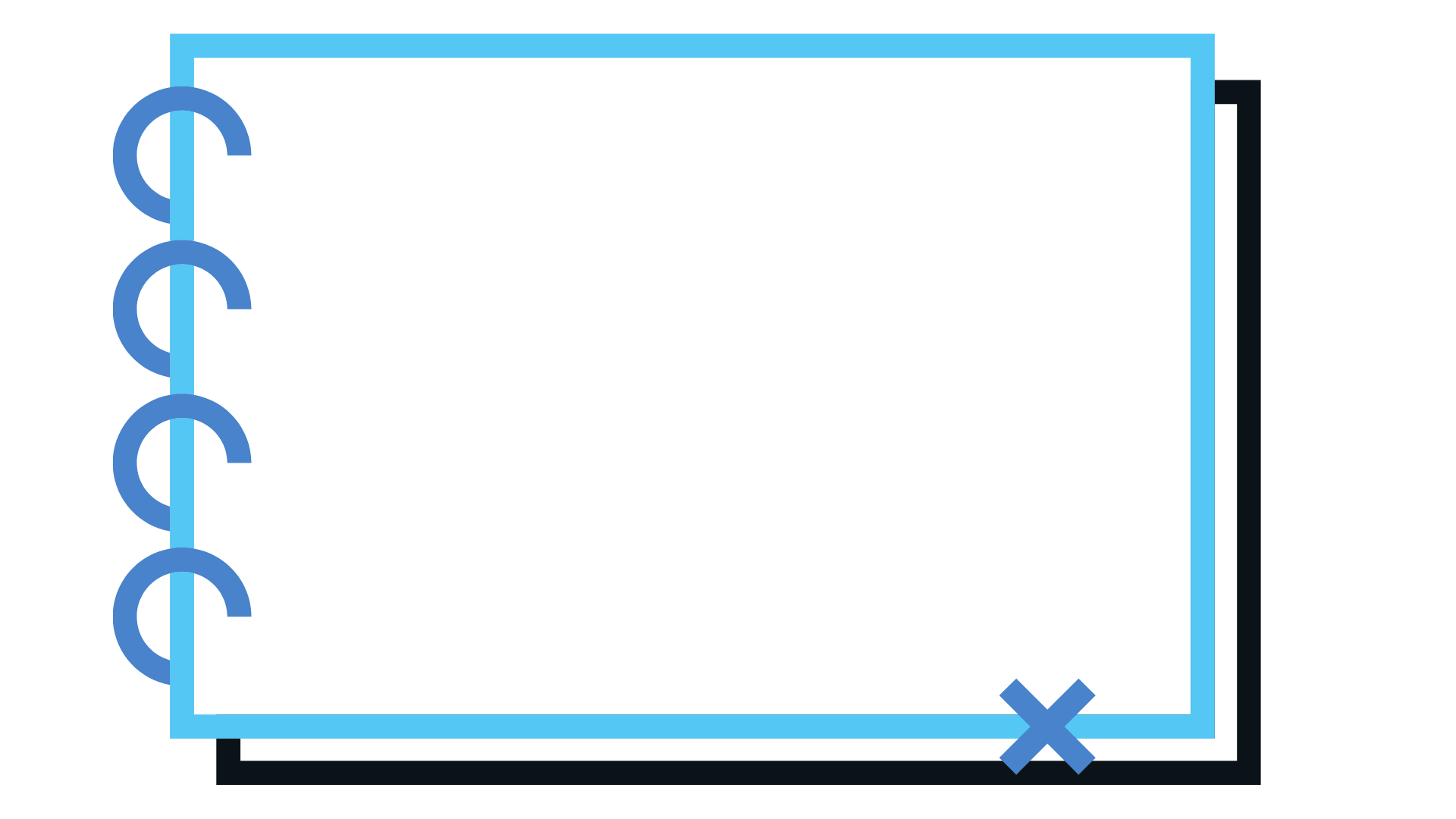 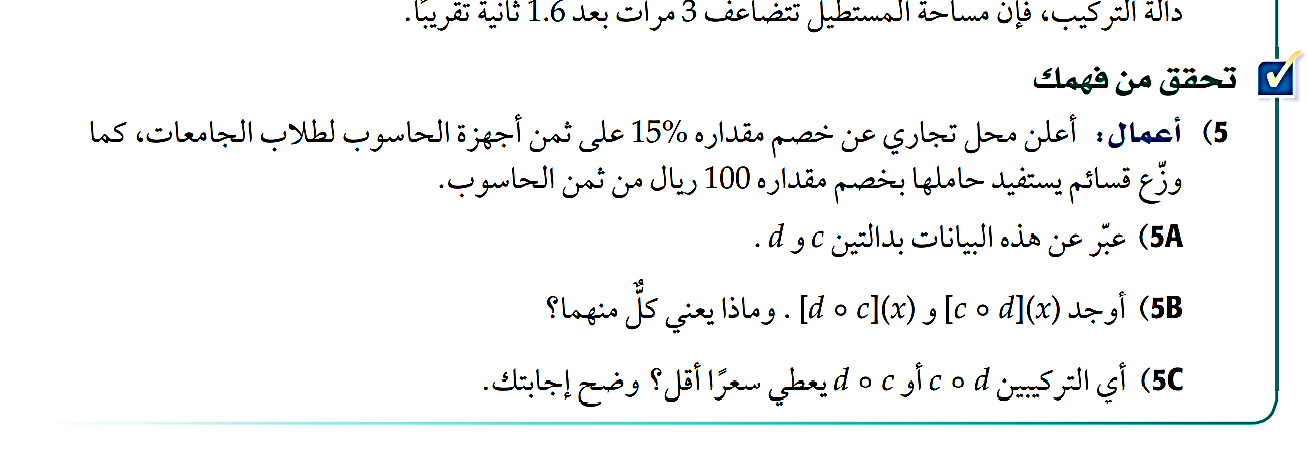 5B
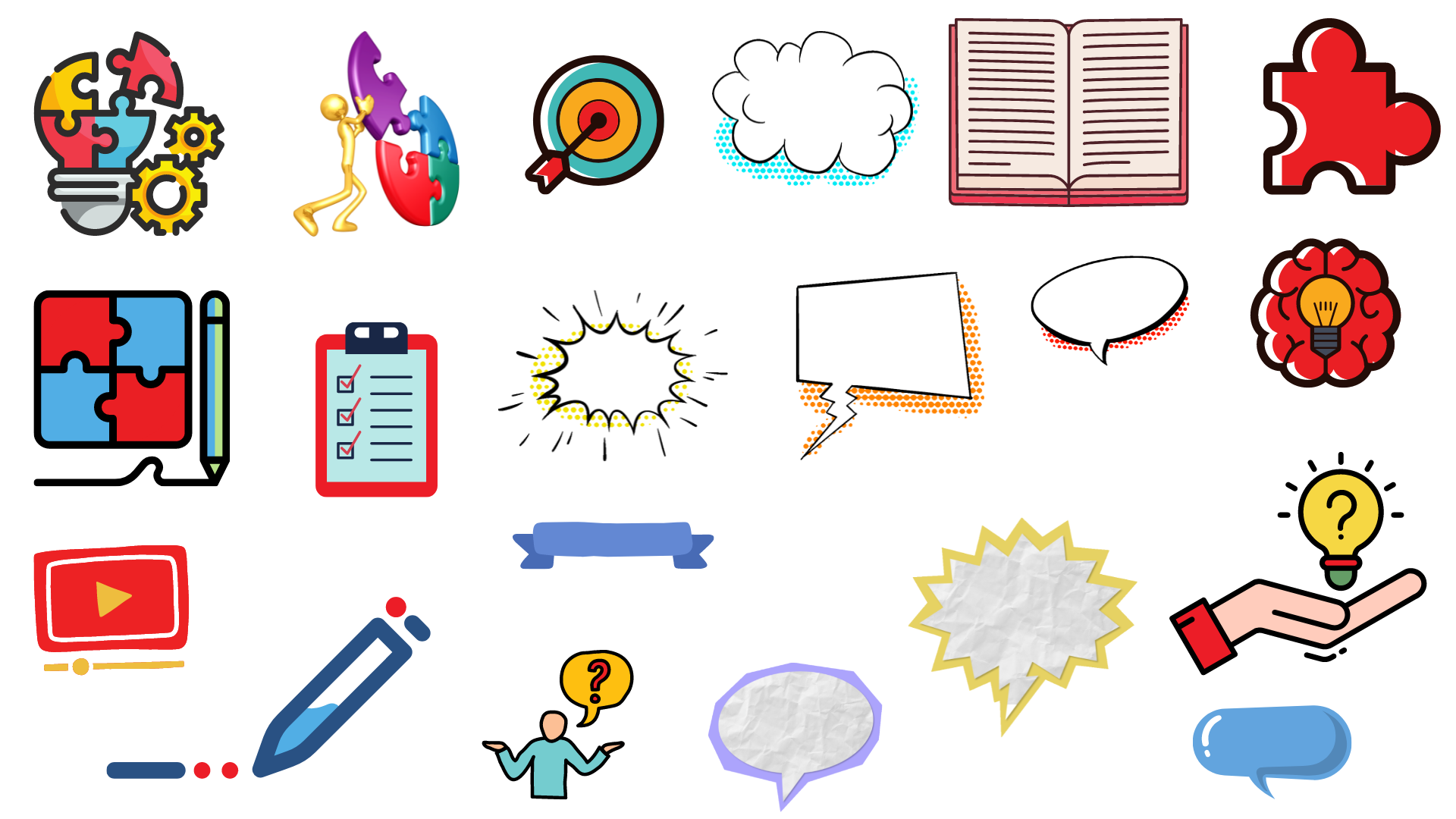 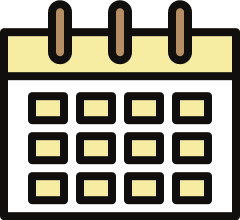 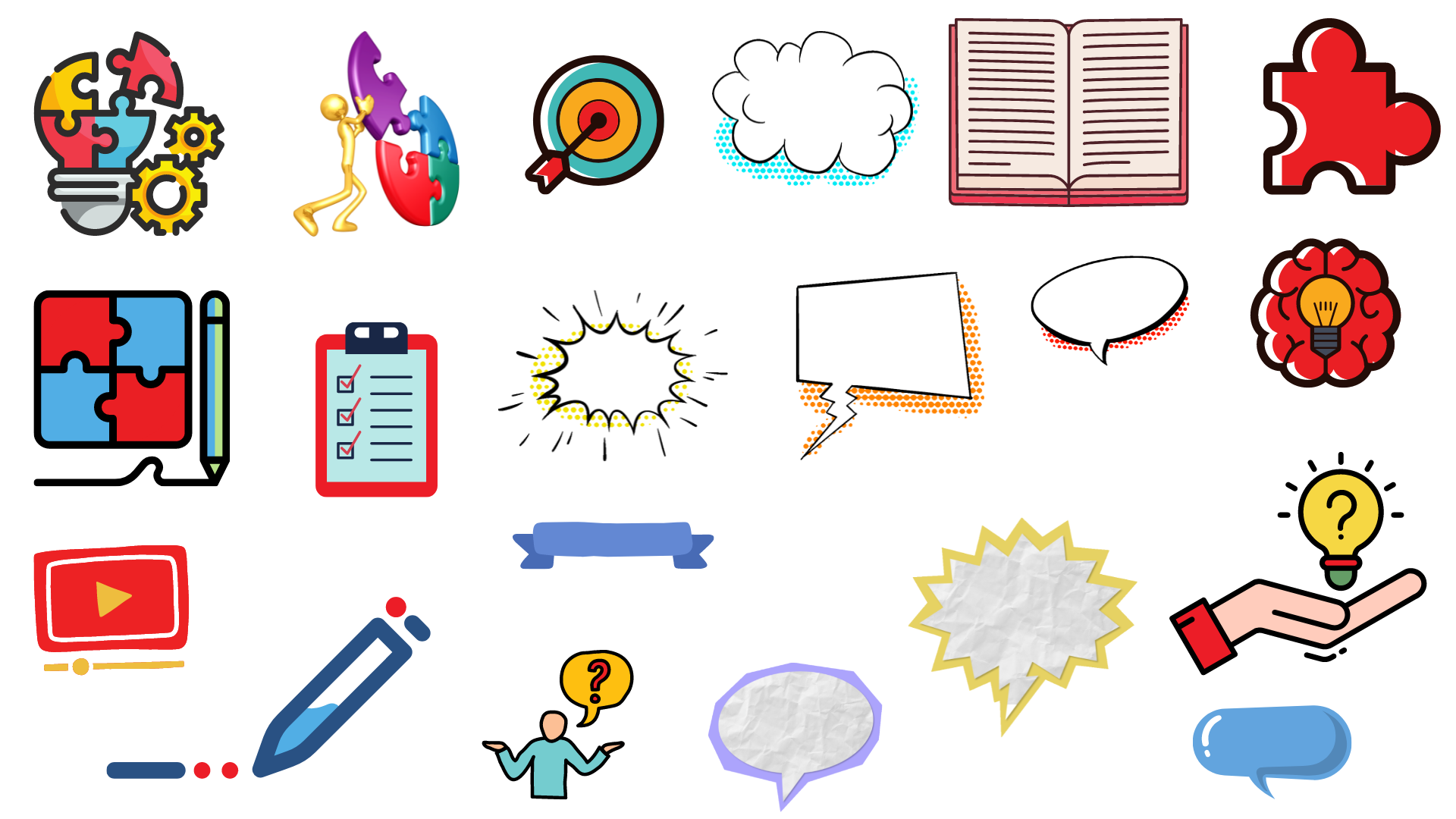 الحل
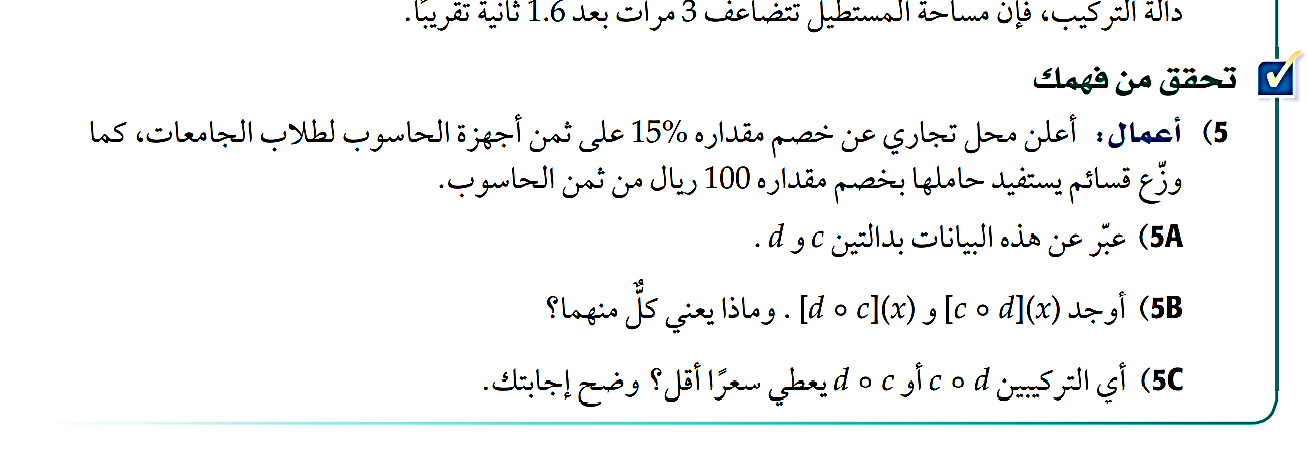 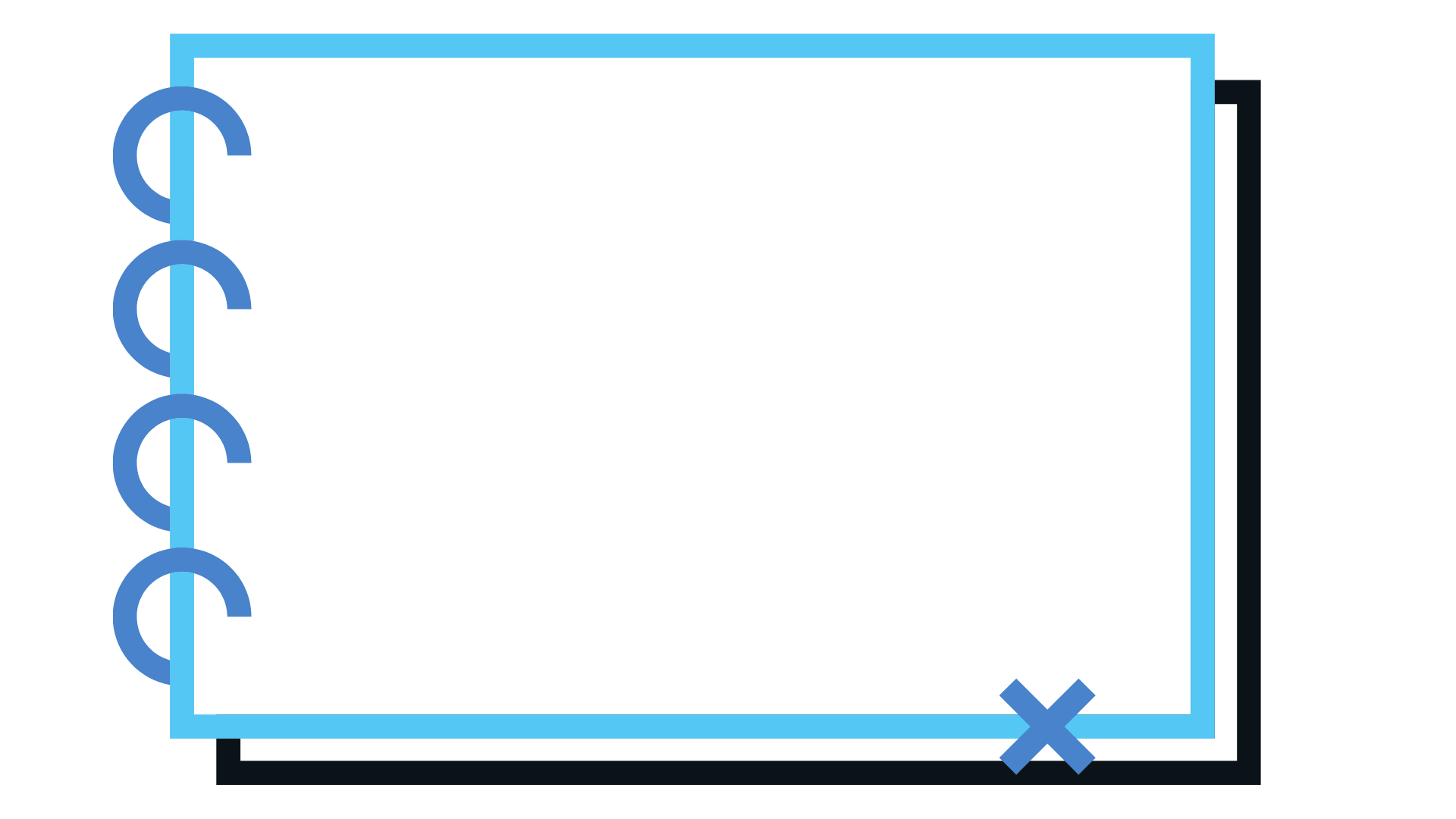 5C
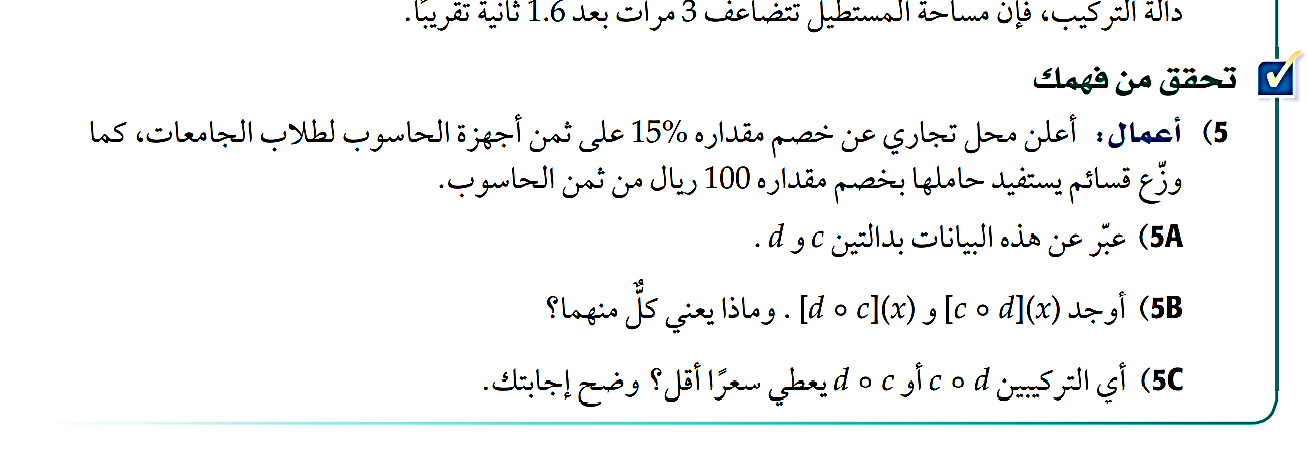 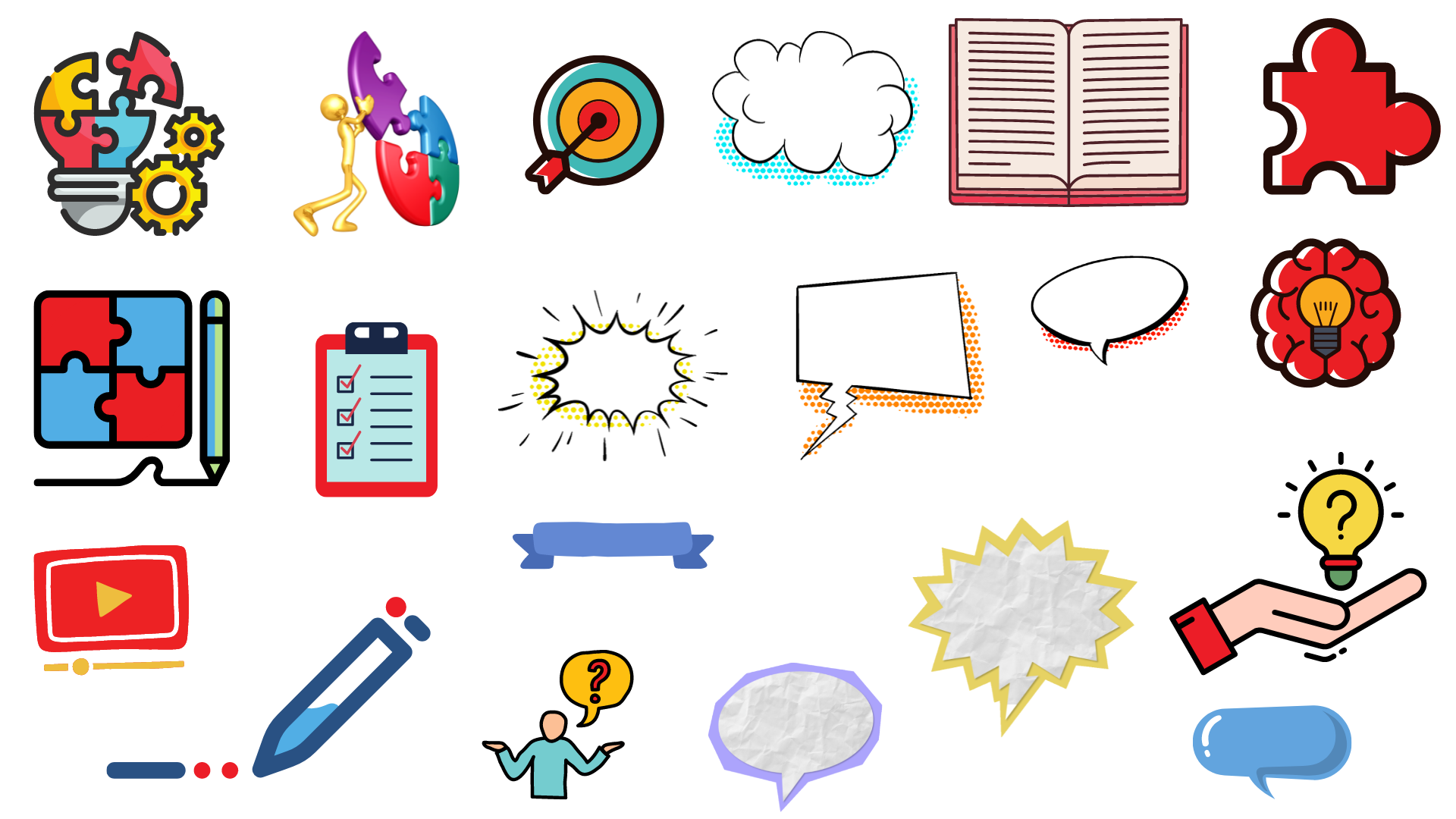 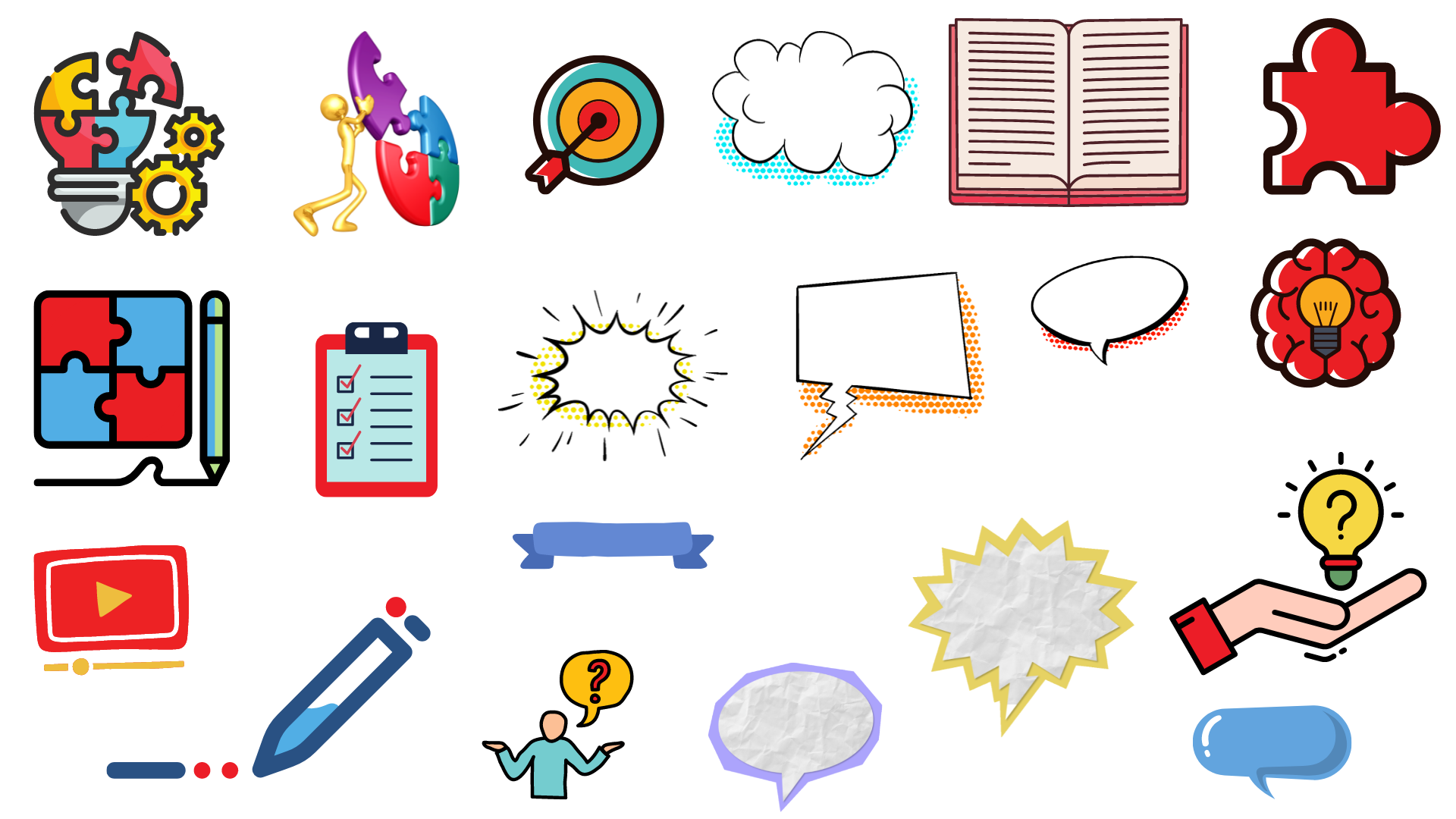 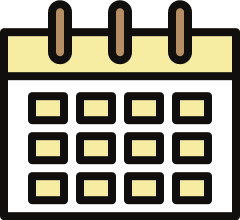 تدرب
 وحل المسائل
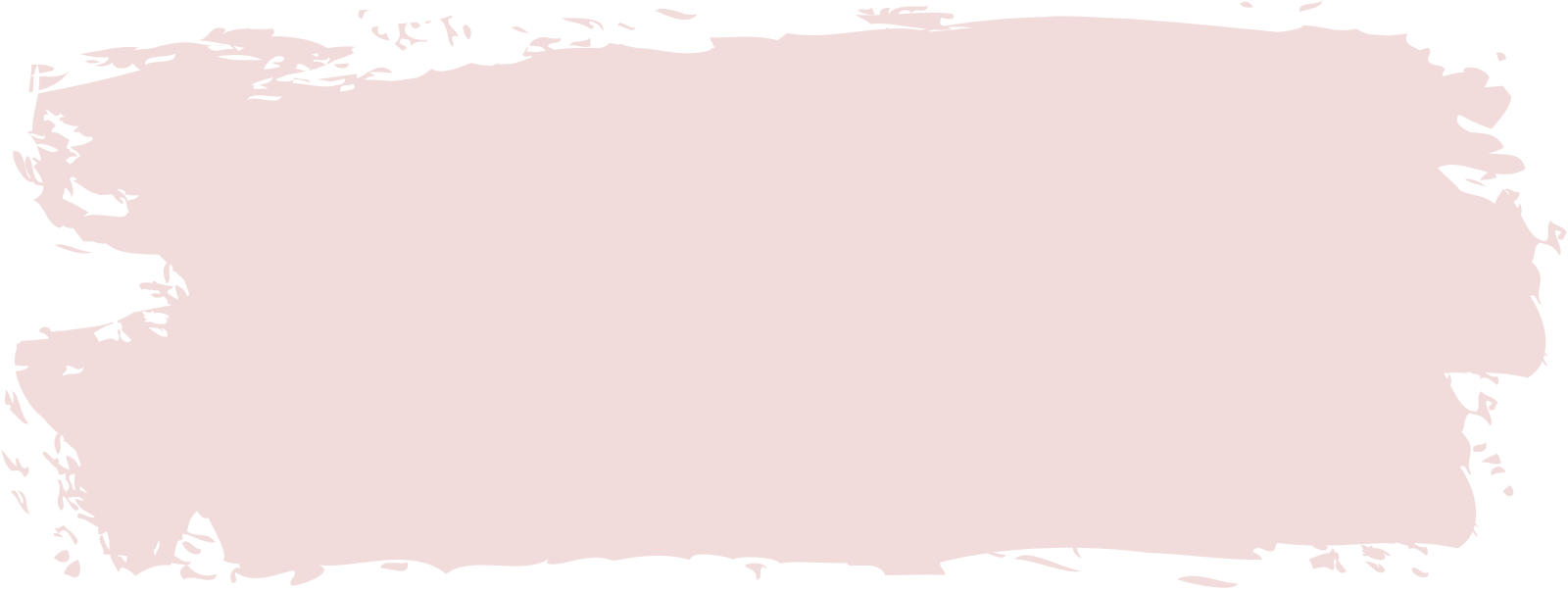 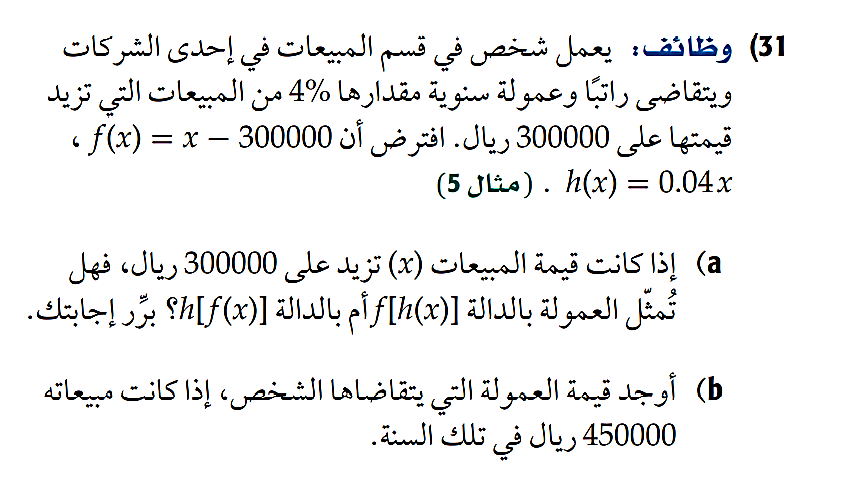 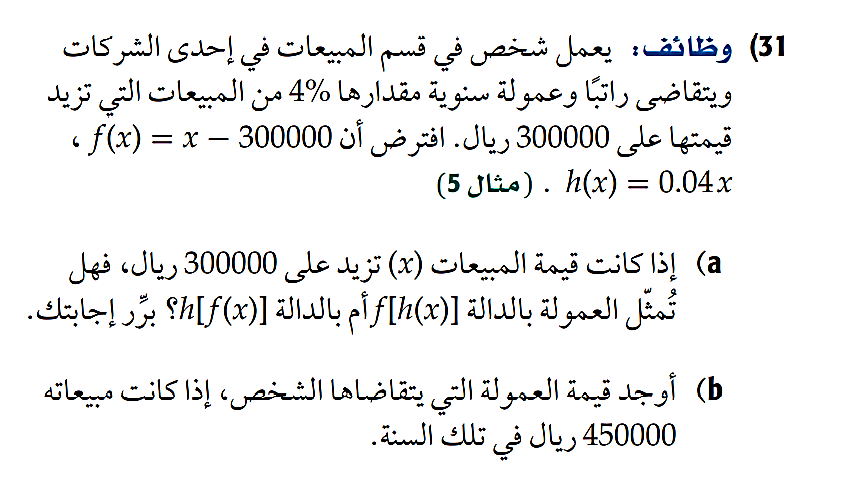 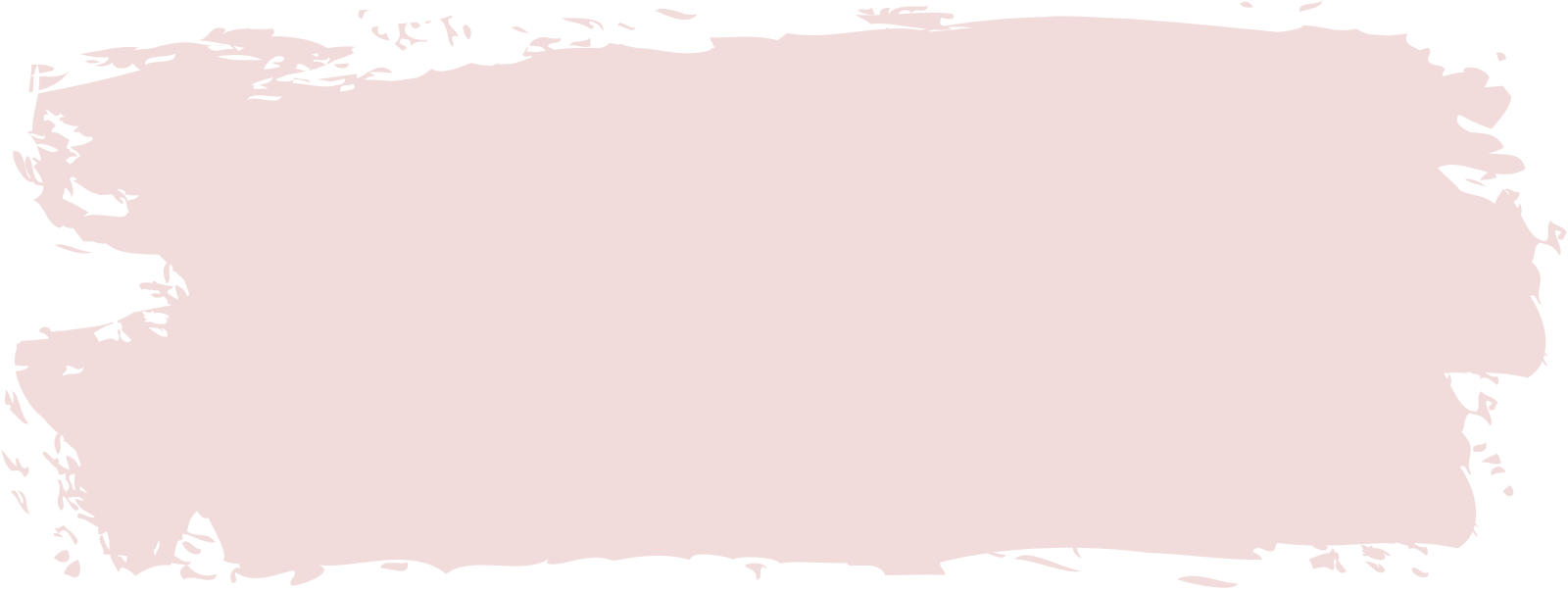 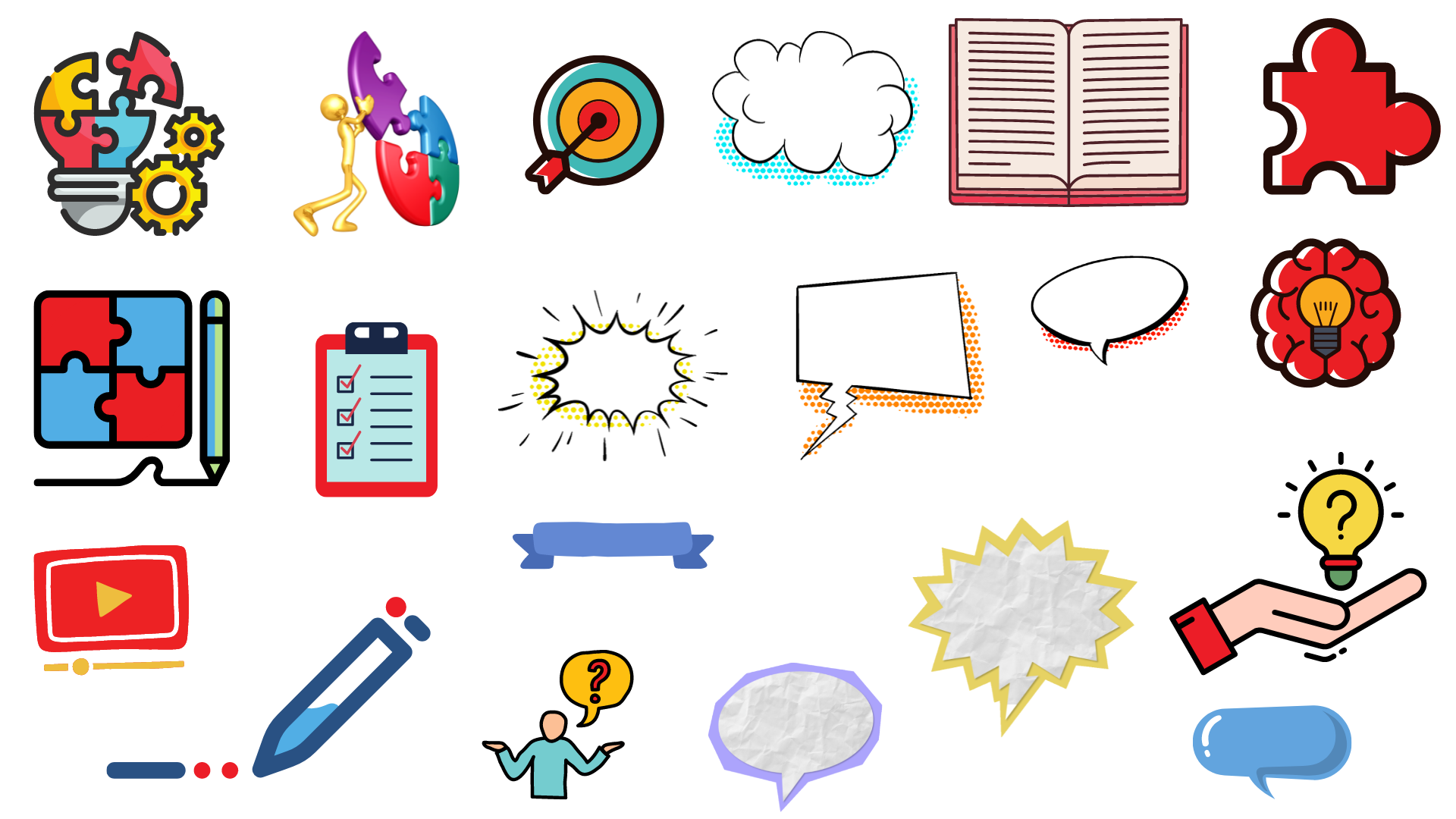 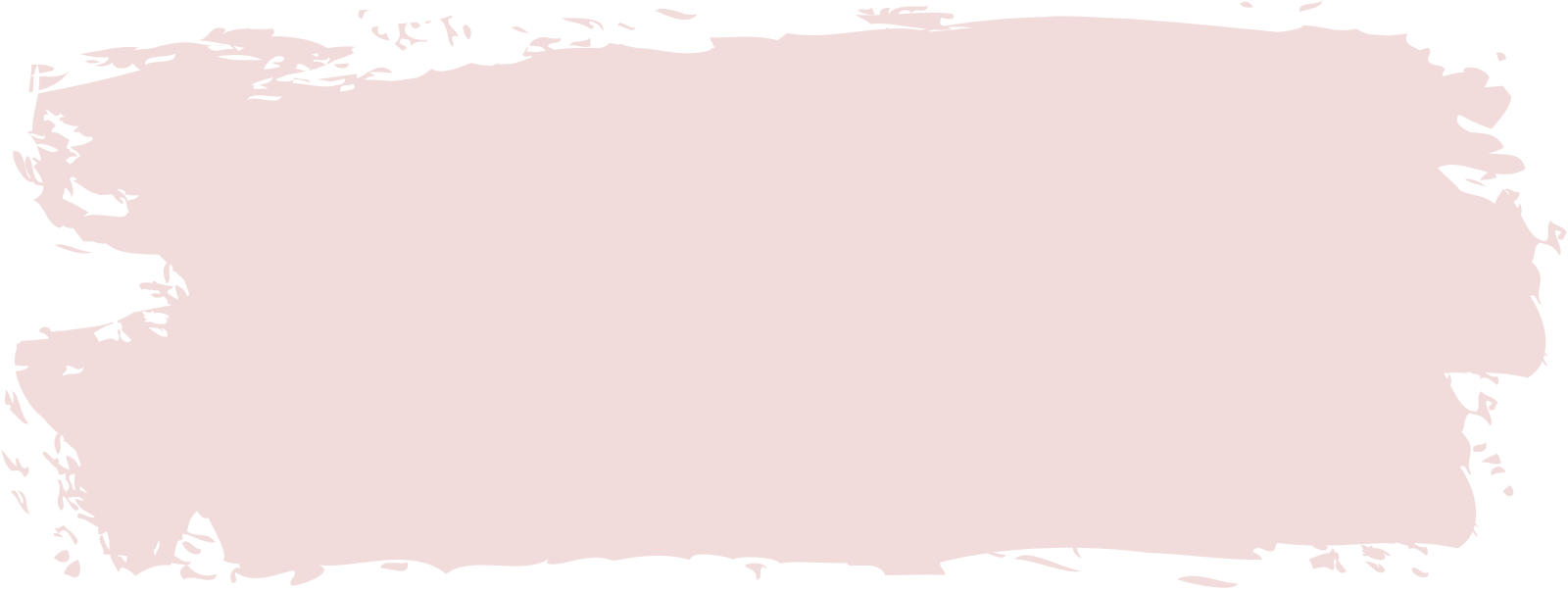 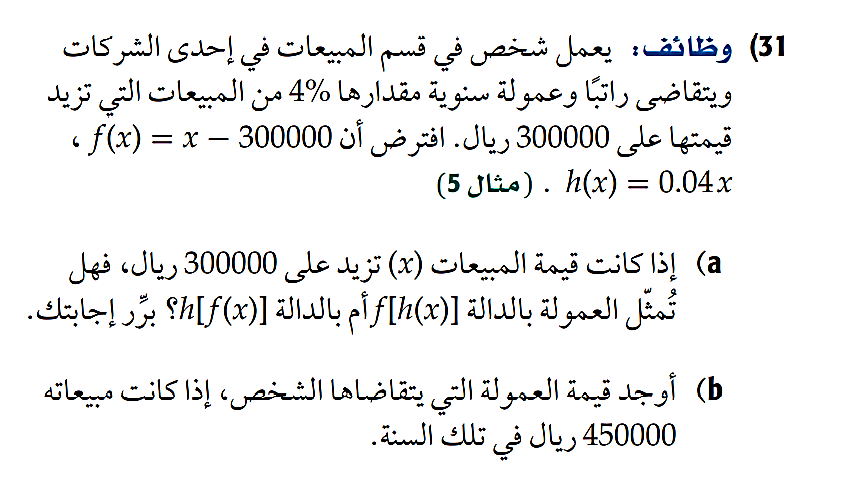 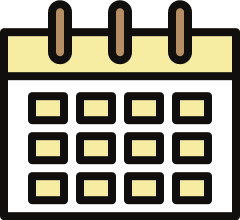 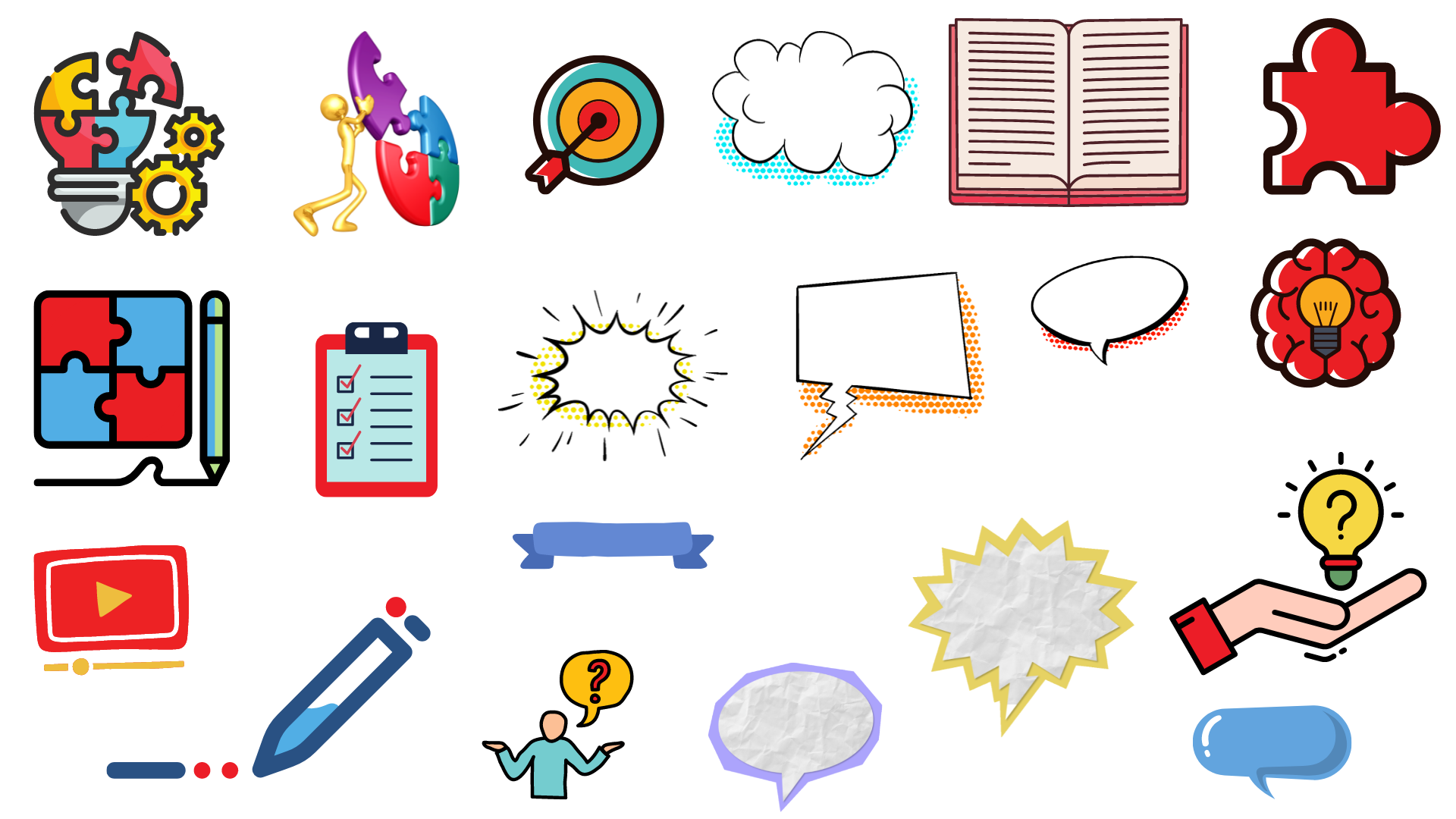 الحل
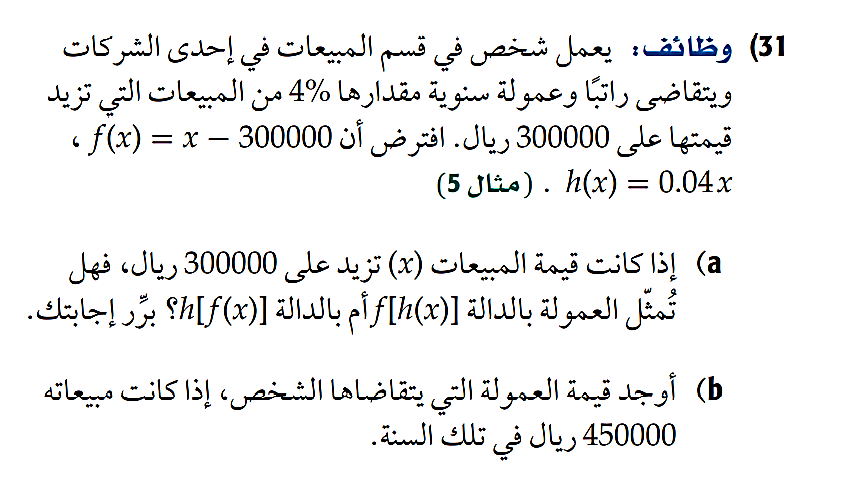 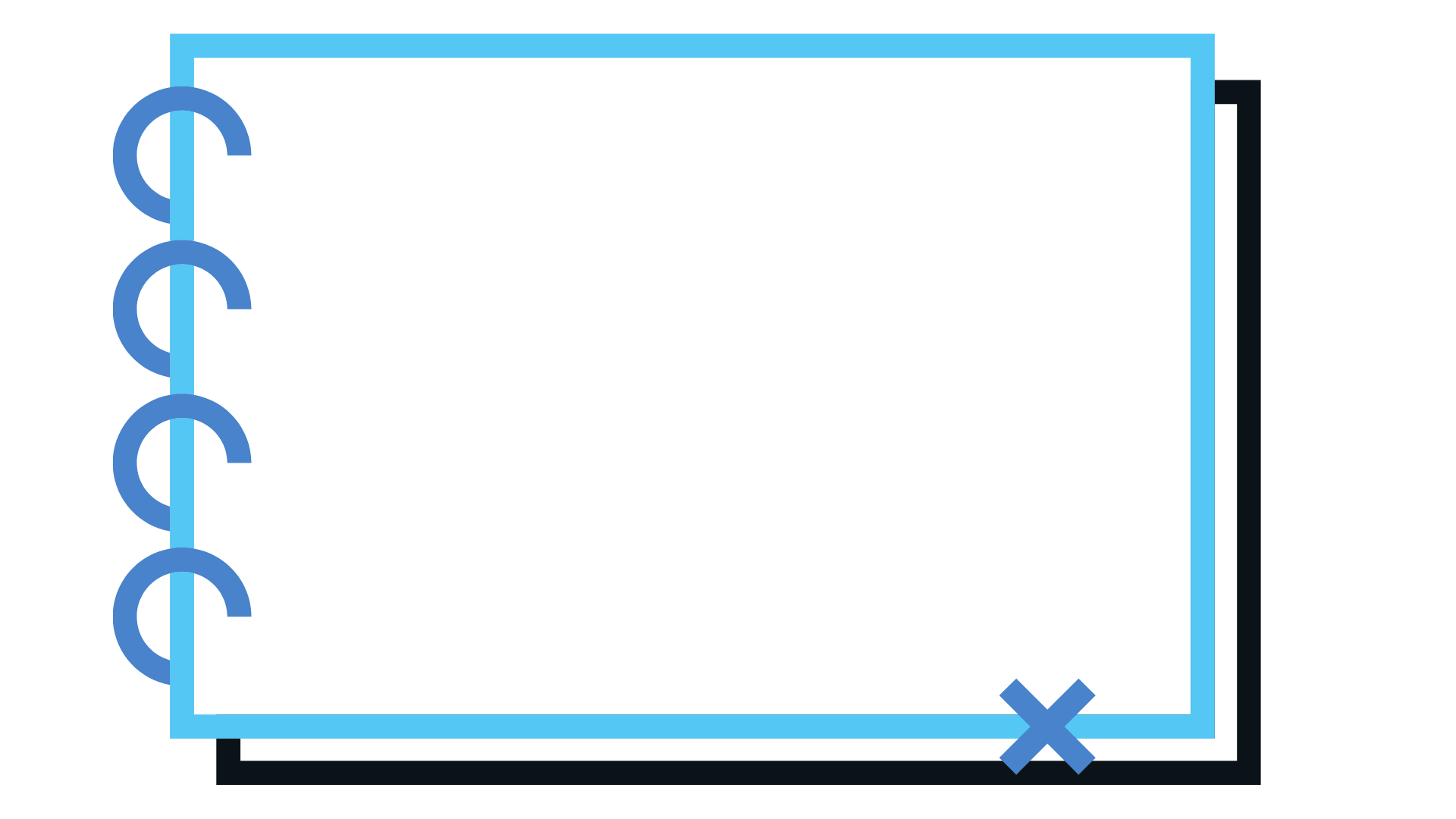 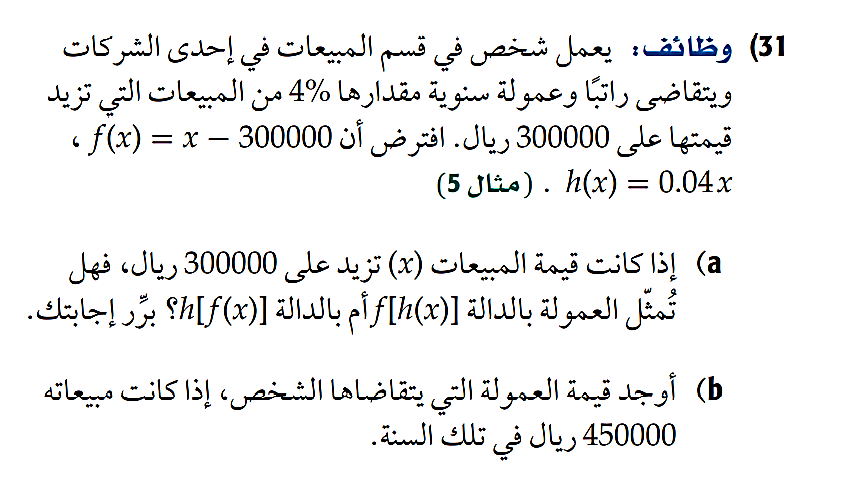 a
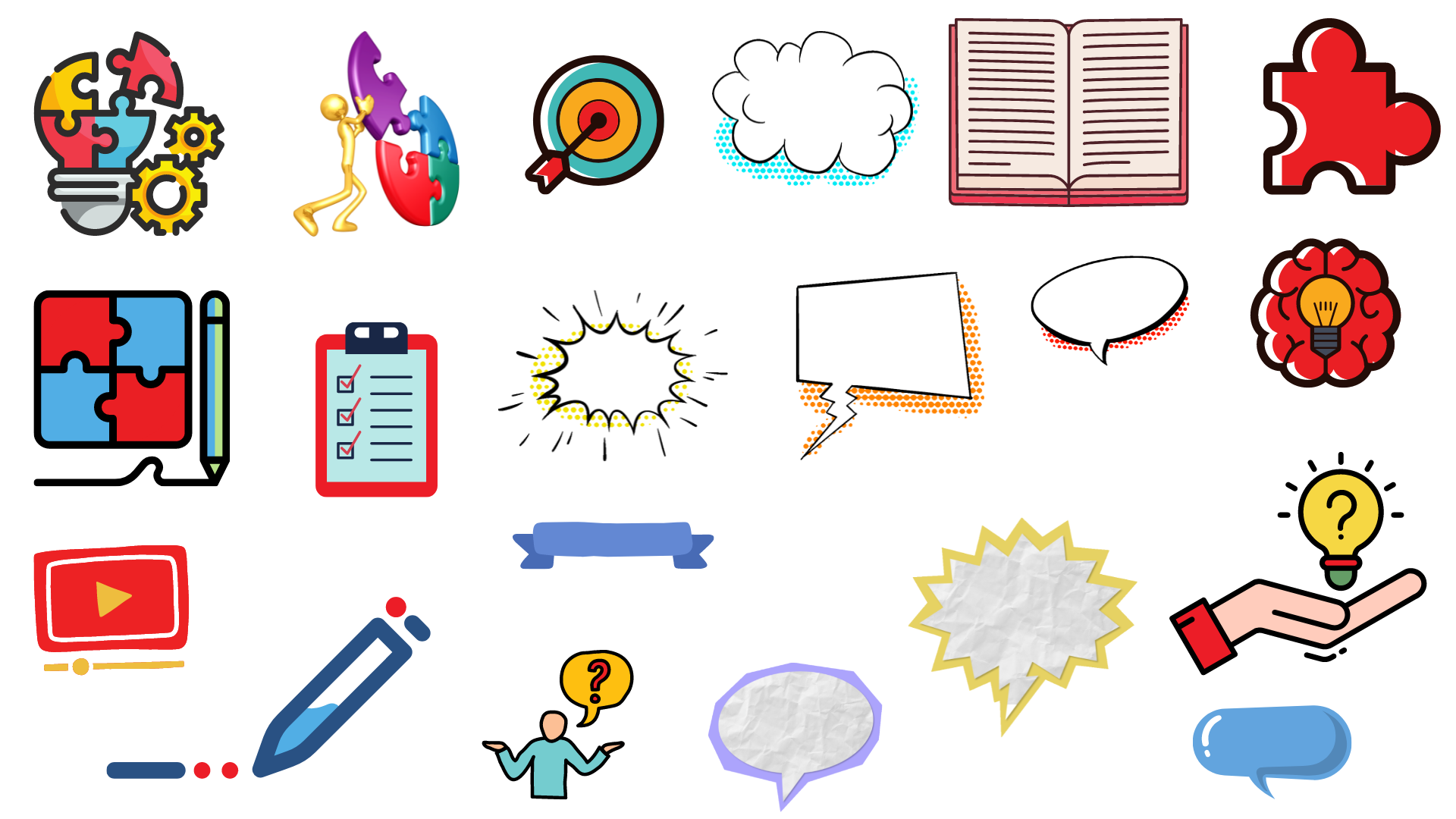 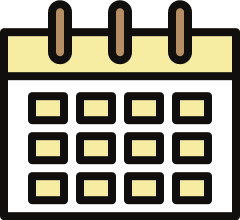 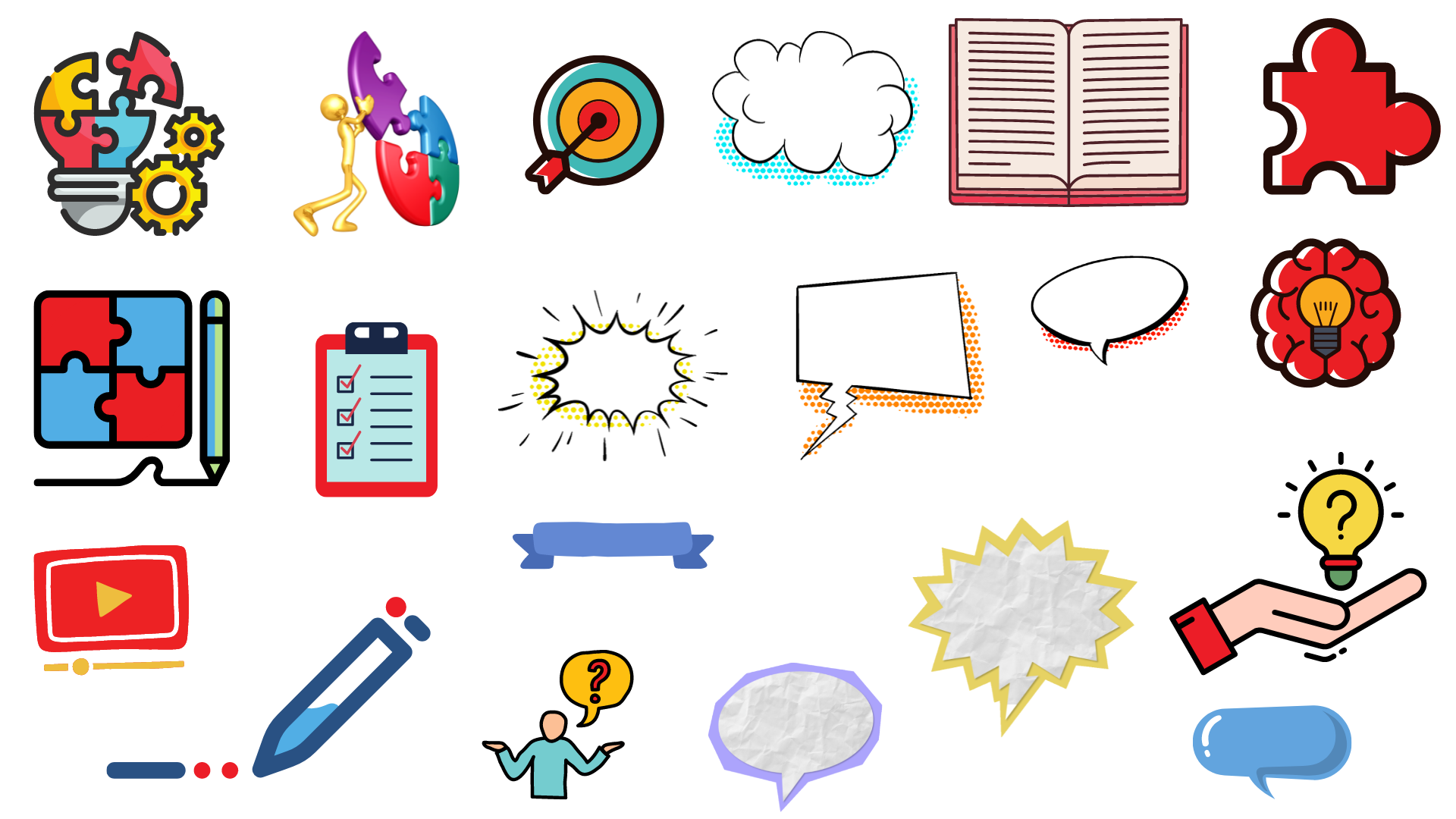 الحل
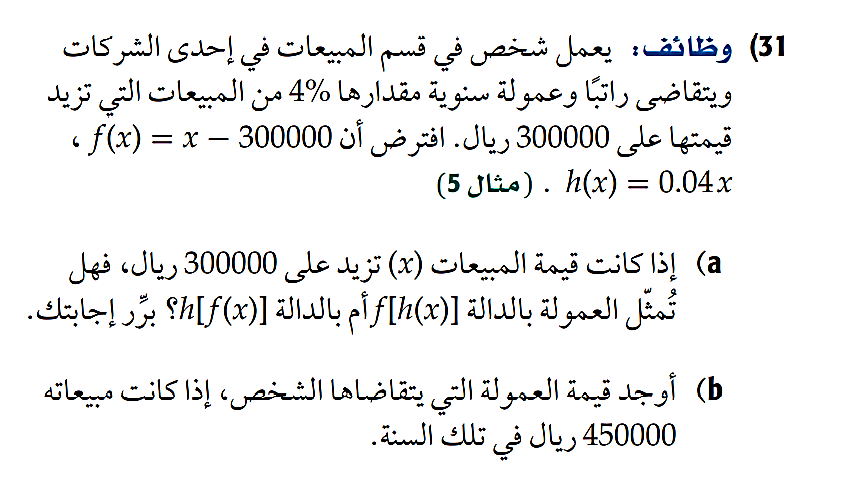 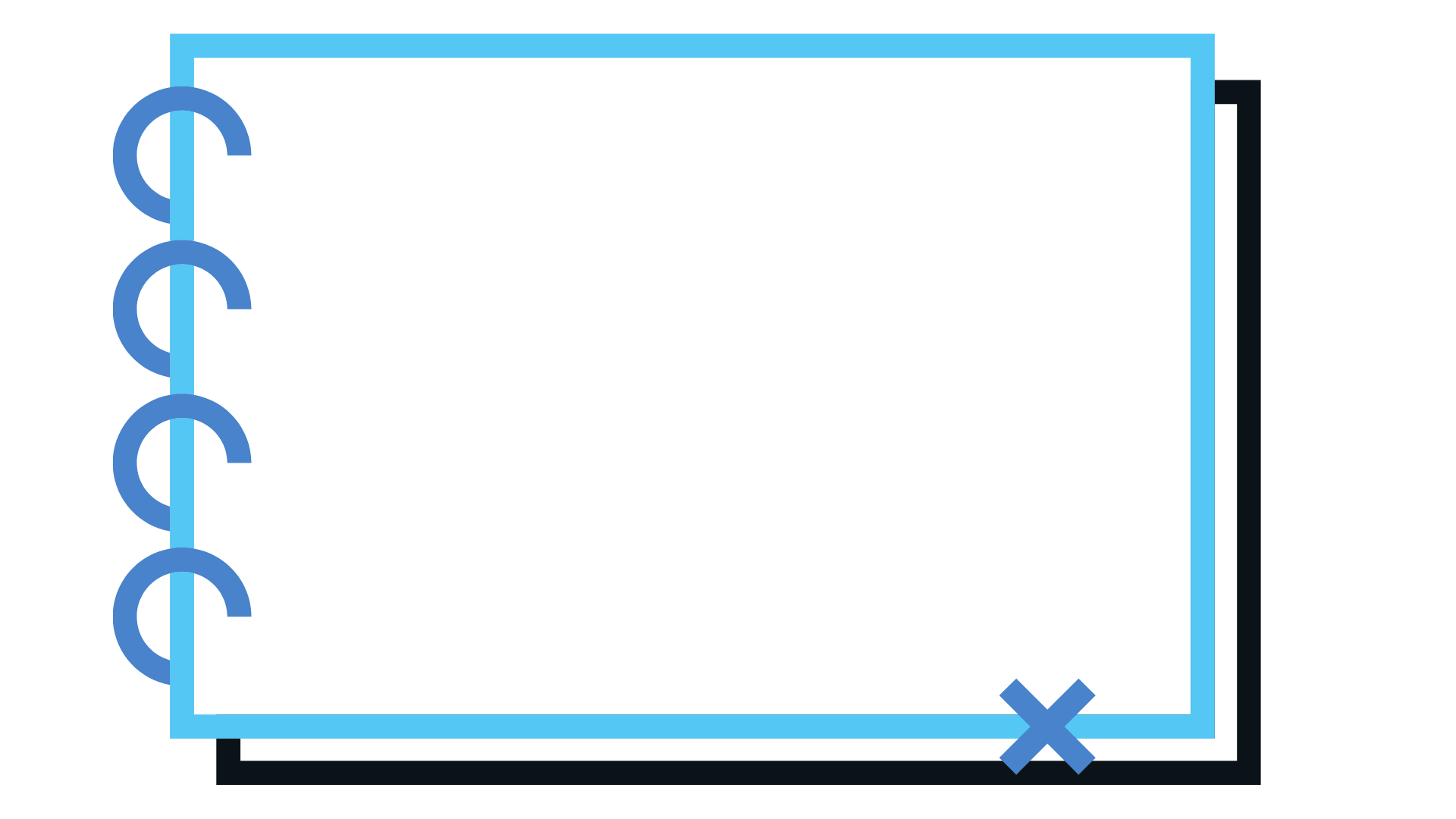 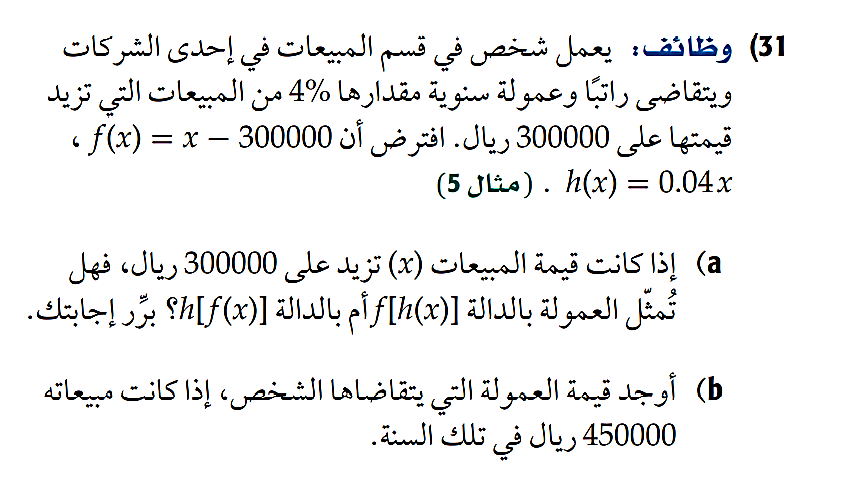 b
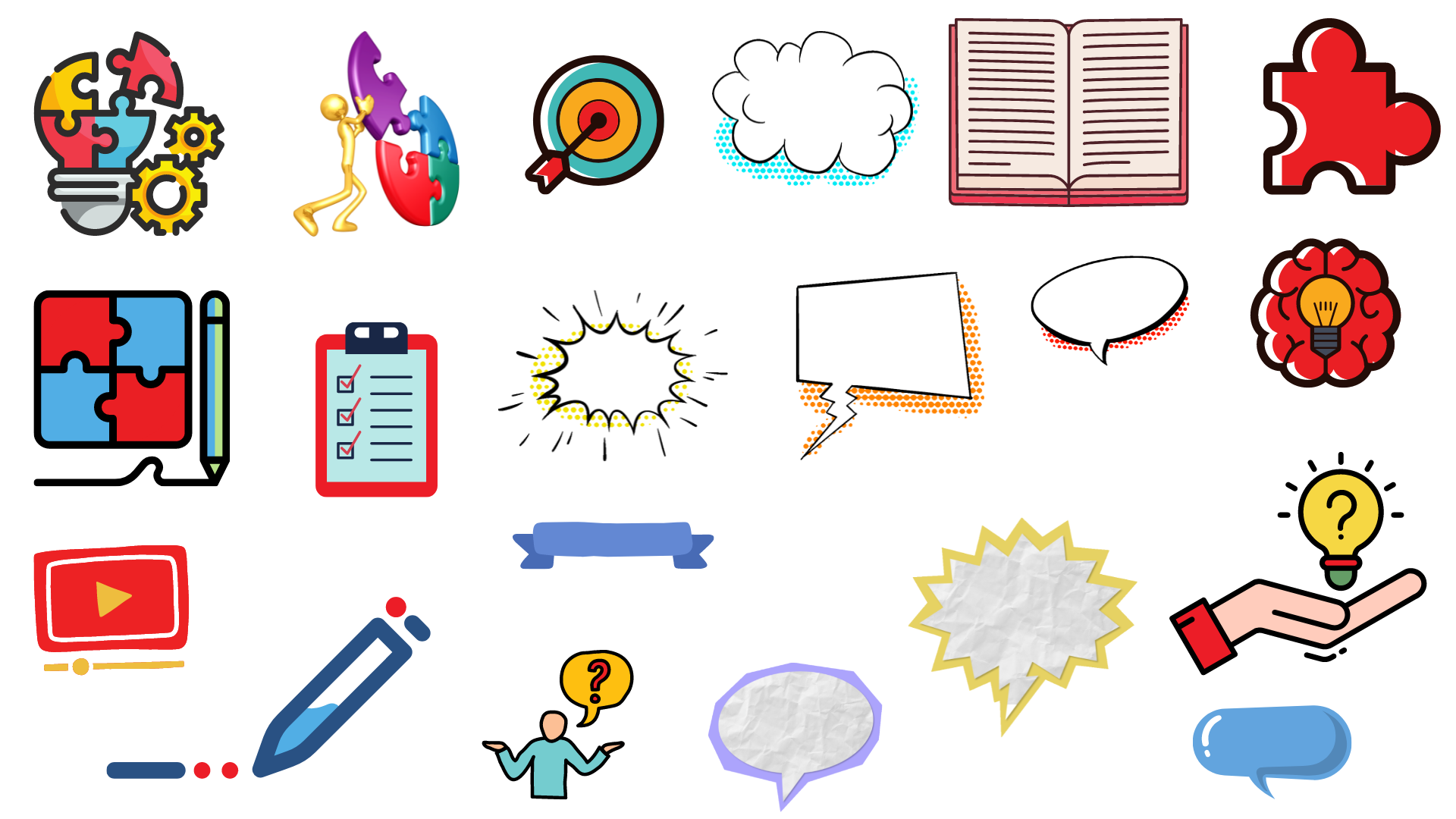 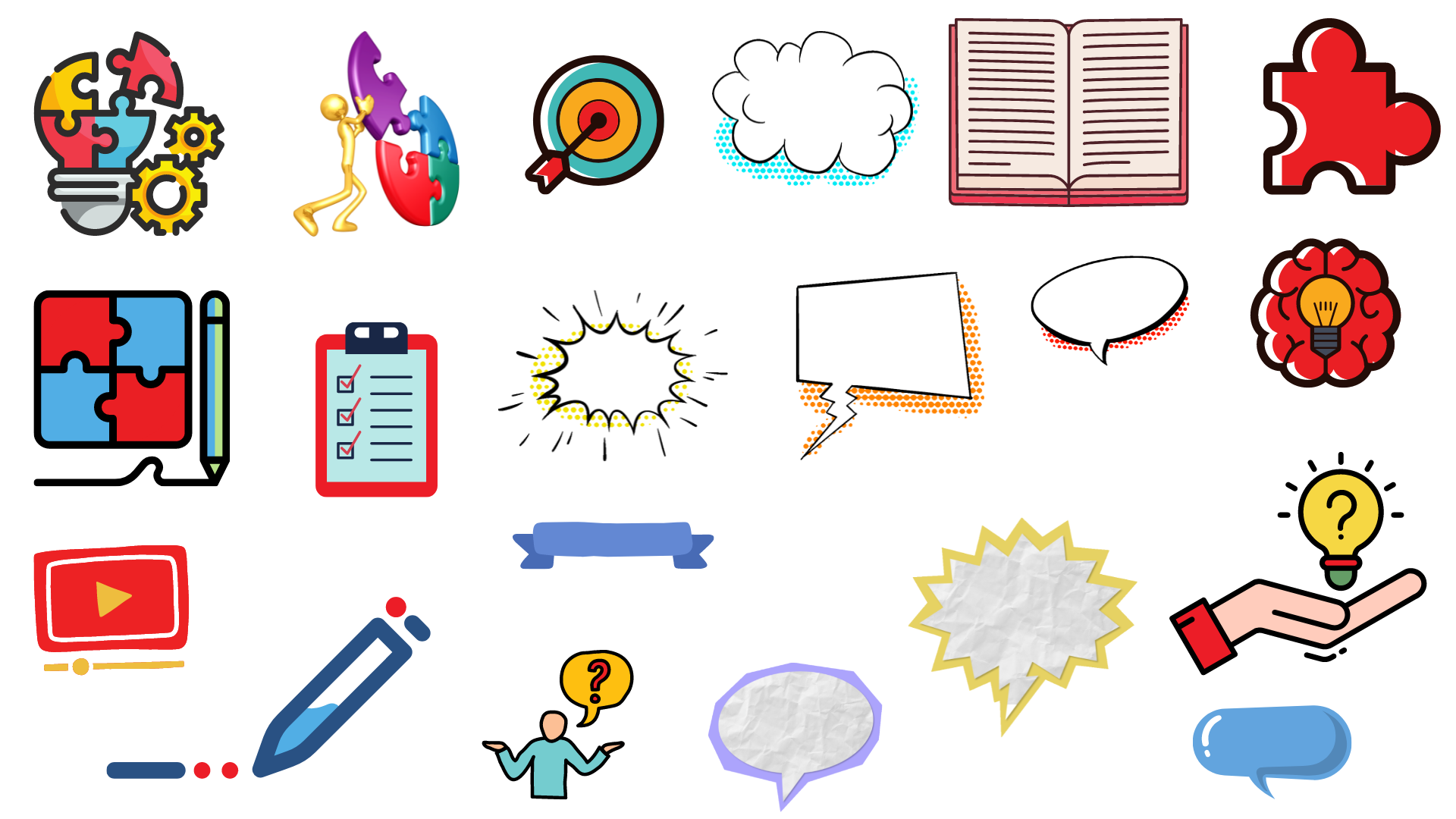 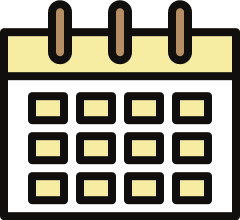 مسائل
 التفكير العليا
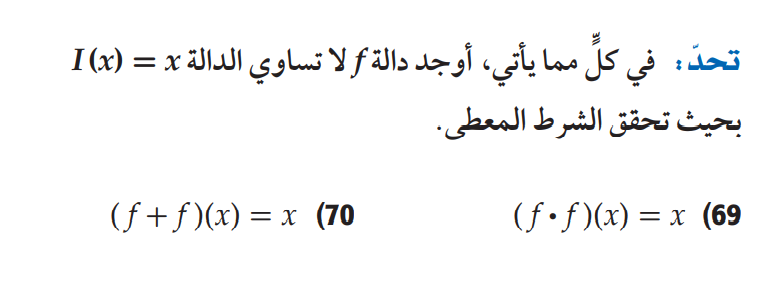 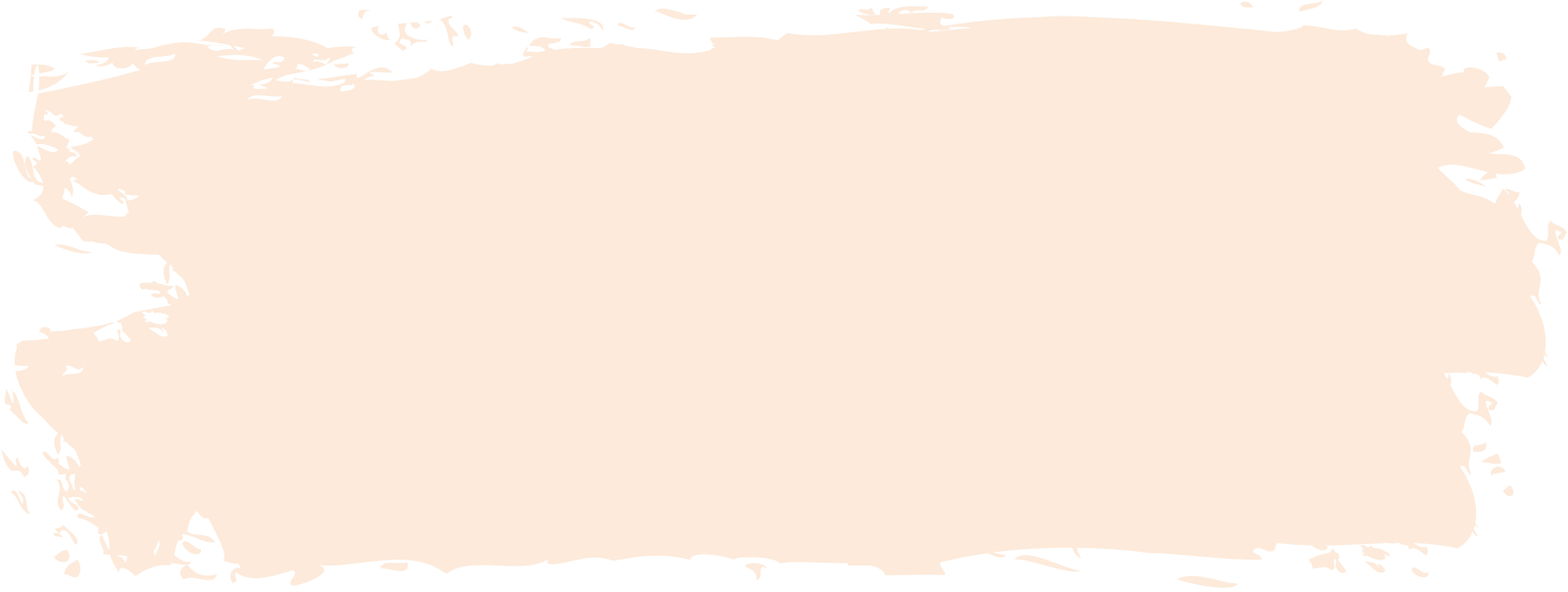 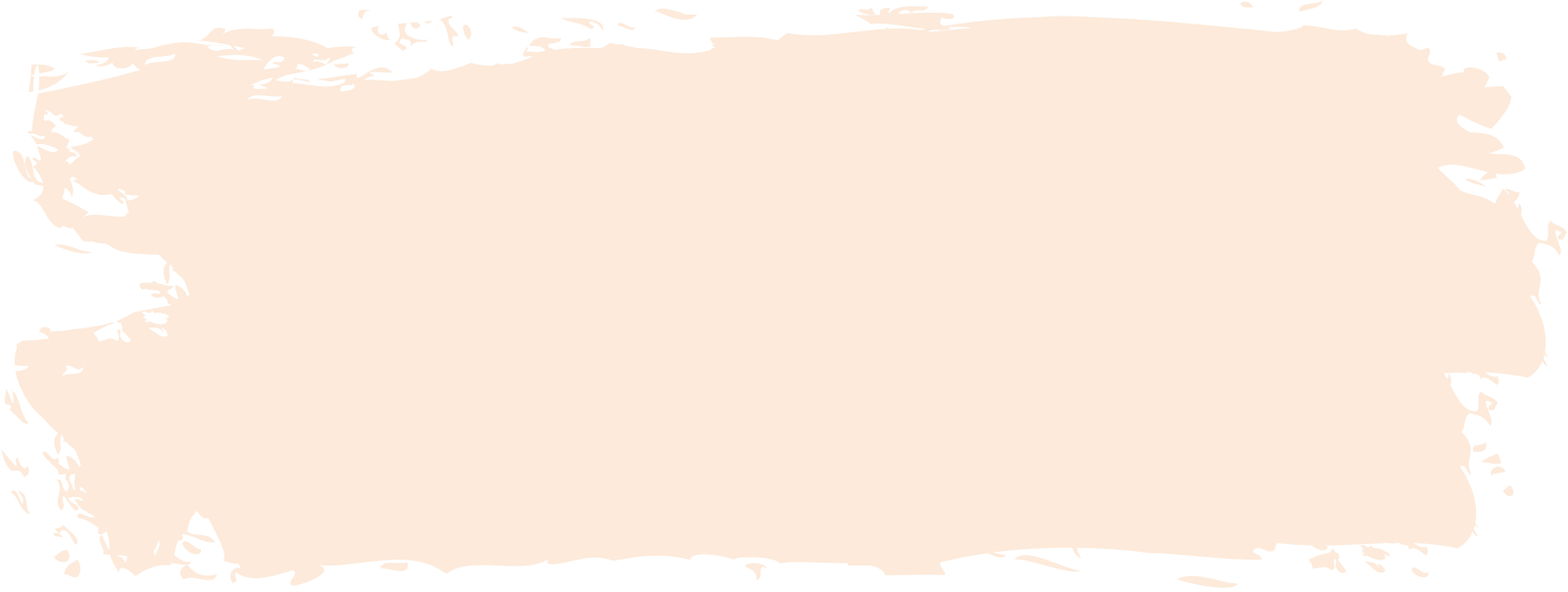 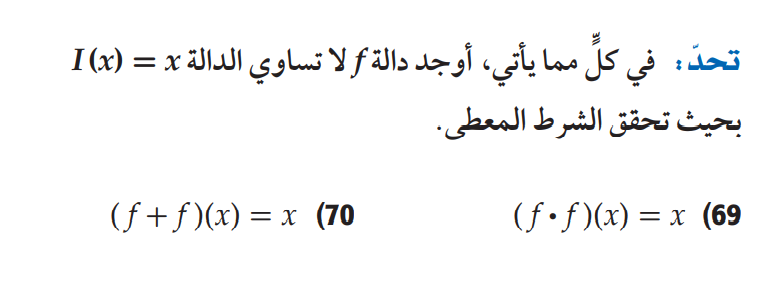 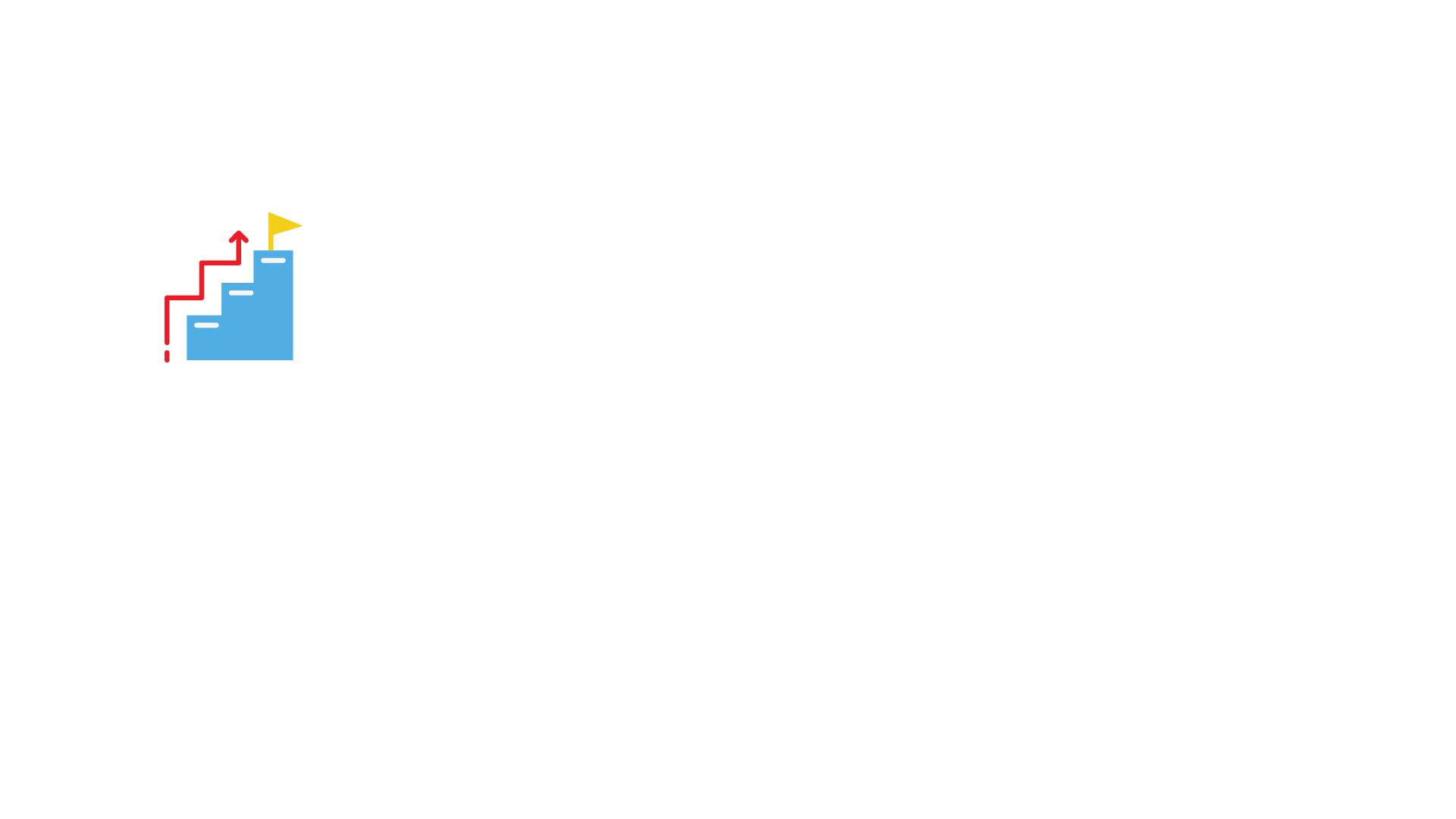 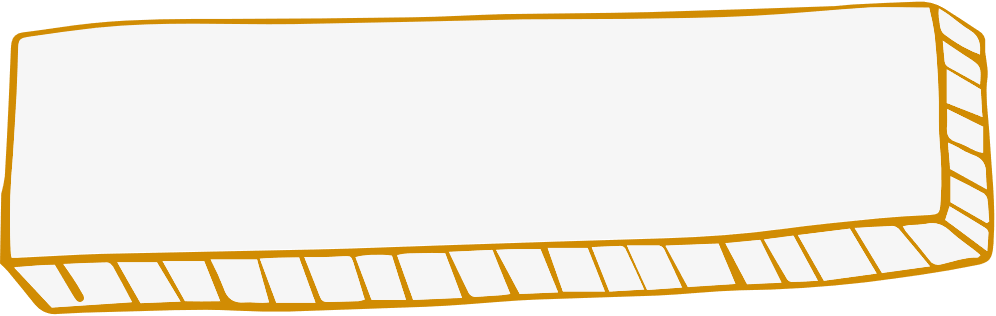 تم بحمد الله
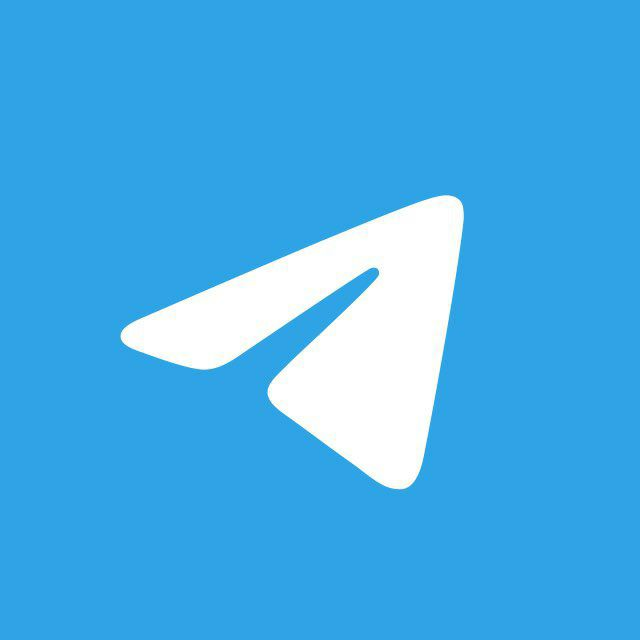 مع تمنياتي لكم بالتوفيق والنجاح
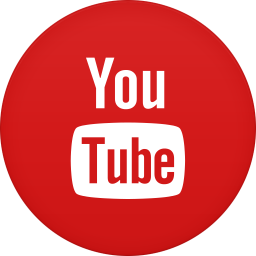 حساباتي على السوشيال ميديا